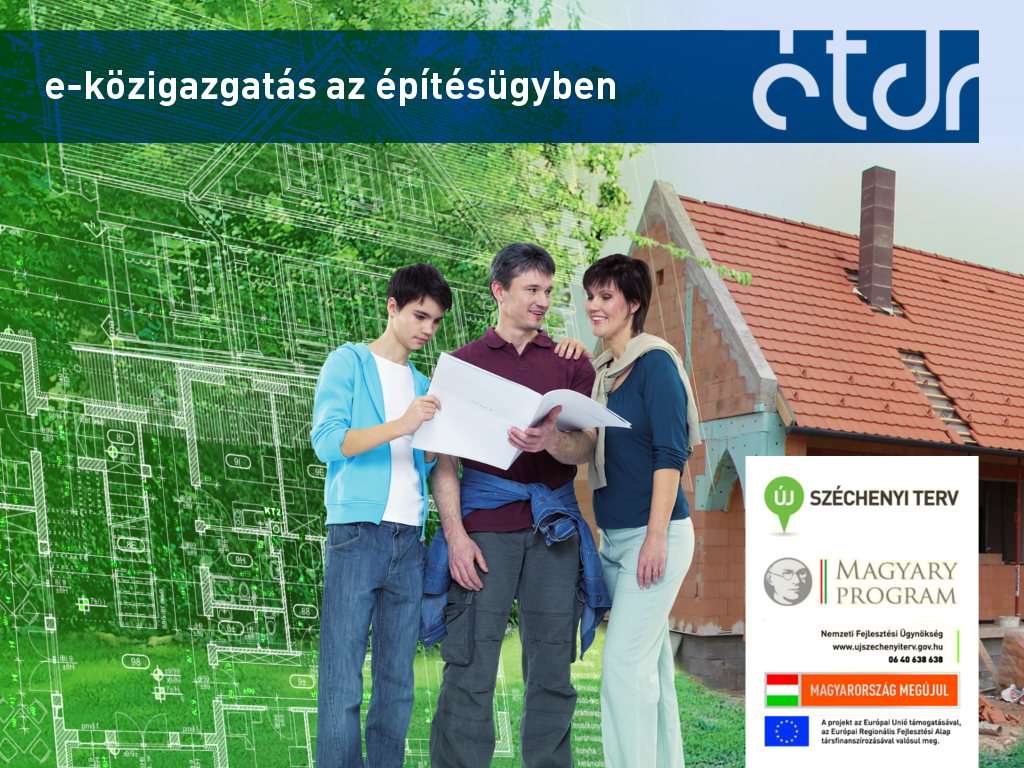 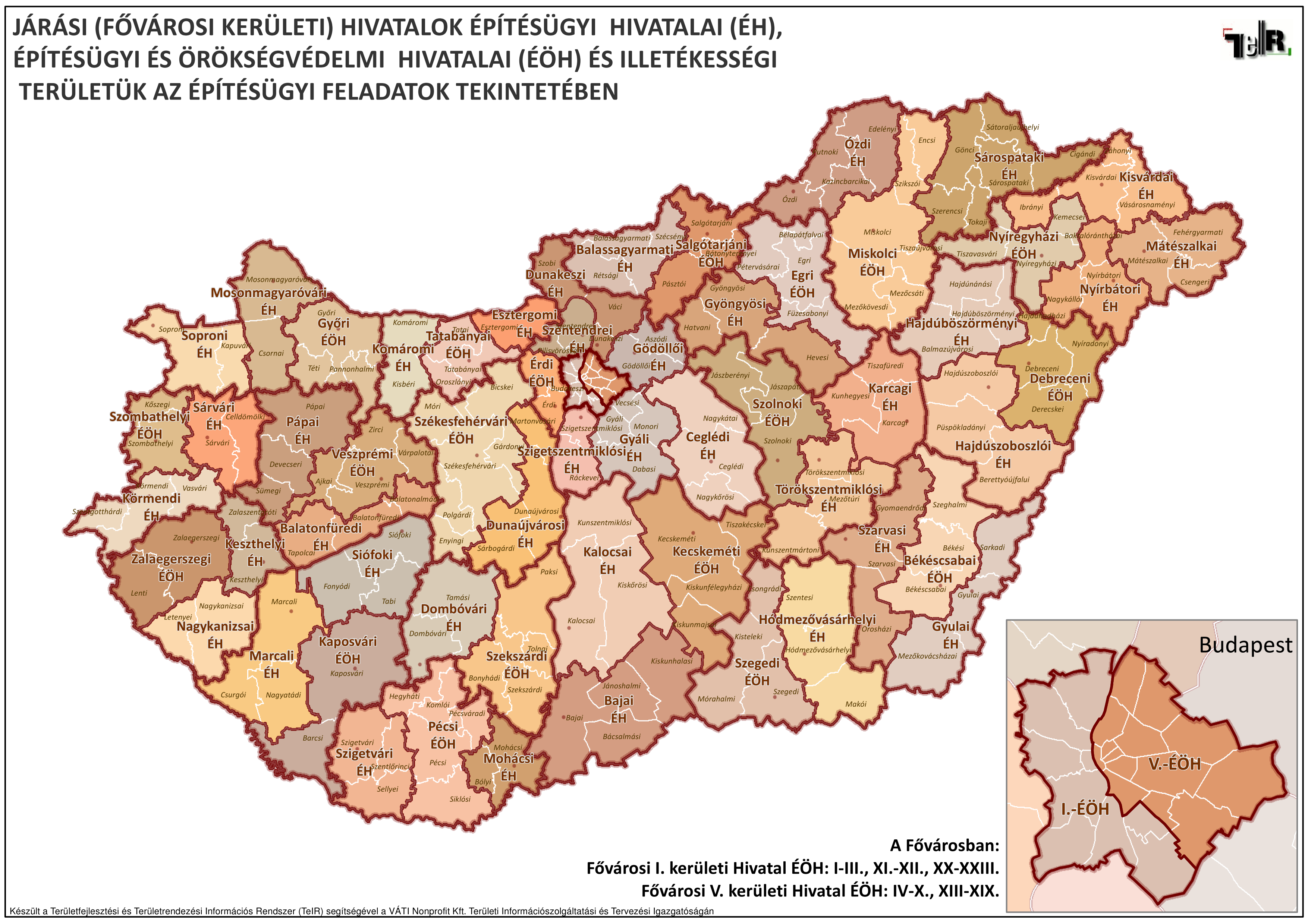 Jelen előadás feltételezi, hogy az oktatáson résztvevőelolvasta és elsajátította az ÉTDR ún. „bevezető előadás”anyagátés a hatósági csatlakozásról szóló tájékoztatót, mely az

etdr.e-epites.hu

oldalon elérhető, letölthető.
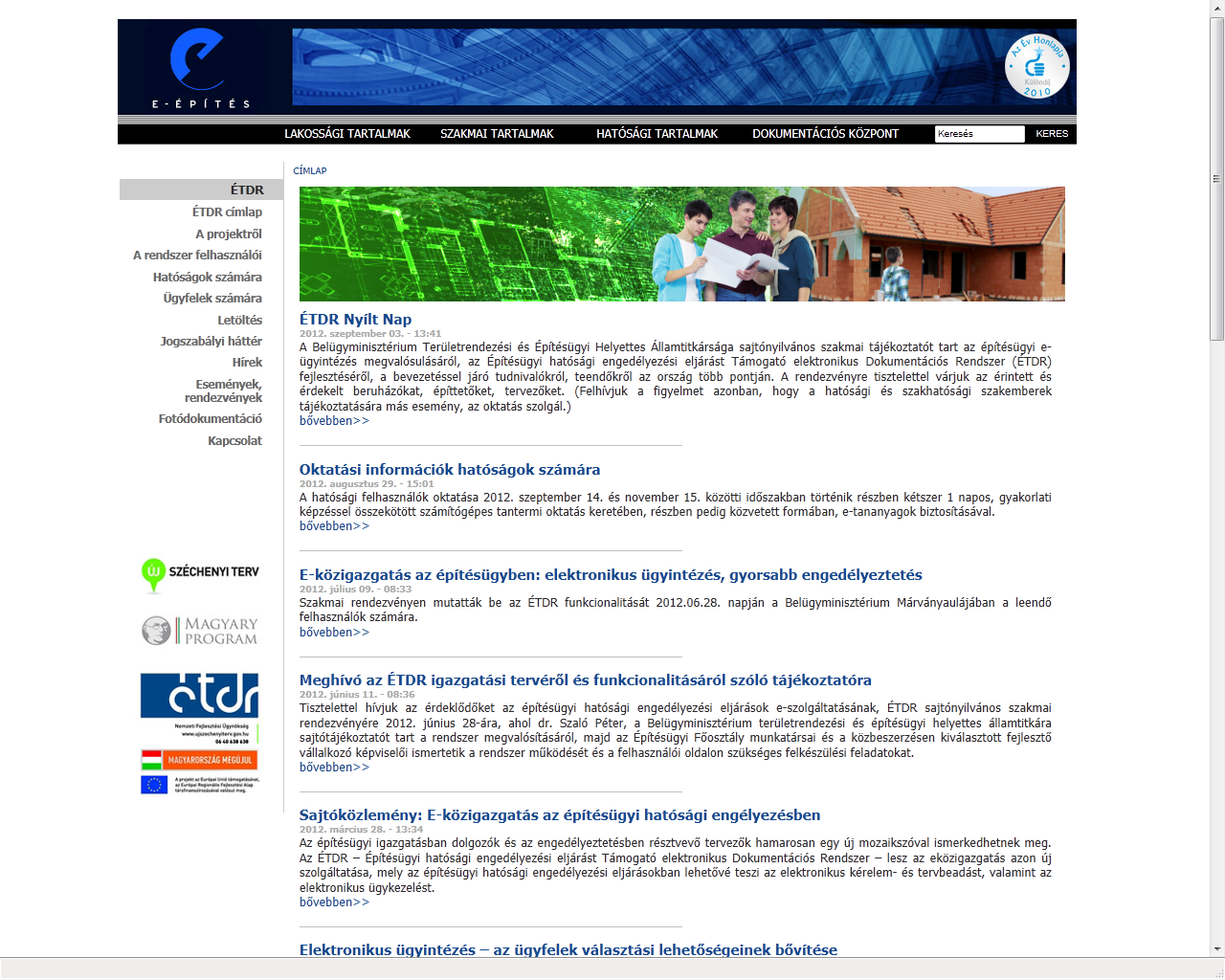 A prezentációhoz segédanyagként használható a felhasználói kézikönyv,az egyes fejezeteknél a jobb felső sarokban a felhasználói kézikönyv fejezetére való hivatkozás olvasható.

(ÜF = ügyféli, ÜI = ügyintézői kötet)
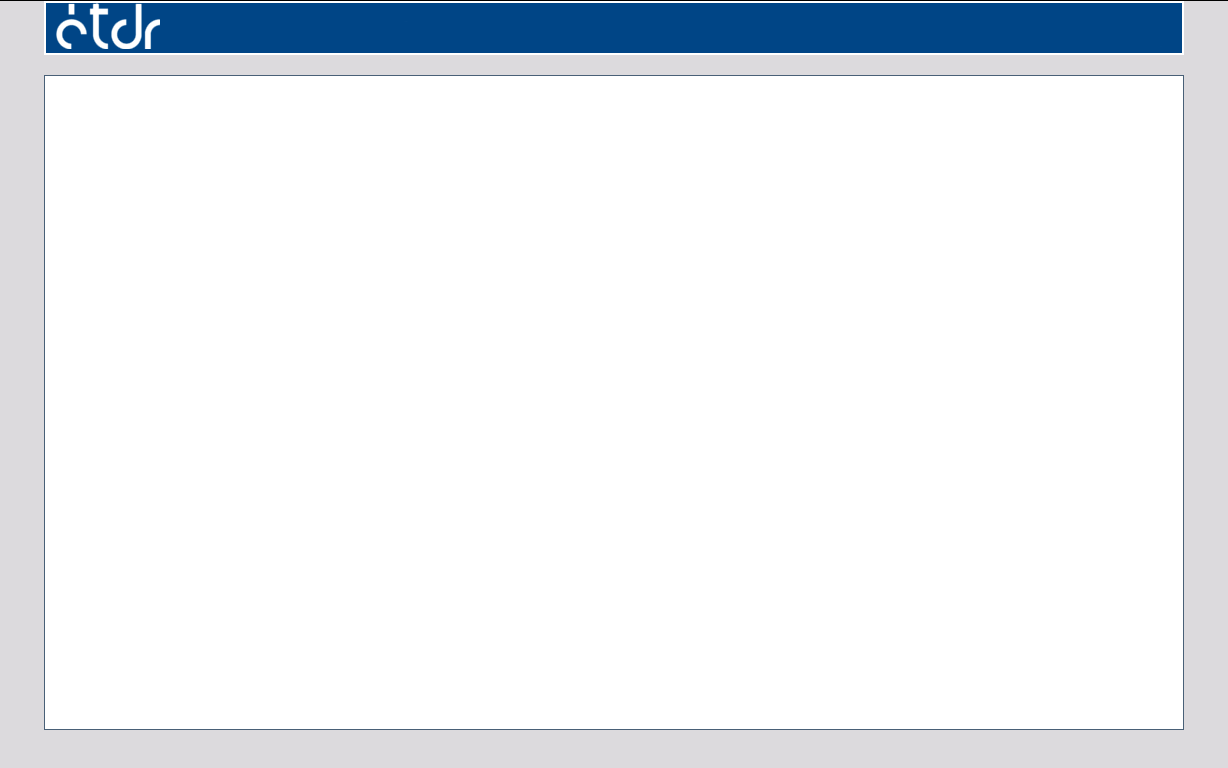 A prezentációhoz segédanyagként használható a felhasználói kézikönyv,az egyes fejezeteknél a jobb felső sarokban a felhasználói kézikönyv fejezetére való hivatkozás olvasható.

(ÜF = ügyféli, ÜI = ügyintézői kötet)
Felhasználói kézikönyv (ÜF): 4.2
Működési séma
HIVATAL
HIVATAL
HIVATAL
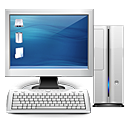 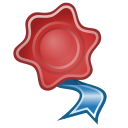 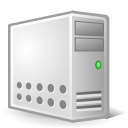 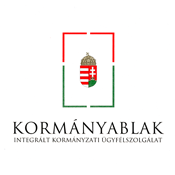 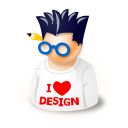 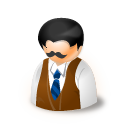 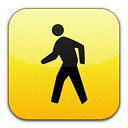 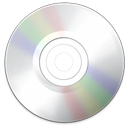 szakhatóságok
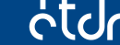 kérelmező
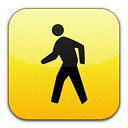 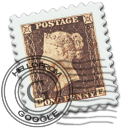 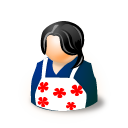 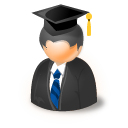 szomszéd
jogorvoslat
II.4
A tárhely
Tárhely
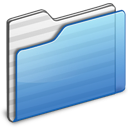 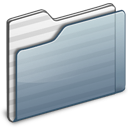 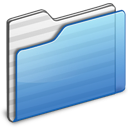 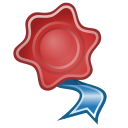 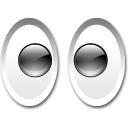 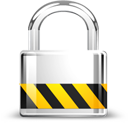 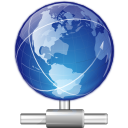 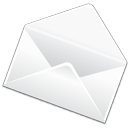 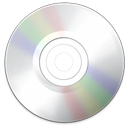 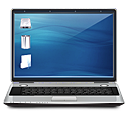 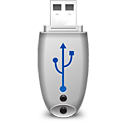 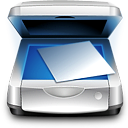 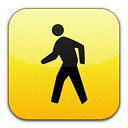 Szöveges dokumentációk
Tervrajzok
Környezeti állapotadat
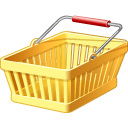 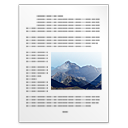 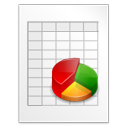 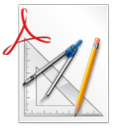 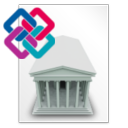 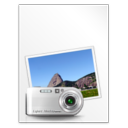 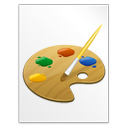 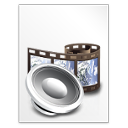 Megosztott
fájlok
Zárolt
fájlok
A hatósági eljárás iratai
Tárhely
Az eljárás mappája
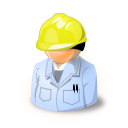 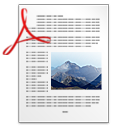 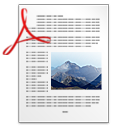 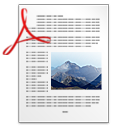 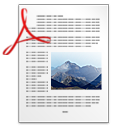 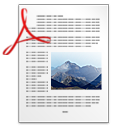 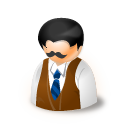 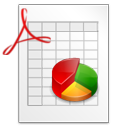 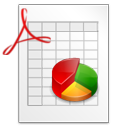 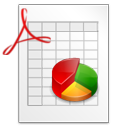 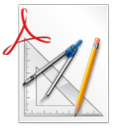 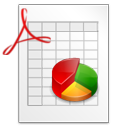 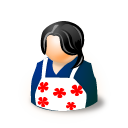 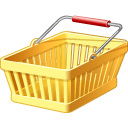 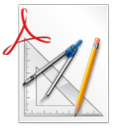 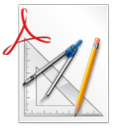 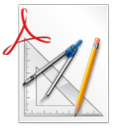 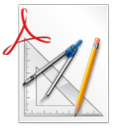 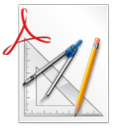 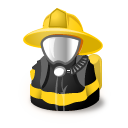 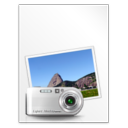 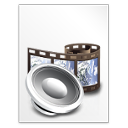 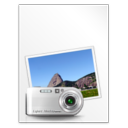 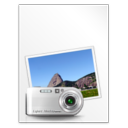 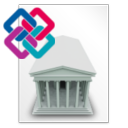 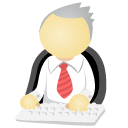 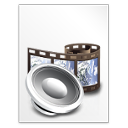 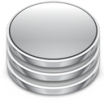 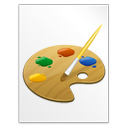 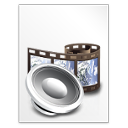 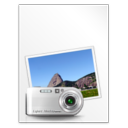 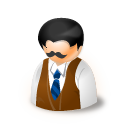 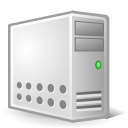 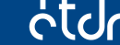 Online benyújtás
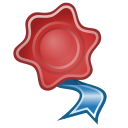 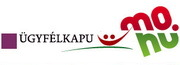 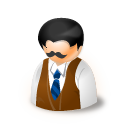 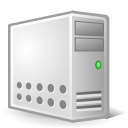 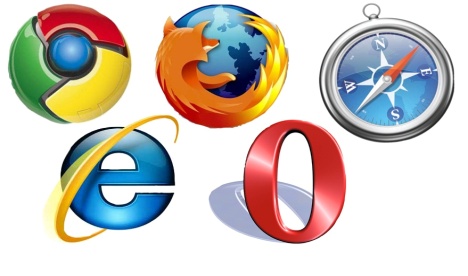 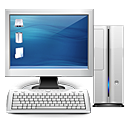 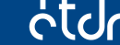 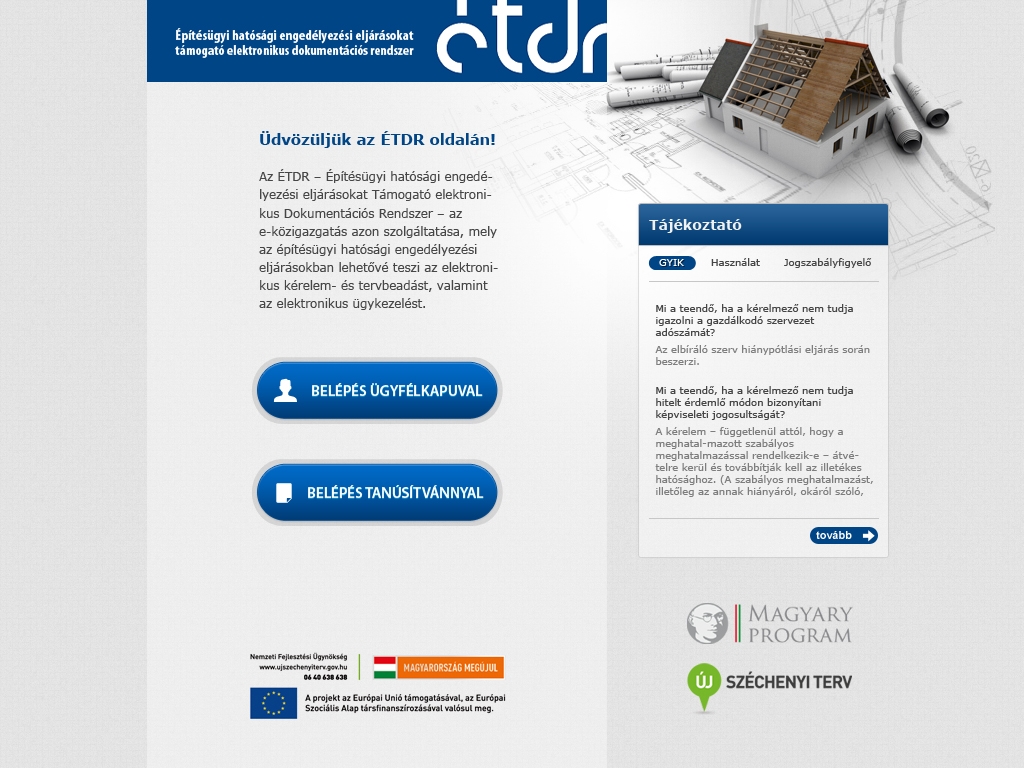 Offline benyújtás
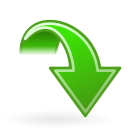 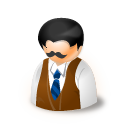 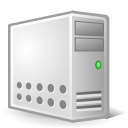 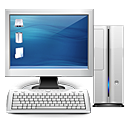 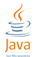 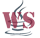 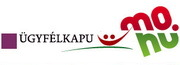 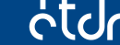 ÁNYK - Abevjava
Személyes benyújtás
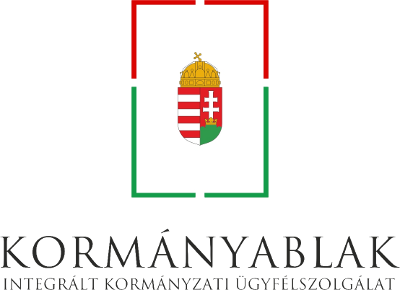 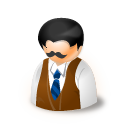 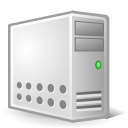 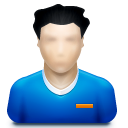 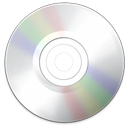 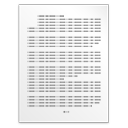 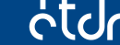 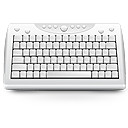 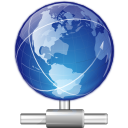 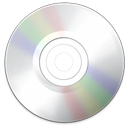 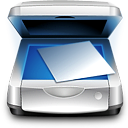 Postai benyújtás
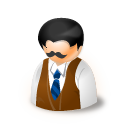 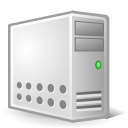 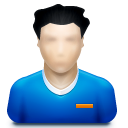 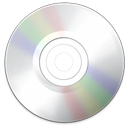 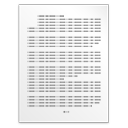 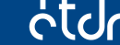 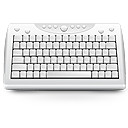 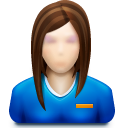 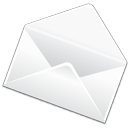 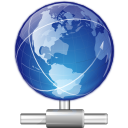 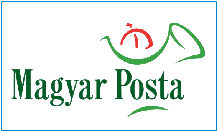 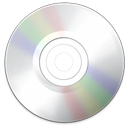 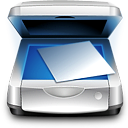 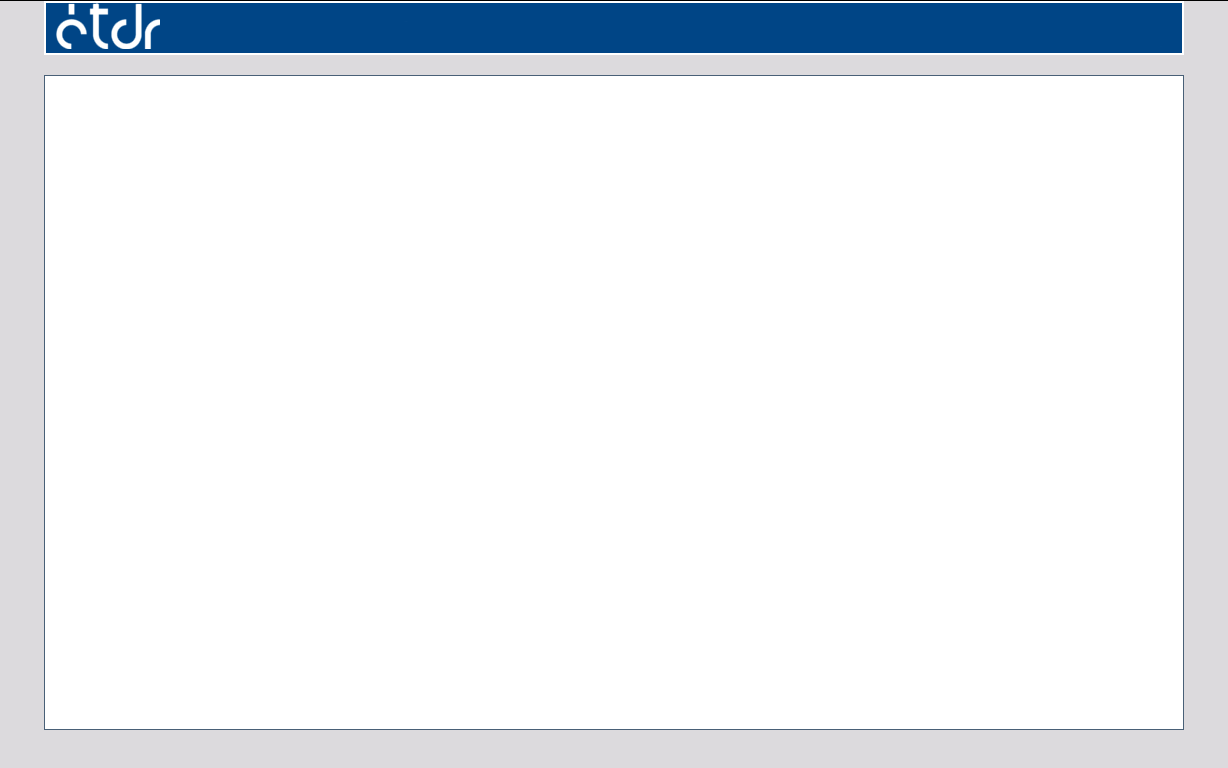 Felhasználói kézikönyv (ÜF): 4.2
Regisztráció
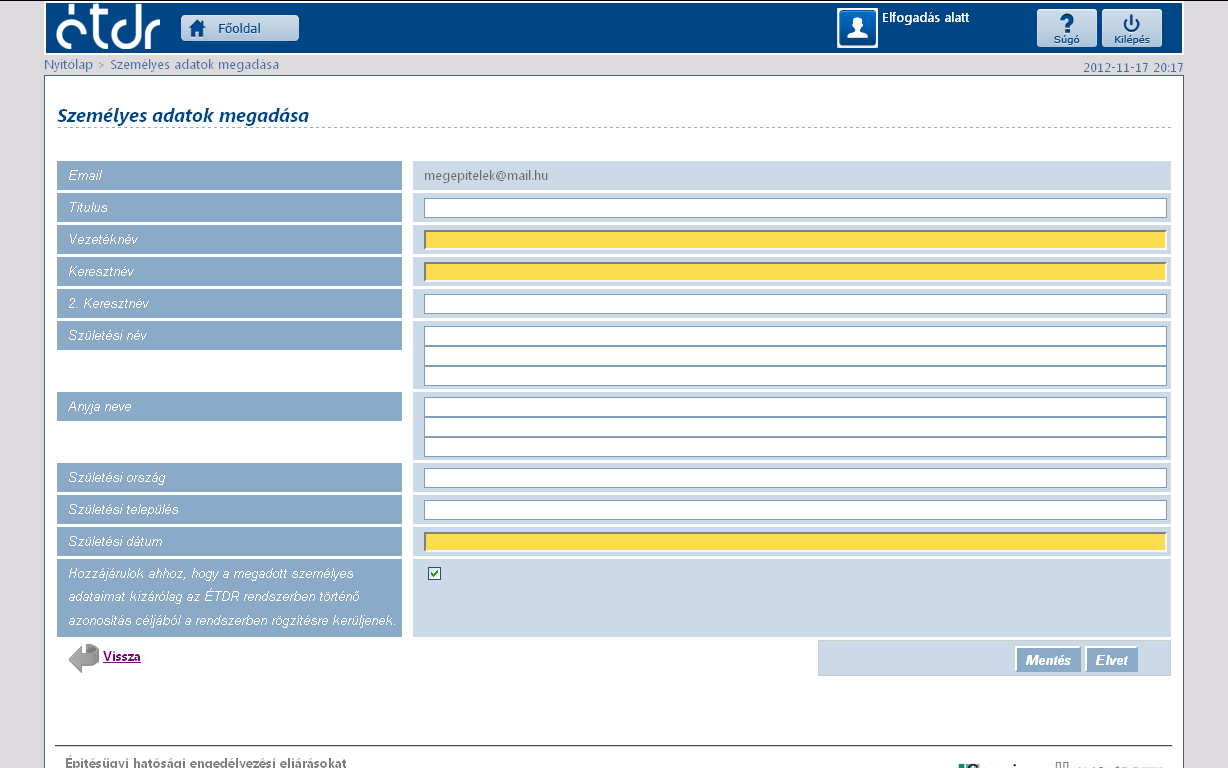 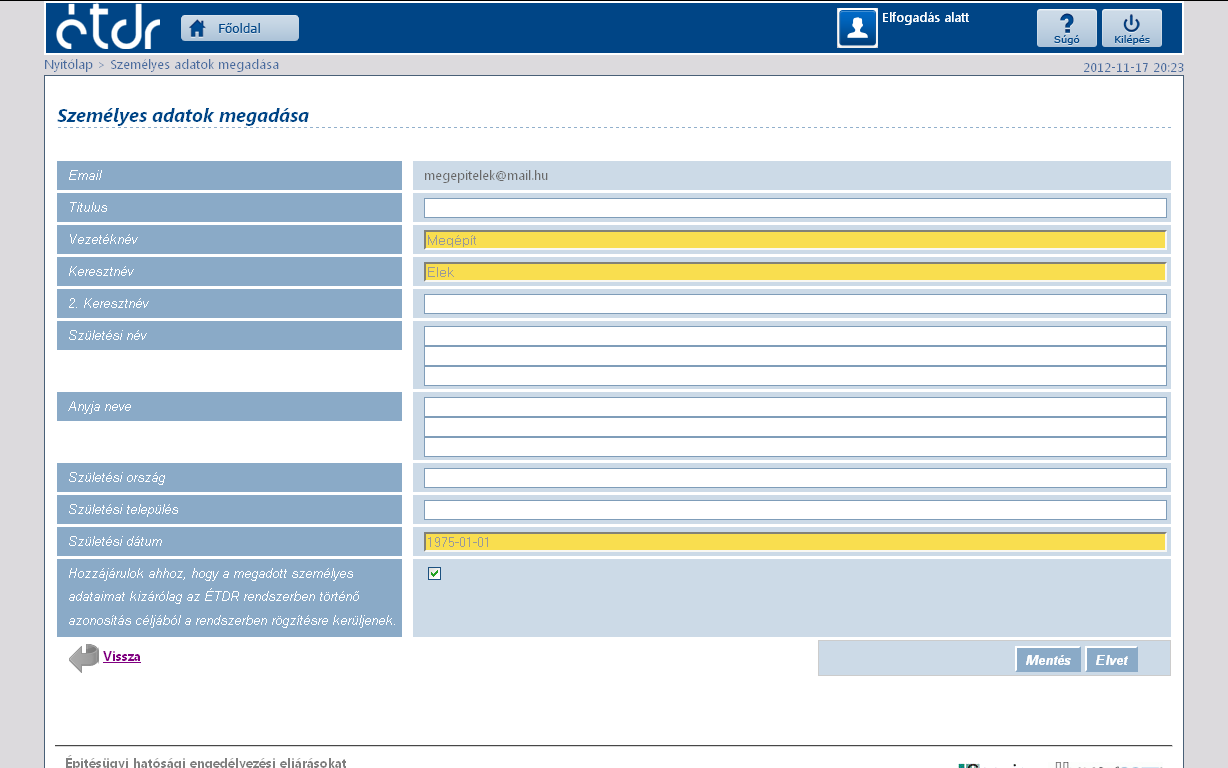 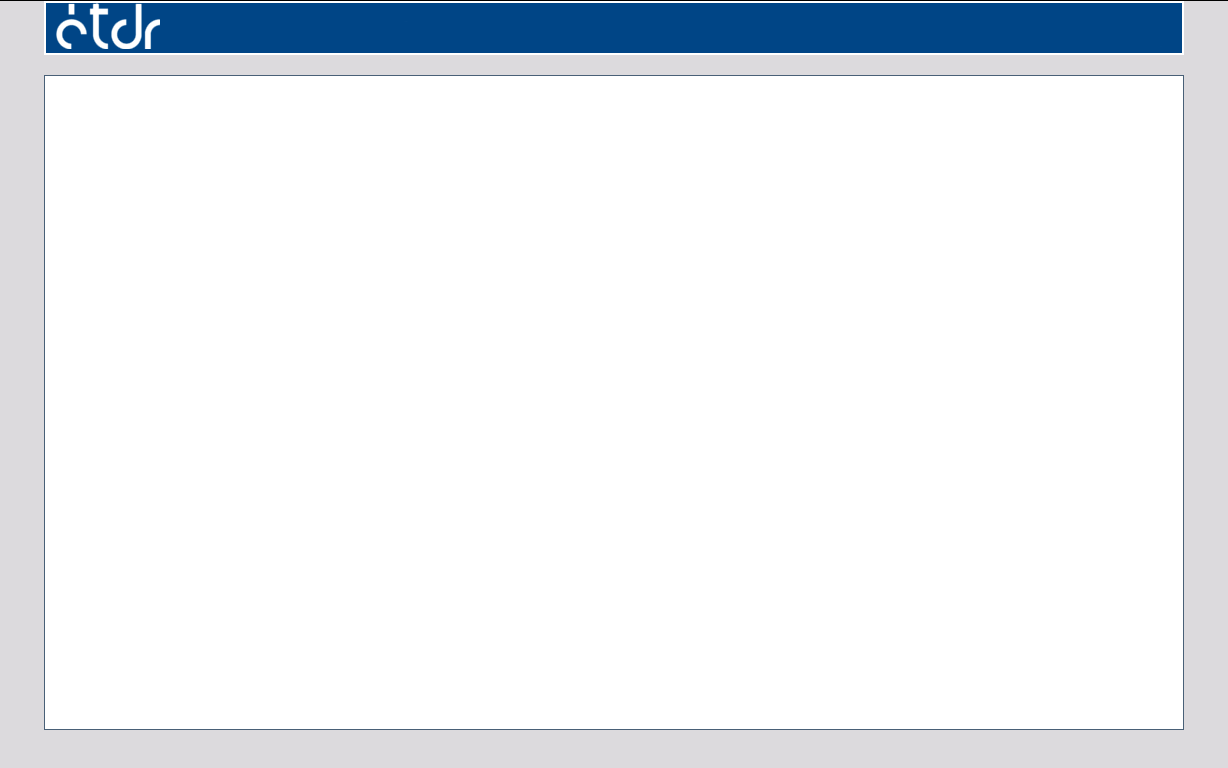 Felhasználói kézikönyv (ÜF): 4.2.2 – 4.2.3
… folytatása ügyfélként
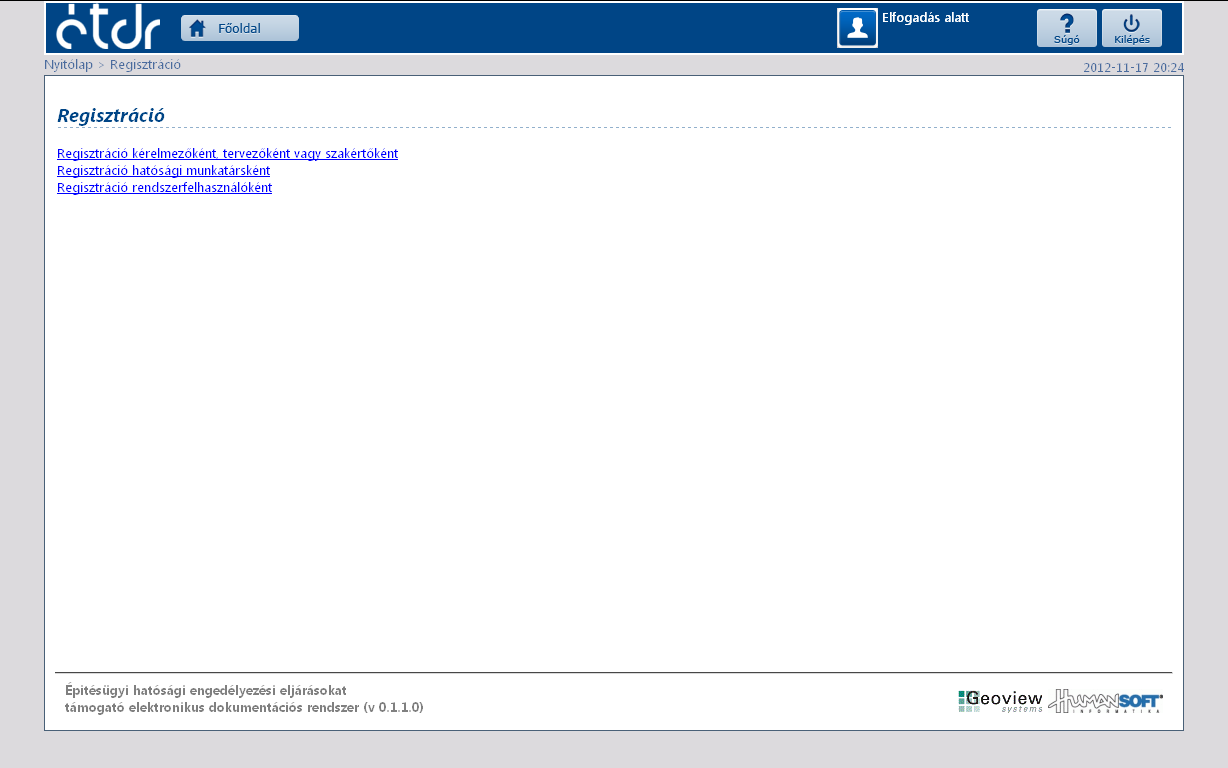 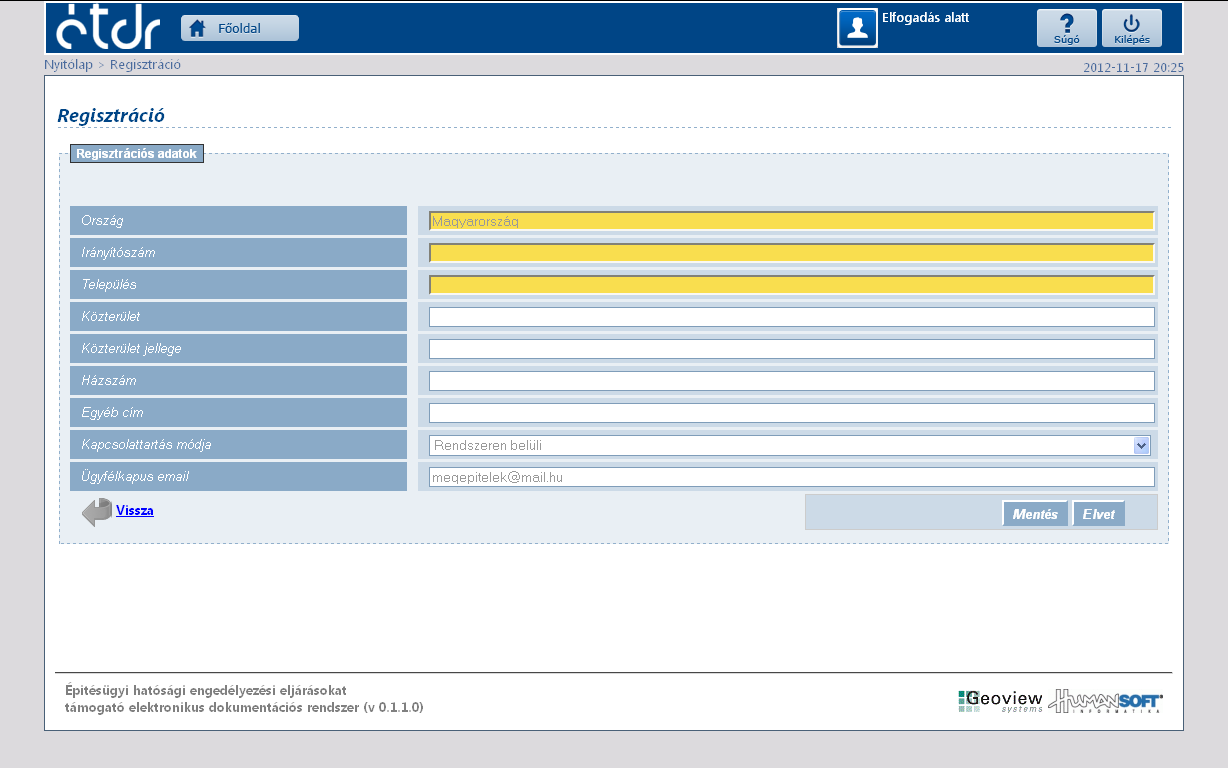 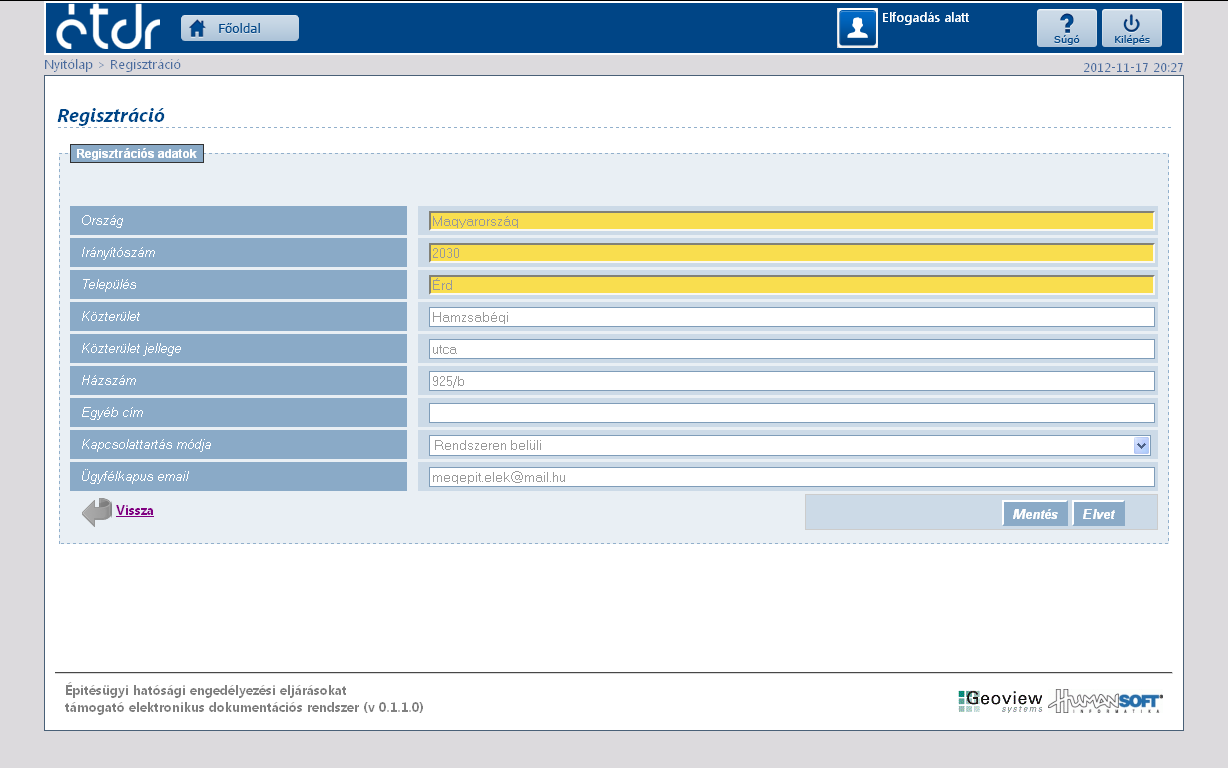 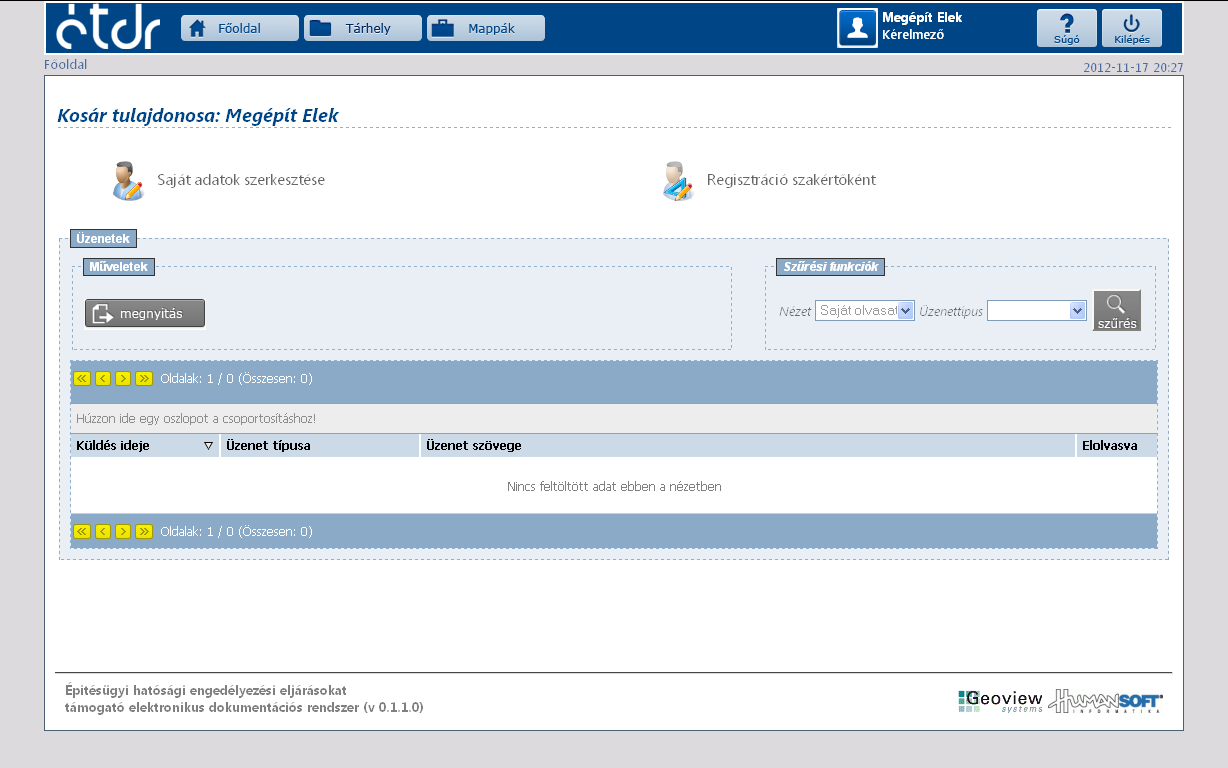 Tervezőknek, művezetőknek, szakértőknek ajánlatos
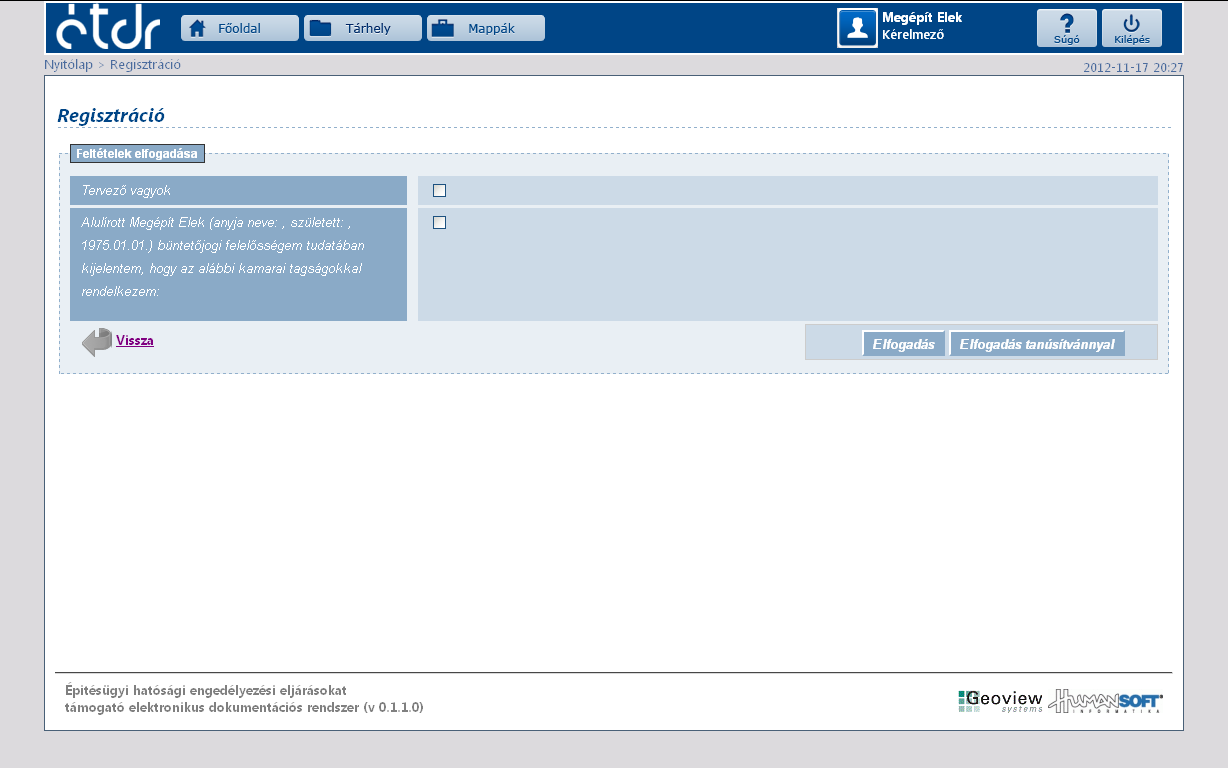 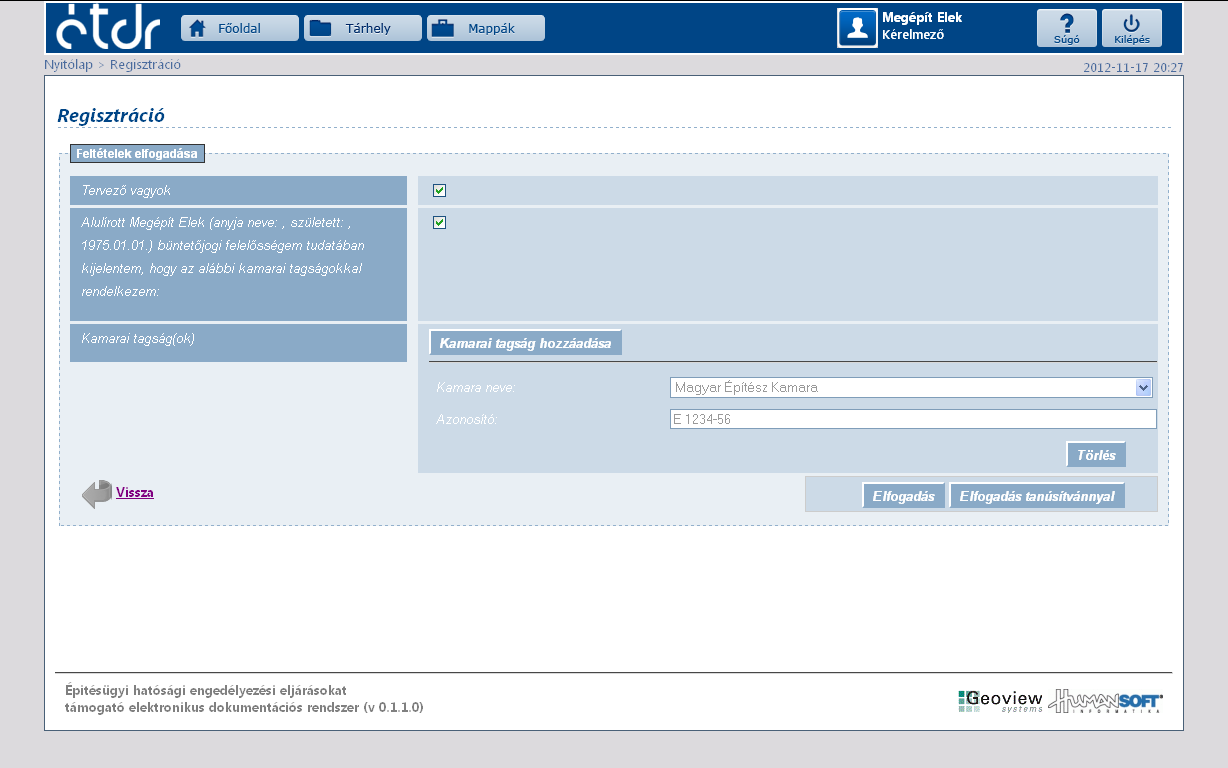 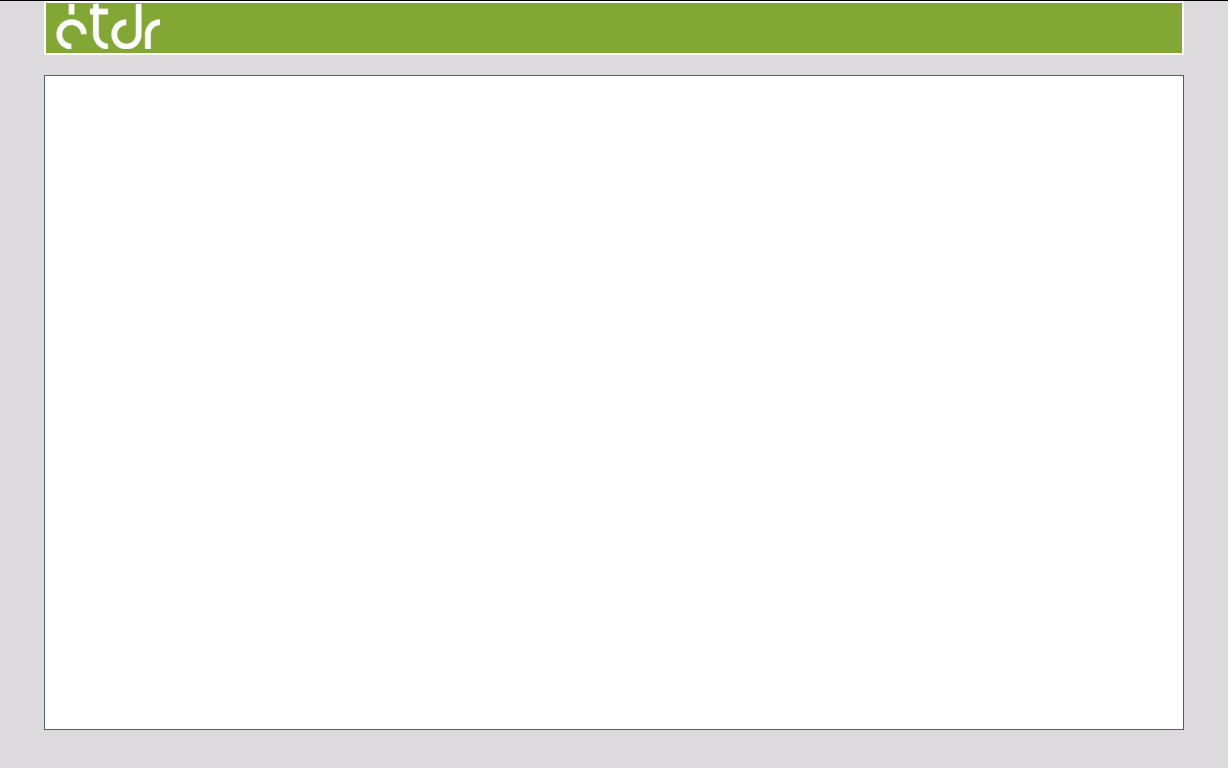 Felhasználói kézikönyv (ÜI): 3.2
… folytatása ügyintézőként
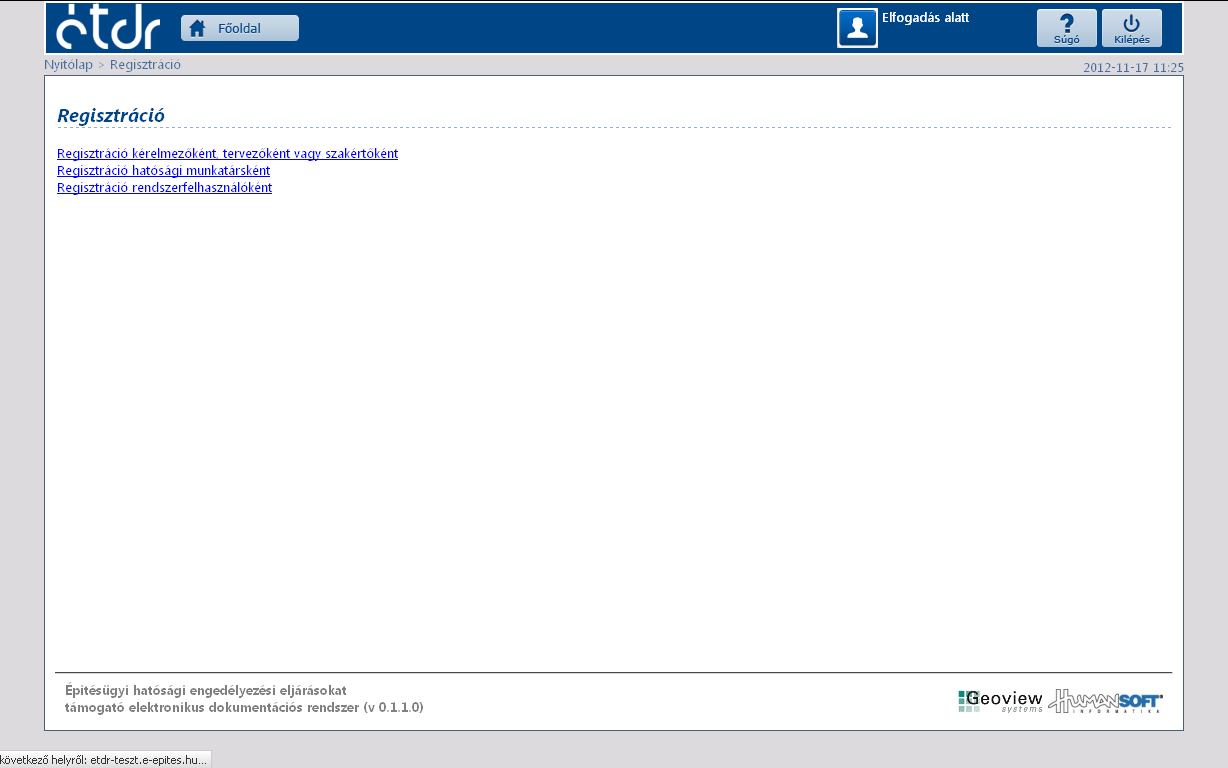 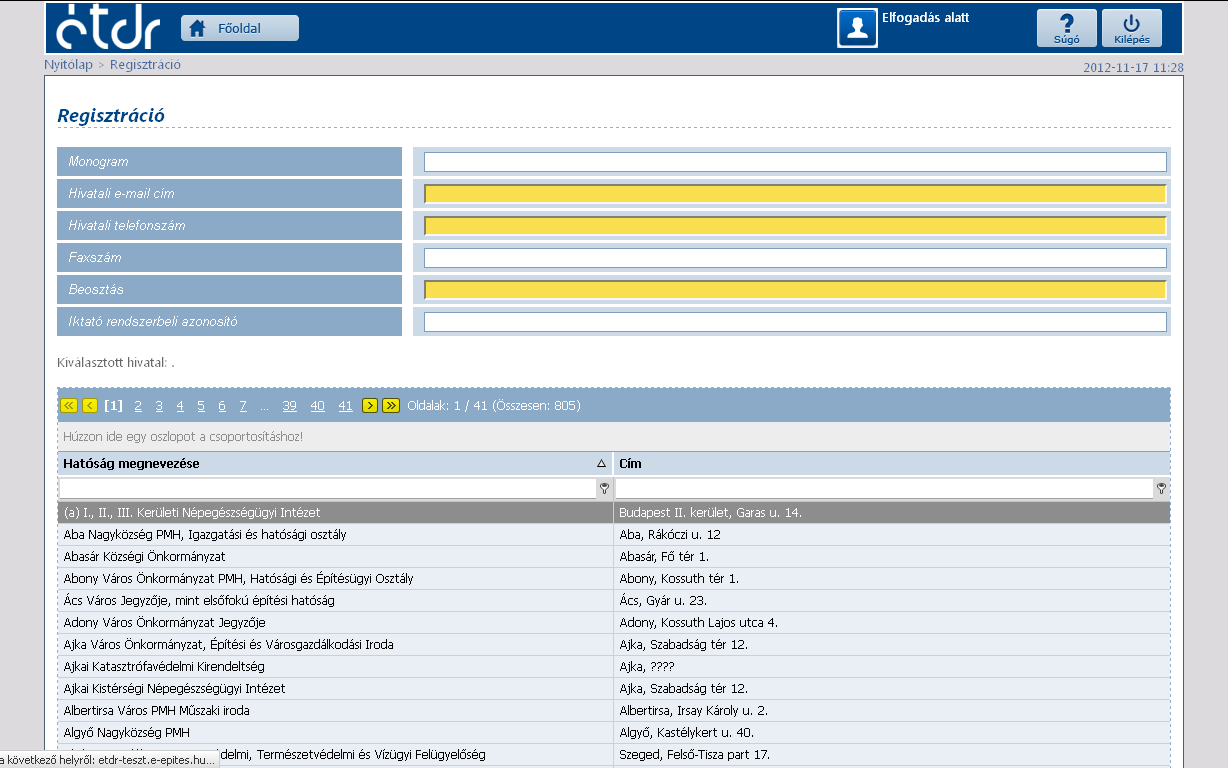 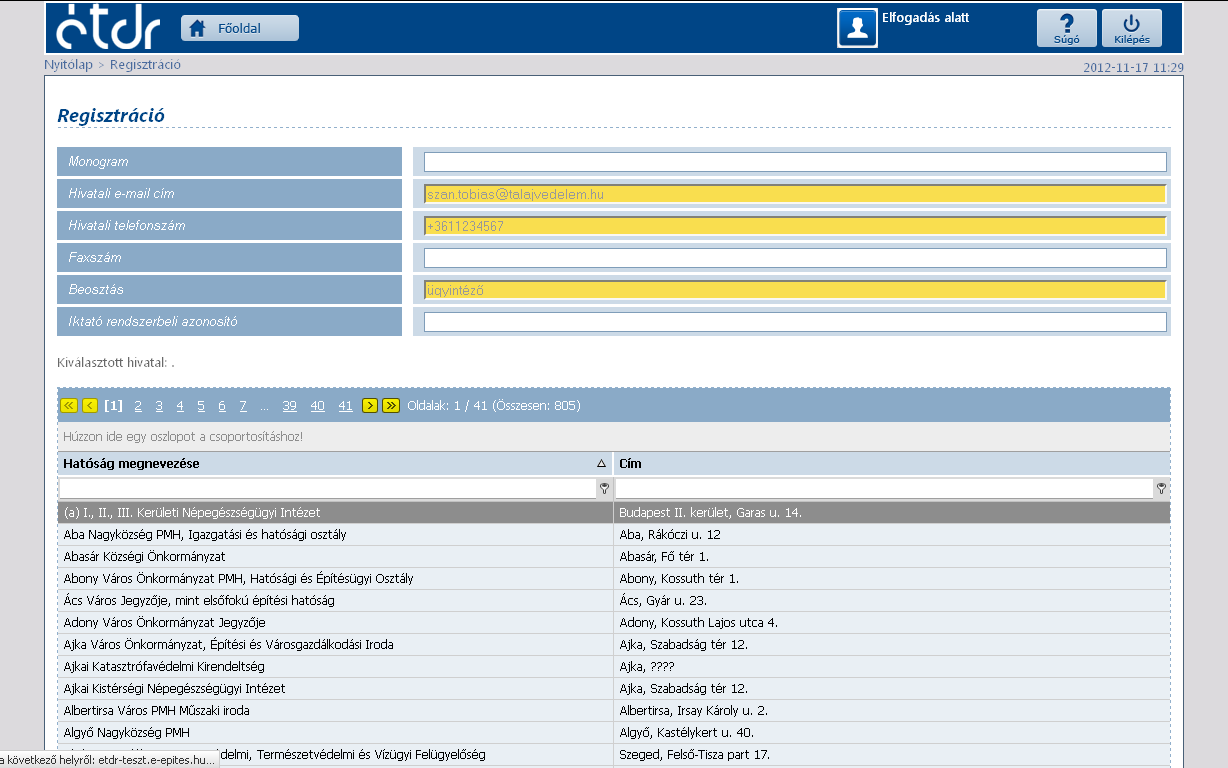 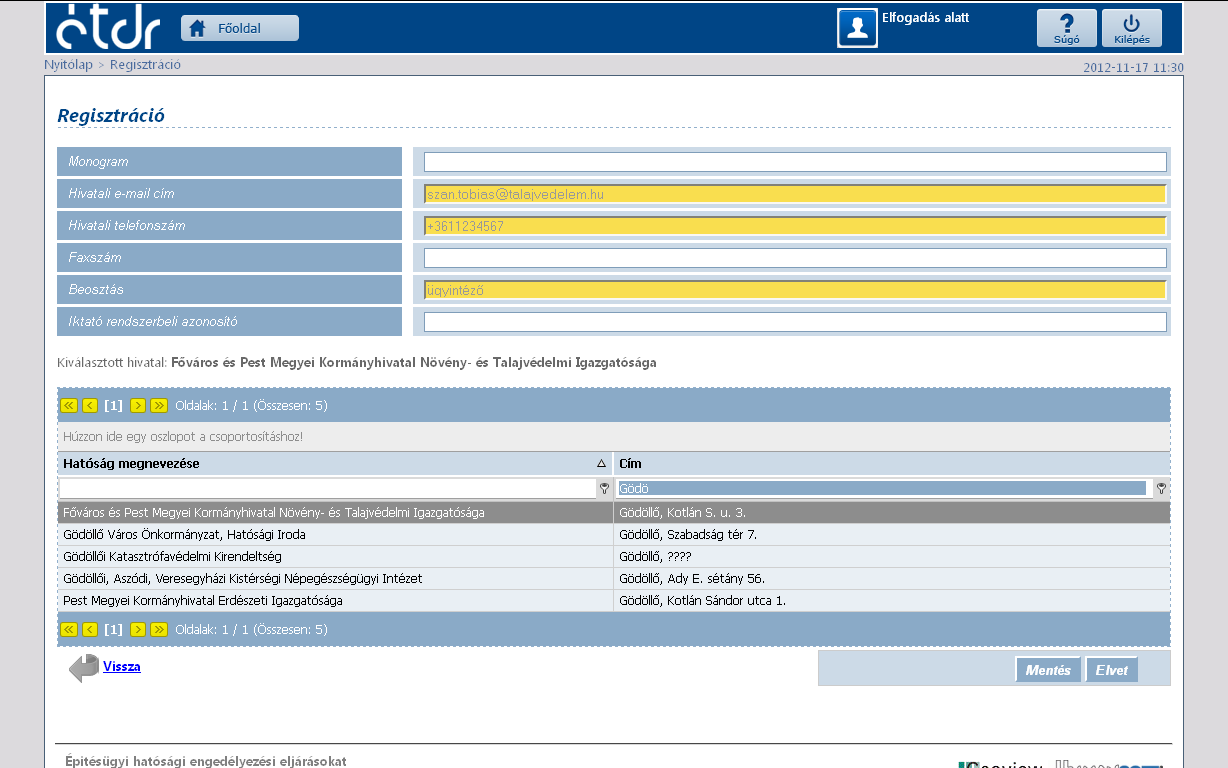 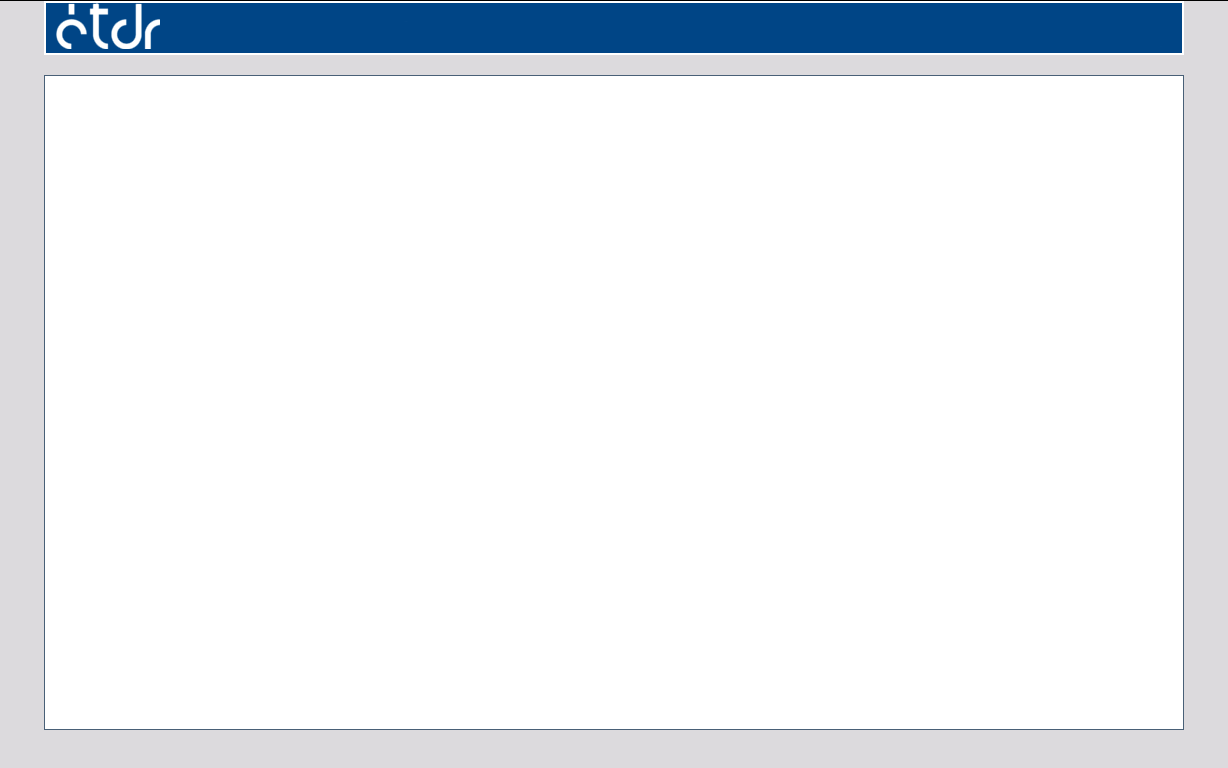 Felhasználói kézikönyv (ÜF): 6.3.1
Tárhely létrehozása
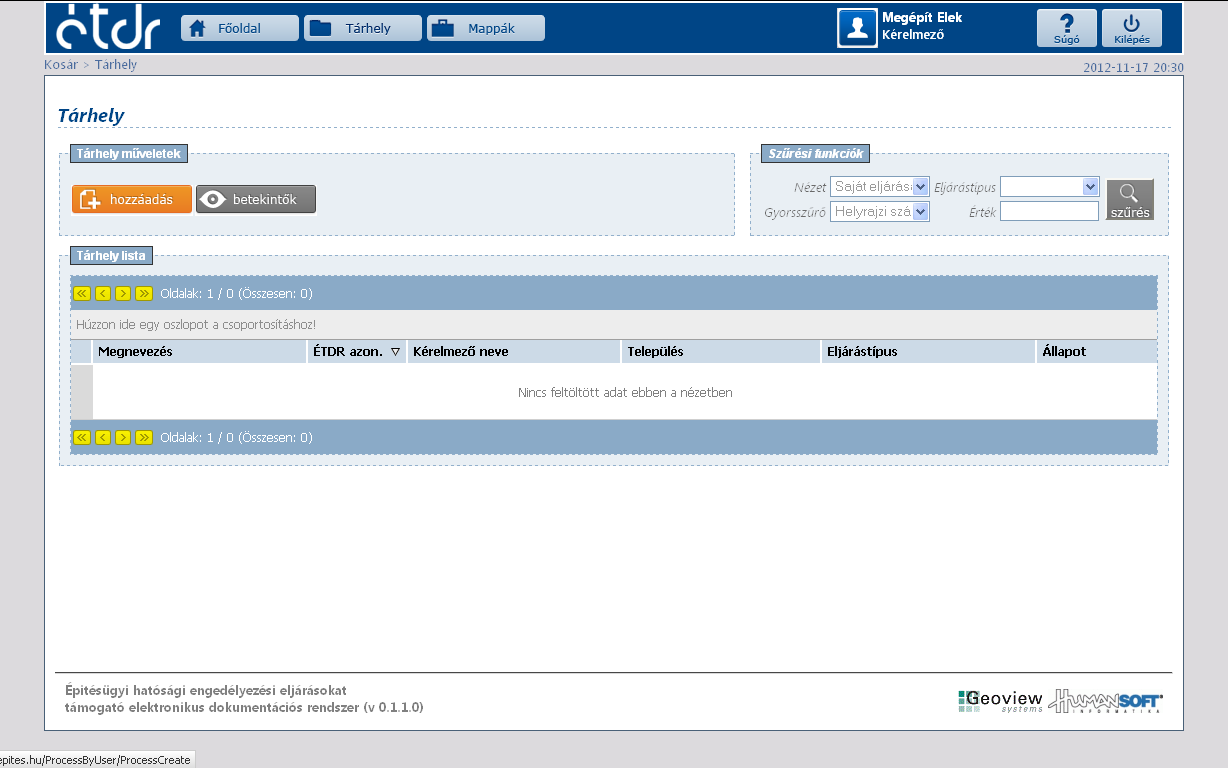 tárhely létrehozása
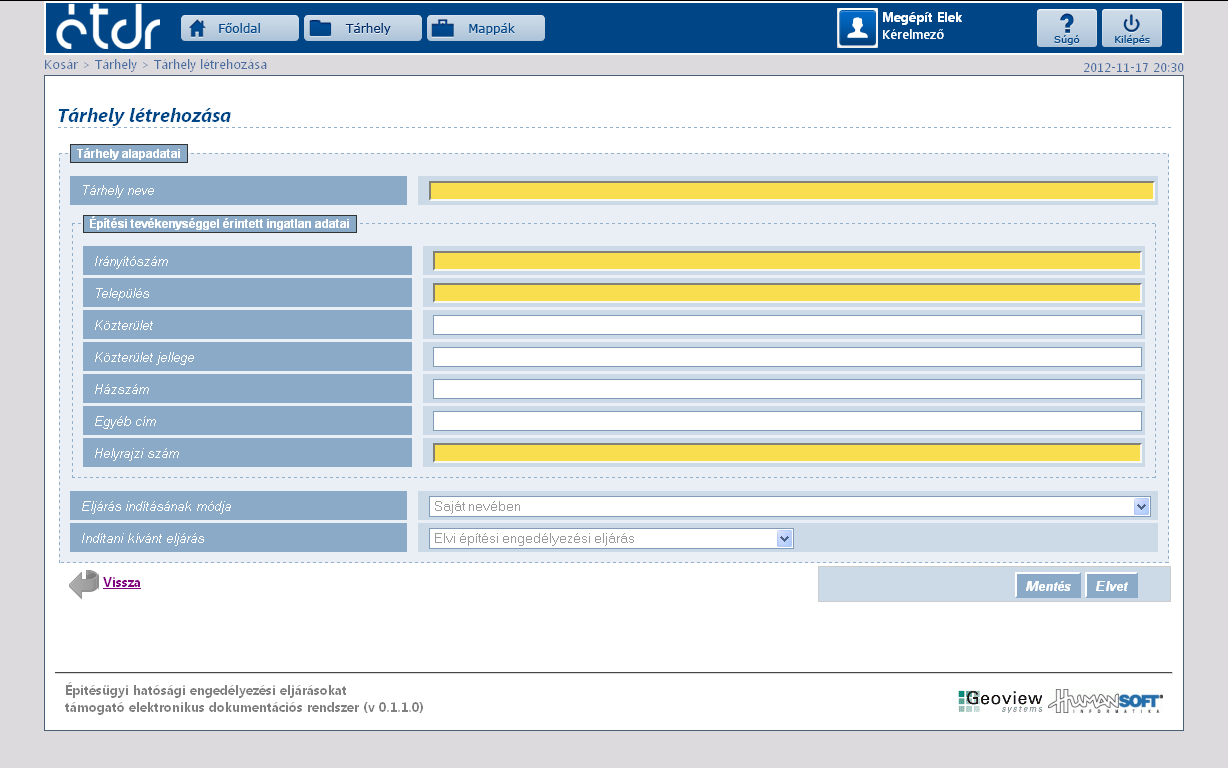 tárhely létrehozása
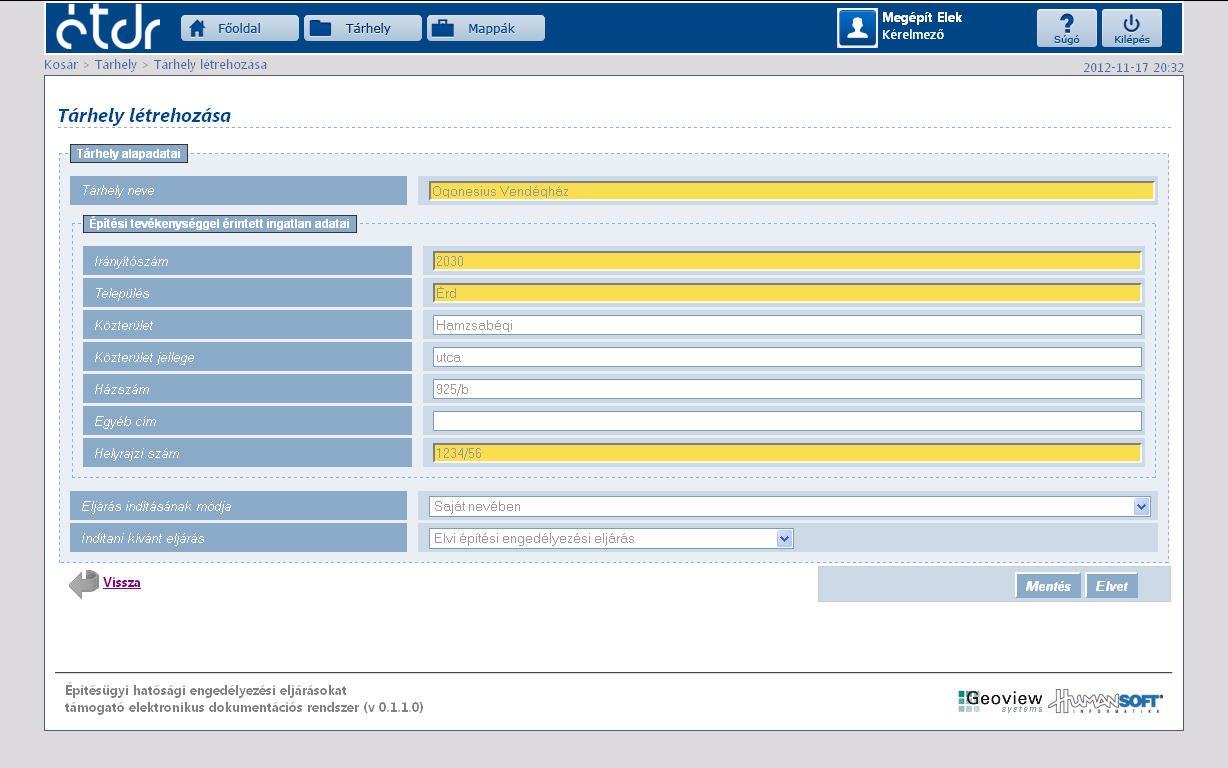 tárhely létrehozása
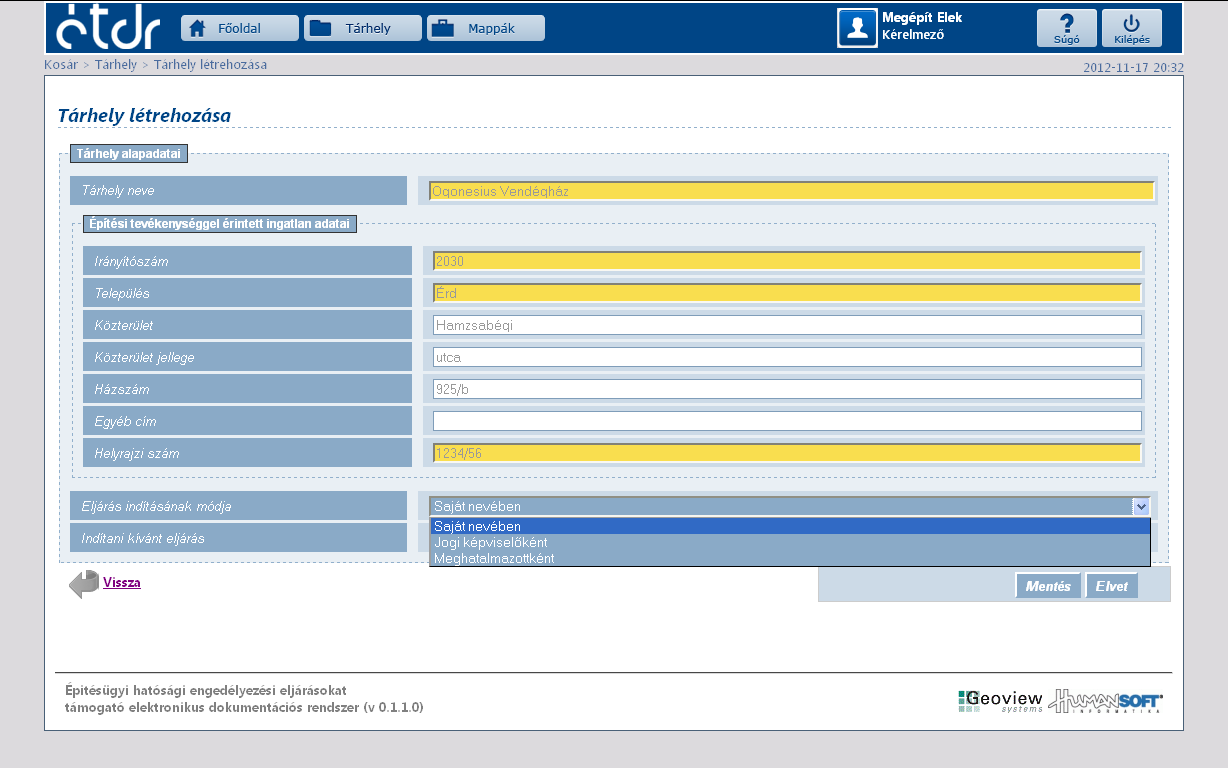 tárhely létrehozása
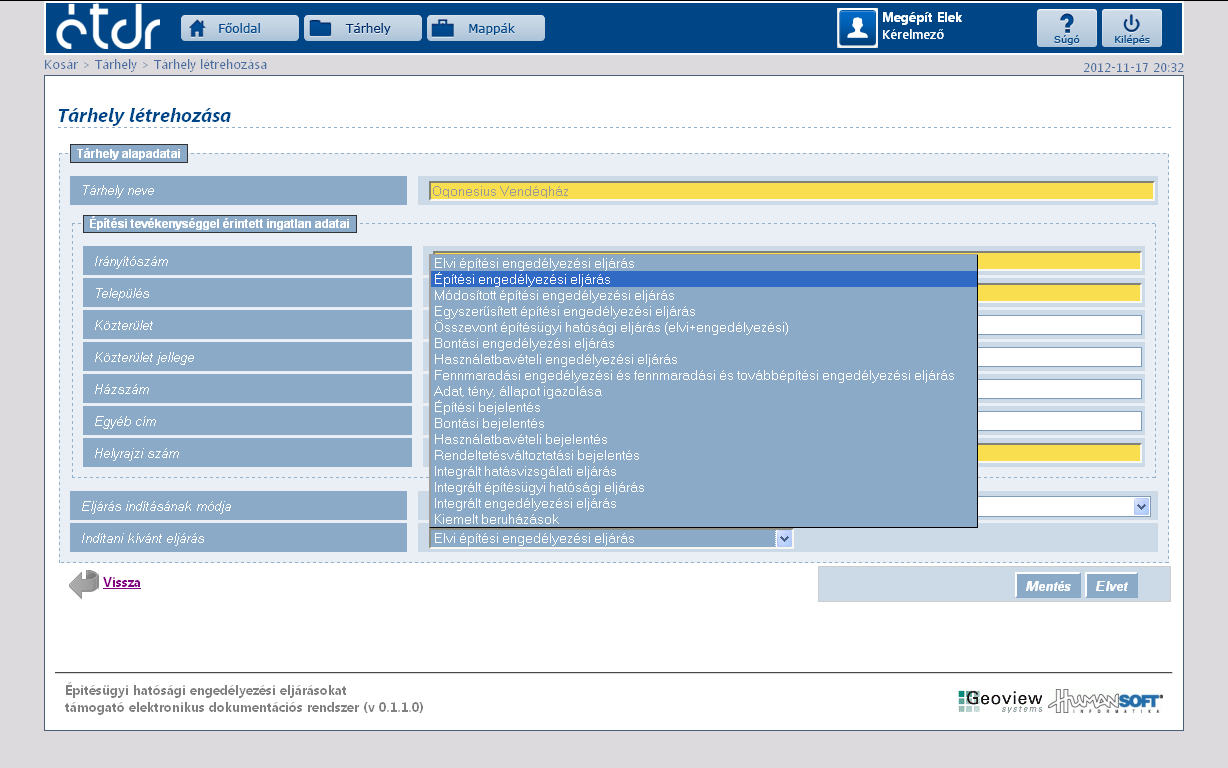 tárhely létrehozása
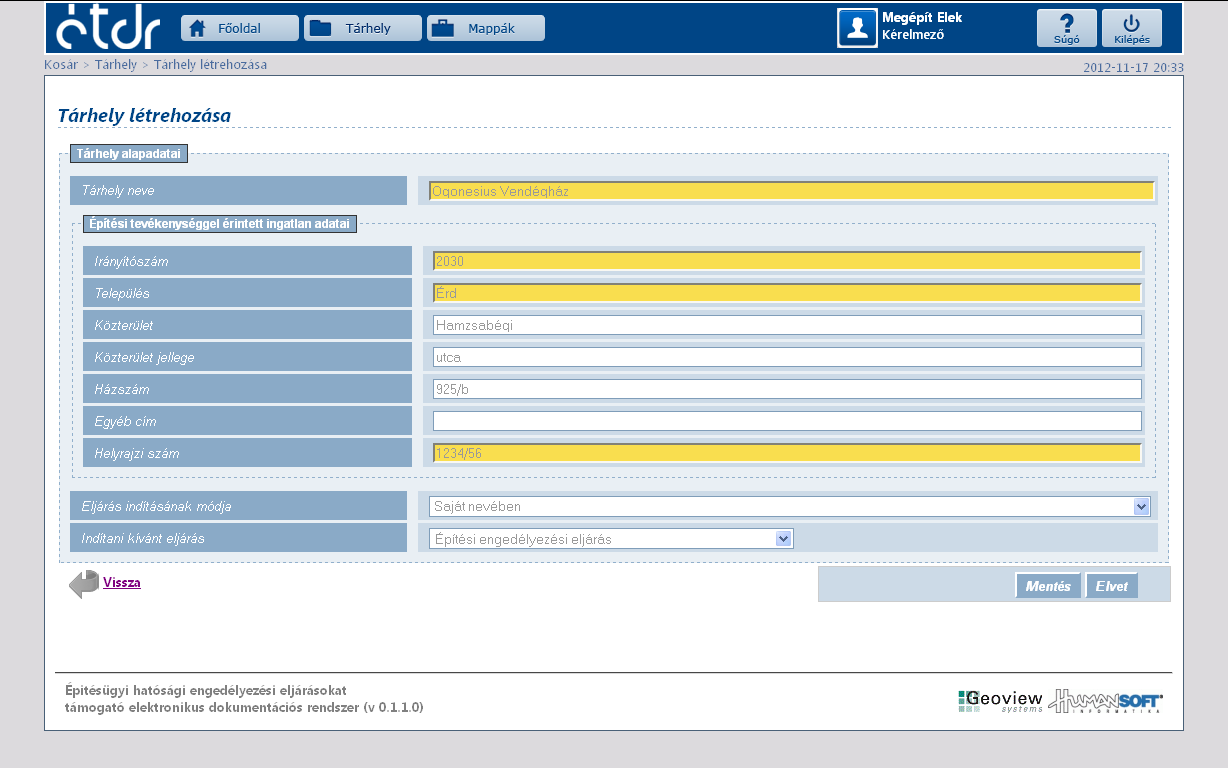 tárhely létrehozása
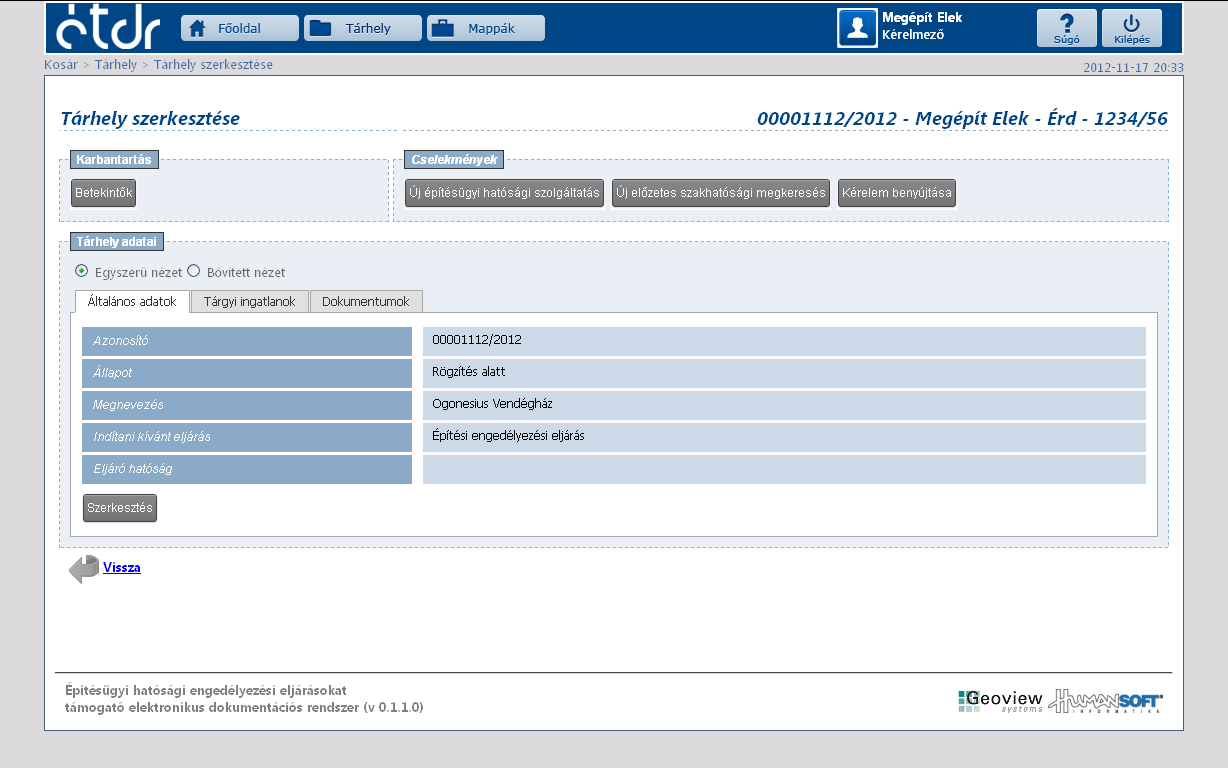 tárhely létrehozása
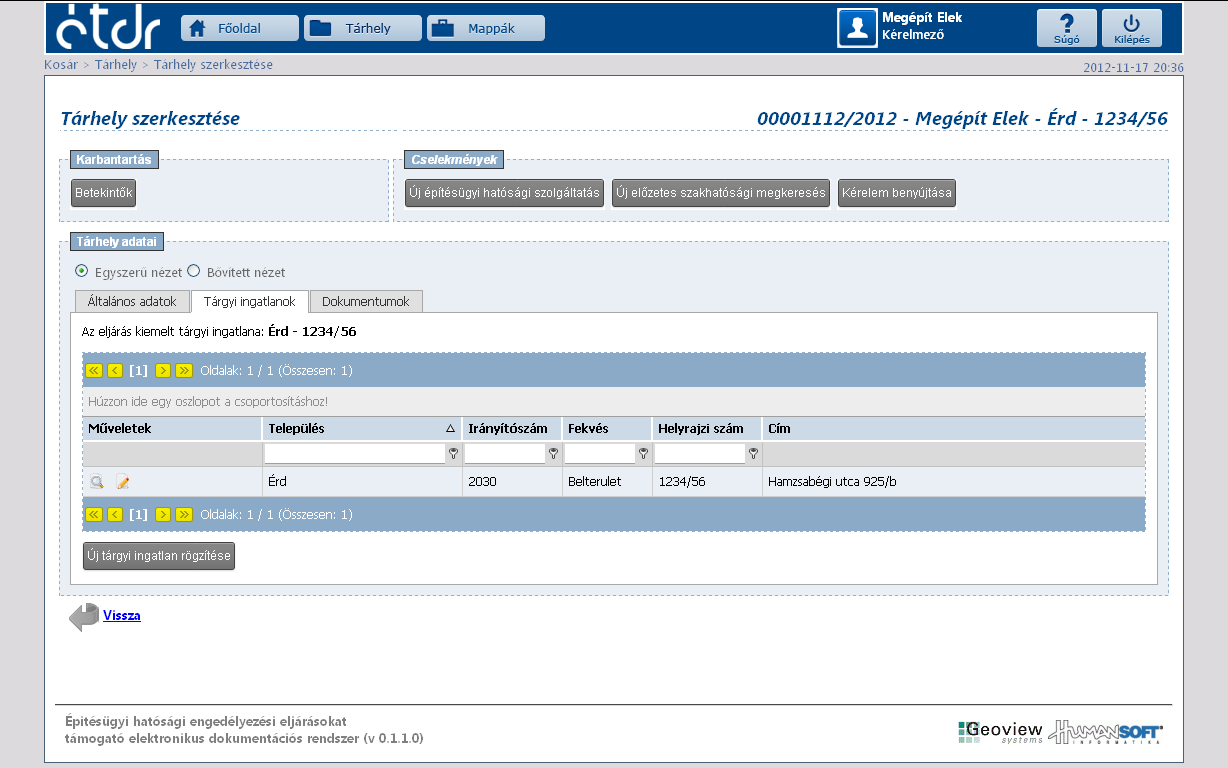 tárhely létrehozása
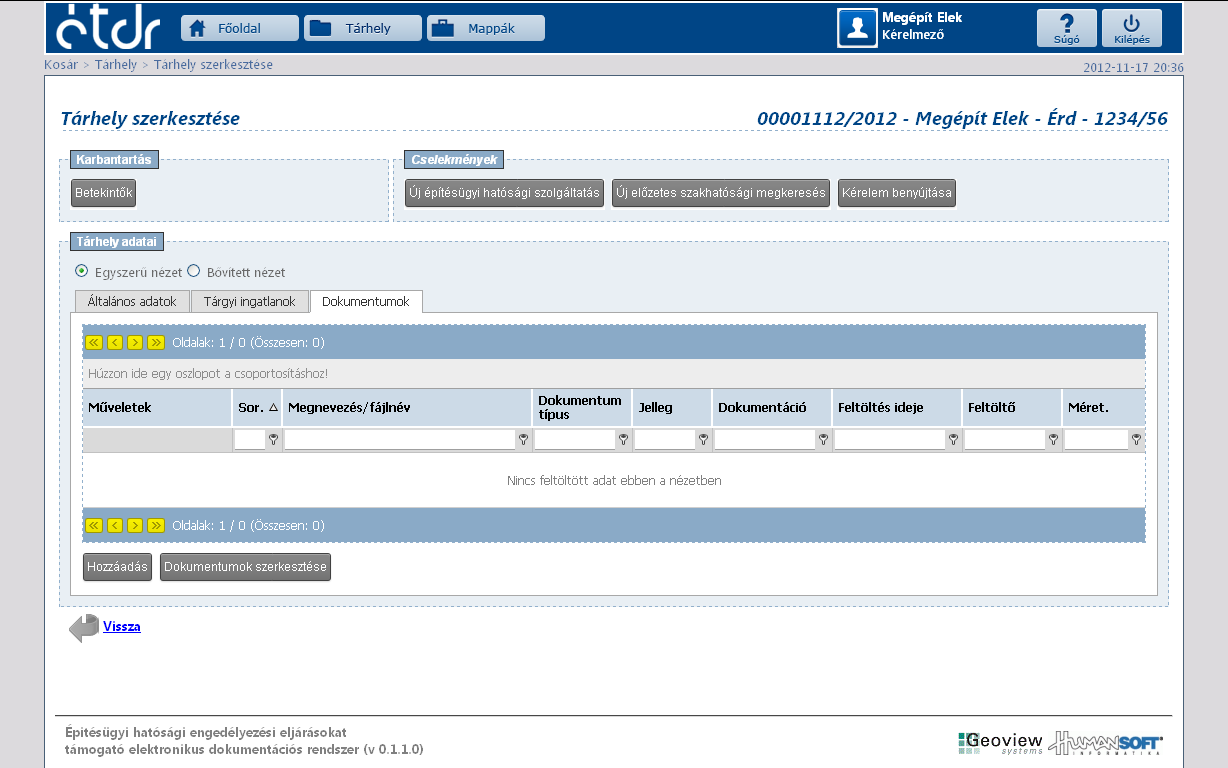 tárhely létrehozása
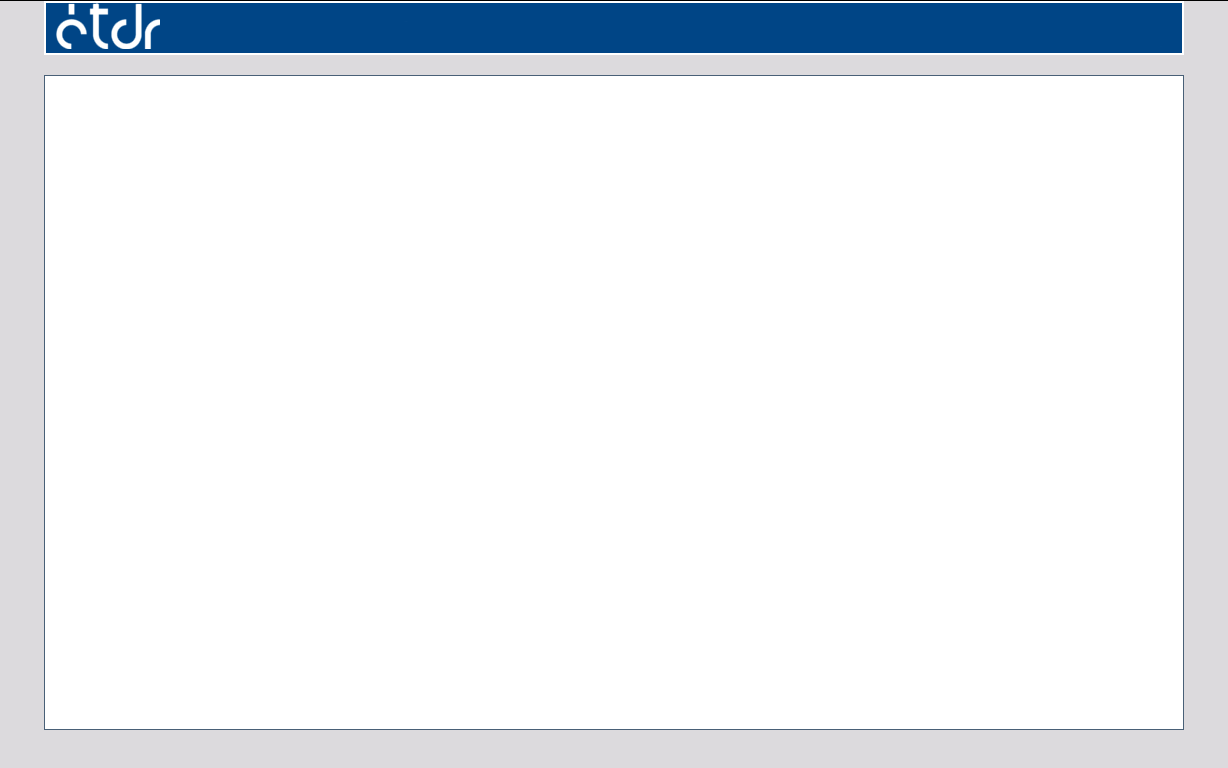 Felhasználói kézikönyv (ÜF): 7.2.5
Dokumentum feltöltése
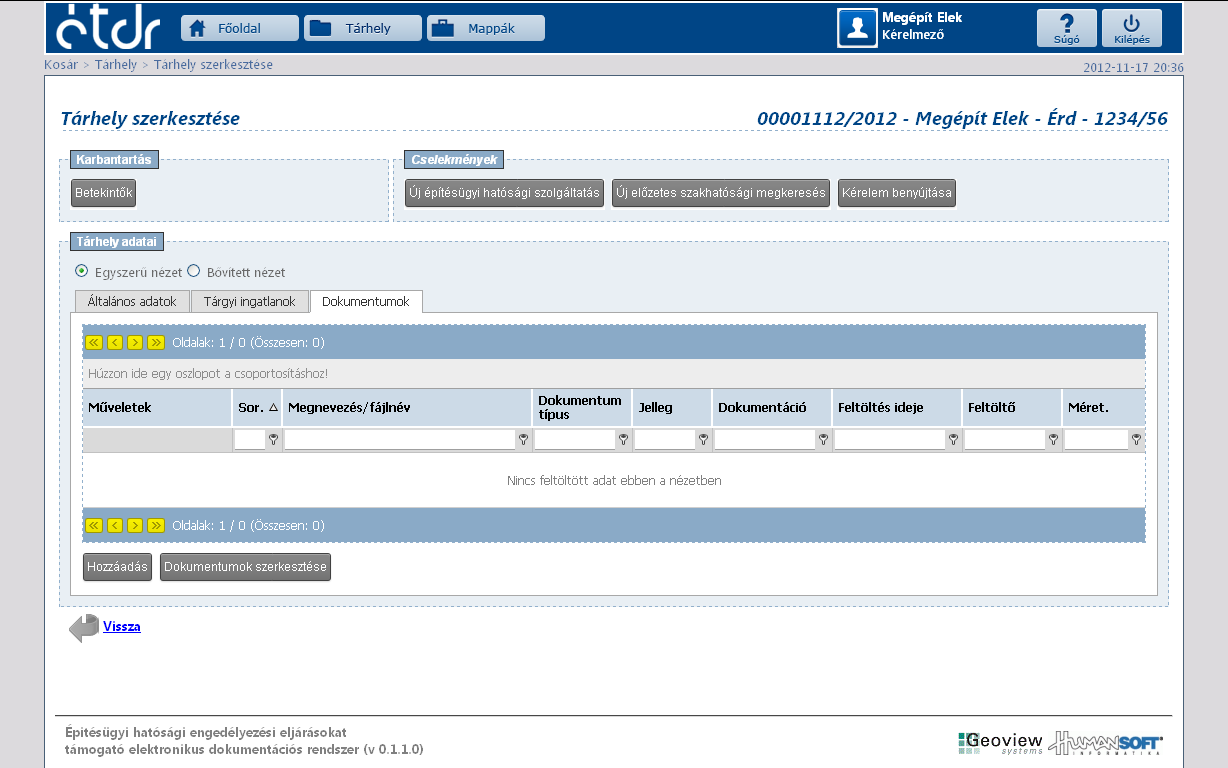 dokumentumok feltöltése
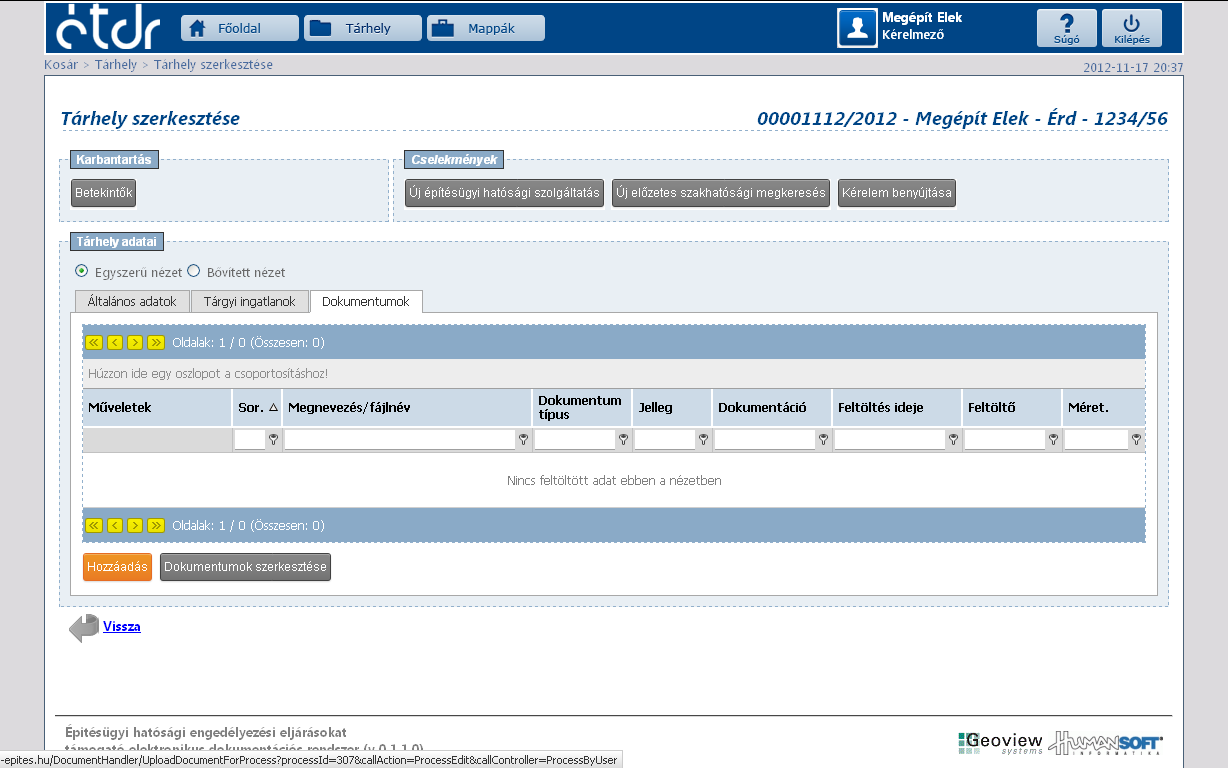 dokumentumok feltöltése
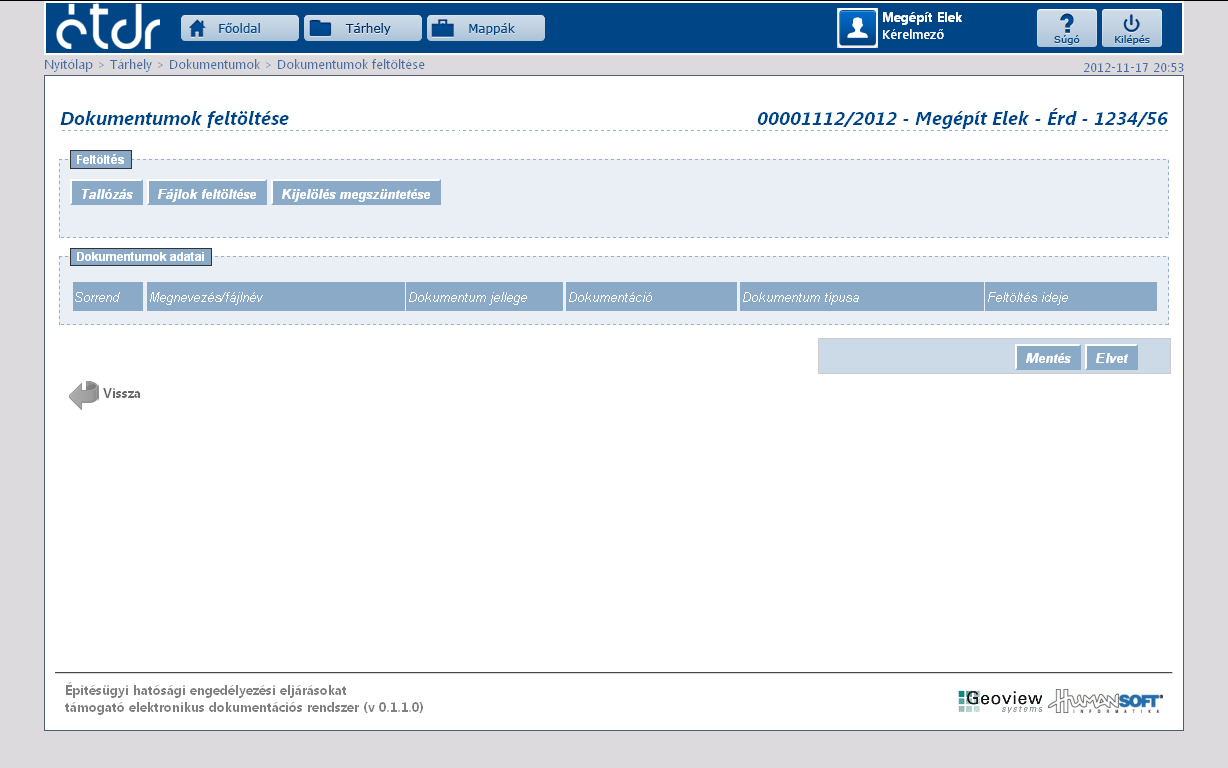 dokumentumok feltöltése
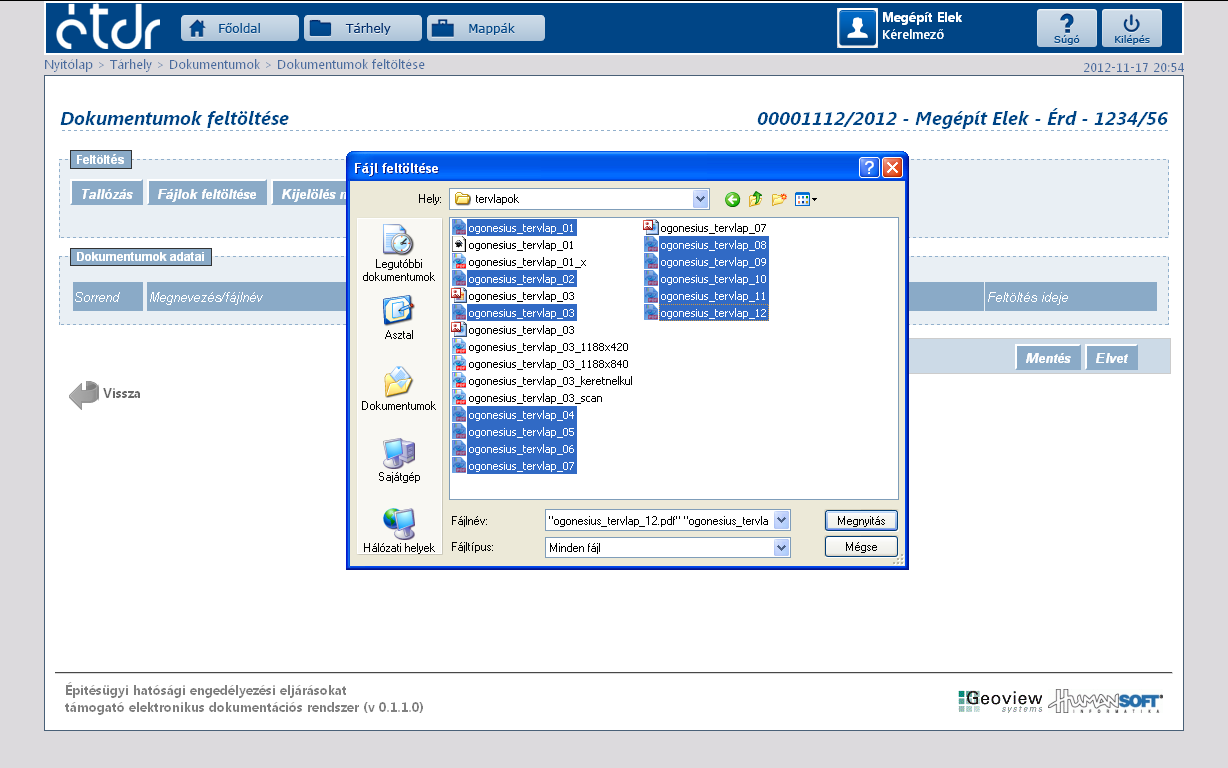 dokumentumok feltöltése
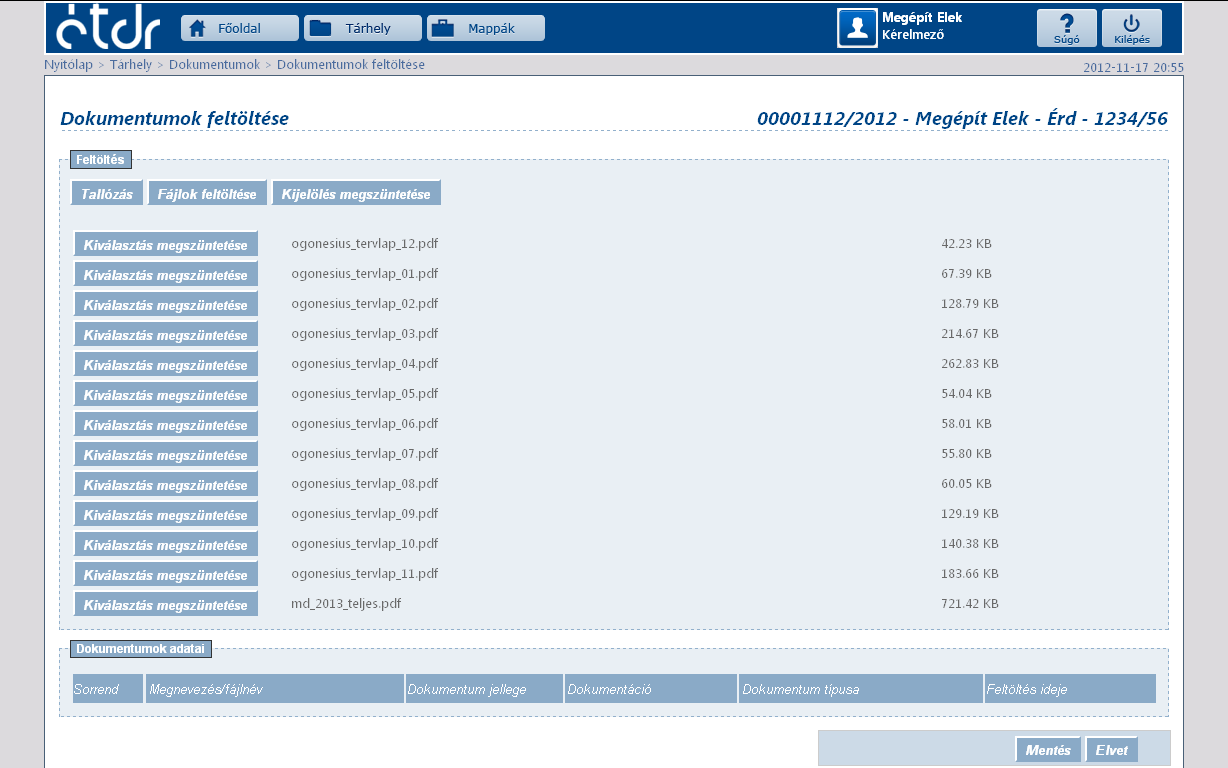 dokumentumok feltöltése
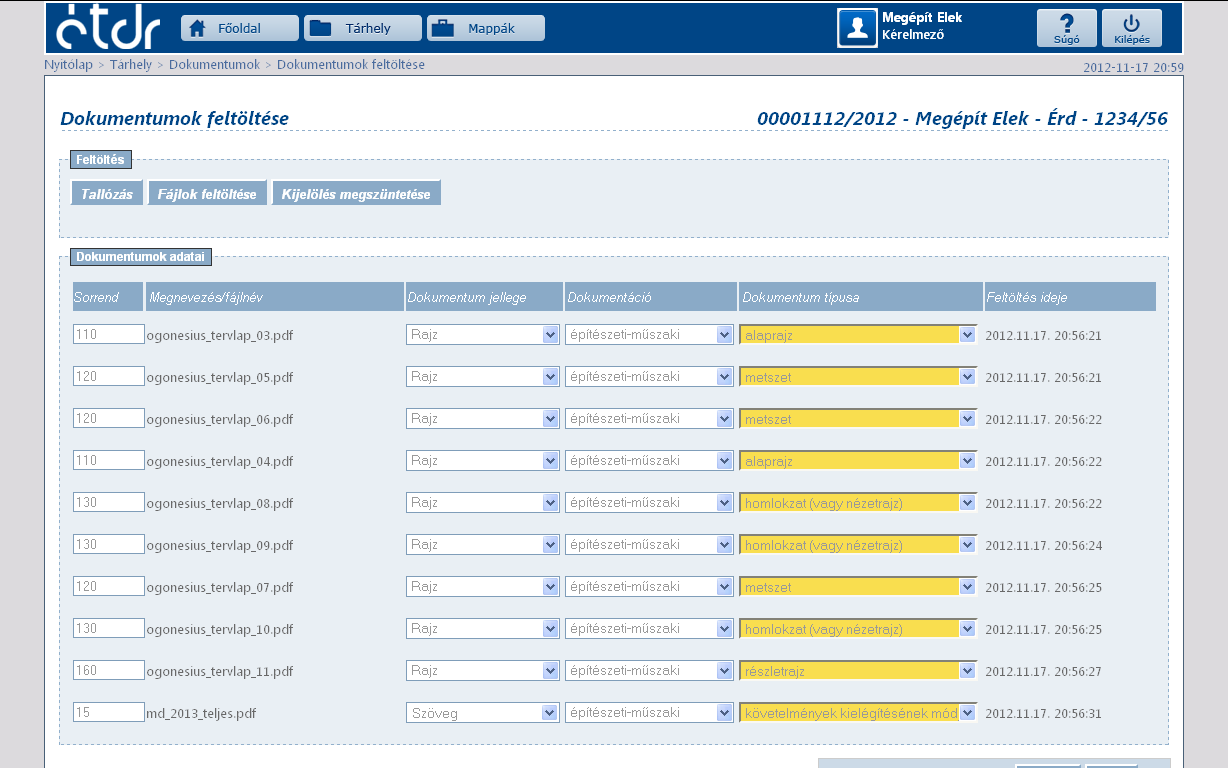 dokumentumok feltöltése
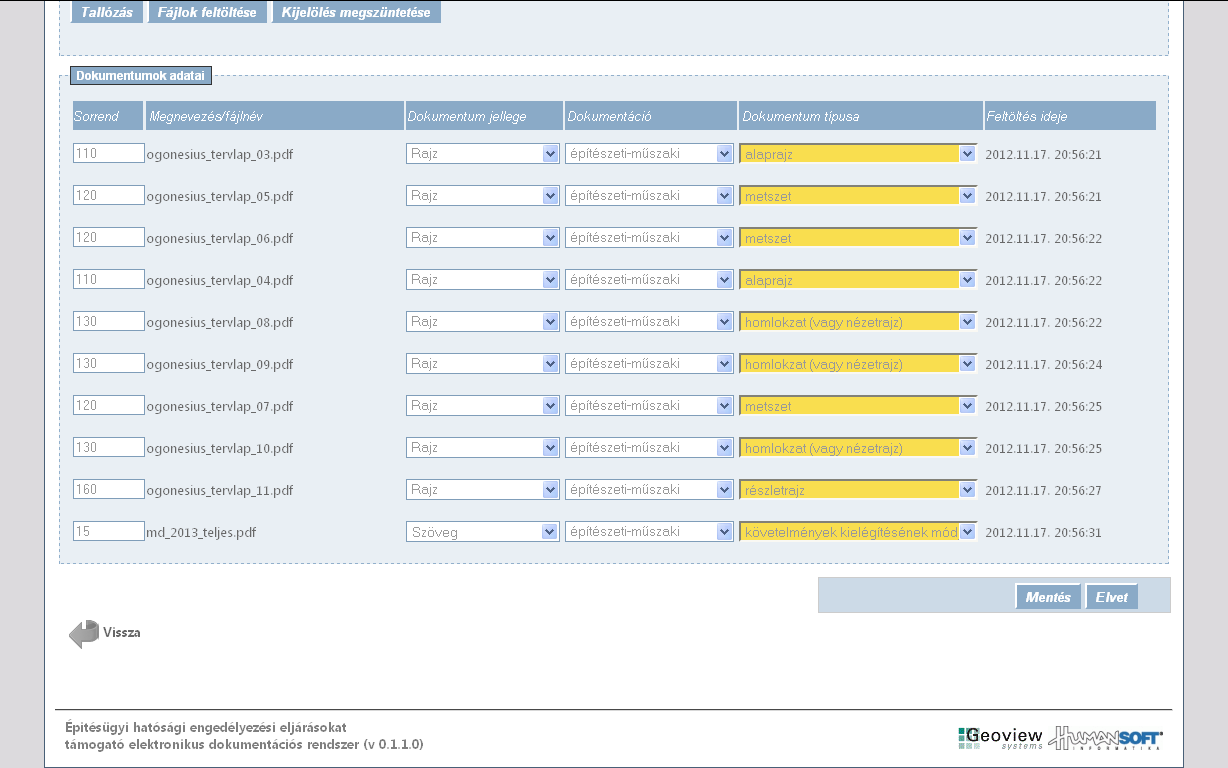 dokumentumok feltöltése
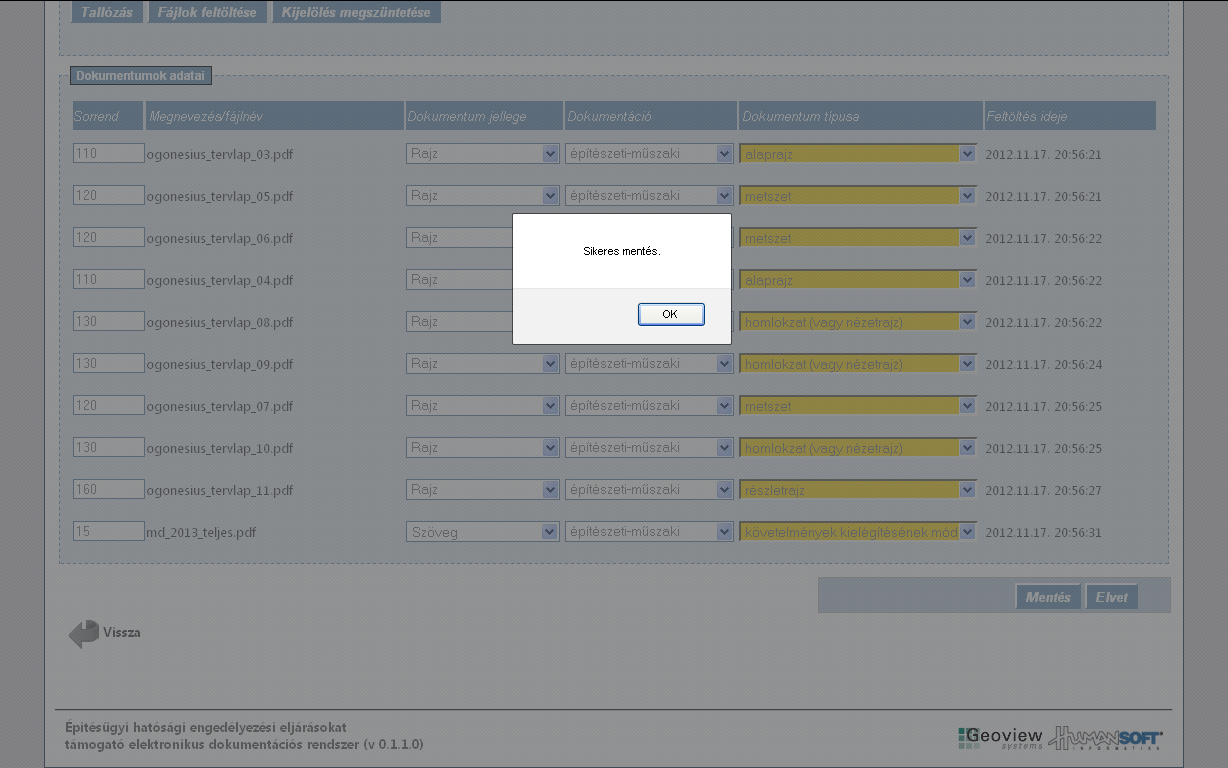 dokumentumok feltöltése
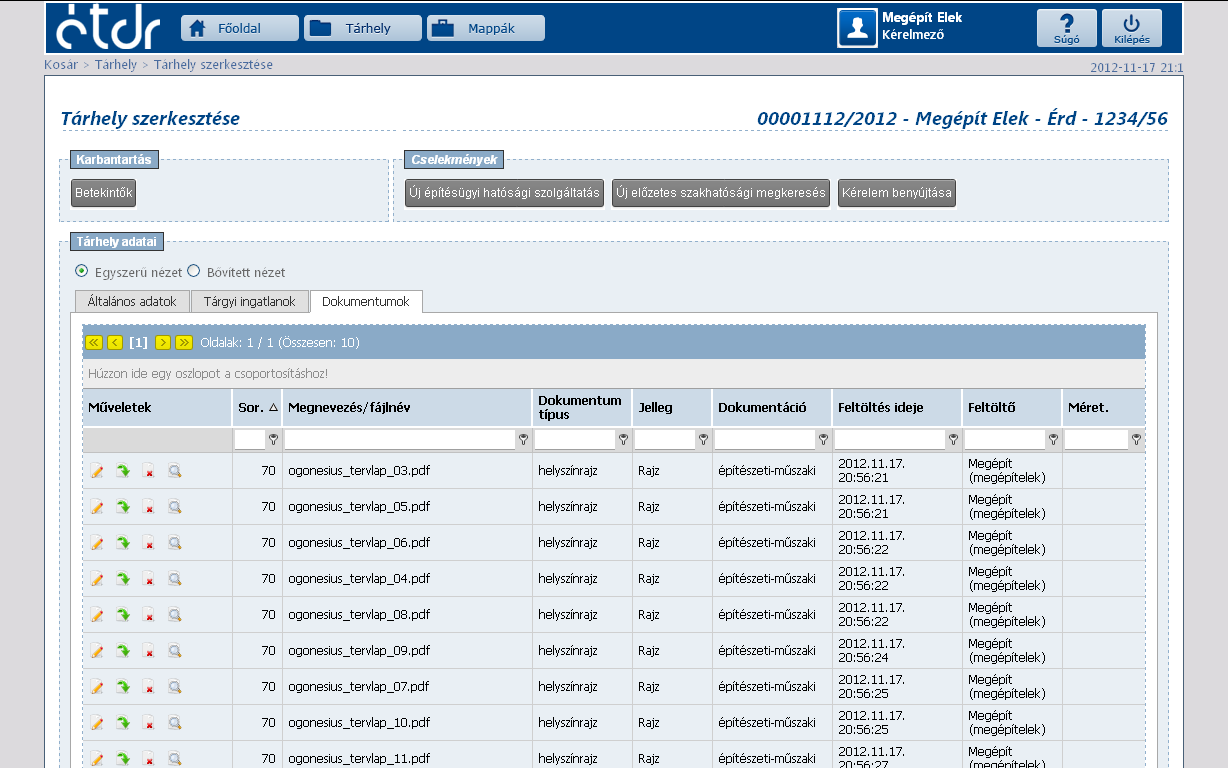 dokumentumok feltöltése
Ikonok
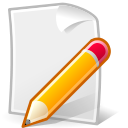 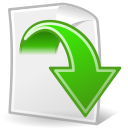 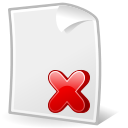 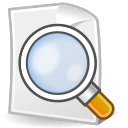 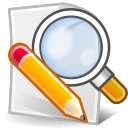 A dokumentum adatainak
szerkesztése
A dokumentum letöltése saját gépre
A dokumentum törlése
A dokumentum megtekintése ÉTDR támogatással
A dokumentum megtekintése ÉTDR támogatással
és jegyzetelés
Tárhely előzetes vizsgálata
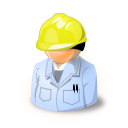 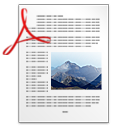 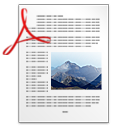 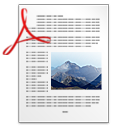 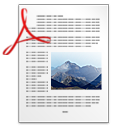 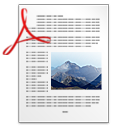 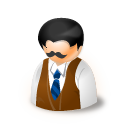 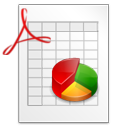 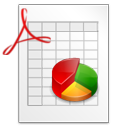 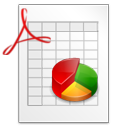 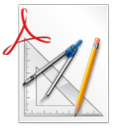 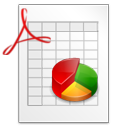 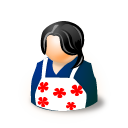 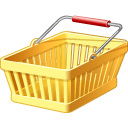 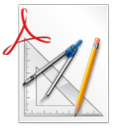 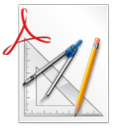 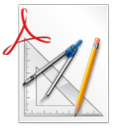 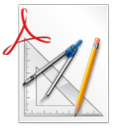 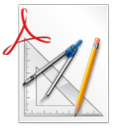 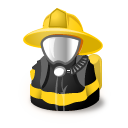 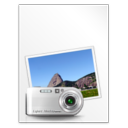 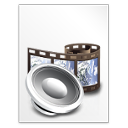 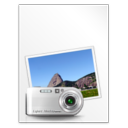 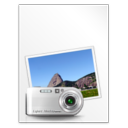 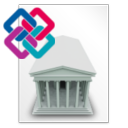 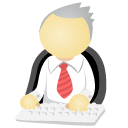 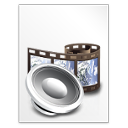 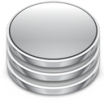 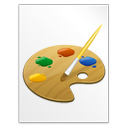 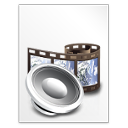 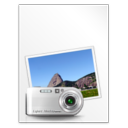 III.14.
Azépítészeti-műszaki dokumentáció

és egyéb mellékletek
Építészeti-műszaki dokumentáció
Kérelem
engedély, jogorvoslat, felfüggesztés iránti, hiánypótlás, stb.
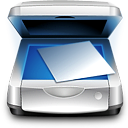 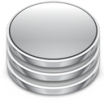 Műszaki leírások
építészeti műszaki leírás
gépészeti műszaki leírás
8. melléklet
+ 15.§ (6)
tartószerkezeti műszaki leírás
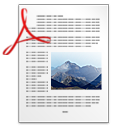 rétegrendi kimutatás
…
Tervlapok
tervező által készített helyszínrajz
eltérő szintek alaprajzai
Nyilatko-zatok
meghatalmazói nyilatkozat
metszet(ek)
hozzájáruló nyilatkozat
terepmetszet
fellebbezési jogról v. lemondó ny.
homlokzati terv(ek)
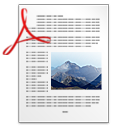 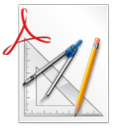 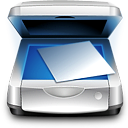 tanúnyilatkozat
kertépítészeti terv
jegyzőkönyv
…
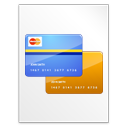 Igazolások
illetékek, díjak, bírságok befiz.
Környezeti
állapotadat
fotó, fotómontázs
…
utcakép
Vélemények
szakértői
látványterv
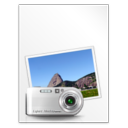 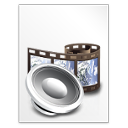 önkormányzati
kilátási-rálátási terv
állami tervtanácsi
színterv
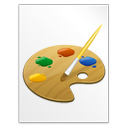 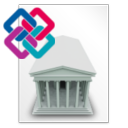 tömegvázlat
…
Igazolások
aláíró-címlap
Számítások
épületmagasság-számítás
tervezési program
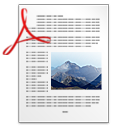 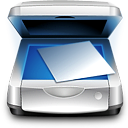 telek beépítettségének számítása
földhivatali térképmásolat
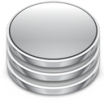 tartószerkezeti számítás
KSH adatlapok
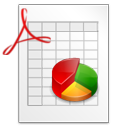 épületenergetikai számítás
Vélemények
geotechnikai jelentés
…
geodéziai felmérés
III.2.f
A kérelem és tartalma:

Tárhelyadatok
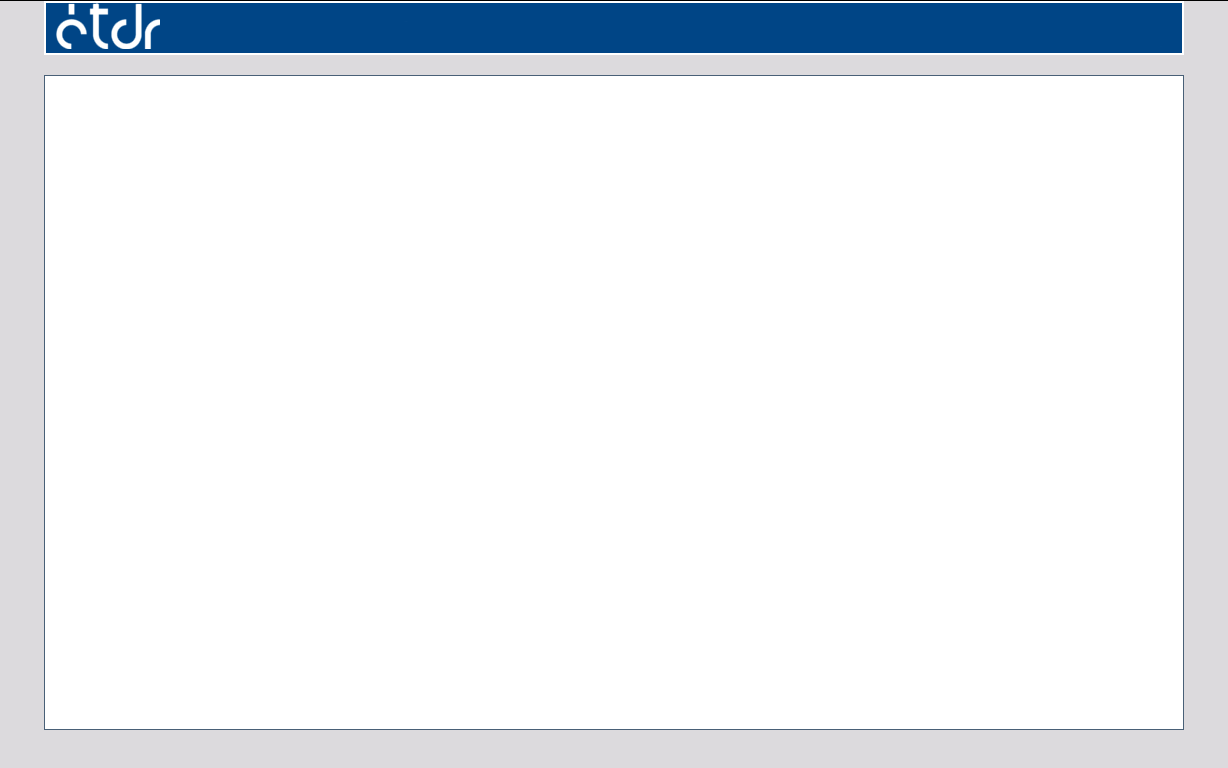 Felhasználói kézikönyv (ÜF): 7.2.3, 7.2.4., 7.2-6 .- 7.2.9.
Bővített nézet
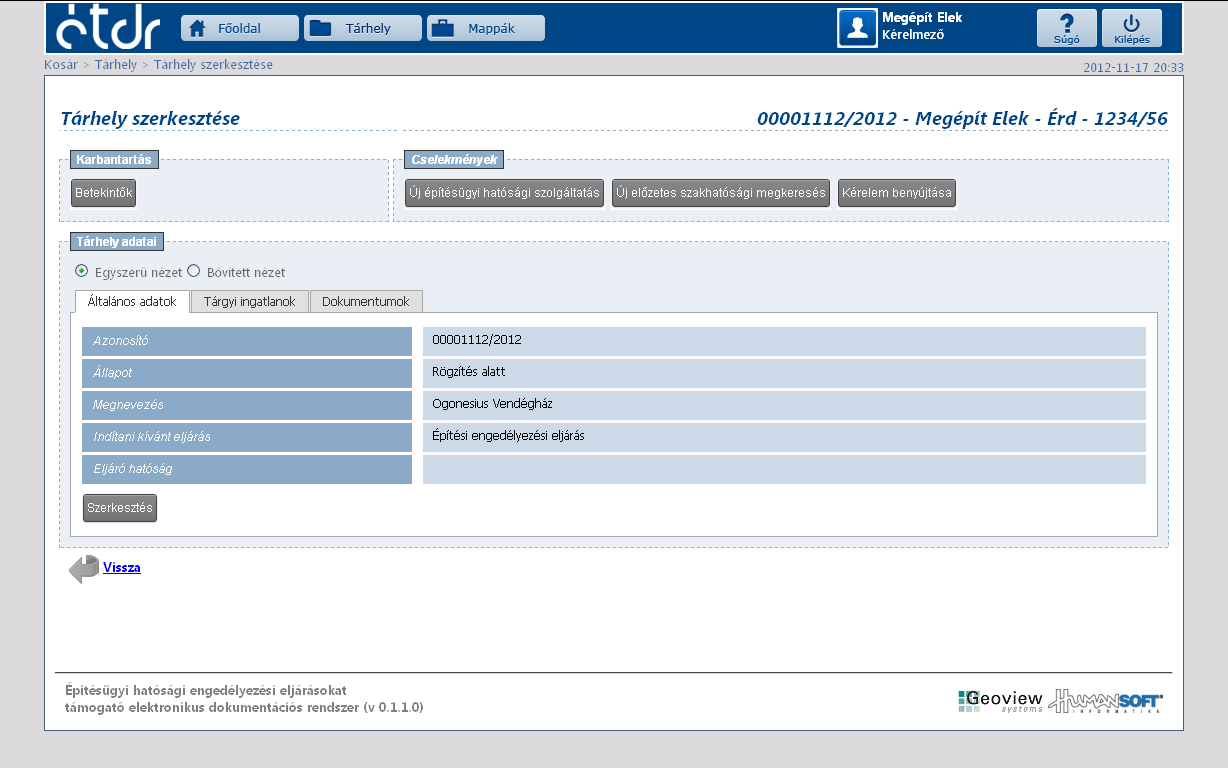 bővített nézet
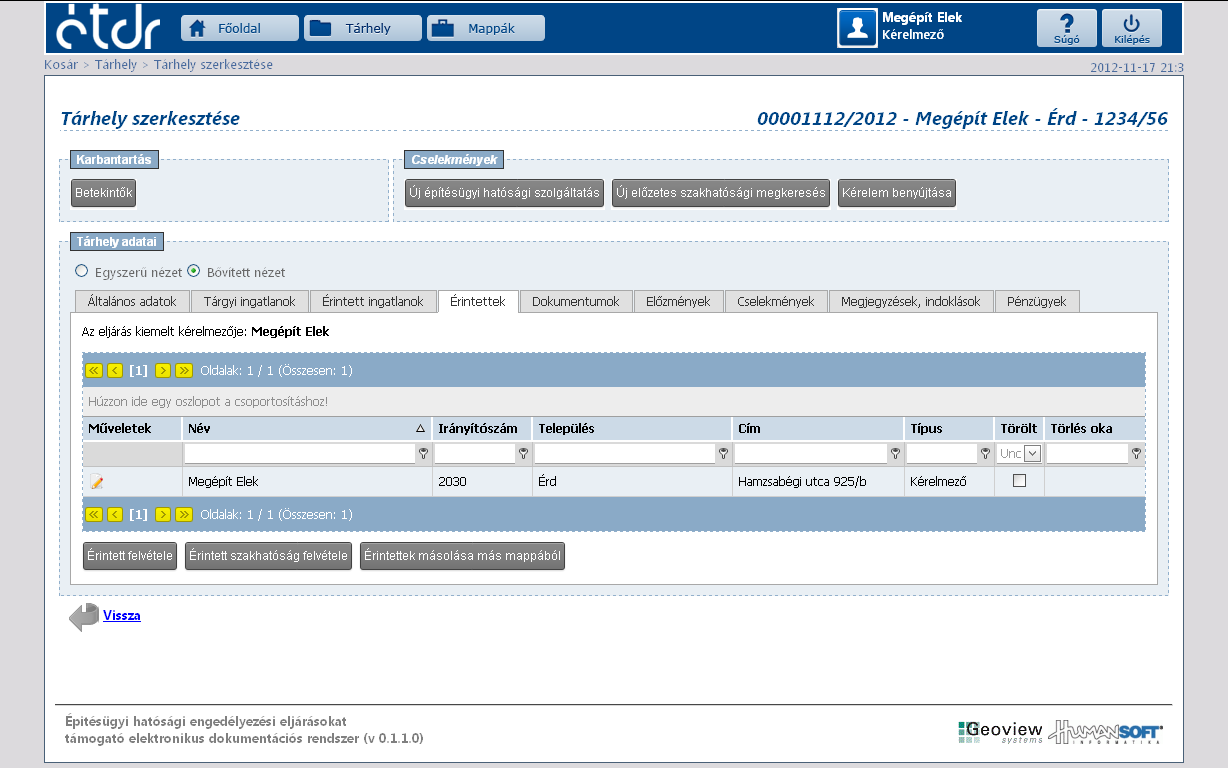 bővített nézet
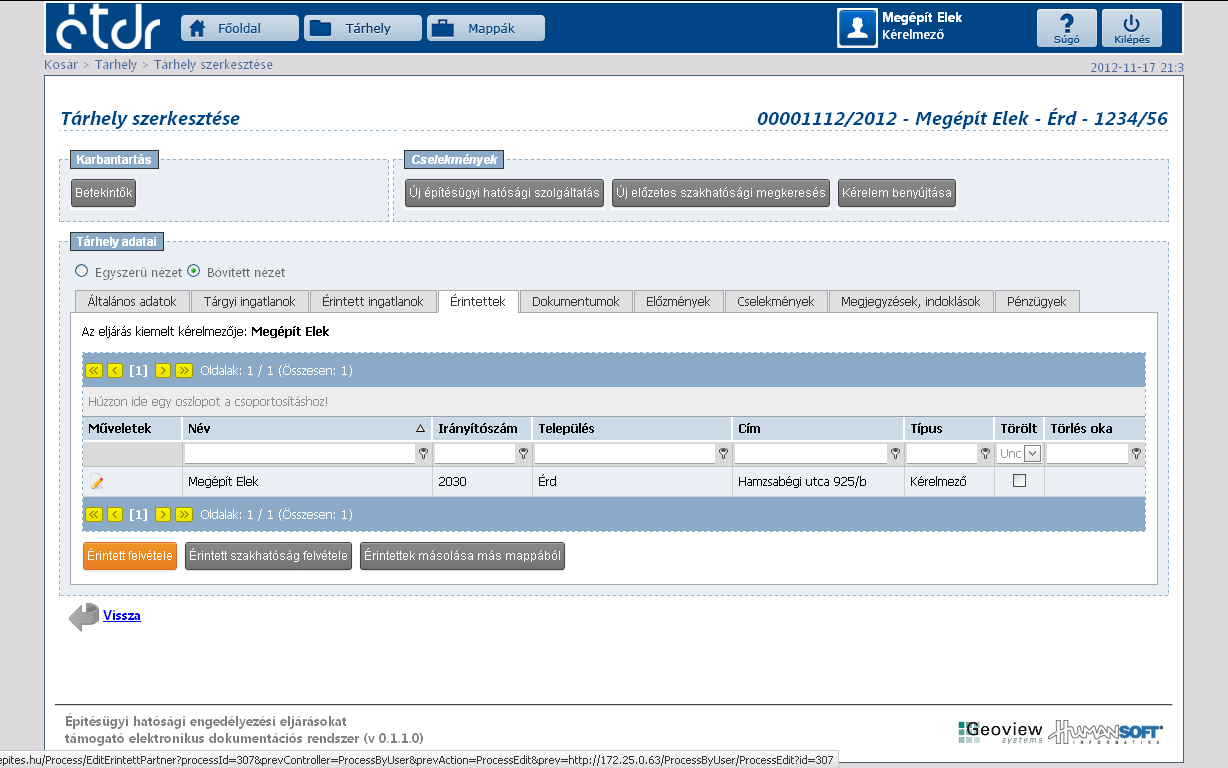 bővített nézet
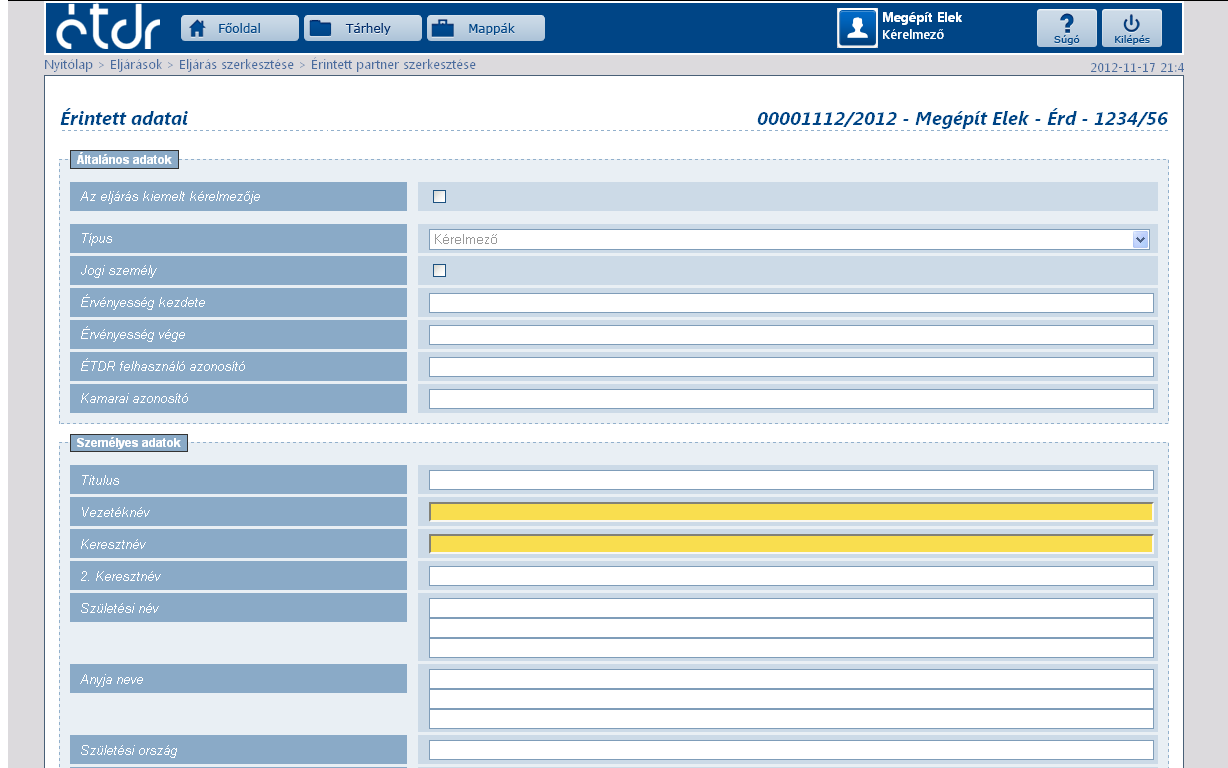 bővített nézet
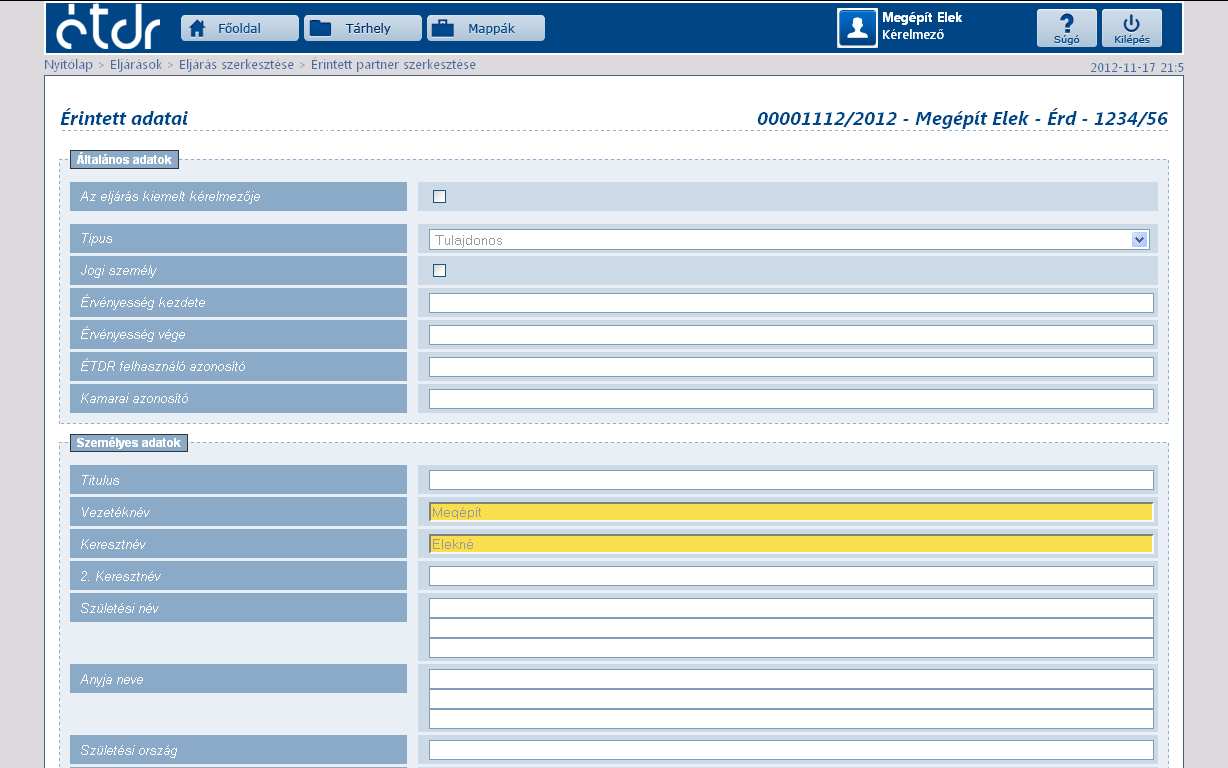 bővített nézet
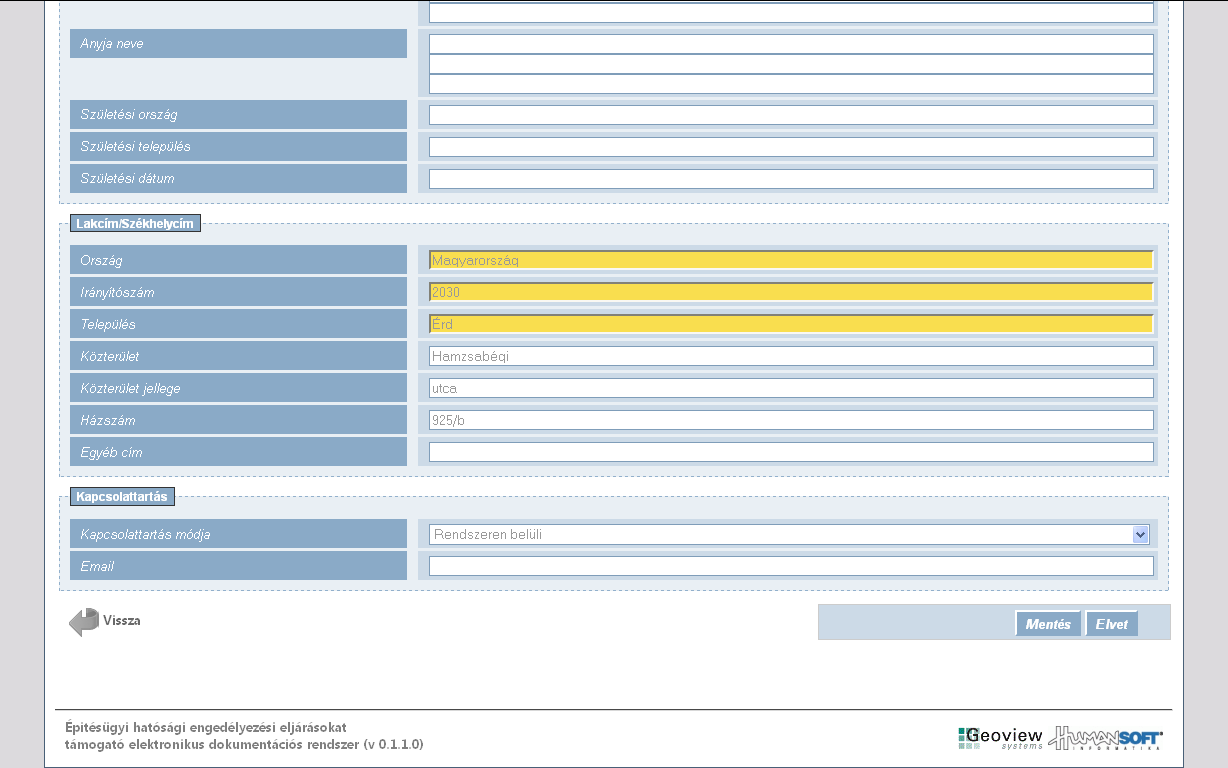 bővített nézet
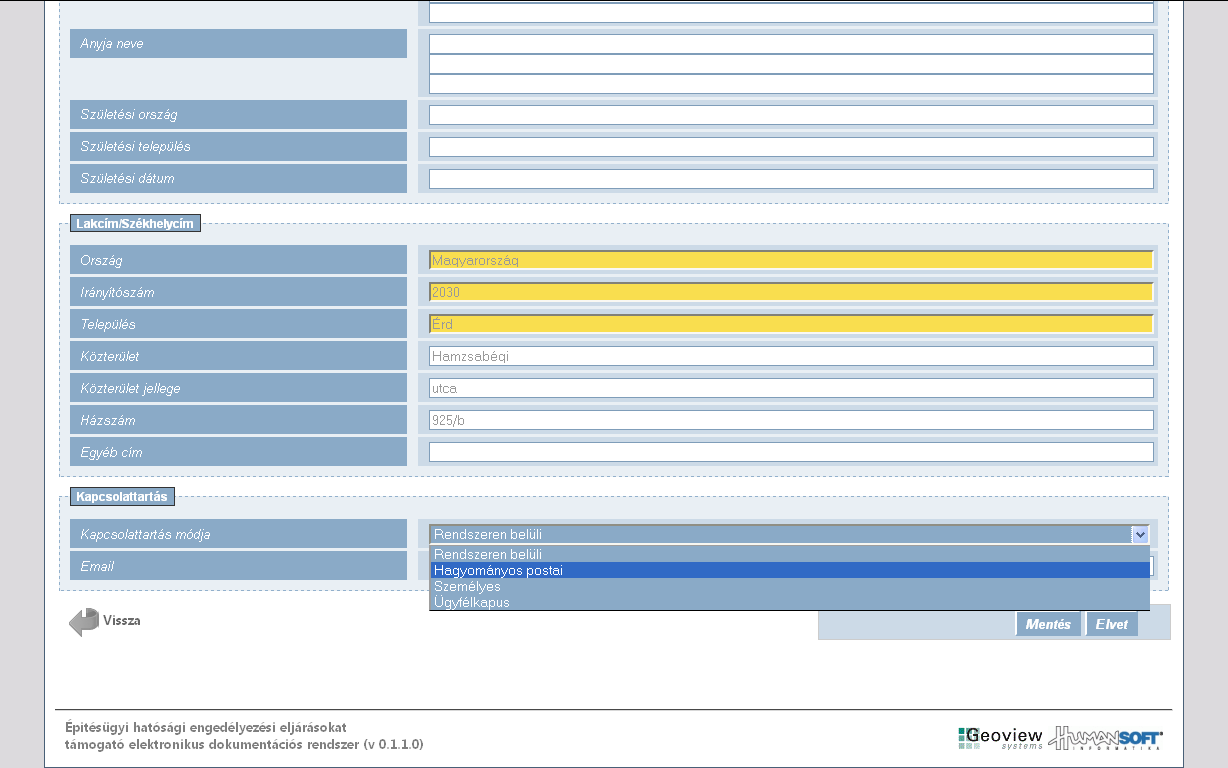 bővített nézet
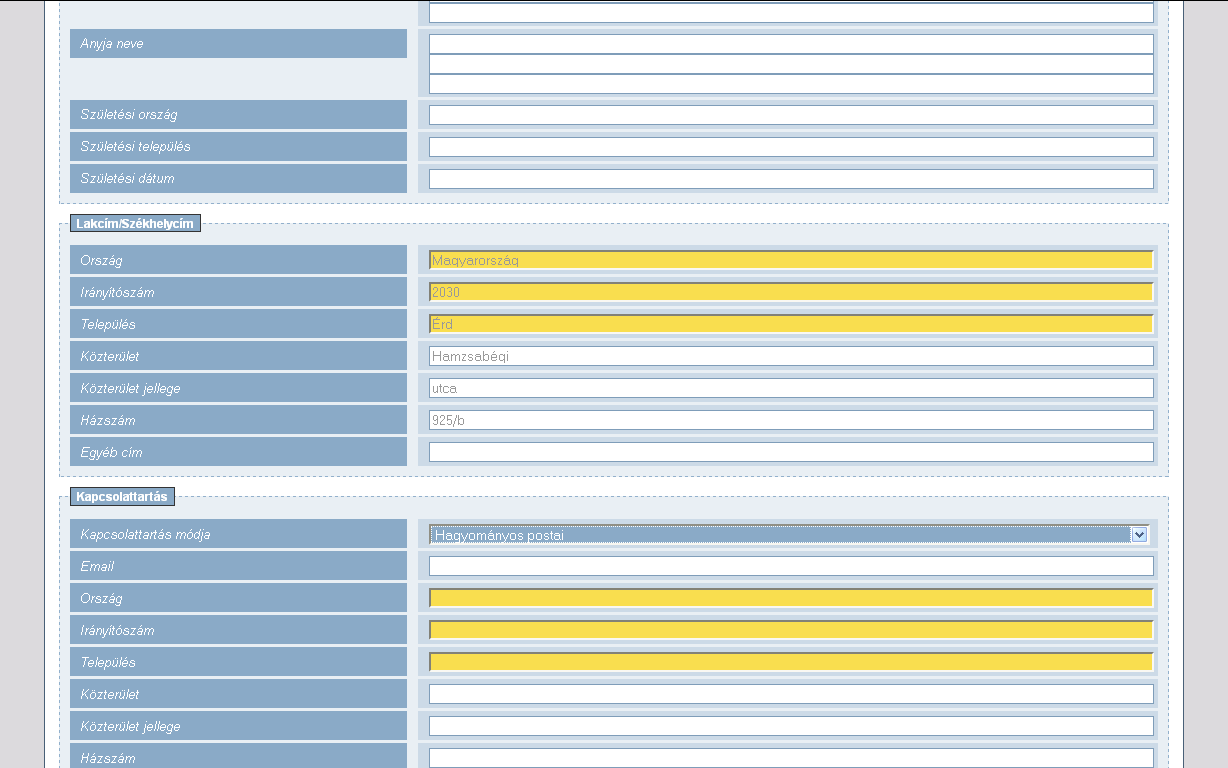 bővített nézet
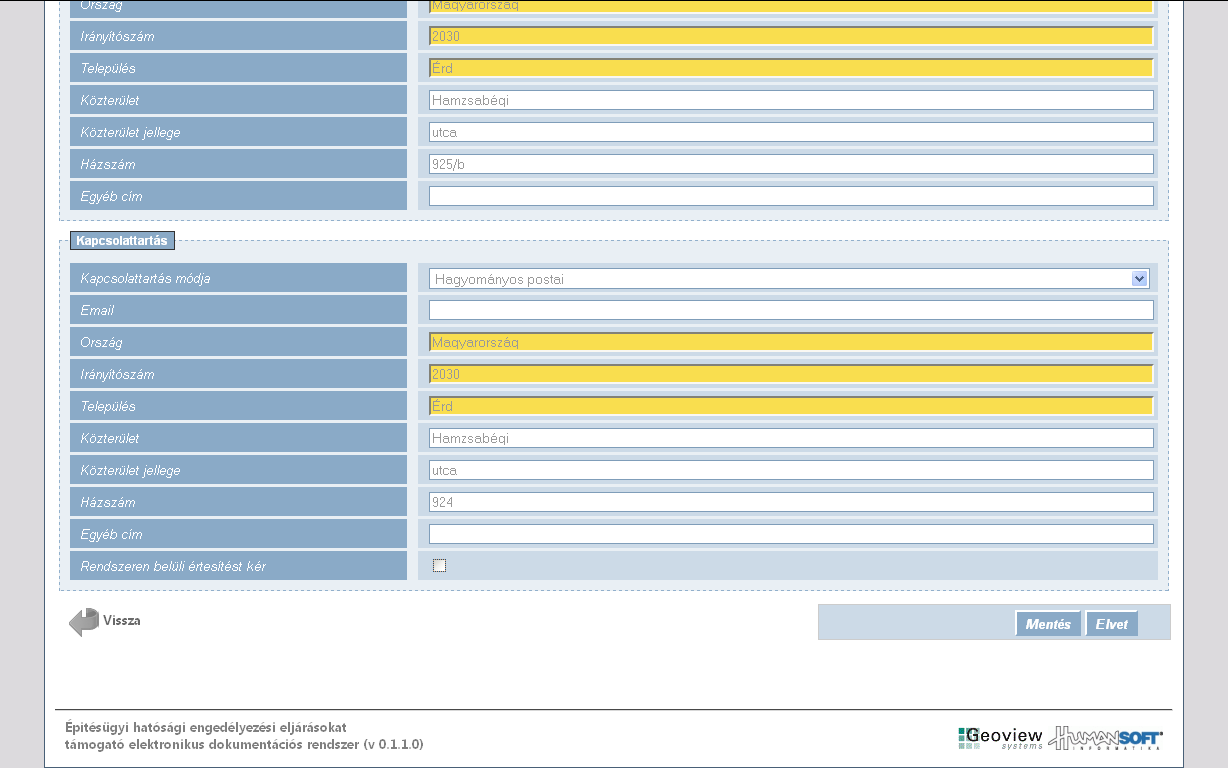 bővített nézet
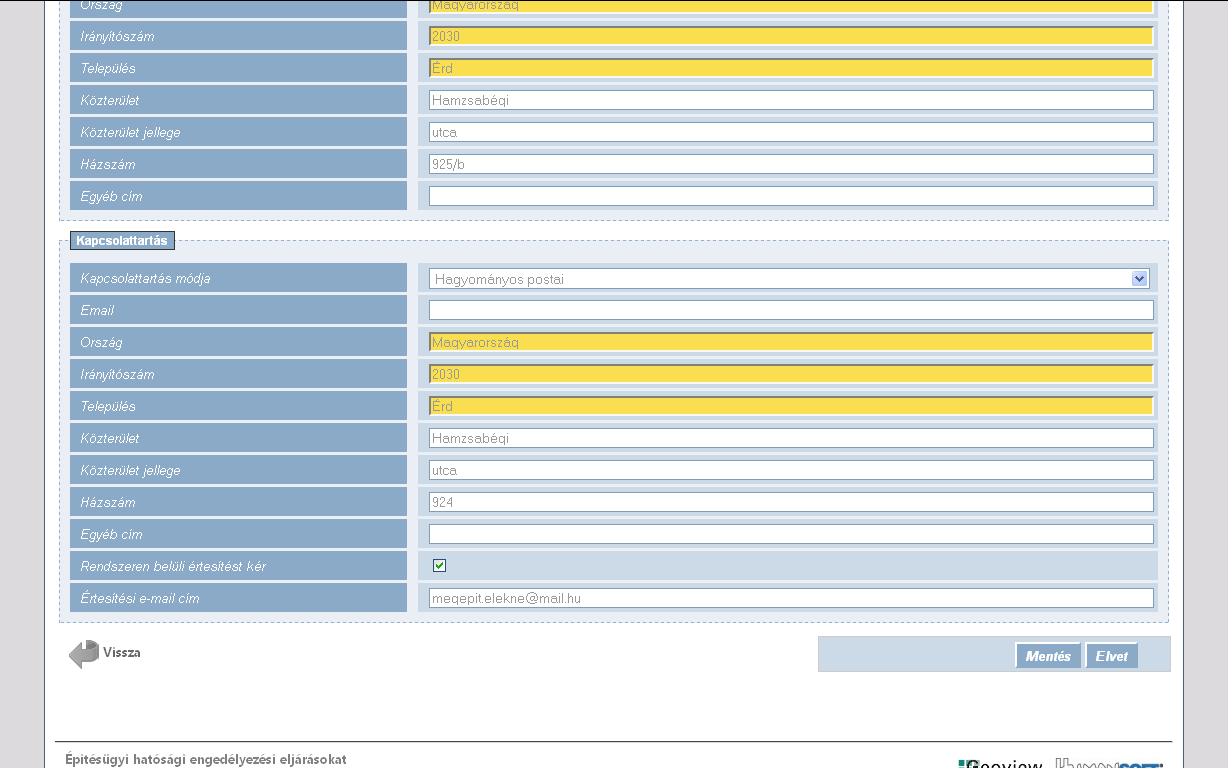 bővített nézet
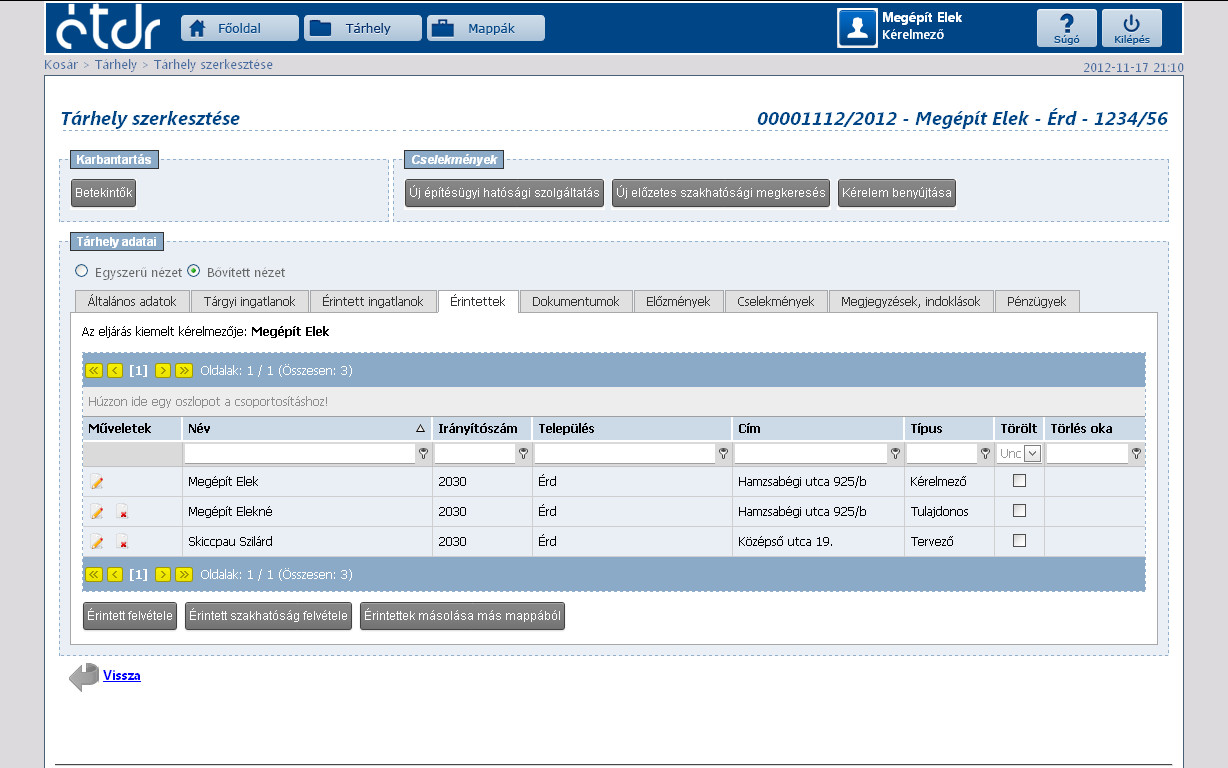 bővített nézet
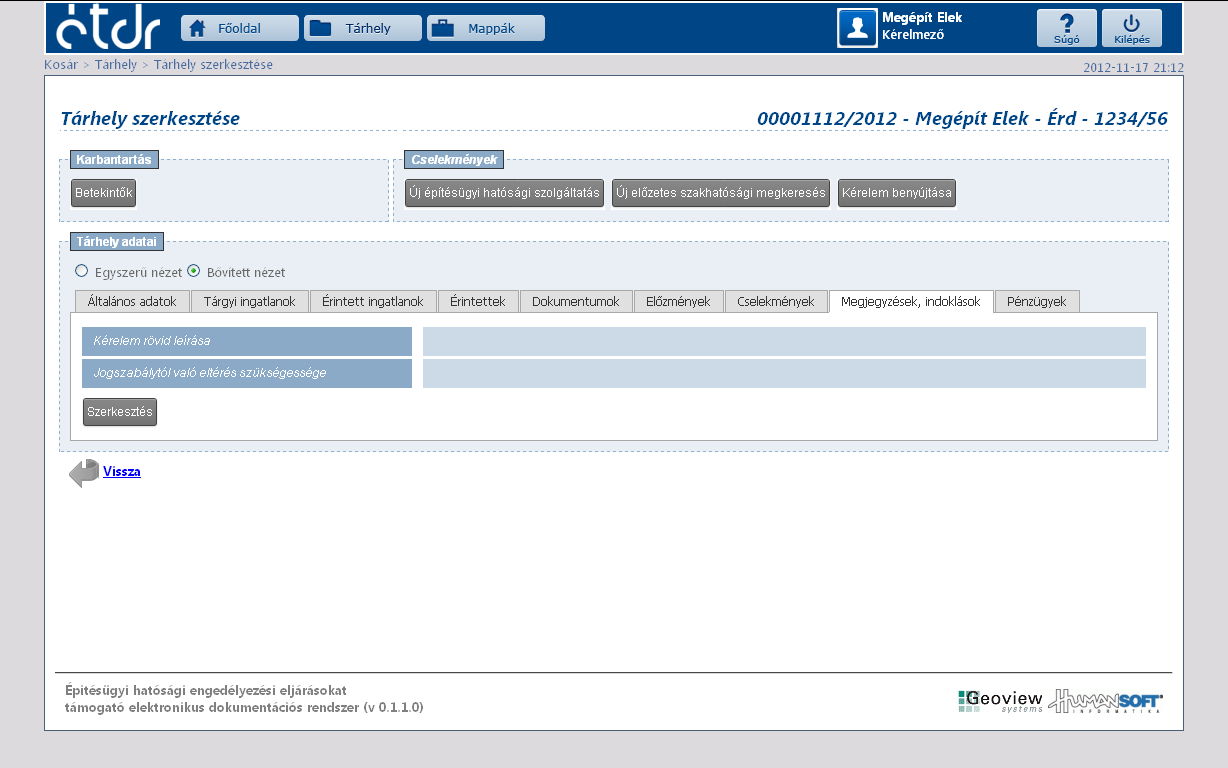 bővített nézet
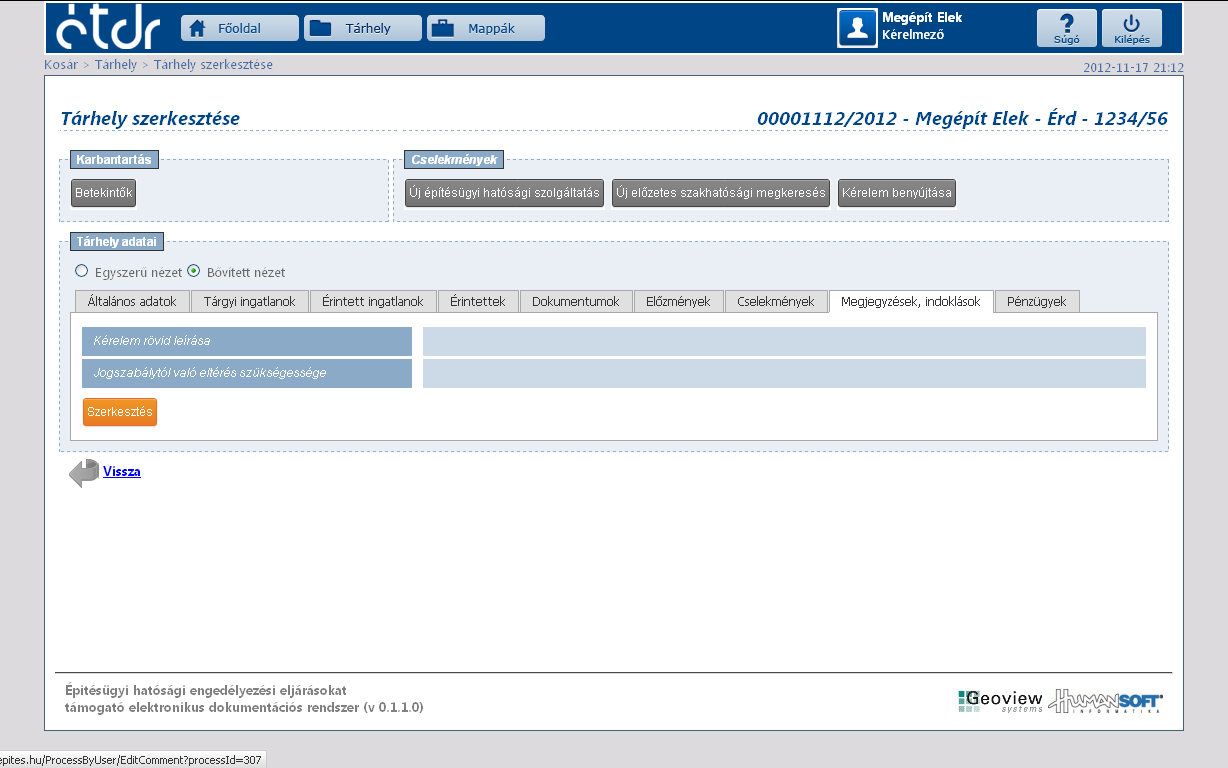 bővített nézet
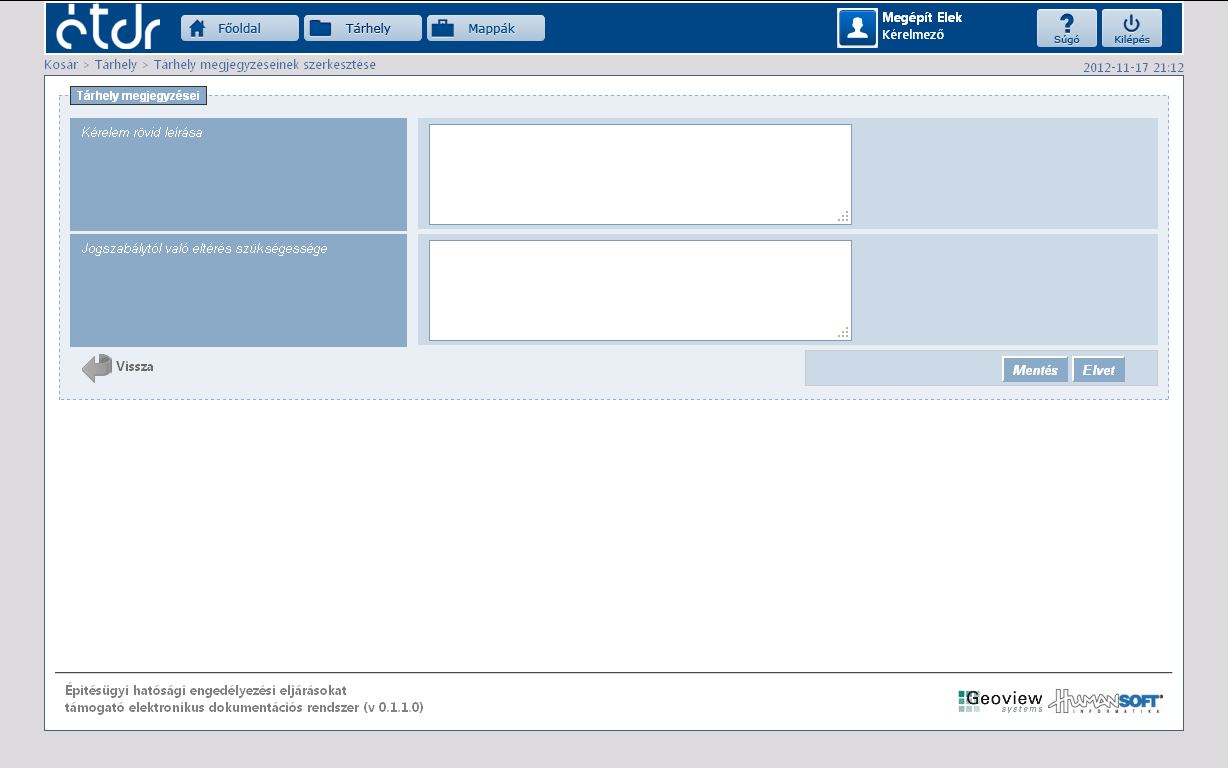 bővített nézet
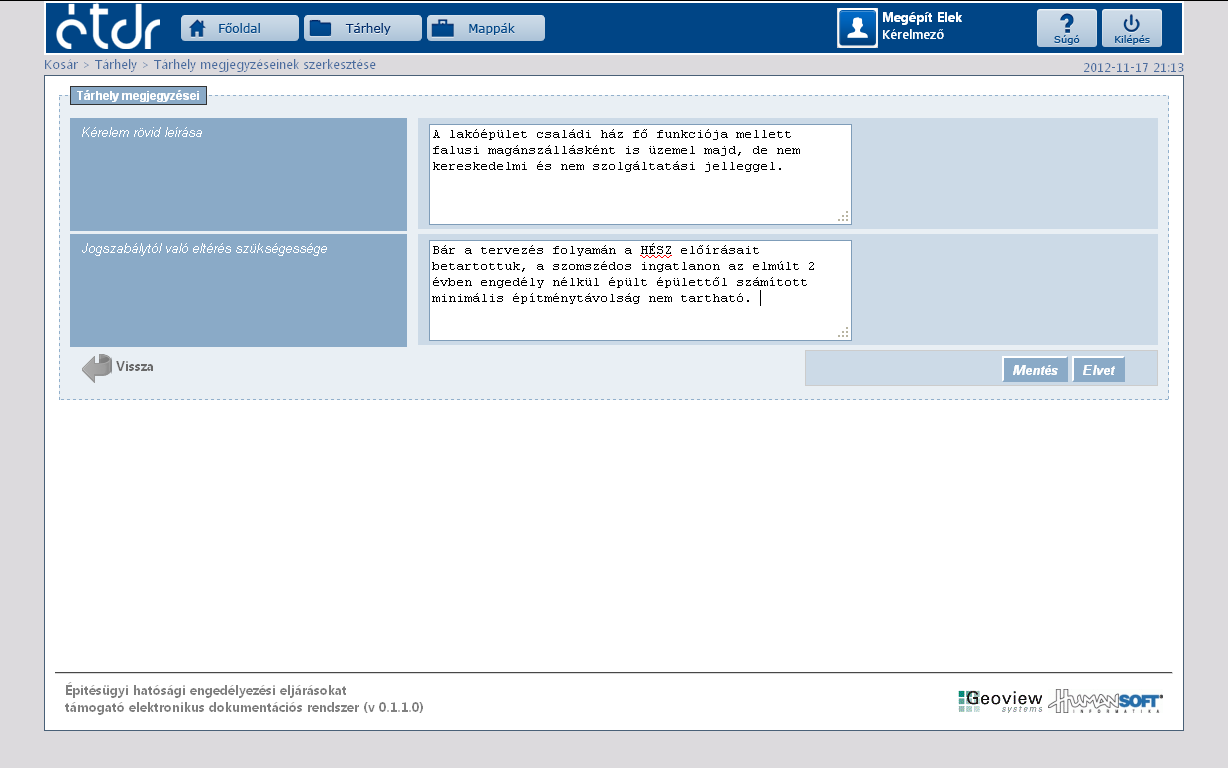 bővített nézet
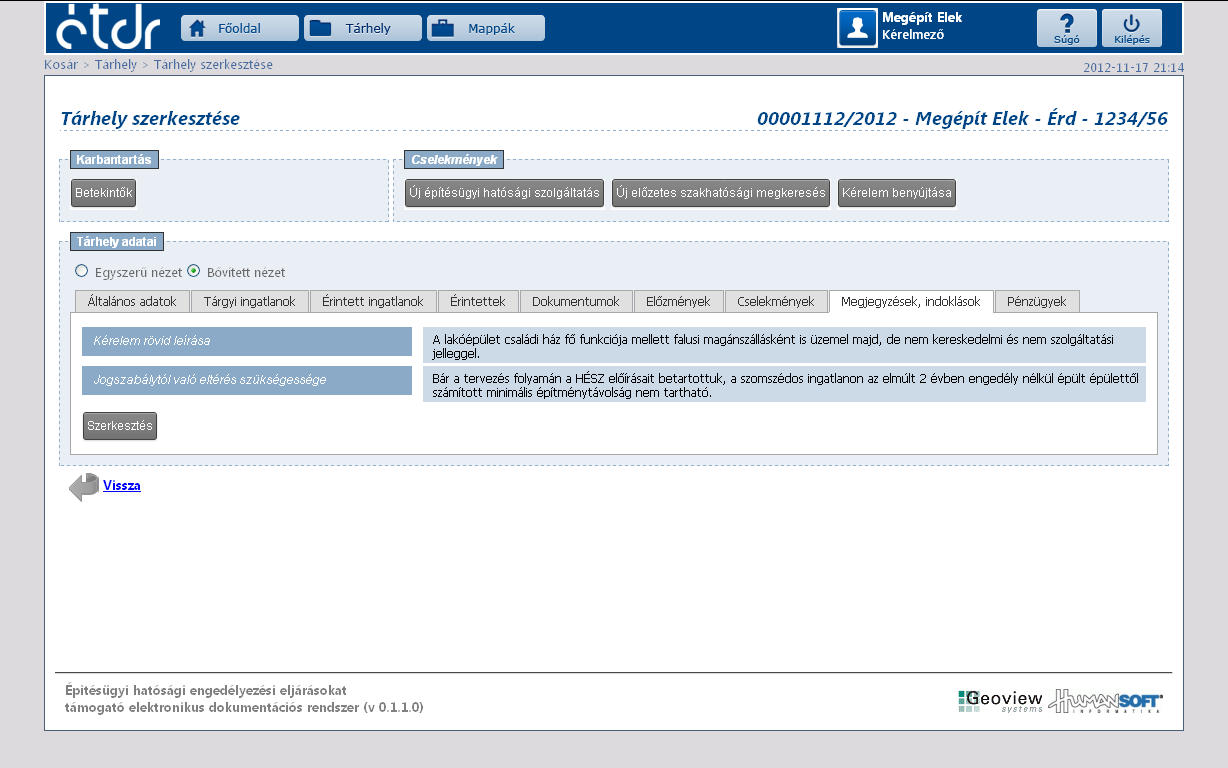 bővített nézet
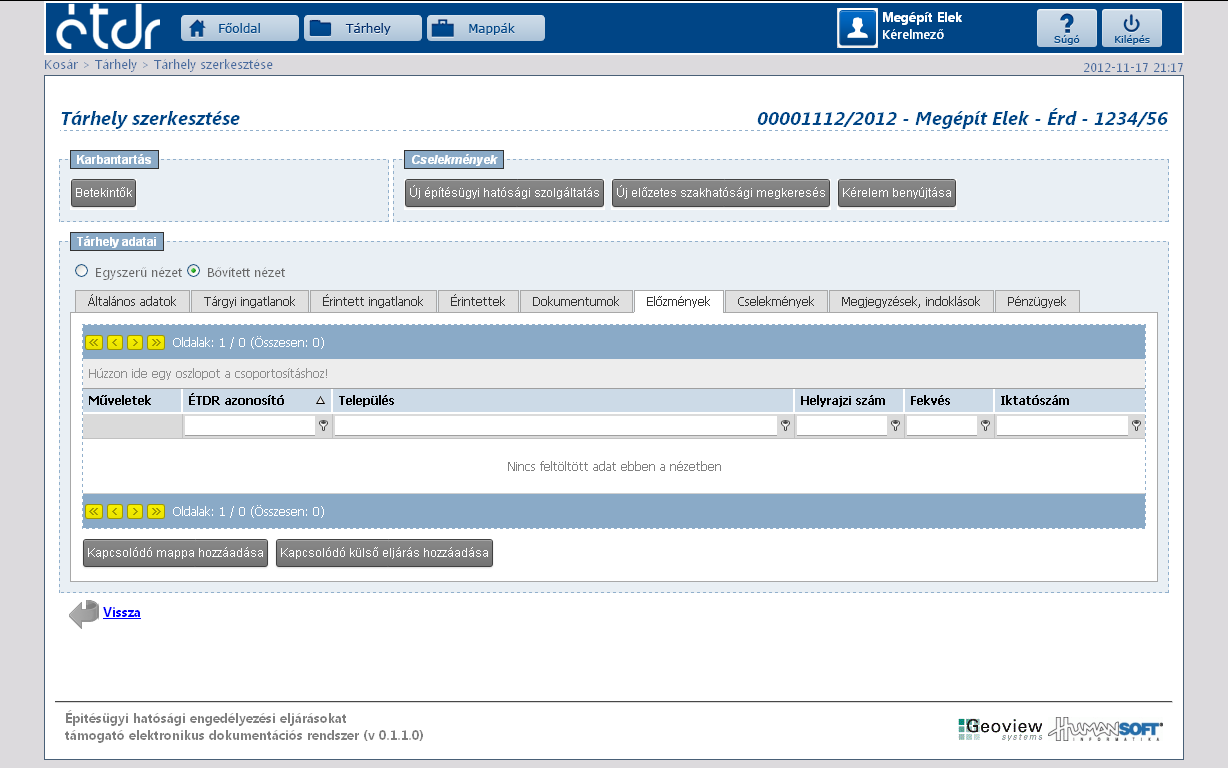 bővített nézet
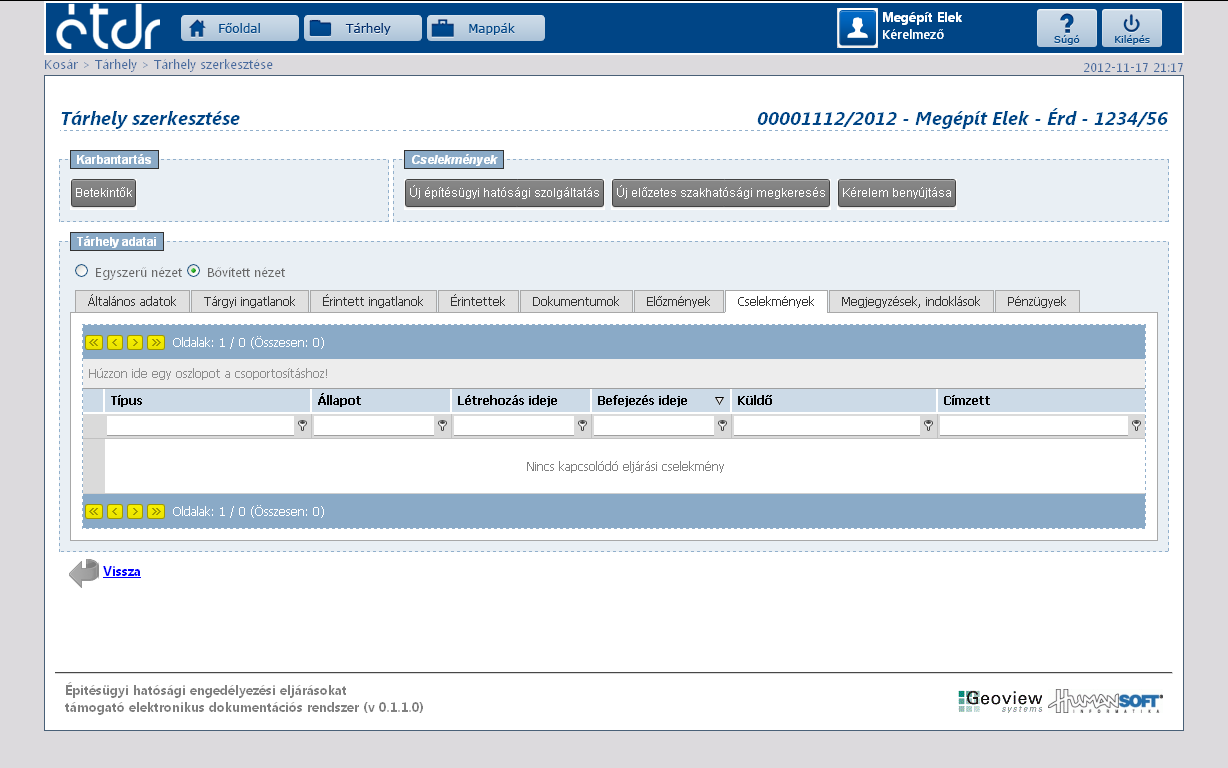 bővített nézet
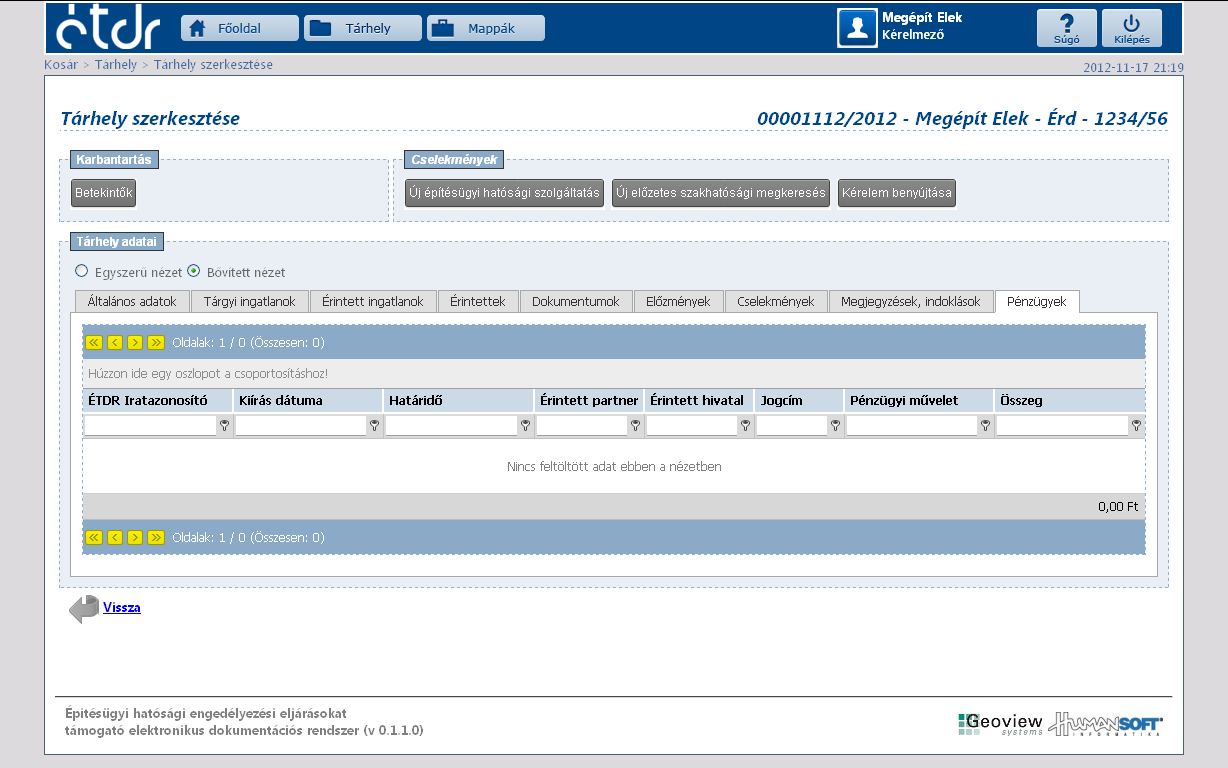 bővített nézet
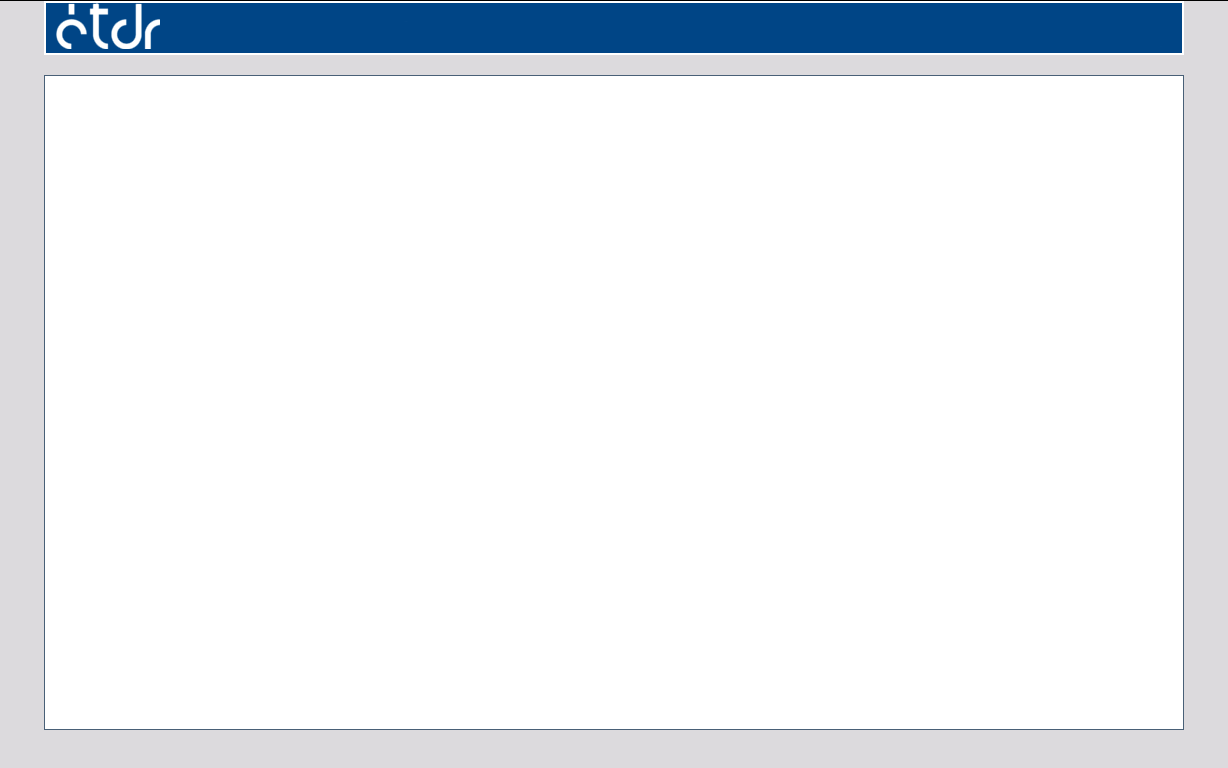 Felhasználói kézikönyv (ÜF): 7.3.3.
A kérelem benyújtása
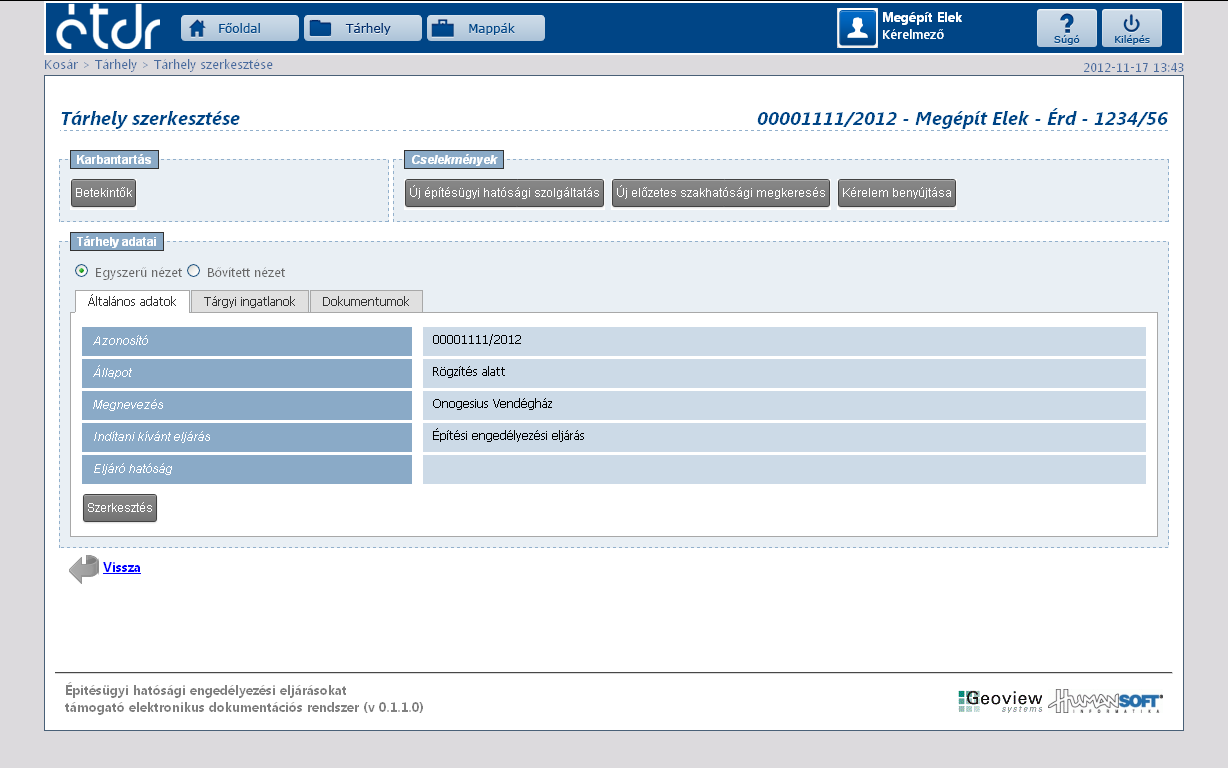 a kérelem benyújtása
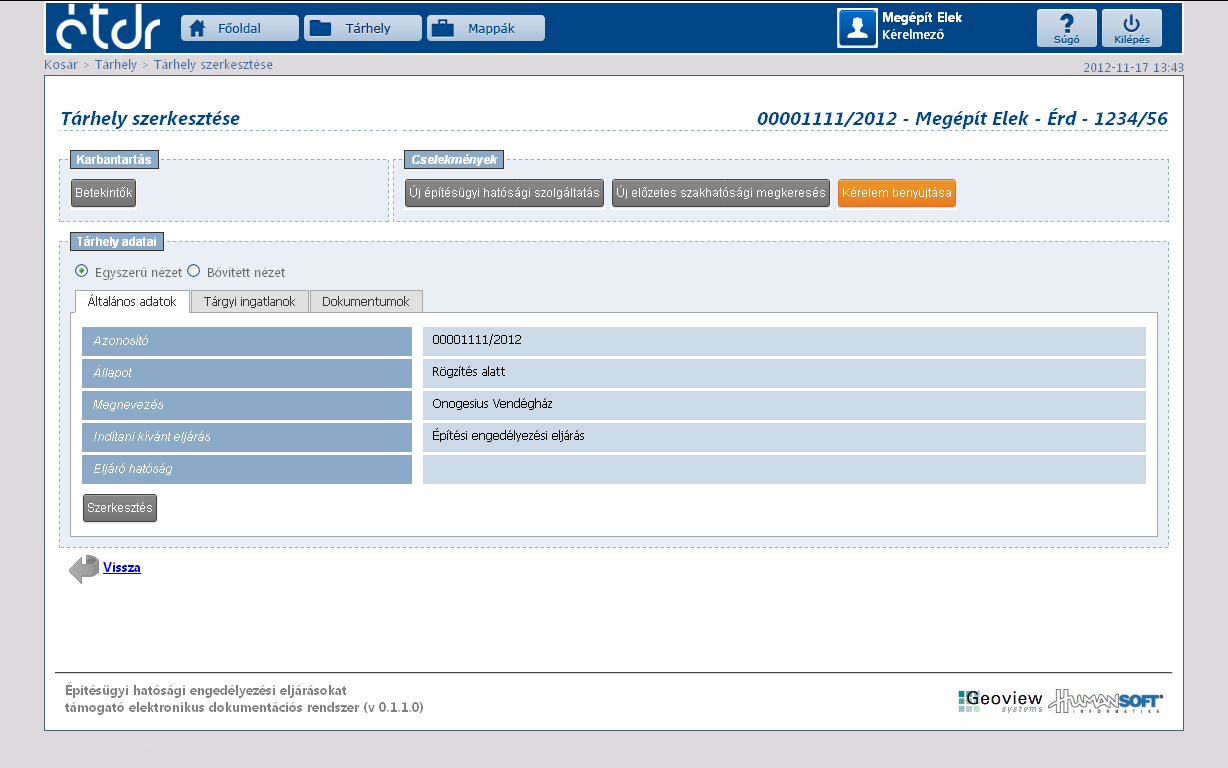 a kérelem benyújtása
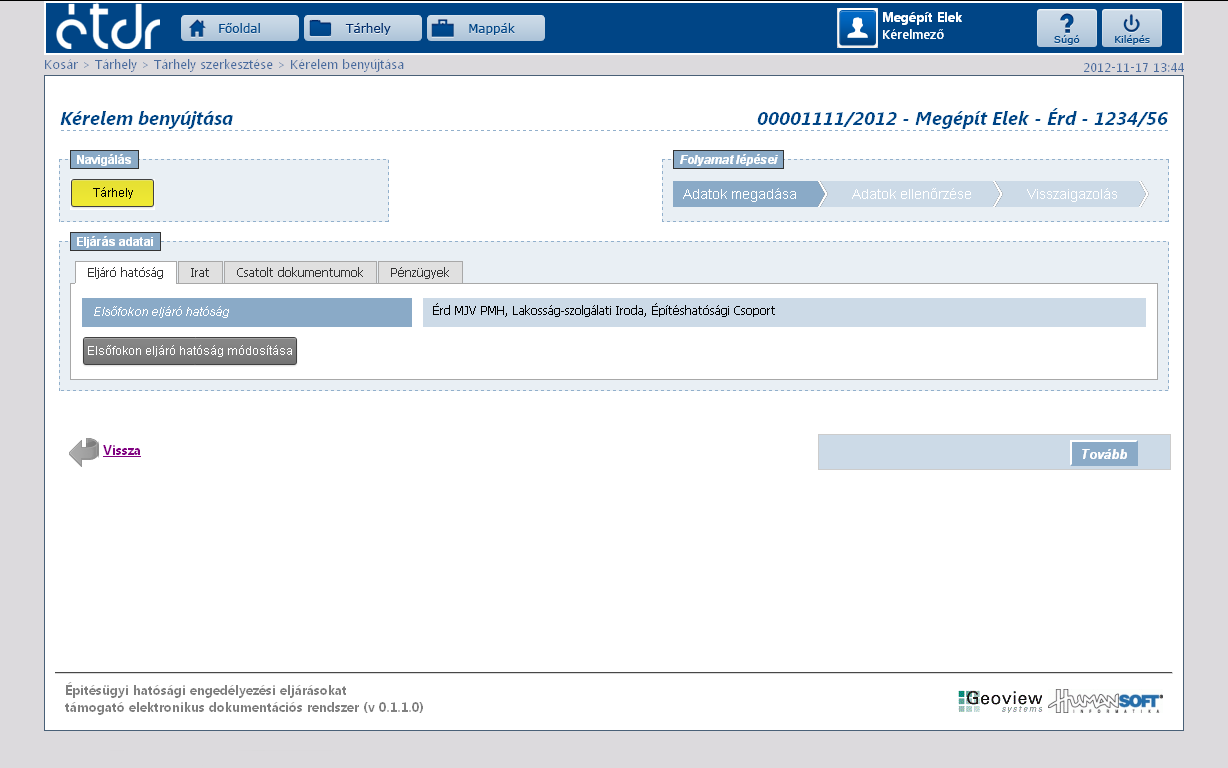 címzett hatóság kiválasztása
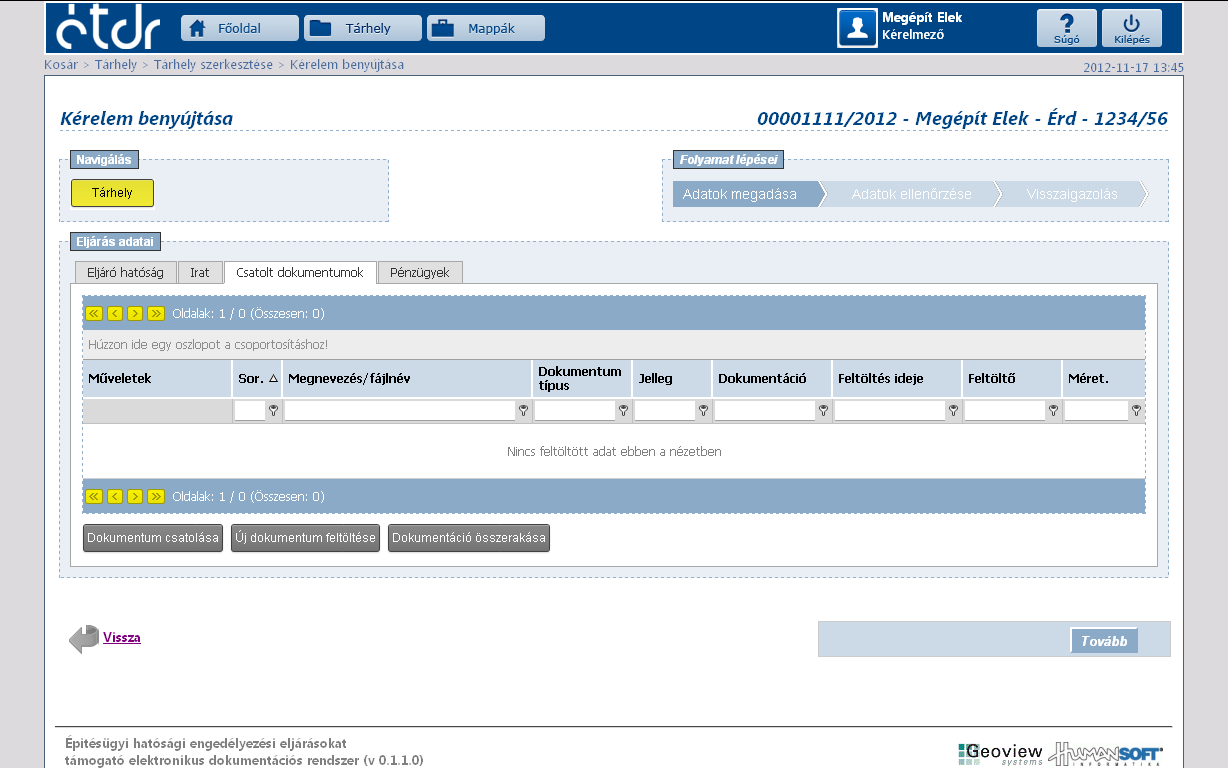 a kérelem mellékleteinek csatolása
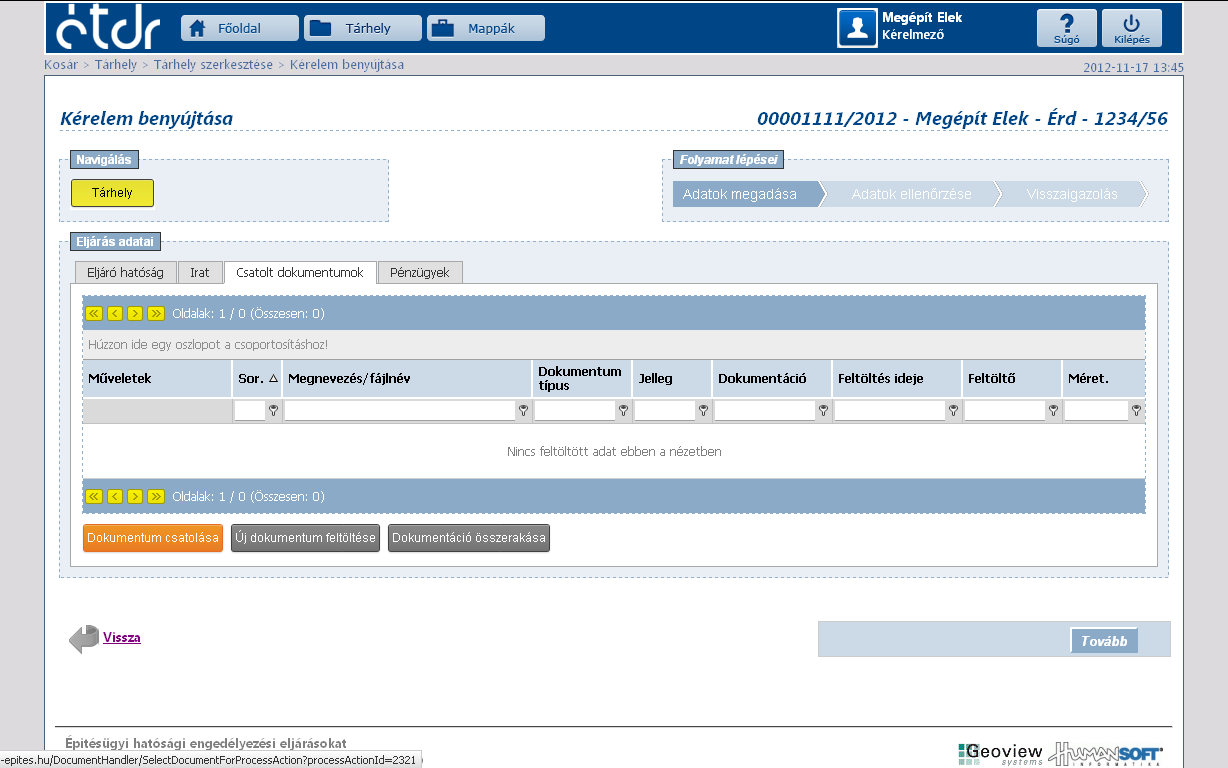 a kérelem mellékleteinek csatolása
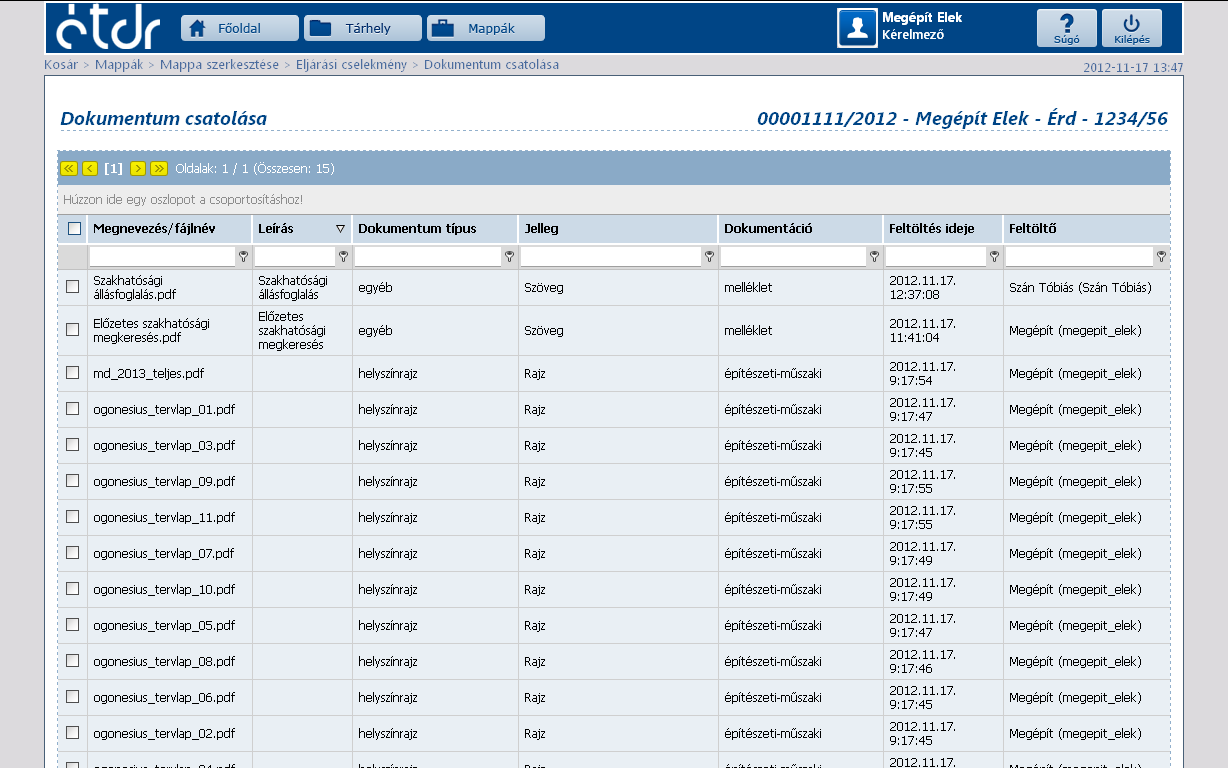 a kérelem mellékleteinek csatolása
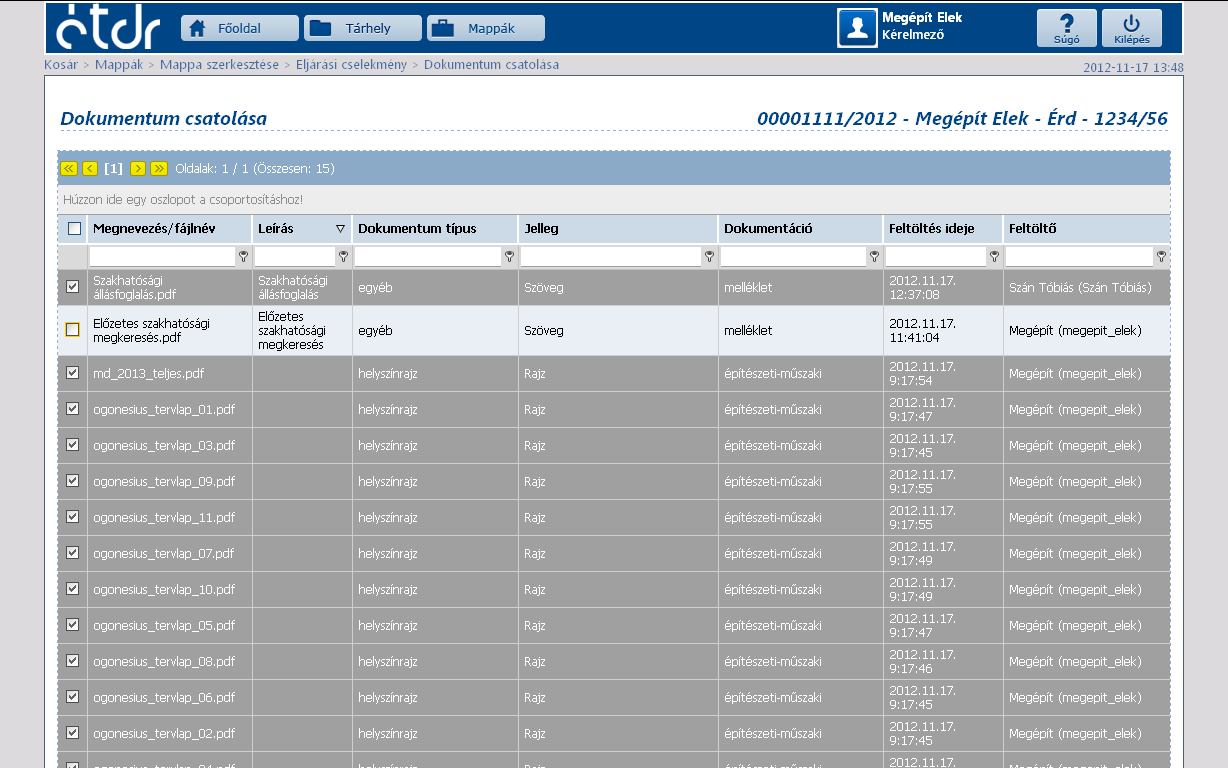 a kérelem mellékleteinek csatolása
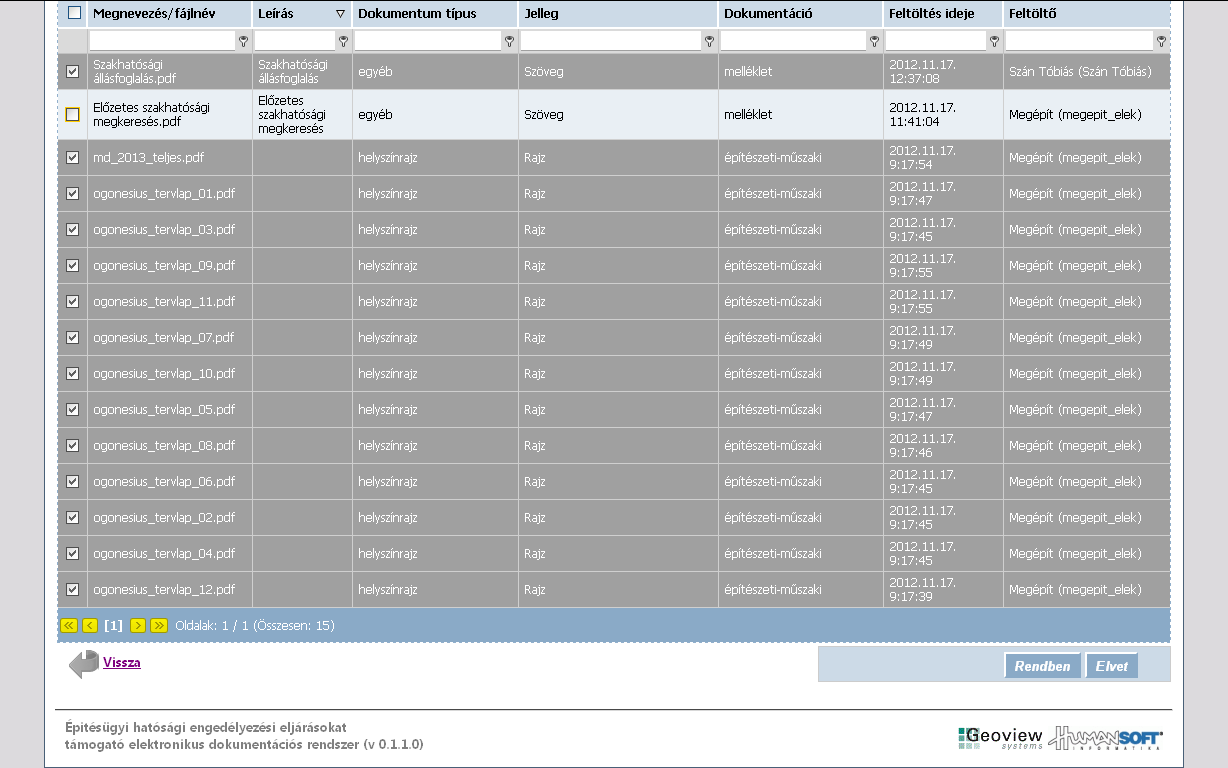 a kérelem mellékleteinek csatolása
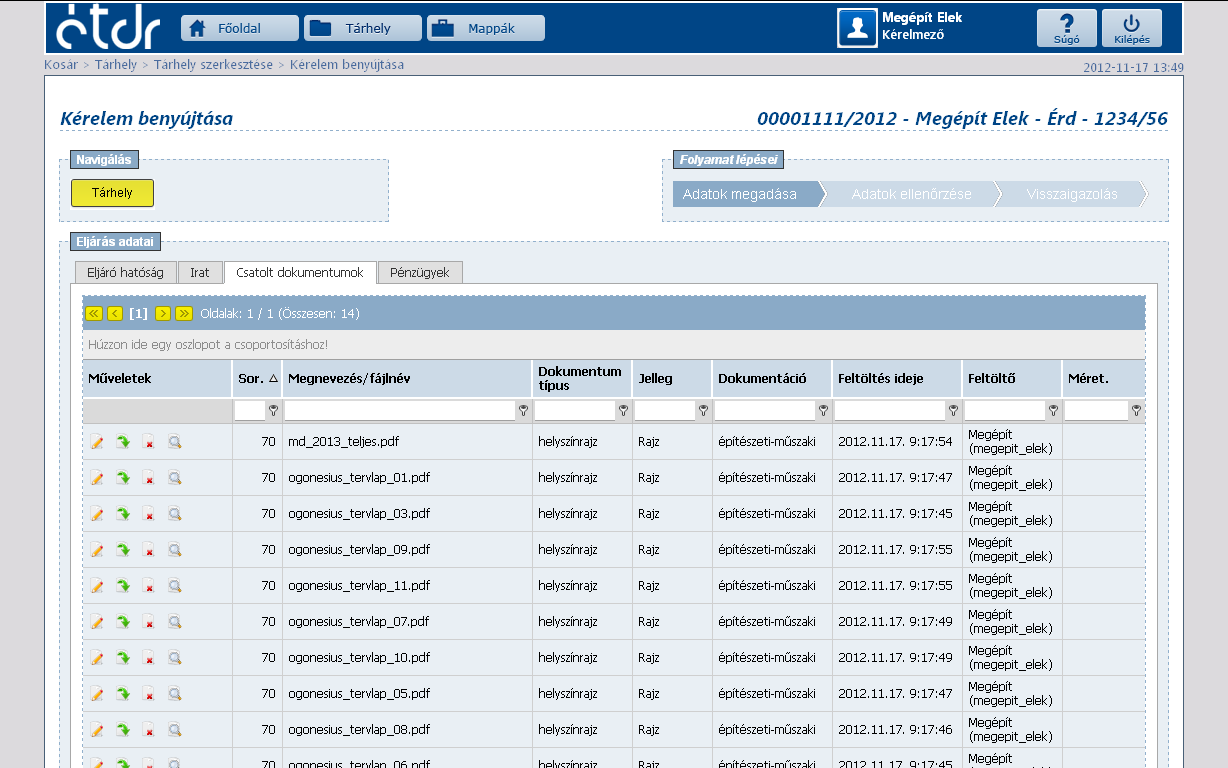 a kérelem mellékleteinek csatolása
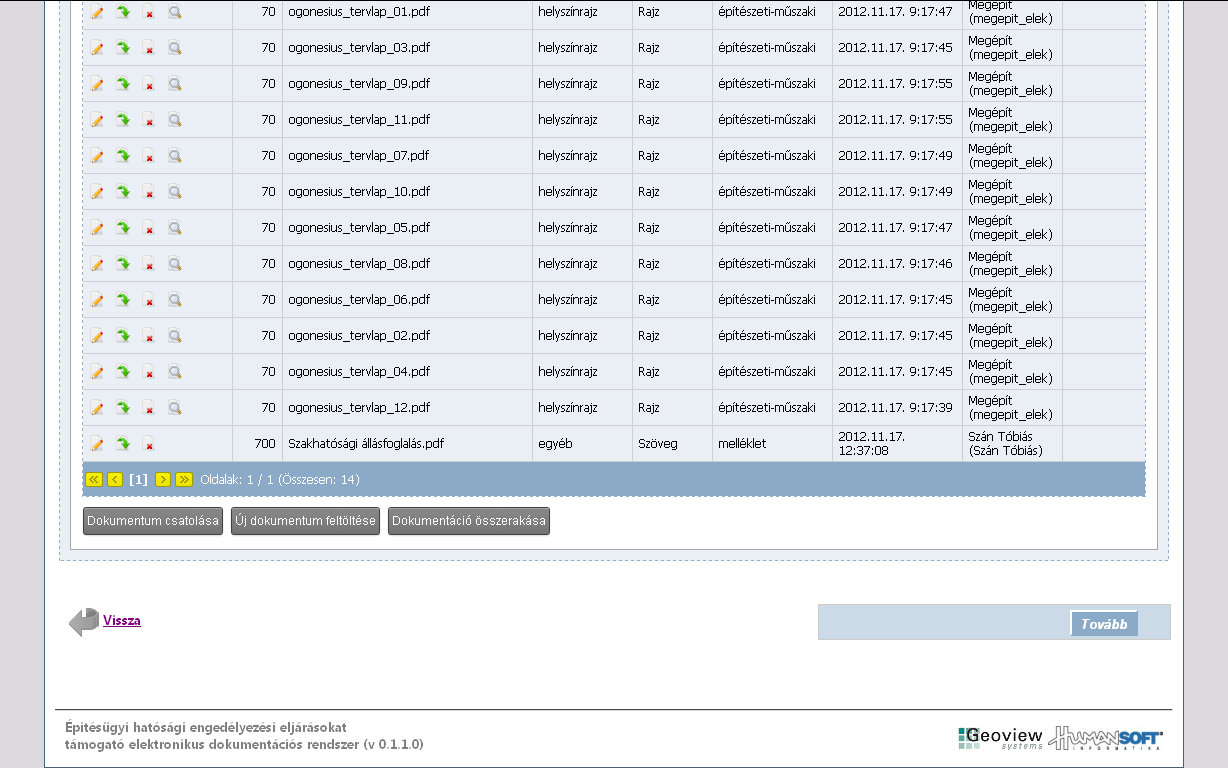 a kérelem mellékleteinek csatolása
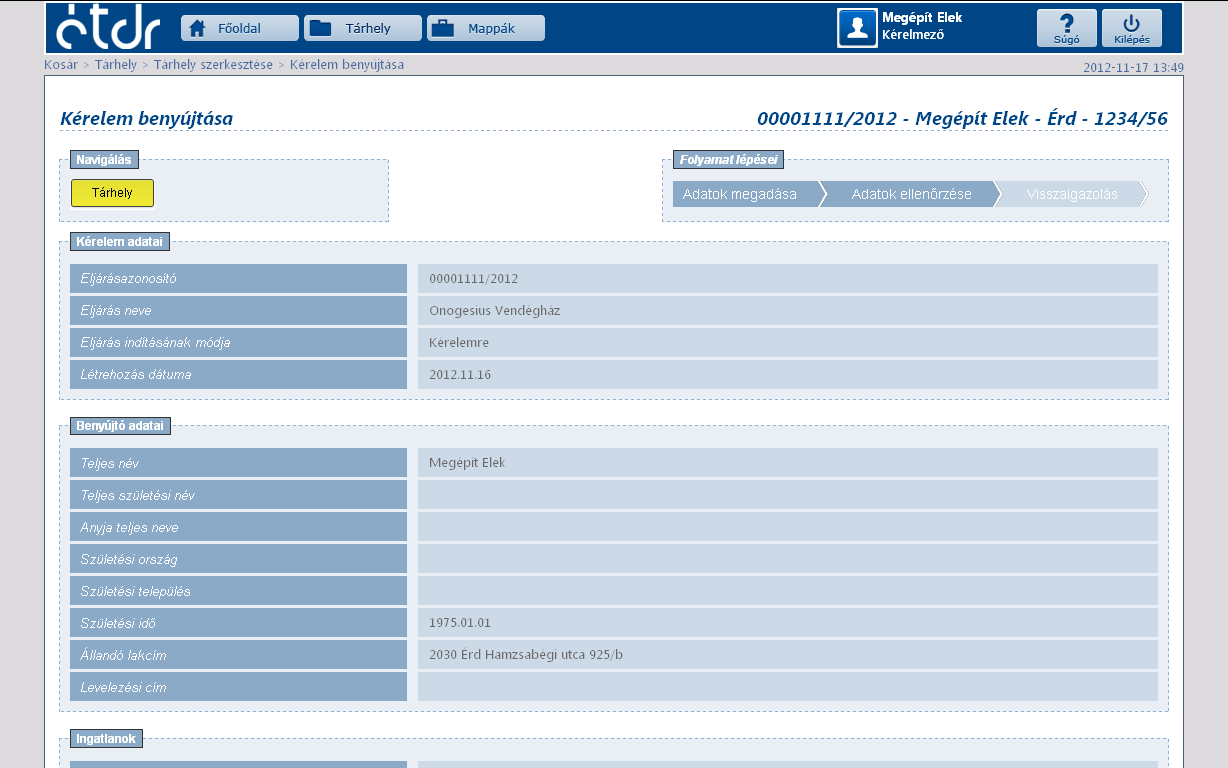 a kérelem benyújtása
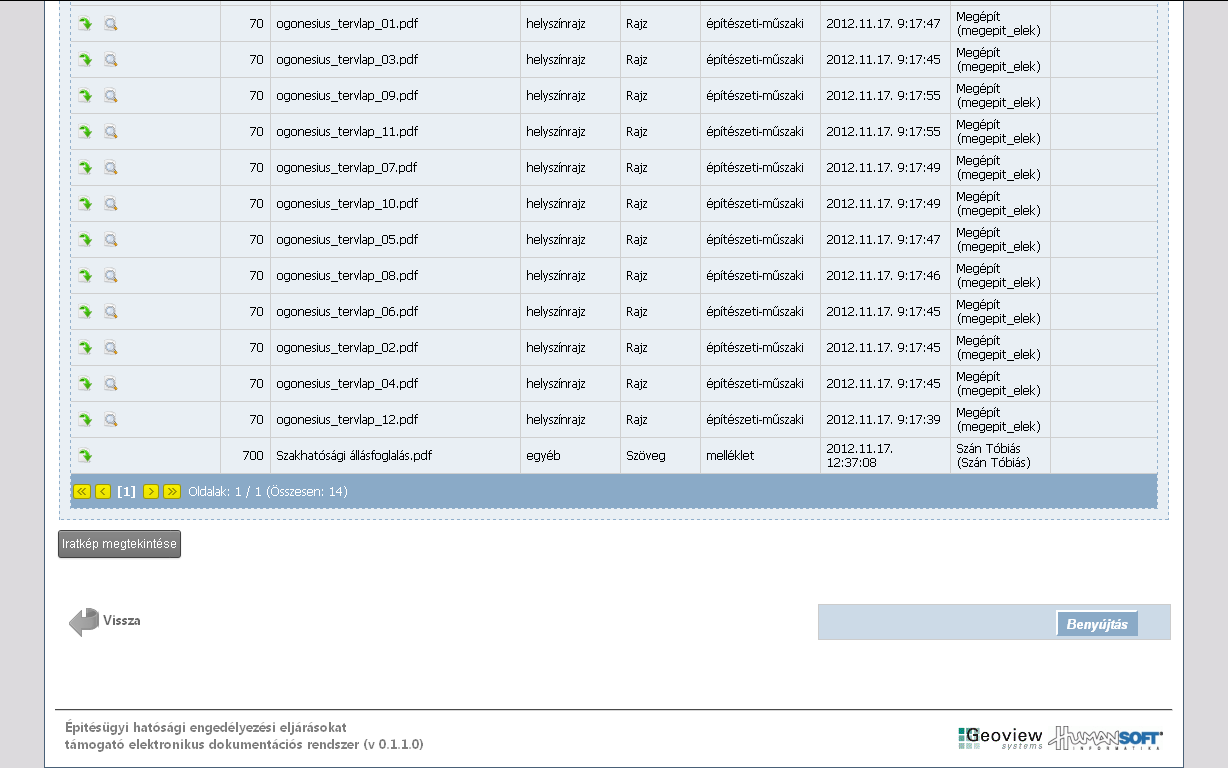 a kérelem benyújtása
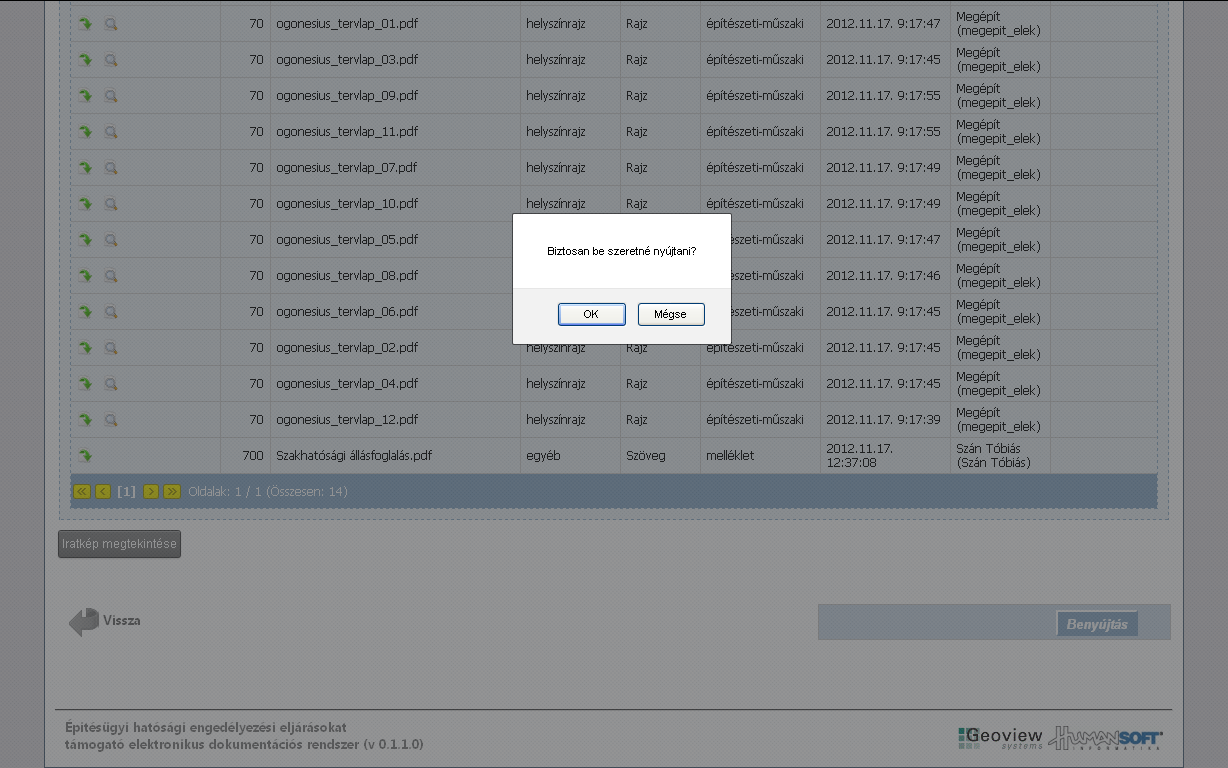 a kérelem benyújtása
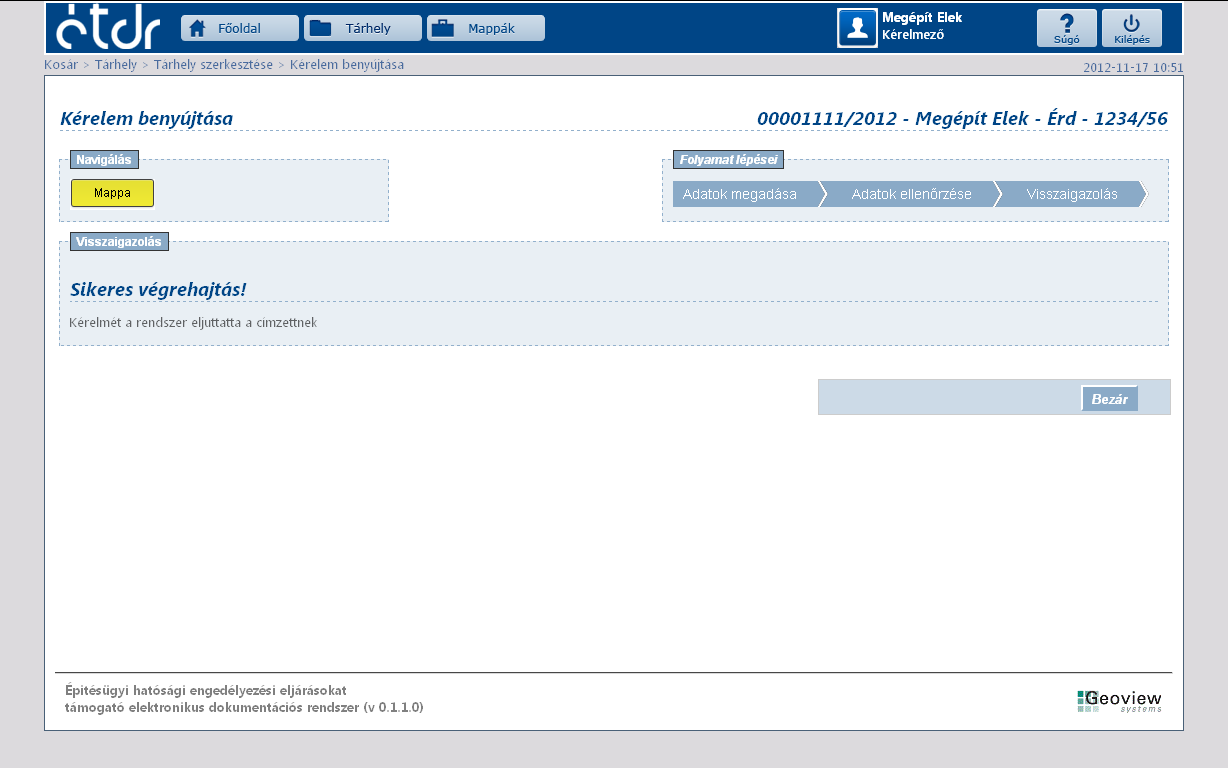 a kérelem benyújtása
III.2.f
Az eljárás megindítása
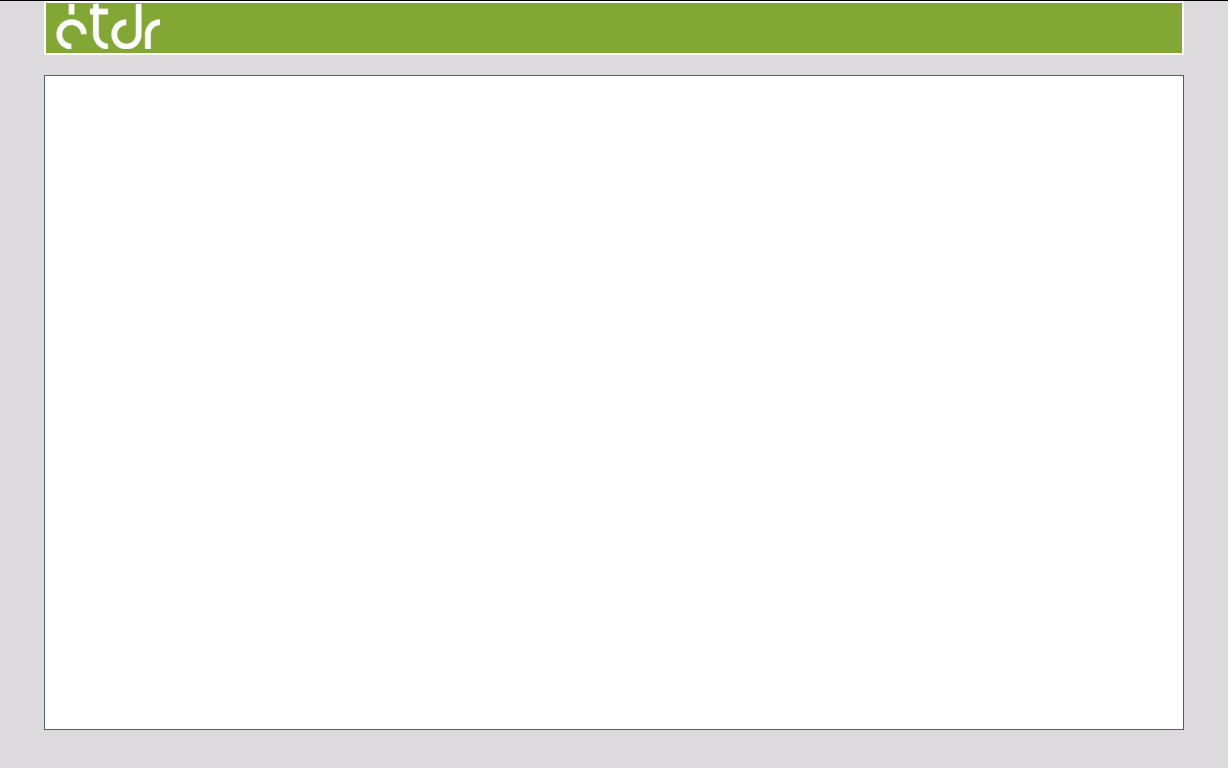 Érkeztetés

Szignálás

Iktatás
A később ismertetett módon
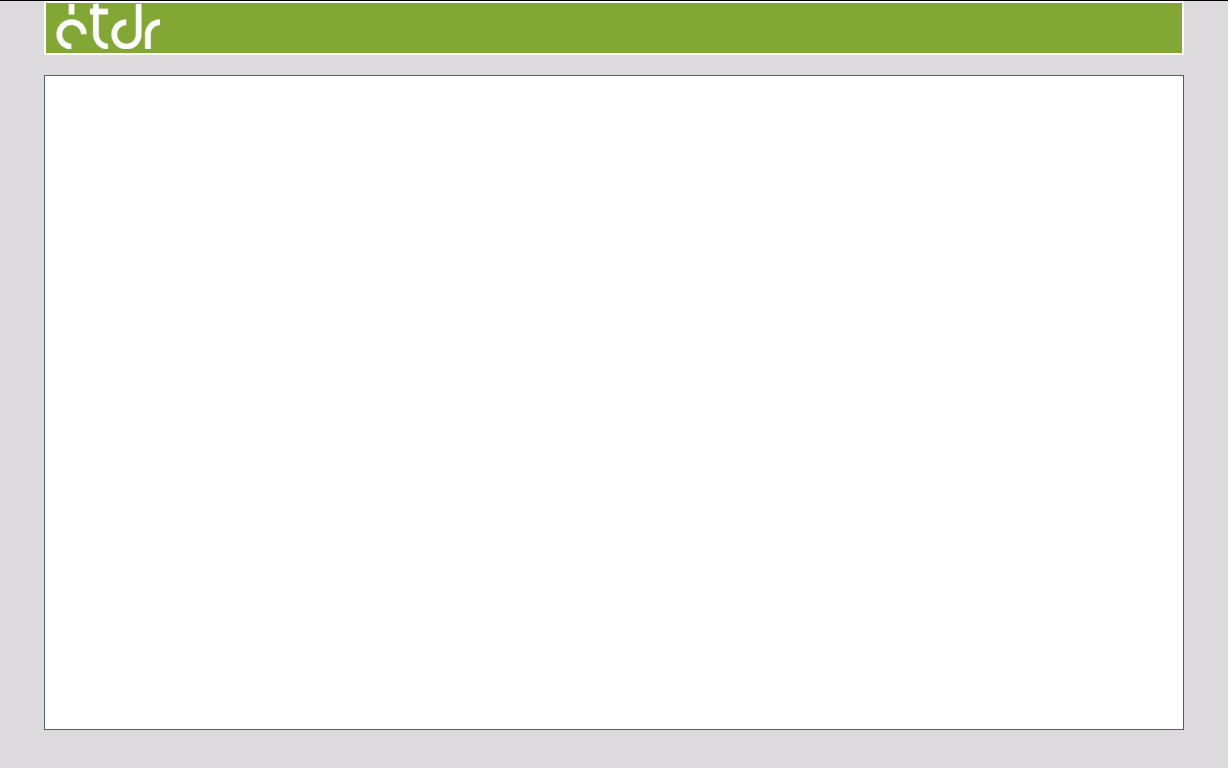 Értesítés az eljárásmegindulásáról
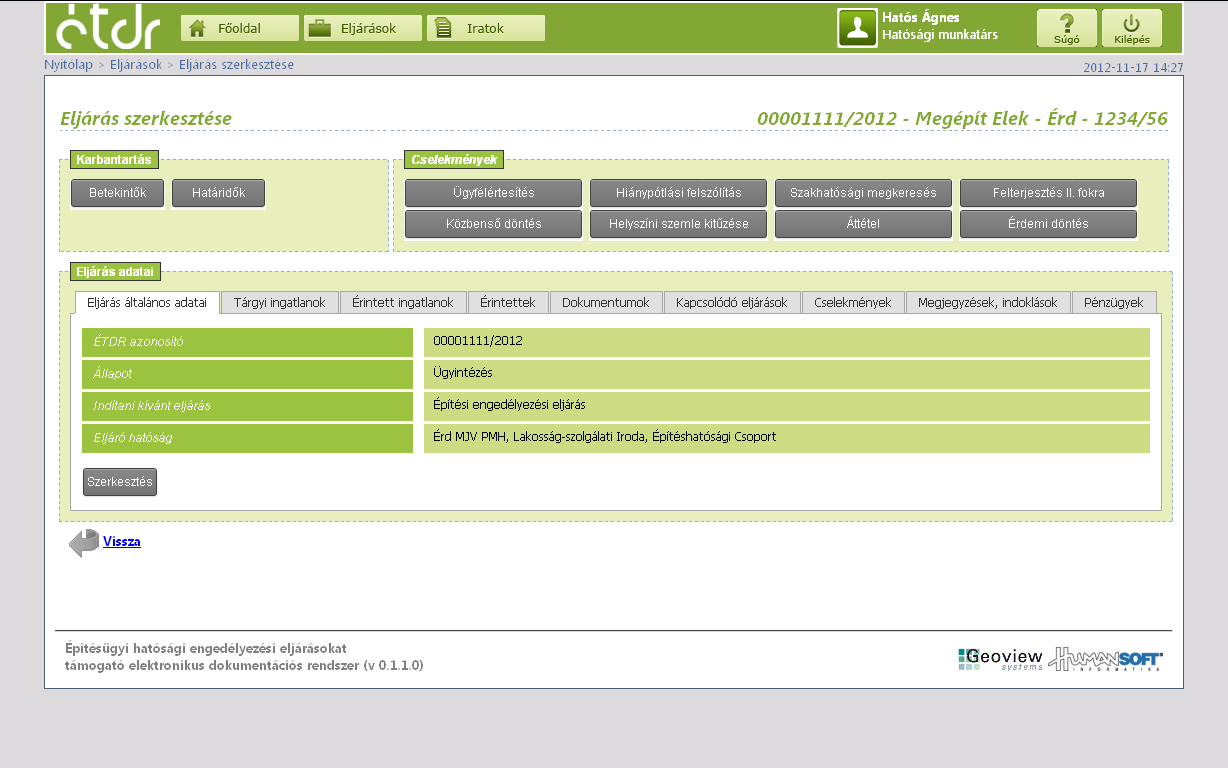 a kérelem megismerése
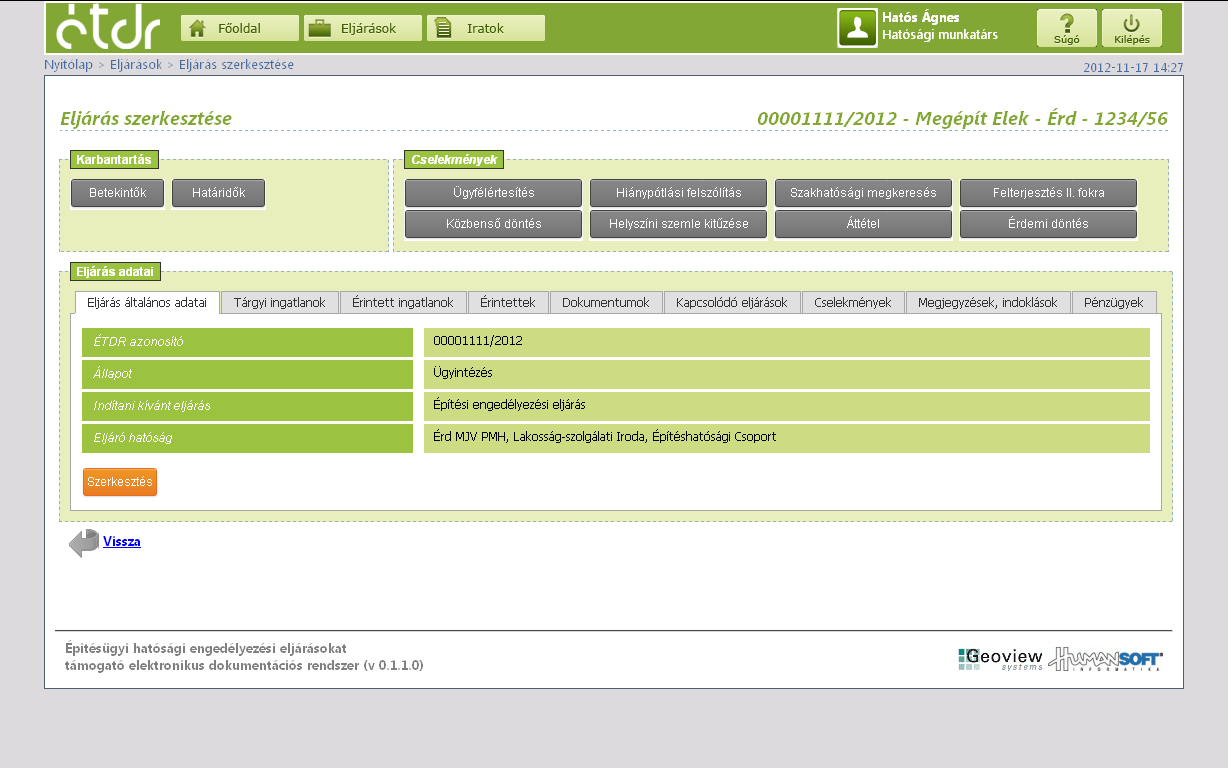 a kérelem megismerése
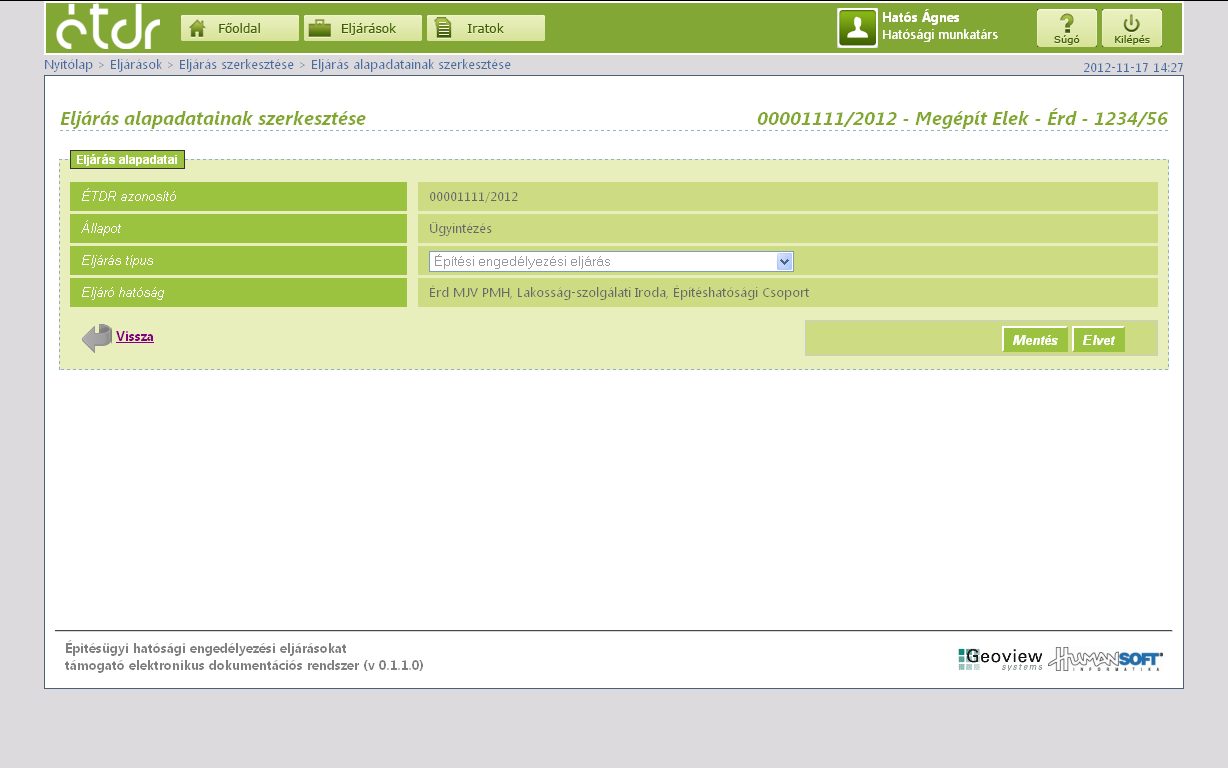 a kérelem megismerése
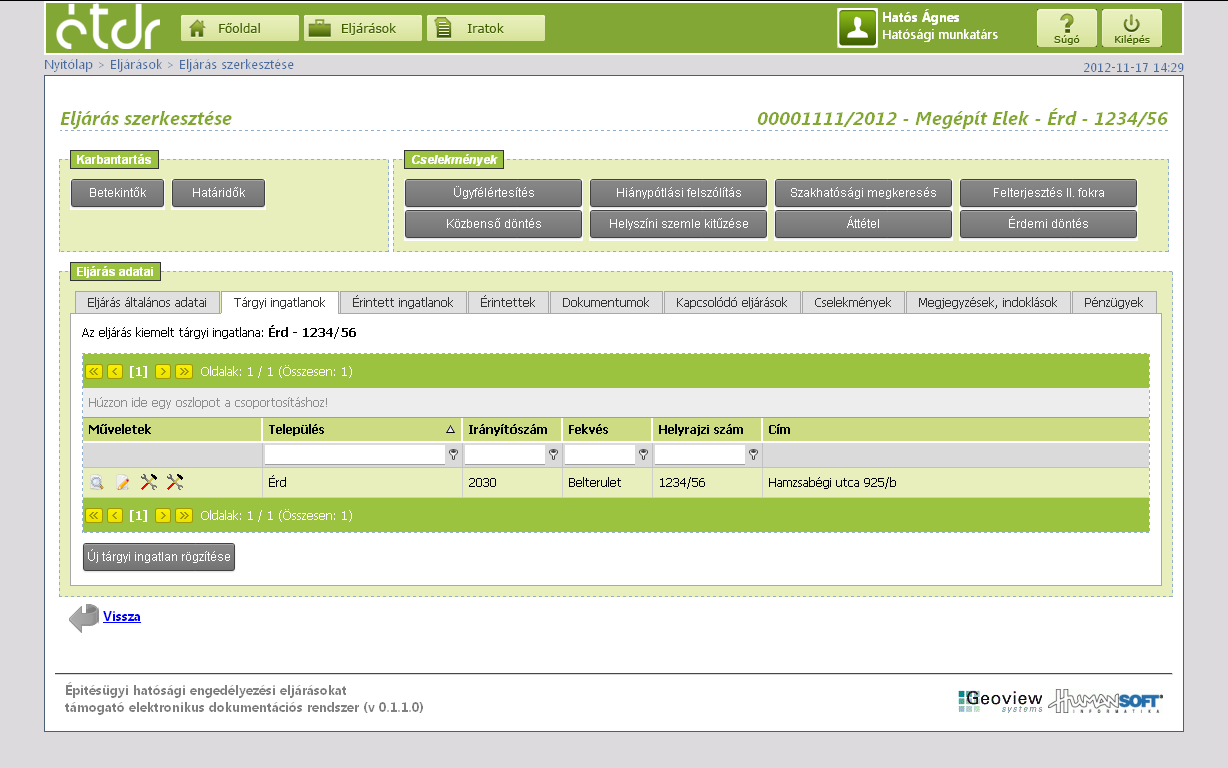 a kérelem megismerése
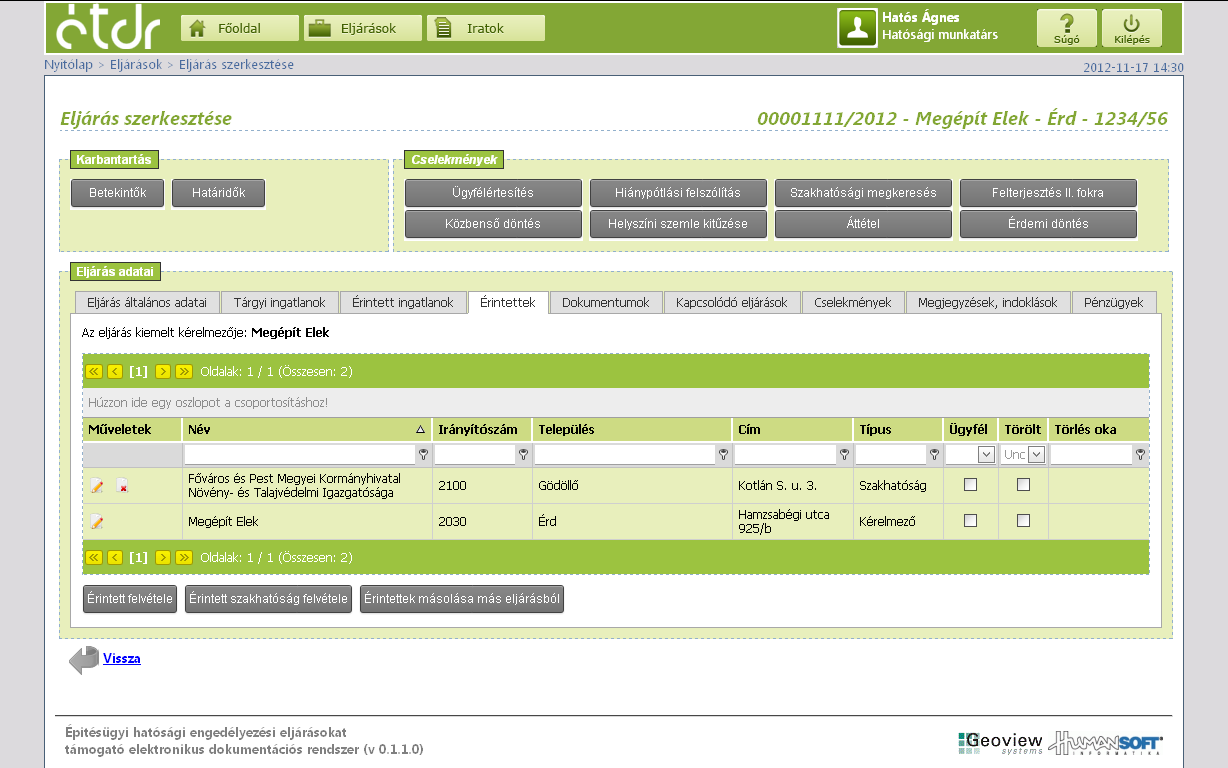 az ügyféli kör megállapítása
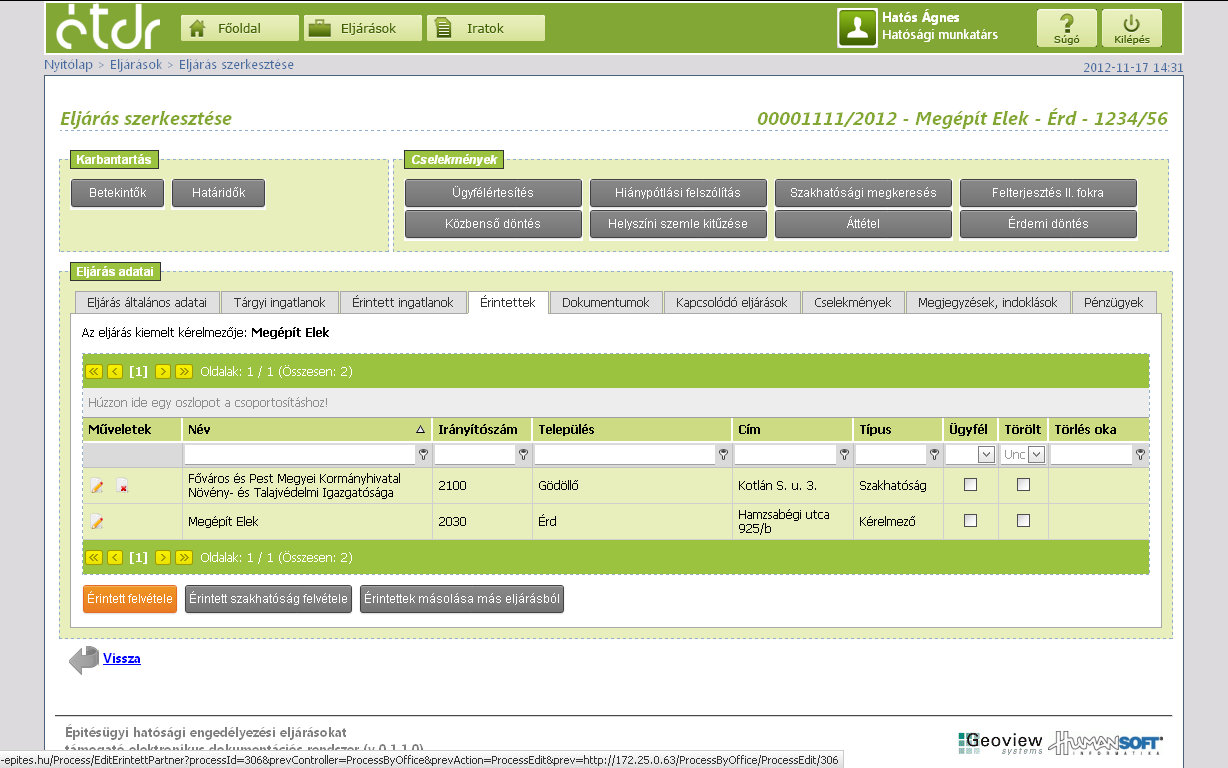 az ügyféli kör megállapítása
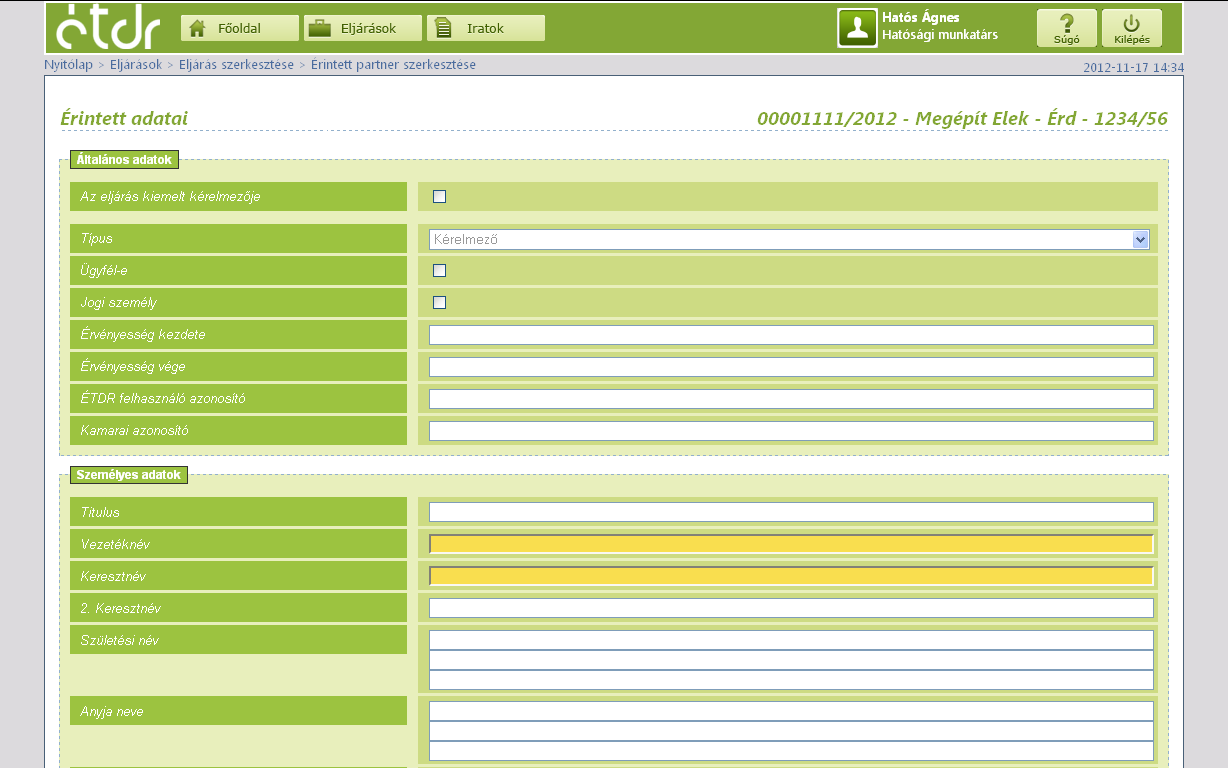 az ügyféli kör megállapítása
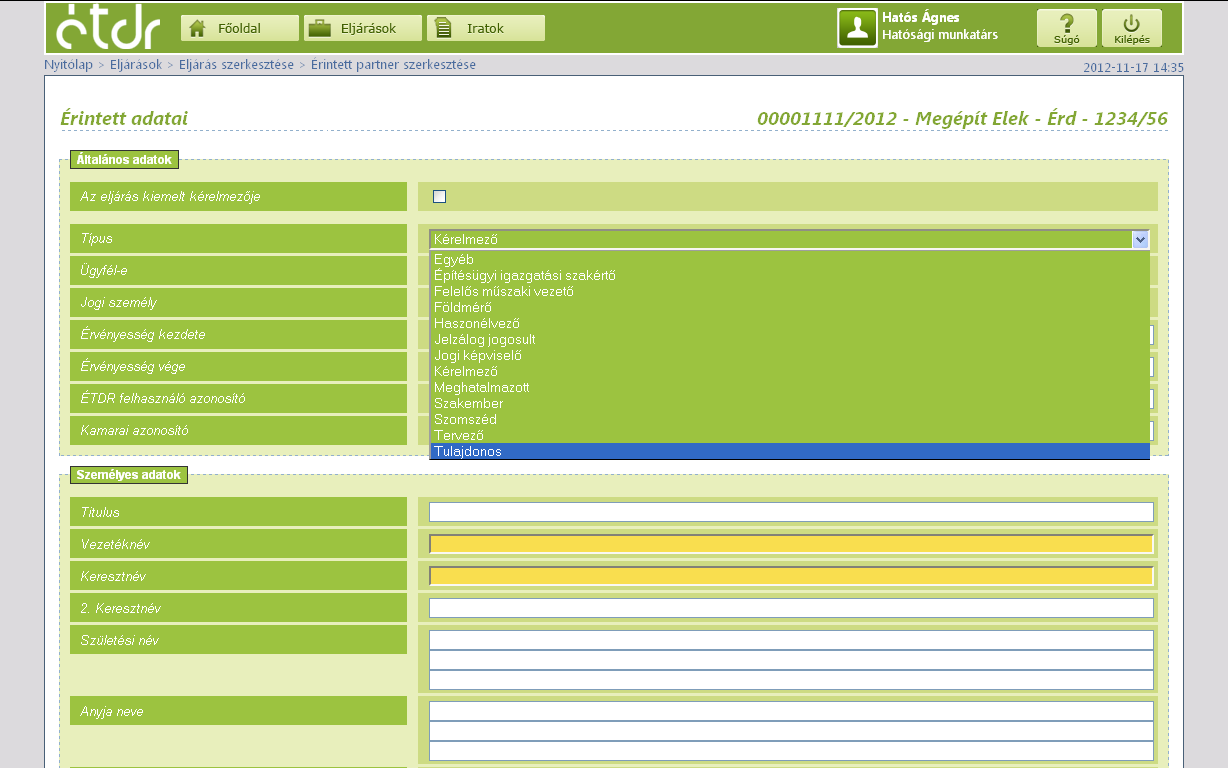 az ügyféli kör megállapítása
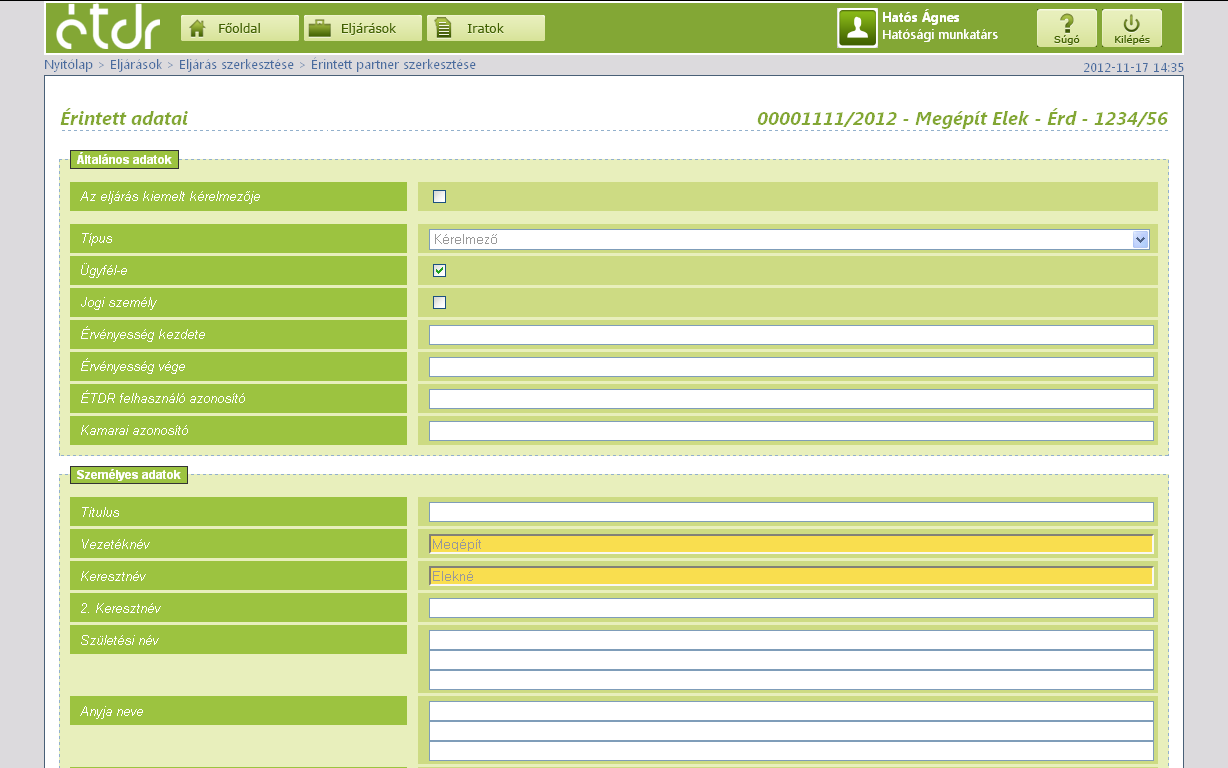 az ügyféli kör megállapítása
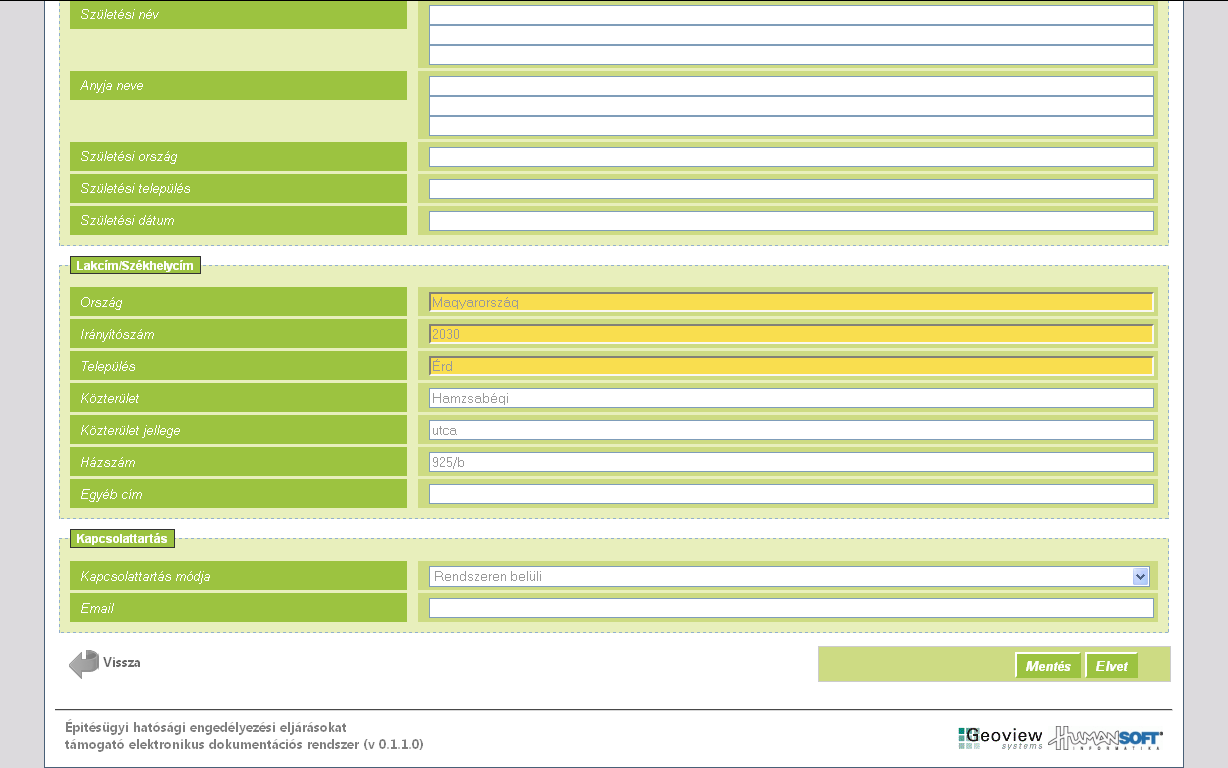 az ügyféli kör megállapítása
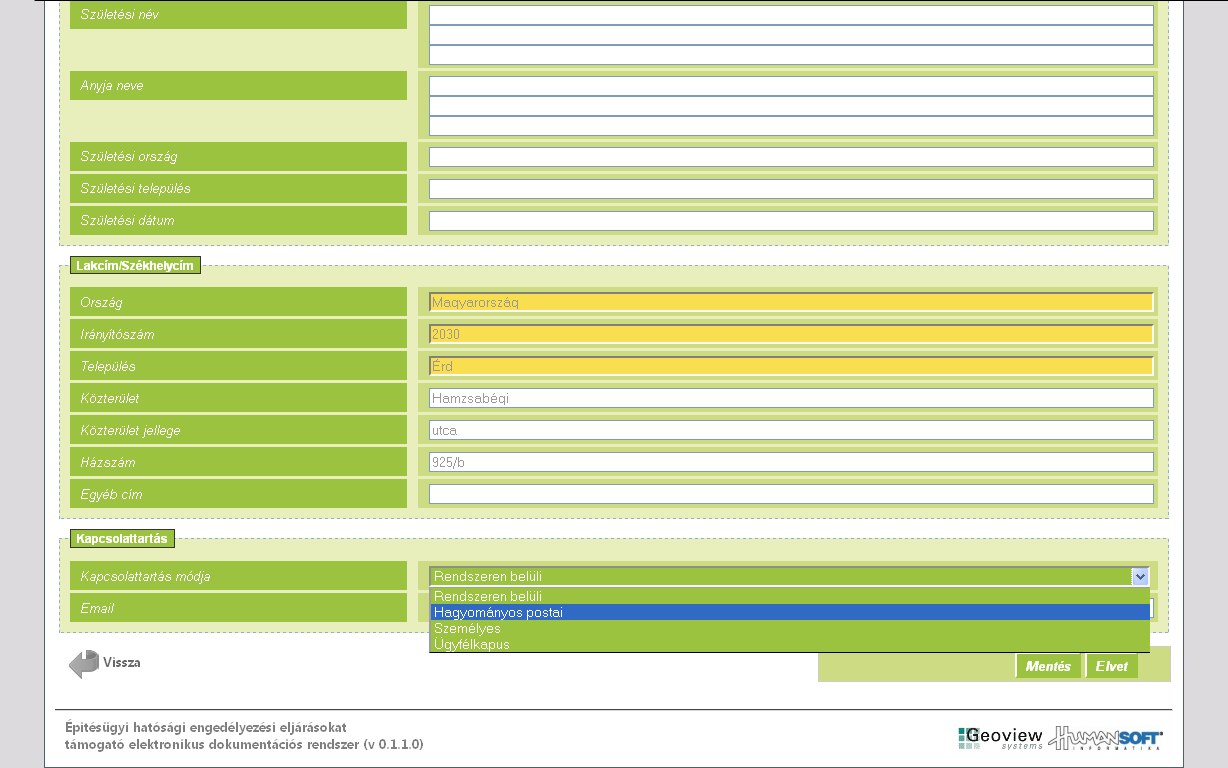 az ügyféli kör megállapítása
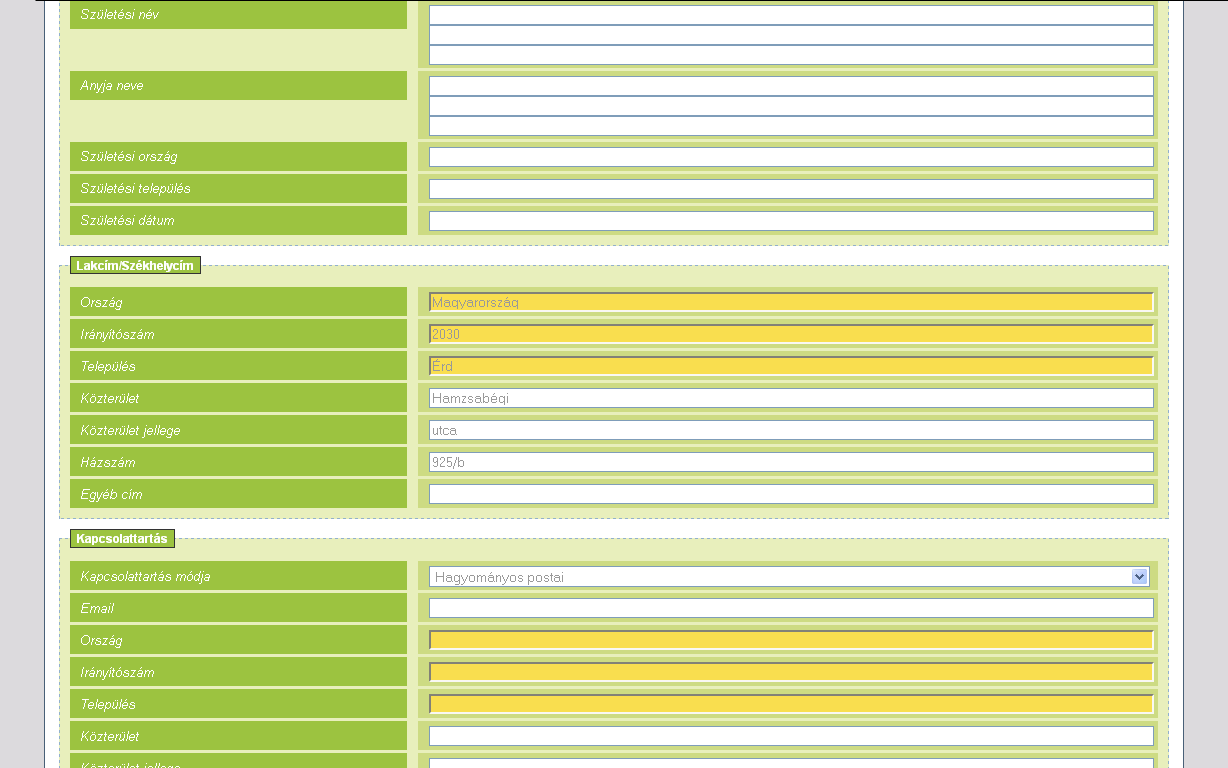 az ügyféli kör megállapítása
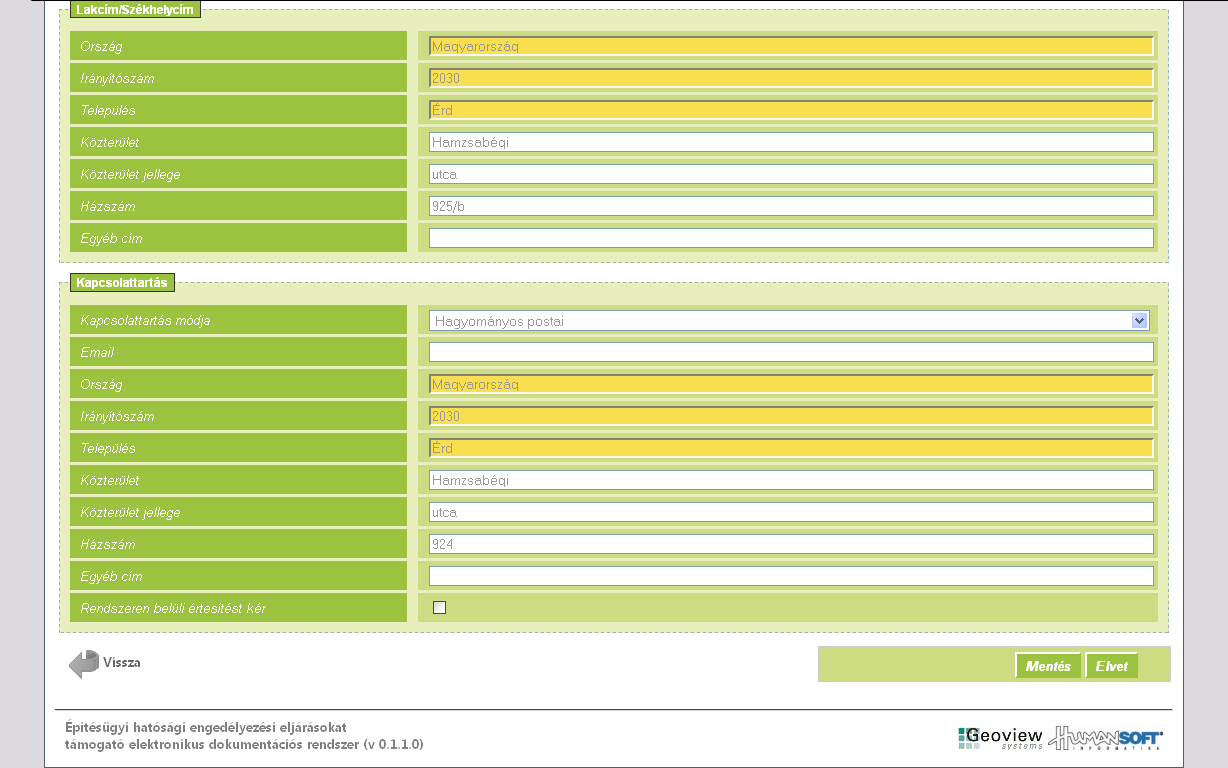 az ügyféli kör megállapítása
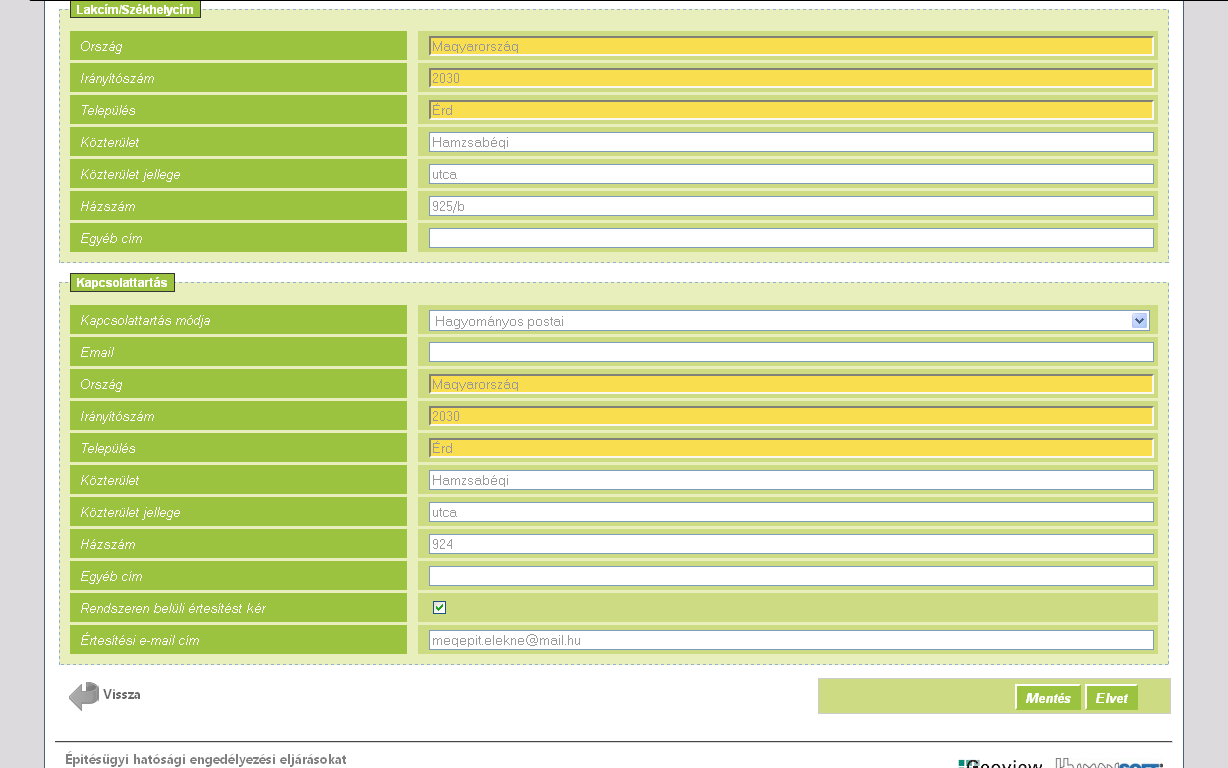 az ügyféli kör megállapítása
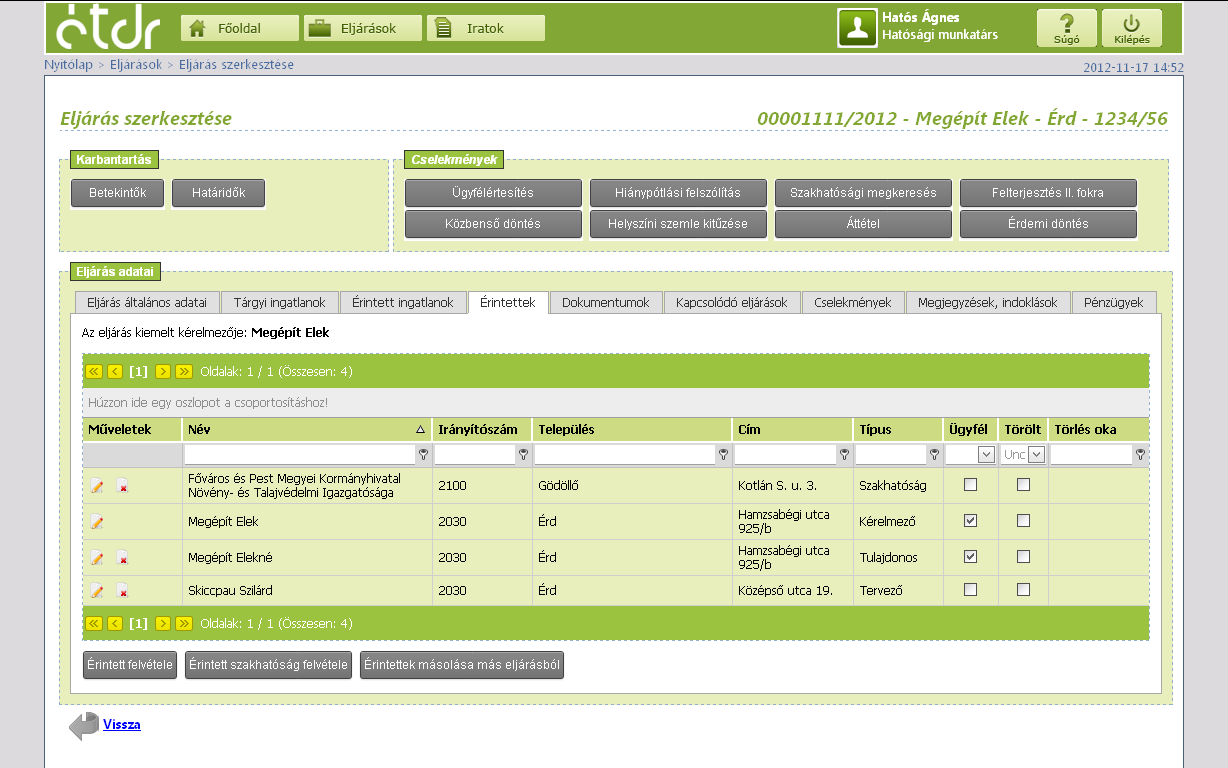 az ügyféli kör megállapítása
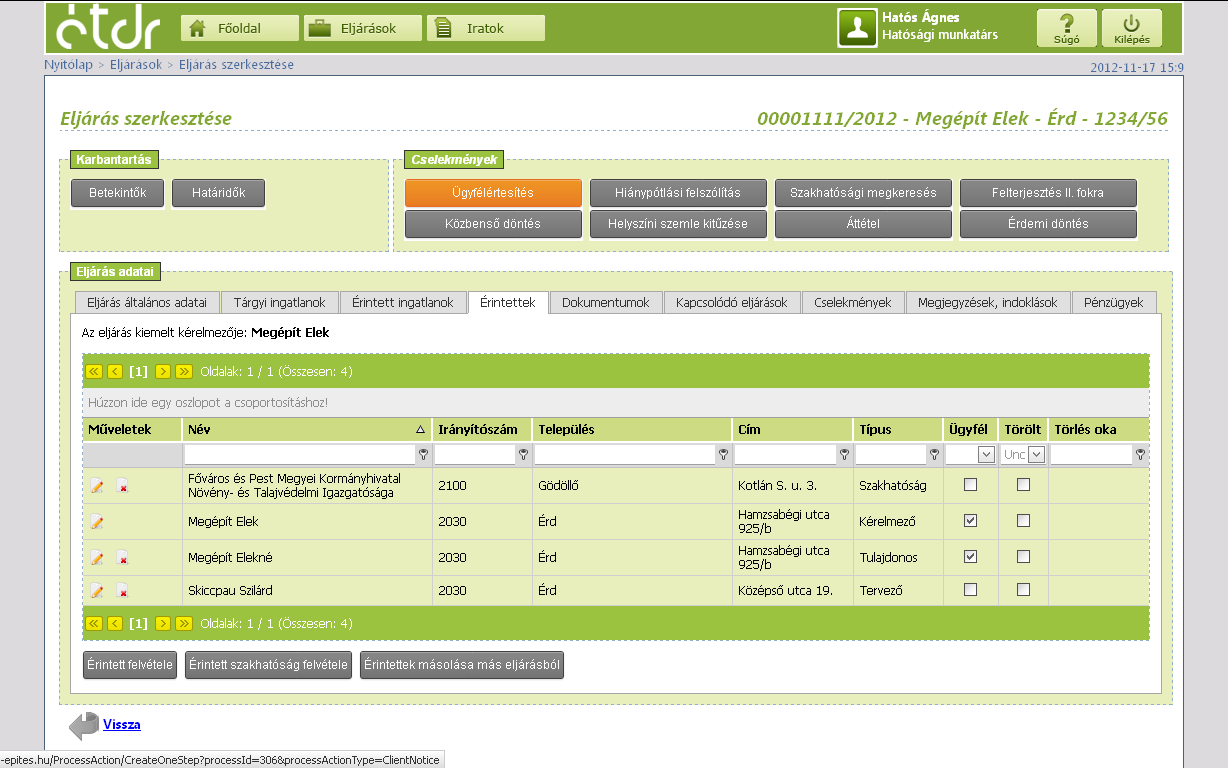 értesítés az eljárás indulásáról
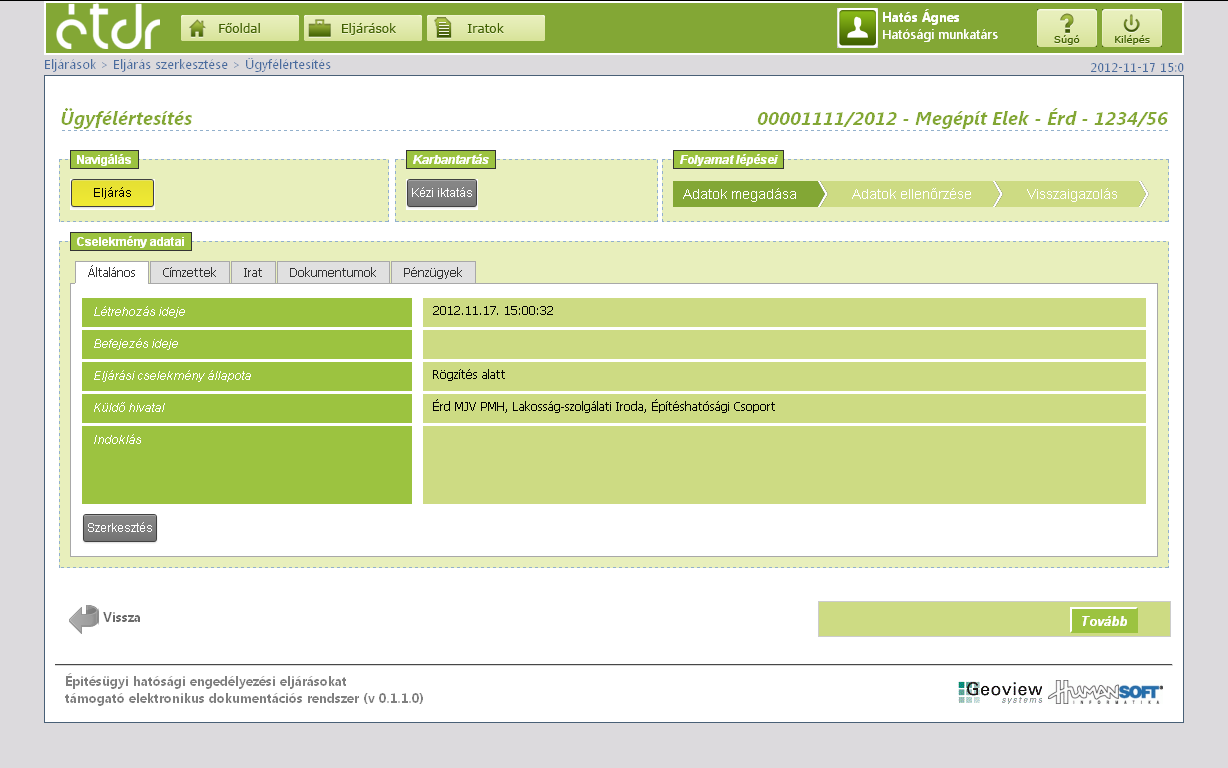 értesítés az eljárás indulásáról
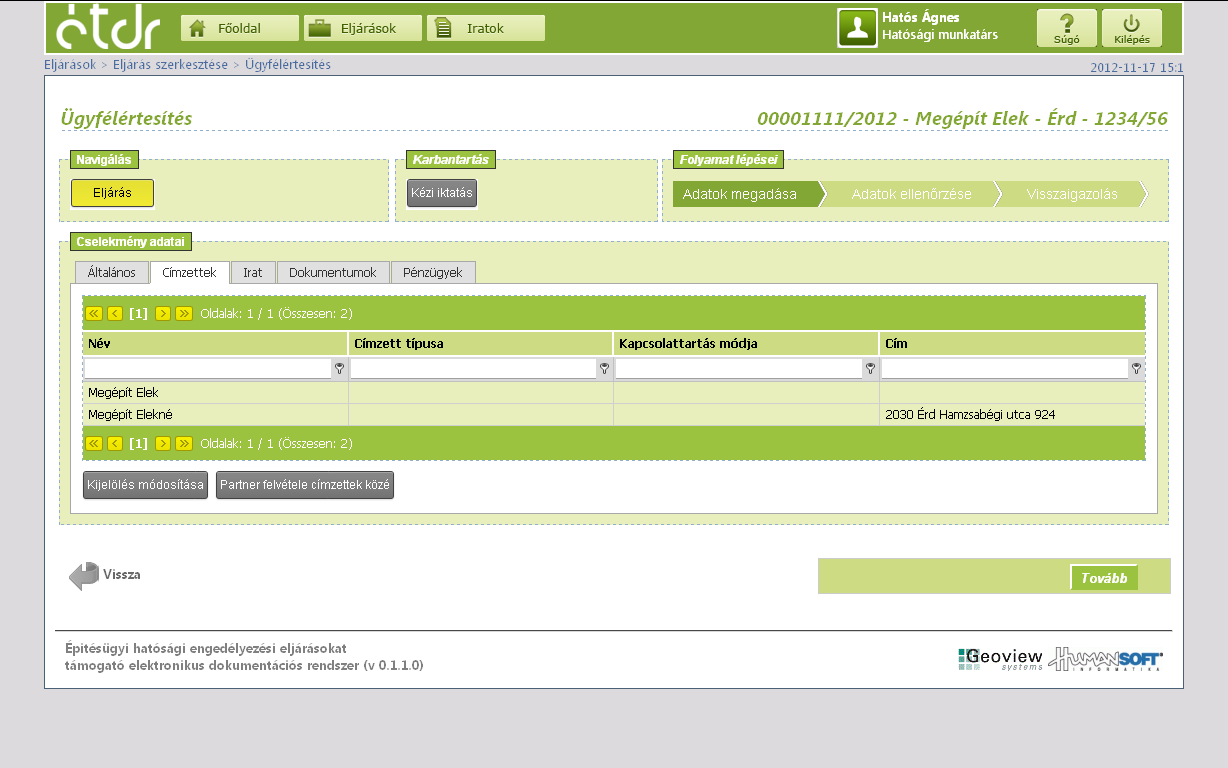 értesítés az eljárás indulásáról
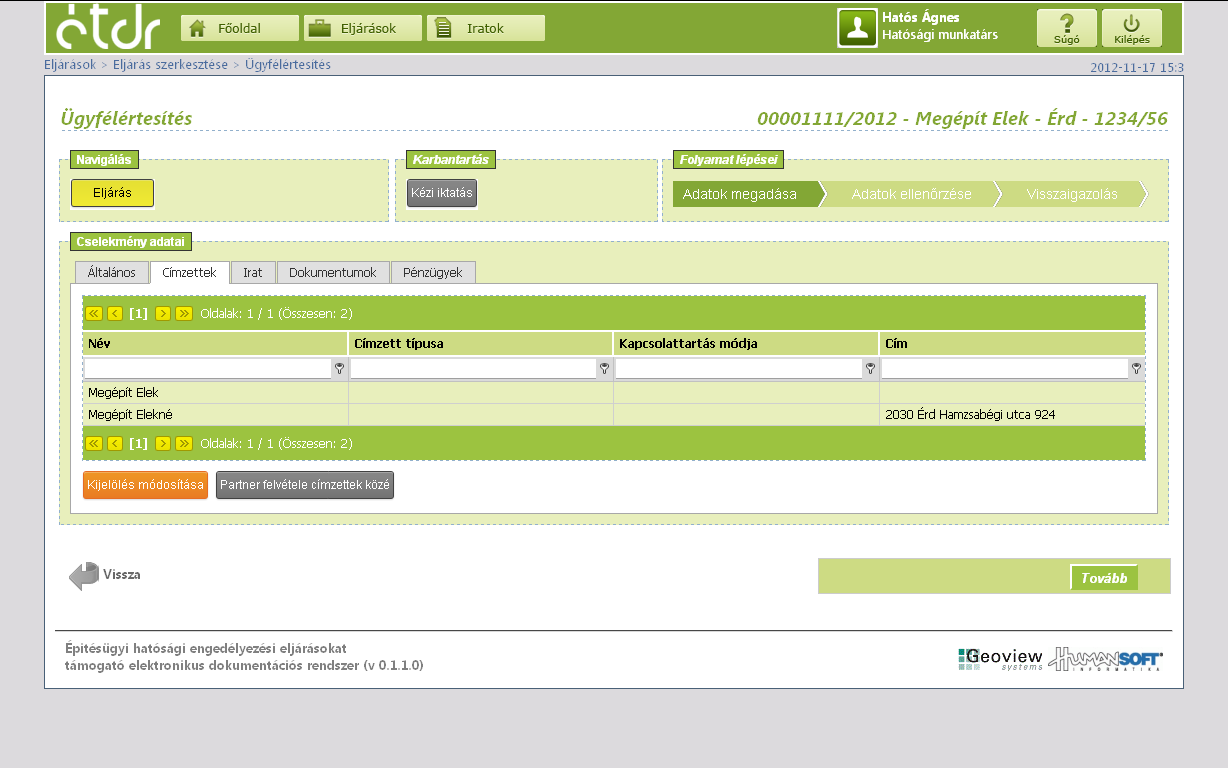 értesítés az eljárás indulásáról
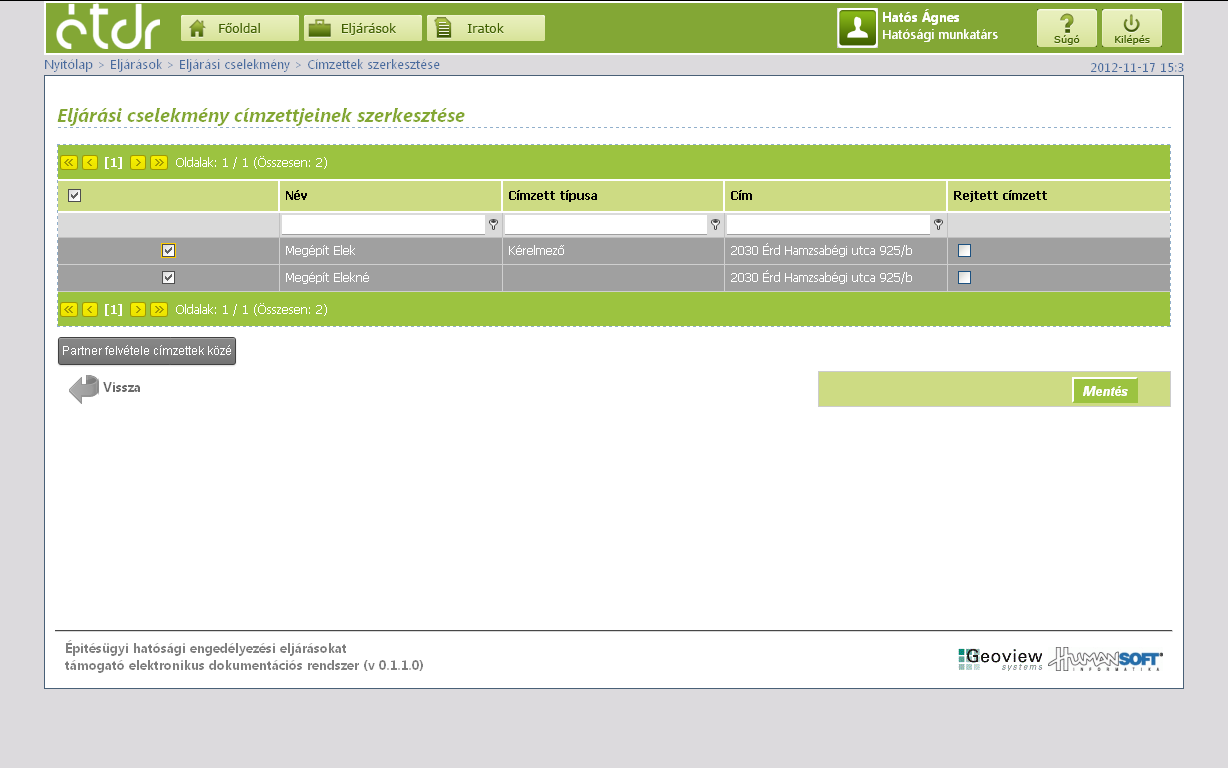 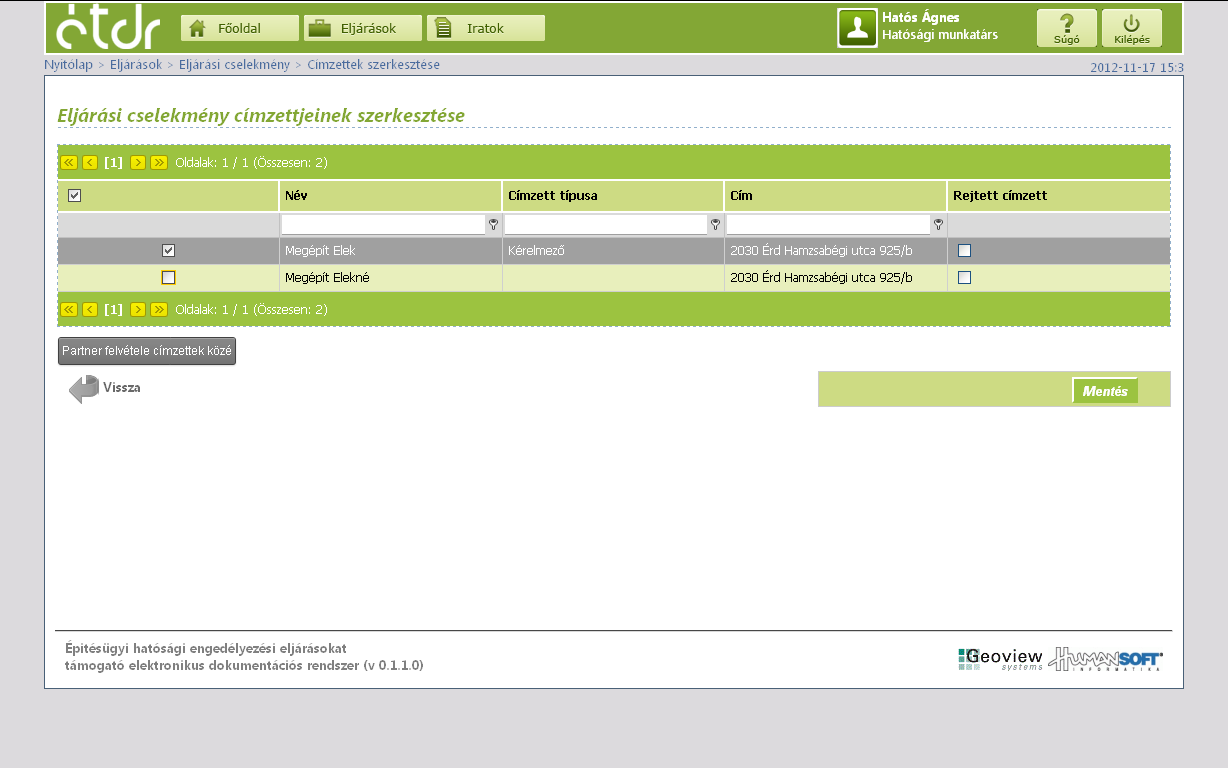 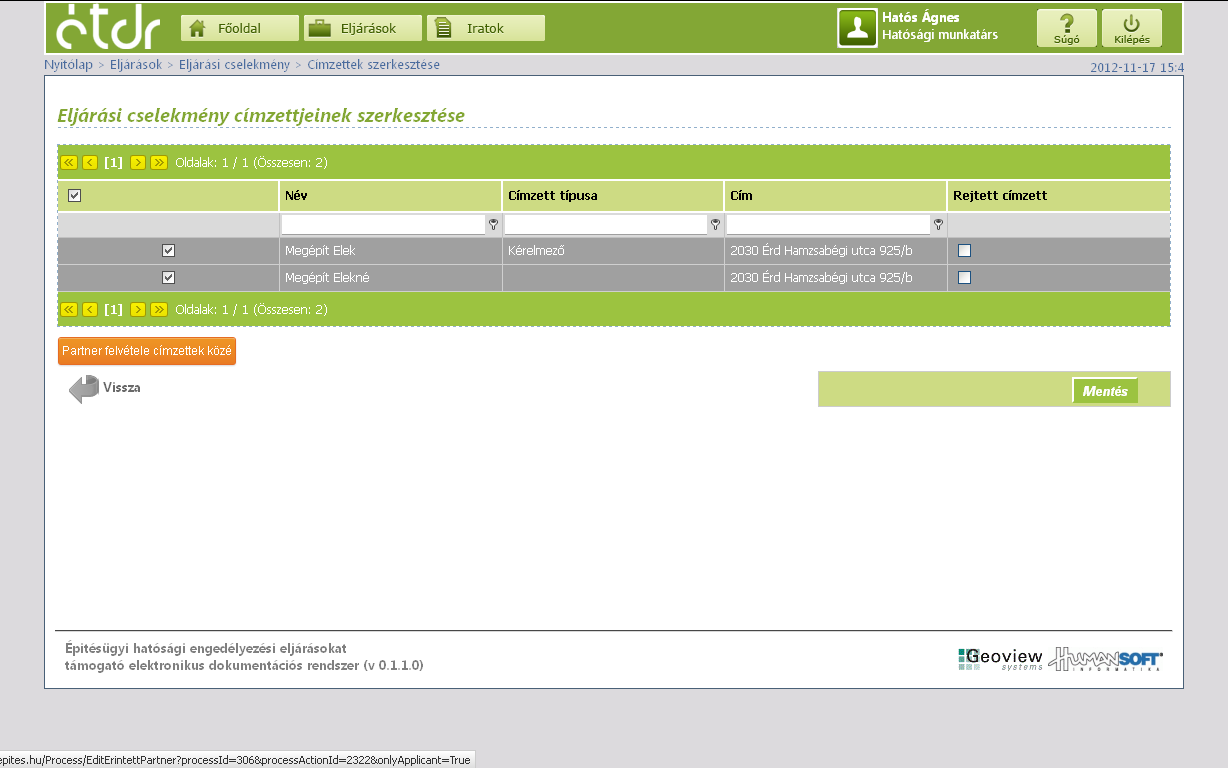 értesítés az eljárás indulásáról
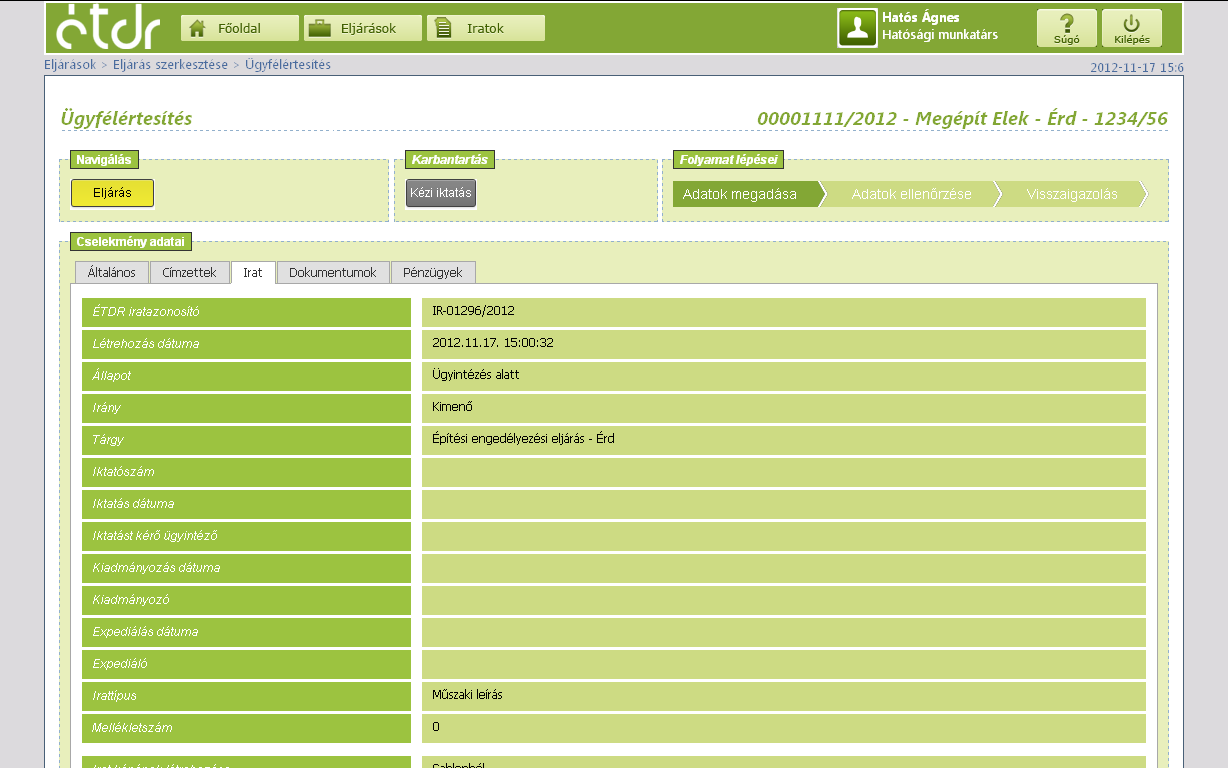 értesítés az eljárás indulásáról
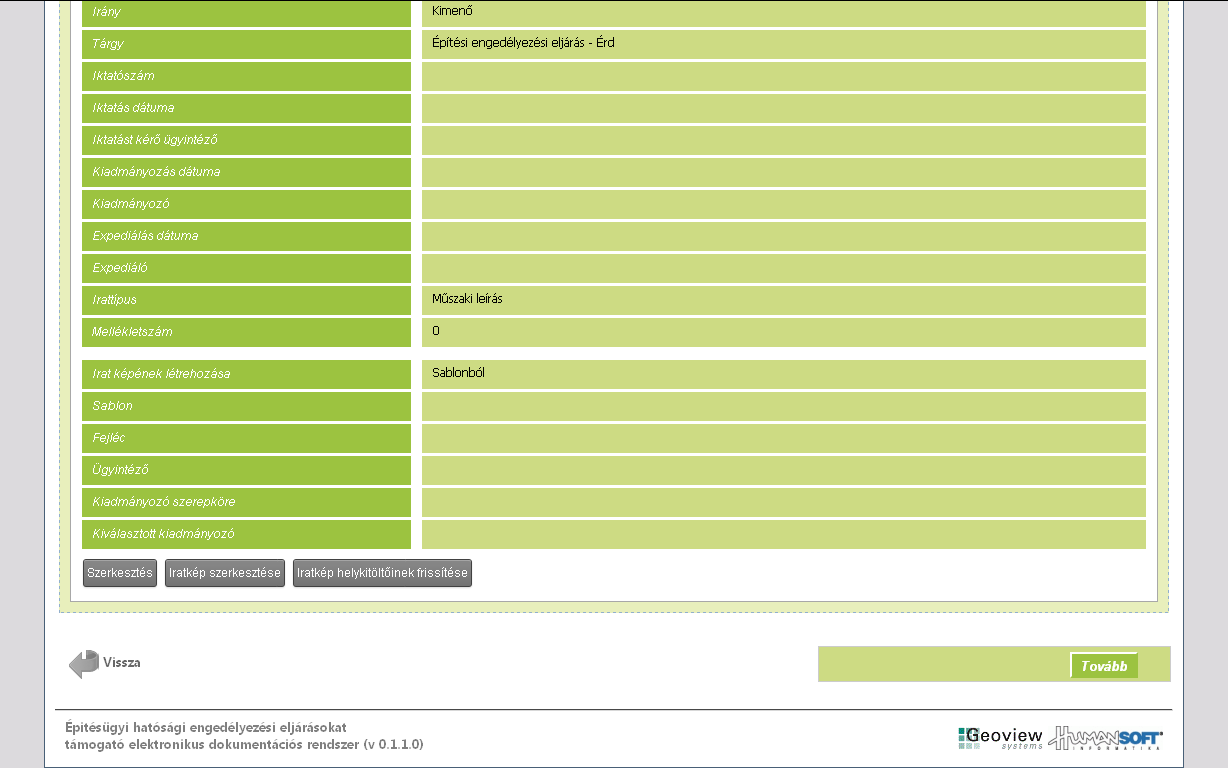 értesítés az eljárás indulásáról
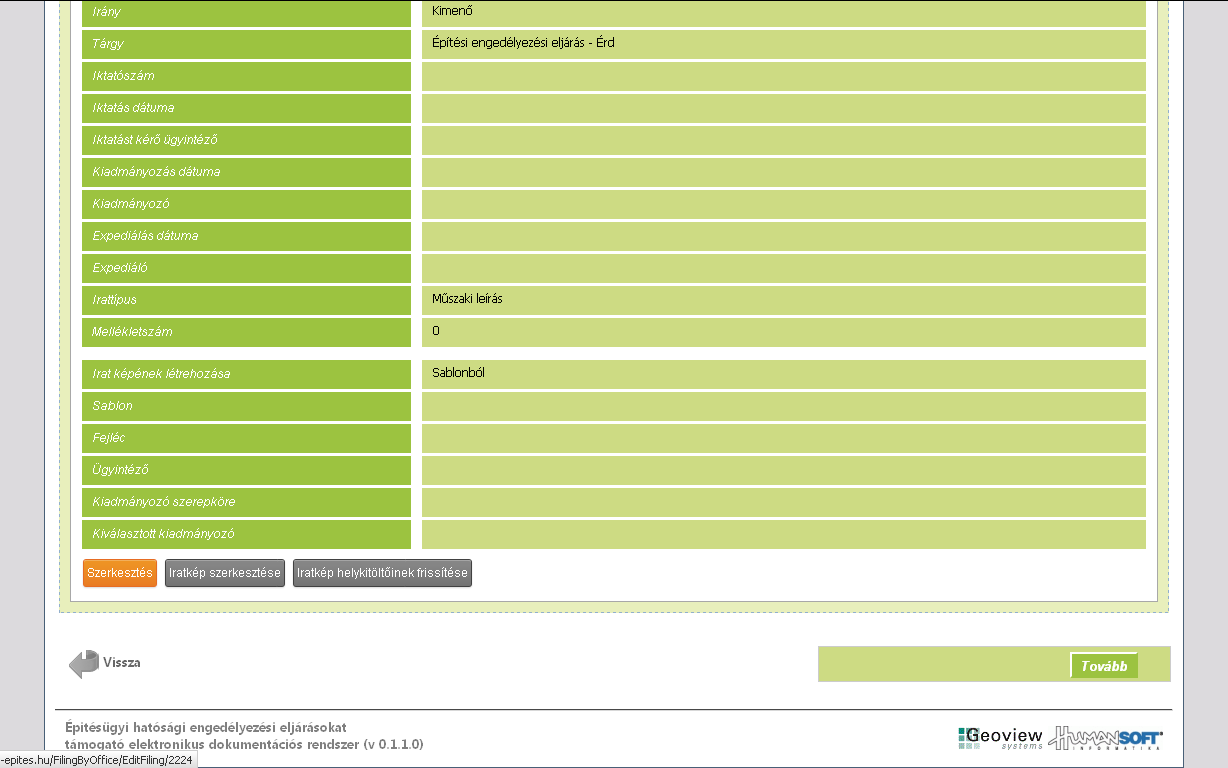 értesítés az eljárás indulásáról
Sablon választása,
ügyintéző és kiadmányozó megnevezése
a később ismertetett módon.
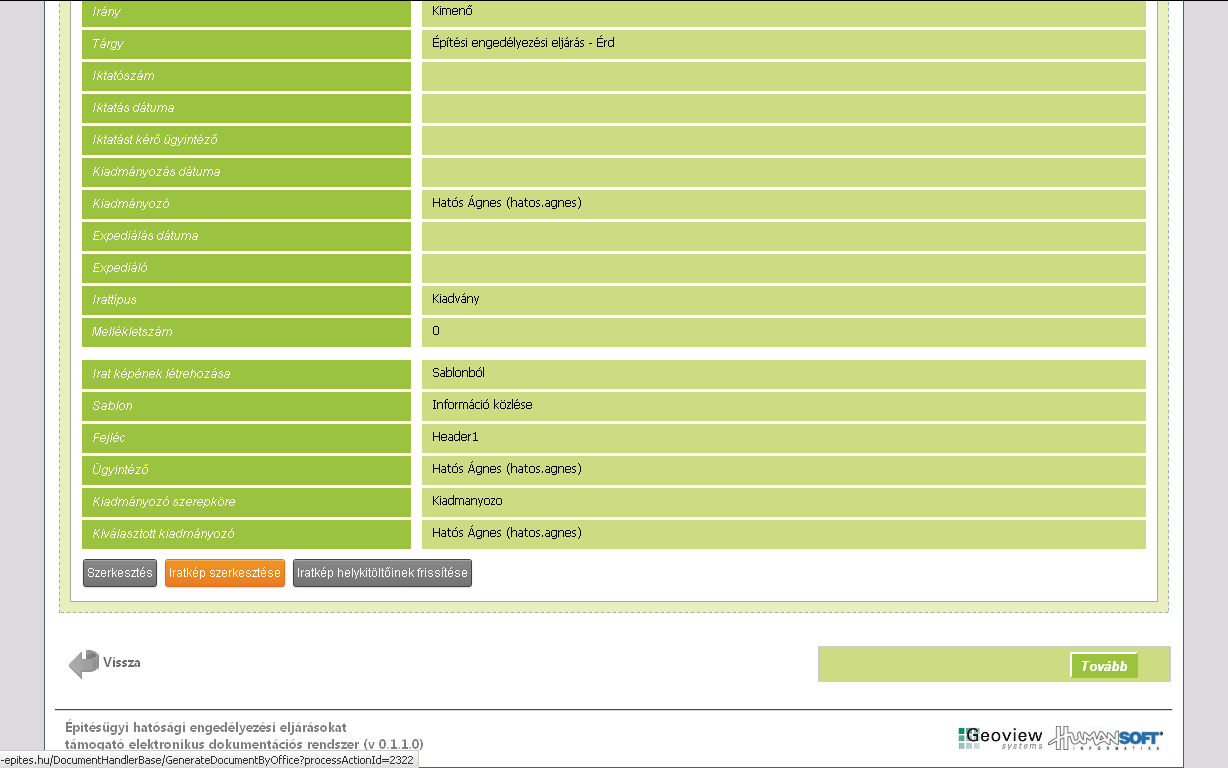 értesítés az eljárás indulásáról
A kiadmány megszövegezése
és szerkesztése
a később ismertetett módon.
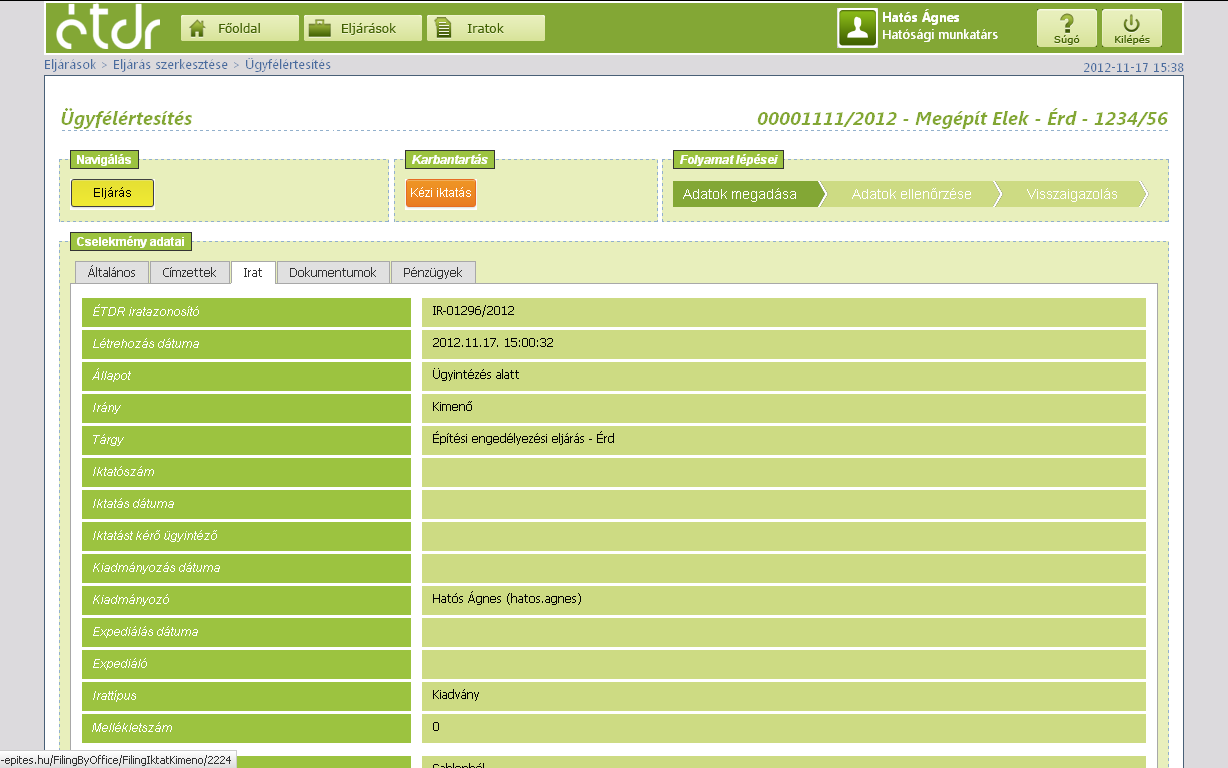 Iktatás
a később ismertetett módon.
értesítés az eljárás indulásáról
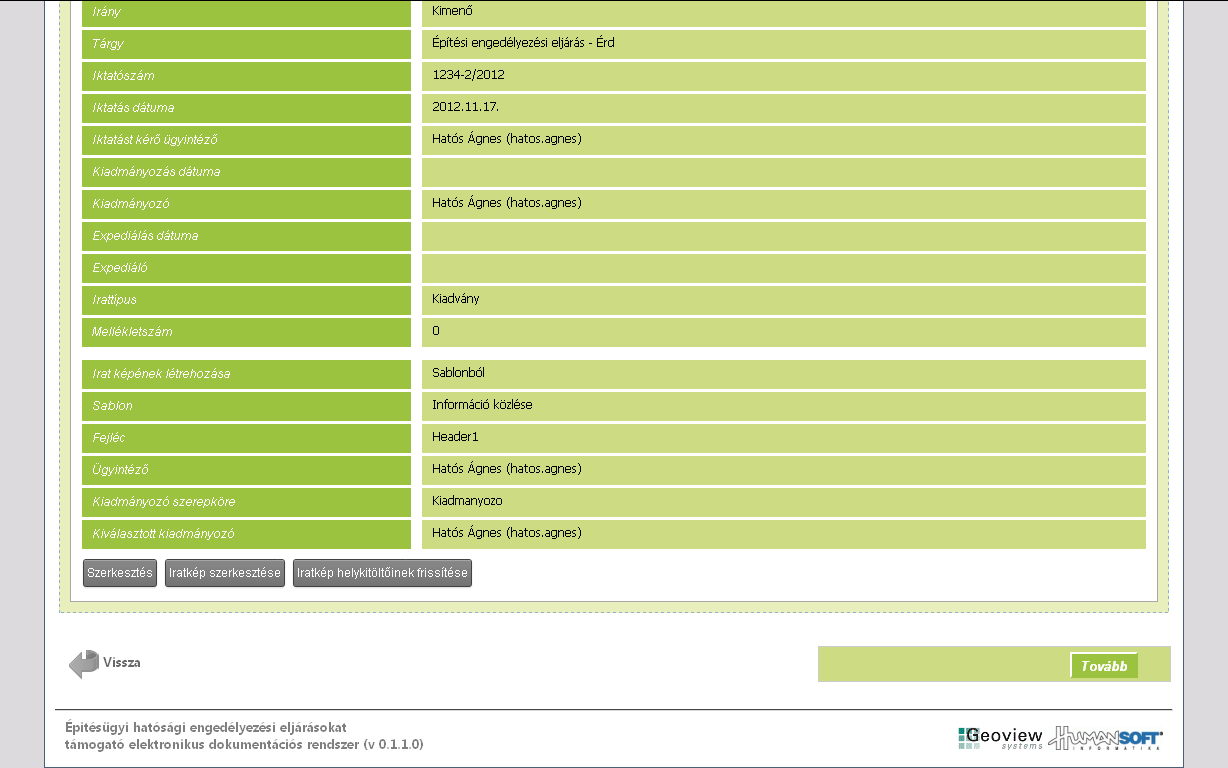 értesítés az eljárás indulásáról
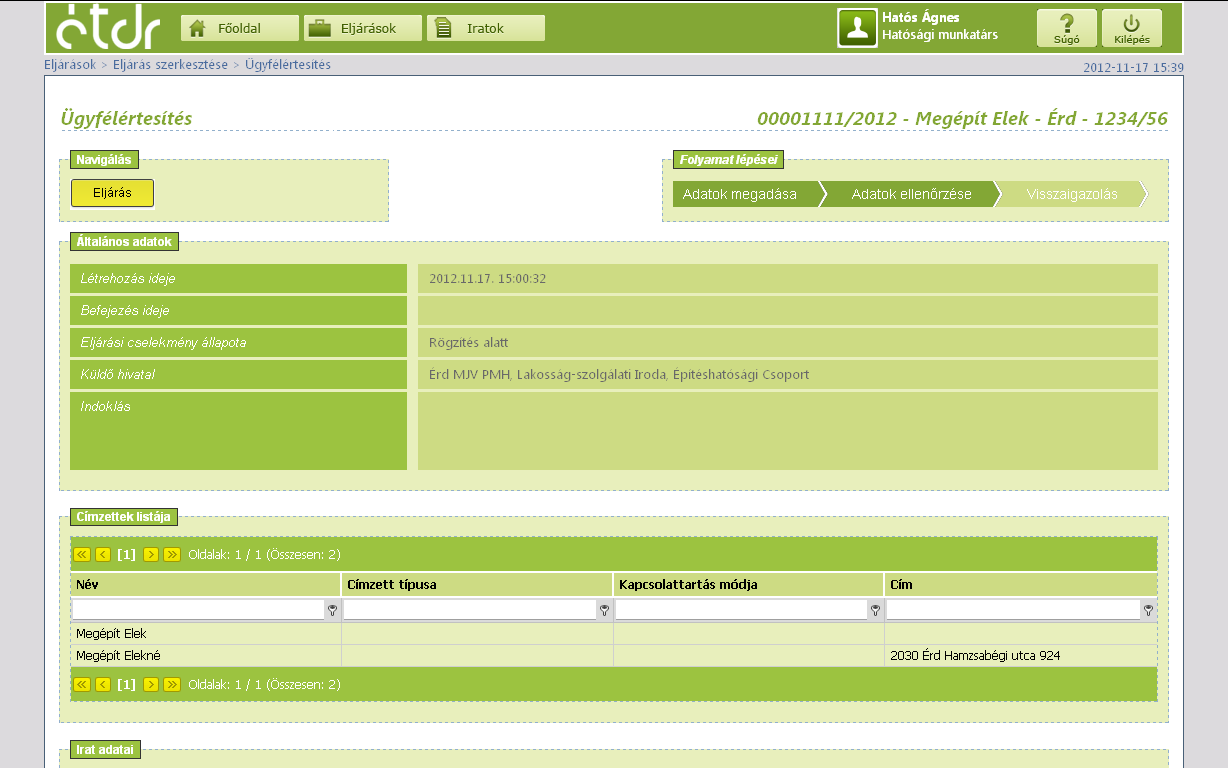 értesítés az eljárás indulásáról
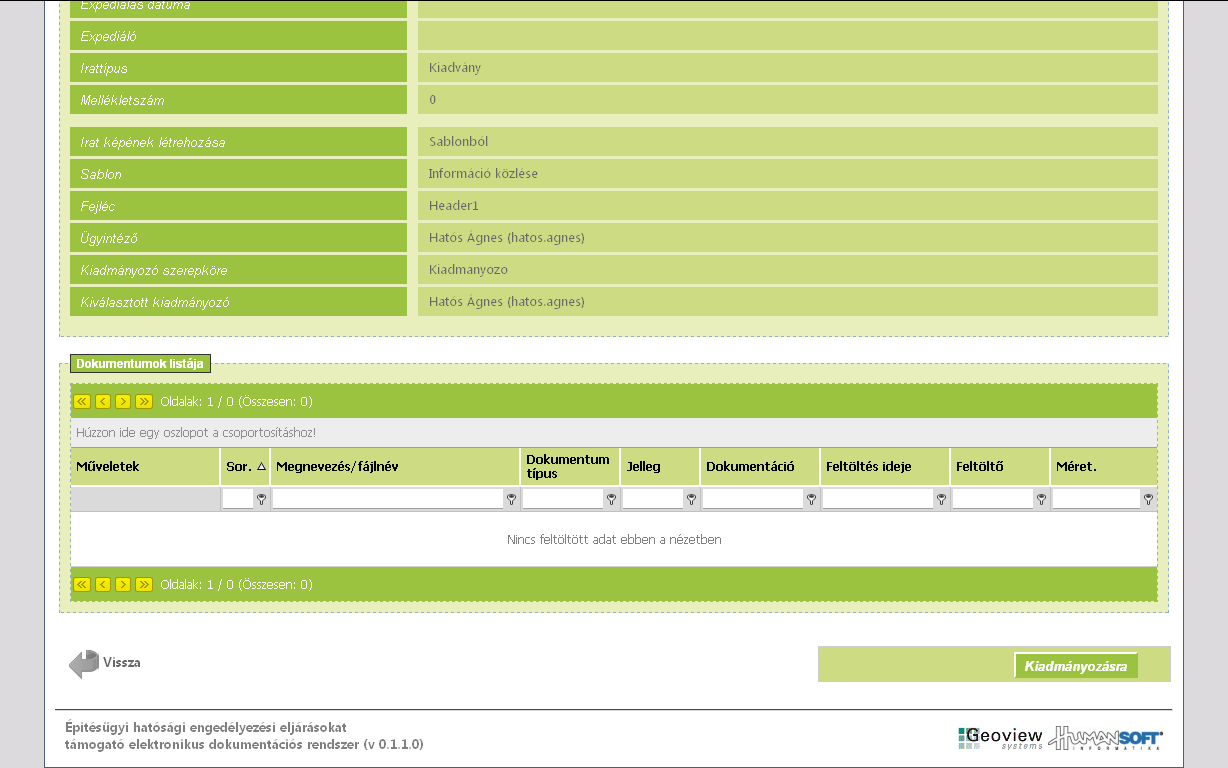 értesítés az eljárás indulásáról
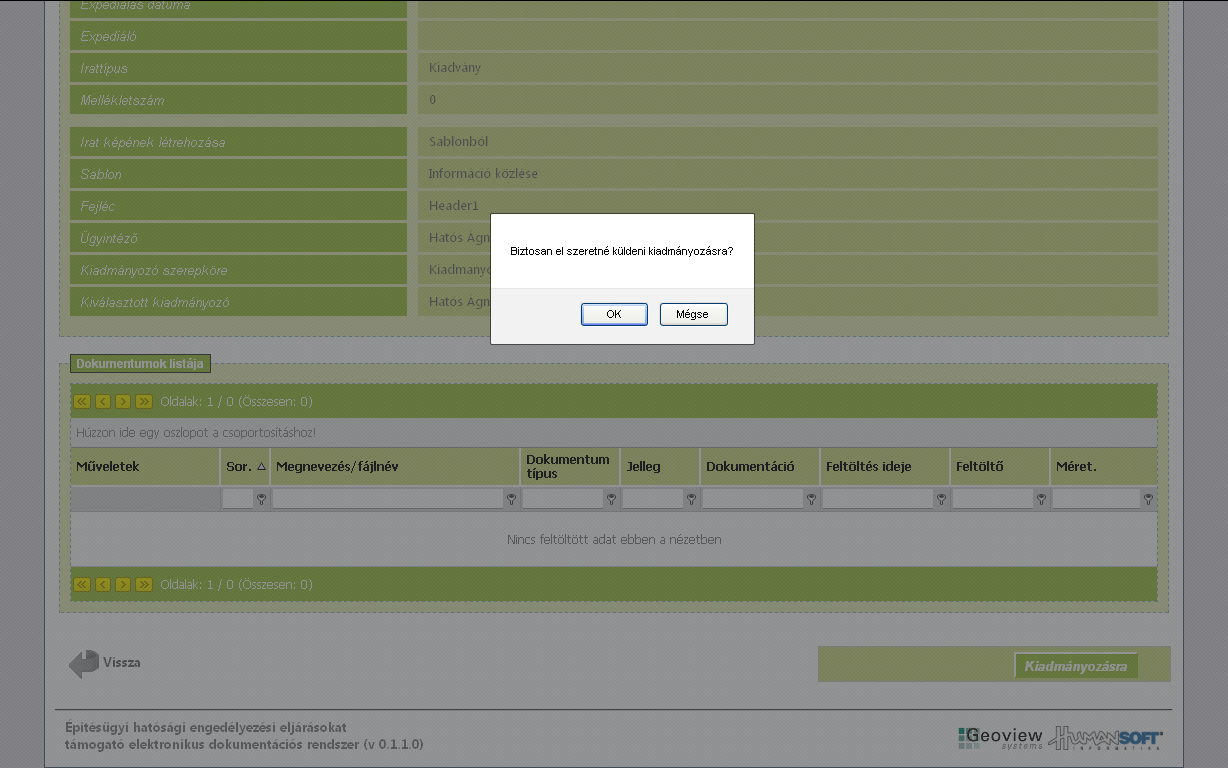 értesítés az eljárás indulásáról
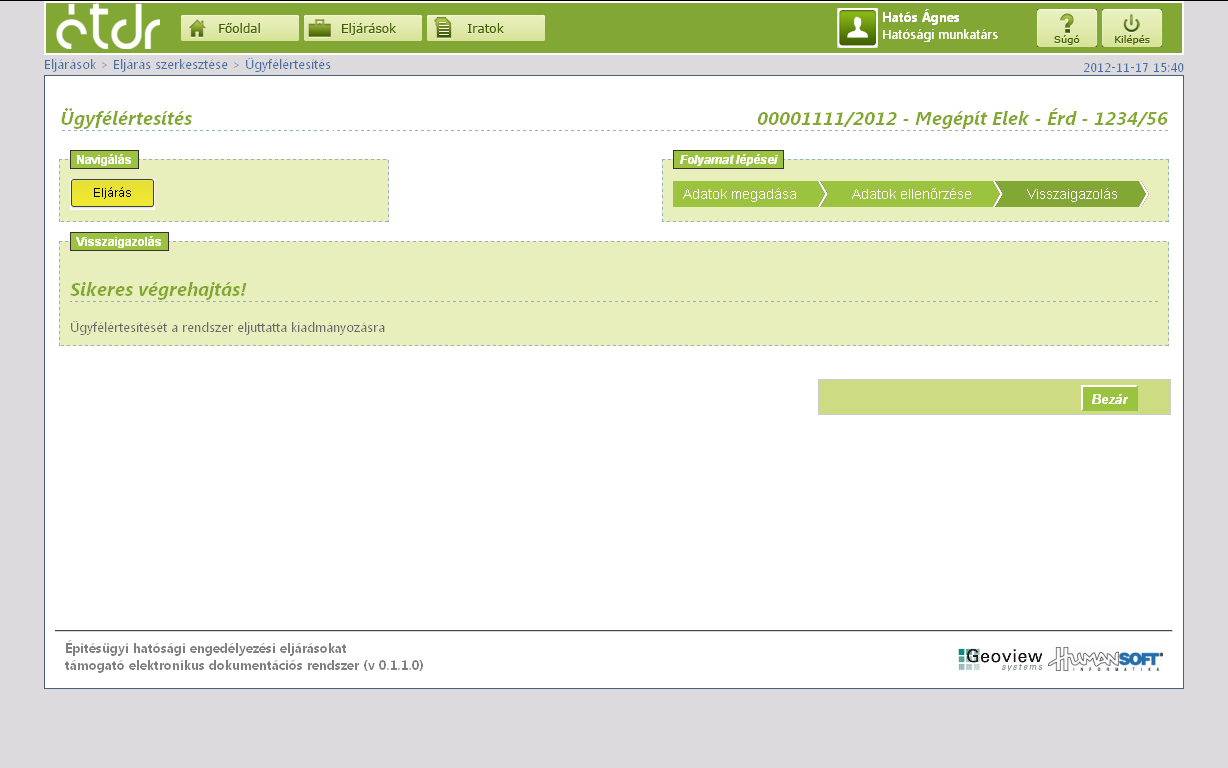 értesítés az eljárás indulásáról
Kiadmányozás és expediálás
a később ismertetett módon.
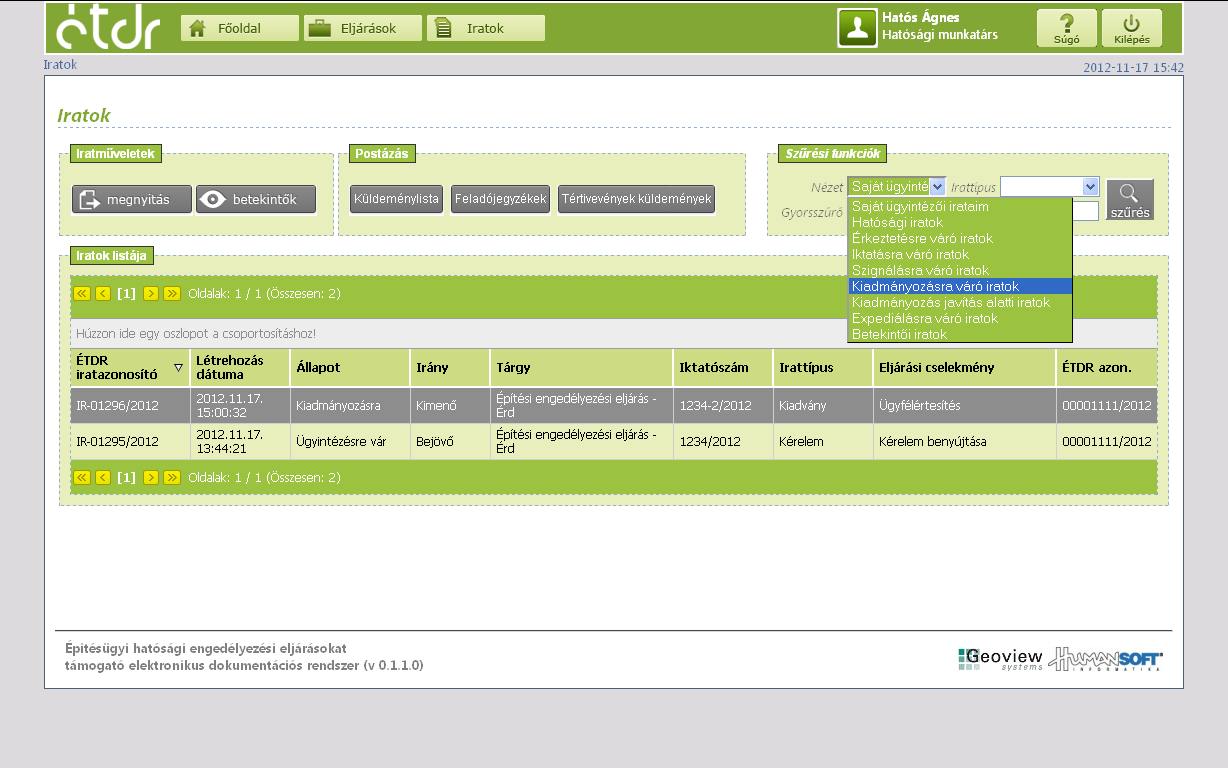 kiadmányozás
Kiadmányozás és expediálás
a később ismertetett módon.
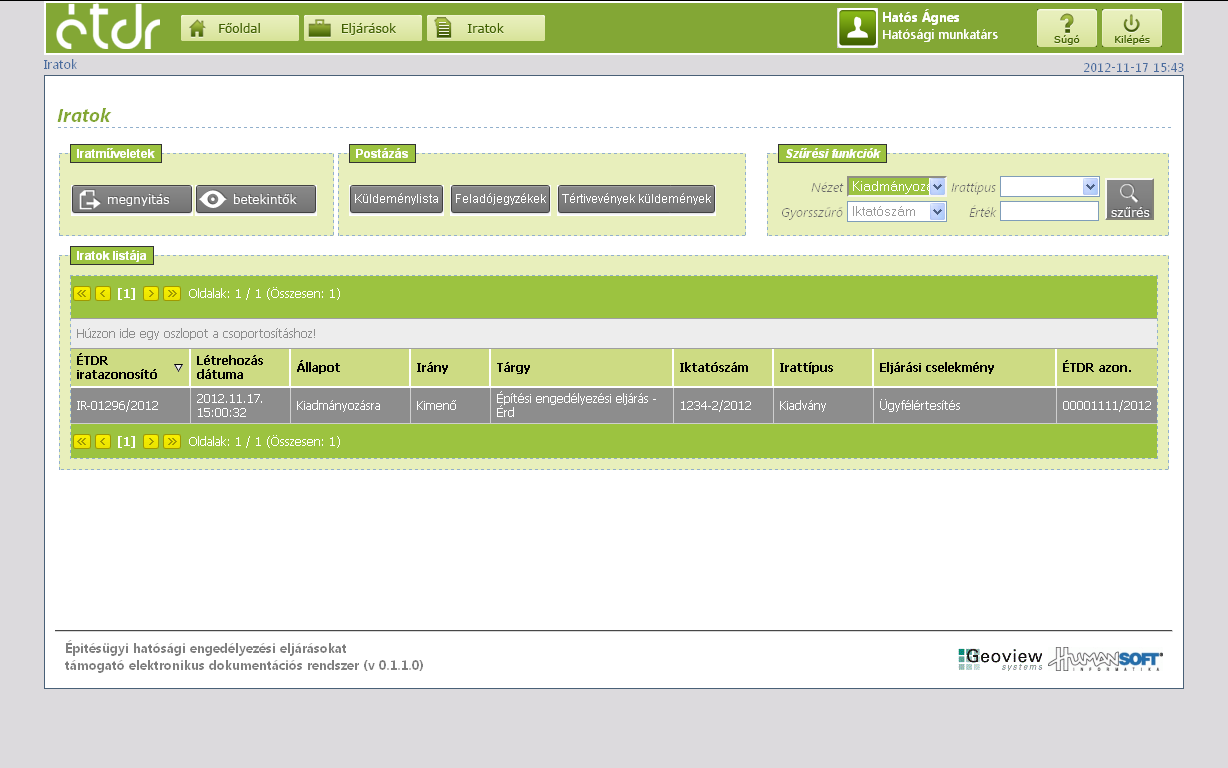 kiadmányozás
Kiadmányozás és expediálás
a később ismertetett módon.
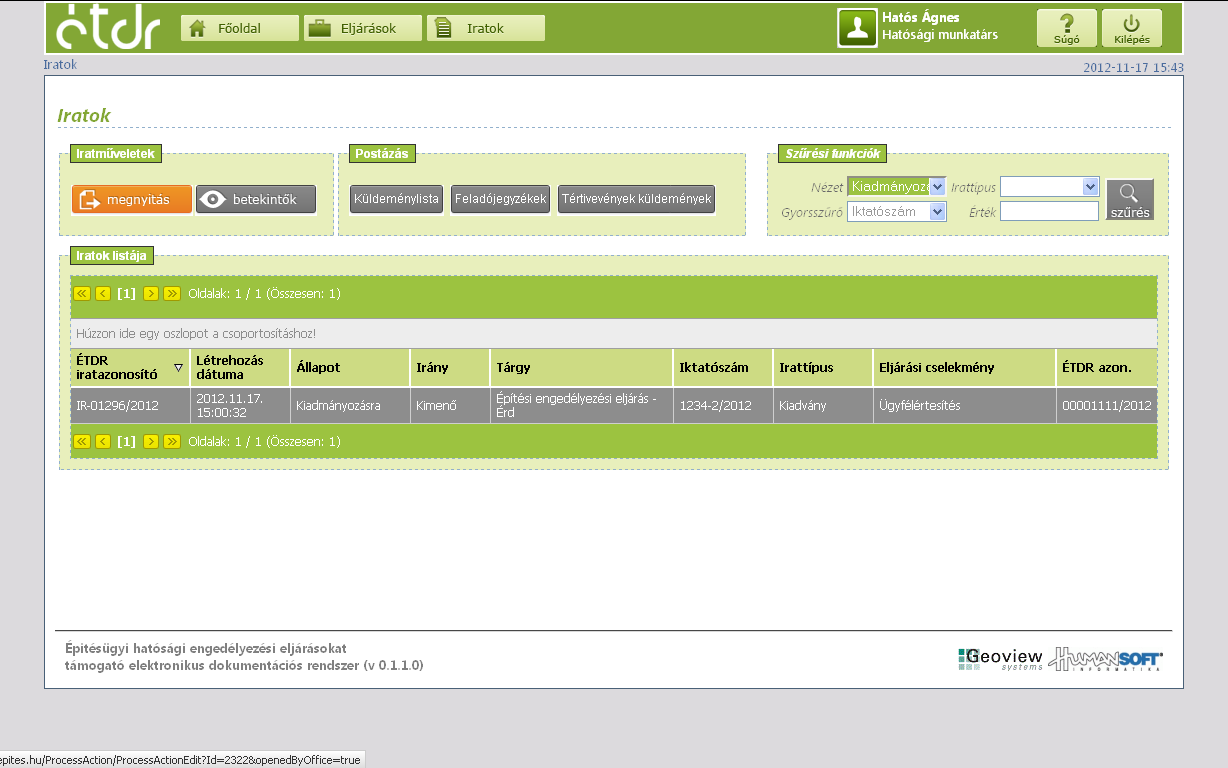 kiadmányozás
Kiadmányozás és expediálás
a később ismertetett módon.
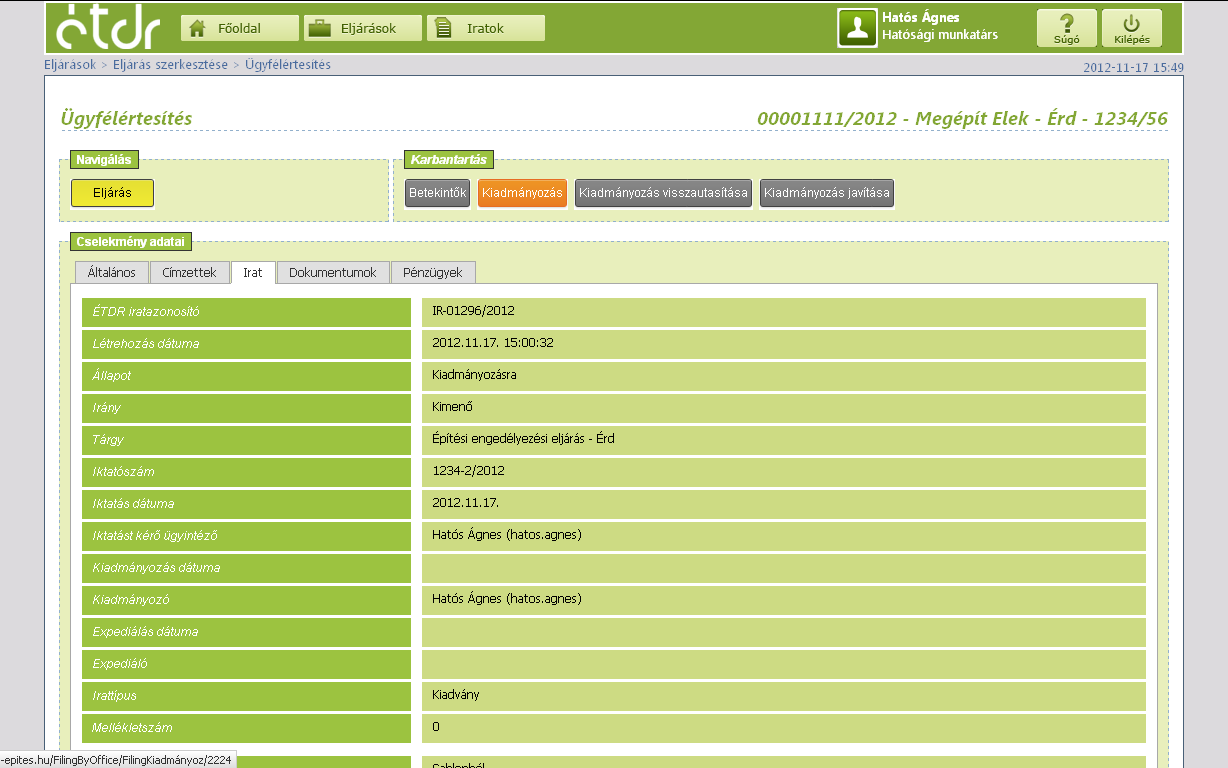 kiadmányozás
Kiadmányozás és expediálás
a később ismertetett módon.
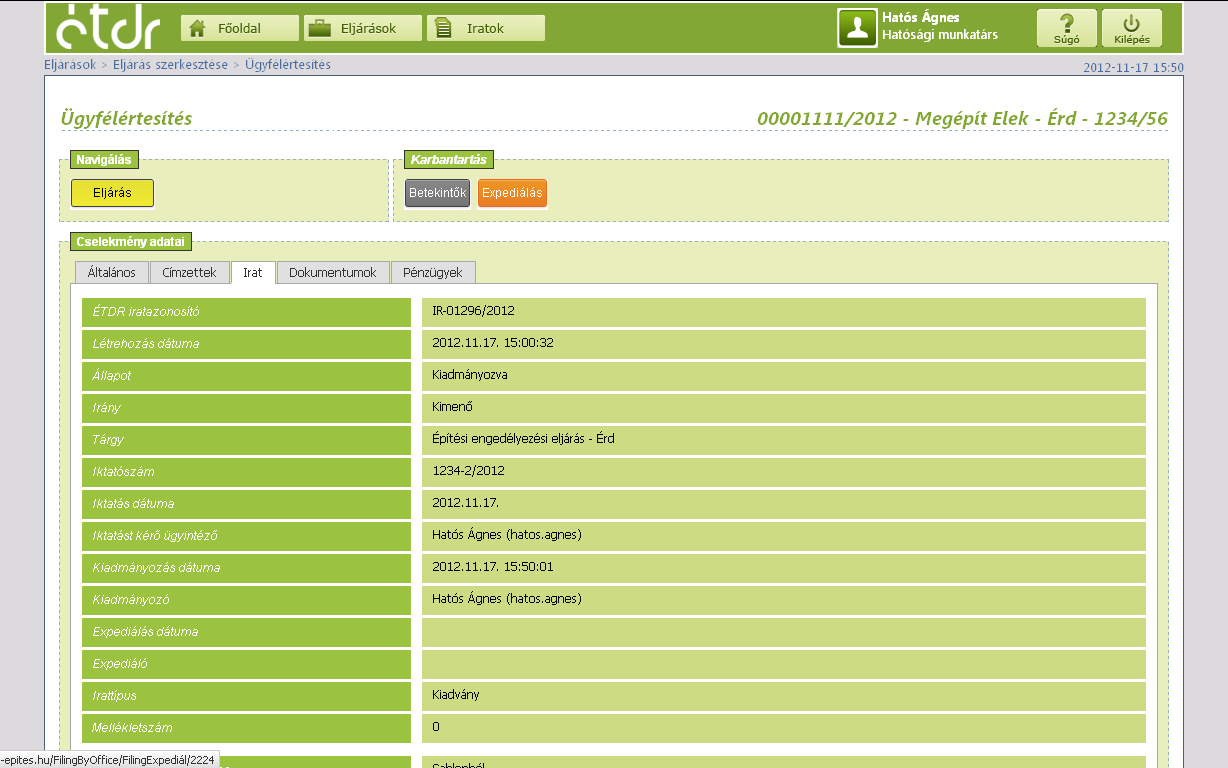 kiadmányozás
Kiadmányozás és expediálás
a később ismertetett módon.
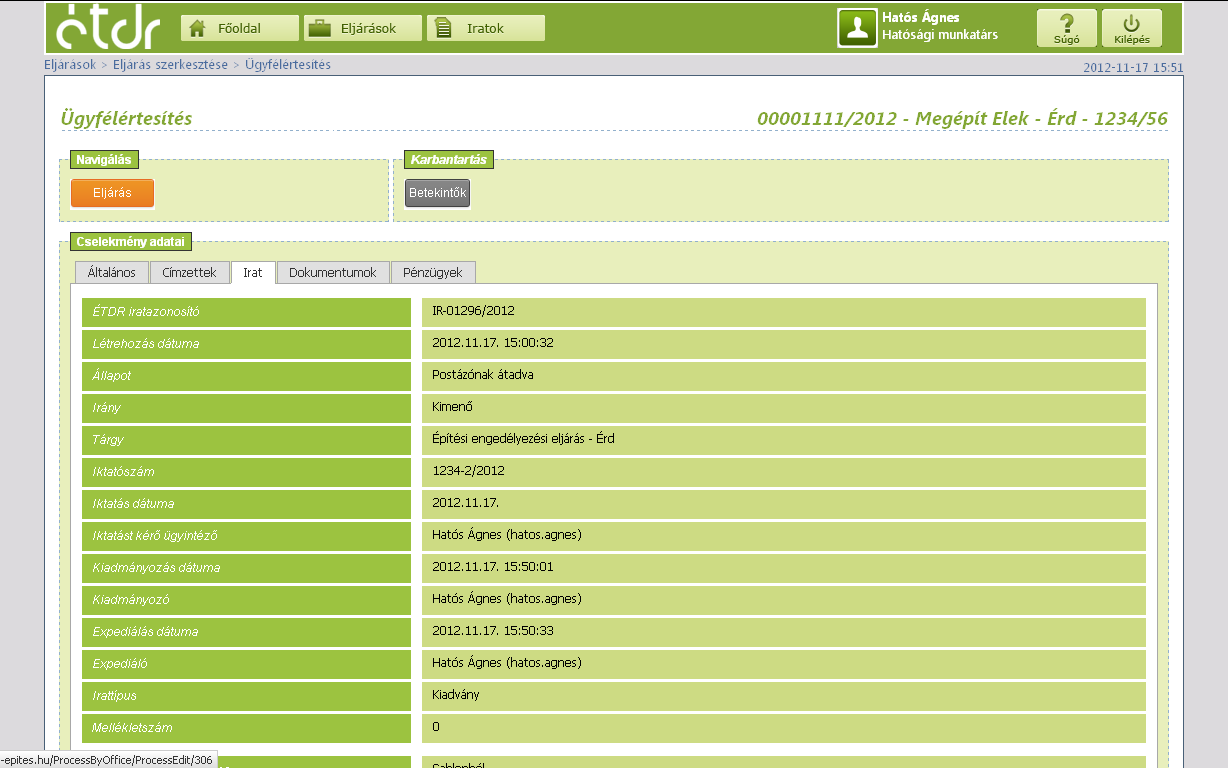 kiadmányozás
Kiadmányozás és expediálás
a később ismertetett módon.
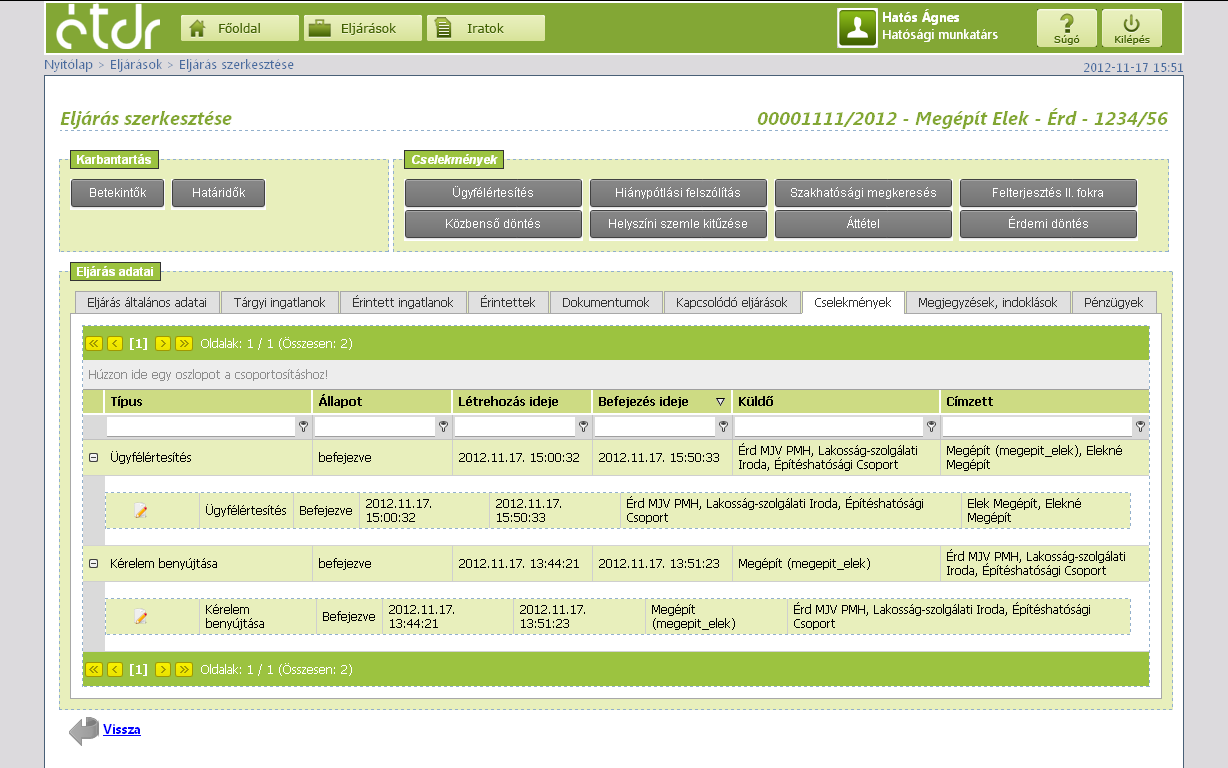 értesítés az eljárás indulásáról
Működési séma
HIVATAL
HIVATAL
HIVATAL
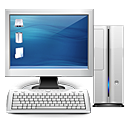 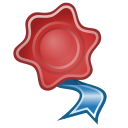 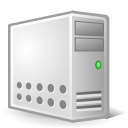 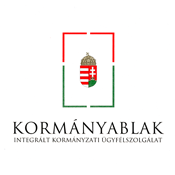 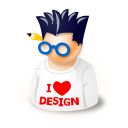 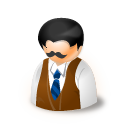 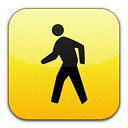 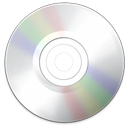 szakhatóságok
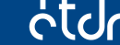 kérelmező
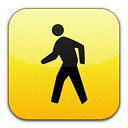 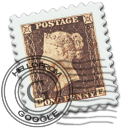 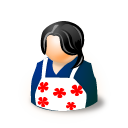 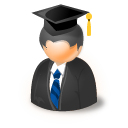 szomszéd
jogorvoslat
III.2.e
Hatósági
közreműködés
Hatóságok együttműködése
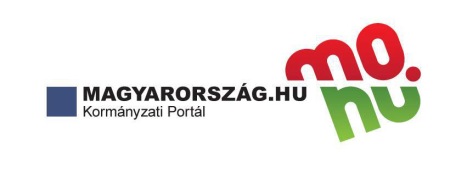 Hivatali Kapu
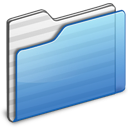 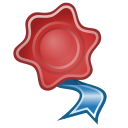 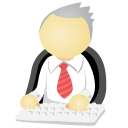 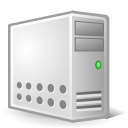 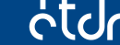 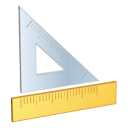 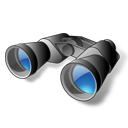 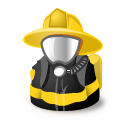 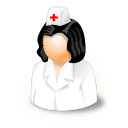 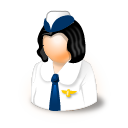 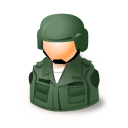 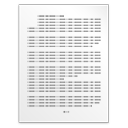 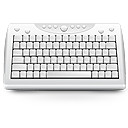 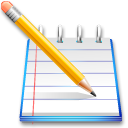 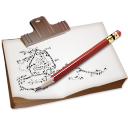 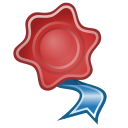 Hatóságok közreműködése eljáráson kívül
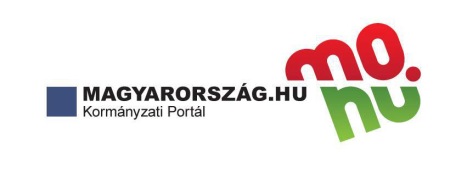 Hivatali Kapu
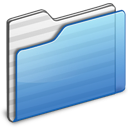 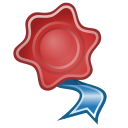 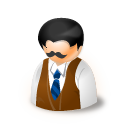 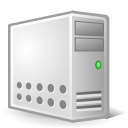 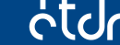 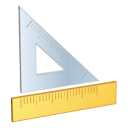 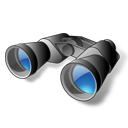 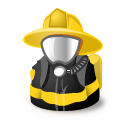 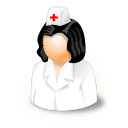 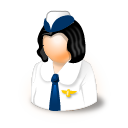 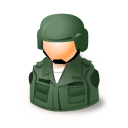 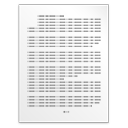 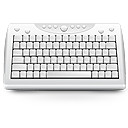 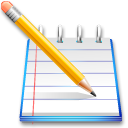 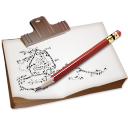 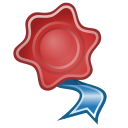 Szerv közreműködése – ÉTDR-ben nem regisztrált esetén
Ügyfél általi megkeresés
és
tájékoztatás
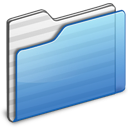 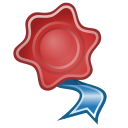 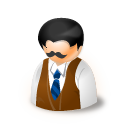 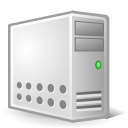 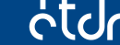 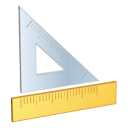 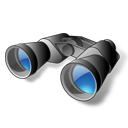 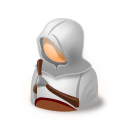 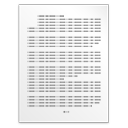 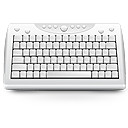 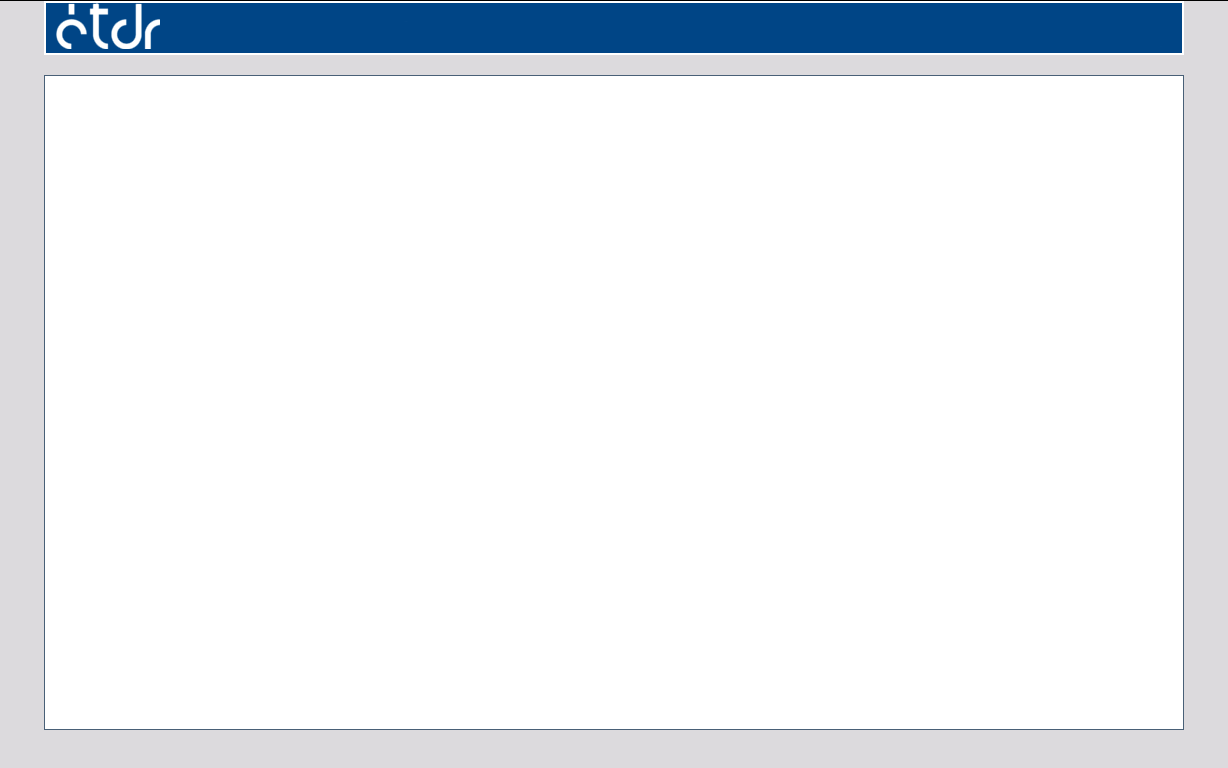 Felhasználói kézikönyv (ÜF): 7.3.1
(szak-) Hatóság

(előzetes) megkeresése
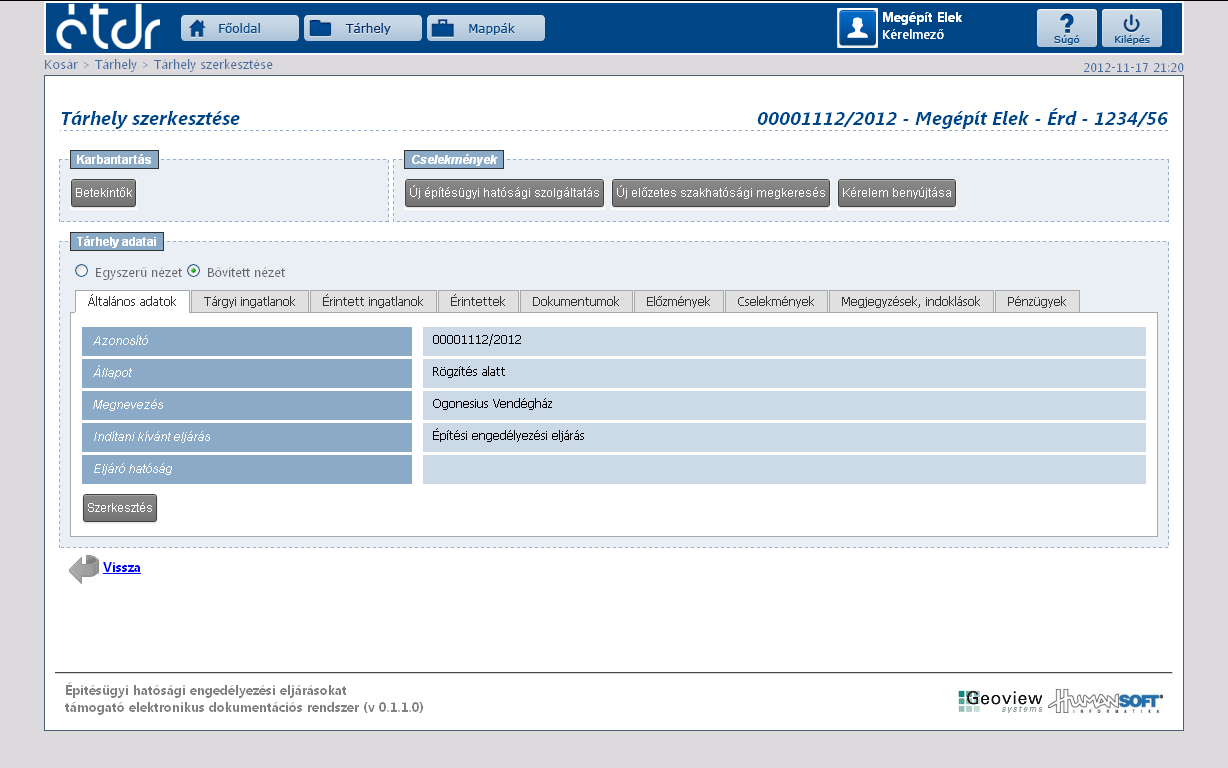 előzetes szakhatósági állásfoglalás
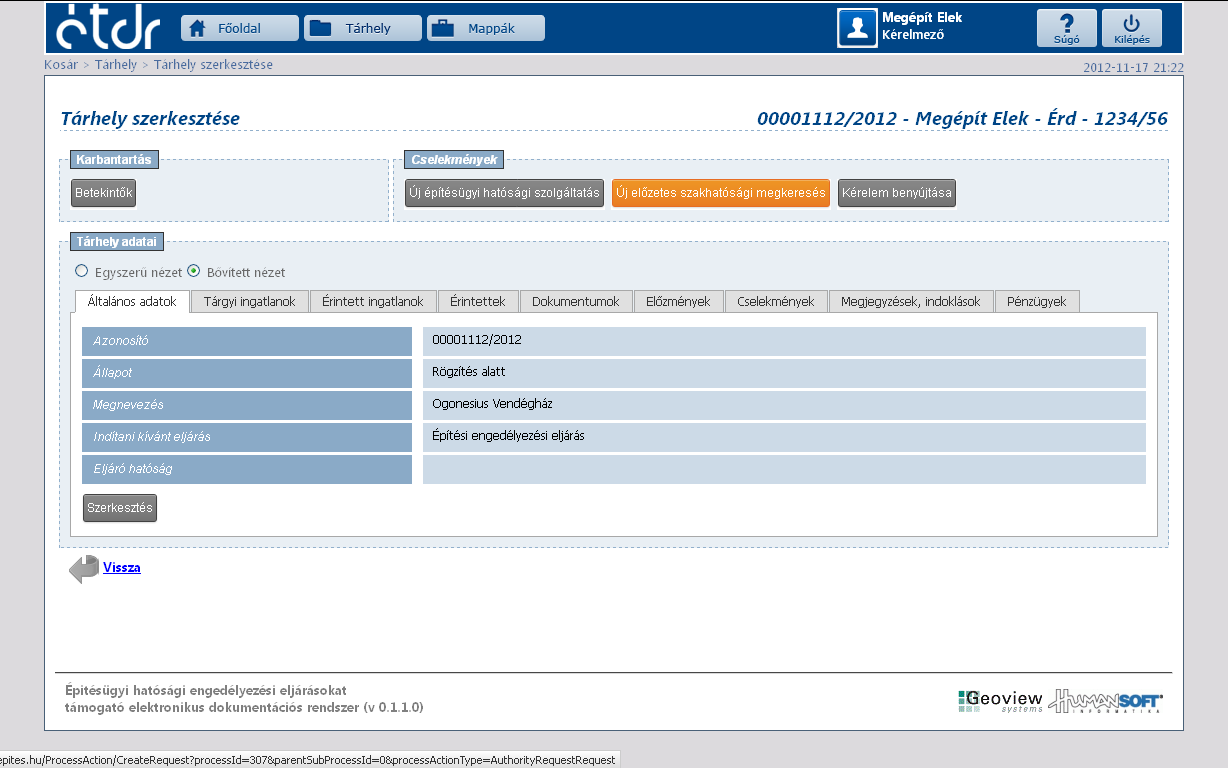 előzetes szakhatósági állásfoglalás
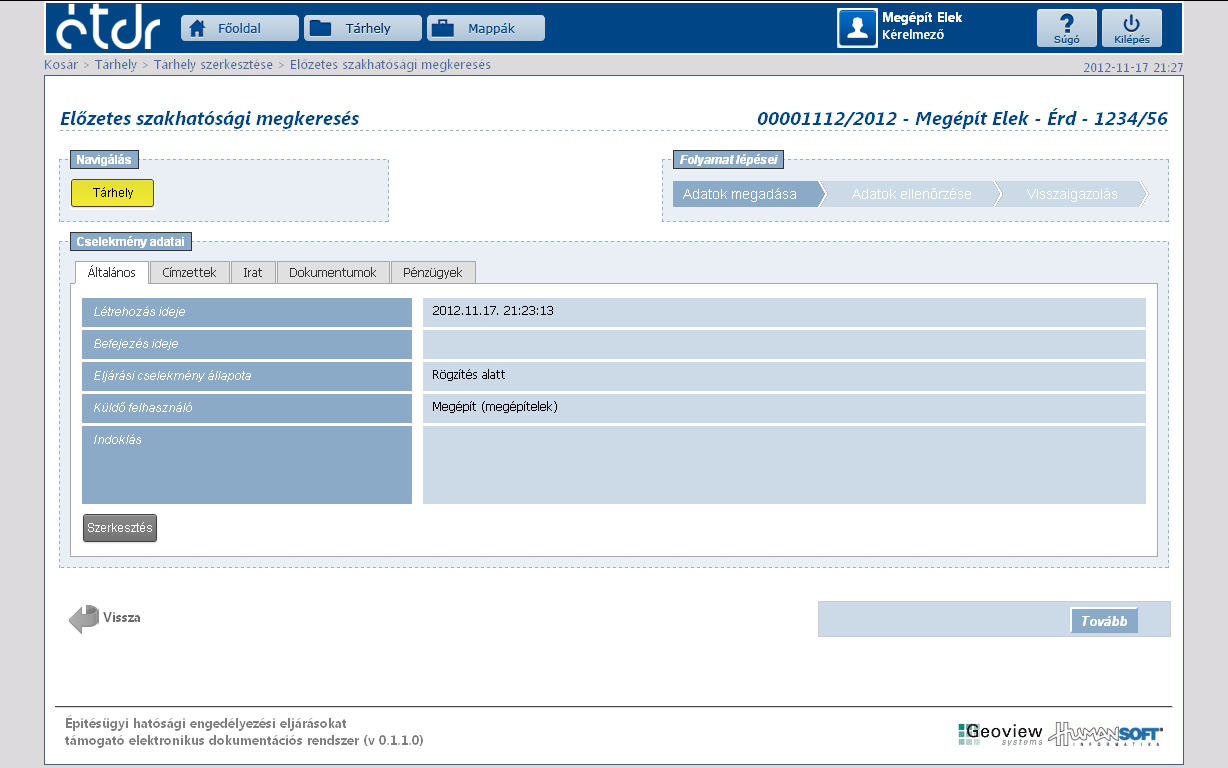 előzetes szakhatósági állásfoglalás
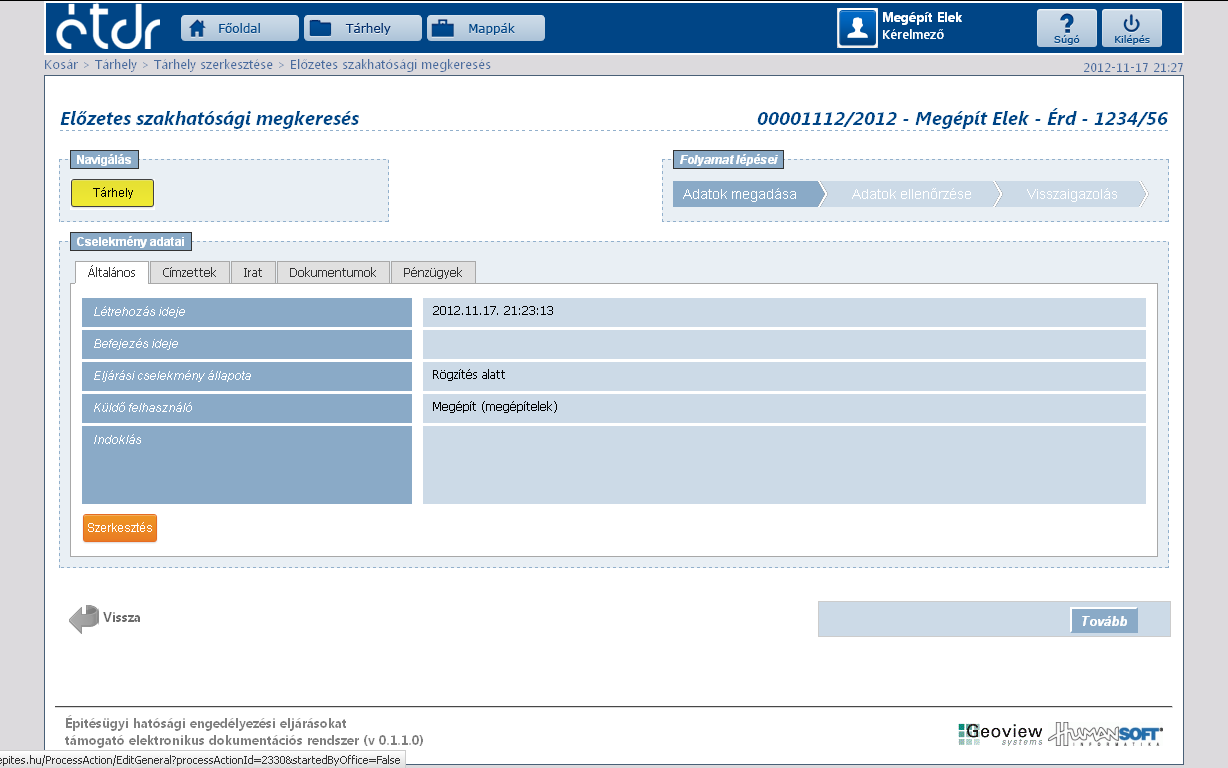 előzetes szakhatósági állásfoglalás
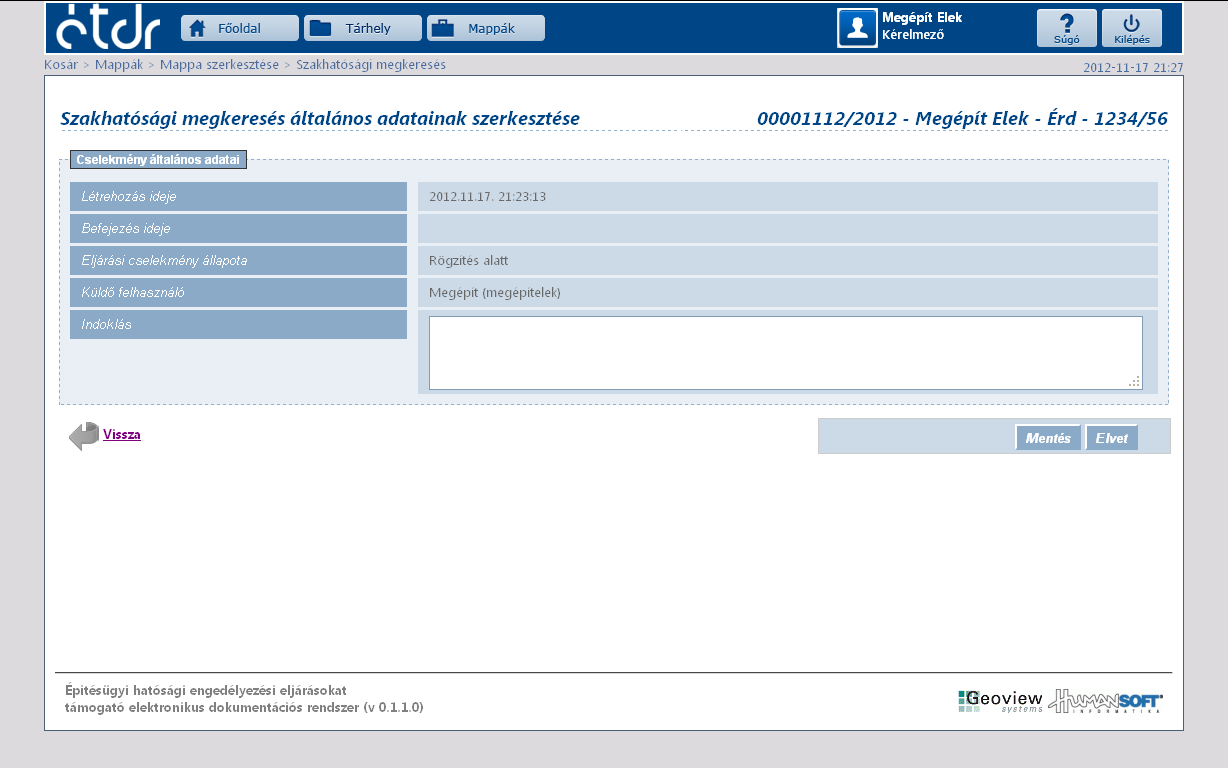 előzetes szakhatósági állásfoglalás
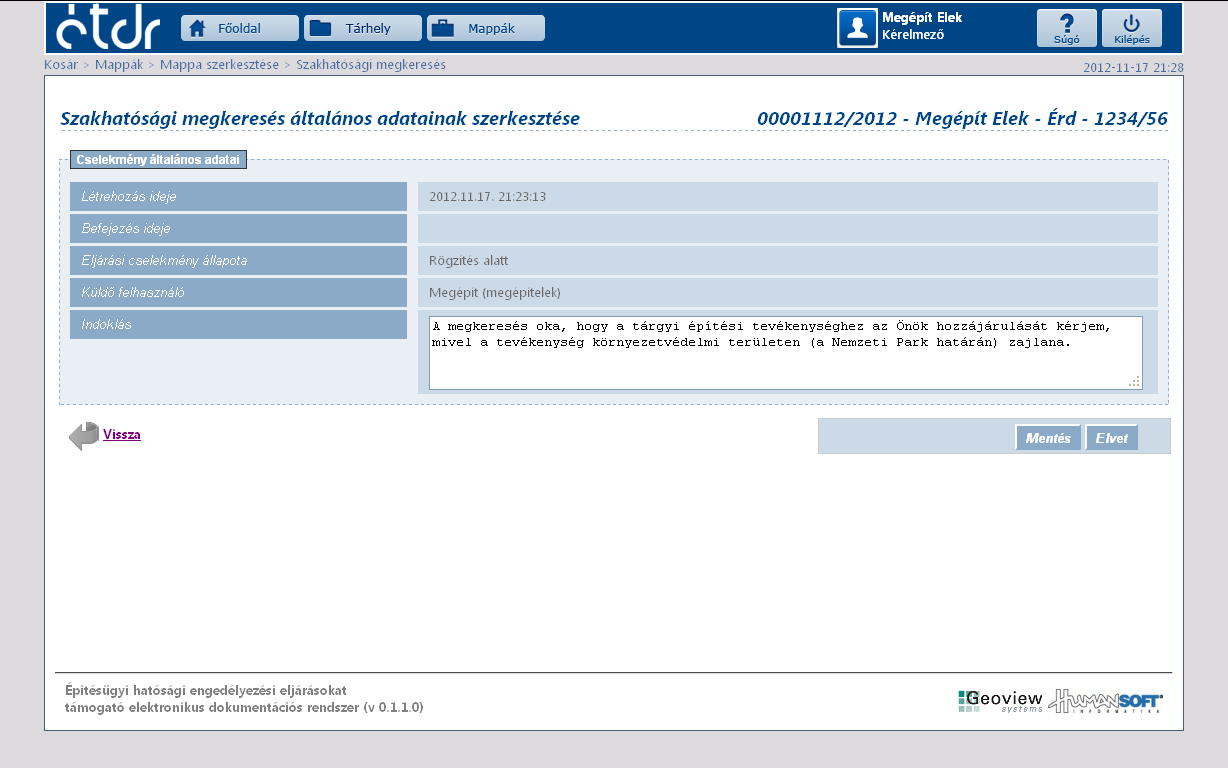 előzetes szakhatósági állásfoglalás
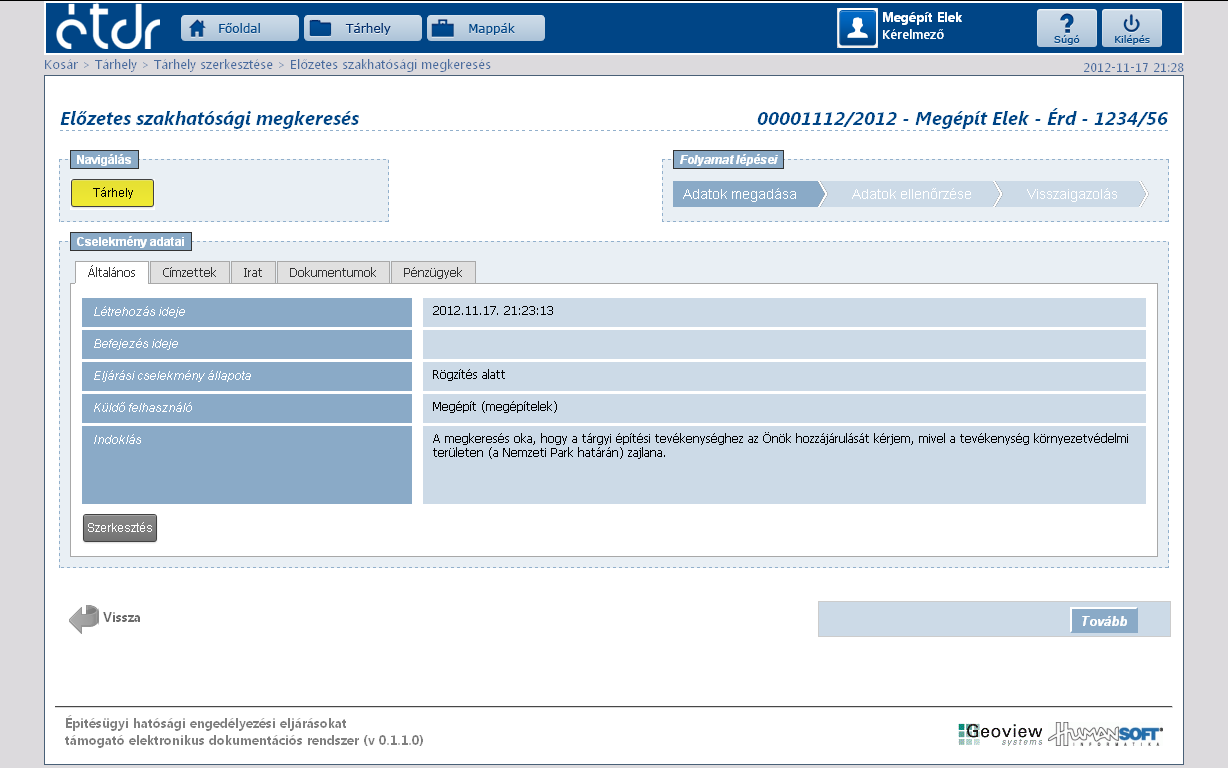 előzetes szakhatósági állásfoglalás
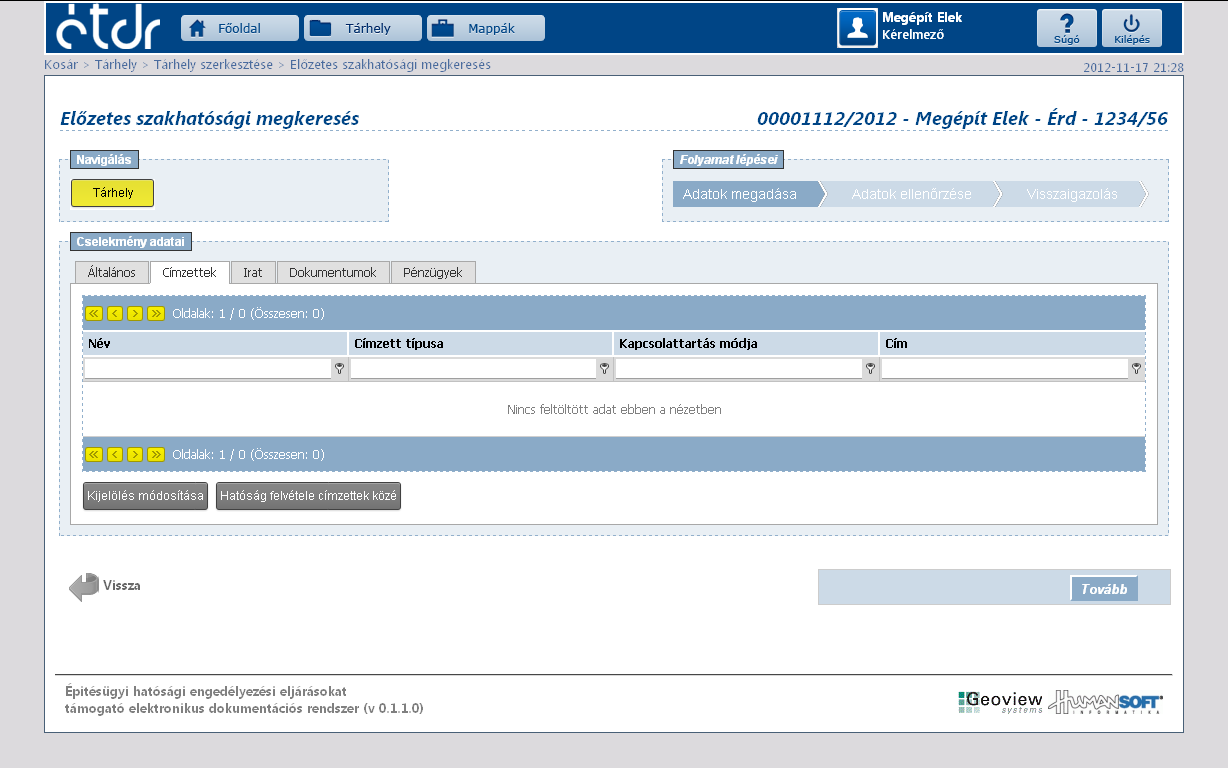 a megkeresés összeállítása
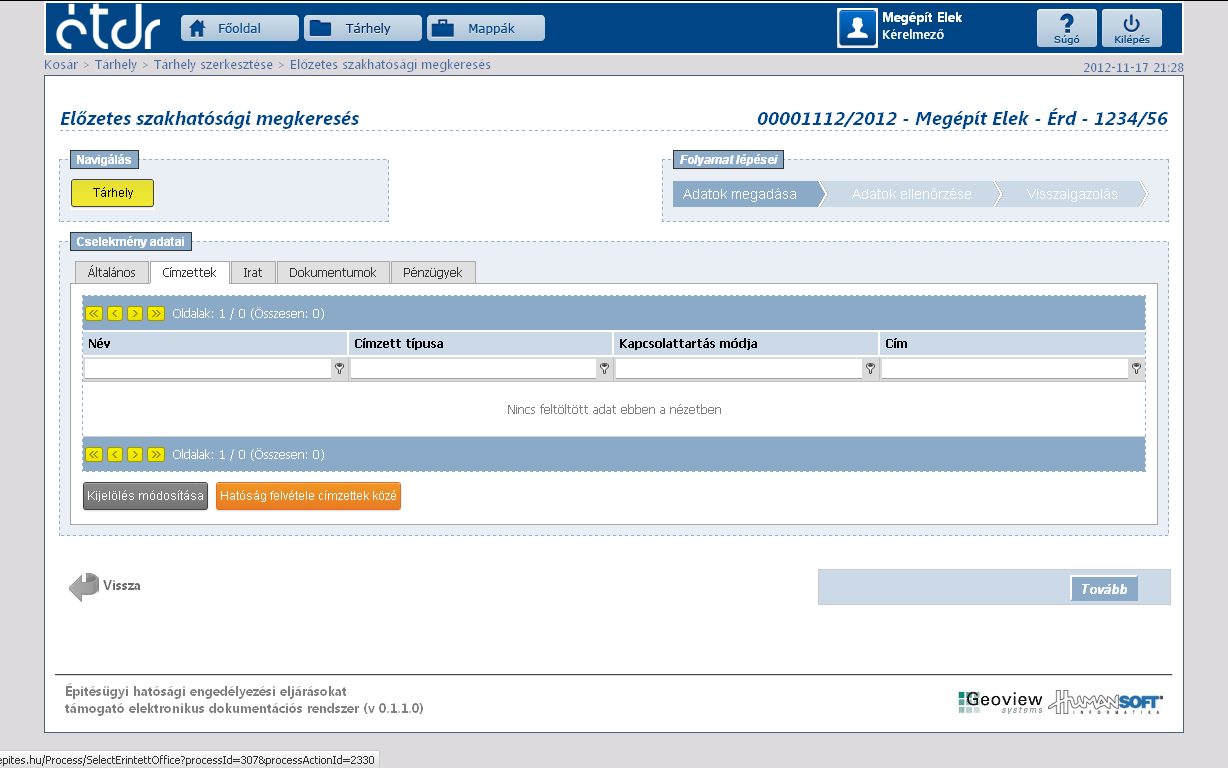 a megkeresés összeállítása
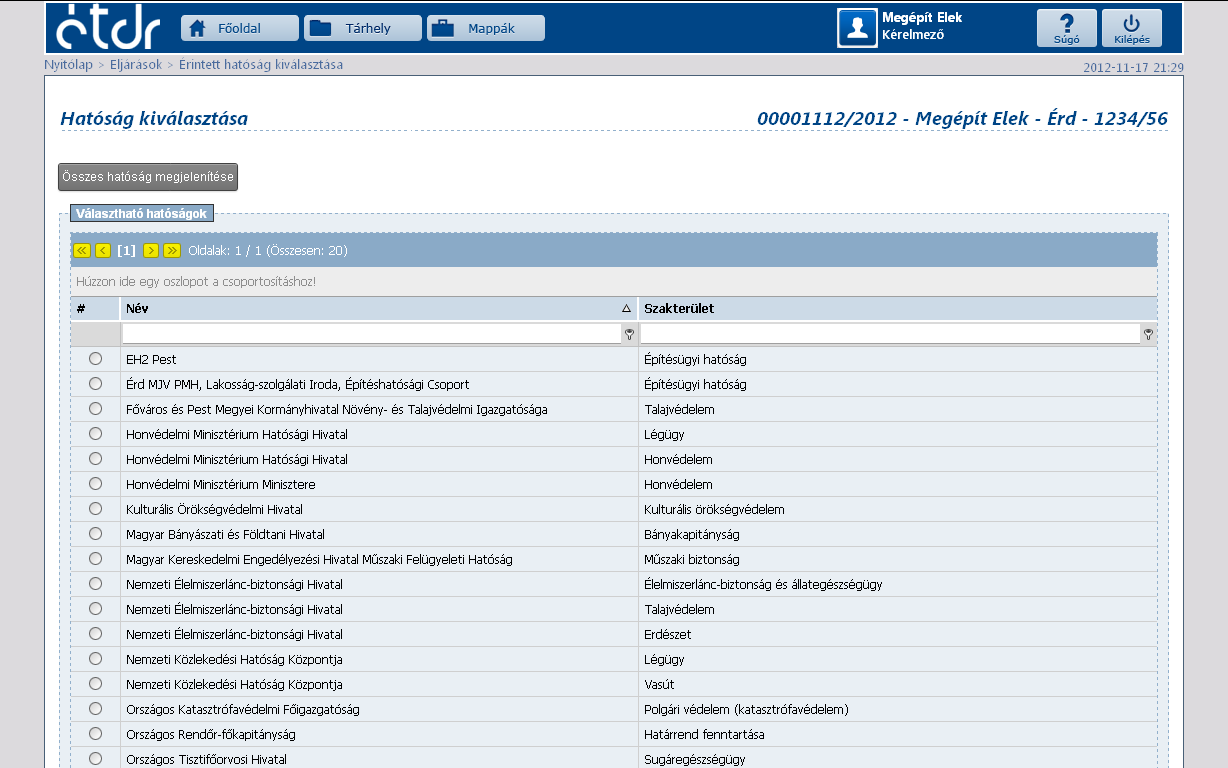 a megkeresés összeállítása
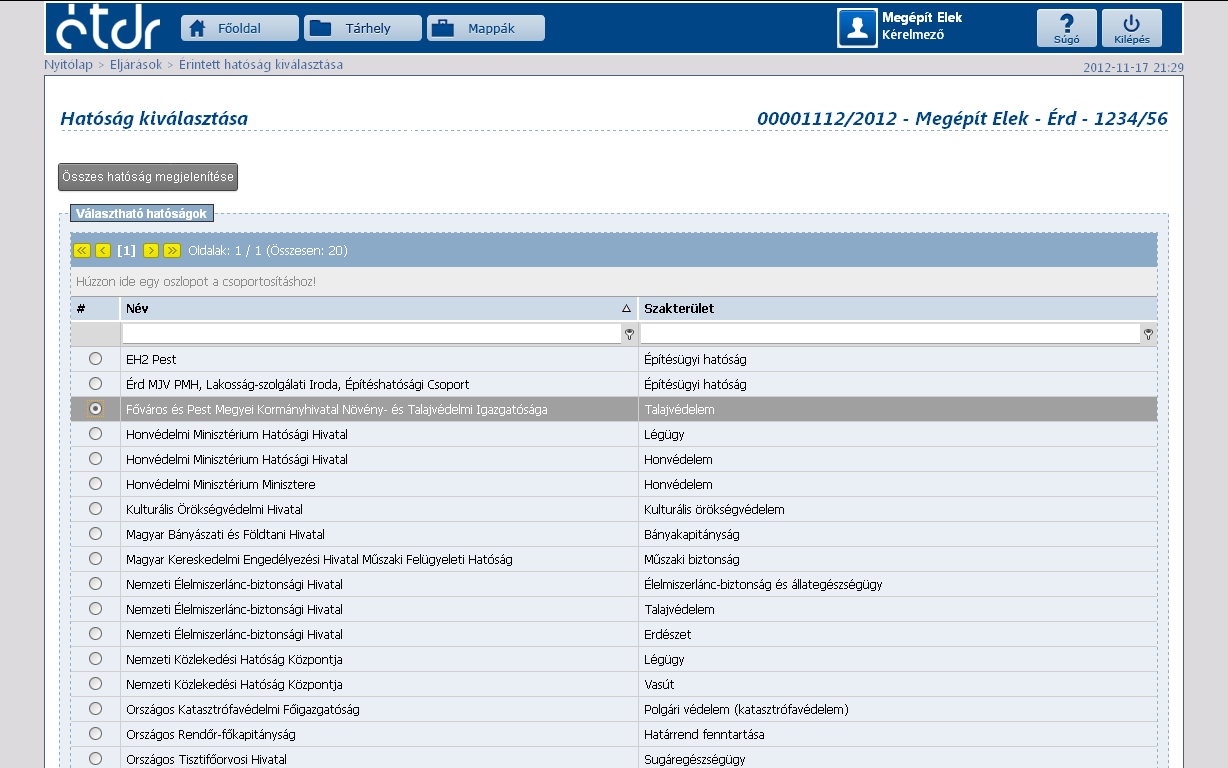 a megkeresés összeállítása
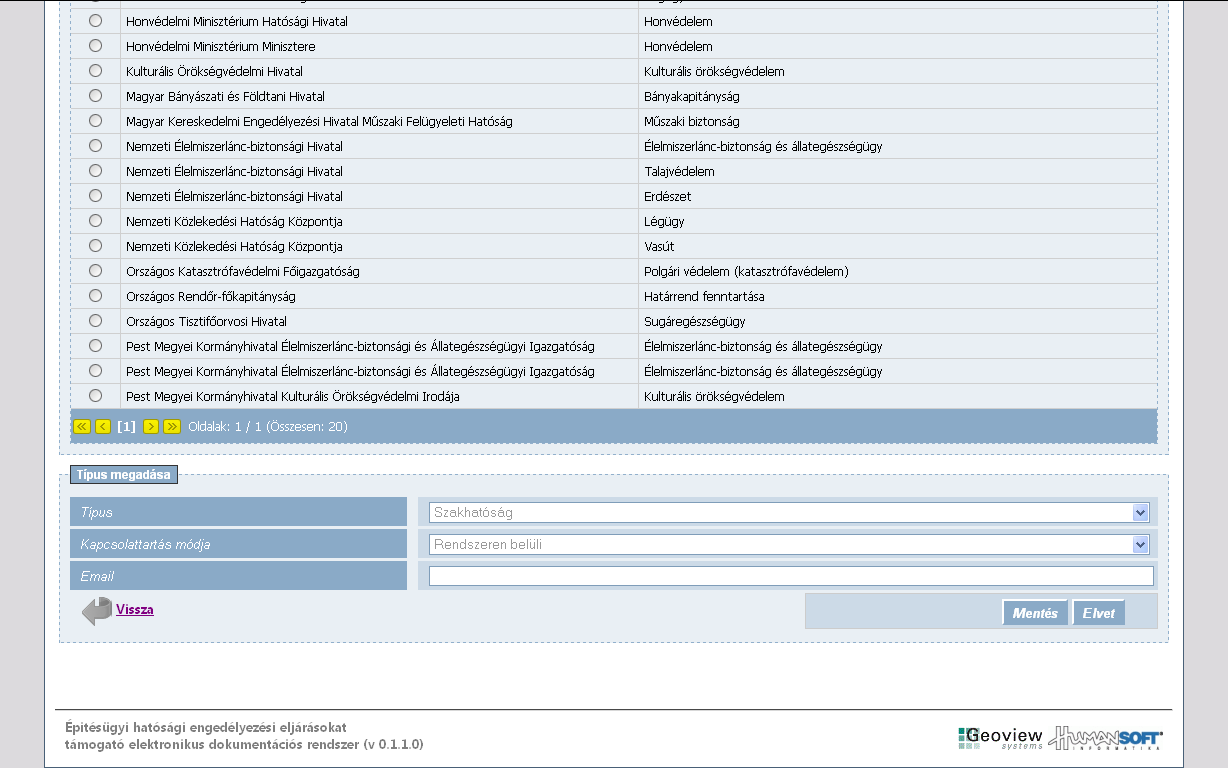 a megkeresés összeállítása
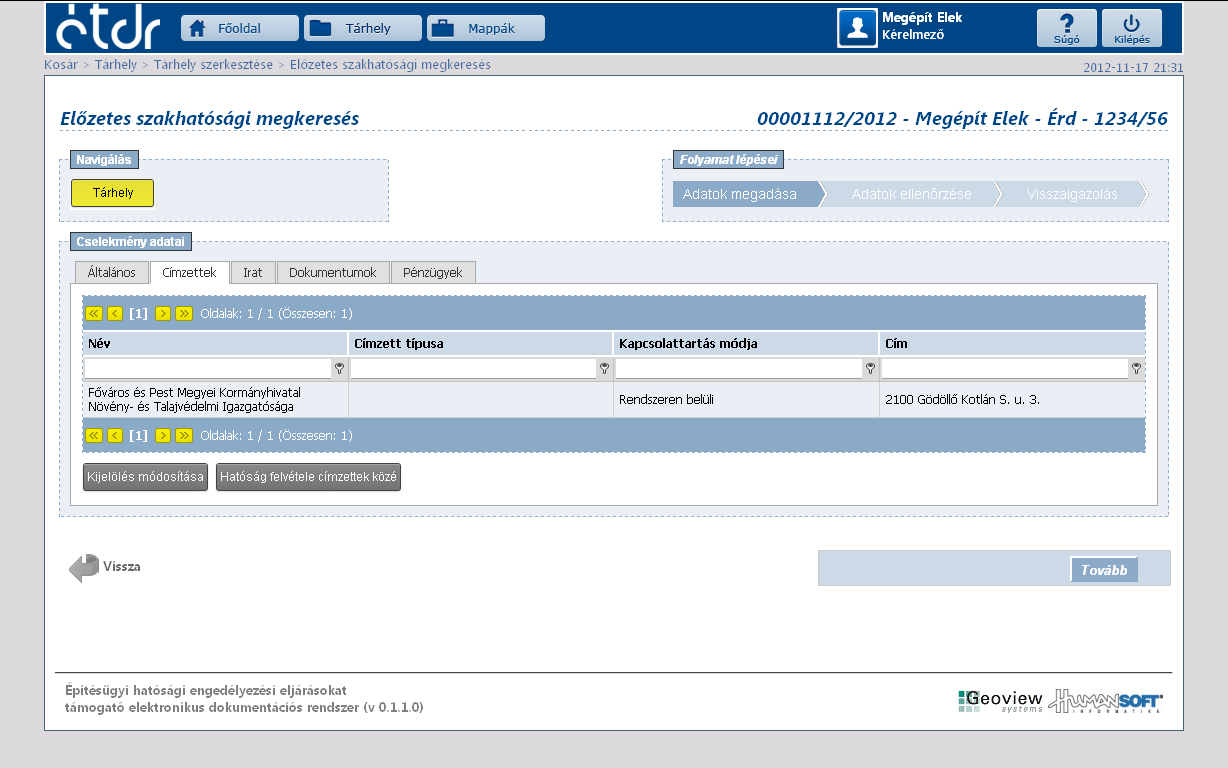 a megkeresés összeállítása
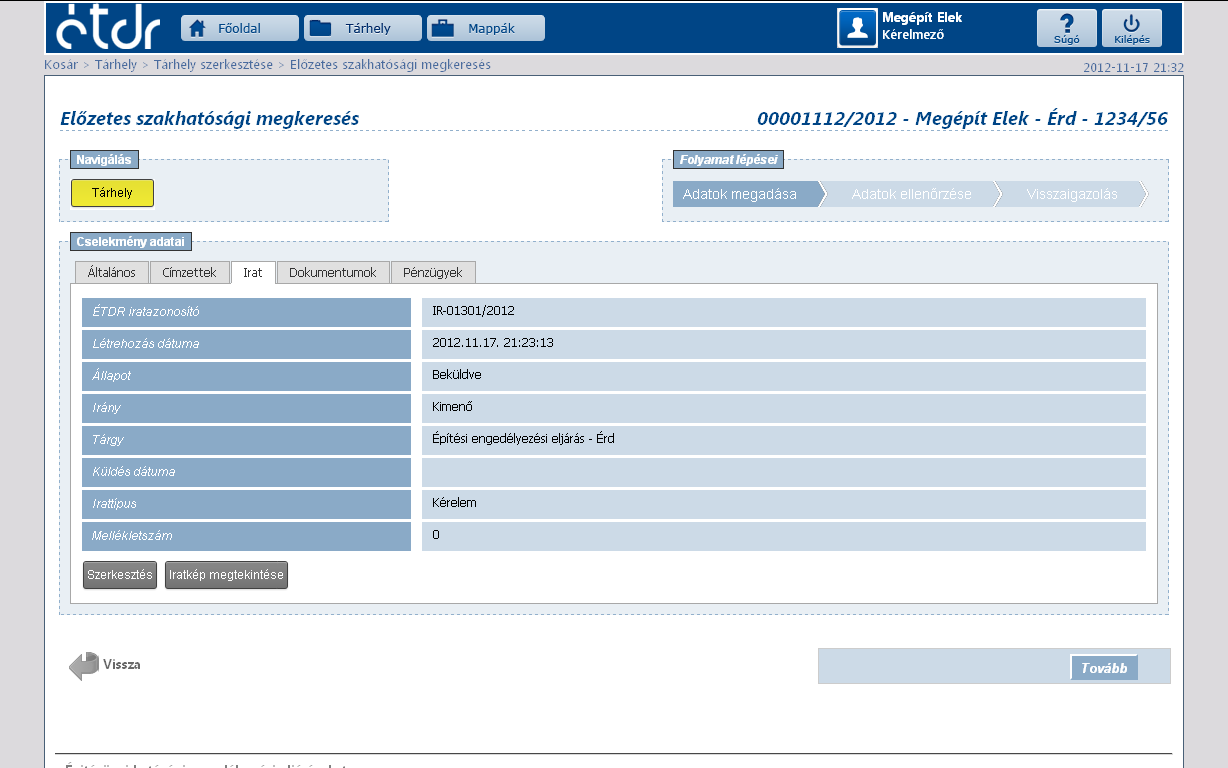 a megkeresés összeállítása
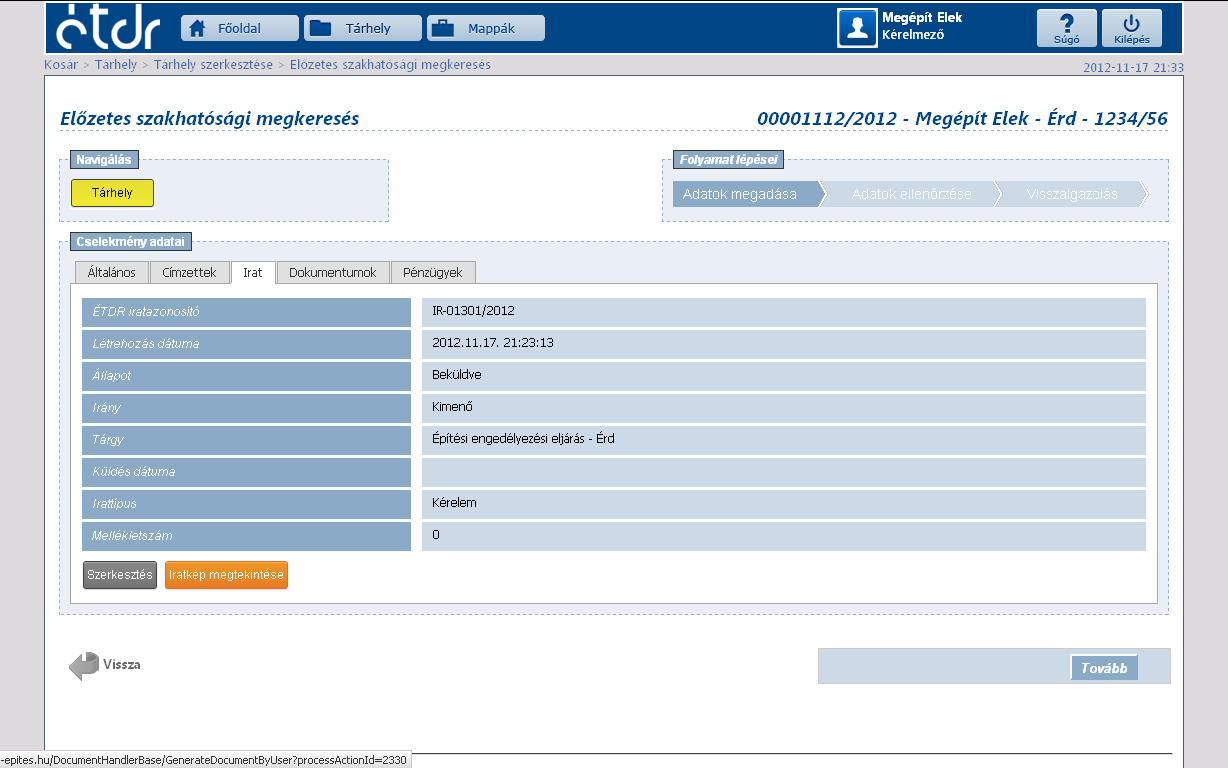 a megkeresés összeállítása
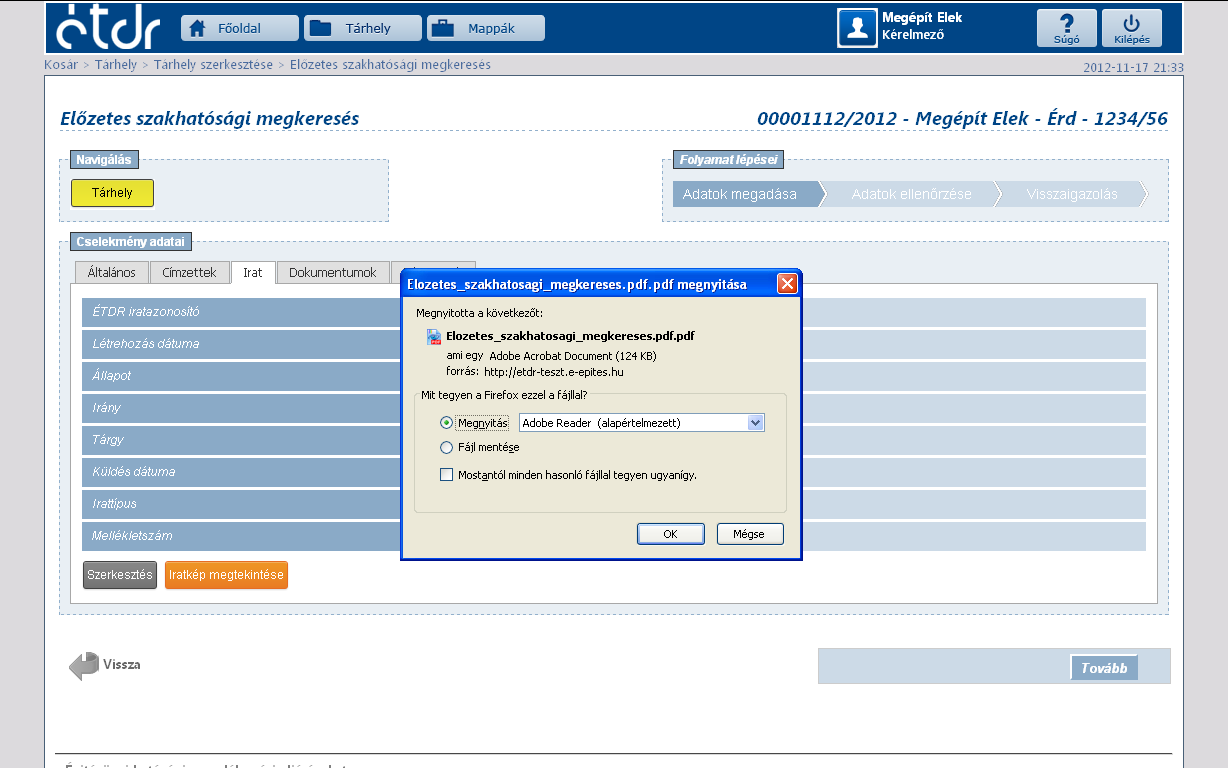 a megkeresés összeállítása
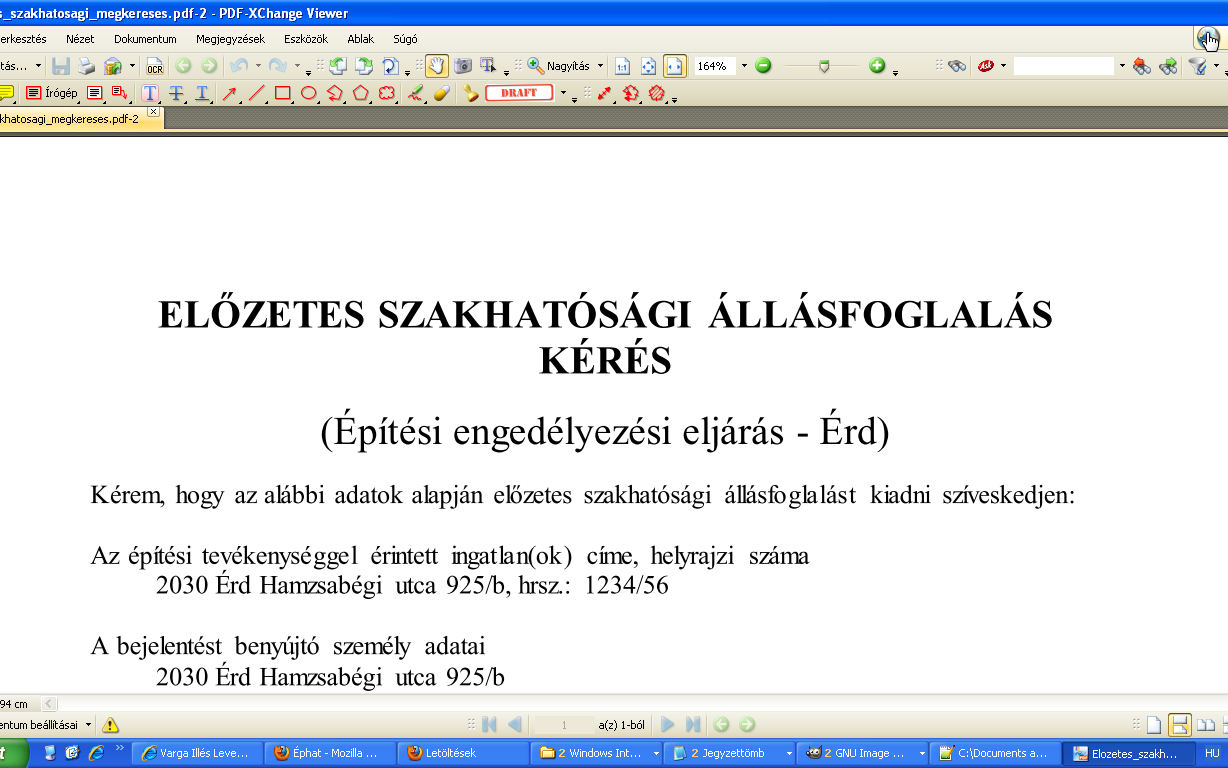 a megkeresés összeállítása
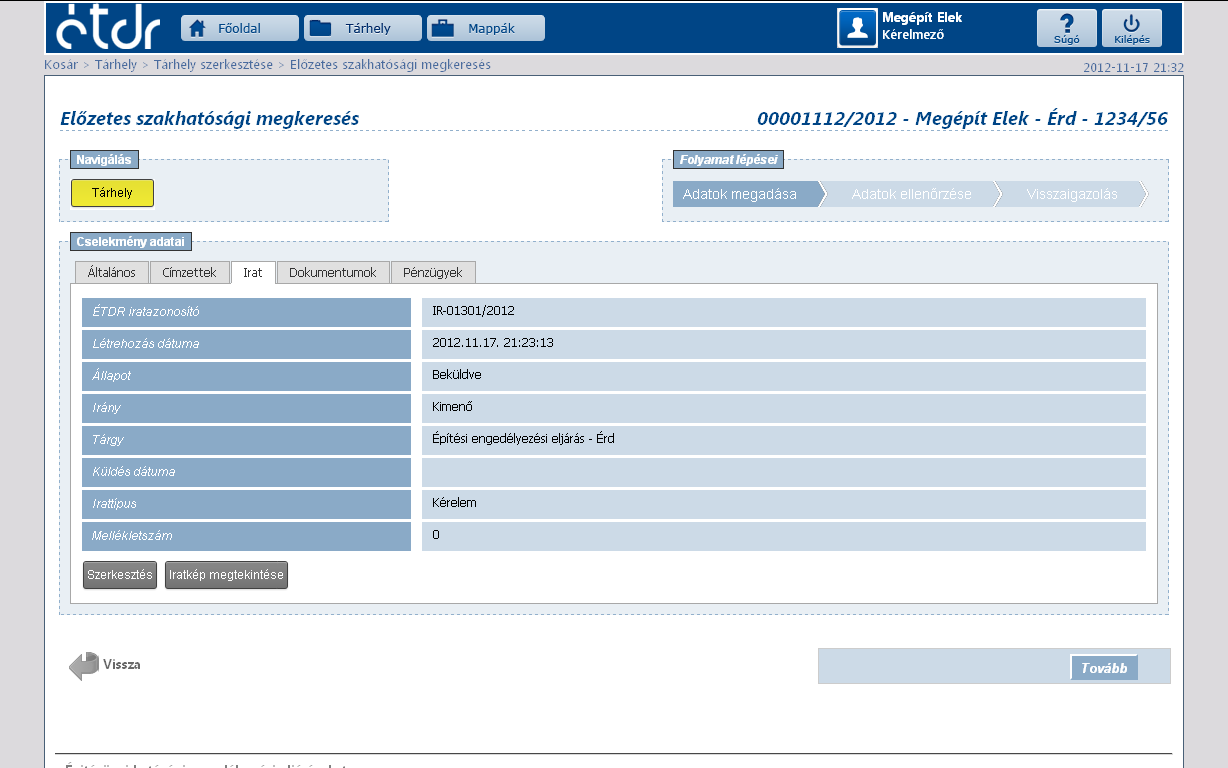 a megkeresés összeállítása
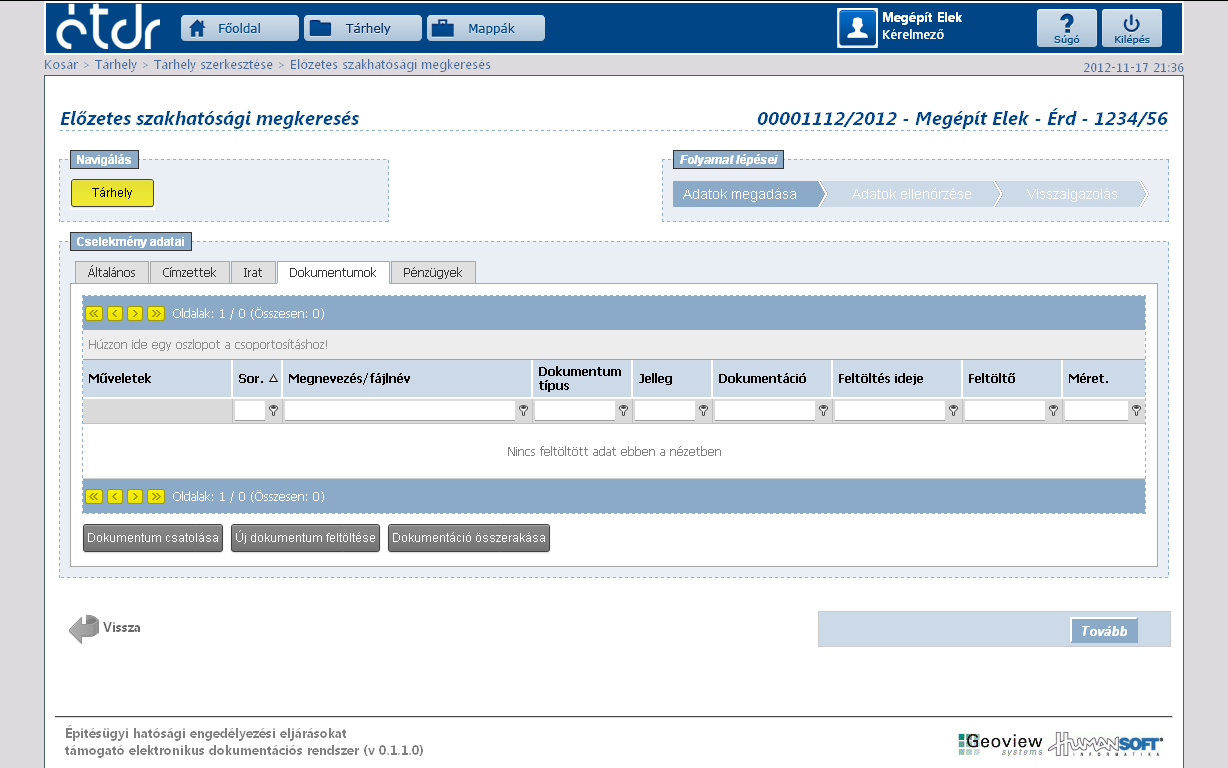 a szükséges dokumentumok csatolása
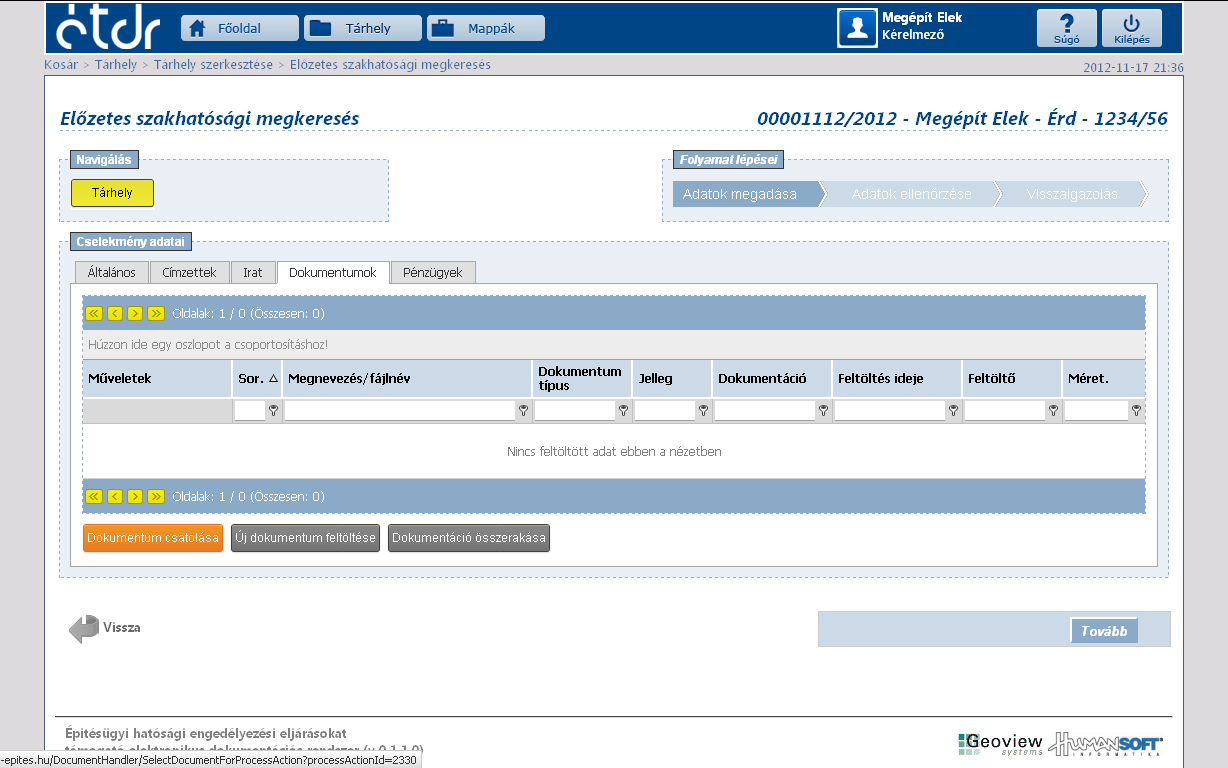 a szükséges dokumentumok csatolása
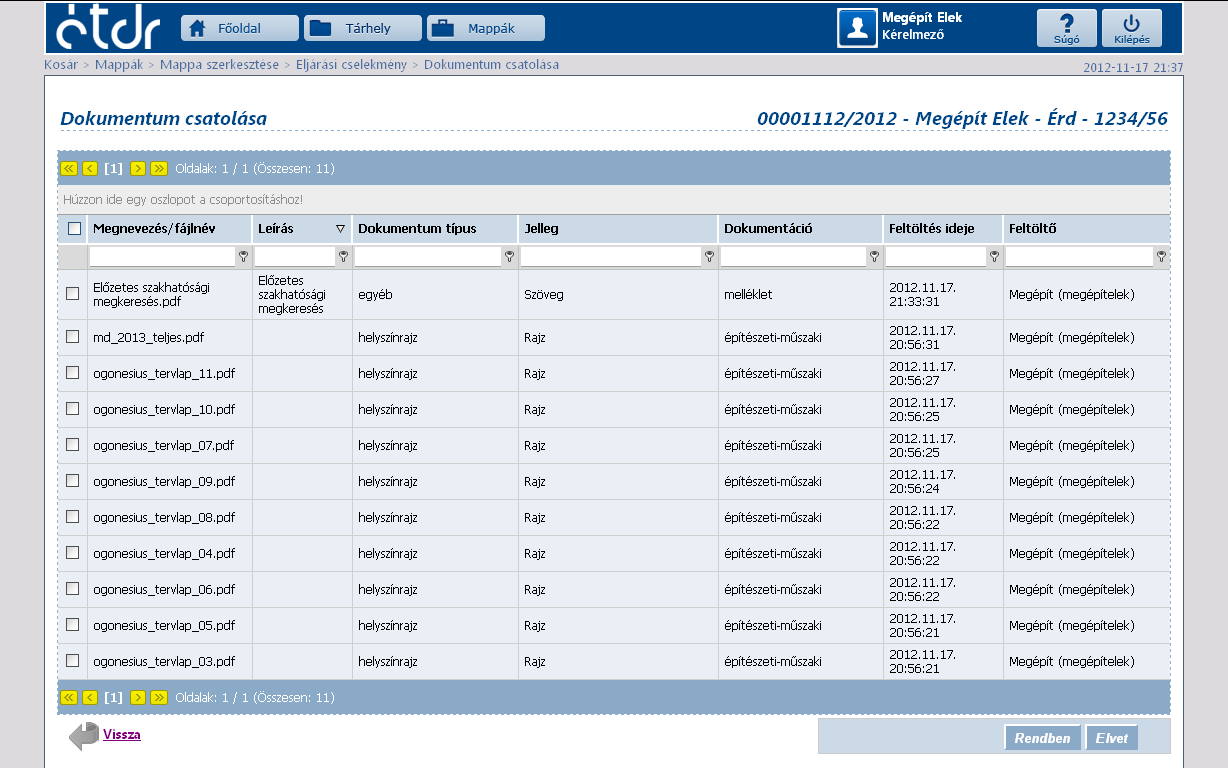 előzetes szakhatósági állásfoglalás
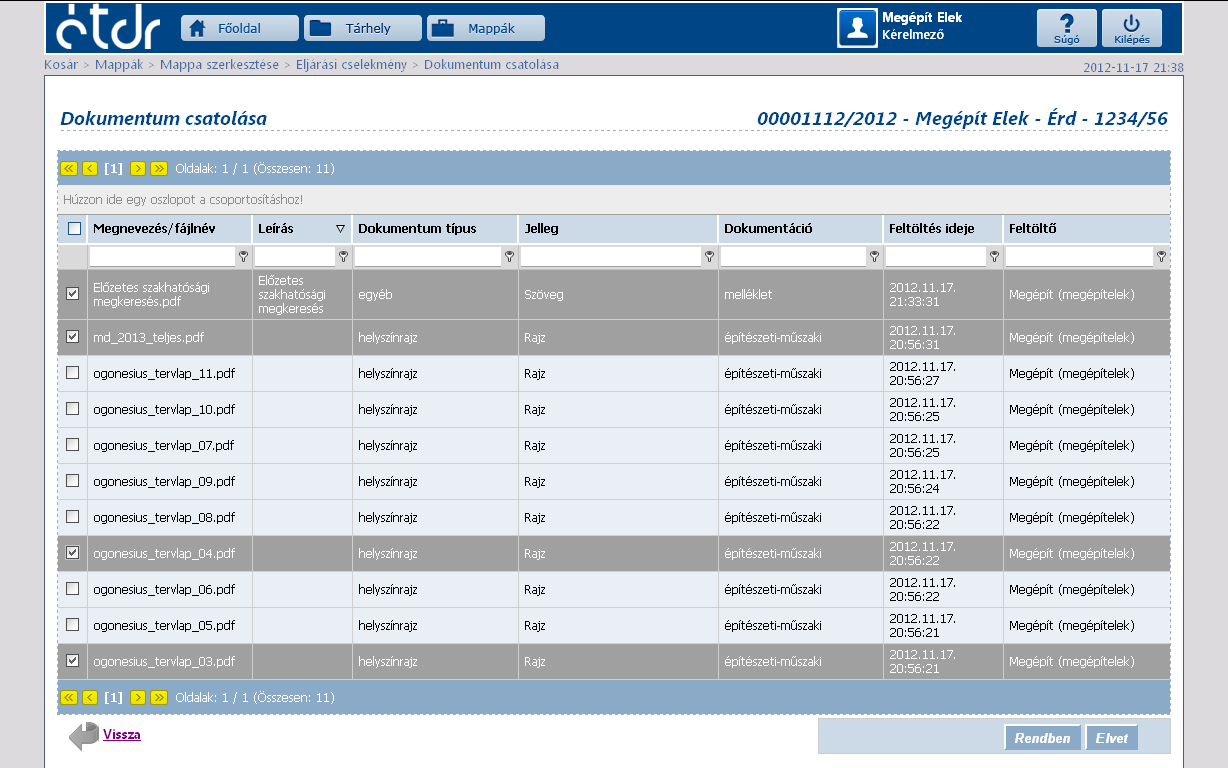 a szükséges dokumentumok csatolása
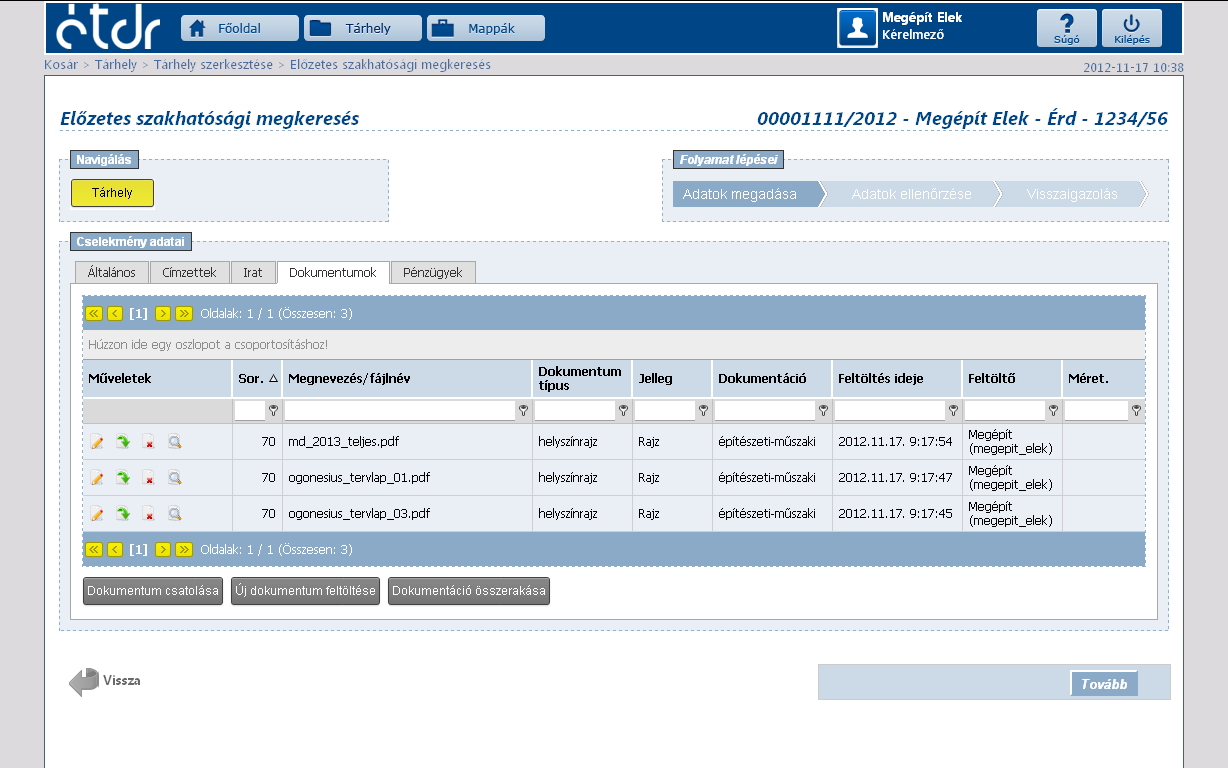 a szükséges dokumentumok csatolása
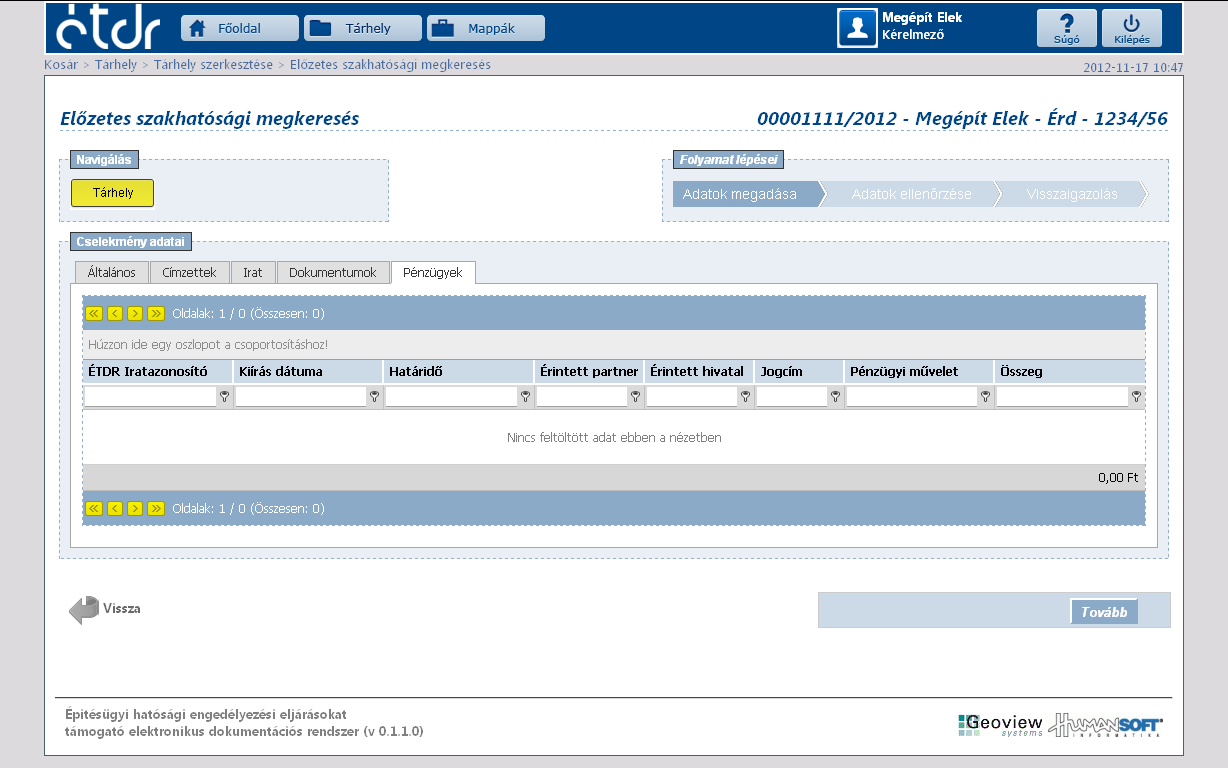 a megkeresés összeállítása
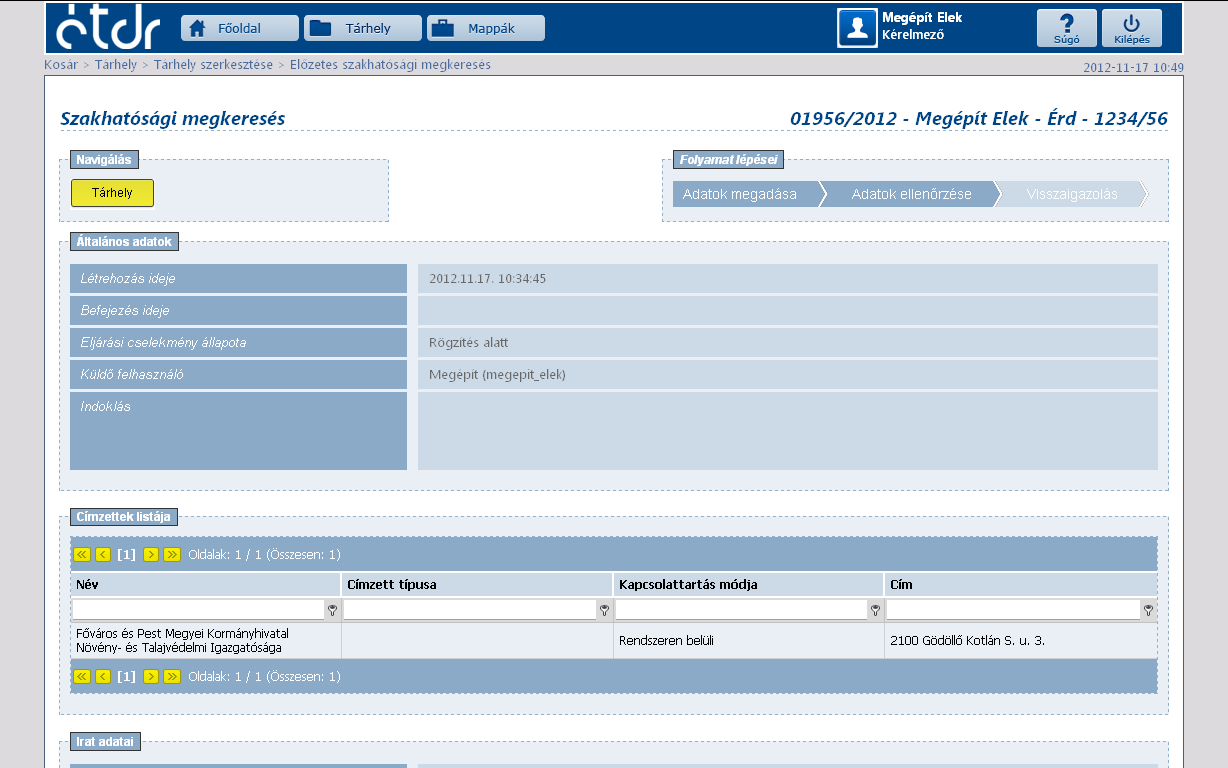 a megkeresés beküldése
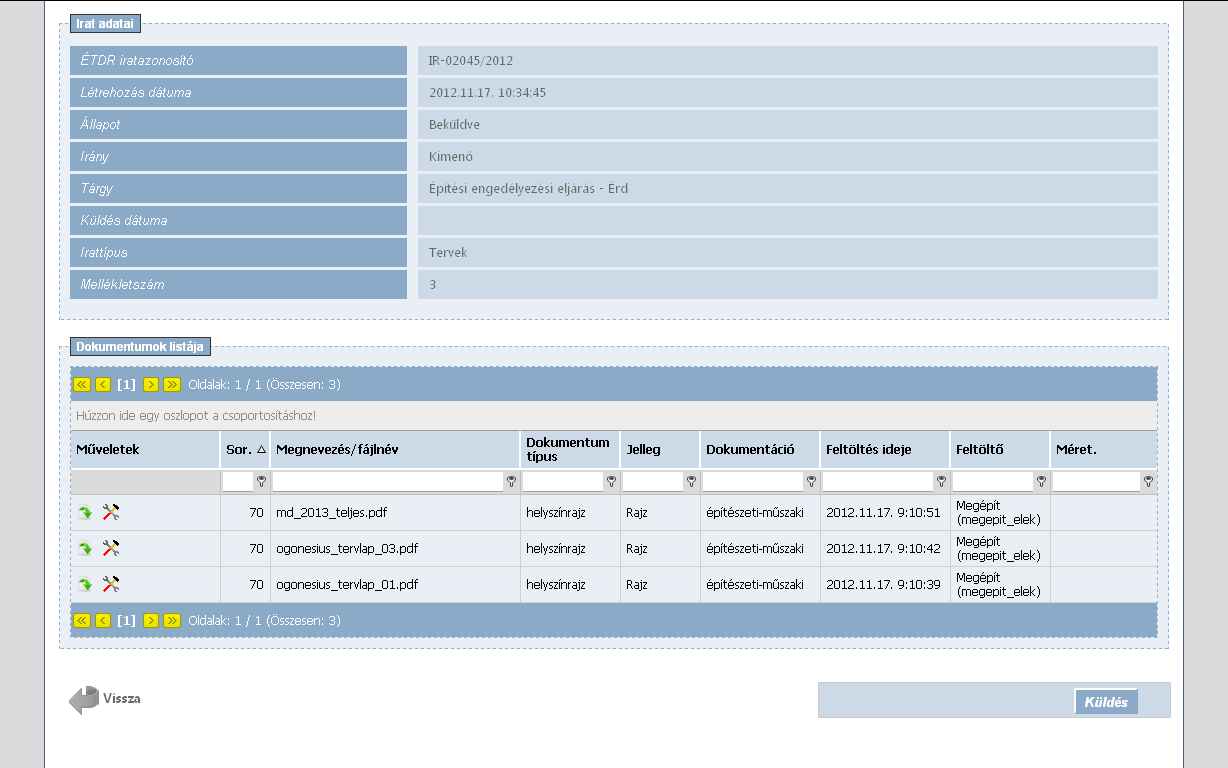 a megkeresés beküldése
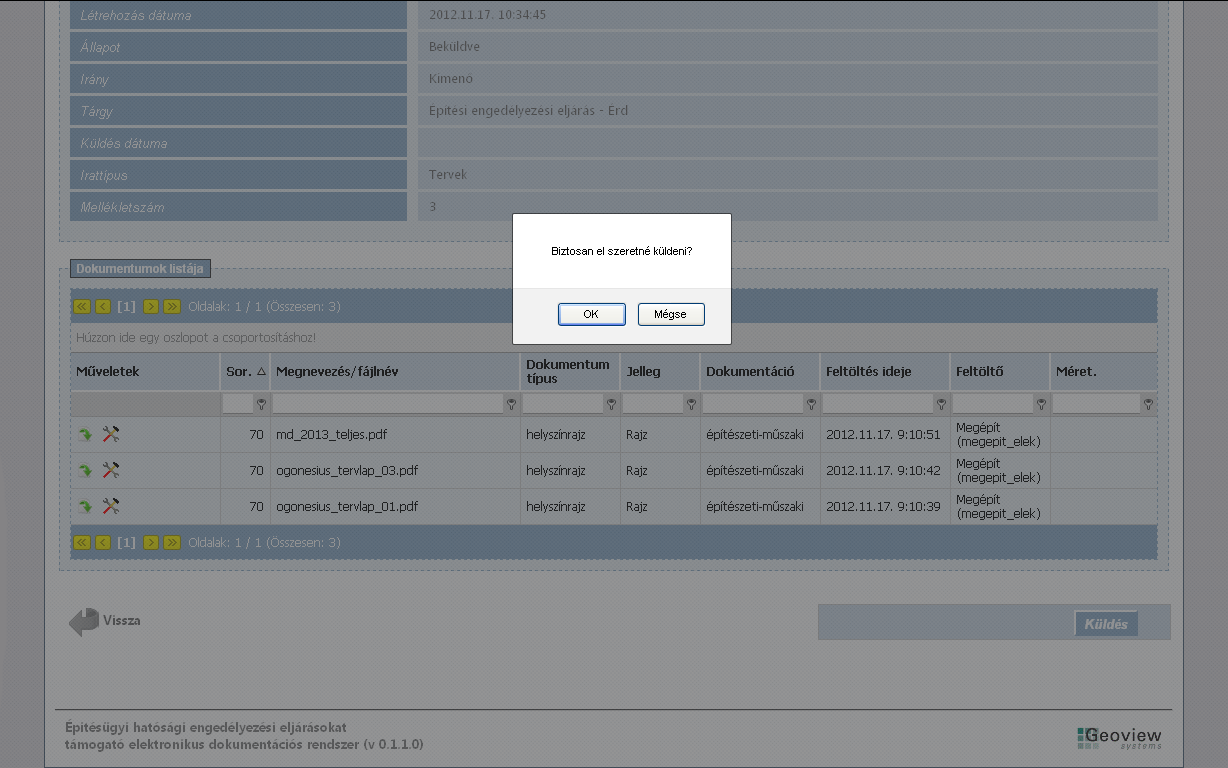 a megkeresés beküldése
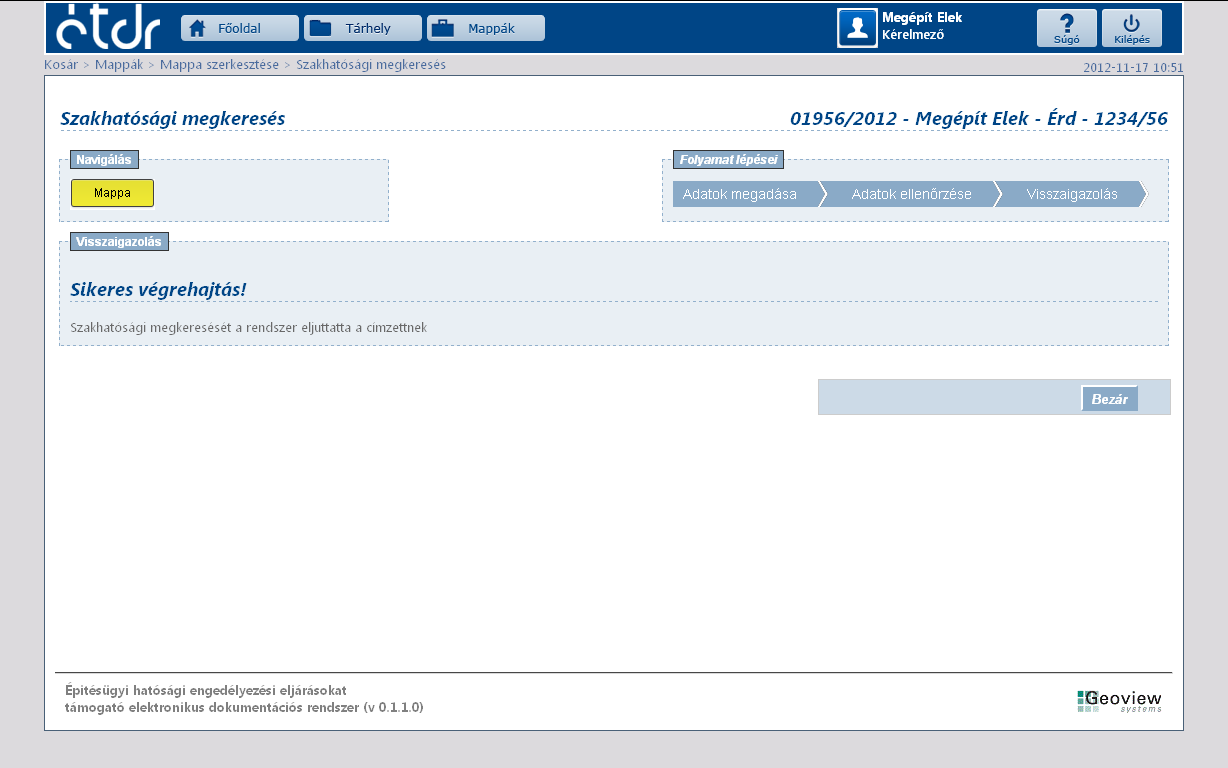 a megkeresés beküldése
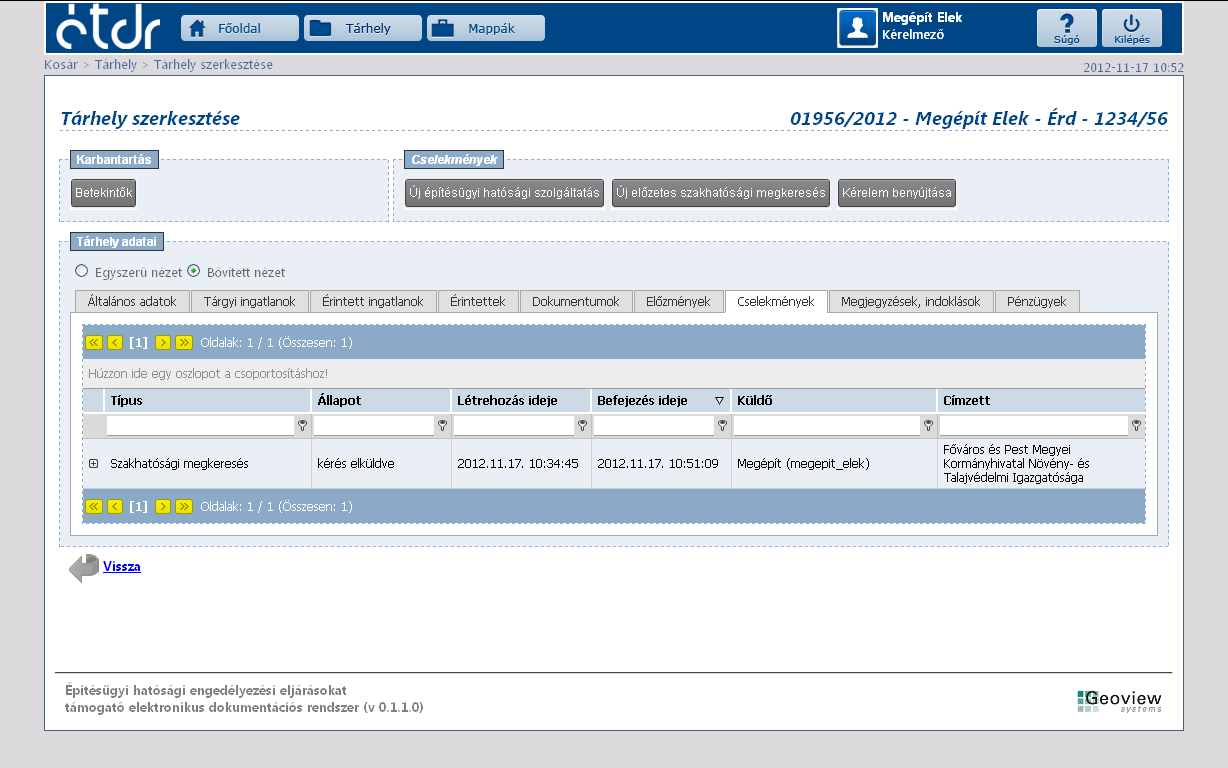 a megkeresés beküldése
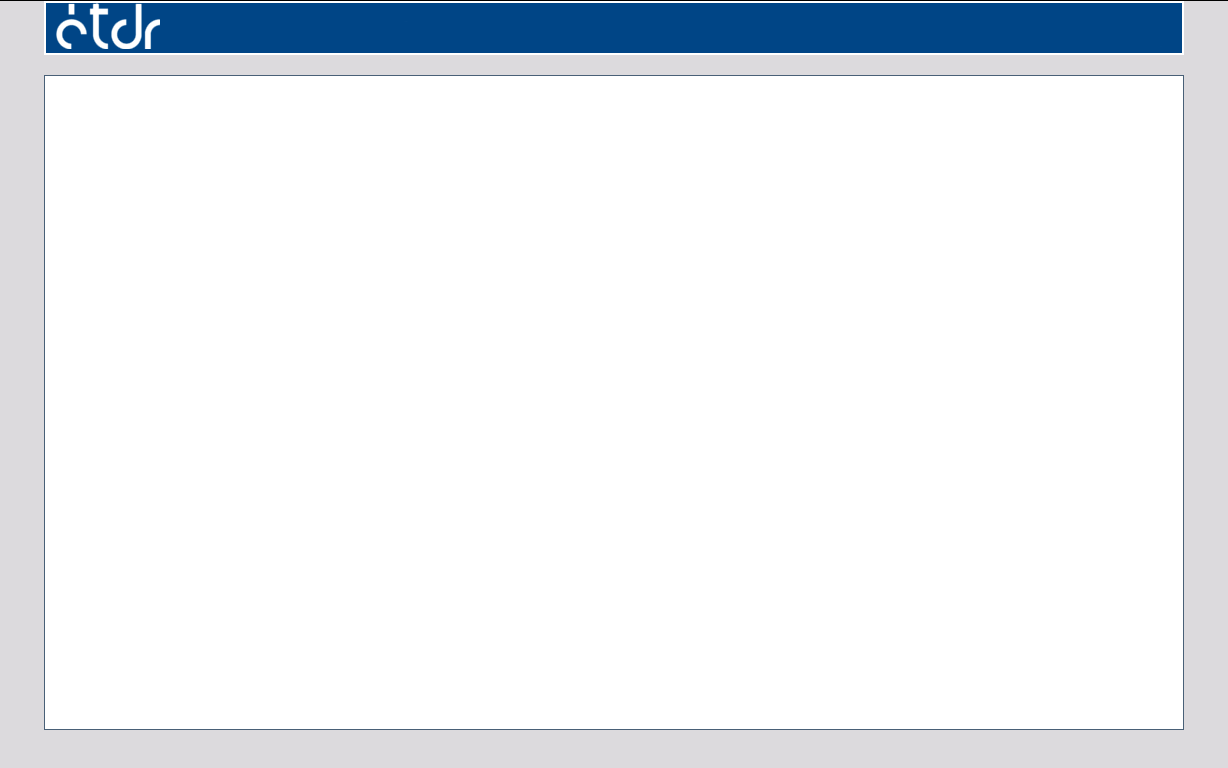 (szak-) Hatóság

(előzetes) megkeresése

Hatósági oldalon
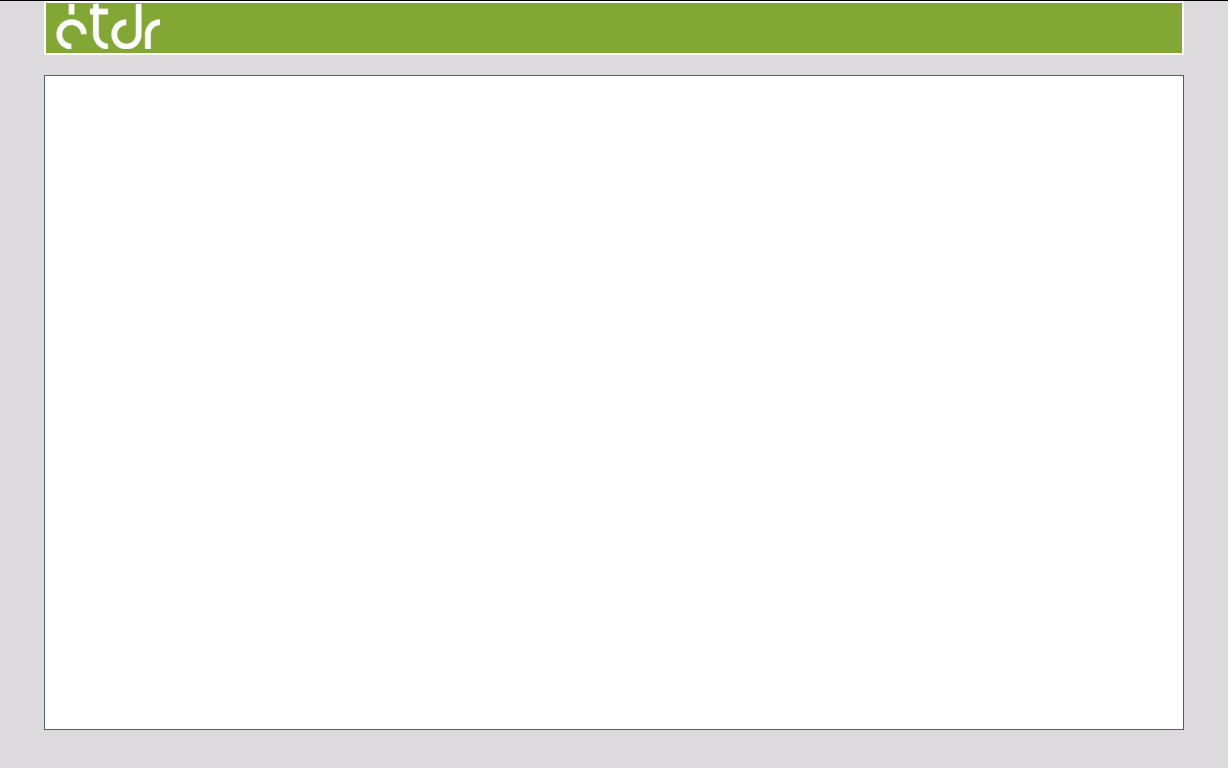 (szak-) Hatóság

(előzetes) megkeresése

Hatósági oldalon
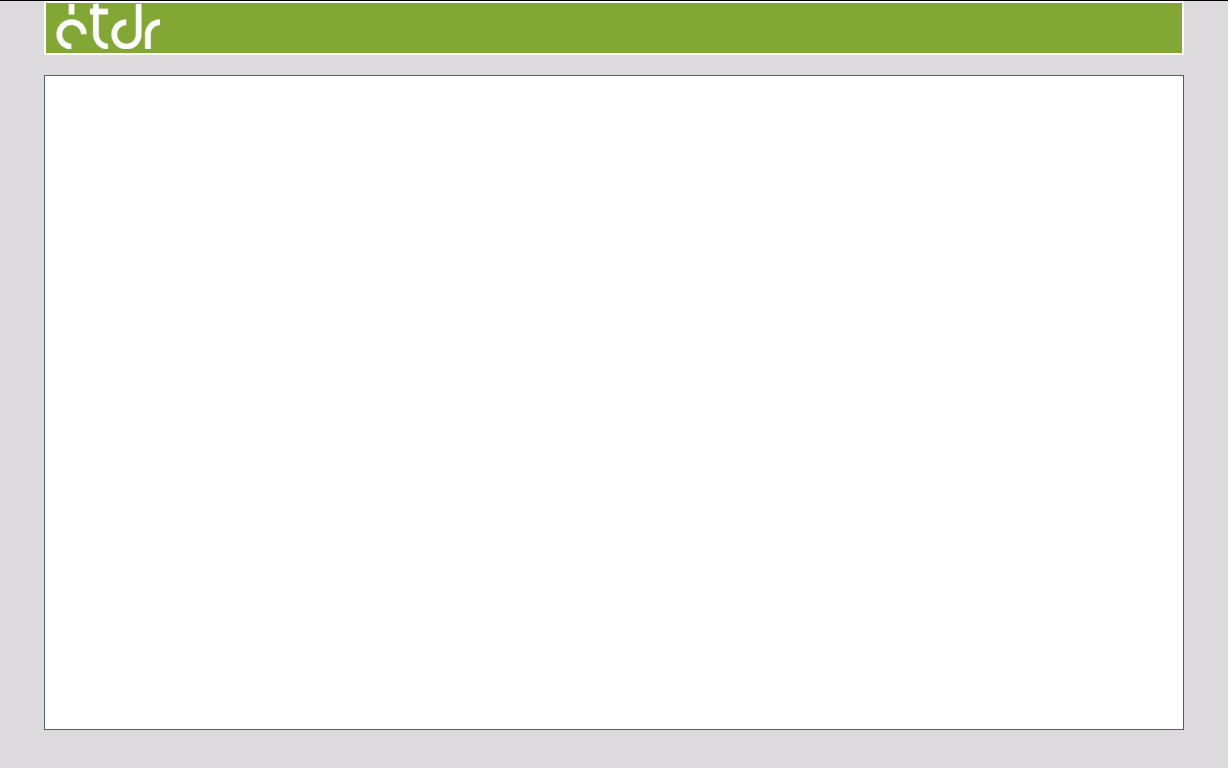 Átvétel

Érkeztetés

Iktatás
Átvétel

Érkeztetés

Iktatás
Szerepkörök
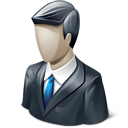 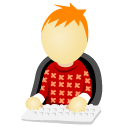 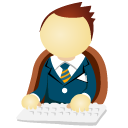 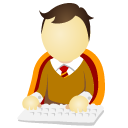 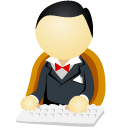 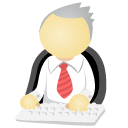 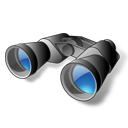 Iktató
Szignáló
Ügyintéző
Kiadmányozó
Expediáló
Vezető
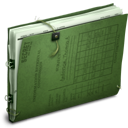 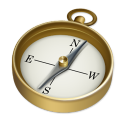 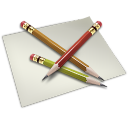 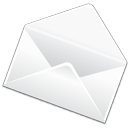 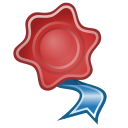 Jelen prezentáció képanyagában olyan képernyőképeket dolgozunk fel,melyeknél az ügyintézőmind a 6 szerepkört megkapta.
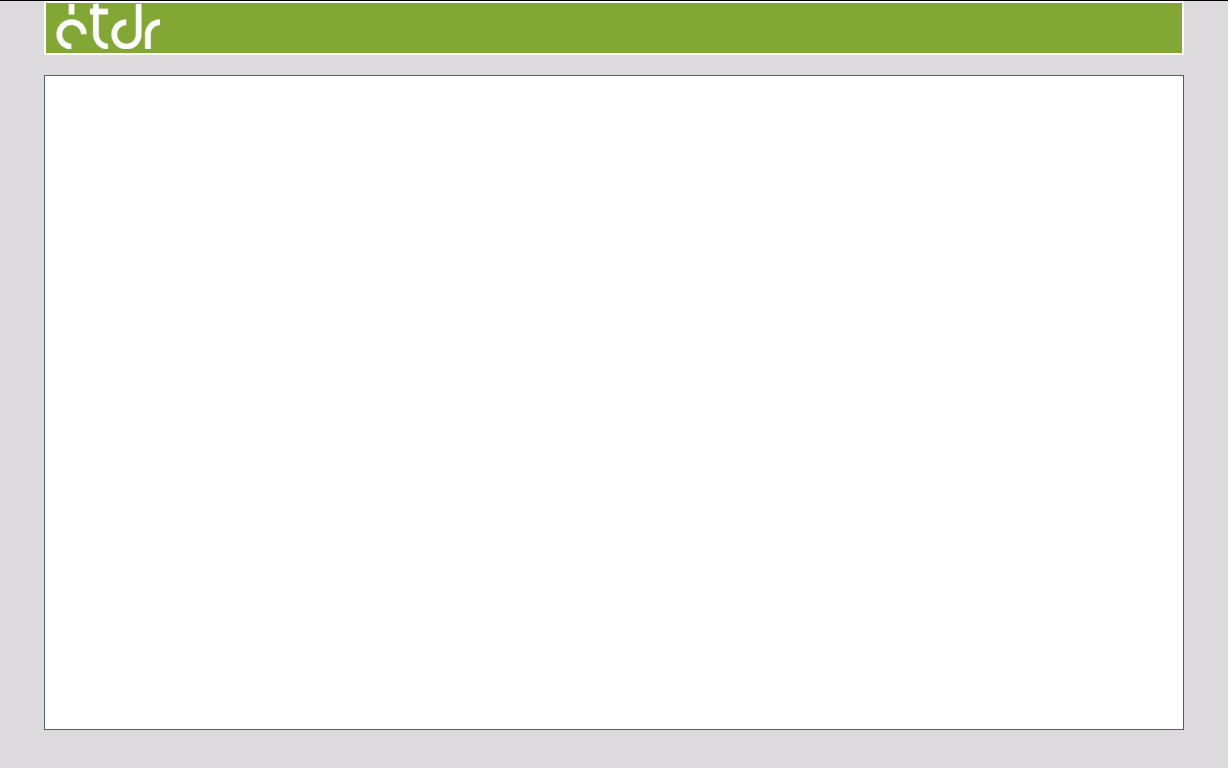 Átvétel

Érkeztetés

Iktatás
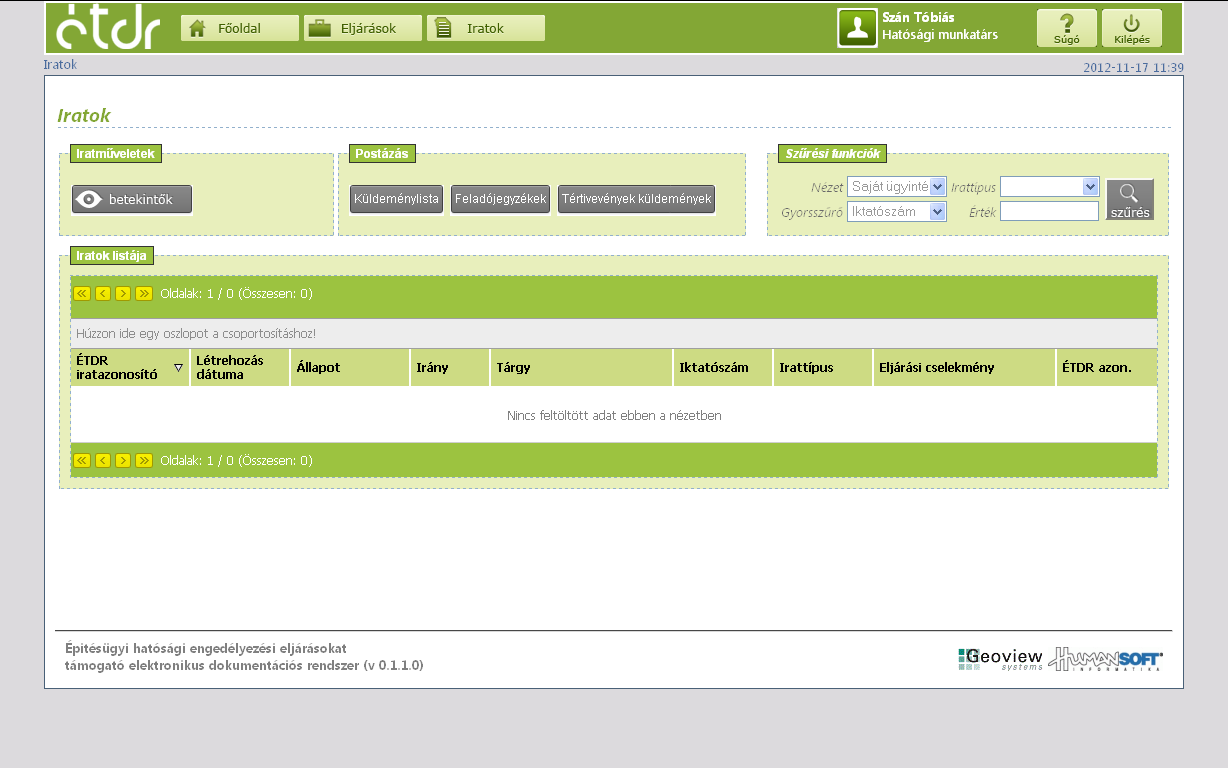 az irat átvétele
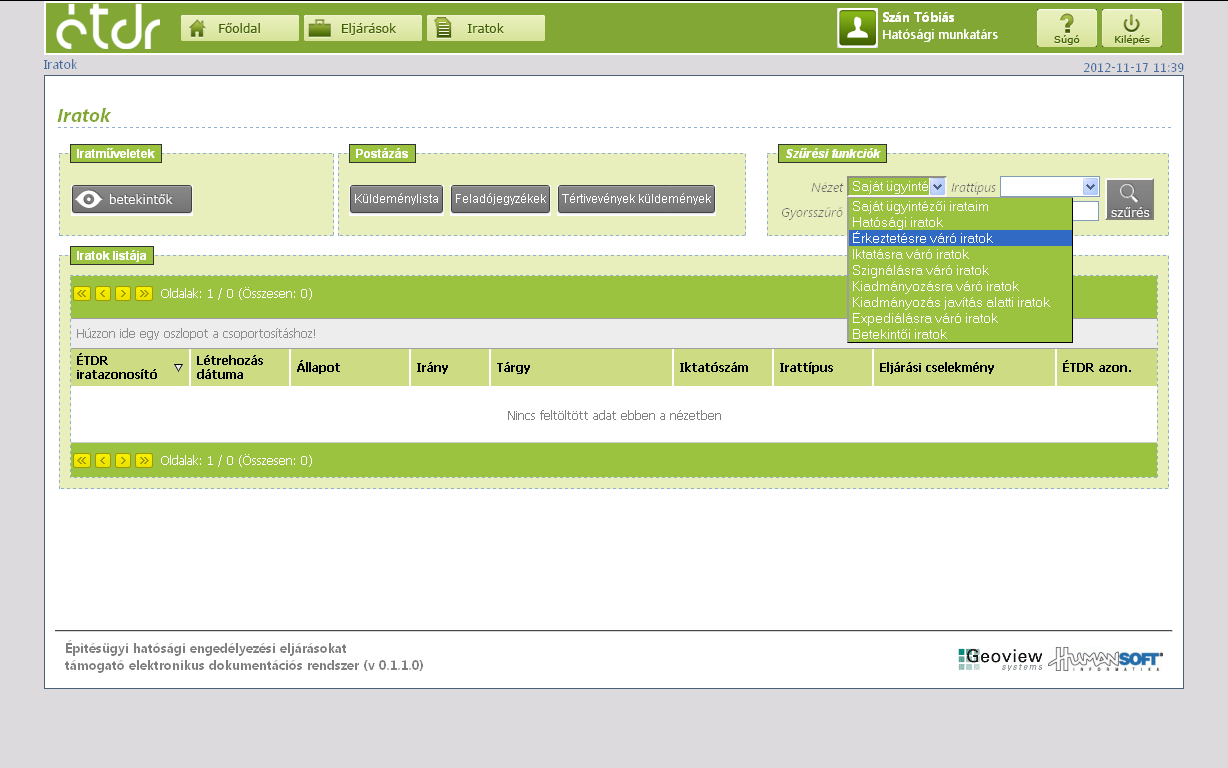 az irat átvétele
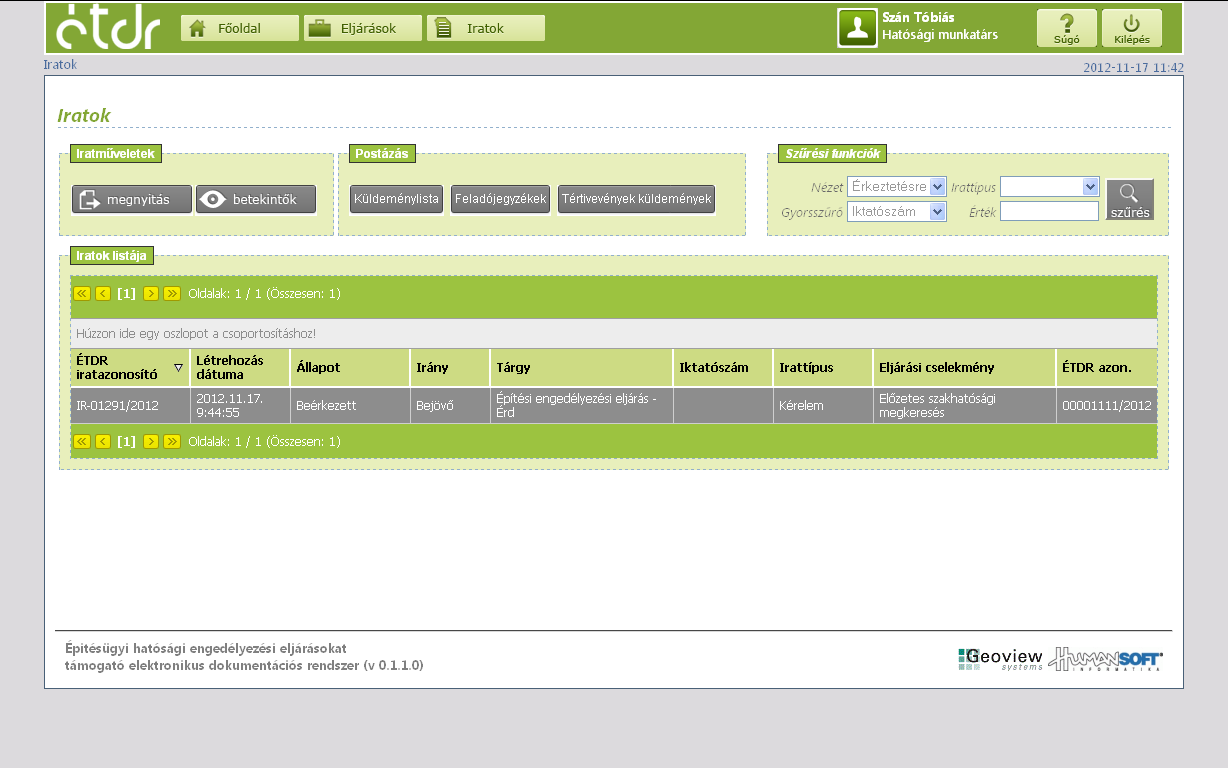 az irat átvétele
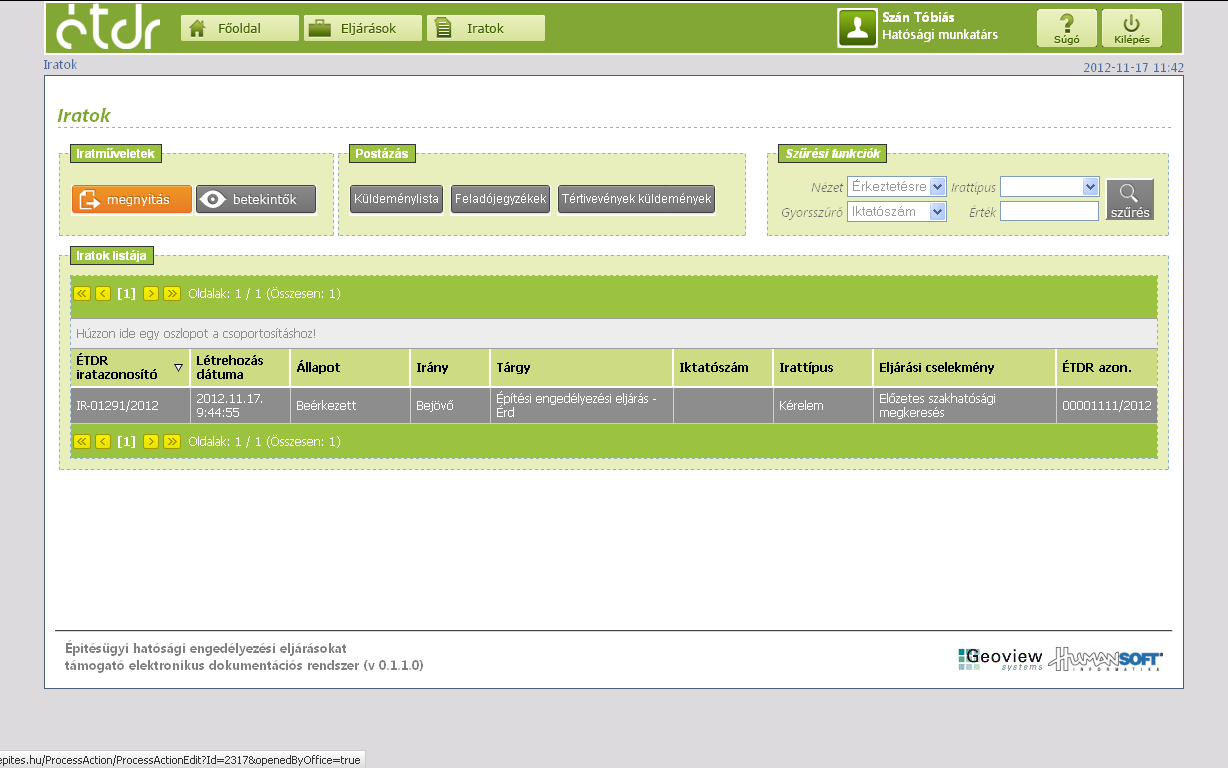 az irat átvétele
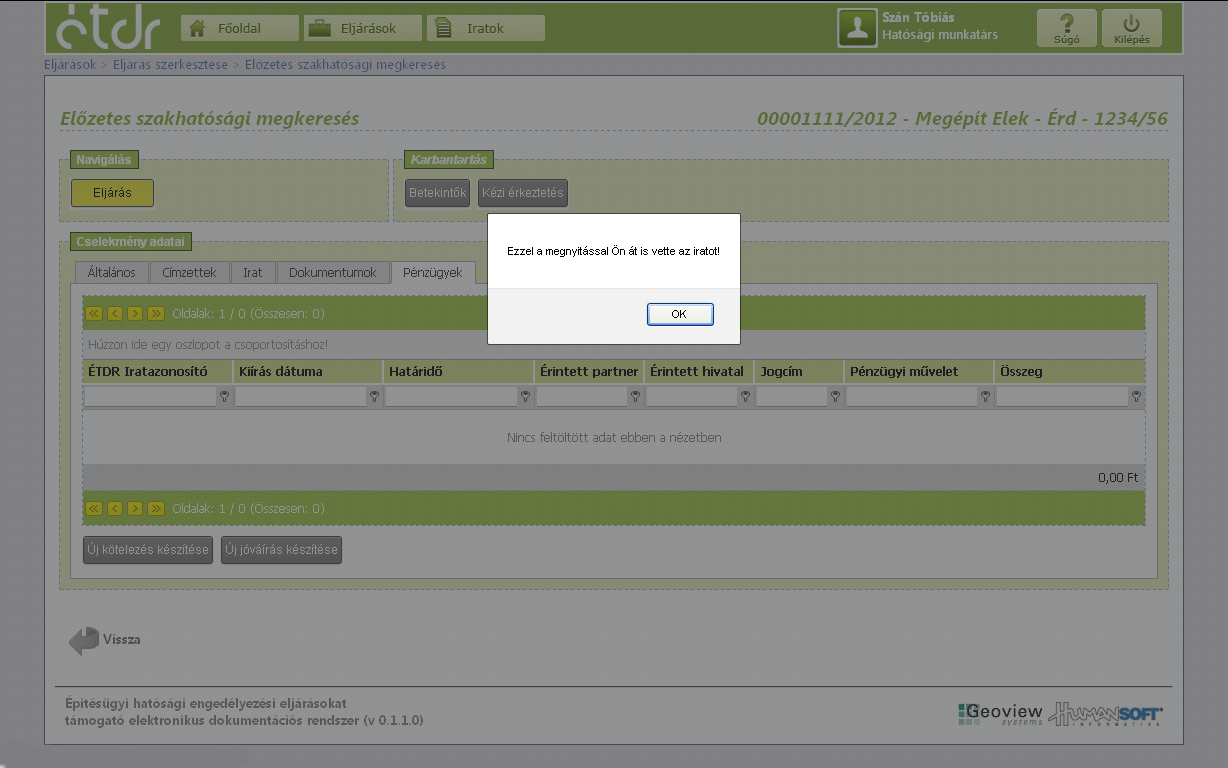 az irat átvétele
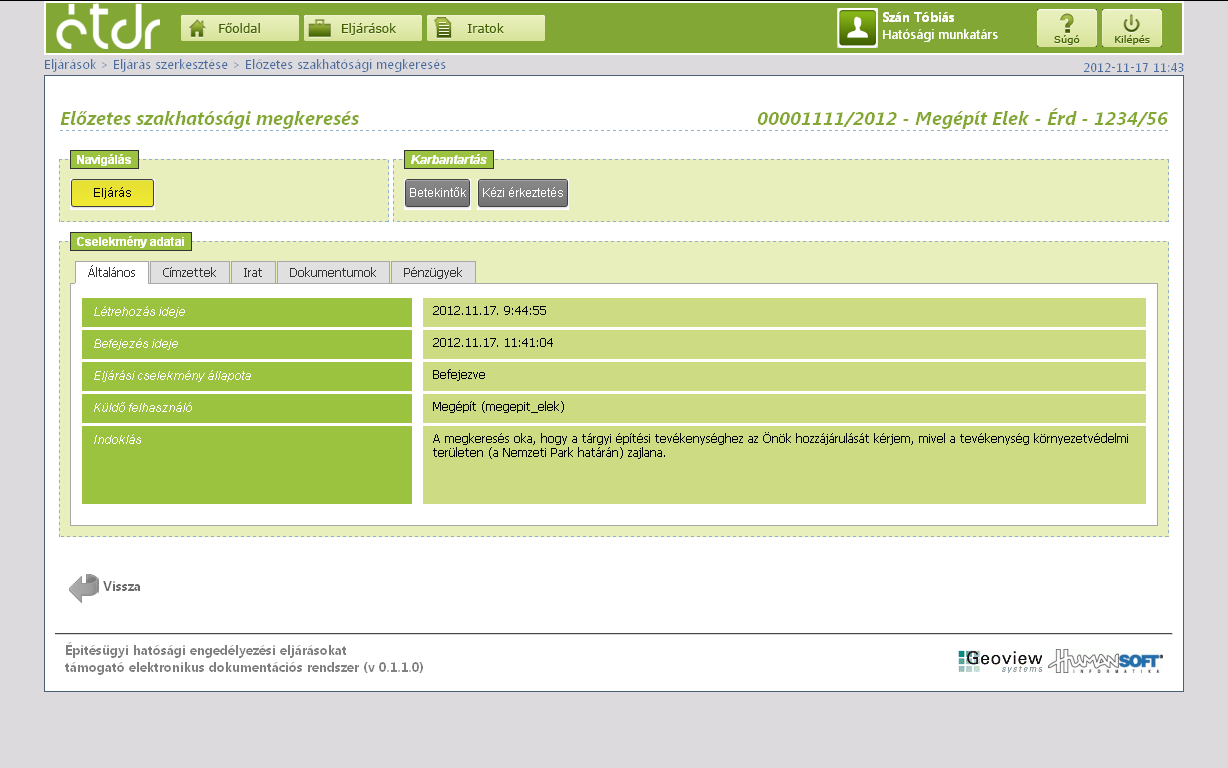 az irat érkeztetése
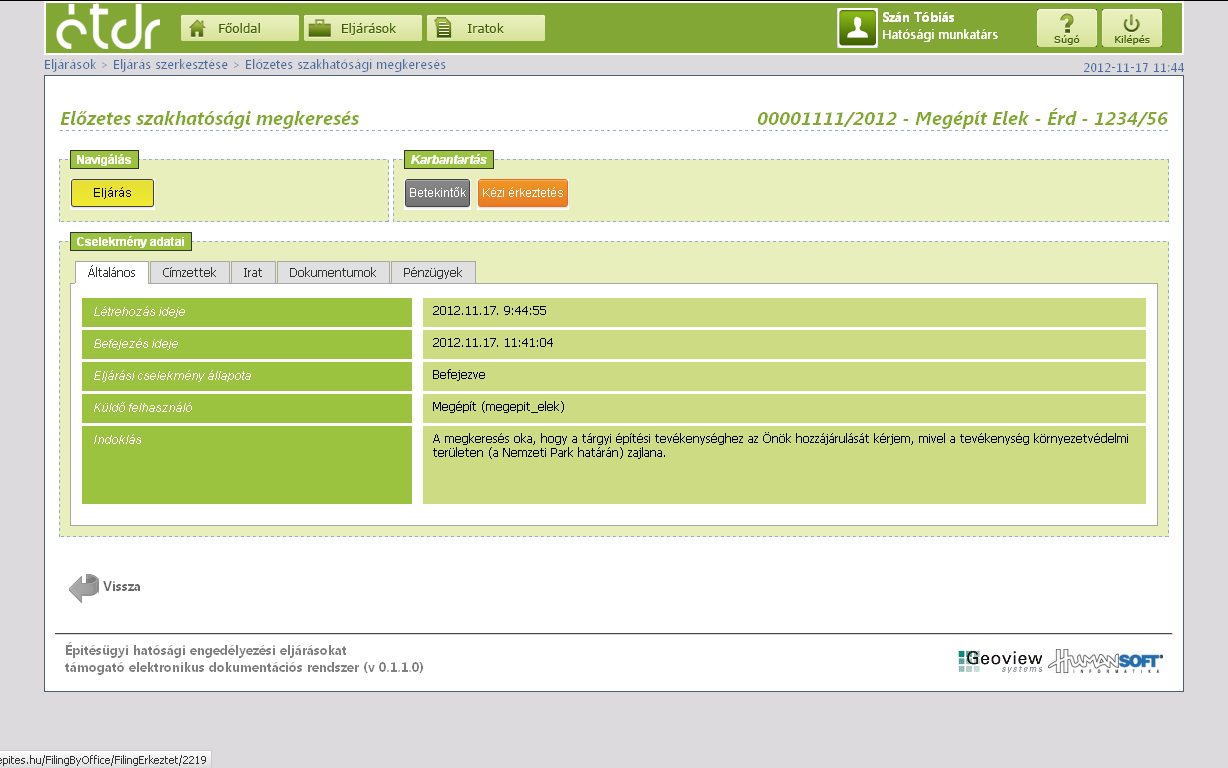 az irat érkeztetése
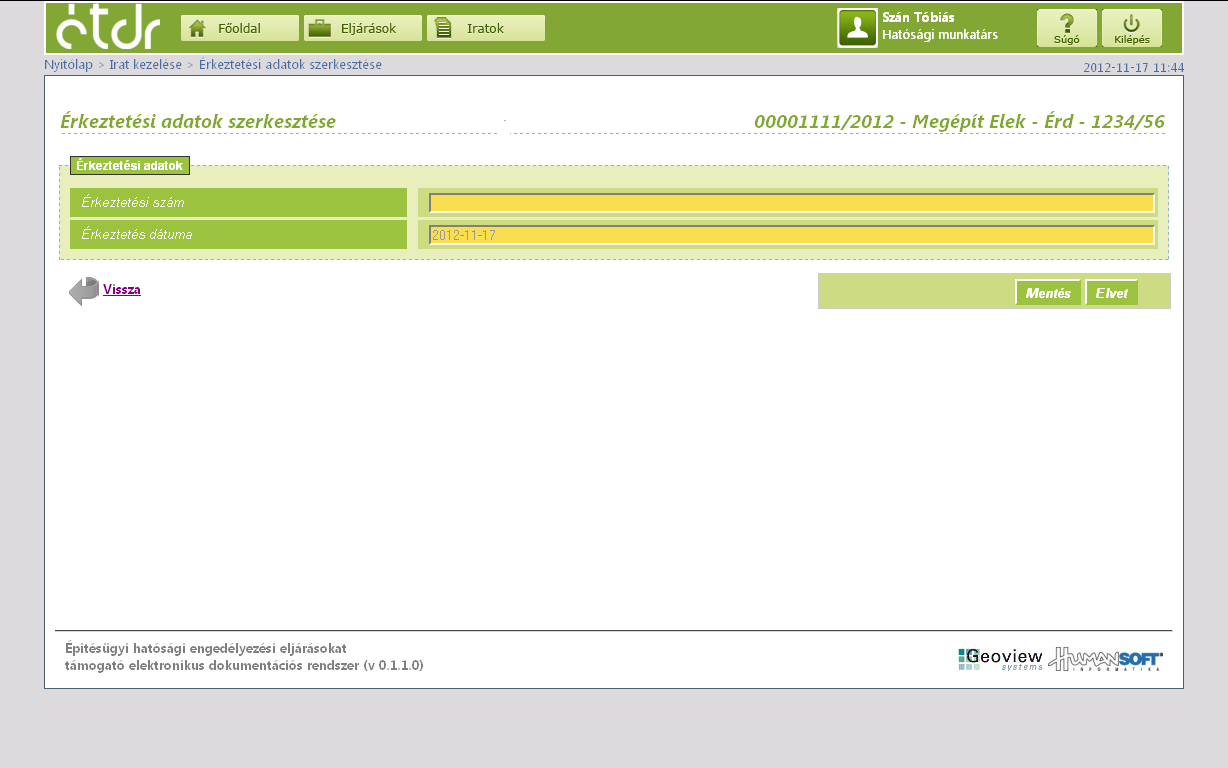 az irat érkeztetése
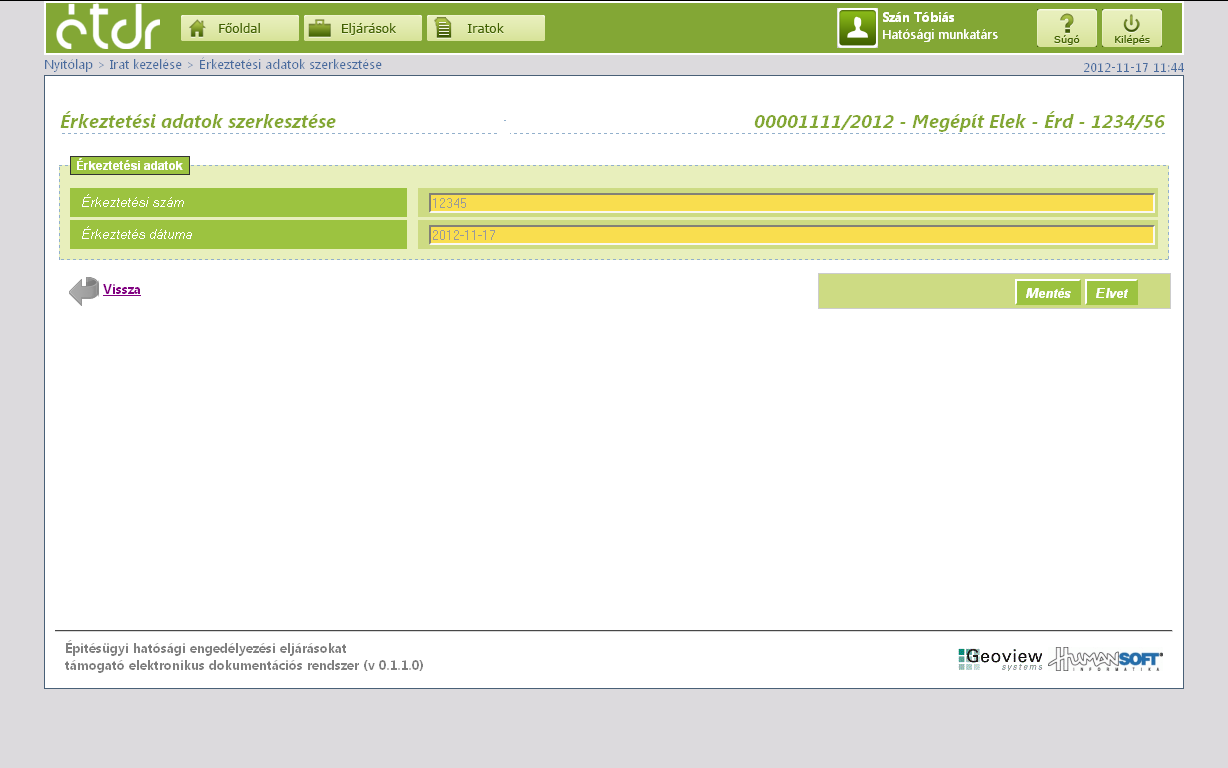 az irat érkeztetése
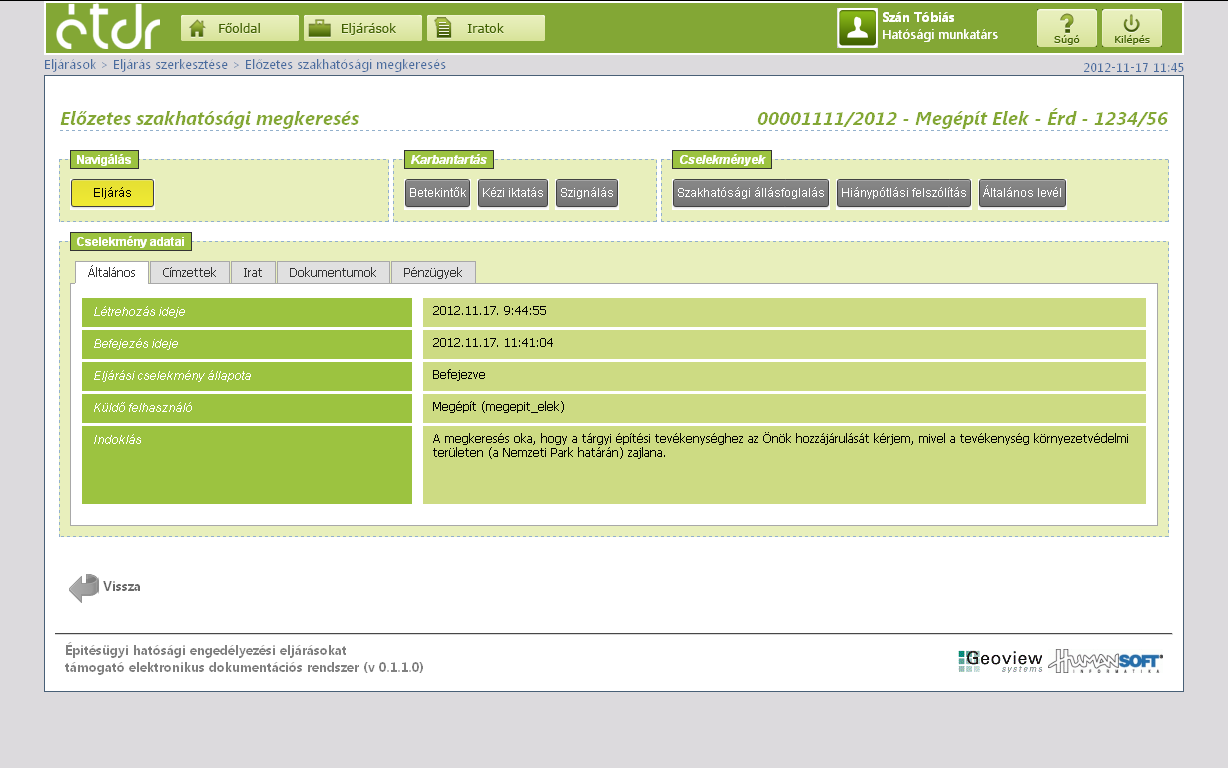 szignálás
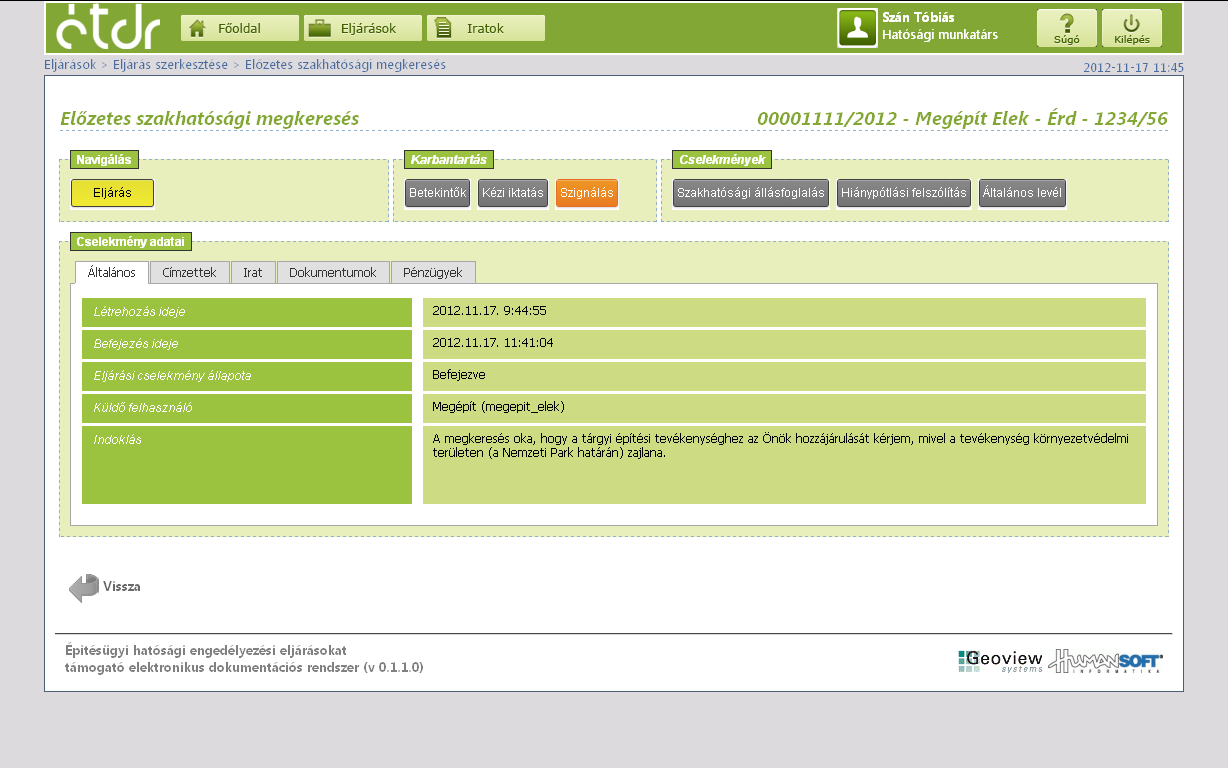 szignálás
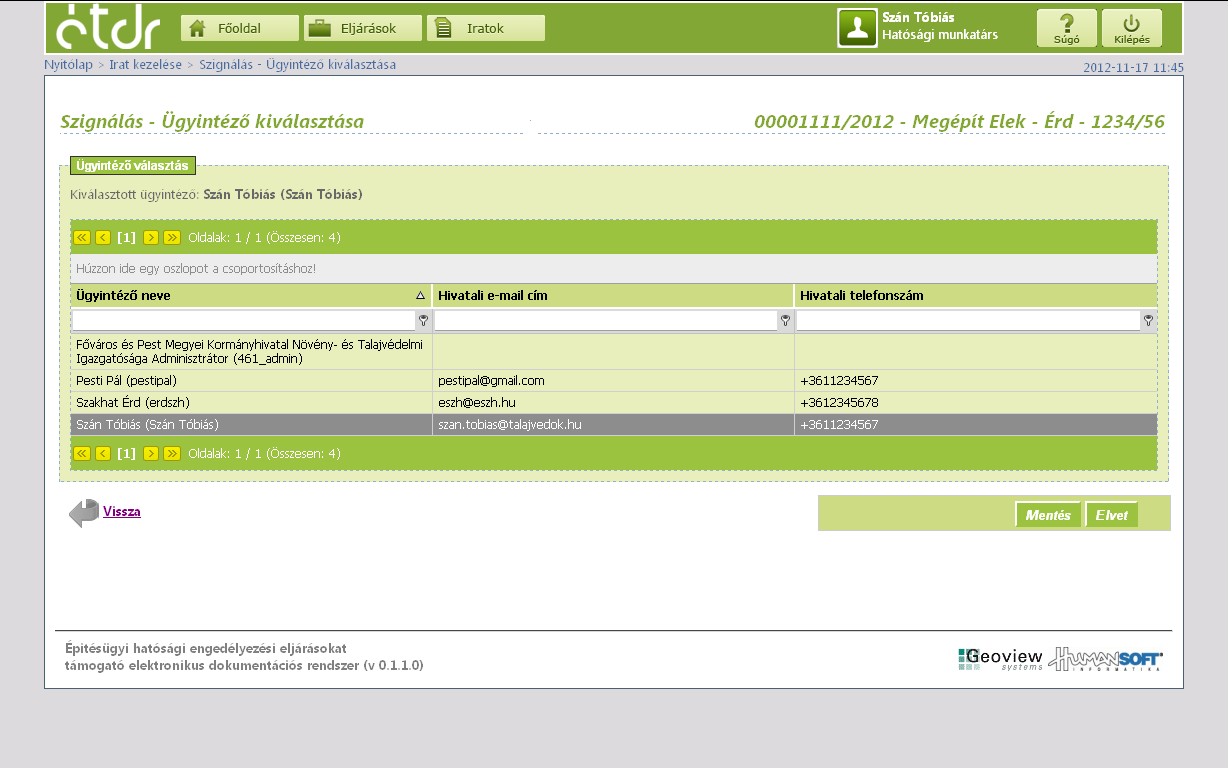 szignálás
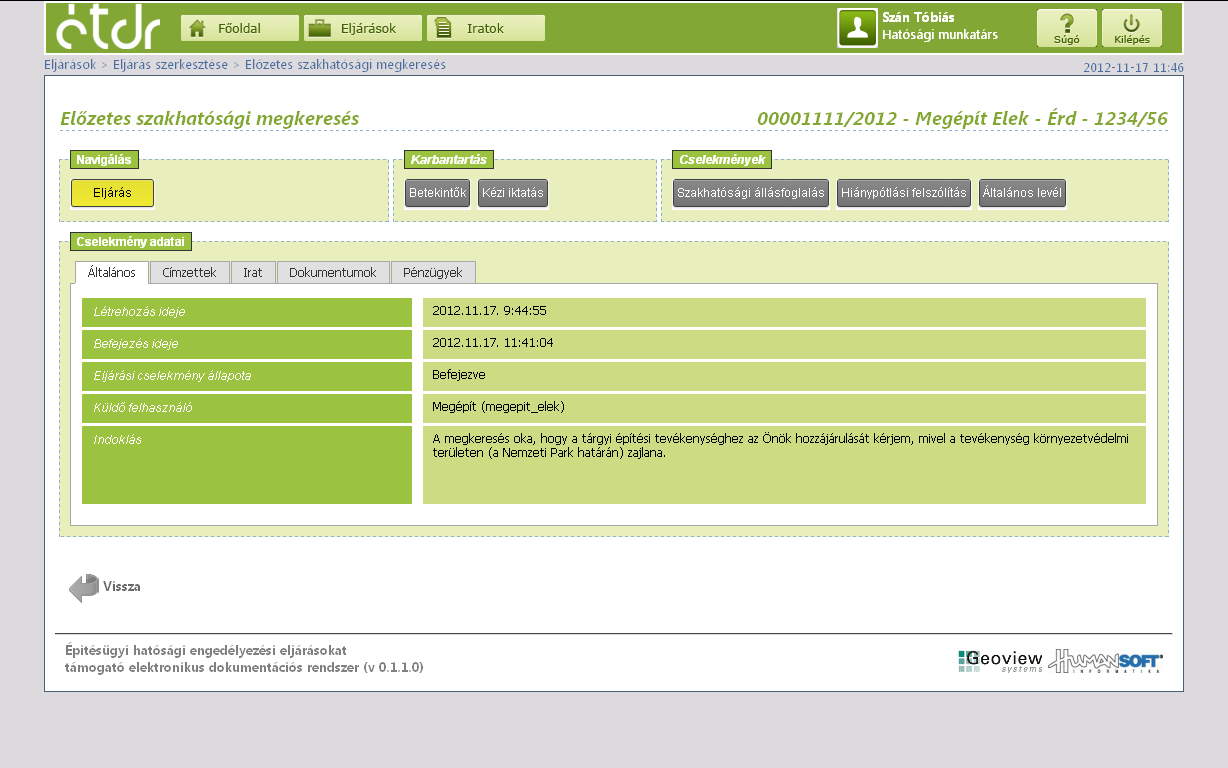 iktatás
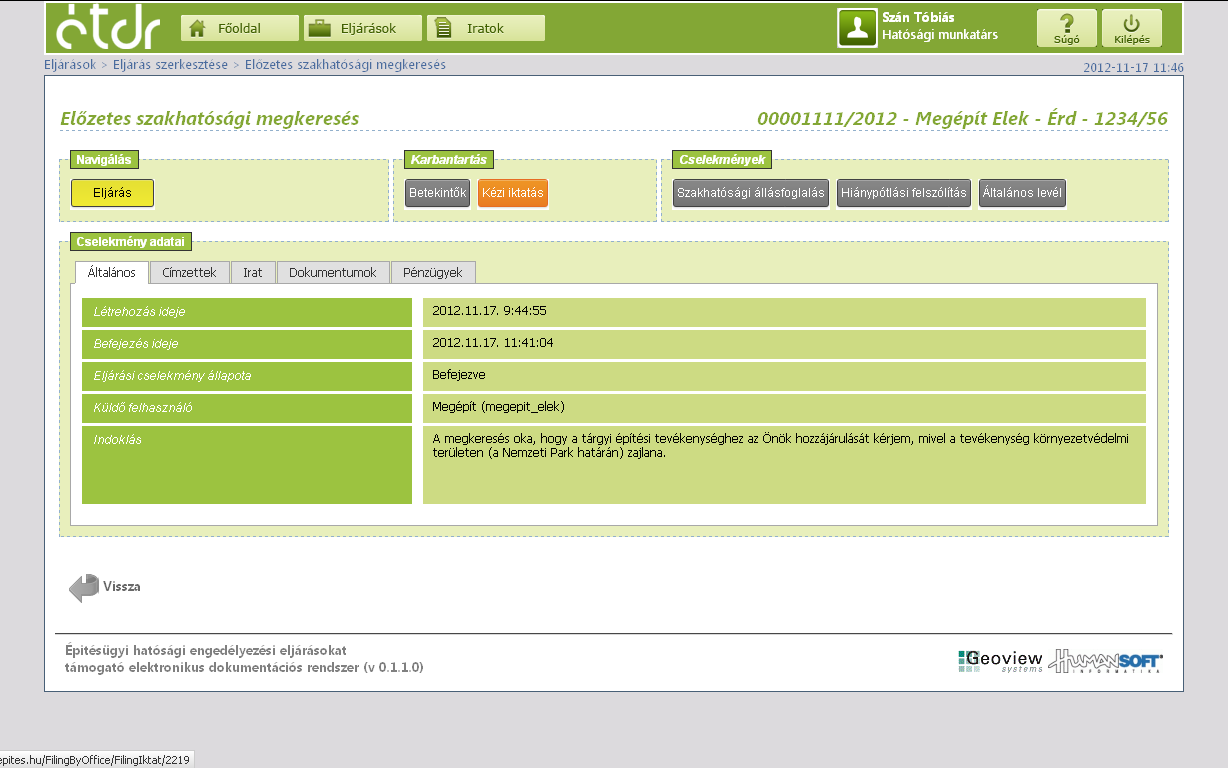 iktatás
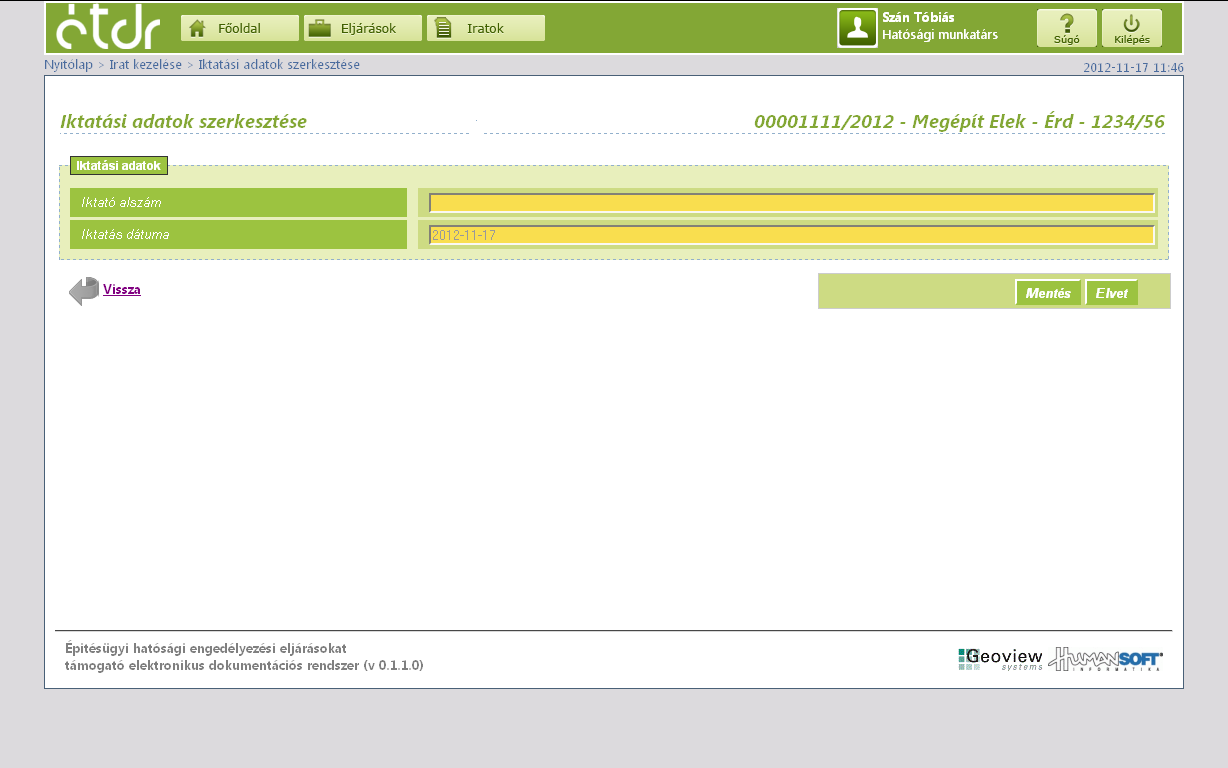 iktatás
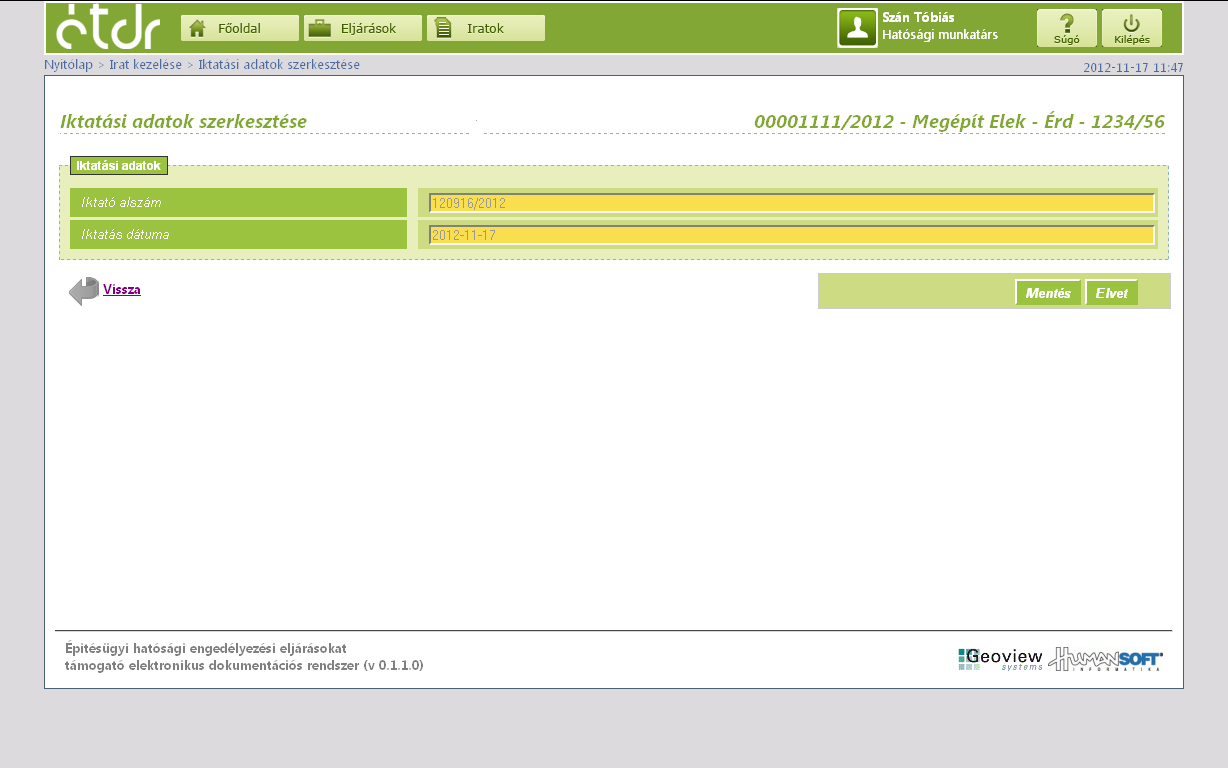 iktatás
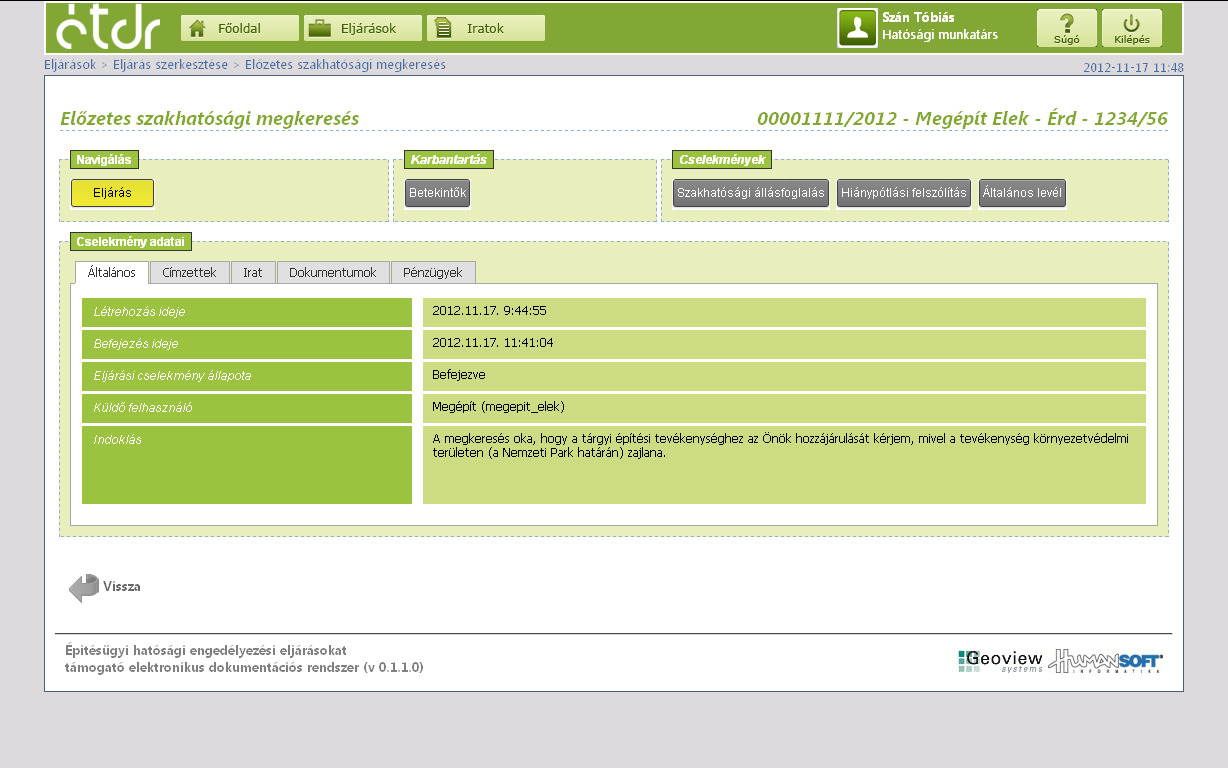 iktatás
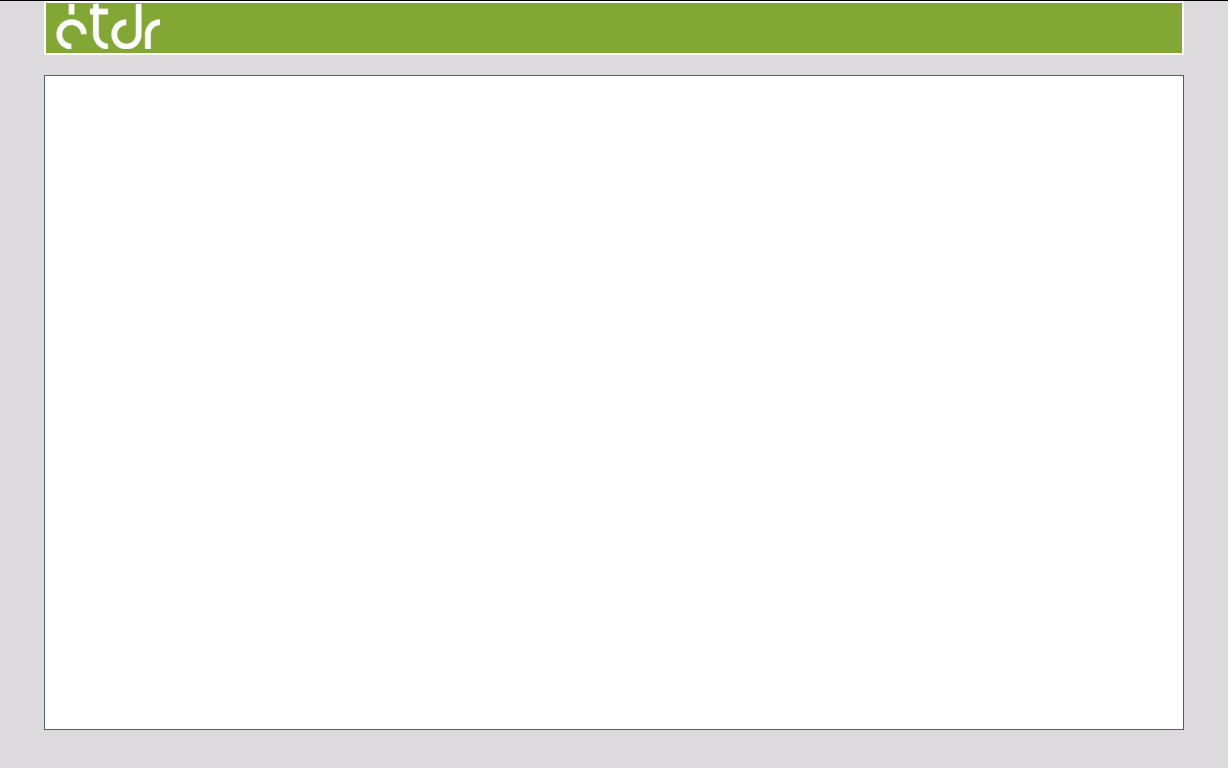 Az iratanyag
megismerése,
dokumentáció
ellenőrzése
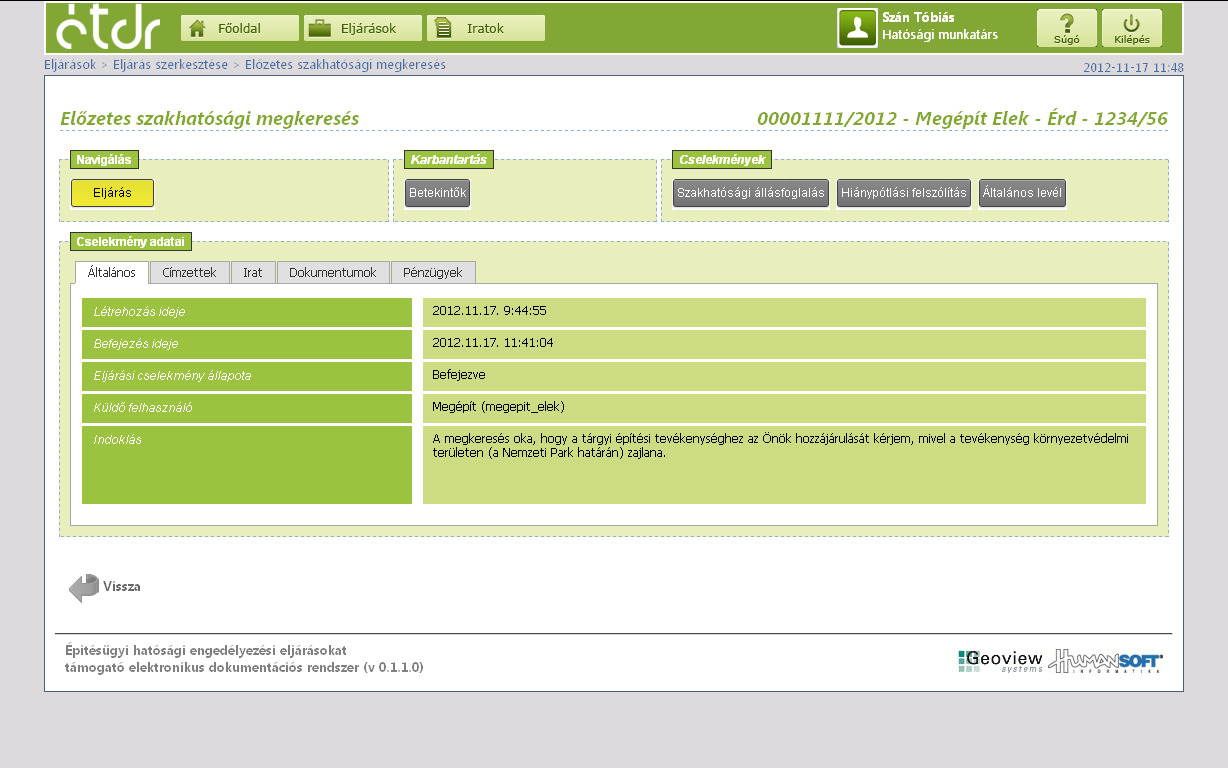 a dokumentáció megtekintése
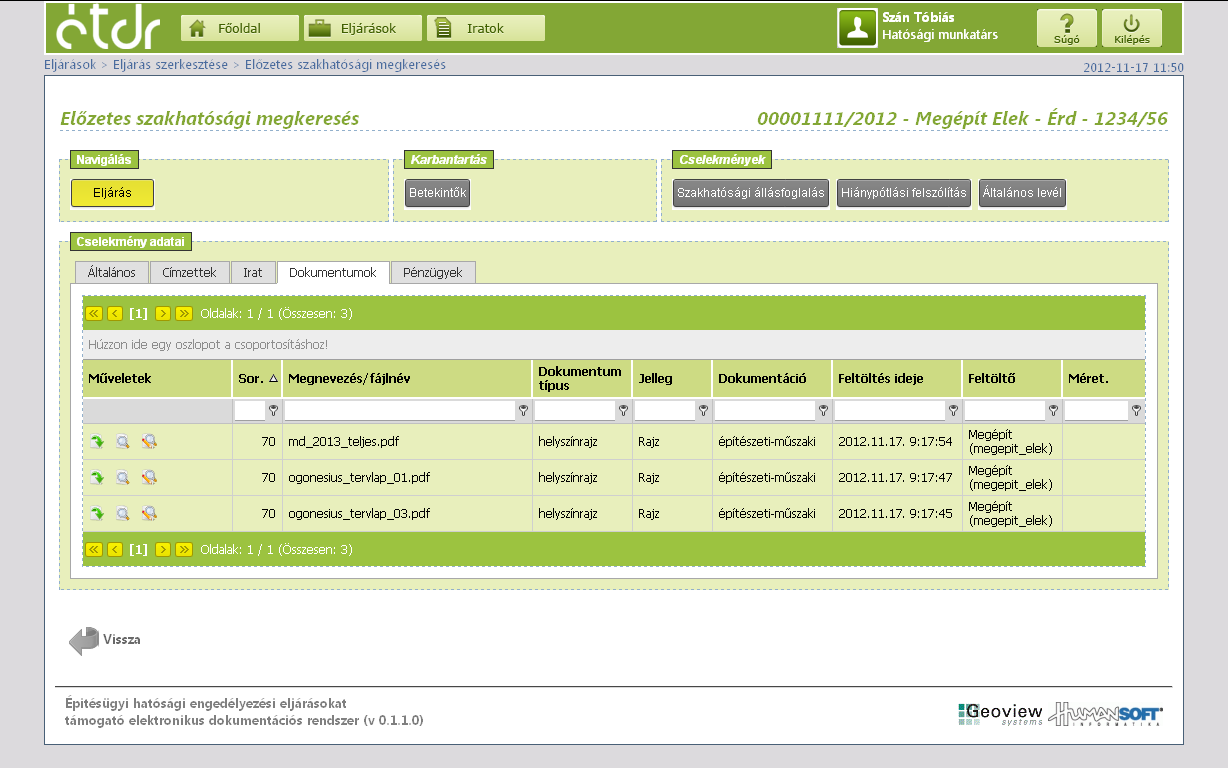 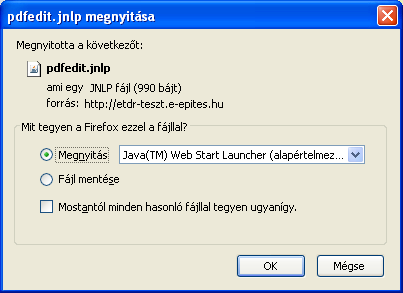 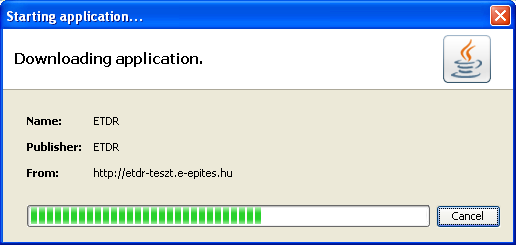 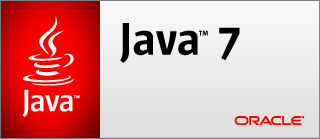 a dokumentáció megtekintése
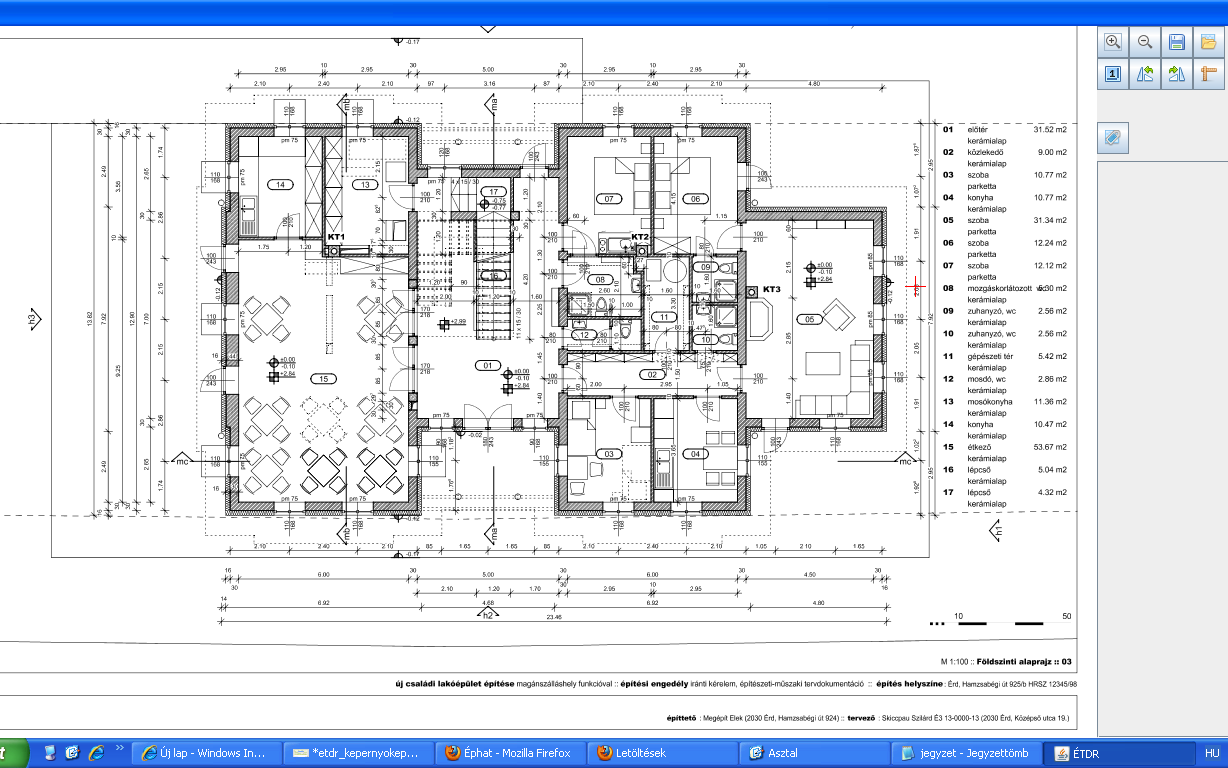 a dokumentáció megtekintése
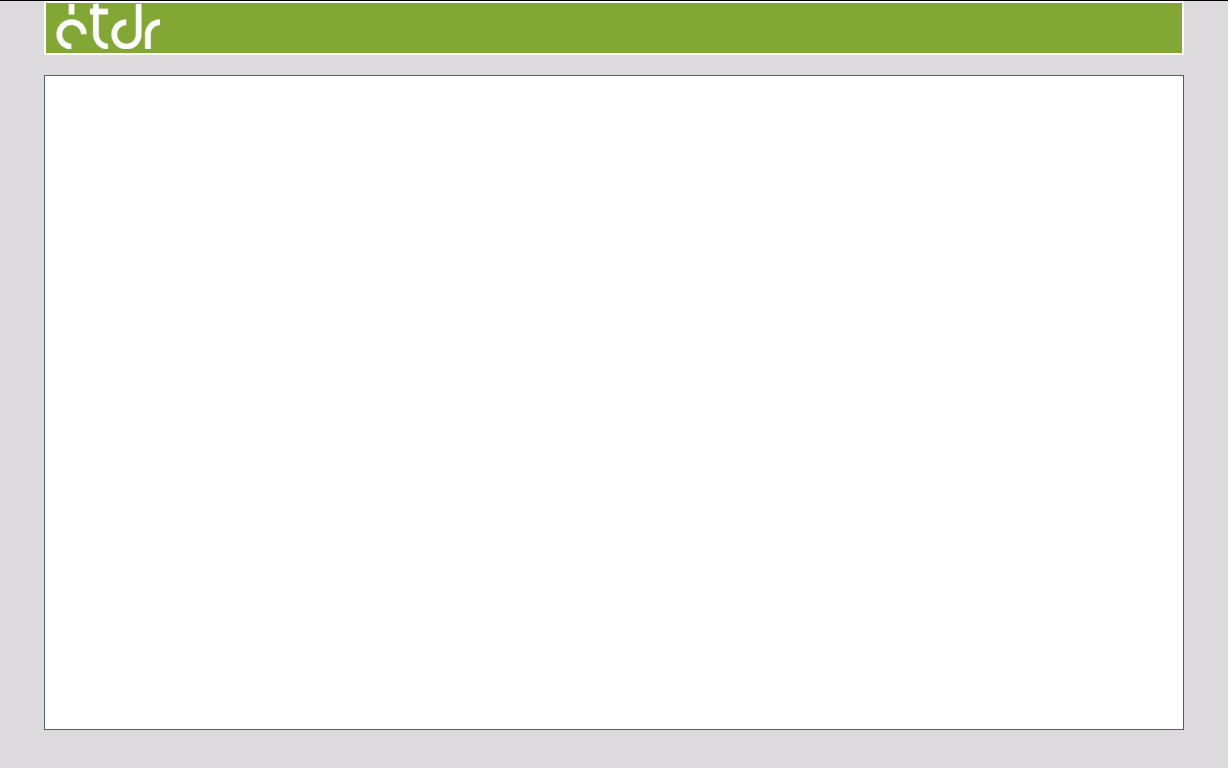 Döntés
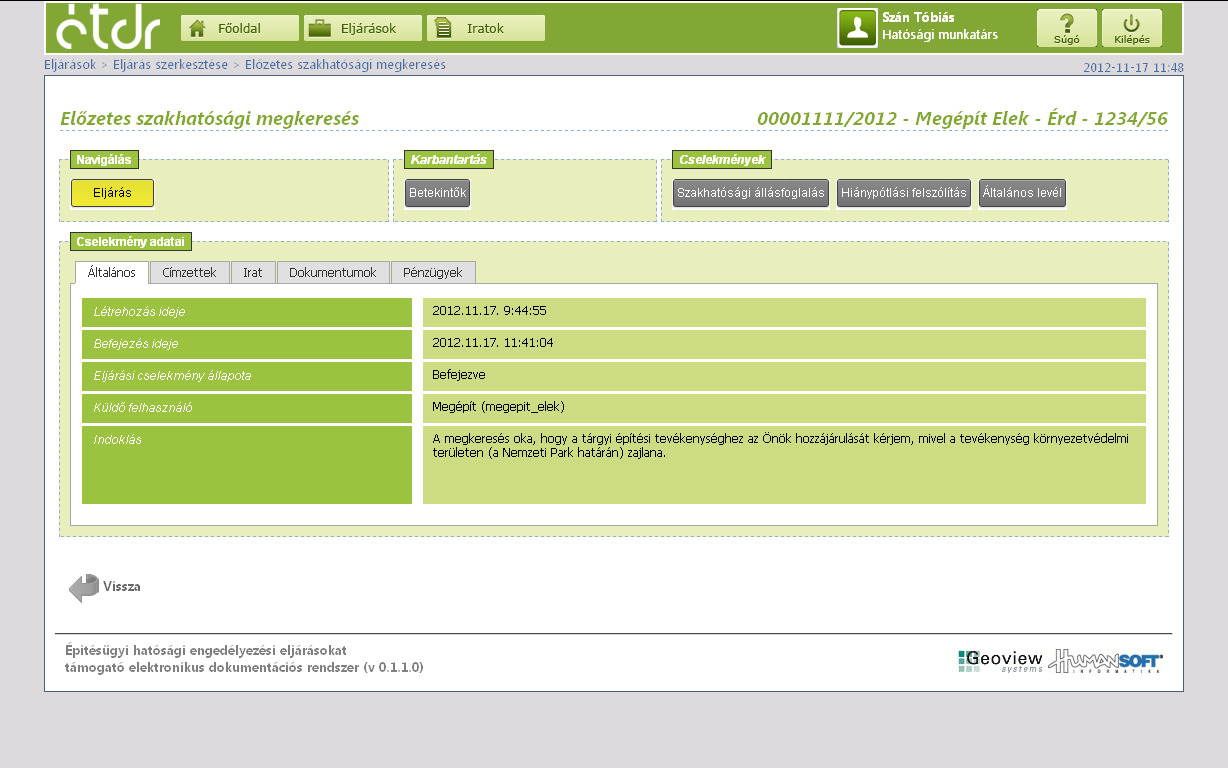 a döntés előkészítése
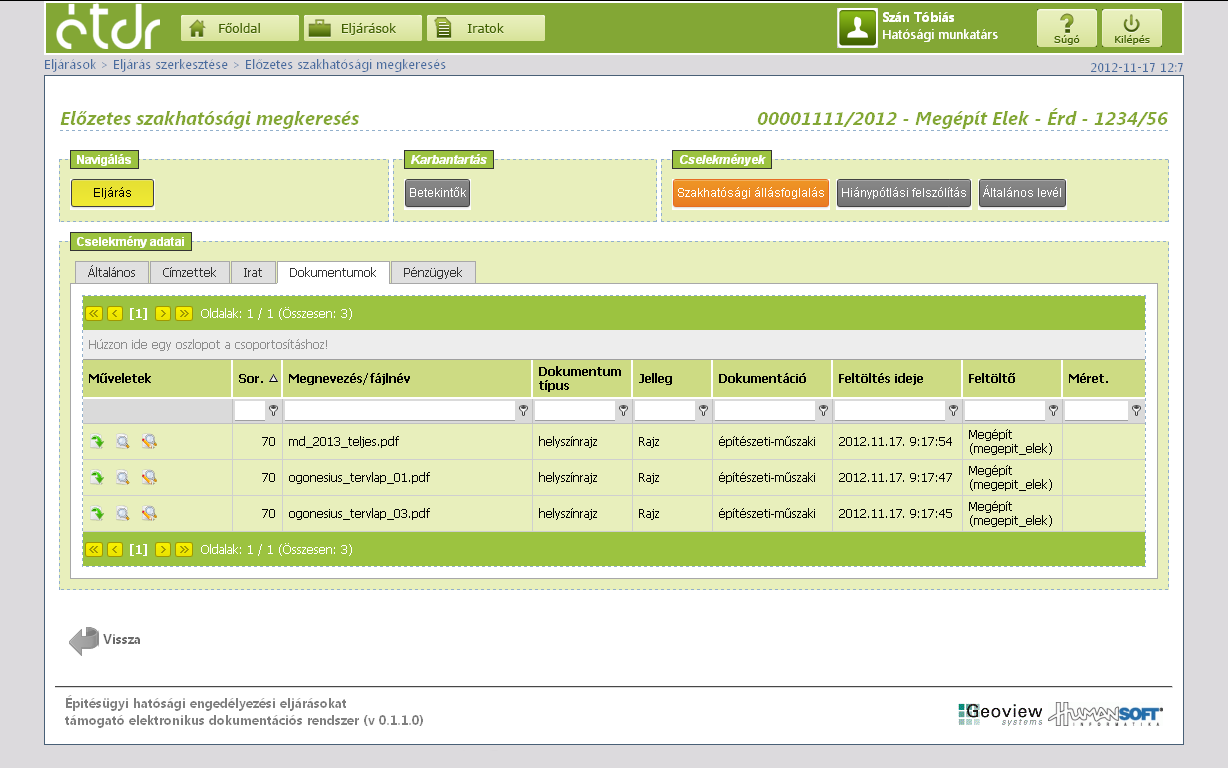 a döntés előkészítése
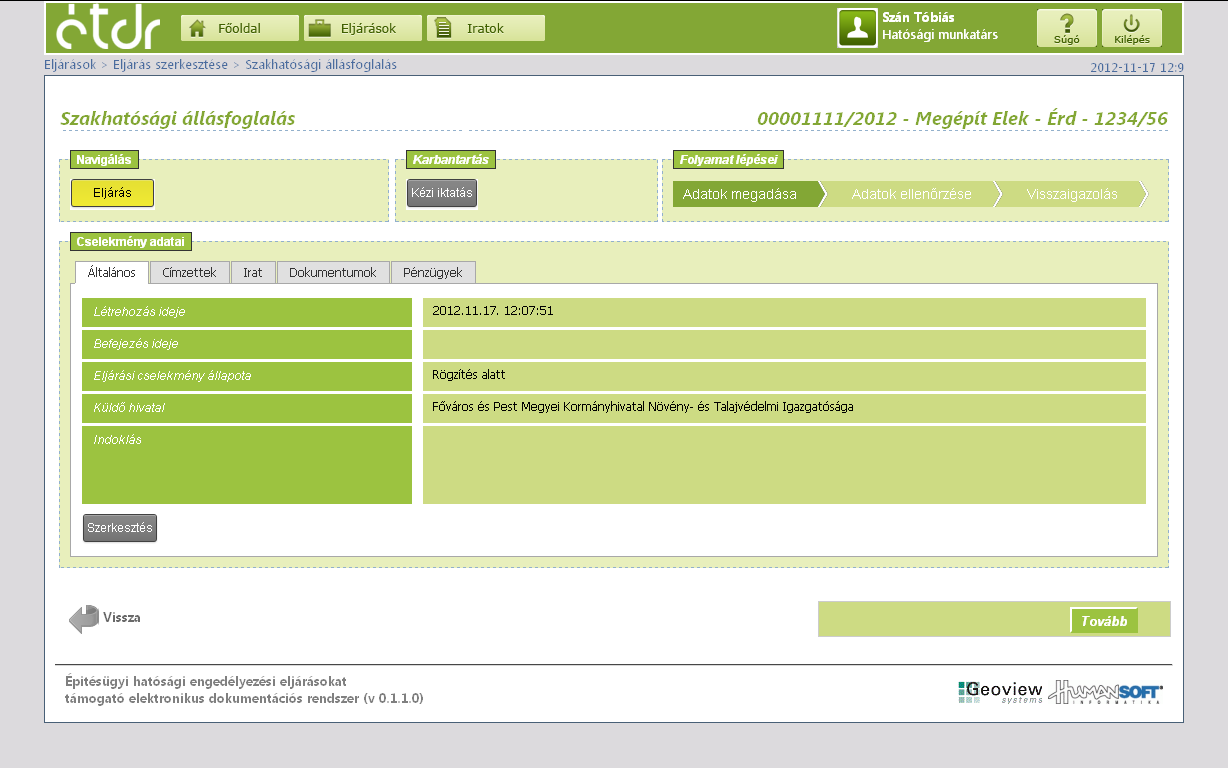 a döntés előkészítése
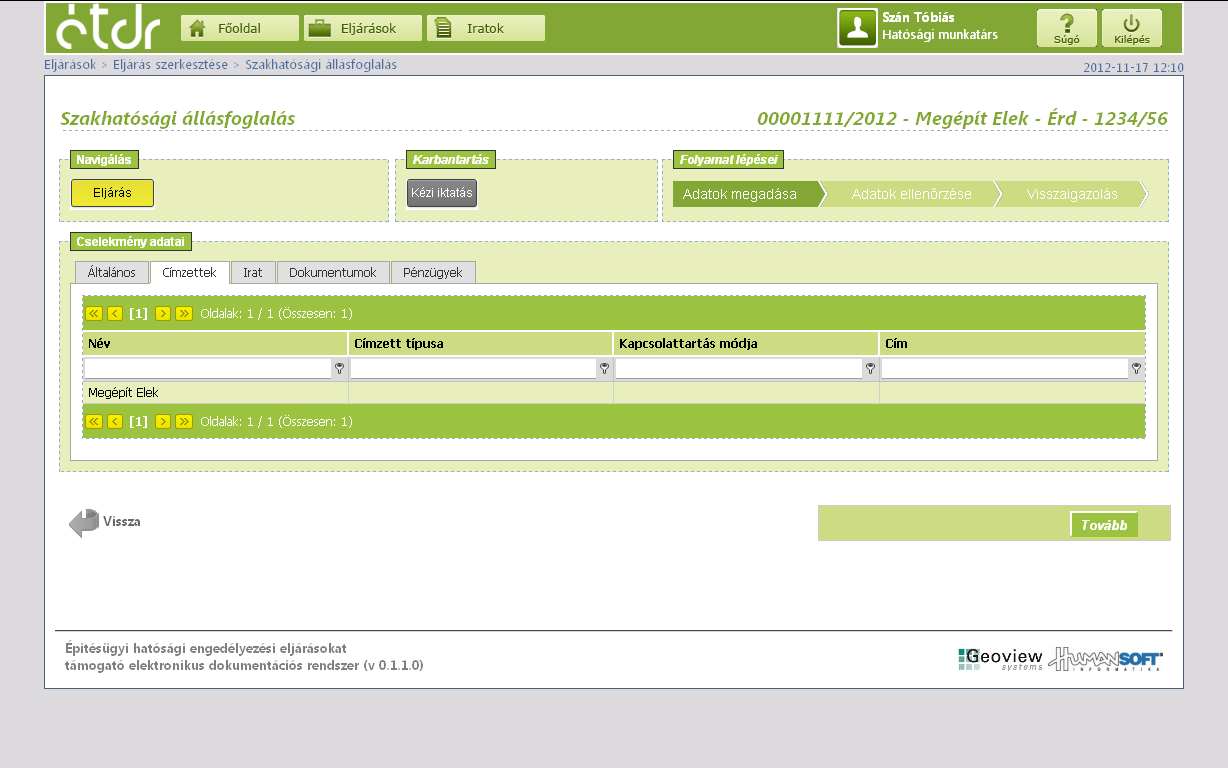 a döntés előkészítése
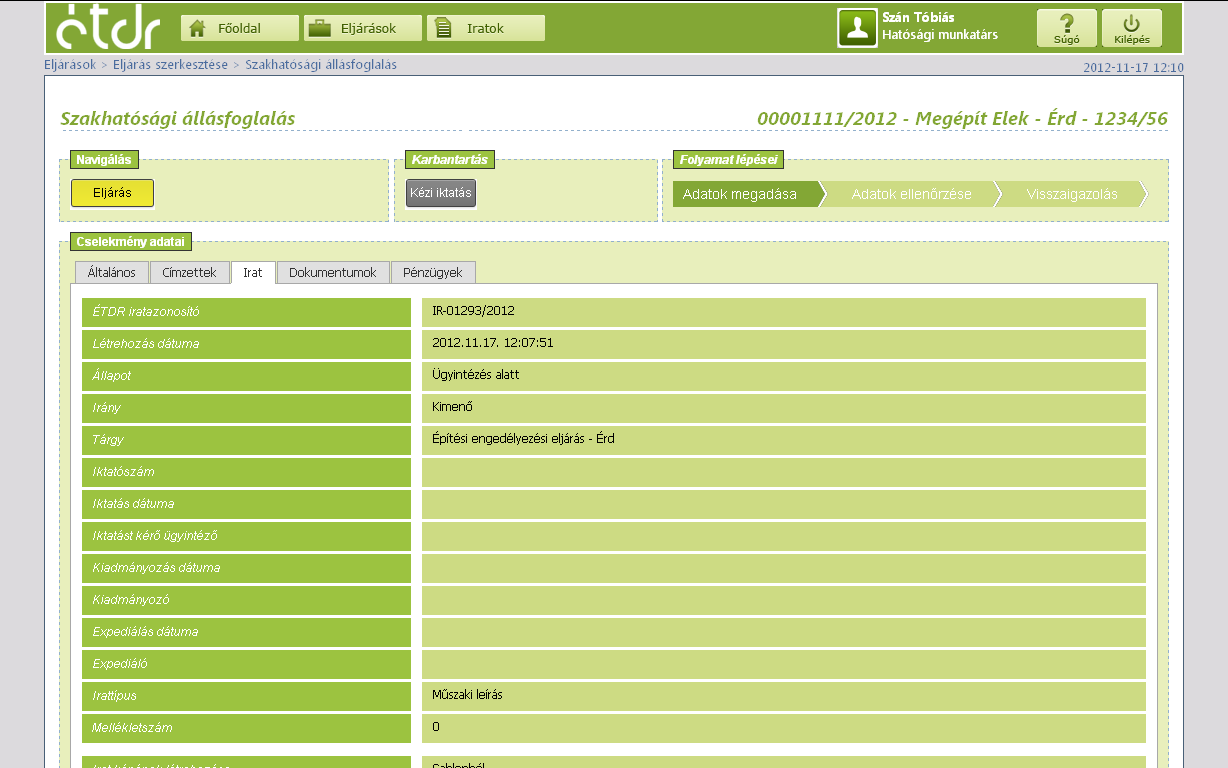 a döntés előkészítése
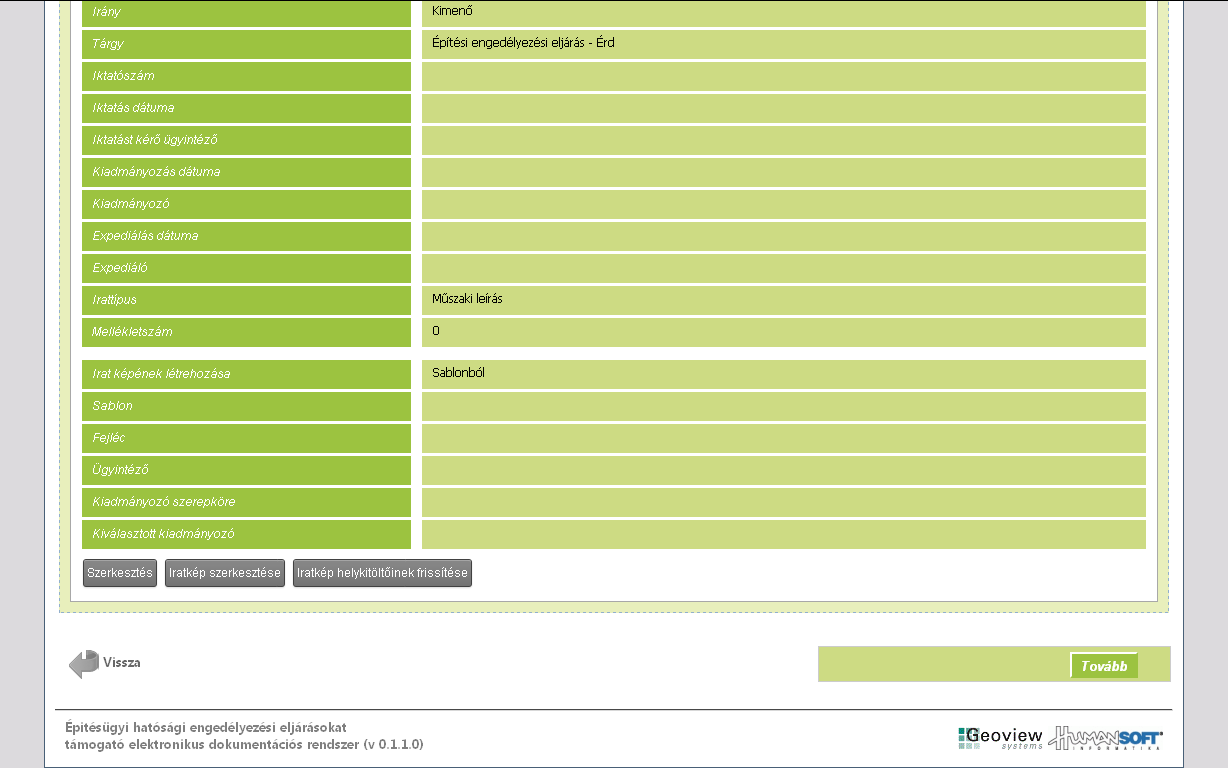 a döntés előkészítése
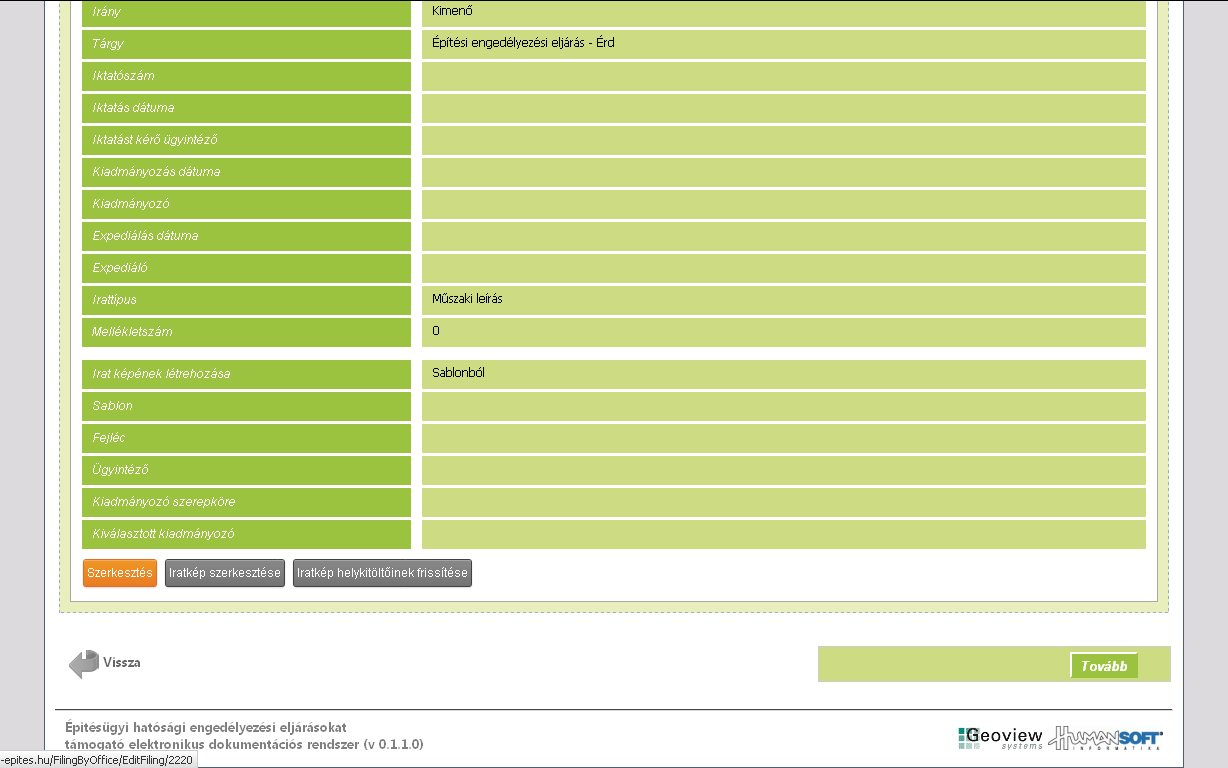 a döntés előkészítése
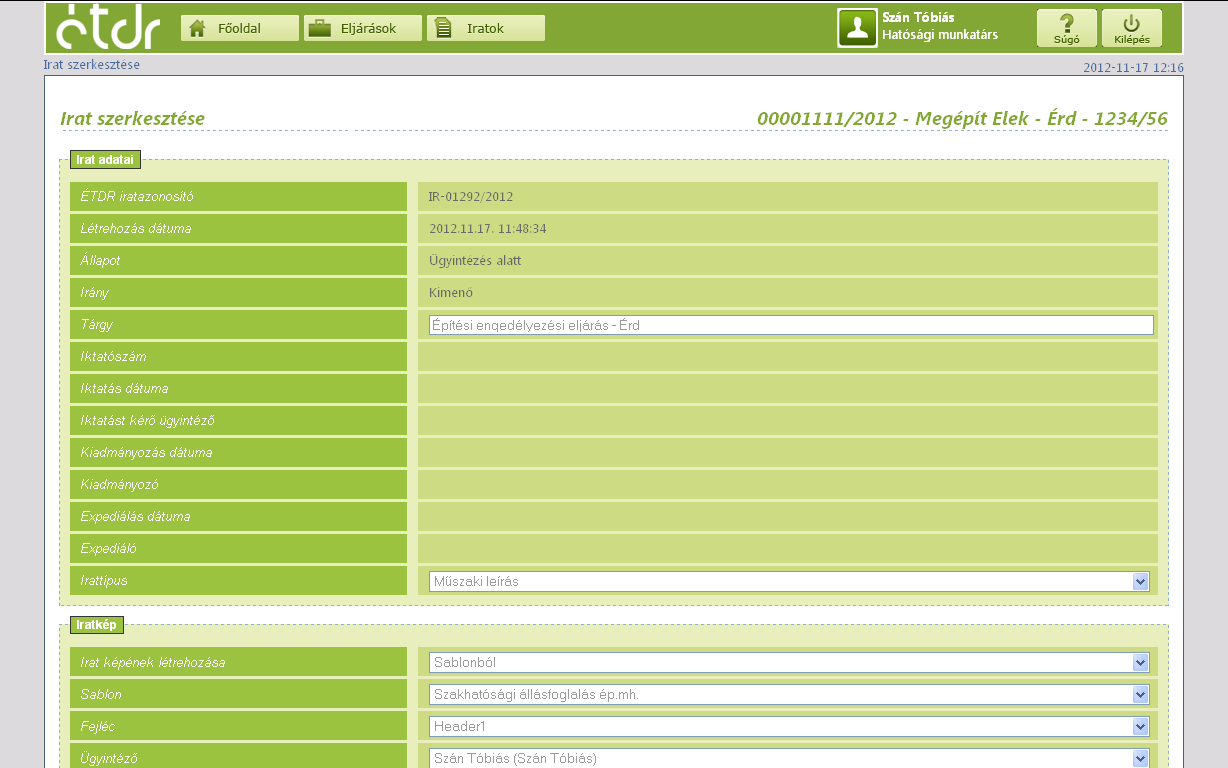 a döntés előkészítése
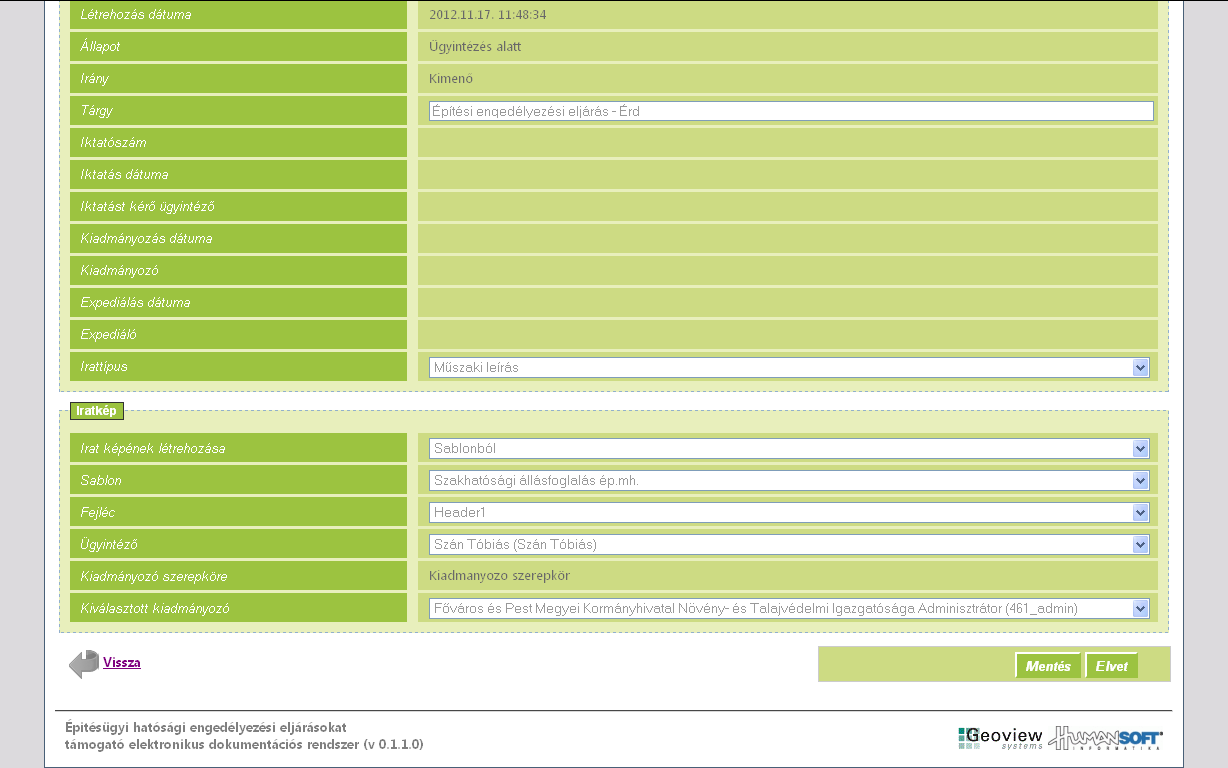 a döntés előkészítése
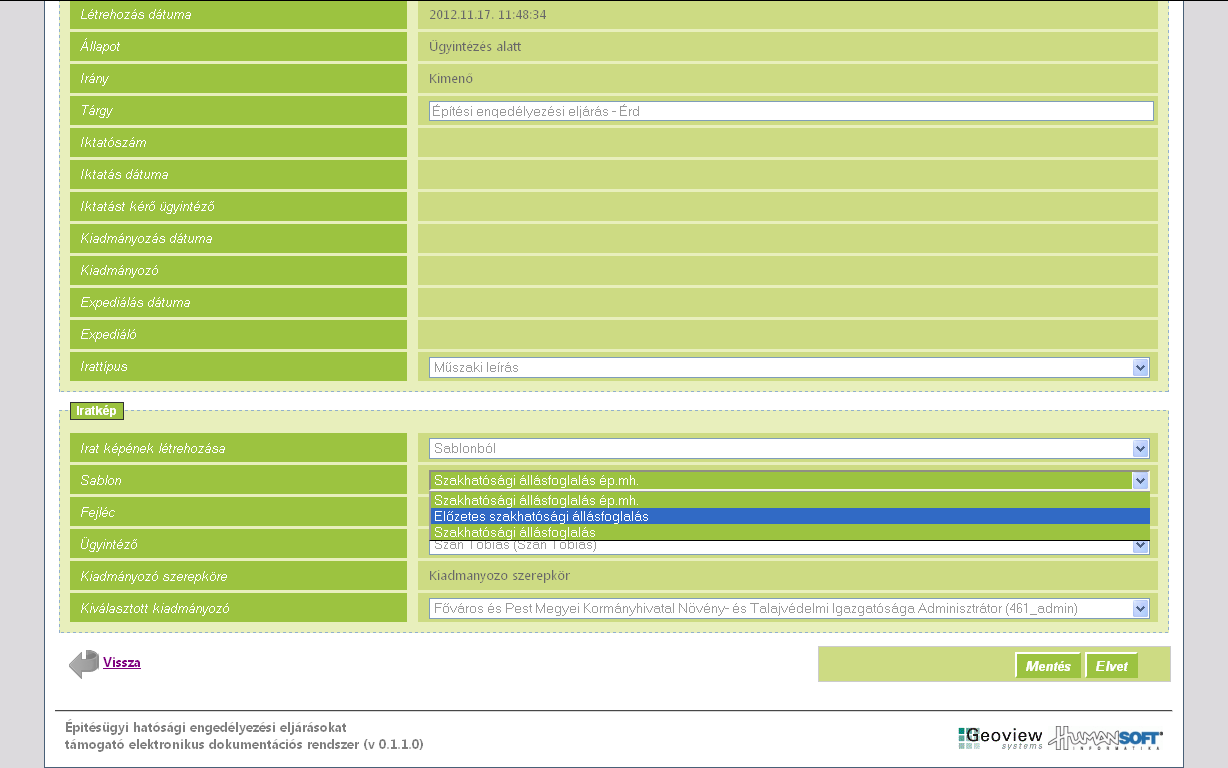 a döntés előkészítése
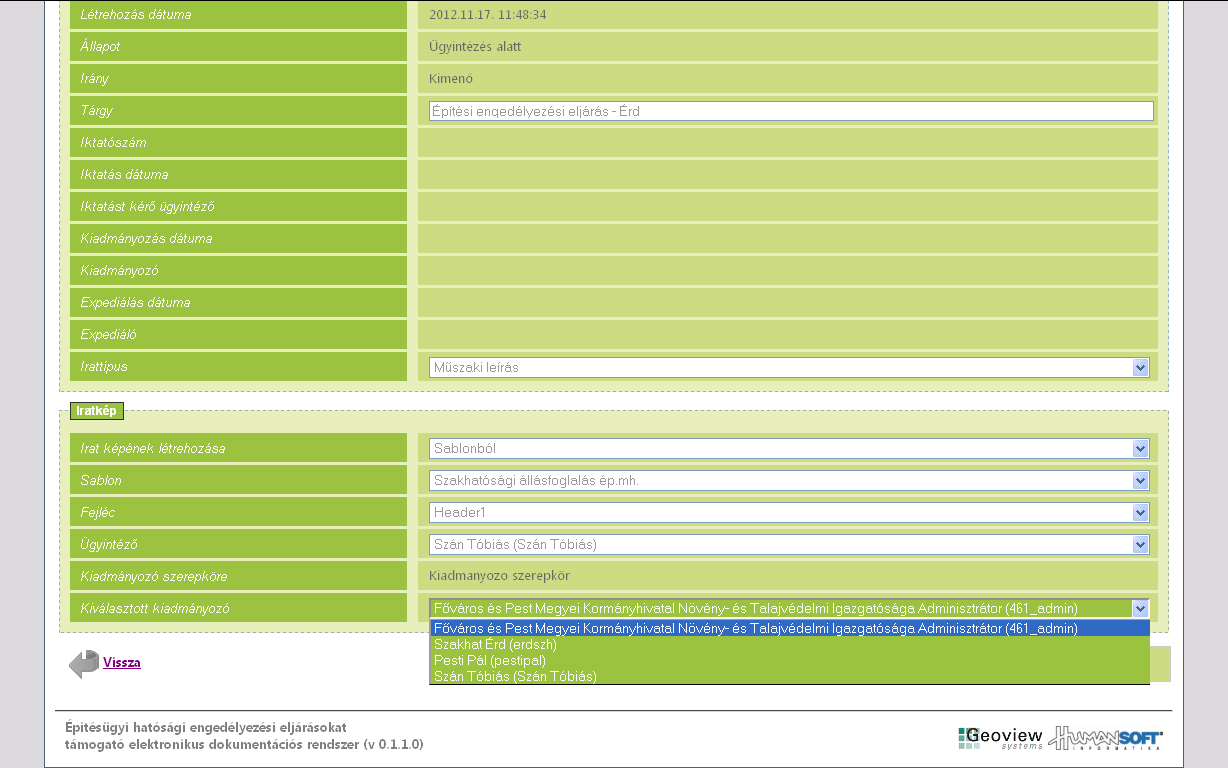 a döntés előkészítése
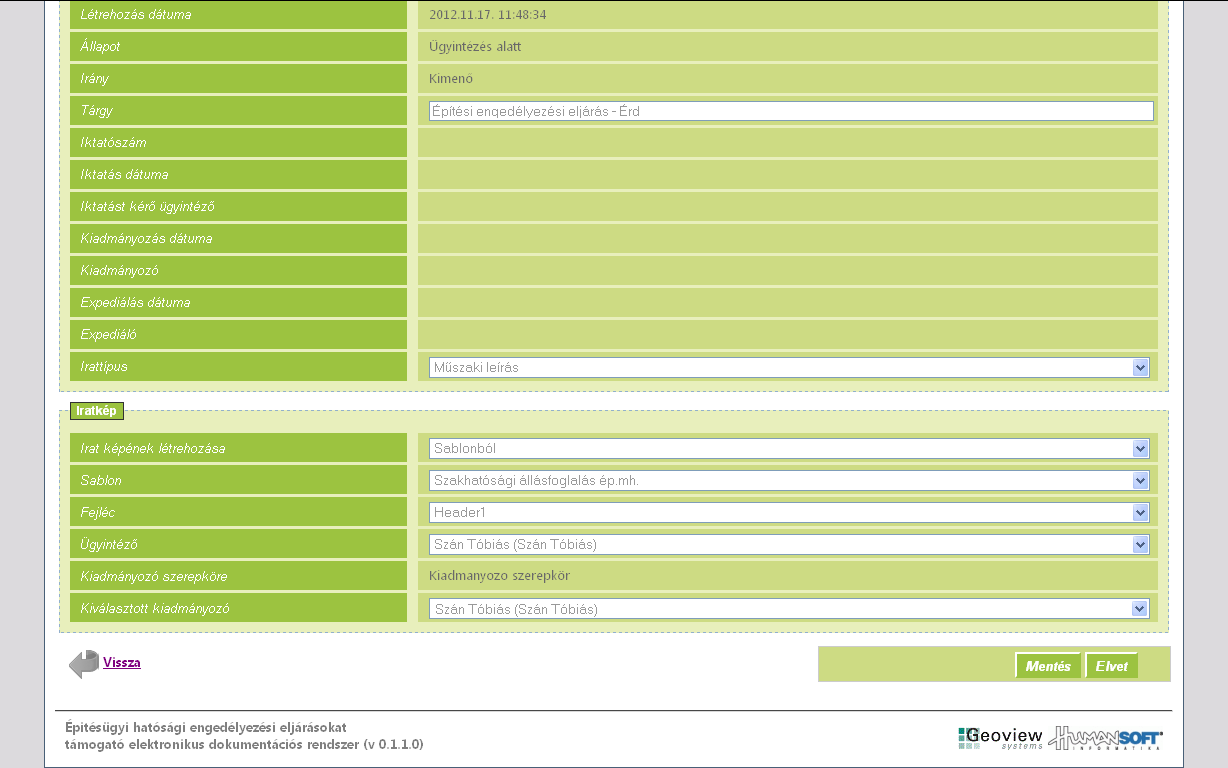 a döntés előkészítése
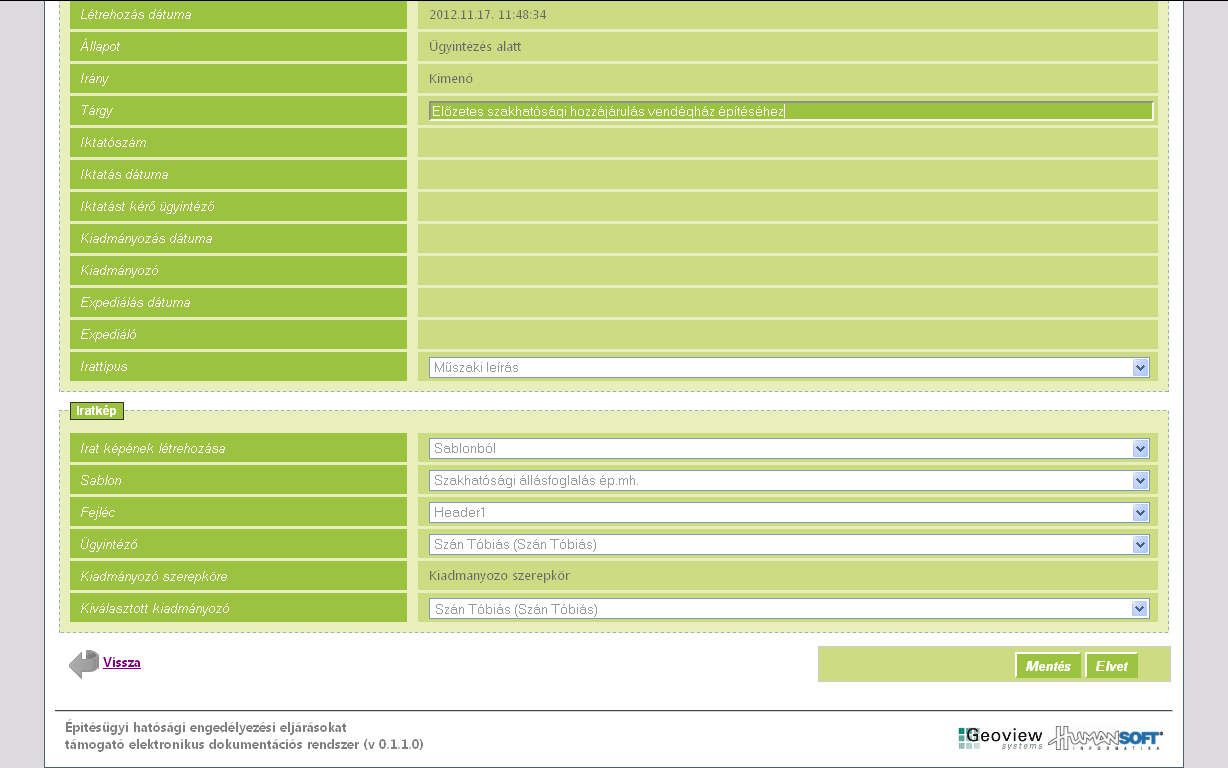 a döntés előkészítése
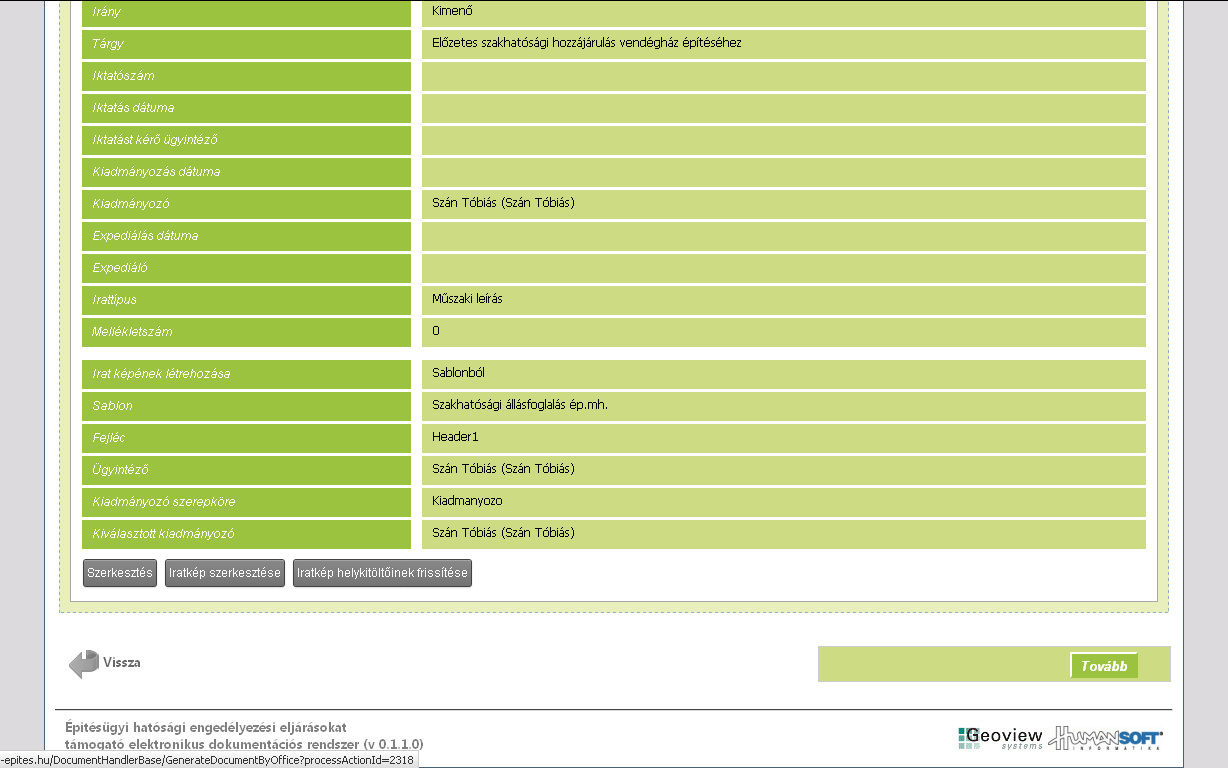 a döntés előkészítése
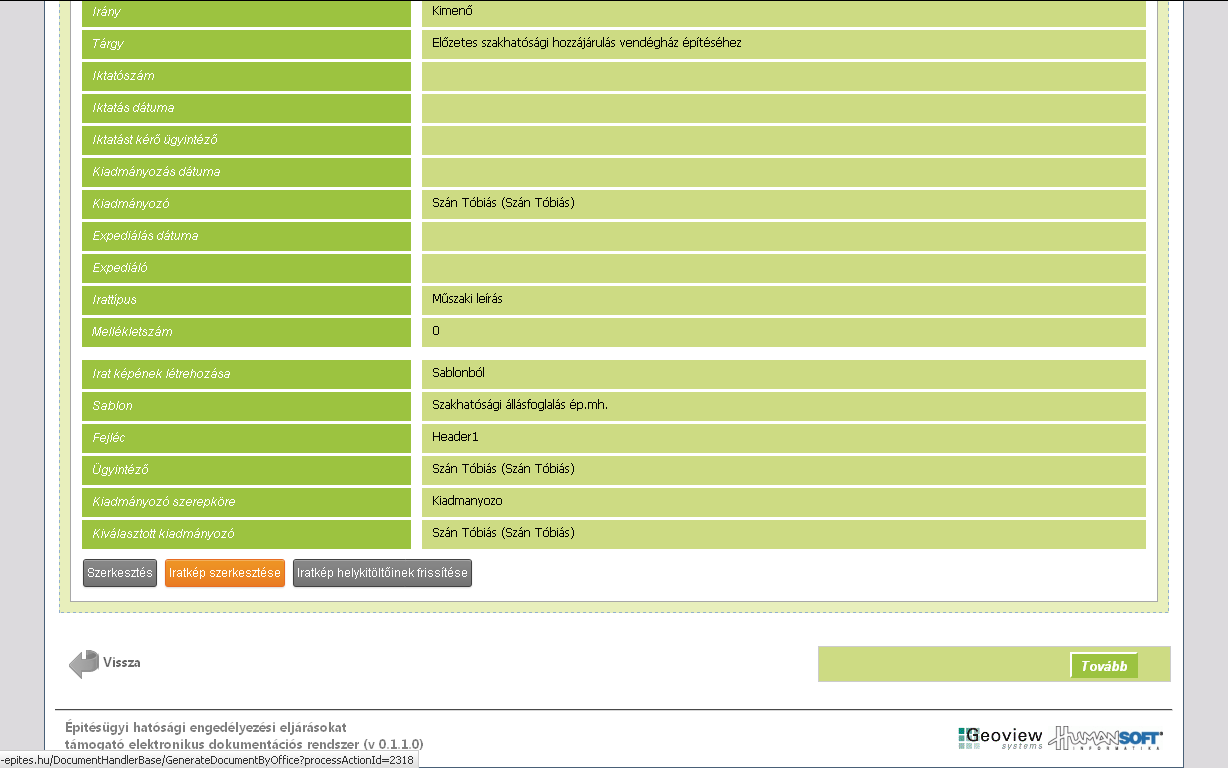 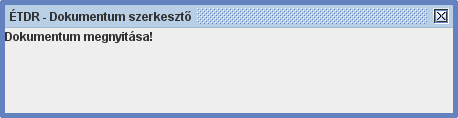 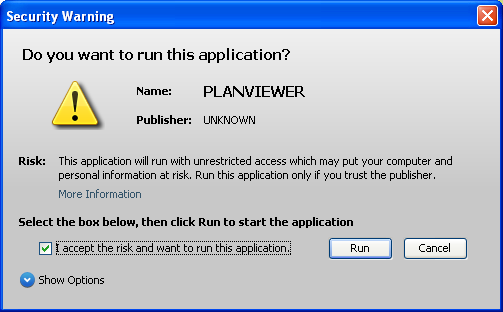 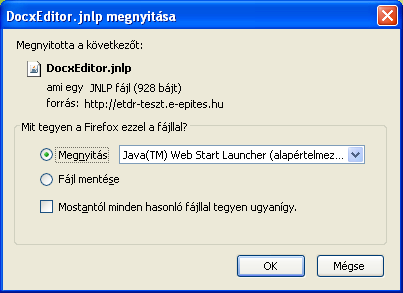 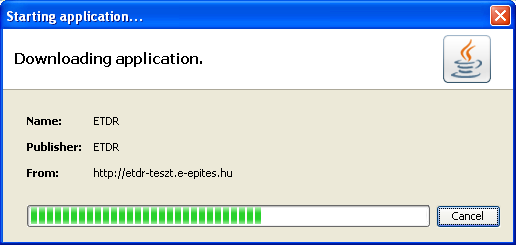 a döntés előkészítése
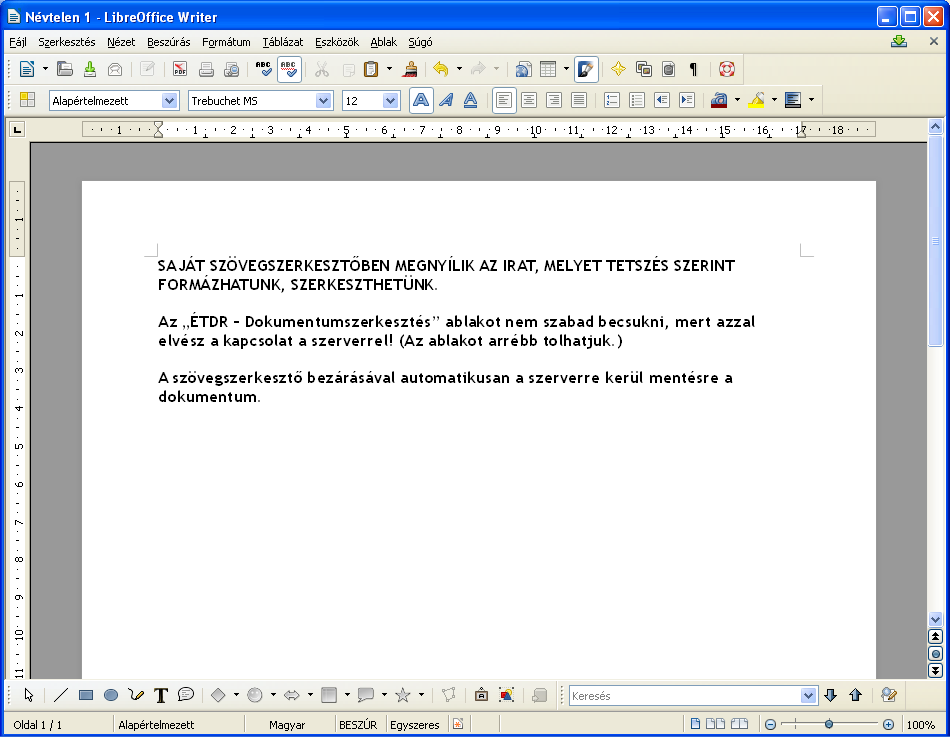 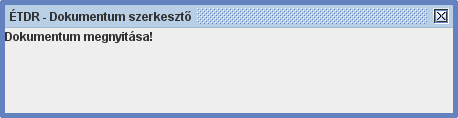 a döntés előkészítése
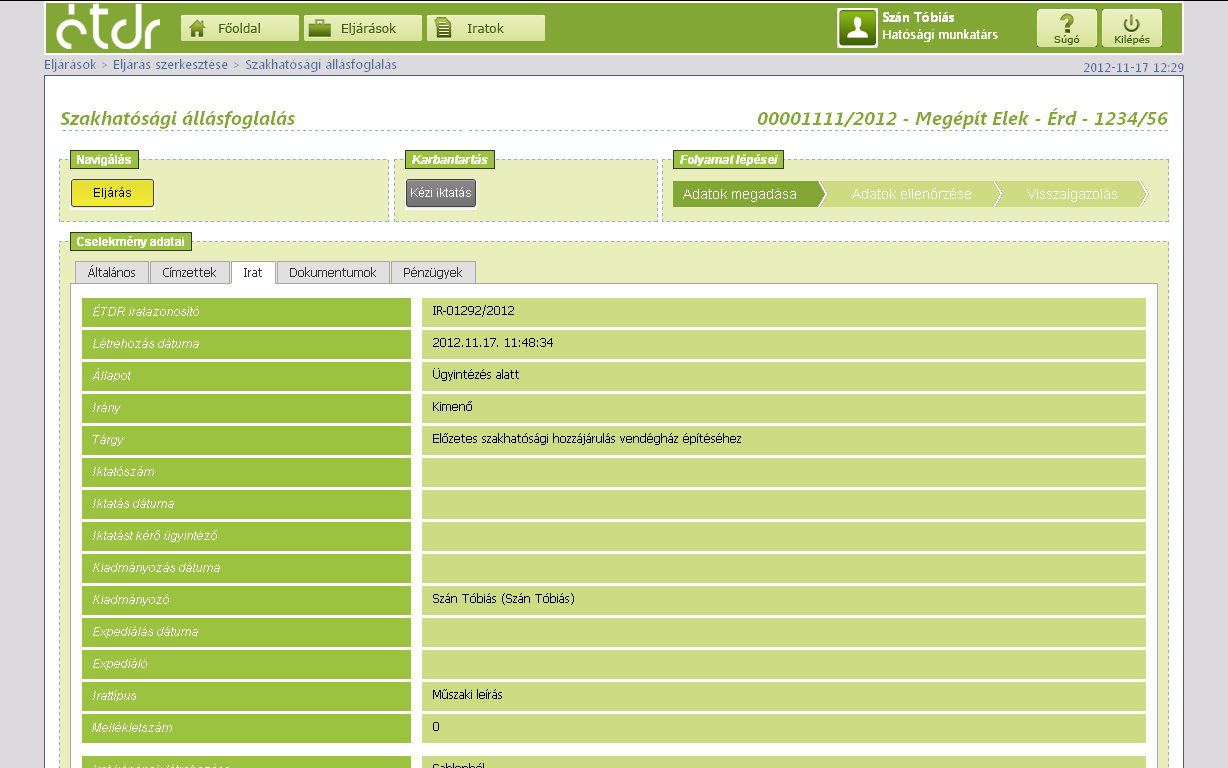 a döntés előkészítése
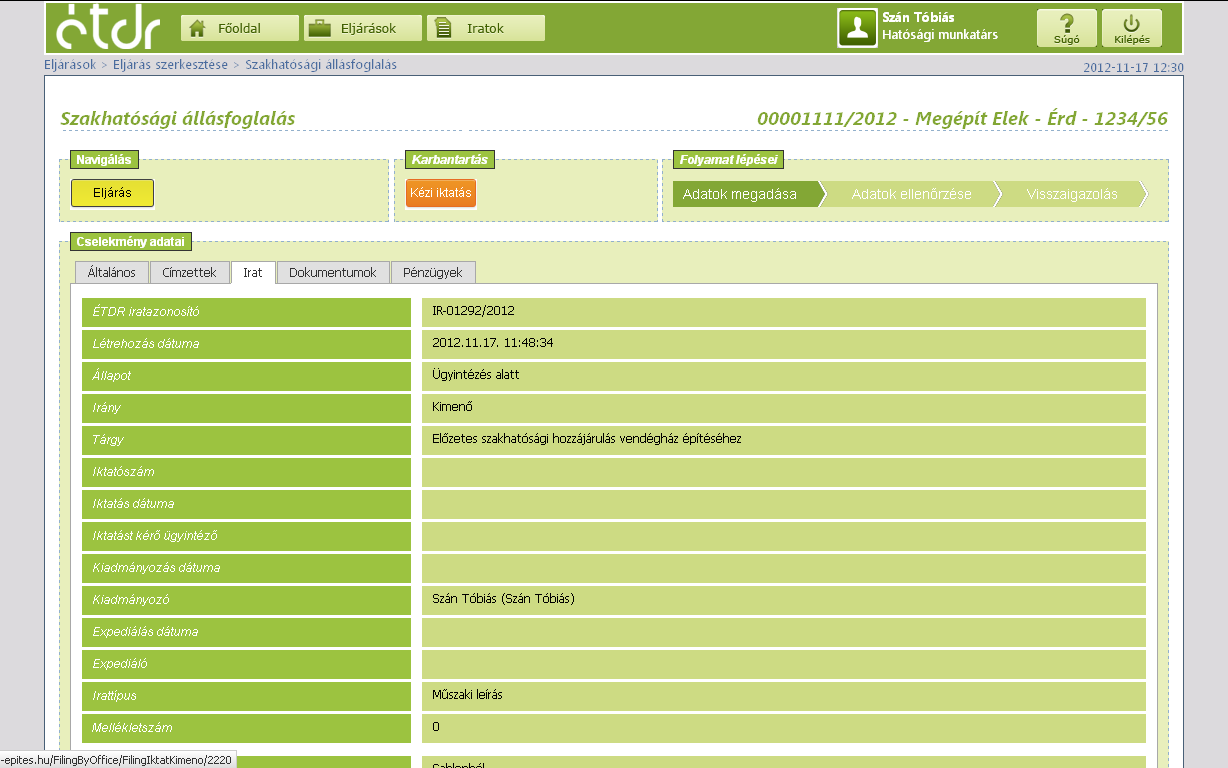 a döntés előkészítése
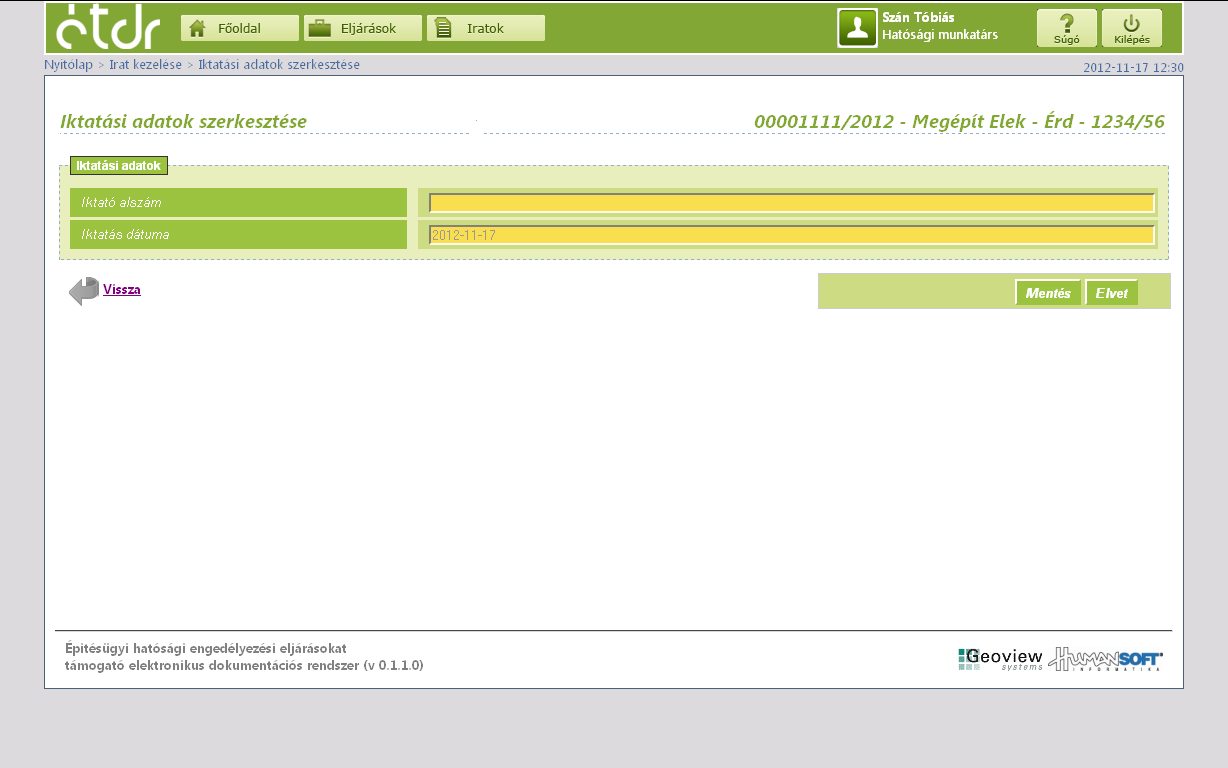 a döntés előkészítése
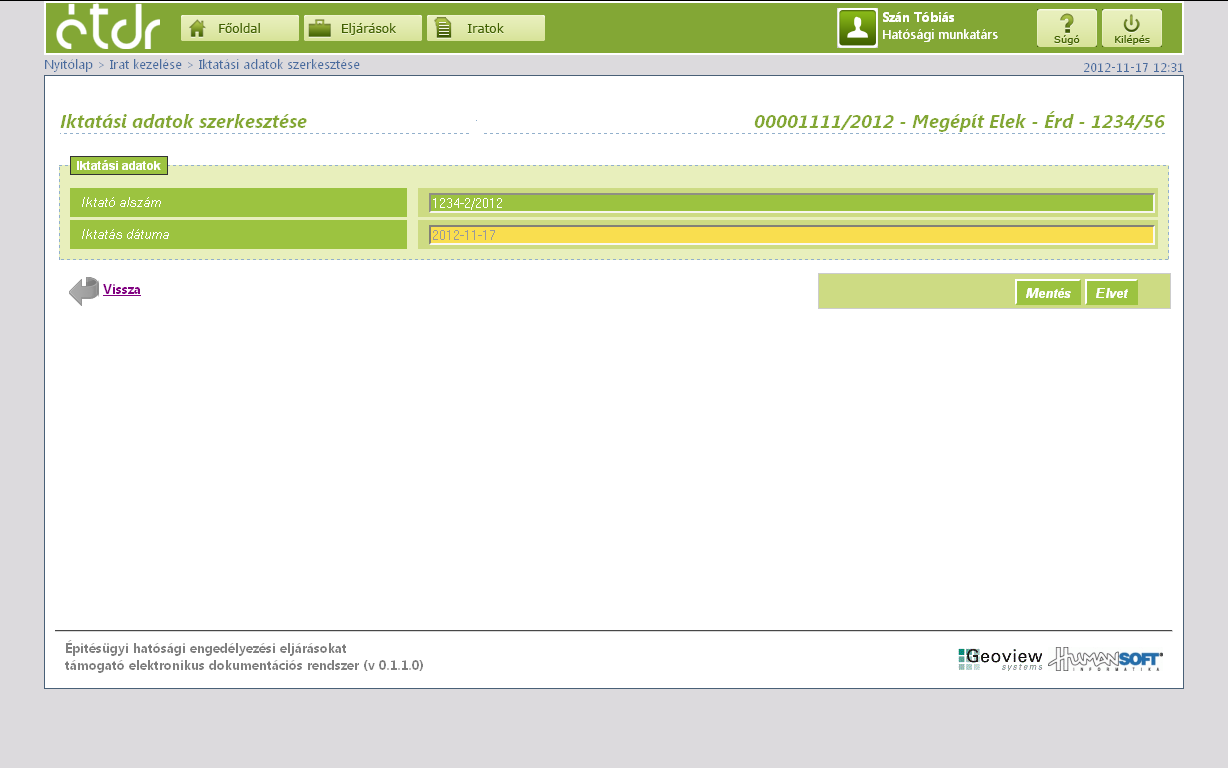 a döntés előkészítése
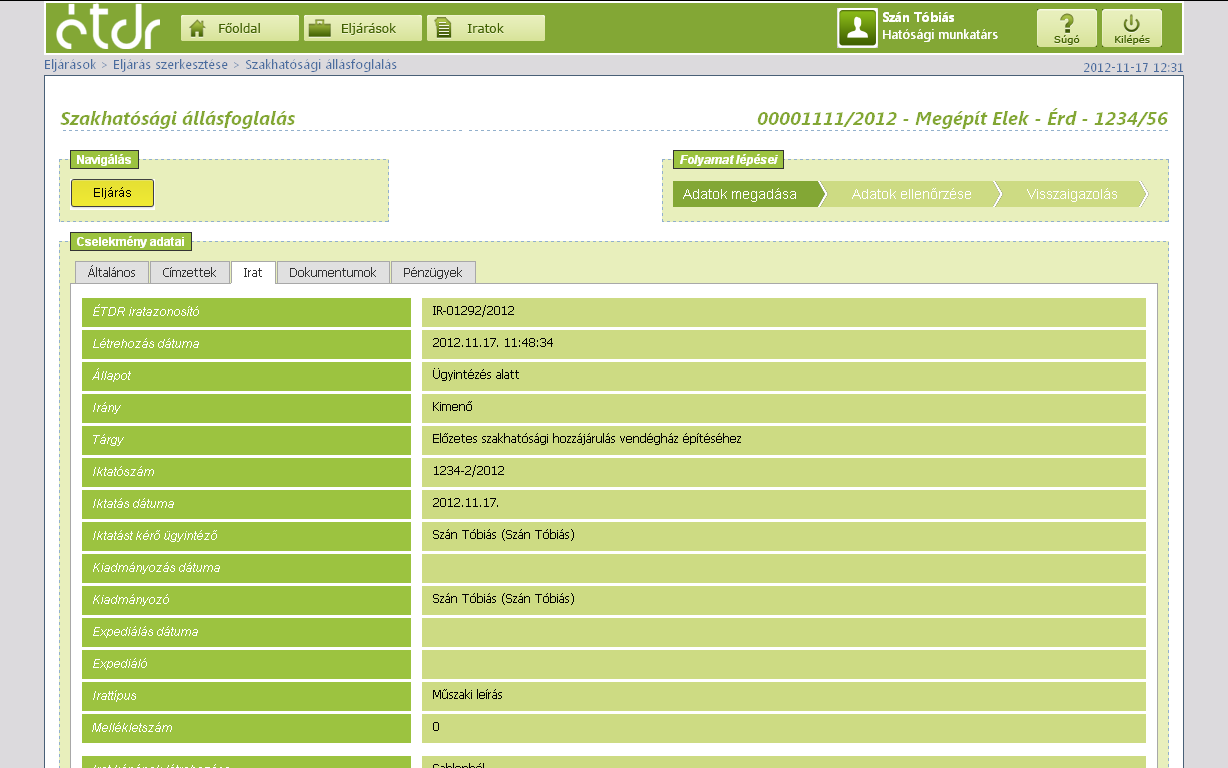 a döntés előkészítése
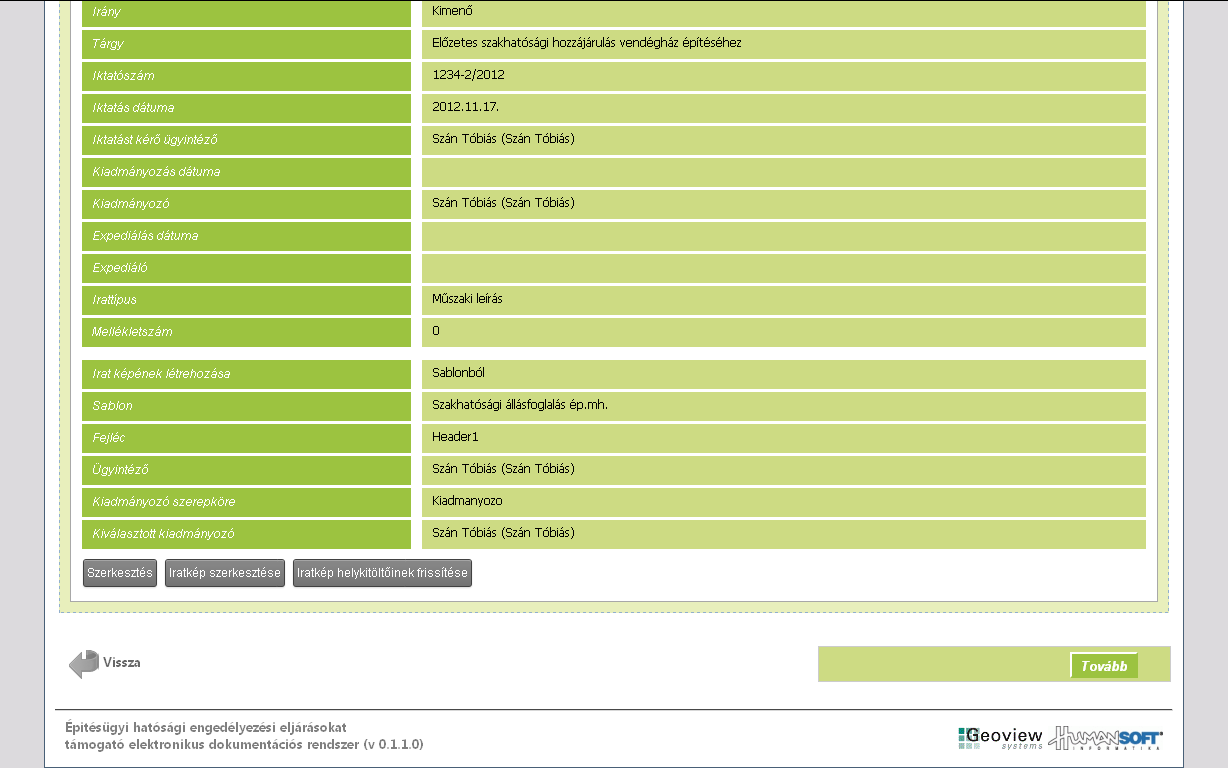 a döntés előkészítése
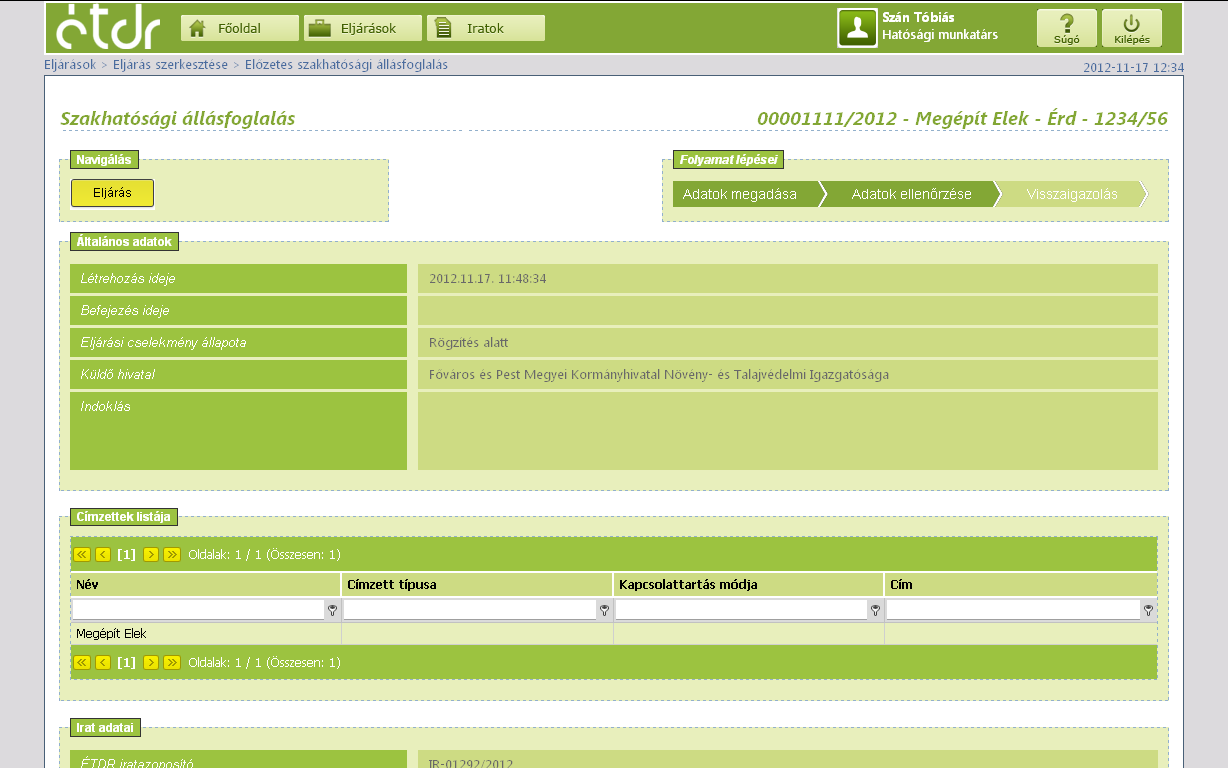 a döntés előkészítése
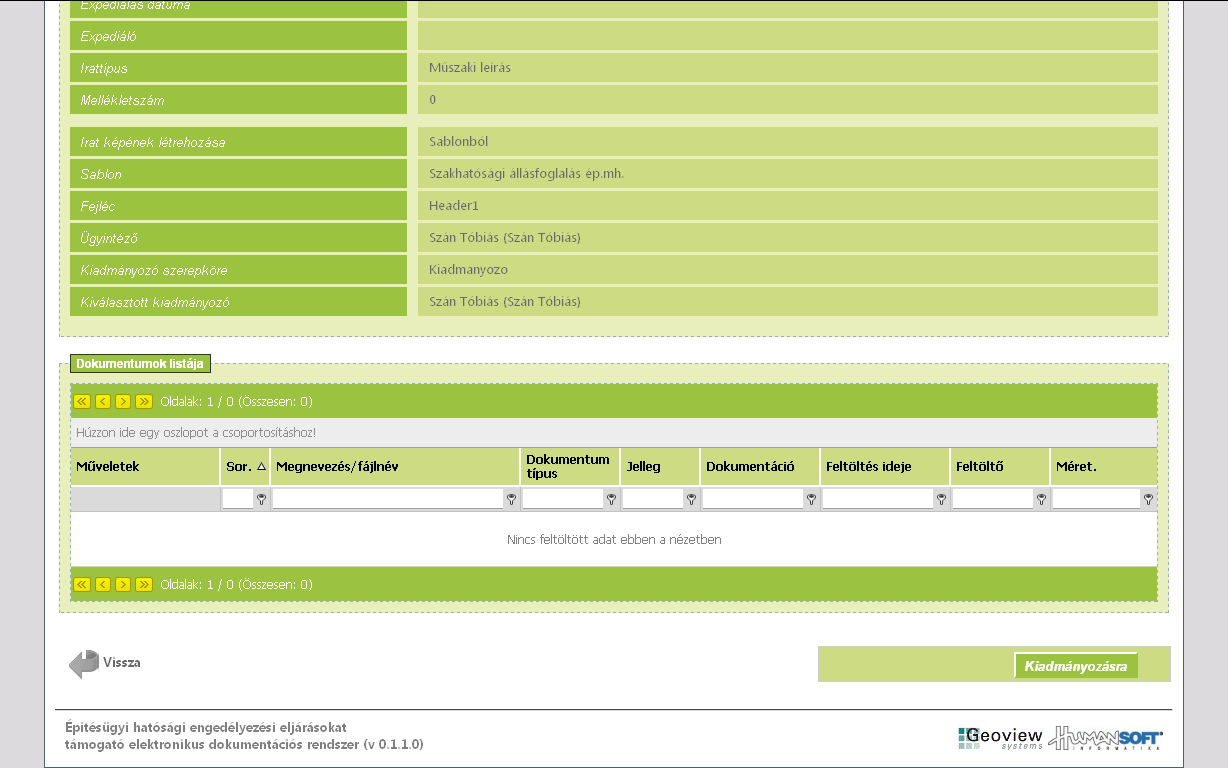 a döntés előkészítése
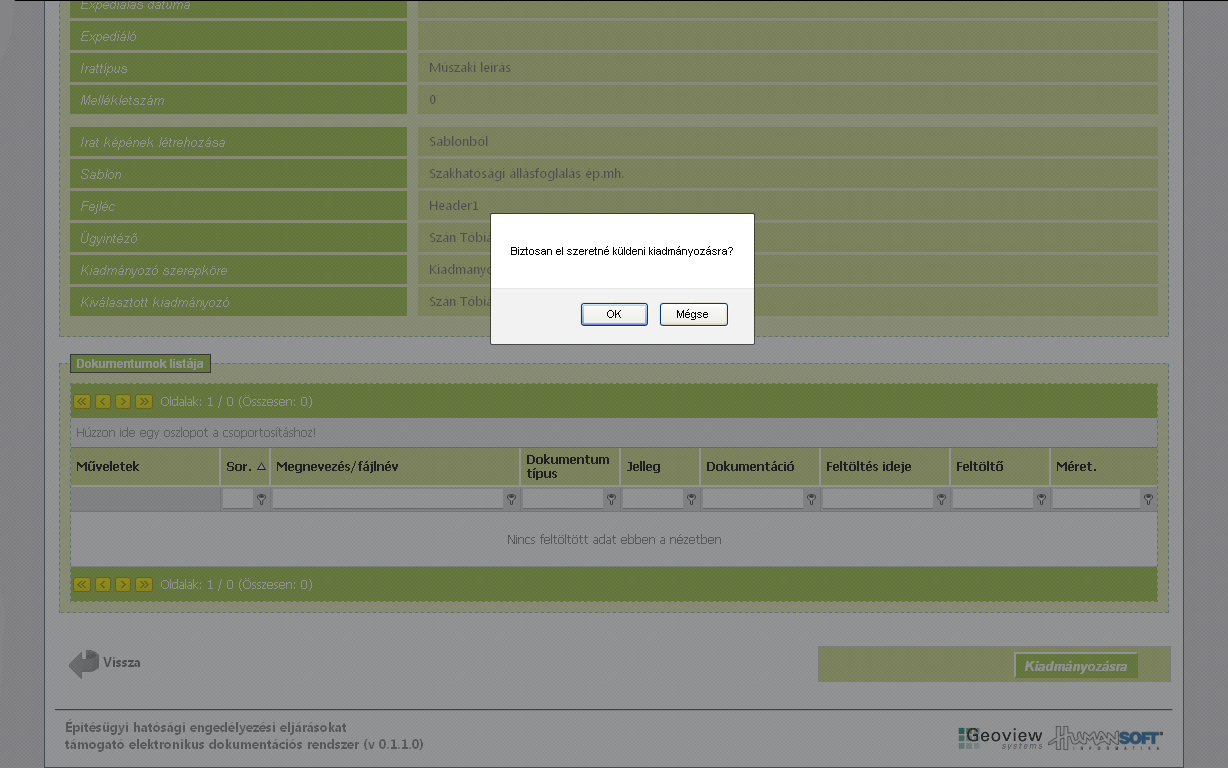 a döntés előkészítése
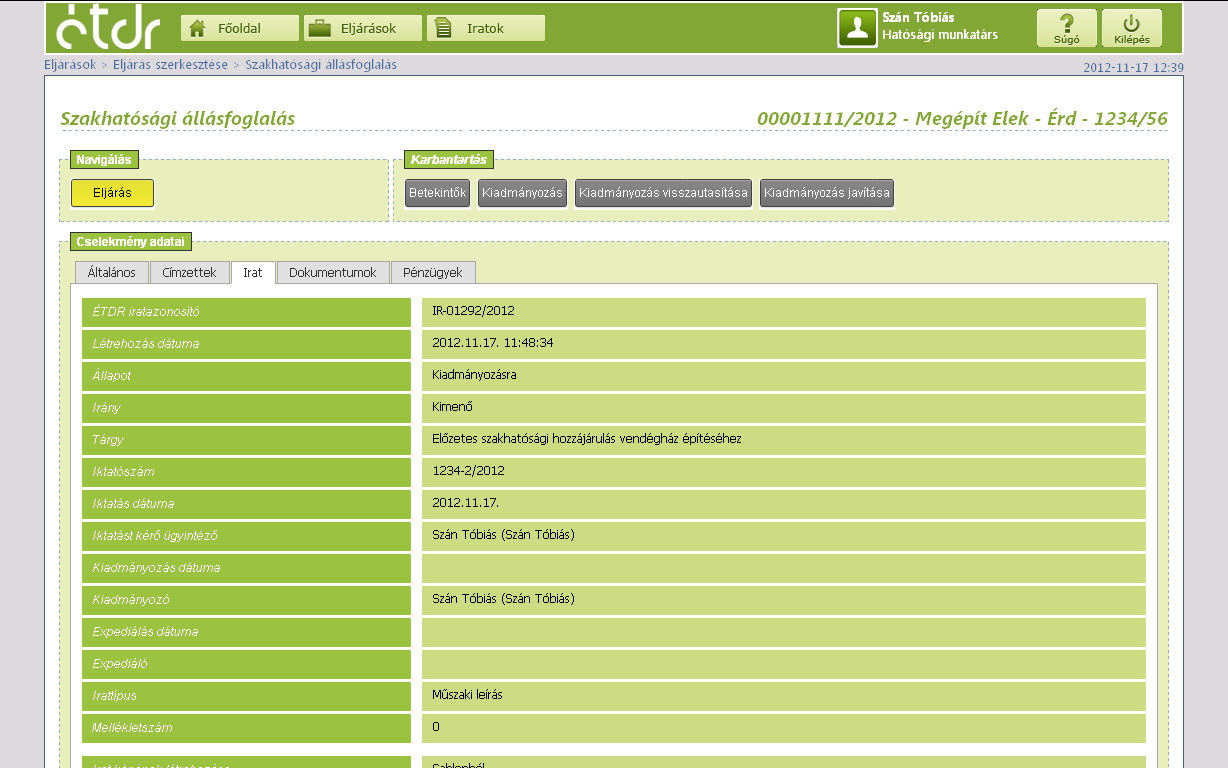 A kiadmány tervezetét a döntéshozó megismeri(lap alján az iratkép megtekintésével)majd dönt a 
kiadmányozásról vagy a
kiadmányozás visszautasításáról vagy a
kiadmány javításáról.
a döntés kiadmányozása
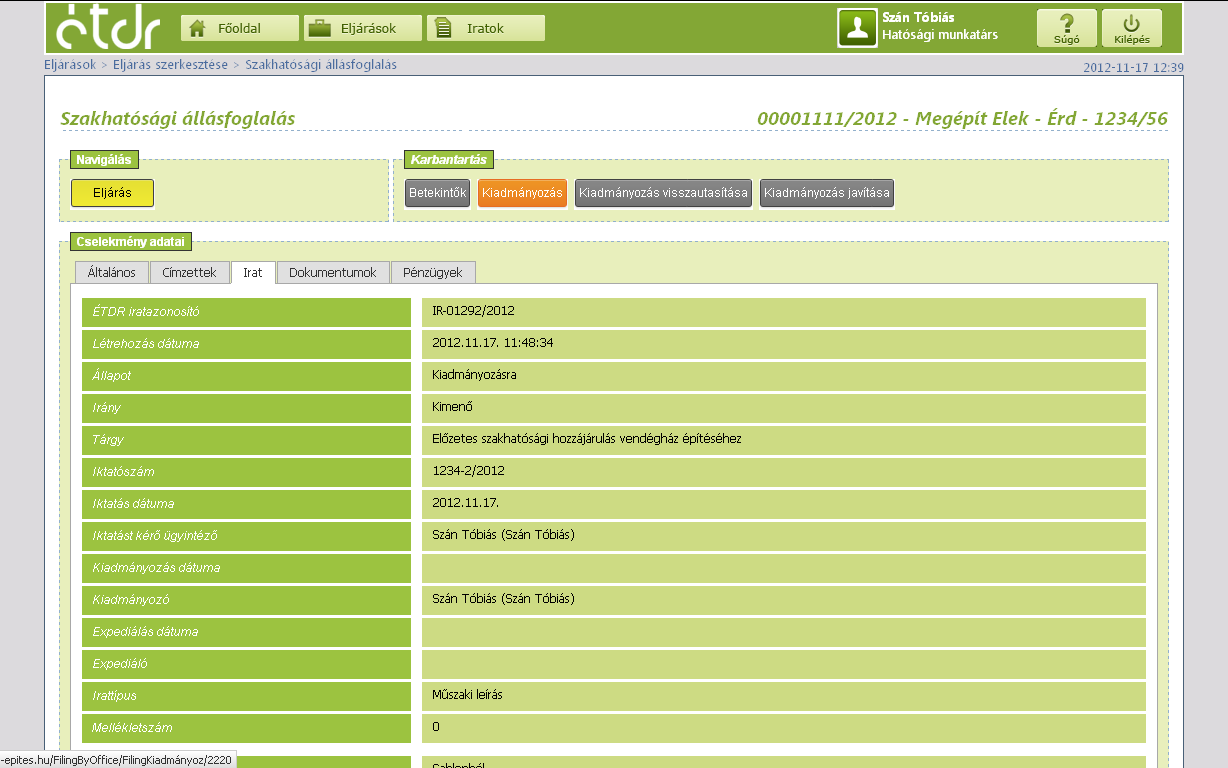 a döntés kiadmányozása
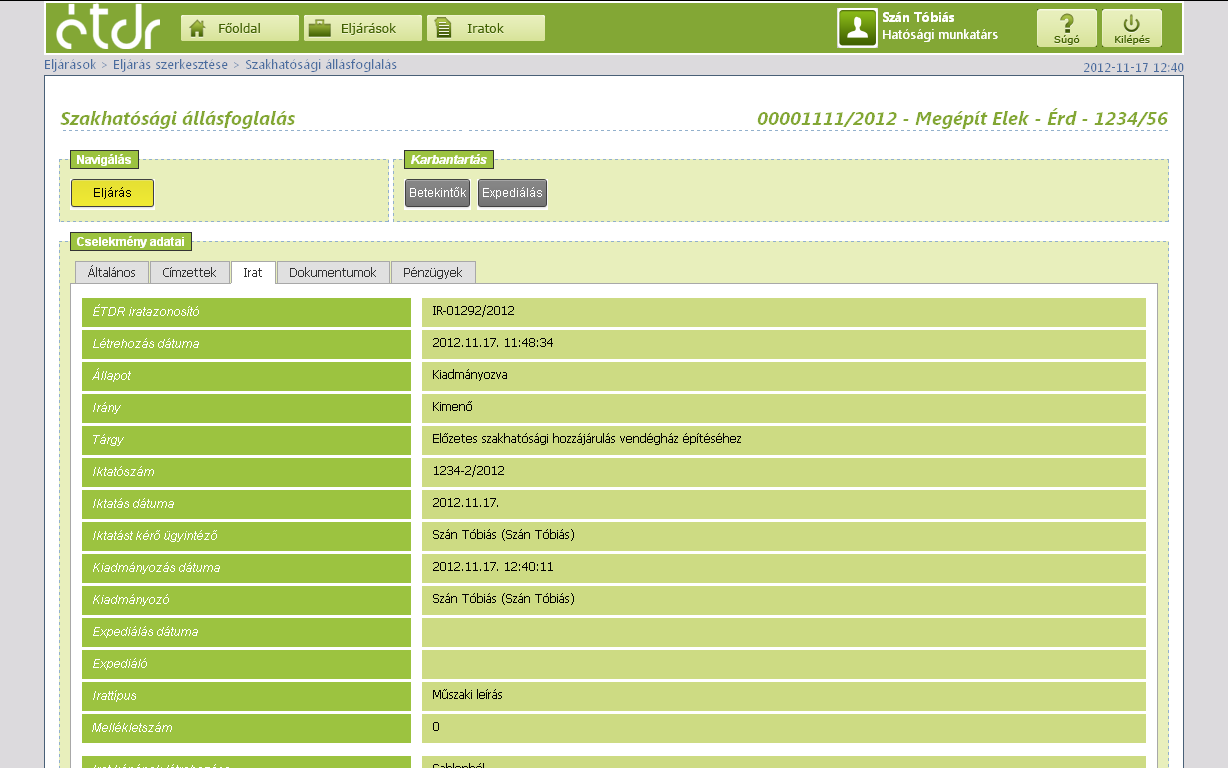 a döntés kiadmányozása
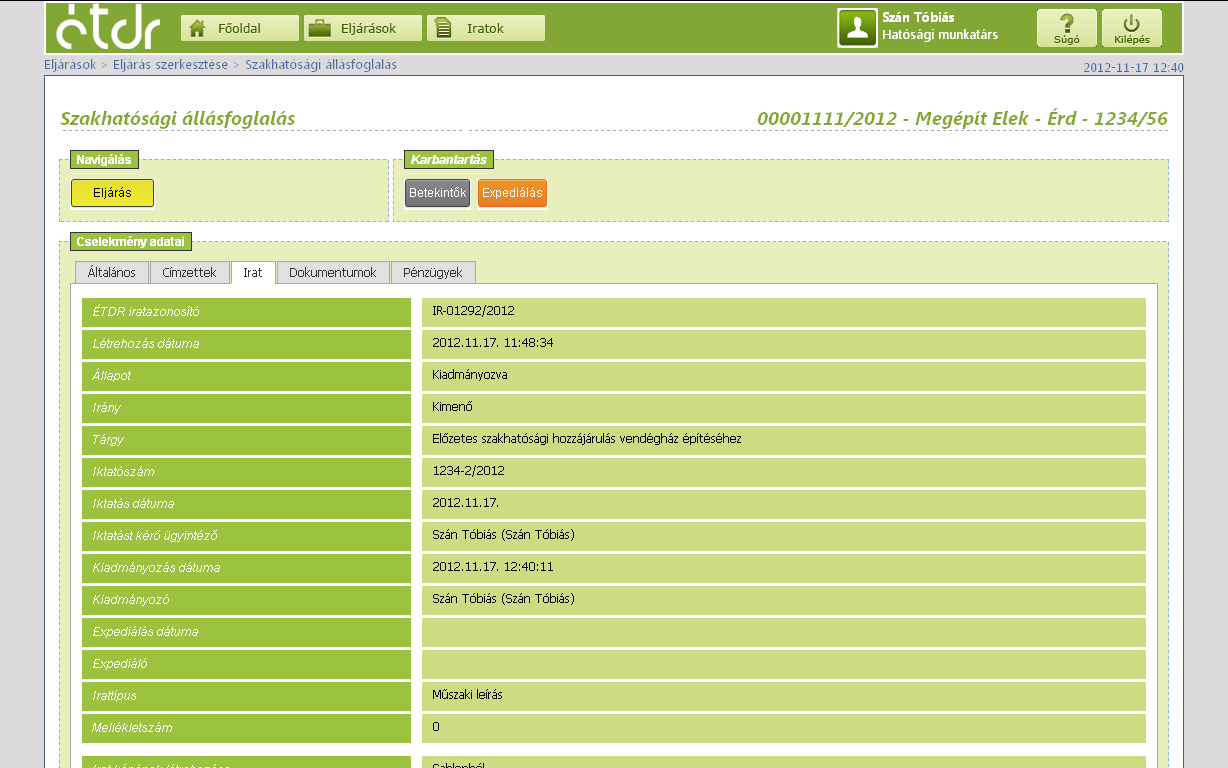 a döntés kiadmányozása
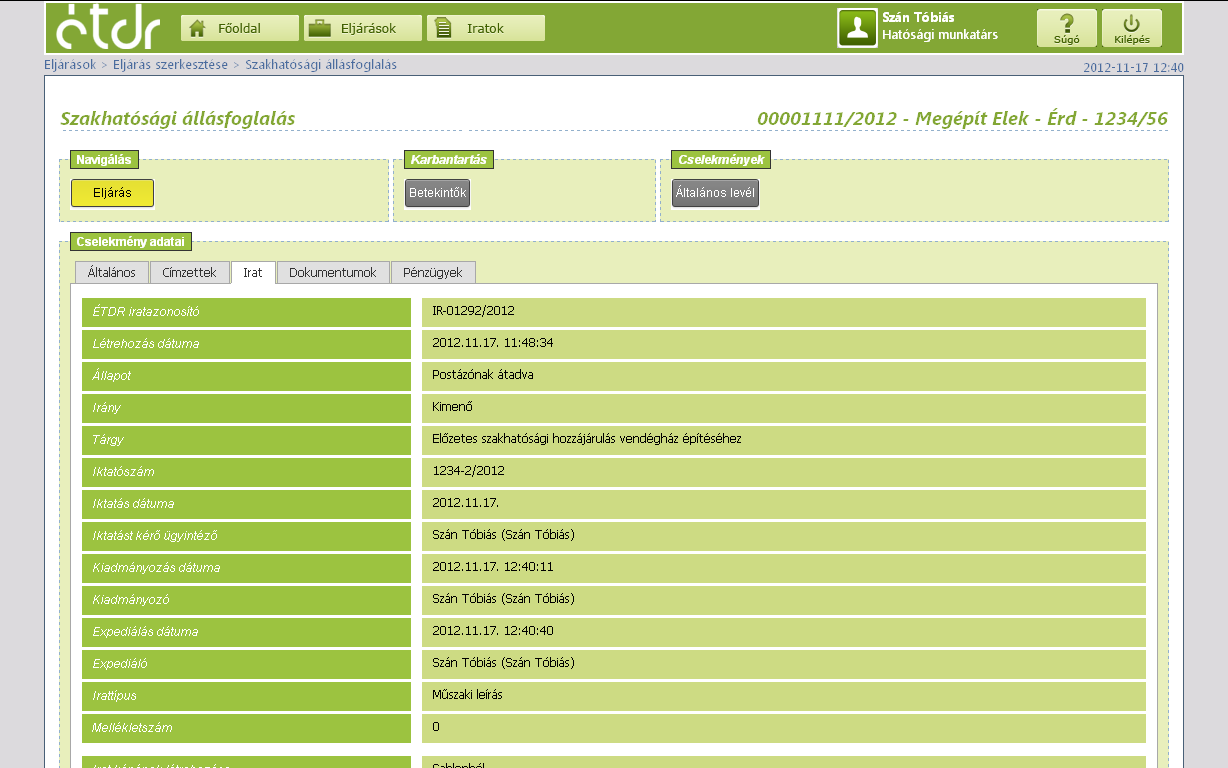 a döntés kiadmányozása
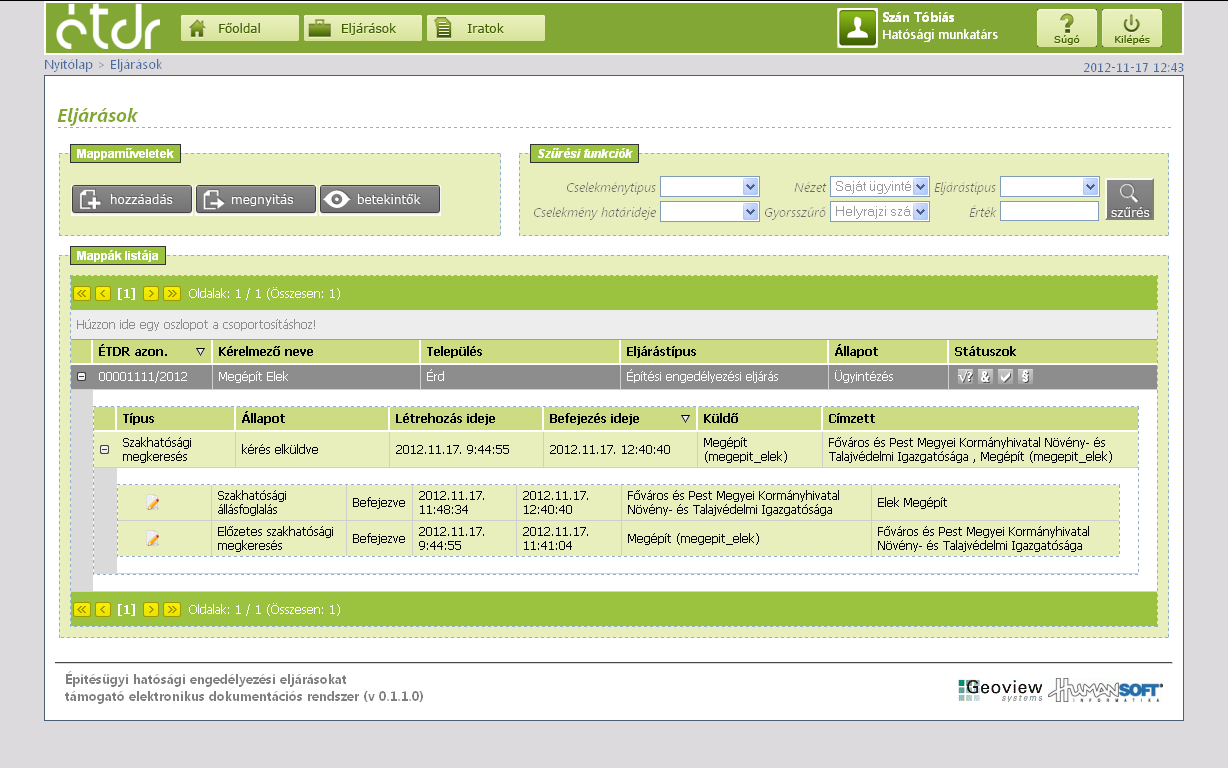 a döntés kiadmányozása
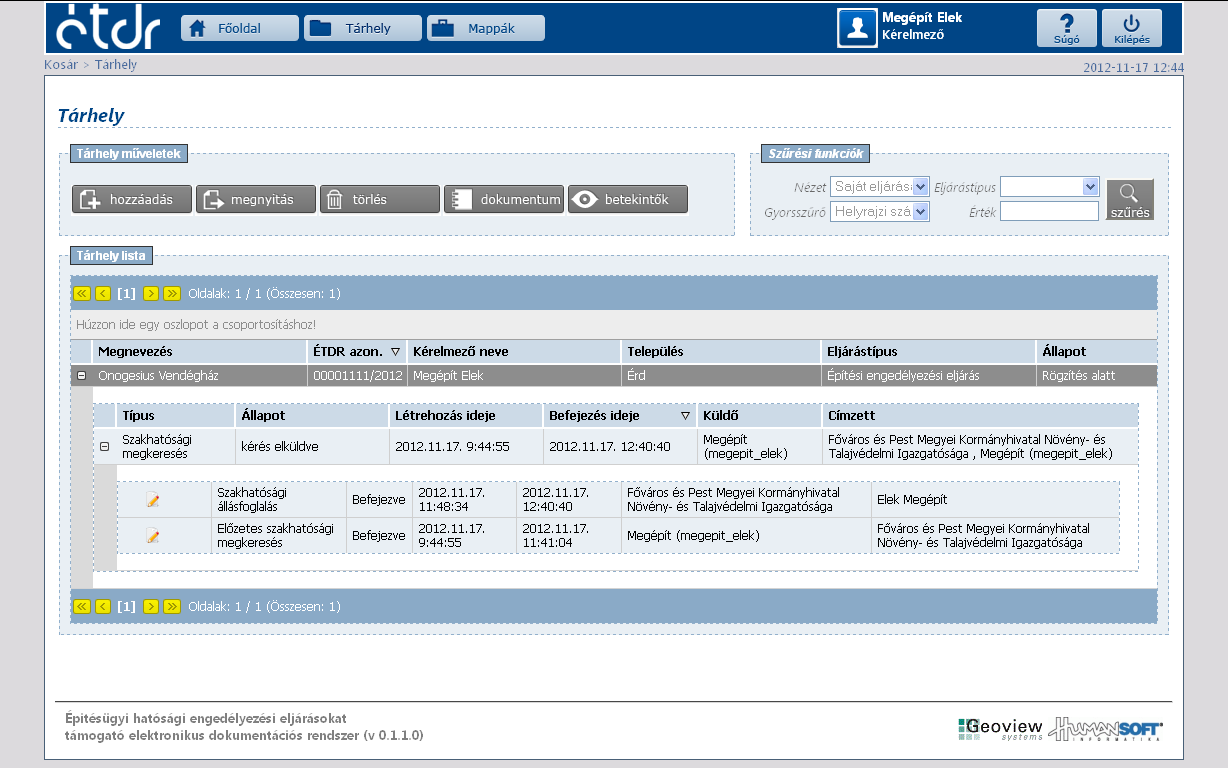 a döntés kiadmányozása
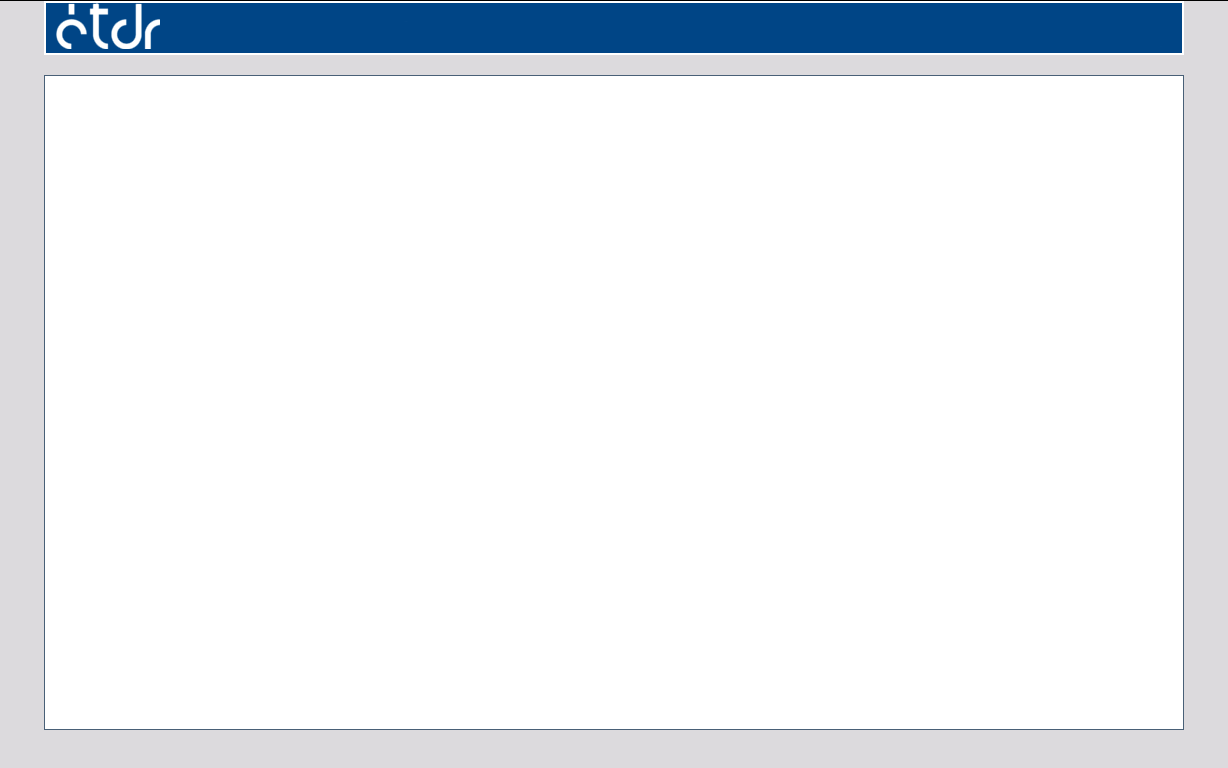 Felhasználói kézikönyv (ÜF): 11.2
Kézbesítés
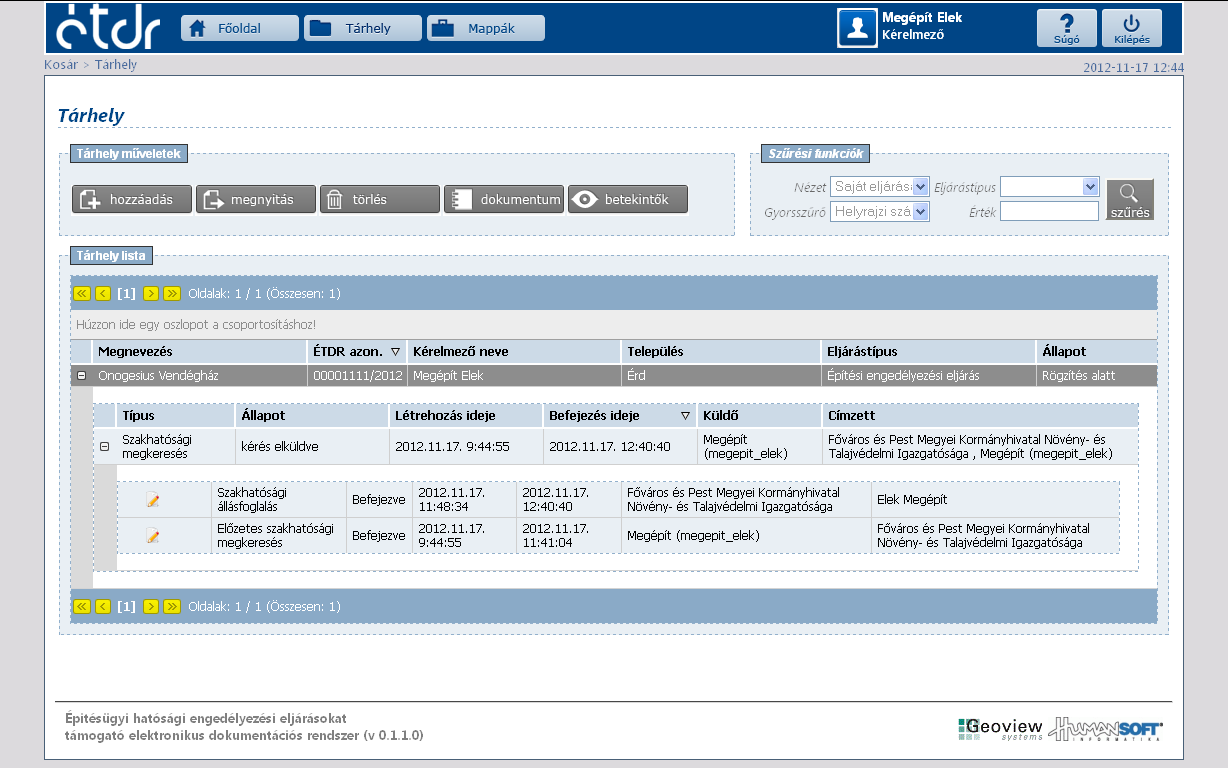 a döntés kiadmányozása
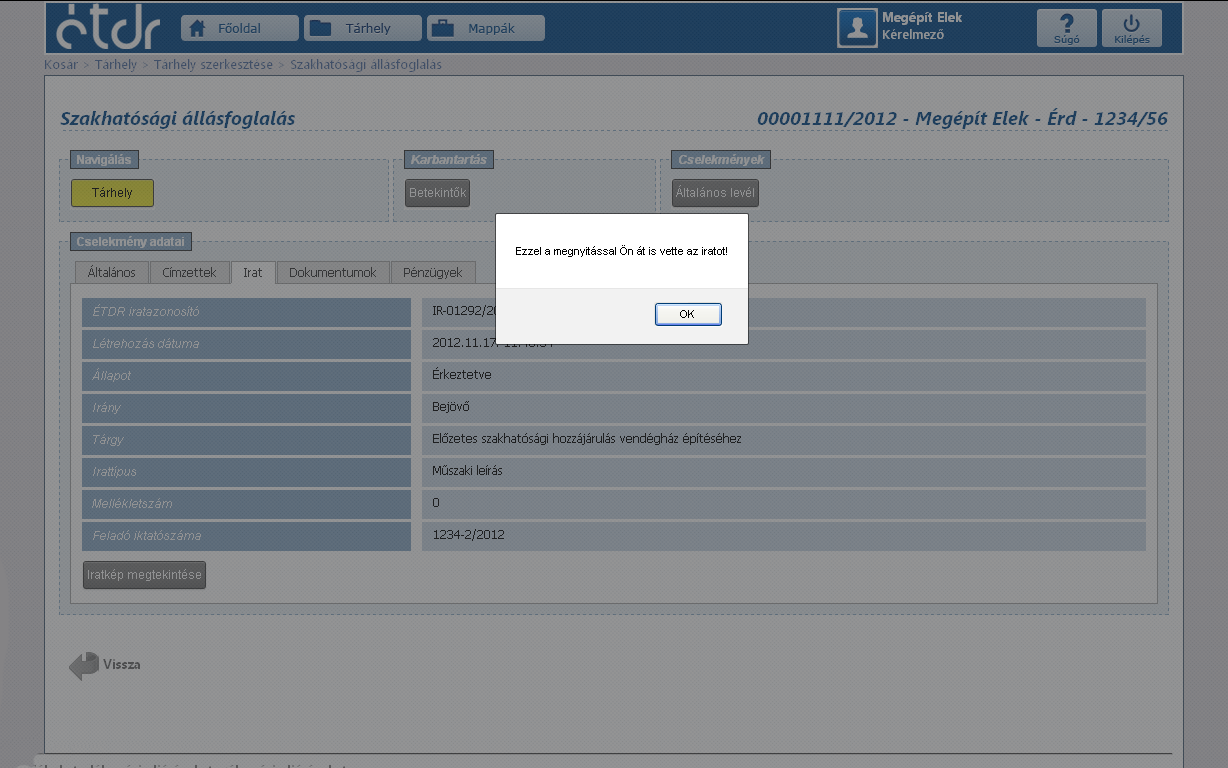 a döntés kiadmányozása
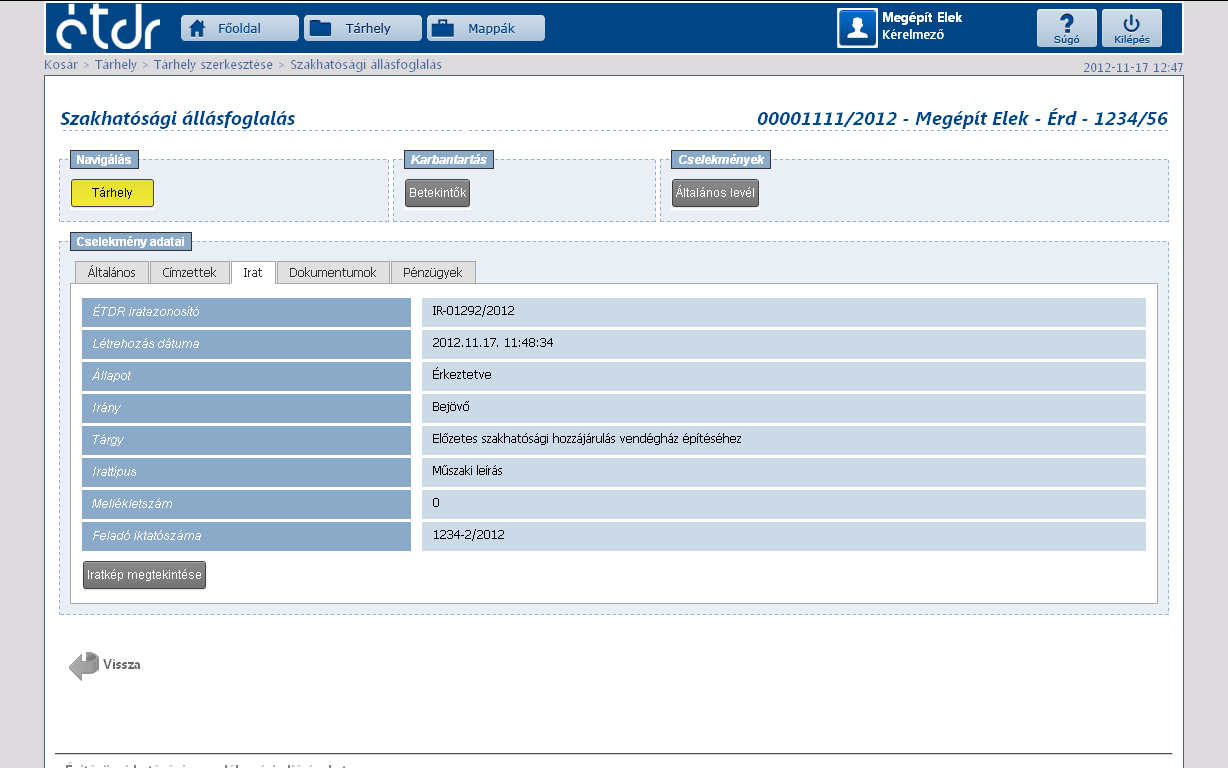 a döntés kiadmányozása
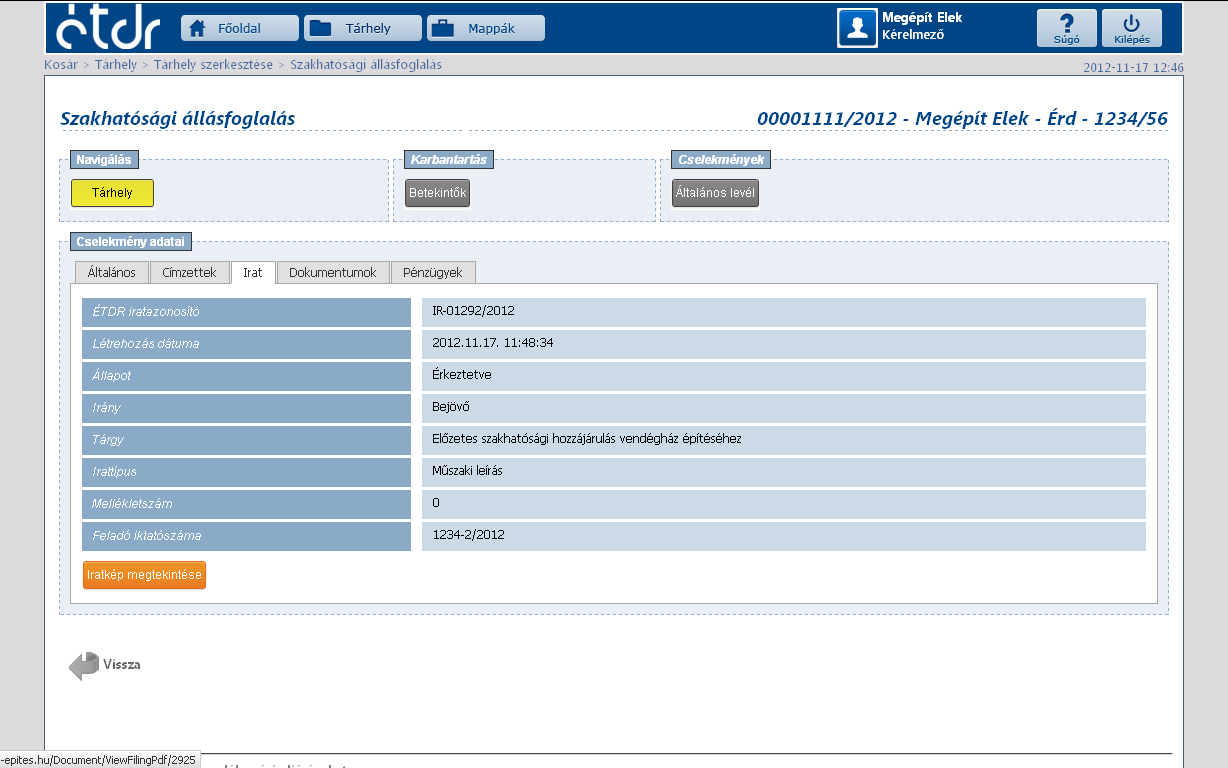 a döntés kiadmányozása
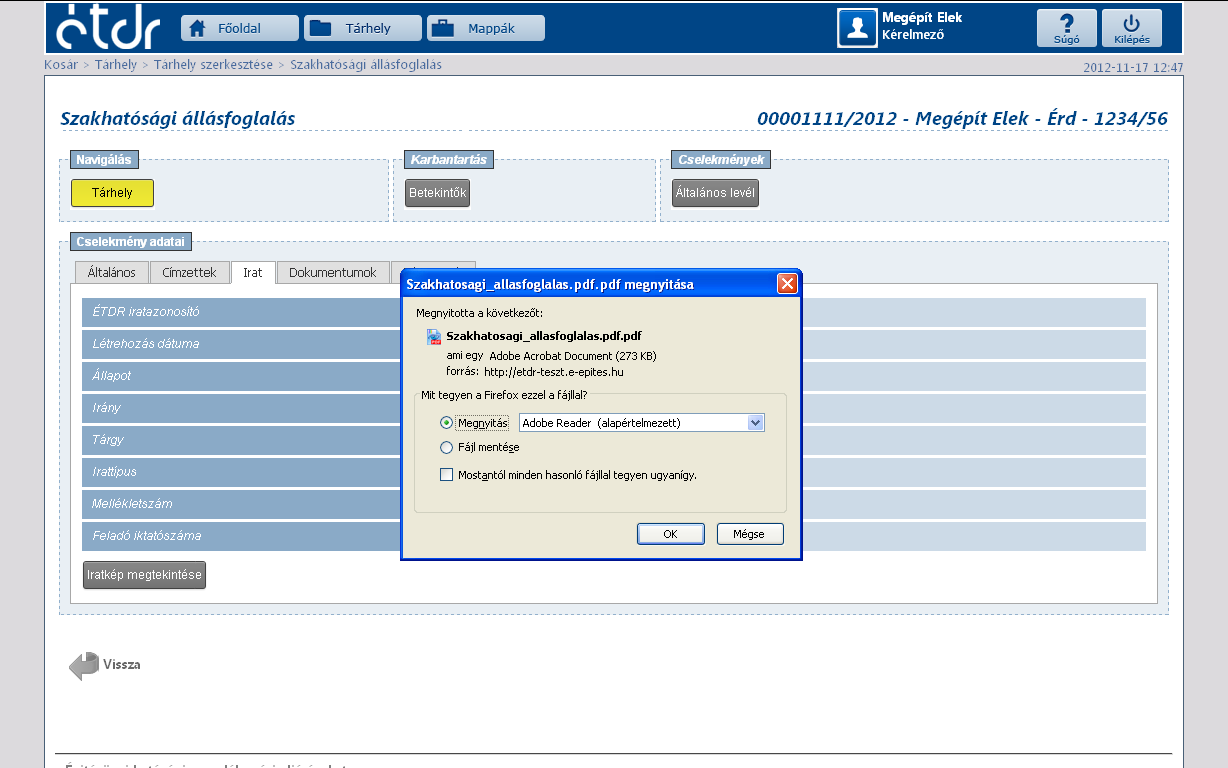 a döntés kiadmányozása
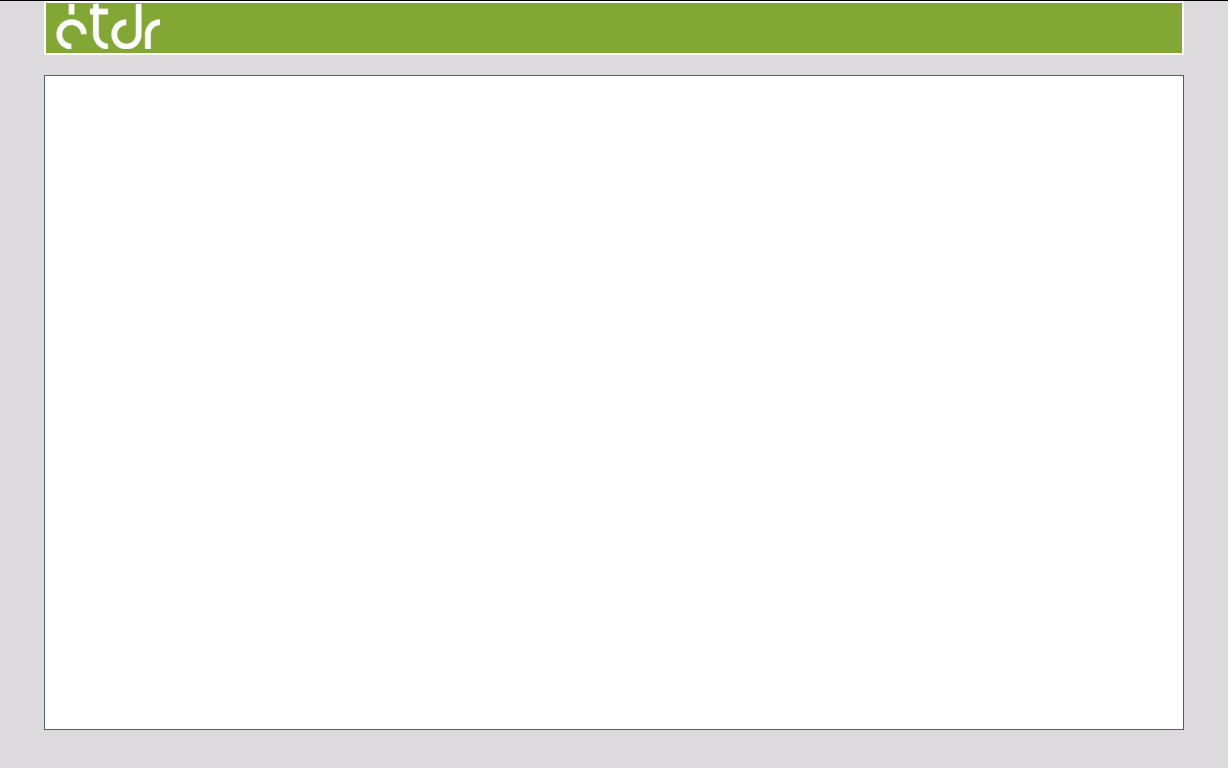 Hiánypótlási felhívás
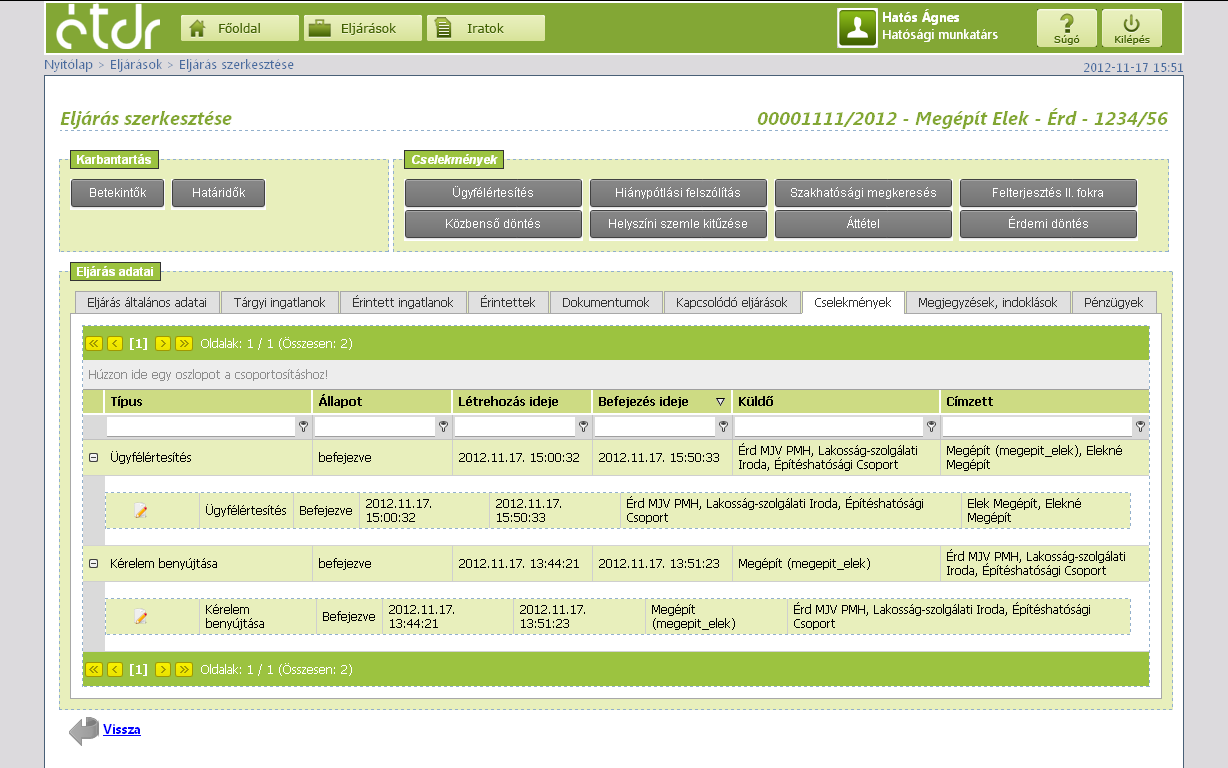 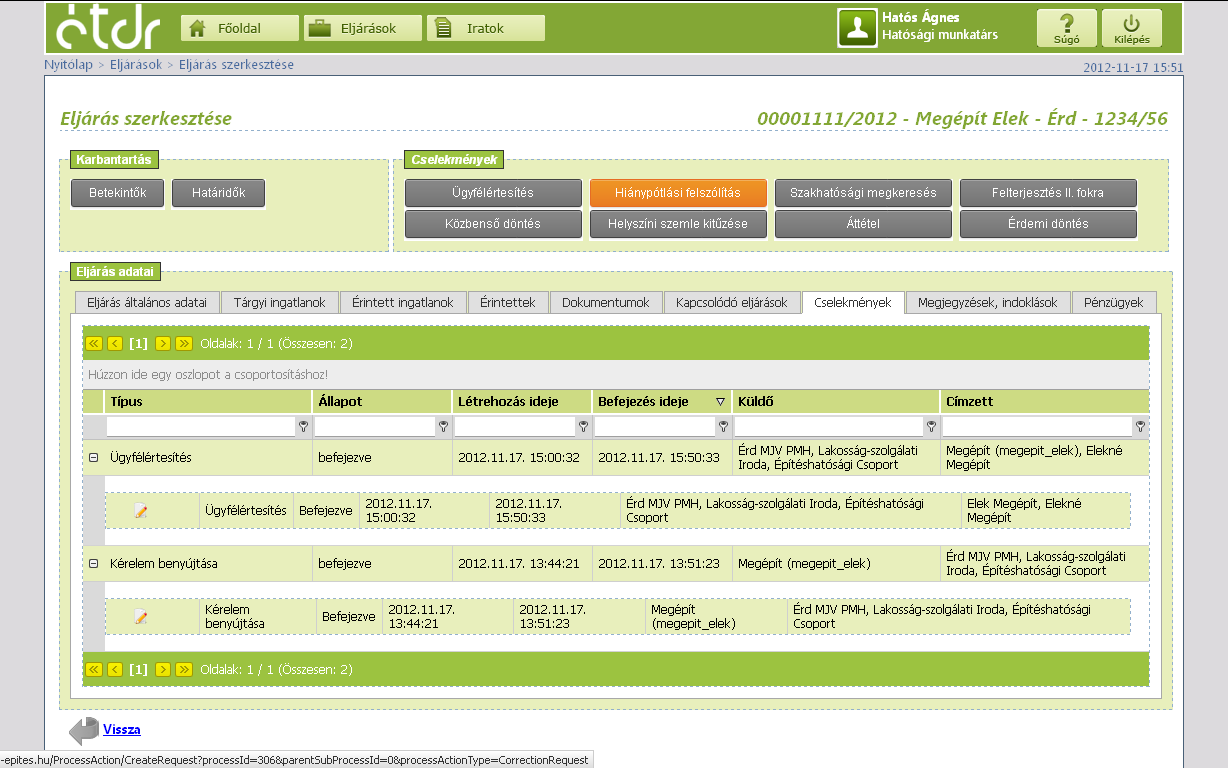 hiánypótlási felhívás
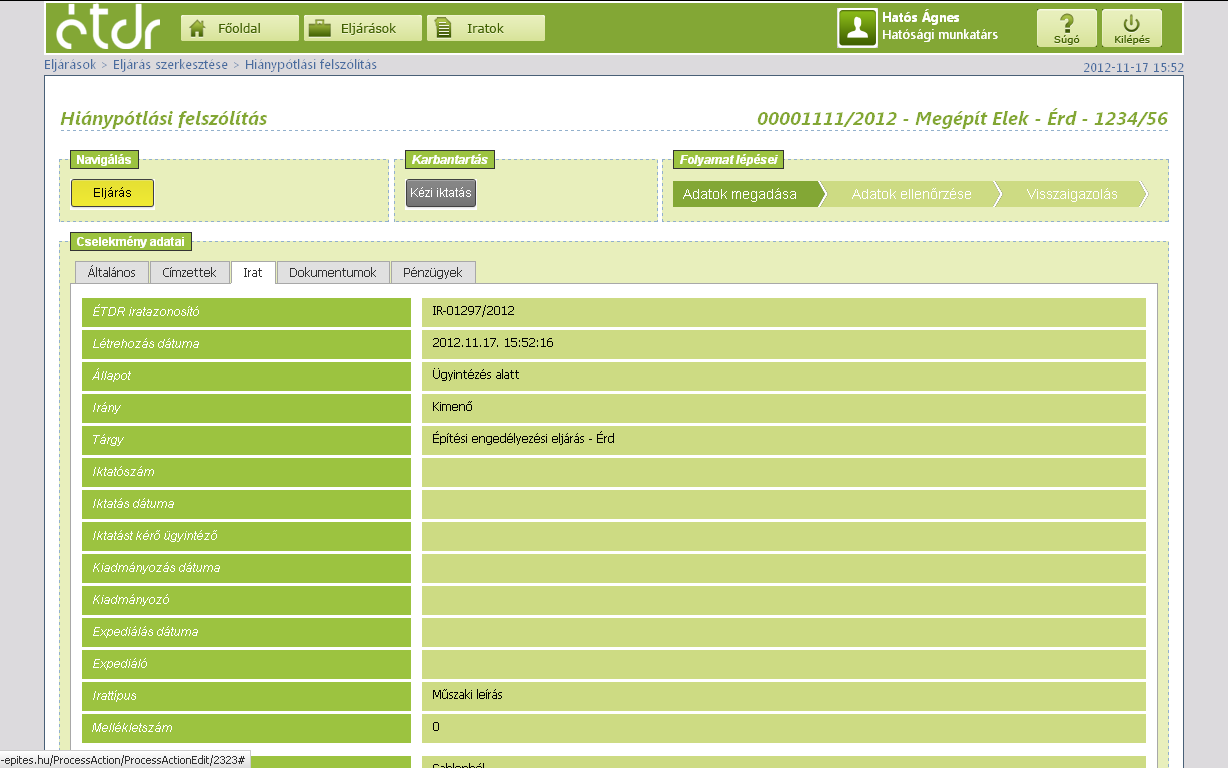 hiánypótlási felhívás
Irat- és iratképszerkesztés
a korábban már ismertetett módon.
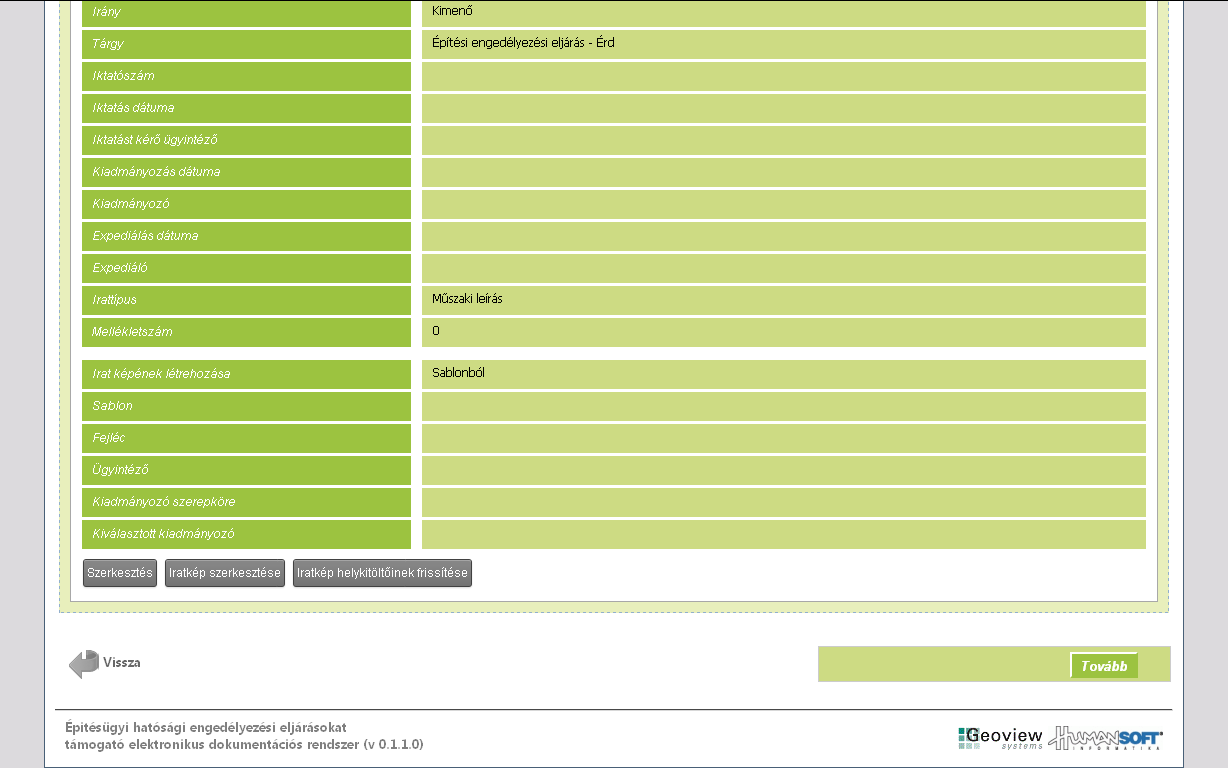 hiánypótlási felhívás
Irat- és iratképszerkesztés
a korábban már ismertetett módon.
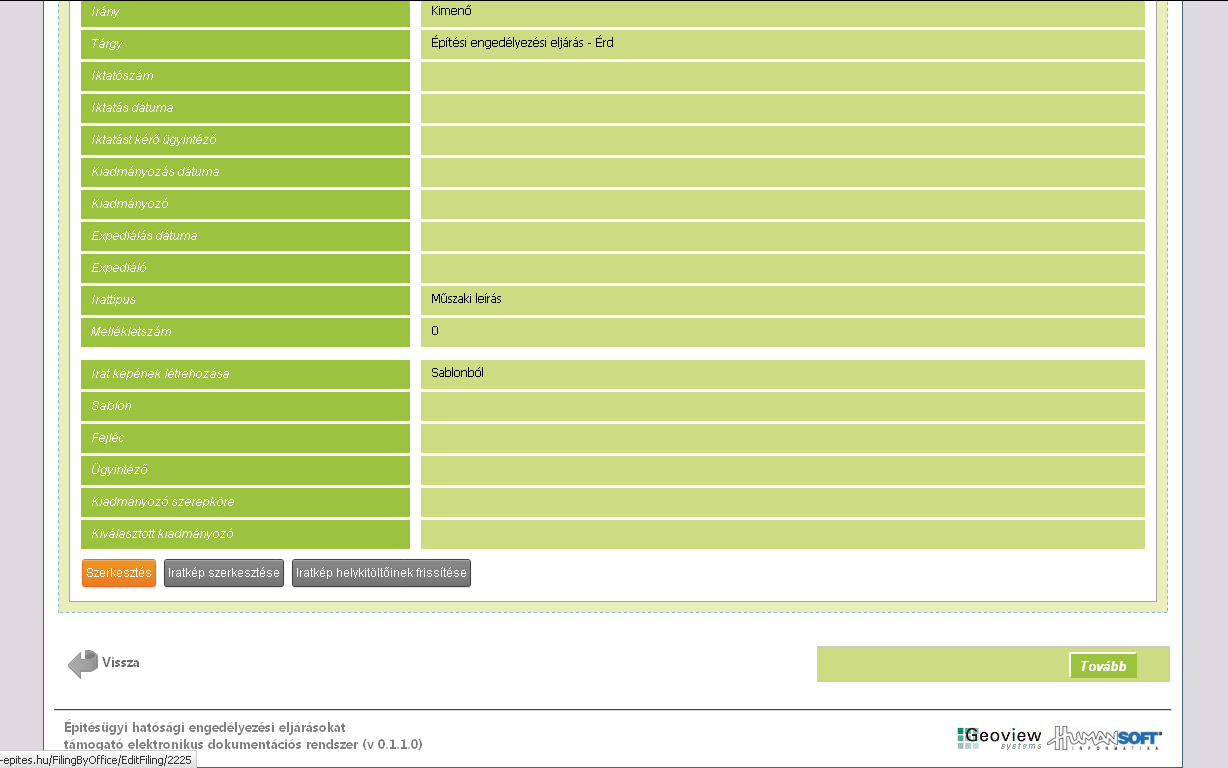 hiánypótlási felhívás
Irat- és iratképszerkesztés
a korábban már ismertetett módon.
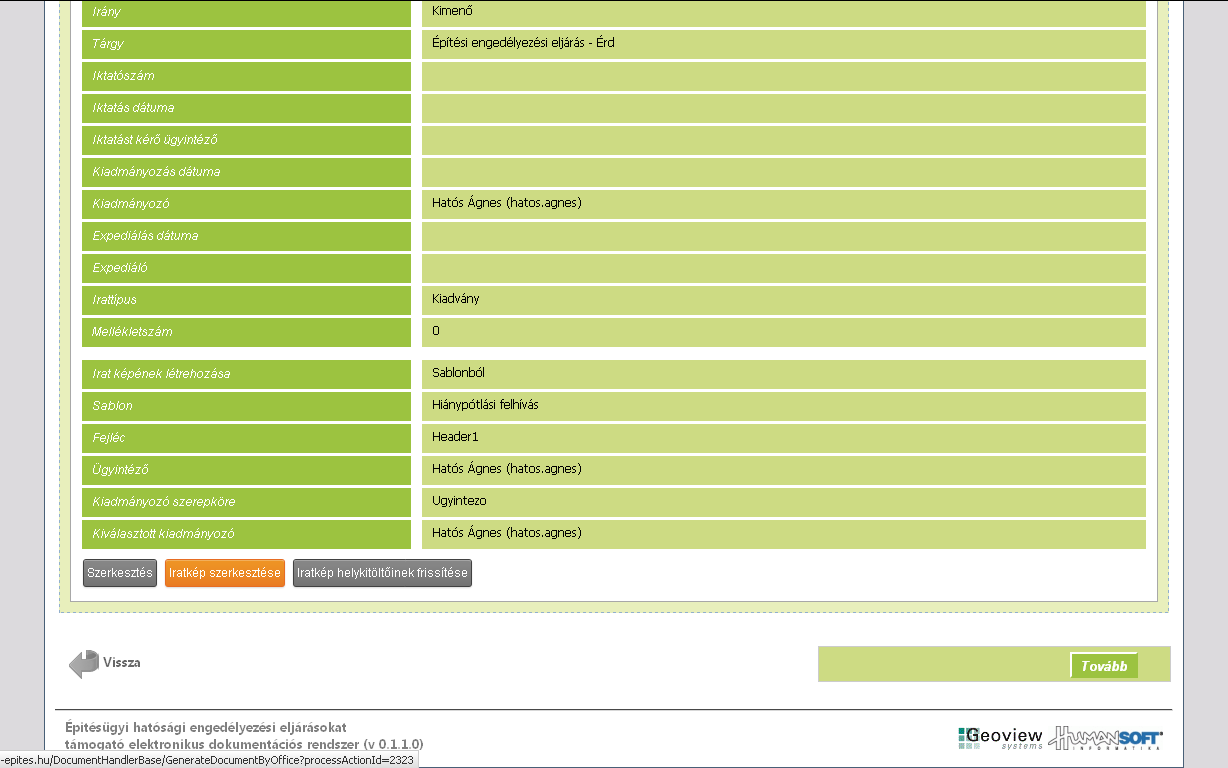 hiánypótlási felhívás
Irat- és iratképszerkesztés
a korábban már ismertetett módon.
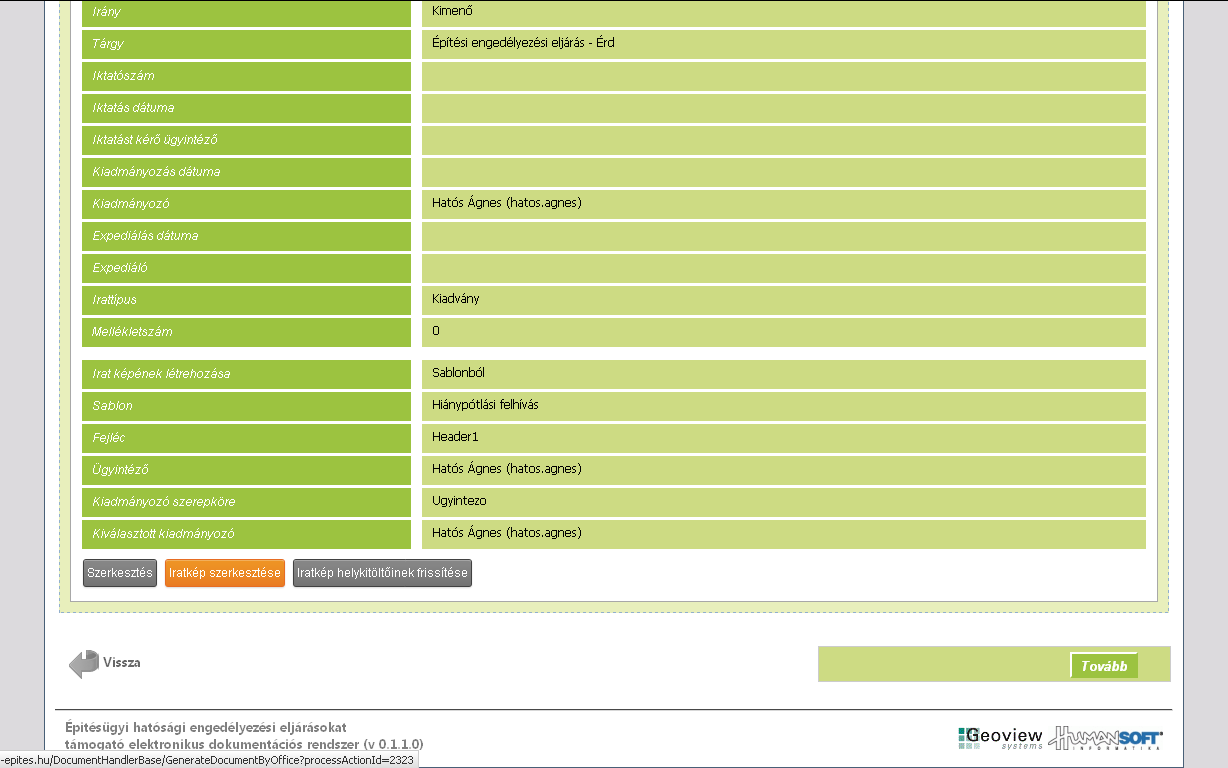 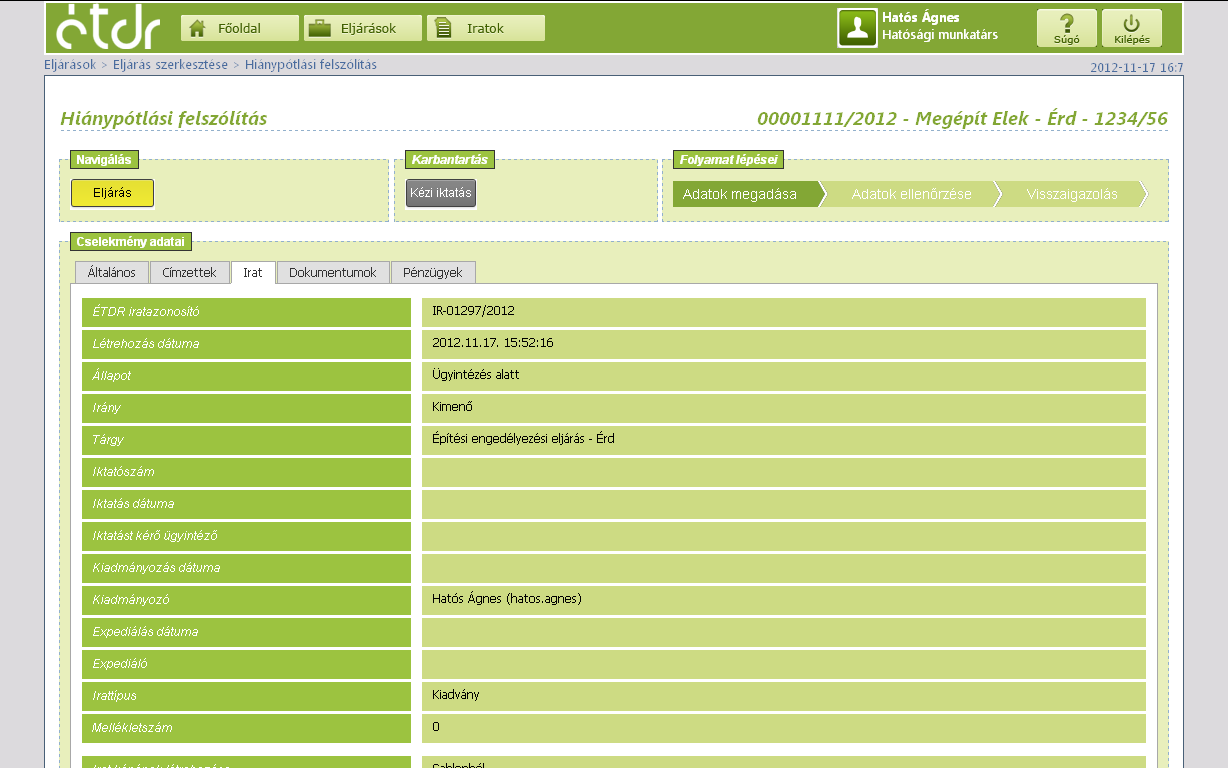 hiánypótlási felhívás
Irat- és iratképszerkesztés
a korábban már ismertetett módon.
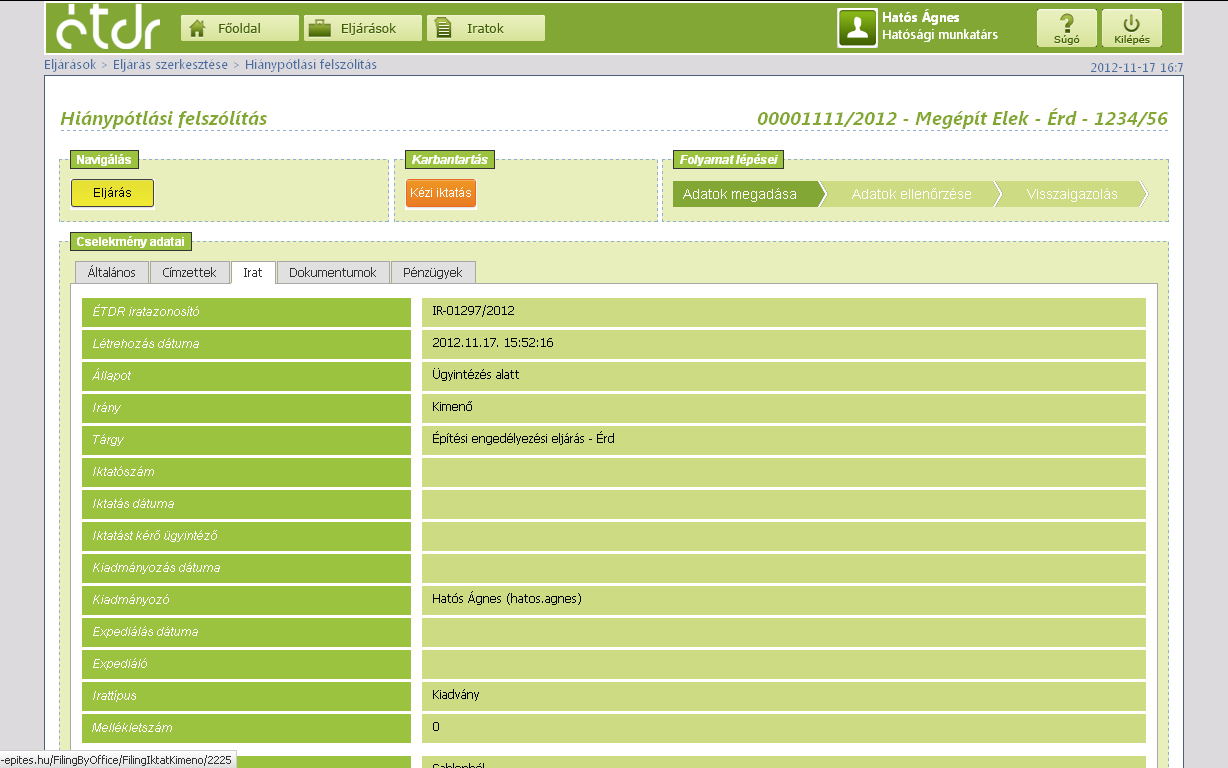 hiánypótlási felhívás
Irat- és iratképszerkesztés
a korábban már ismertetett módon.
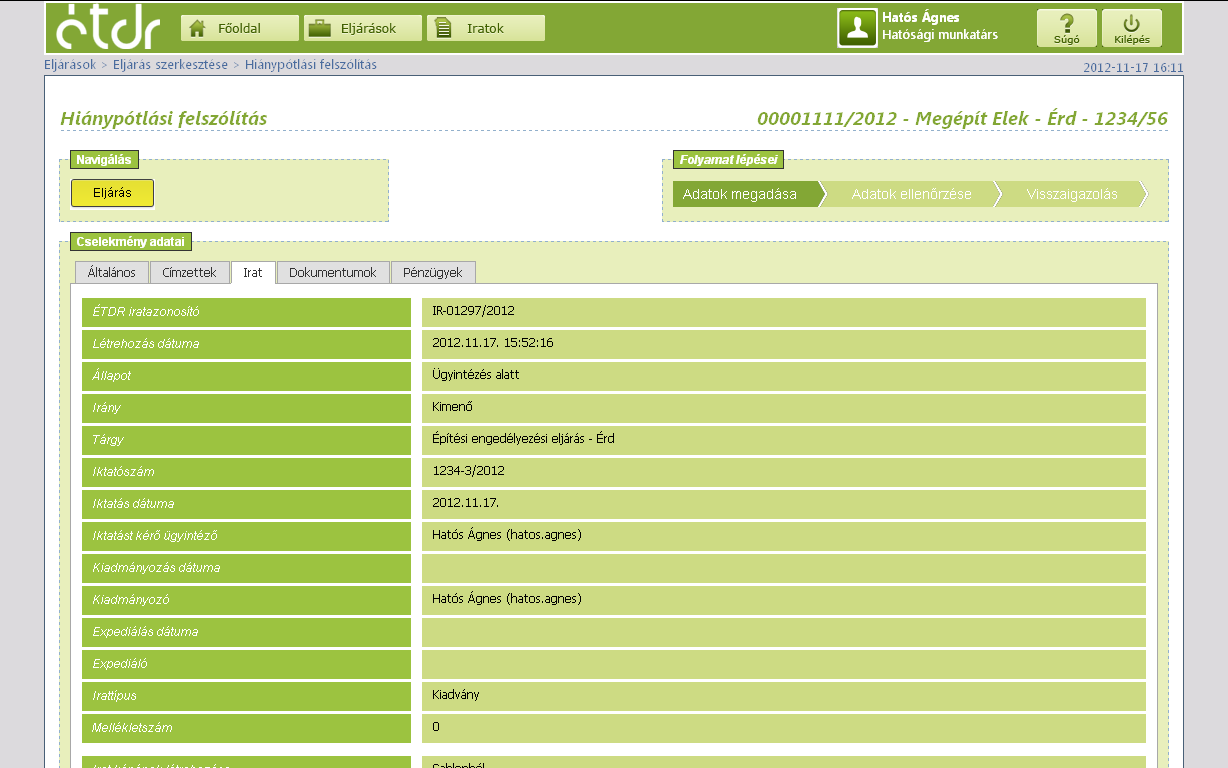 hiánypótlási felhívás
Irat- és iratképszerkesztés
a korábban már ismertetett módon.
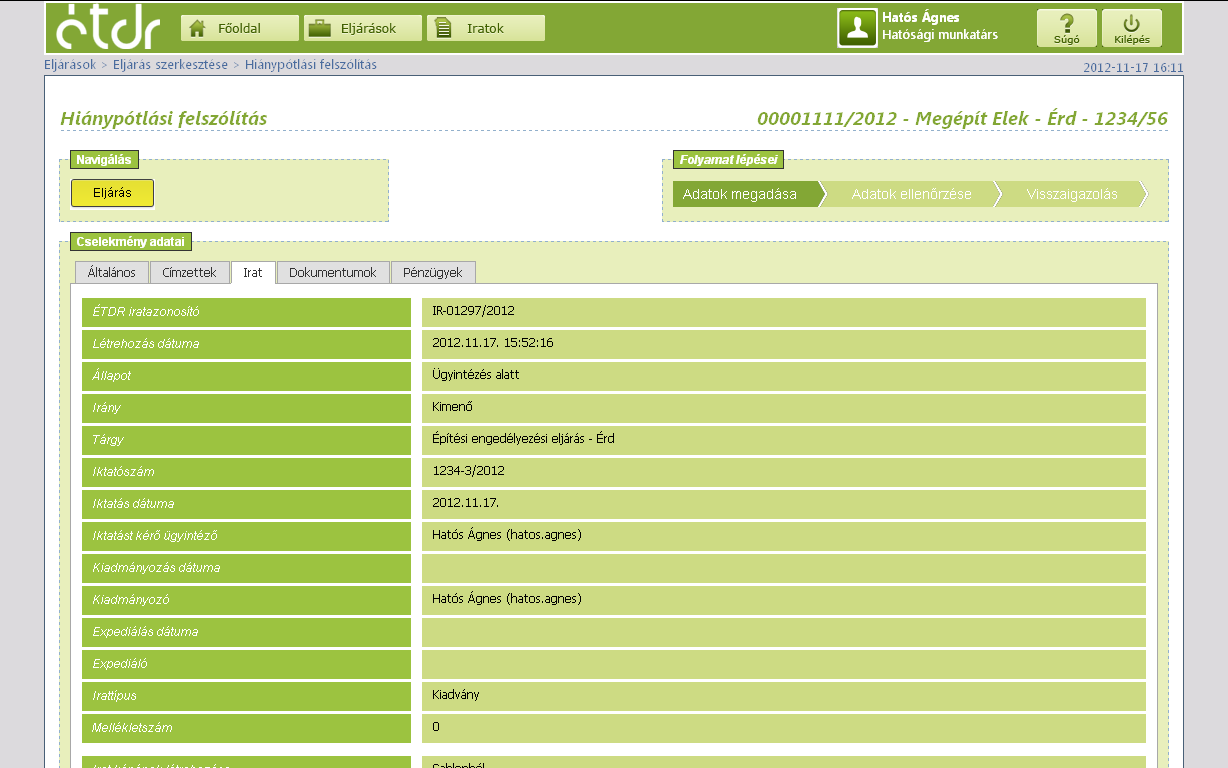 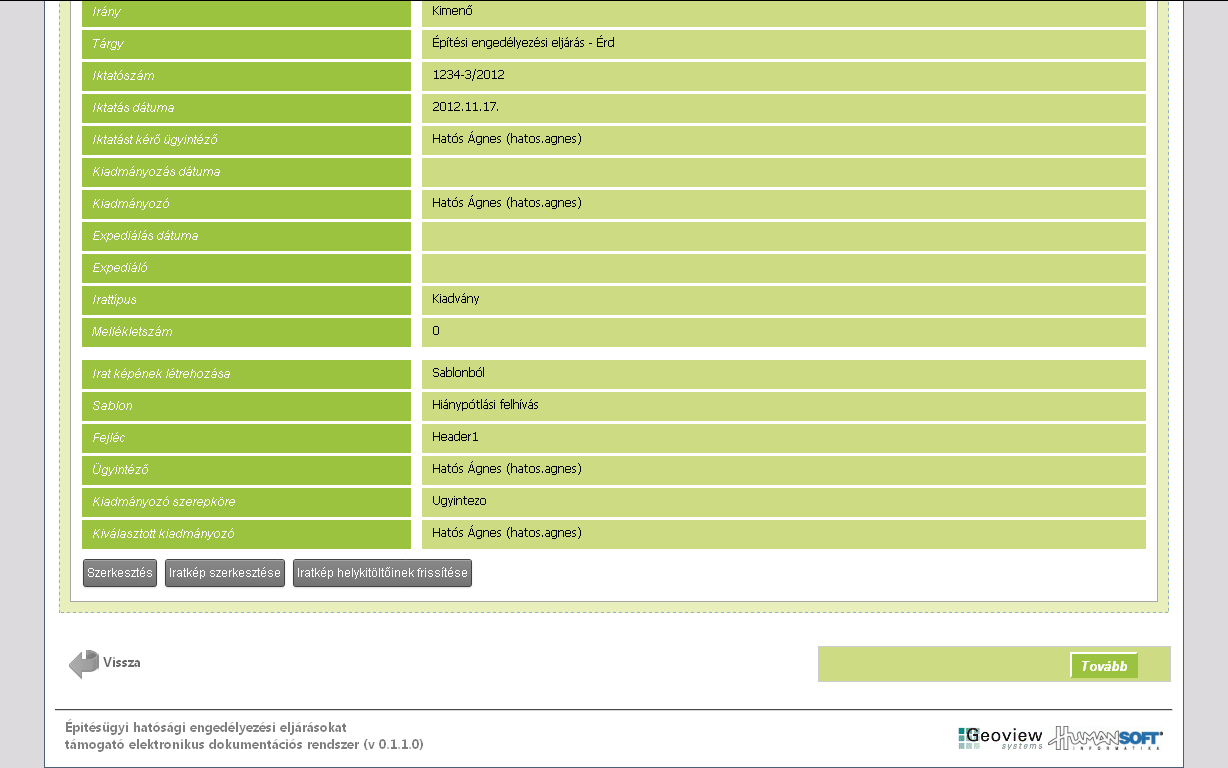 hiánypótlási felhívás
Irat- és iratképszerkesztés
a korábban már ismertetett módon.
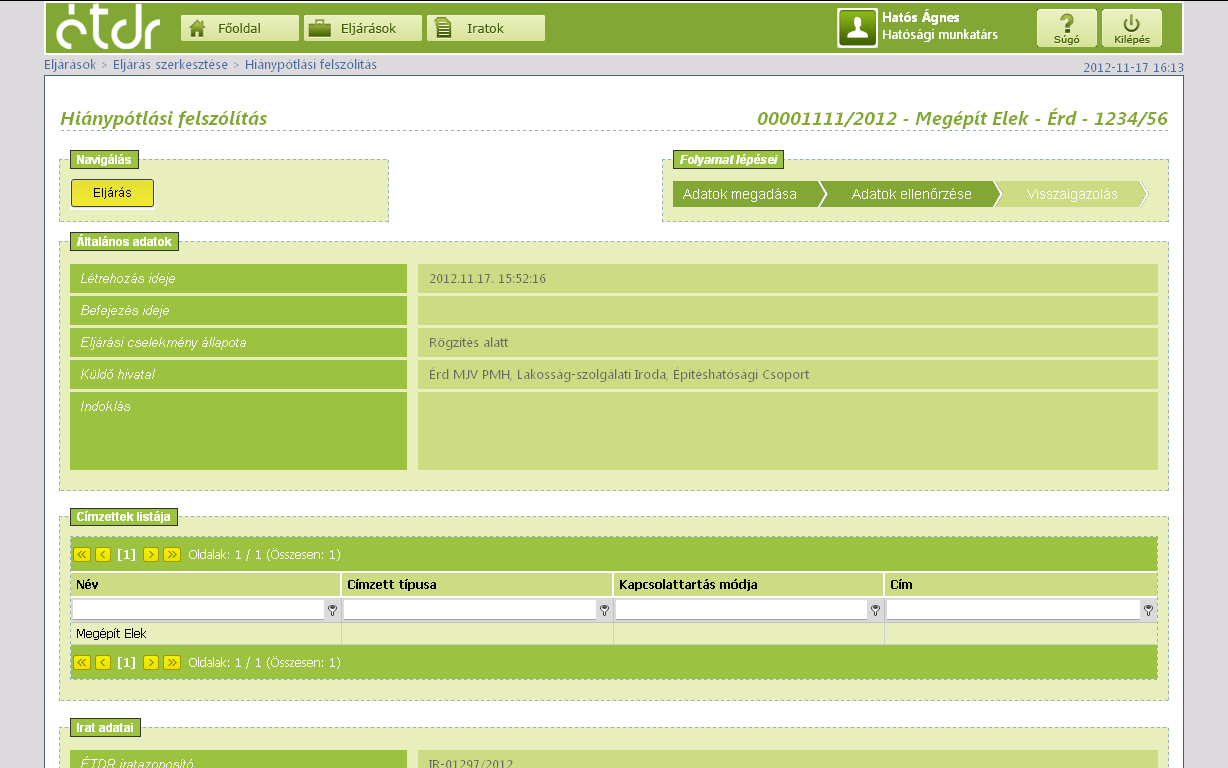 hiánypótlási felhívás
Irat- és iratképszerkesztés
a korábban már ismertetett módon.
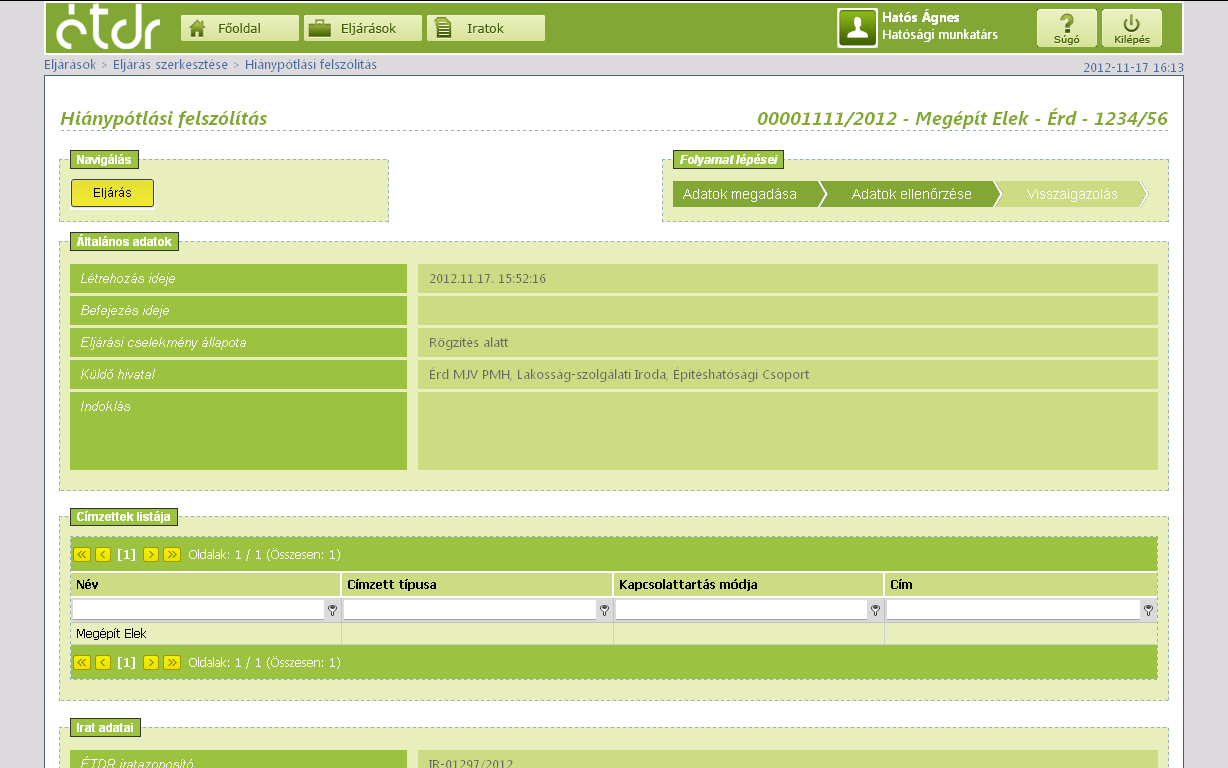 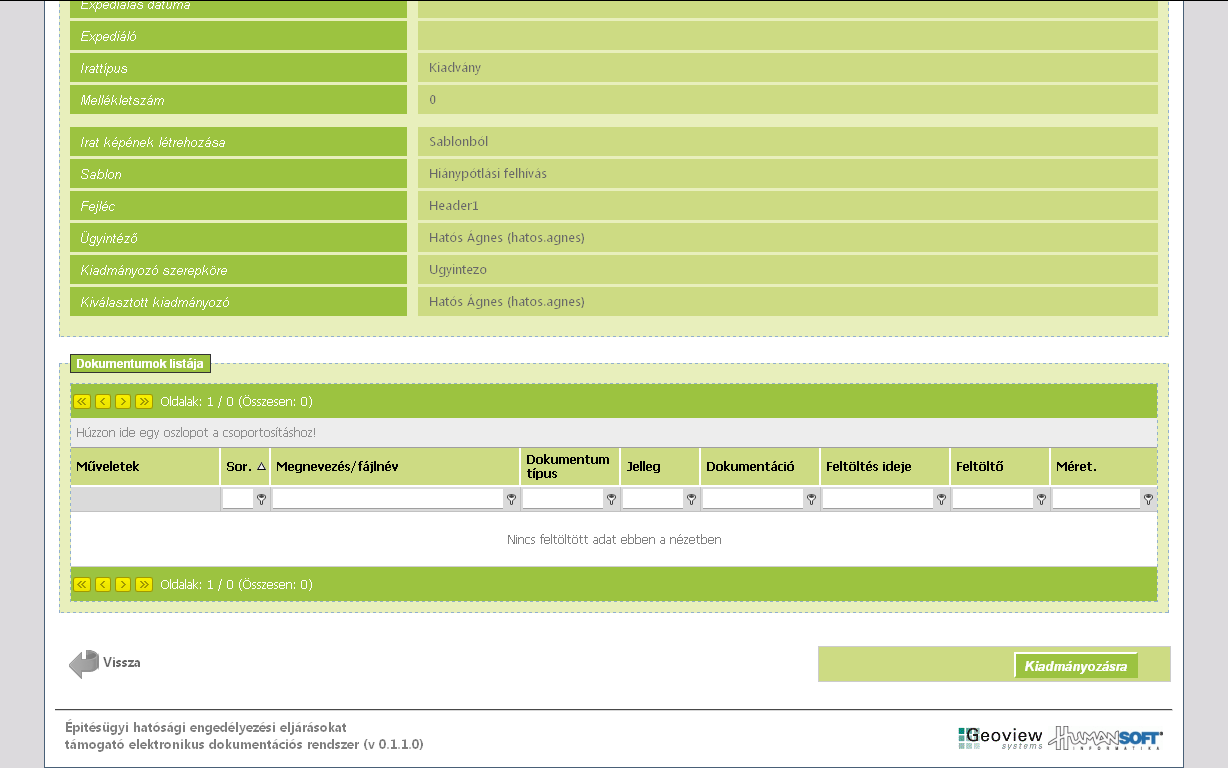 hiánypótlási felhívás
Irat- és iratképszerkesztés
a korábban már ismertetett módon.
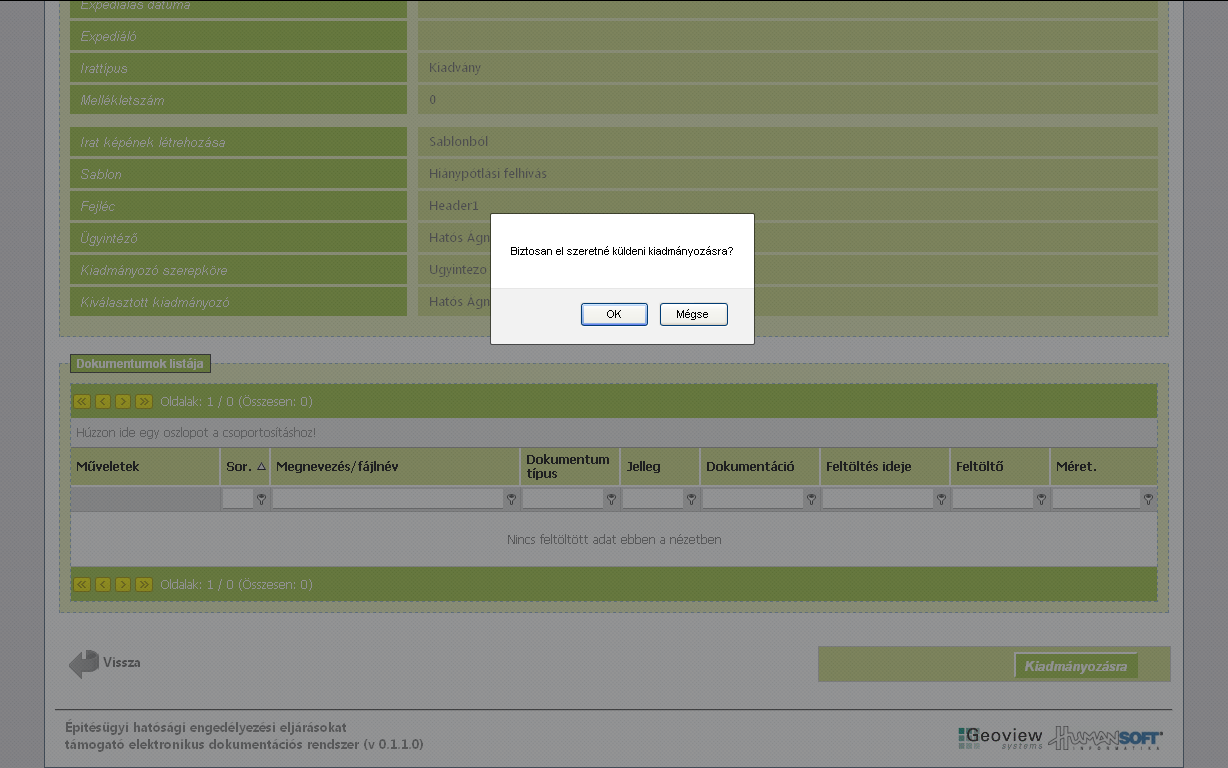 hiánypótlási felhívás
Irat- és iratképszerkesztés
a korábban már ismertetett módon.
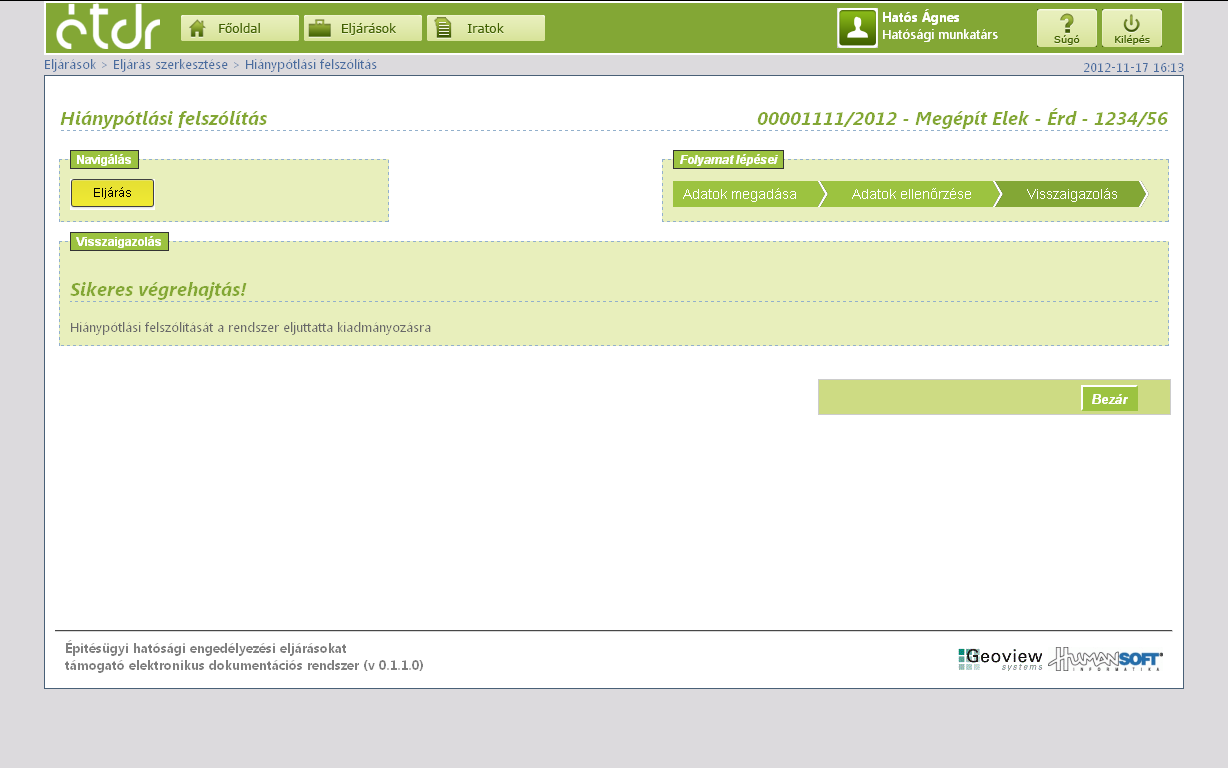 hiánypótlási felhívás
Irat- és iratképszerkesztés
a korábban már ismertetett módon.
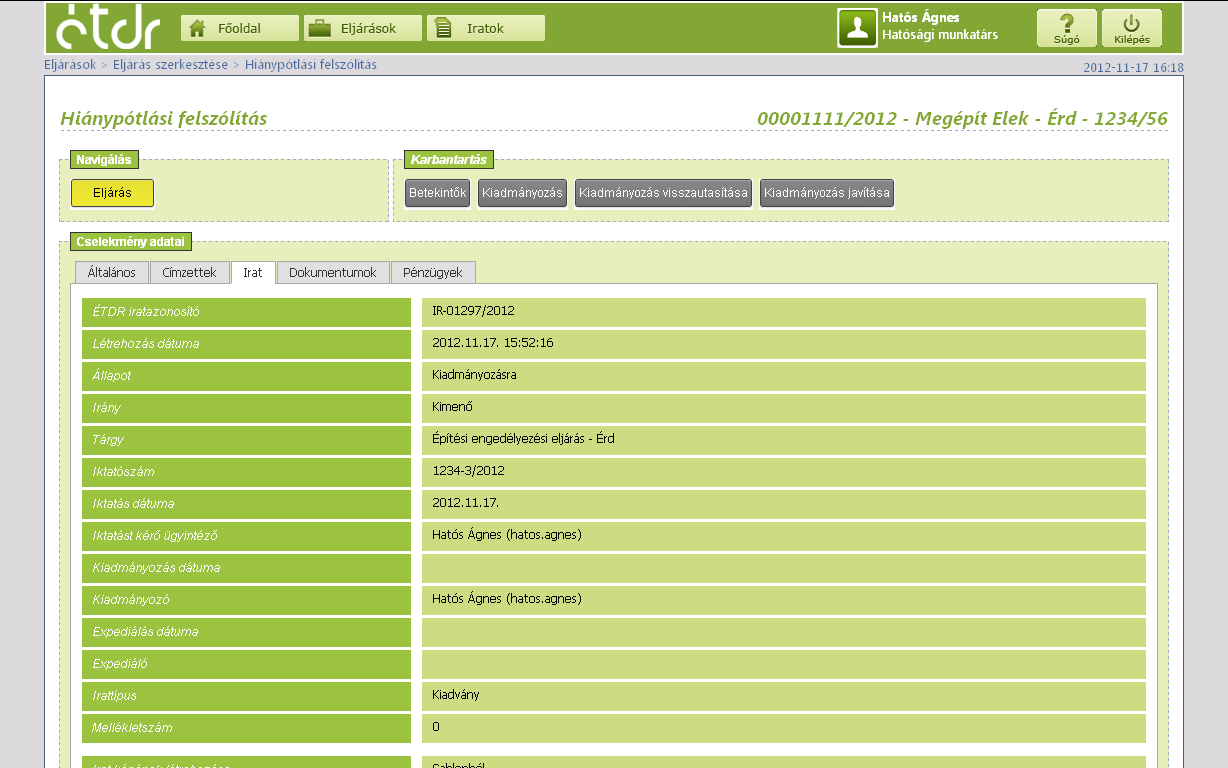 hiánypótlási felhívás
Kiadmányozás- és expediálás
a korábban már ismertetett módon.
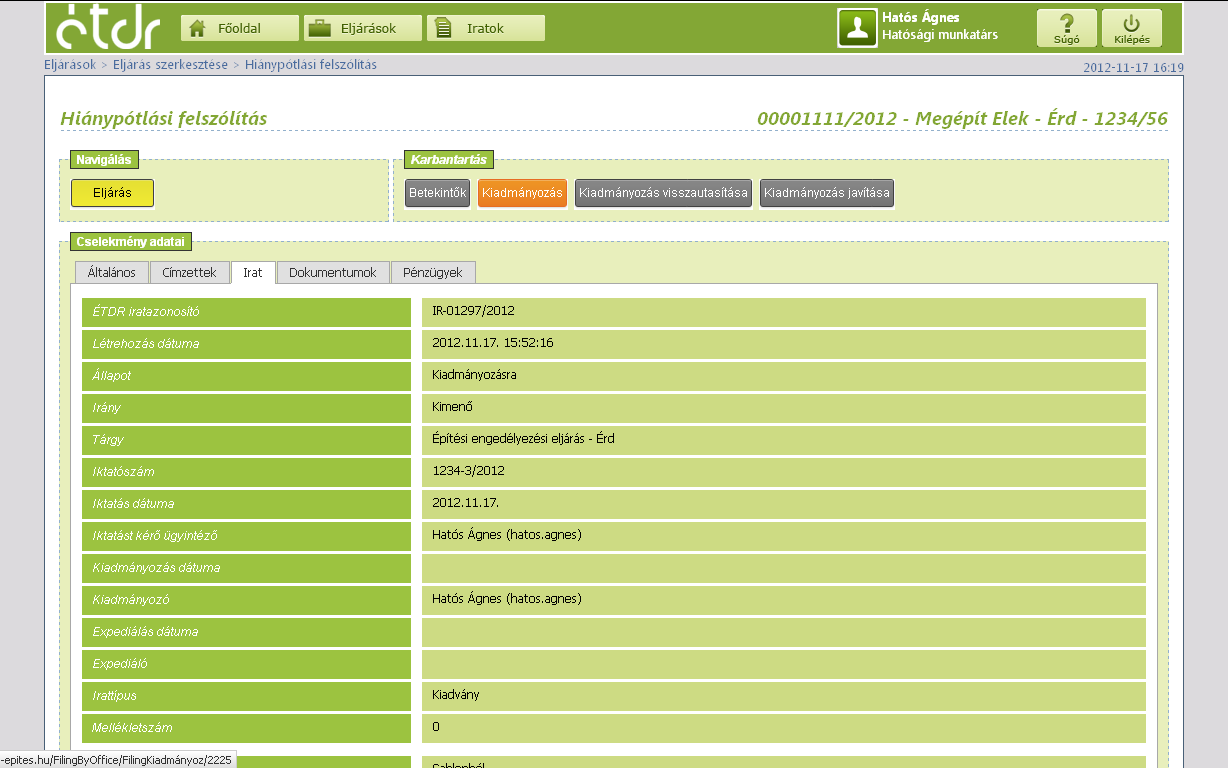 hiánypótlási felhívás
Kiadmányozás- és expediálás
a korábban már ismertetett módon.
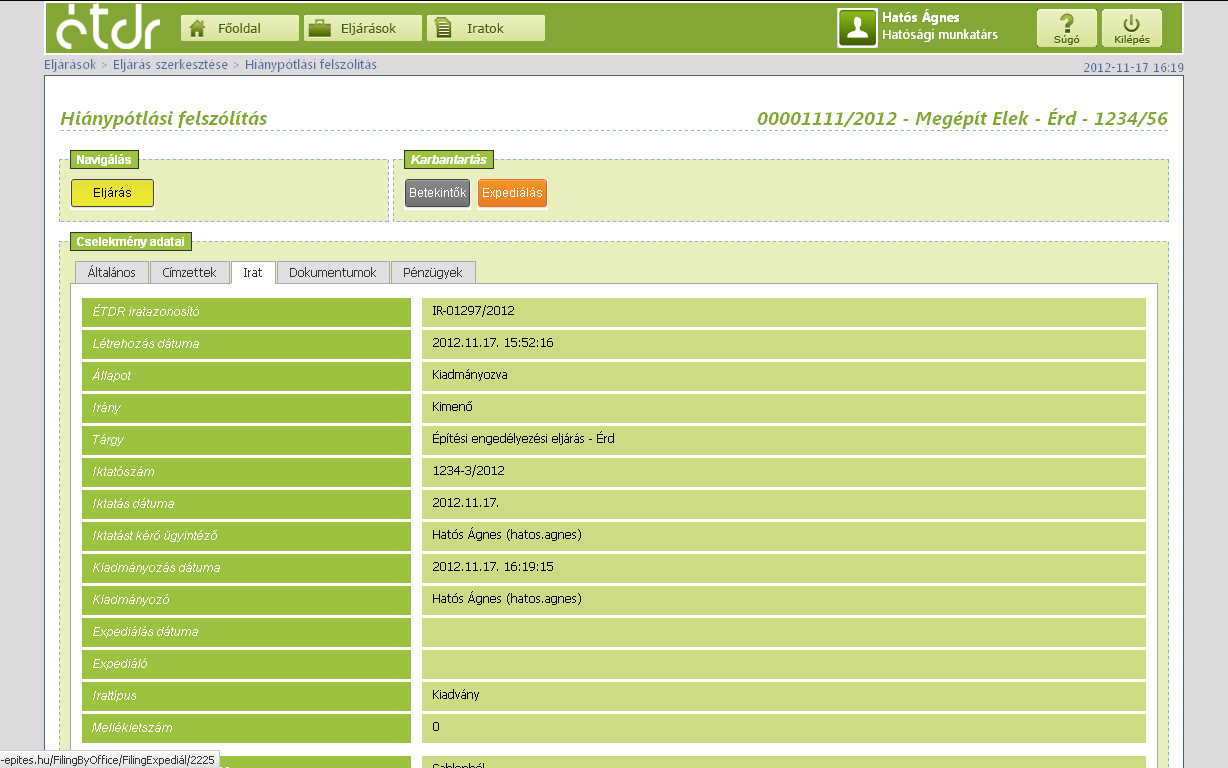 hiánypótlási felhívás
Kiadmányozás- és expediálás
a korábban már ismertetett módon.
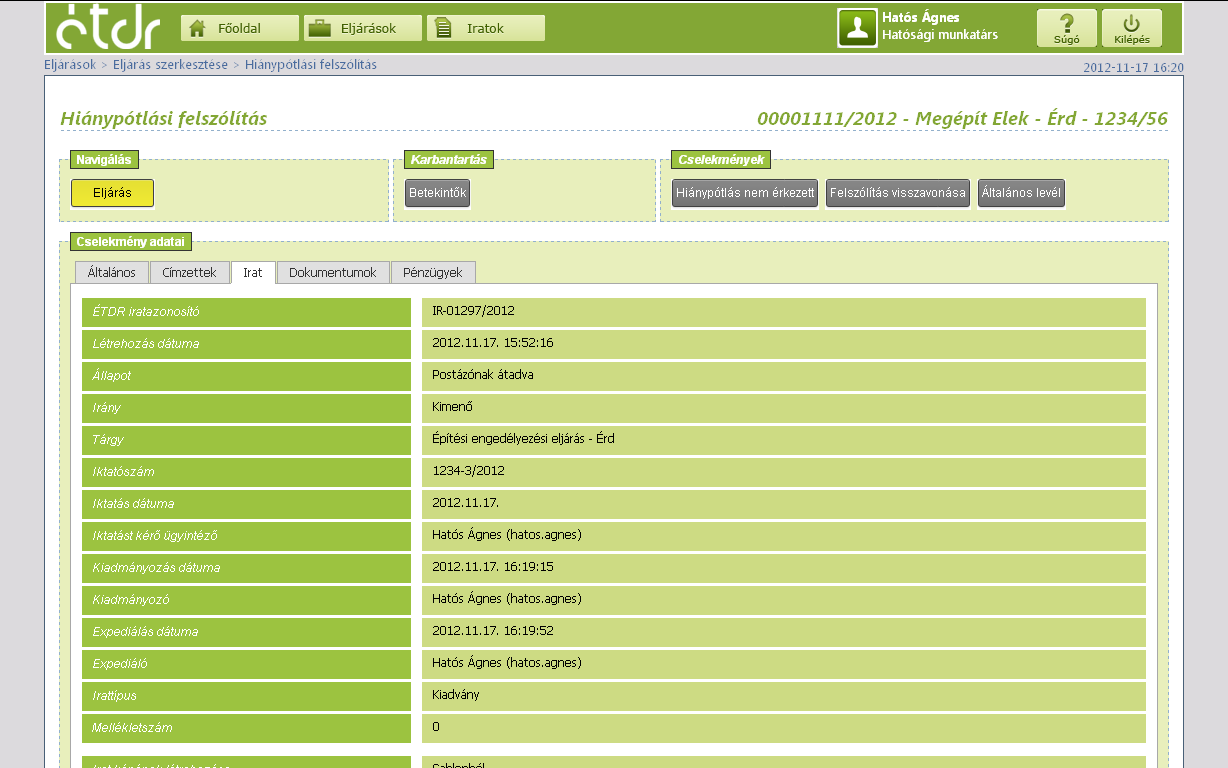 További lehetőségek a folyamat alatt
hiánypótlási felhívás
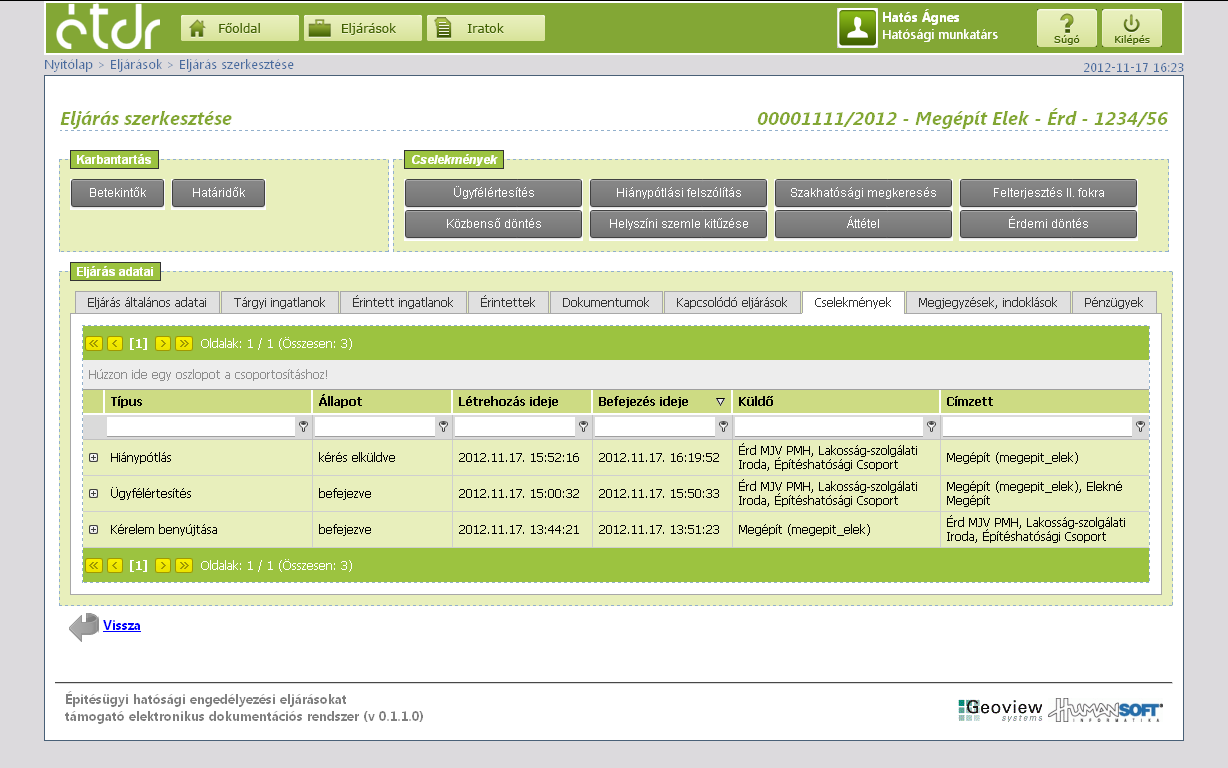 kézbesítés
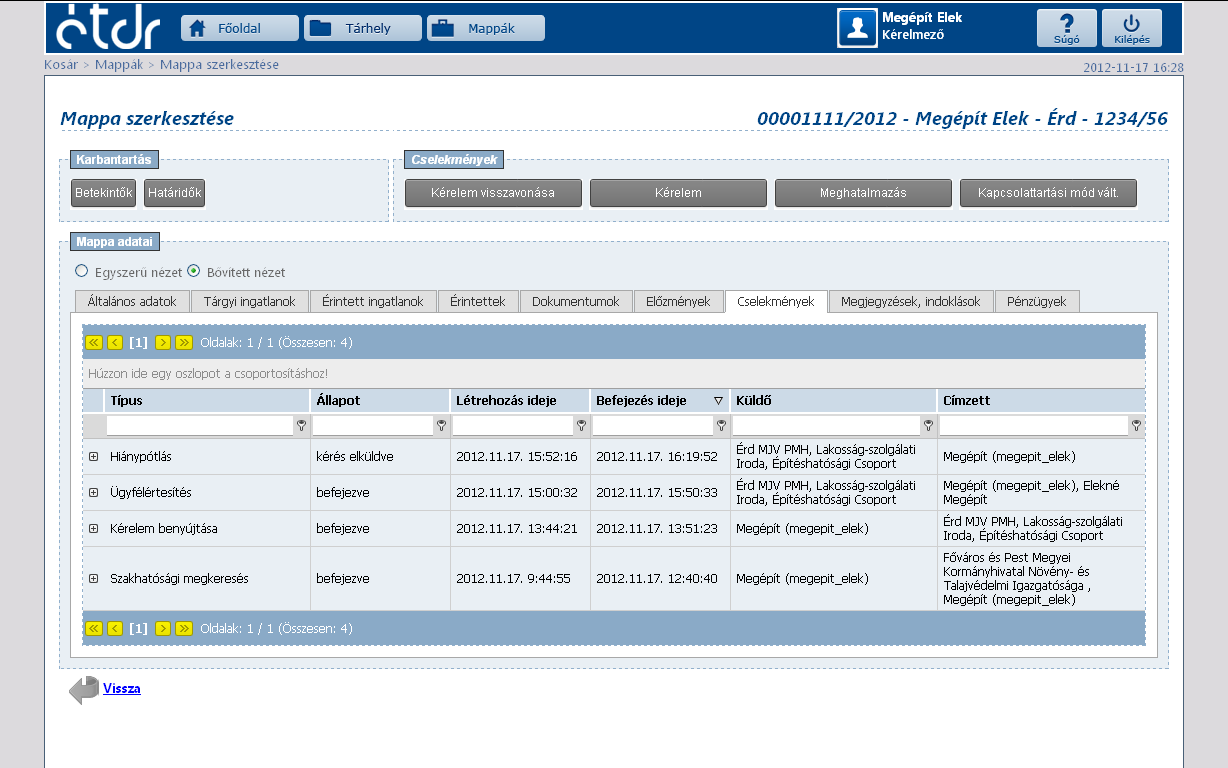 kézbesítés
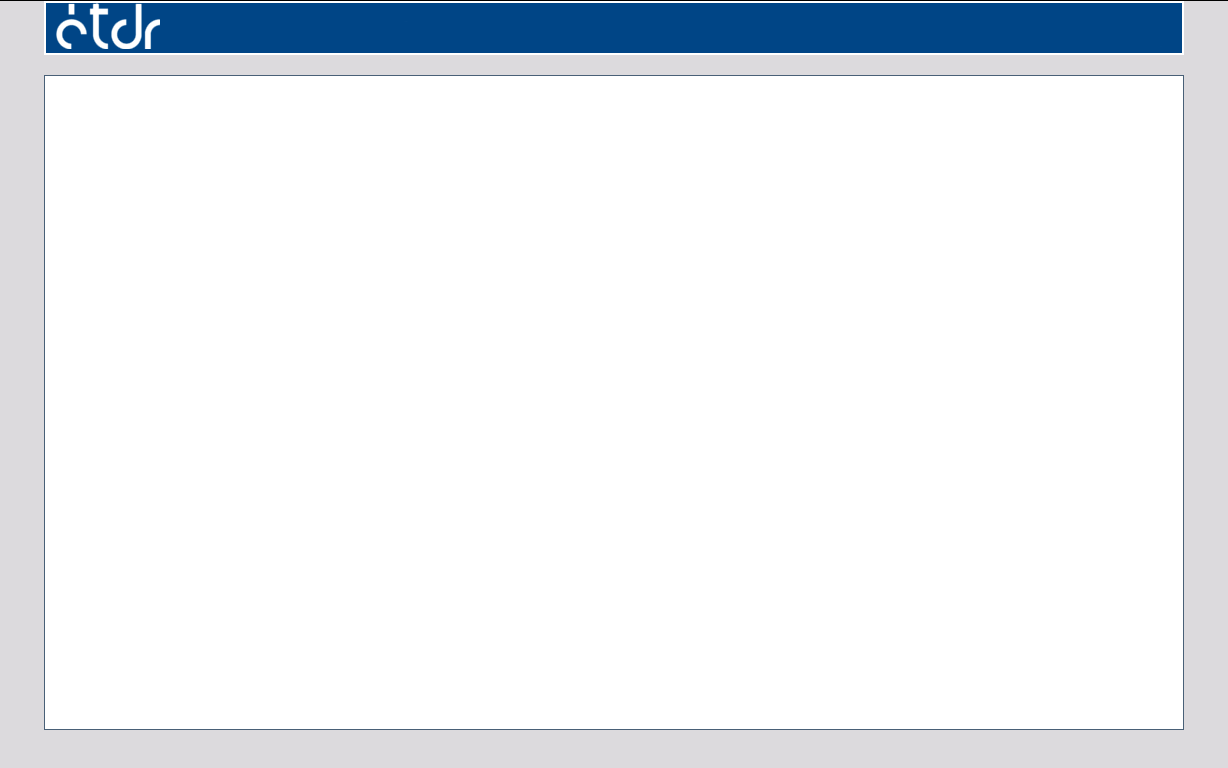 Felhasználói kézikönyv (ÜF): 11.2
Kézbesítés
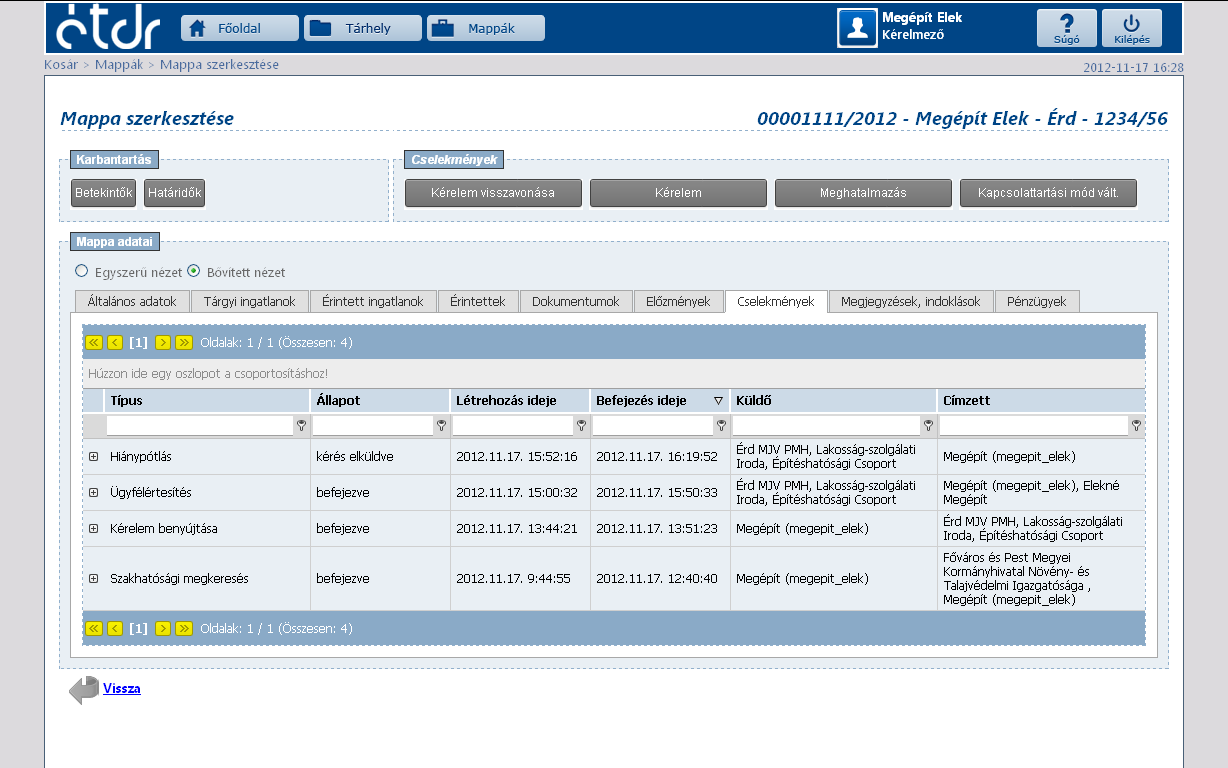 küldemény megtekintése
Az irat megtekintése
a korábban már ismertetett módon.
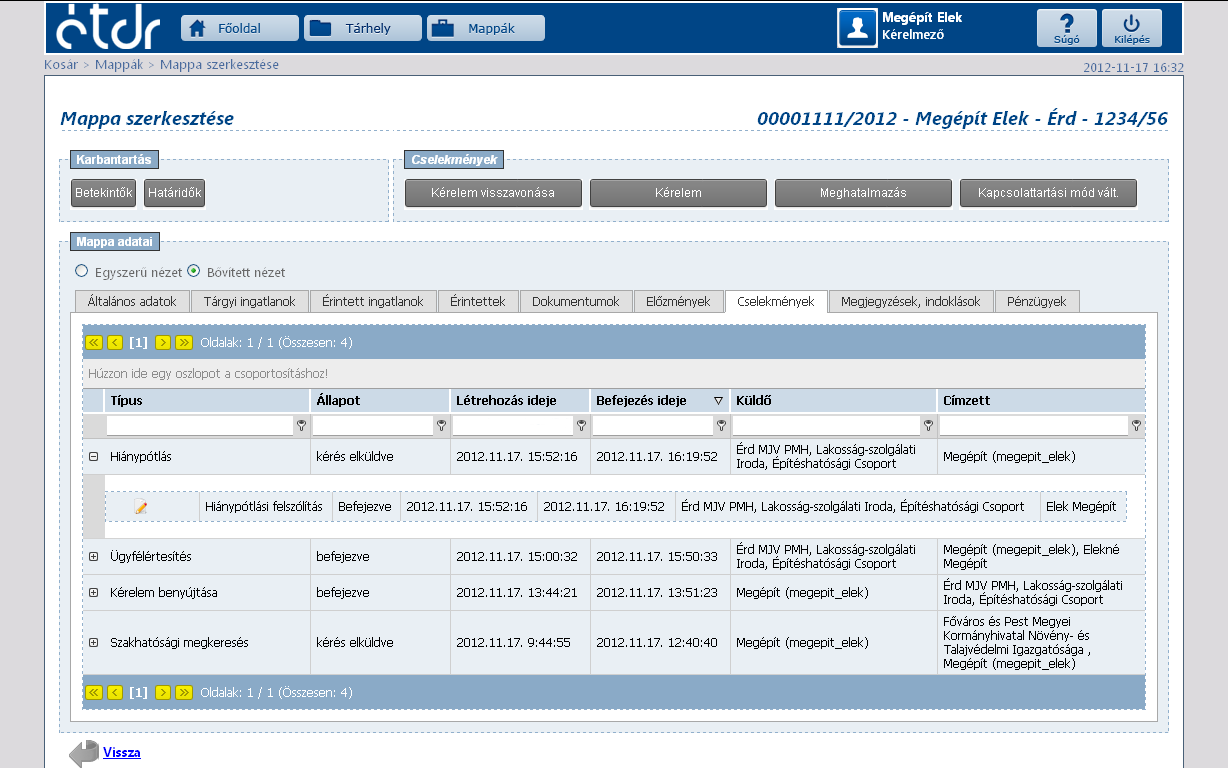 küldemény megtekintése
Az irat megtekintése
a korábban már ismertetett módon.
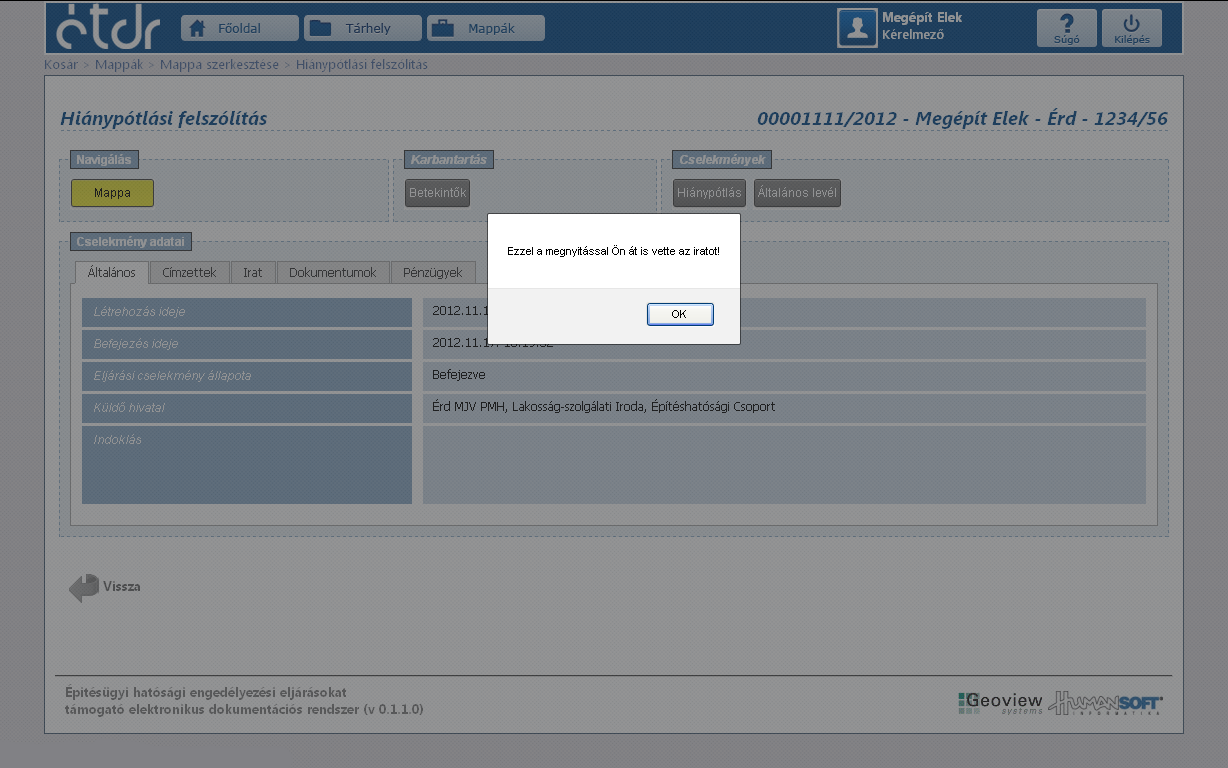 küldemény megtekintése
Az irat megtekintése
a korábban már ismertetett módon.
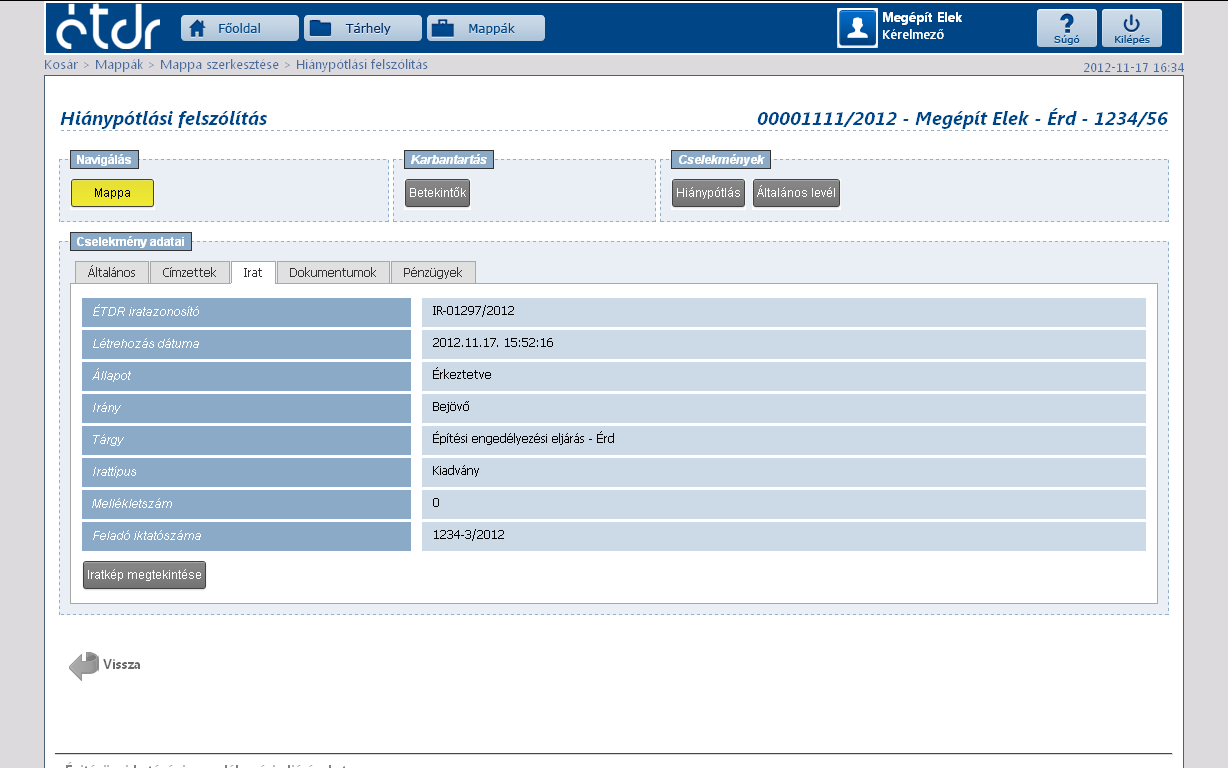 küldemény megtekintése
Az irat megtekintése
a korábban már ismertetett módon.
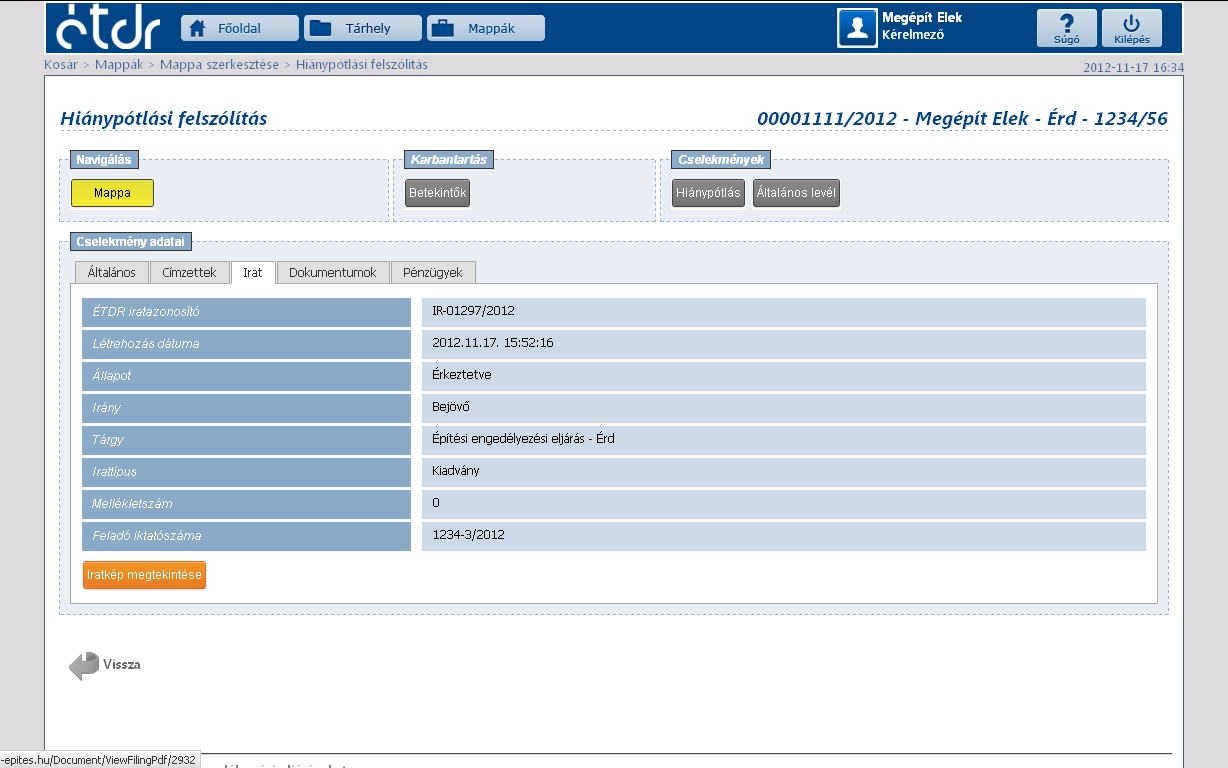 További lehetőségek a folyamat alatt
küldemény megtekintése
Az irat megtekintése
a korábban már ismertetett módon.
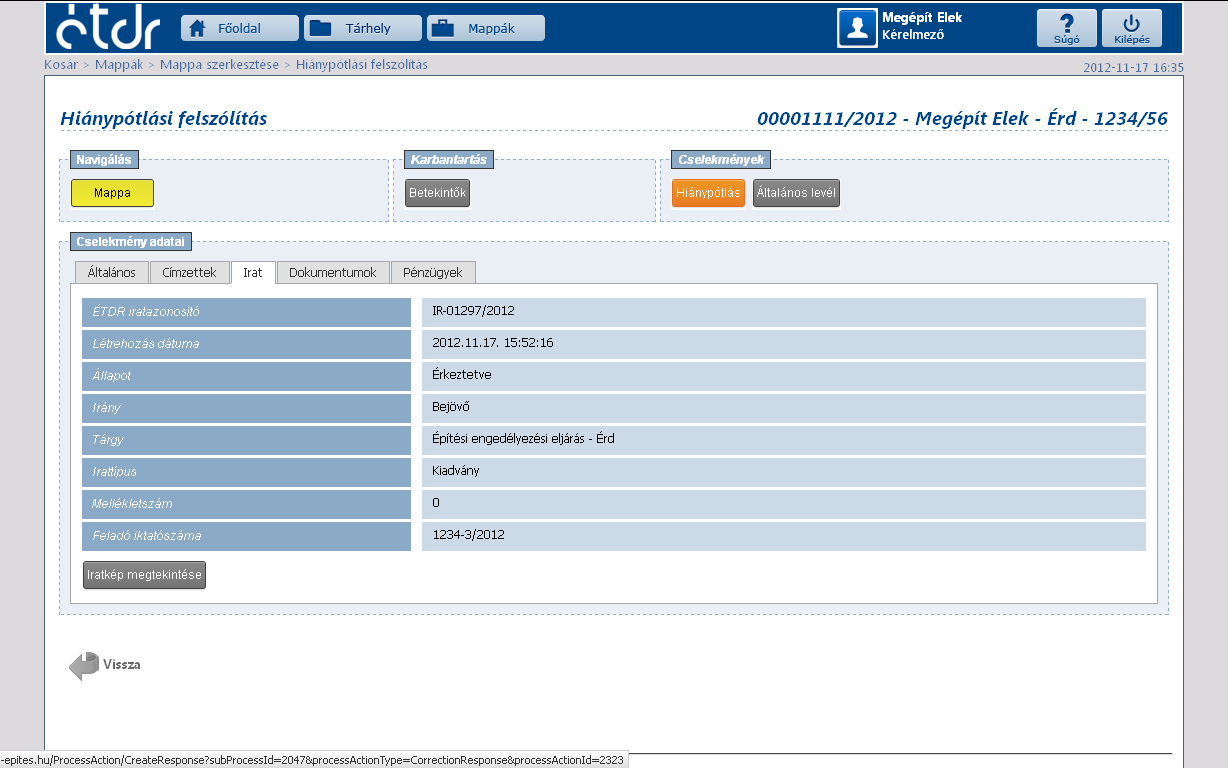 küldemény megtekintése
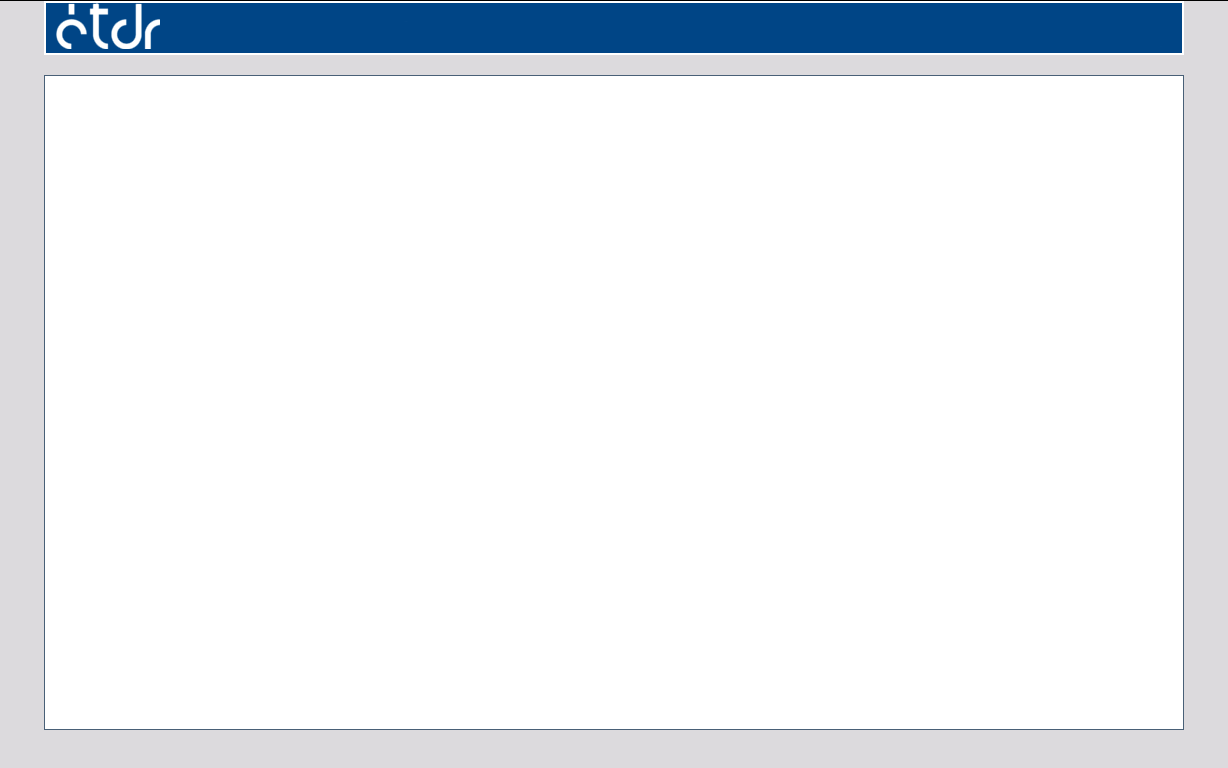 A hiánypótlás
teljesítése
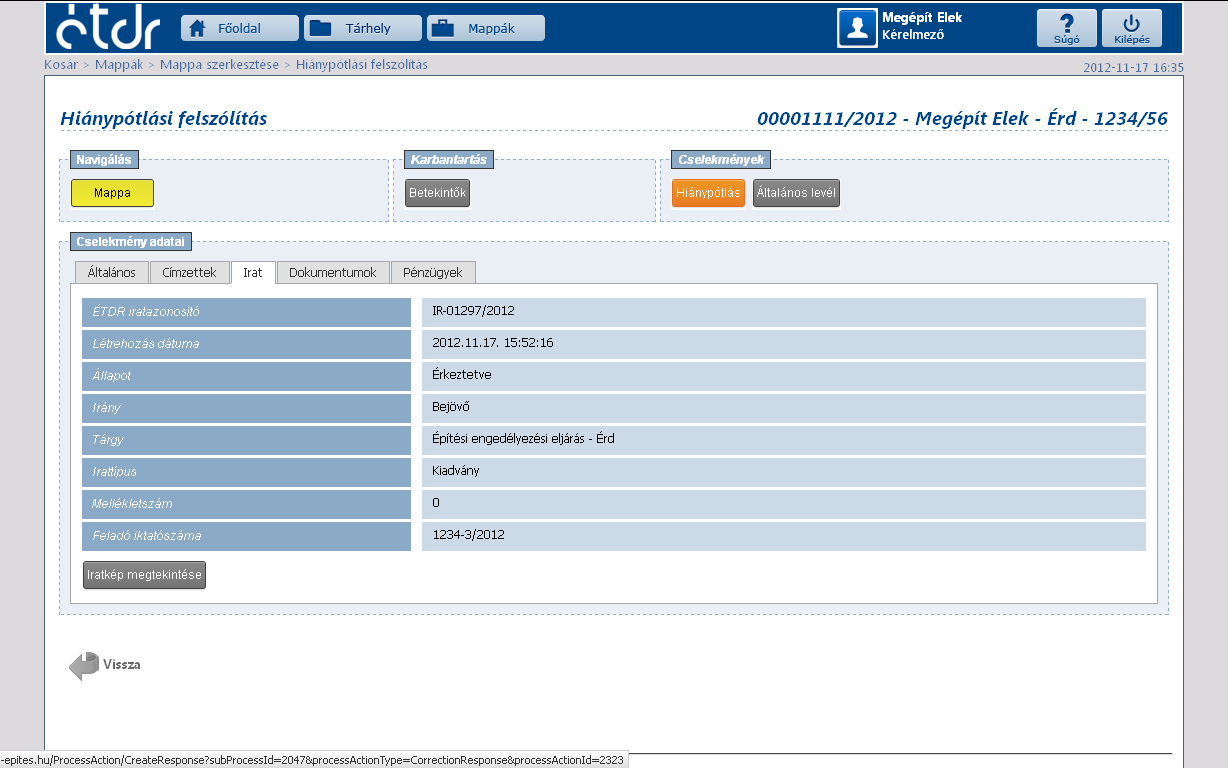 hiánypótlás teljesítése
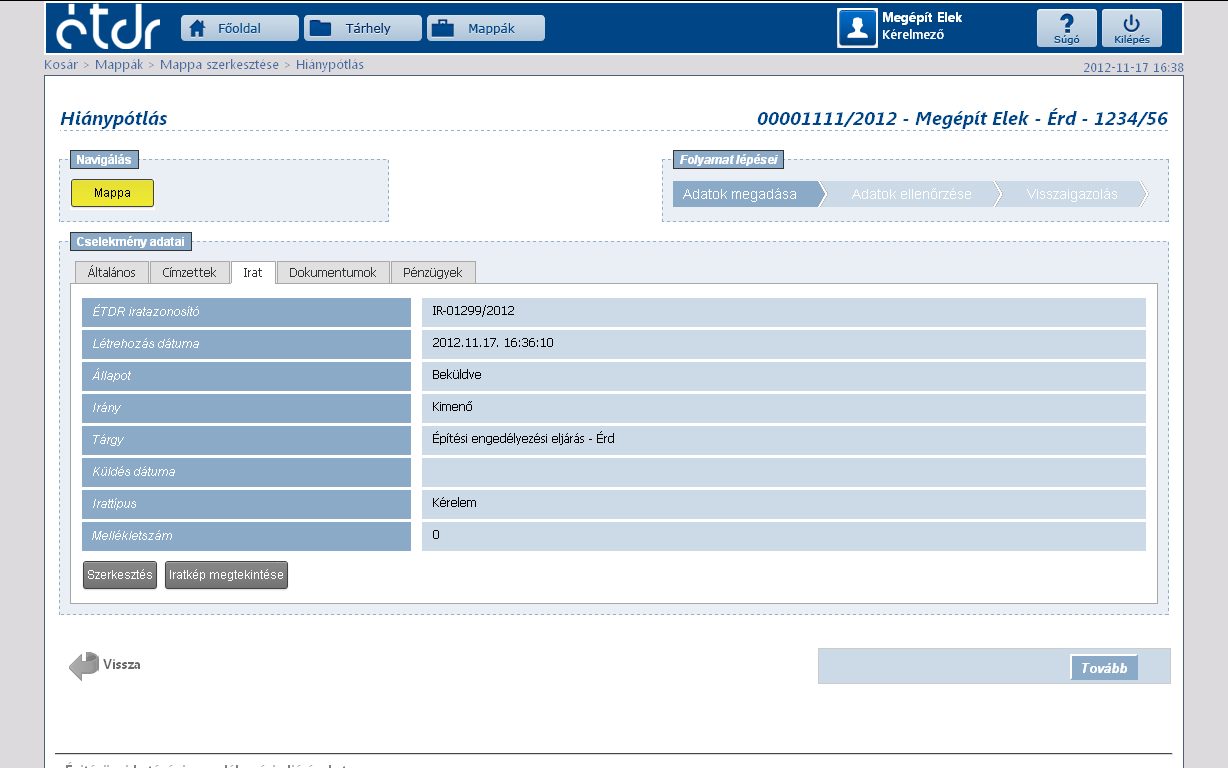 hiánypótlás teljesítése
A kísérőlevél megszövegezése
és szerkesztése
a korábban már ismertetett módon.
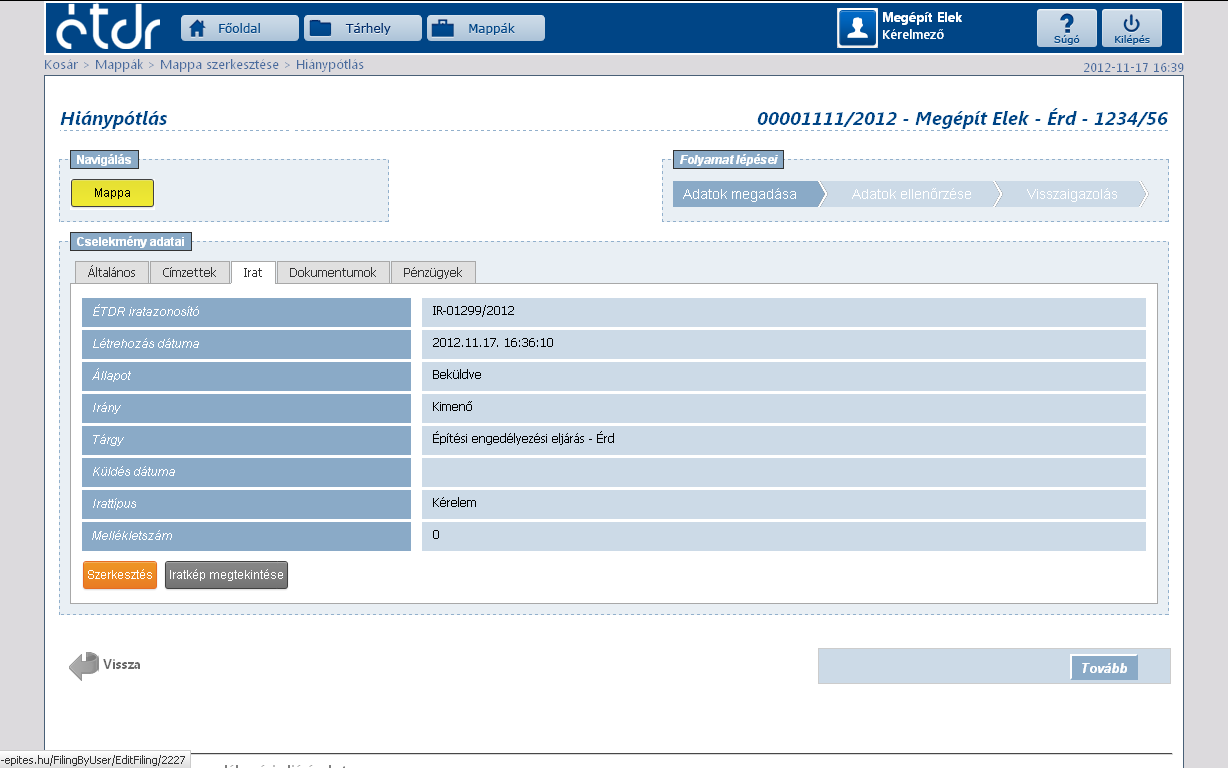 hiánypótlás teljesítése
A kísérőlevél megszövegezése
és szerkesztése
a korábban már ismertetett módon.
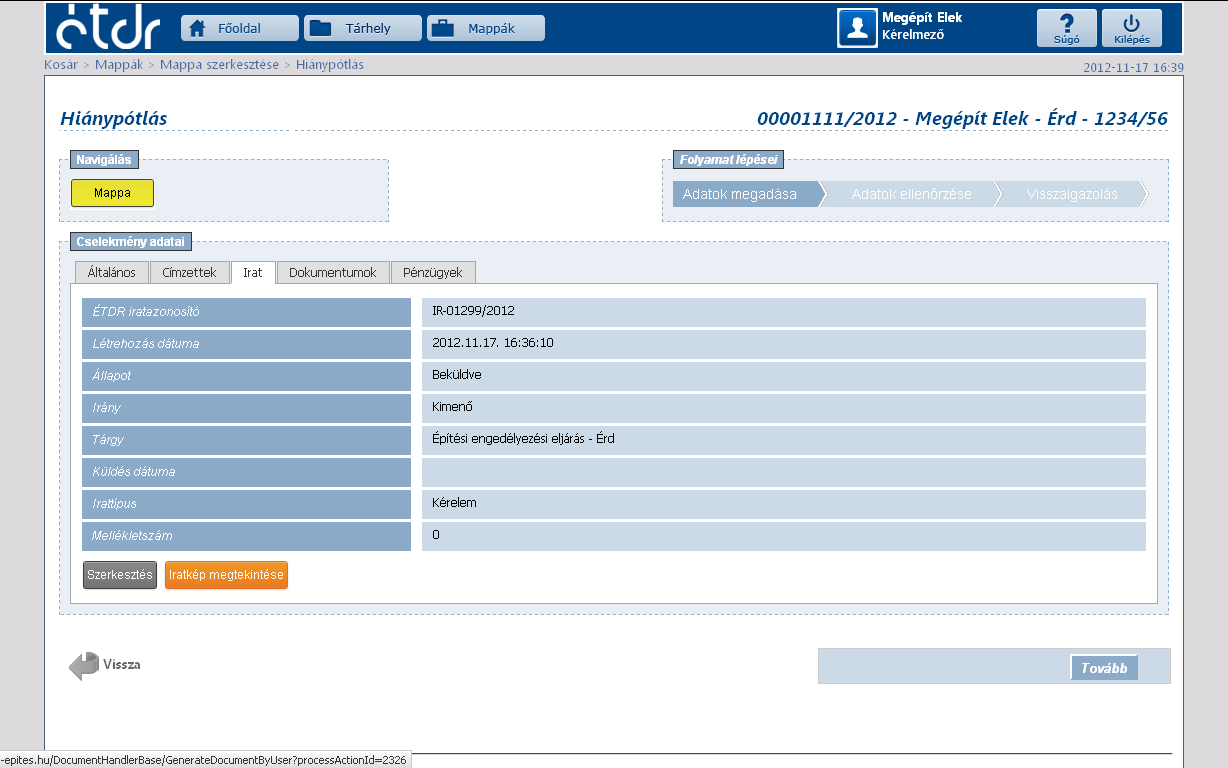 hiánypótlás teljesítése
A kísérőlevél megszövegezése
és szerkesztése
a korábban már ismertetett módon.
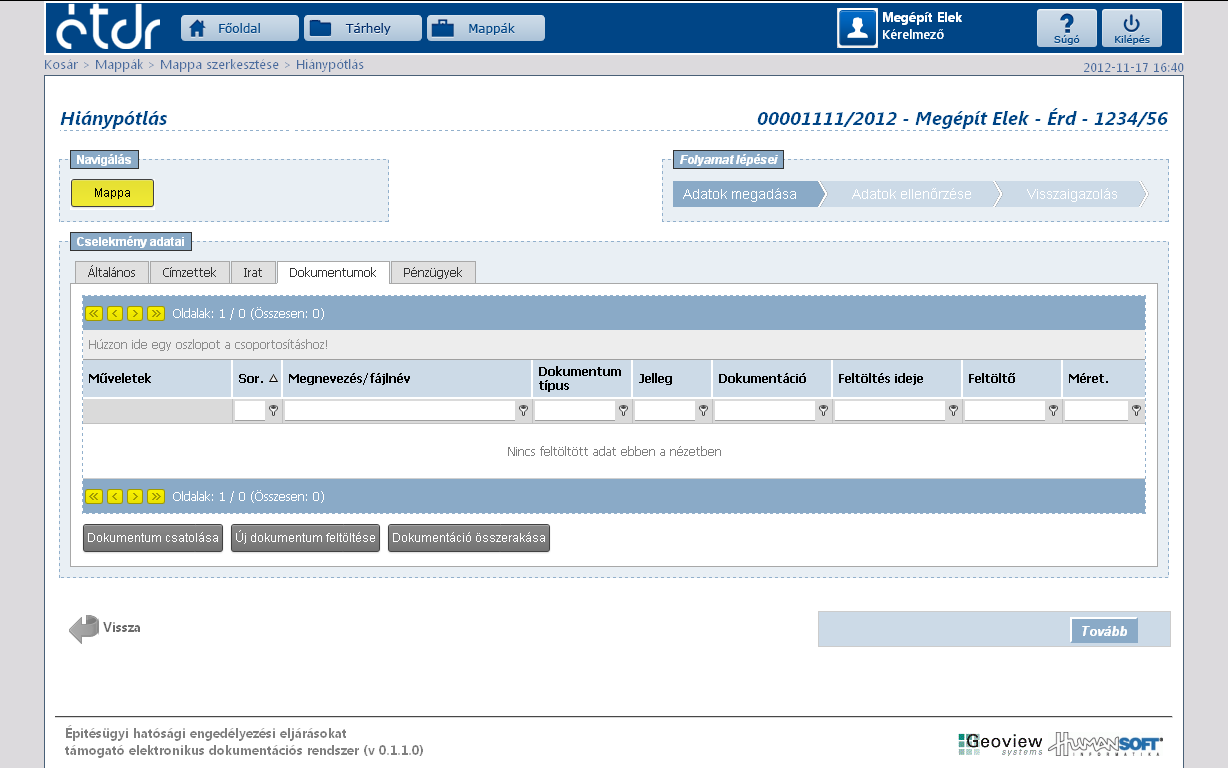 hiánypótlás teljesítése
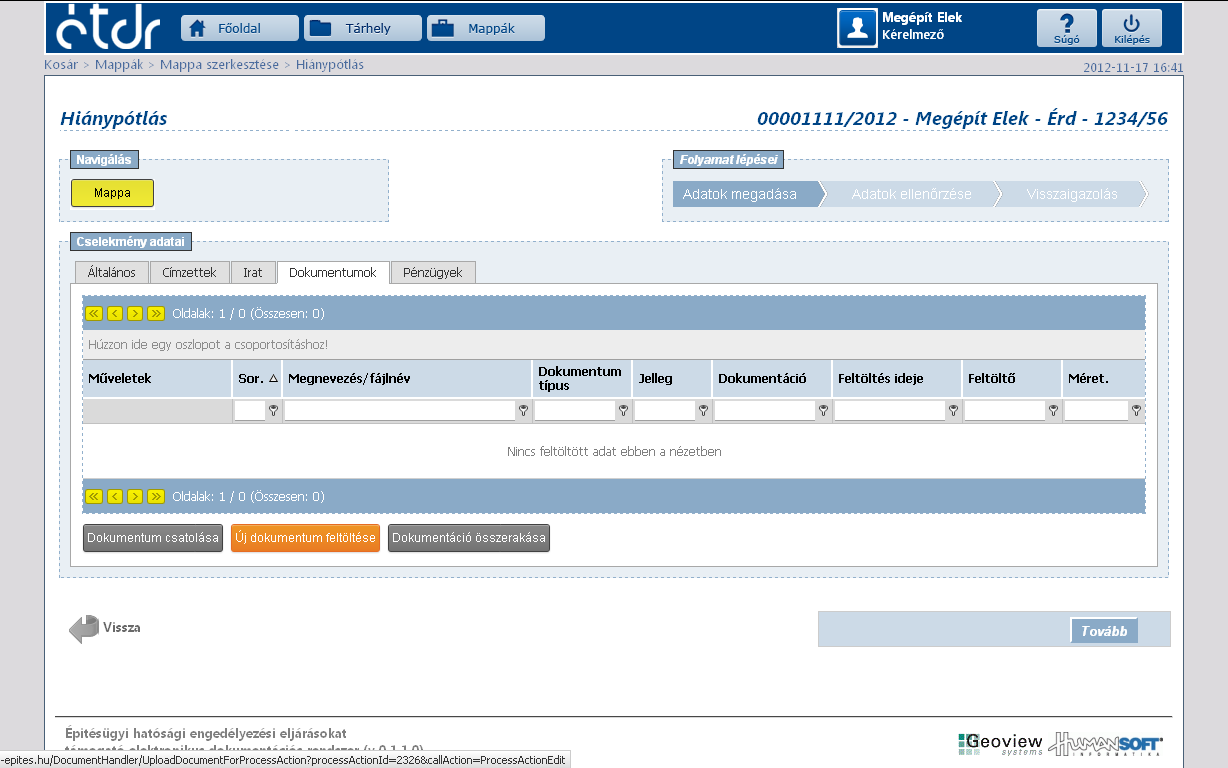 hiánypótlás teljesítése
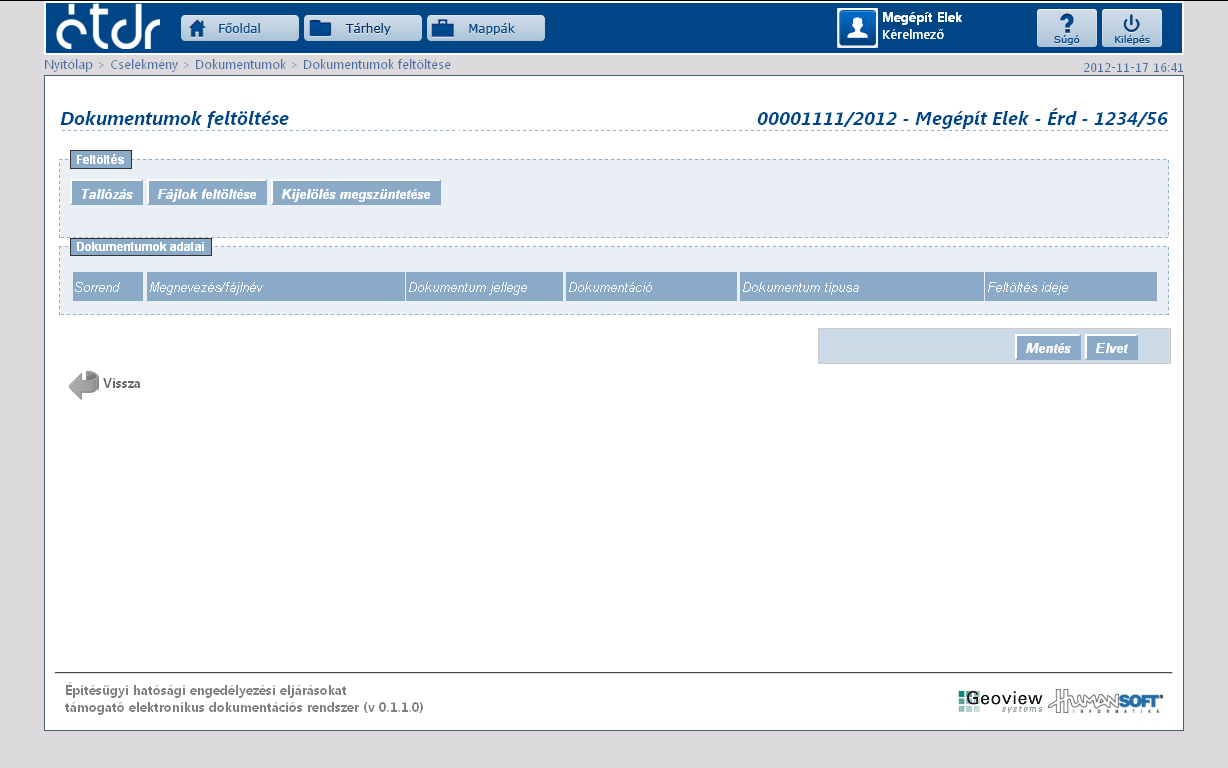 hiánypótlás teljesítése
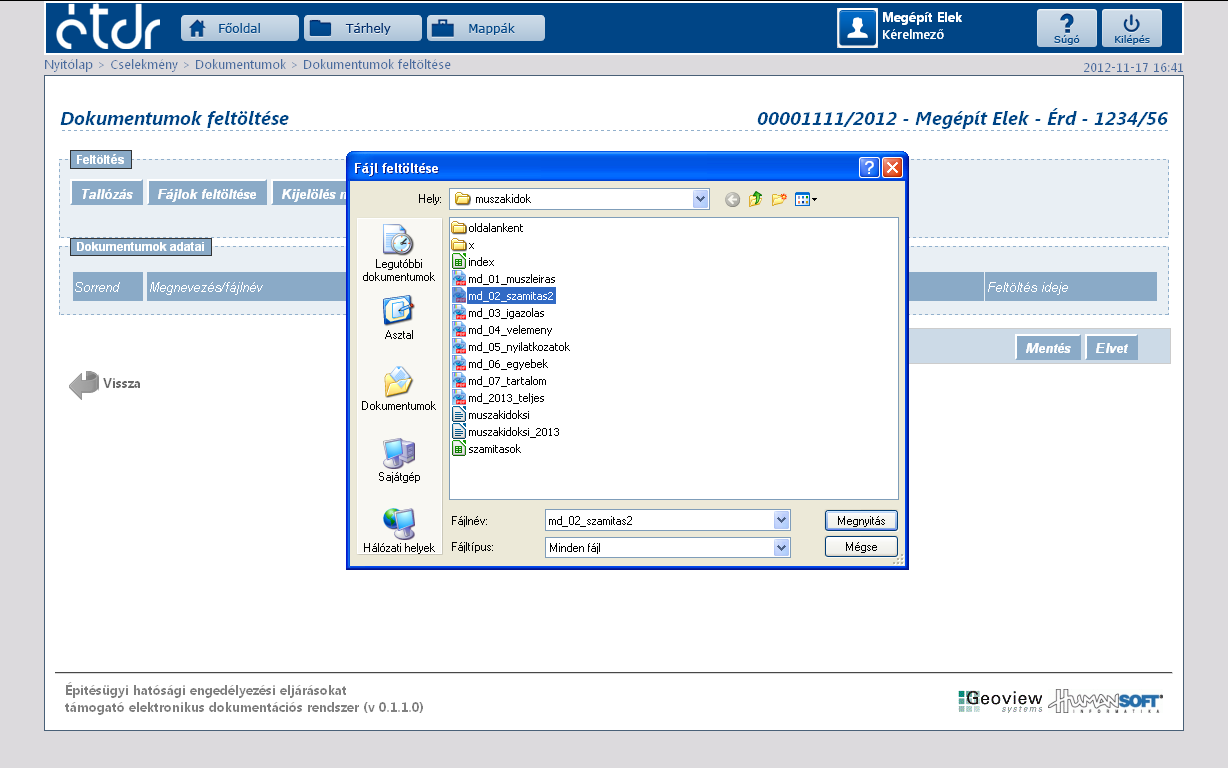 hiánypótlás teljesítése
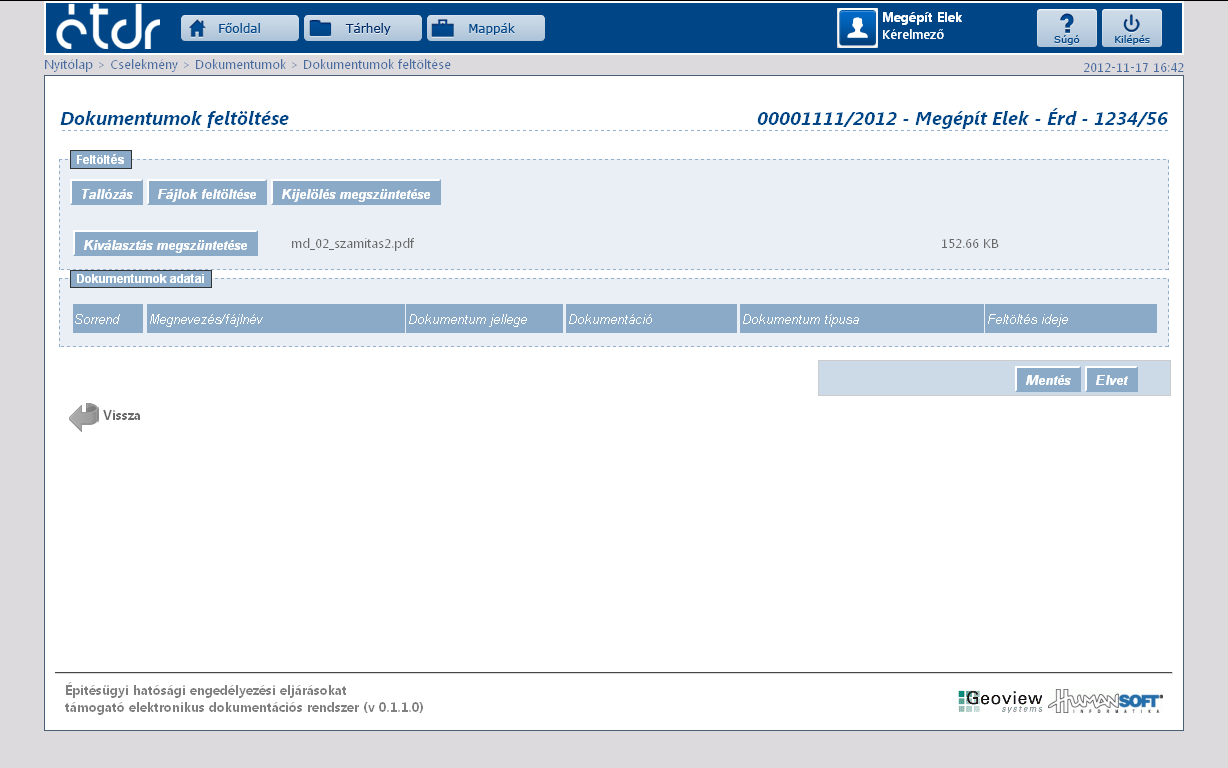 hiánypótlás teljesítése
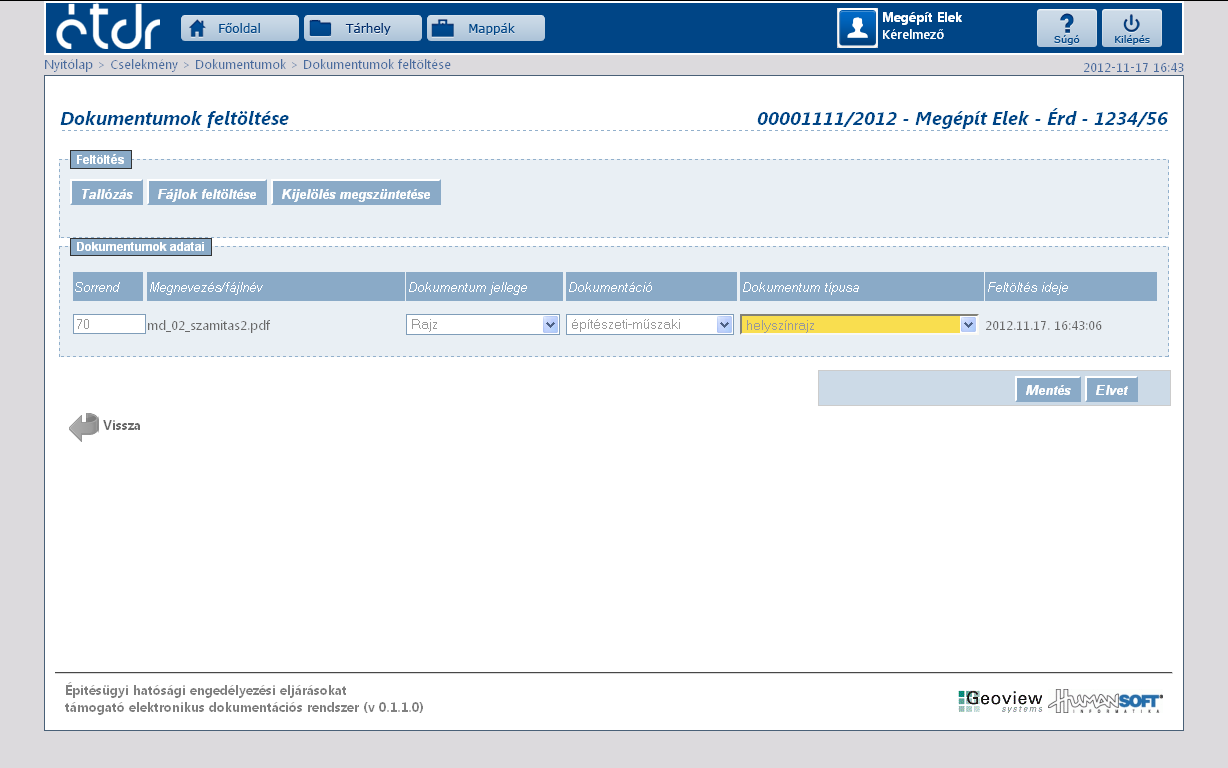 hiánypótlás teljesítése
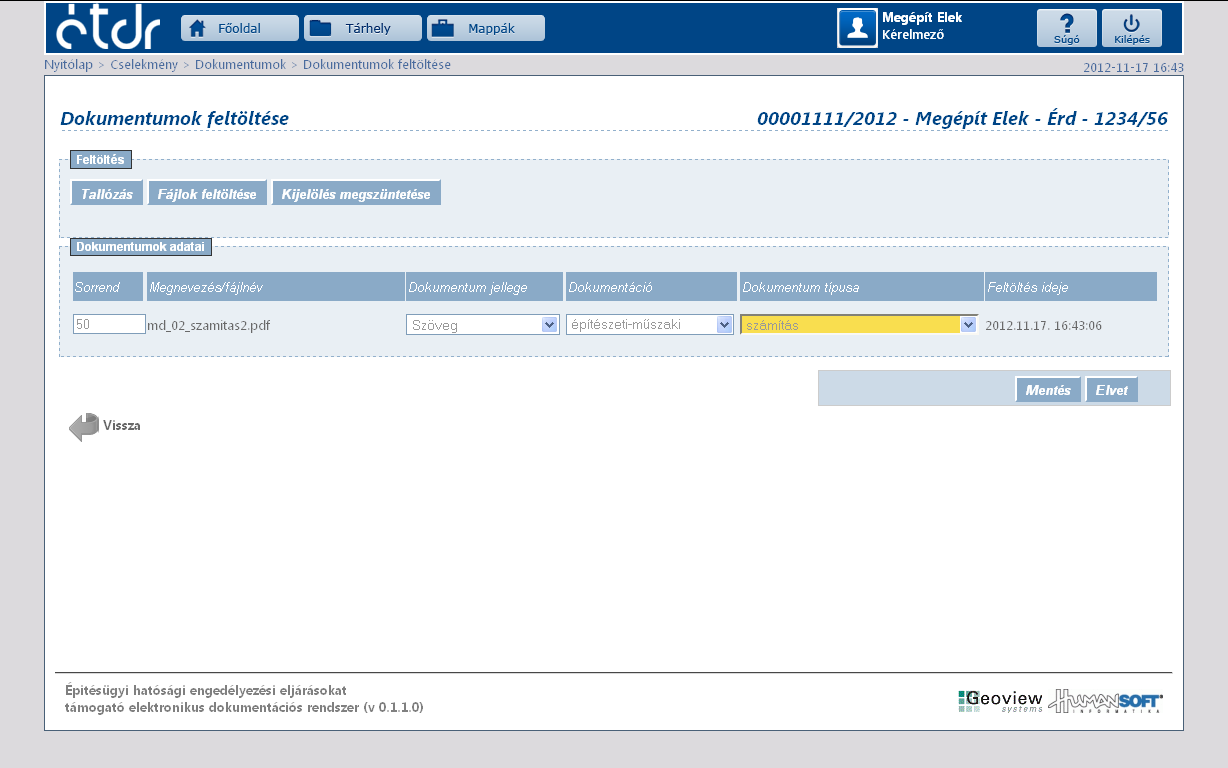 hiánypótlás teljesítése
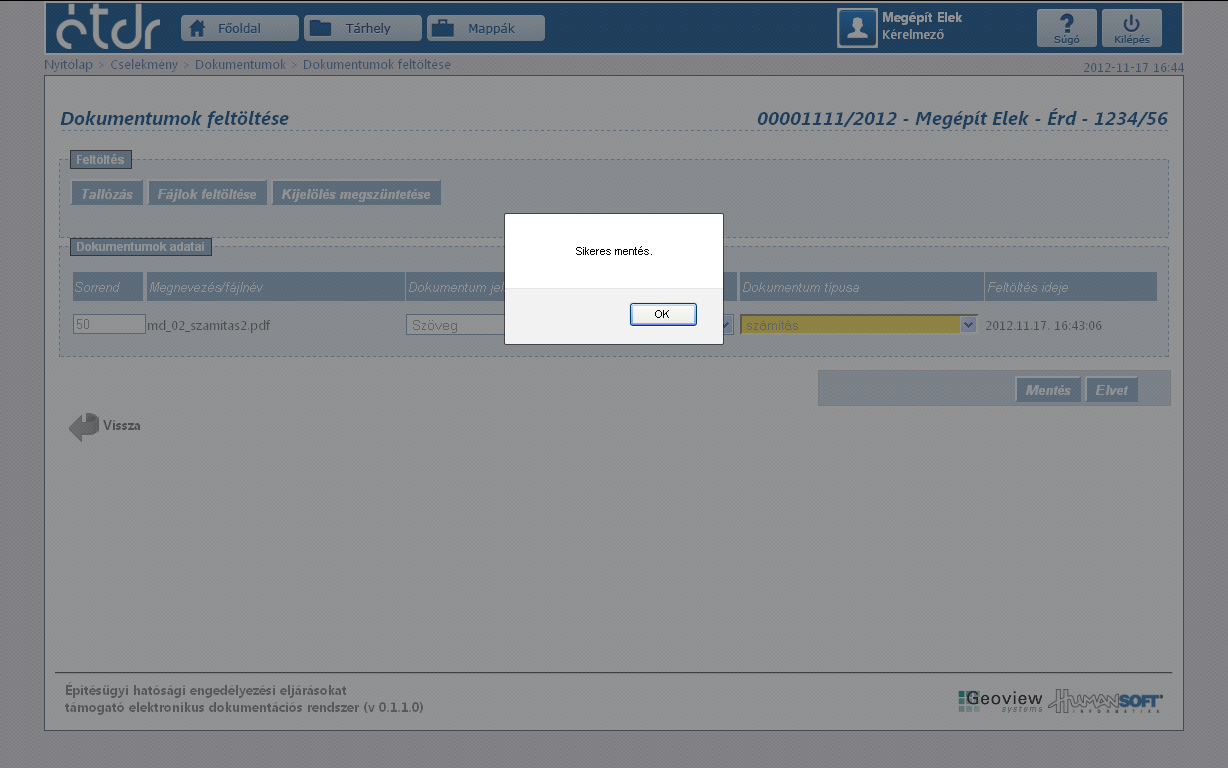 hiánypótlás teljesítése
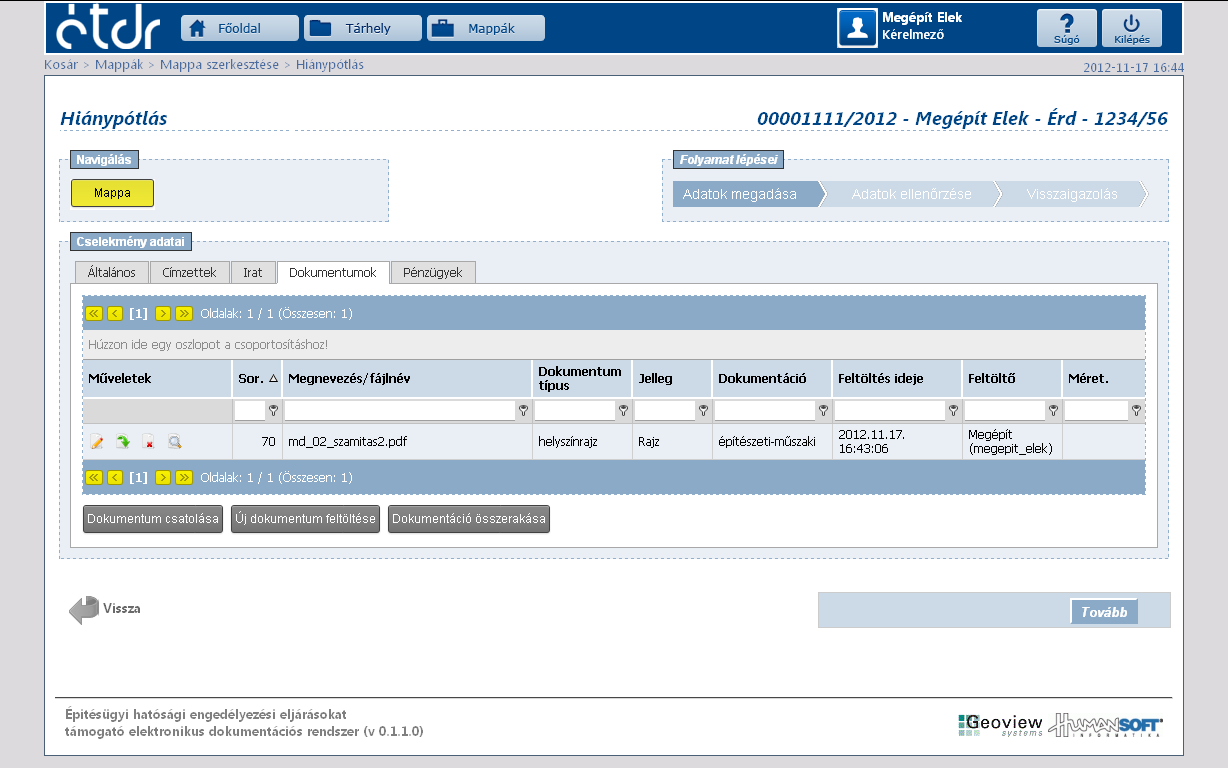 hiánypótlás teljesítése
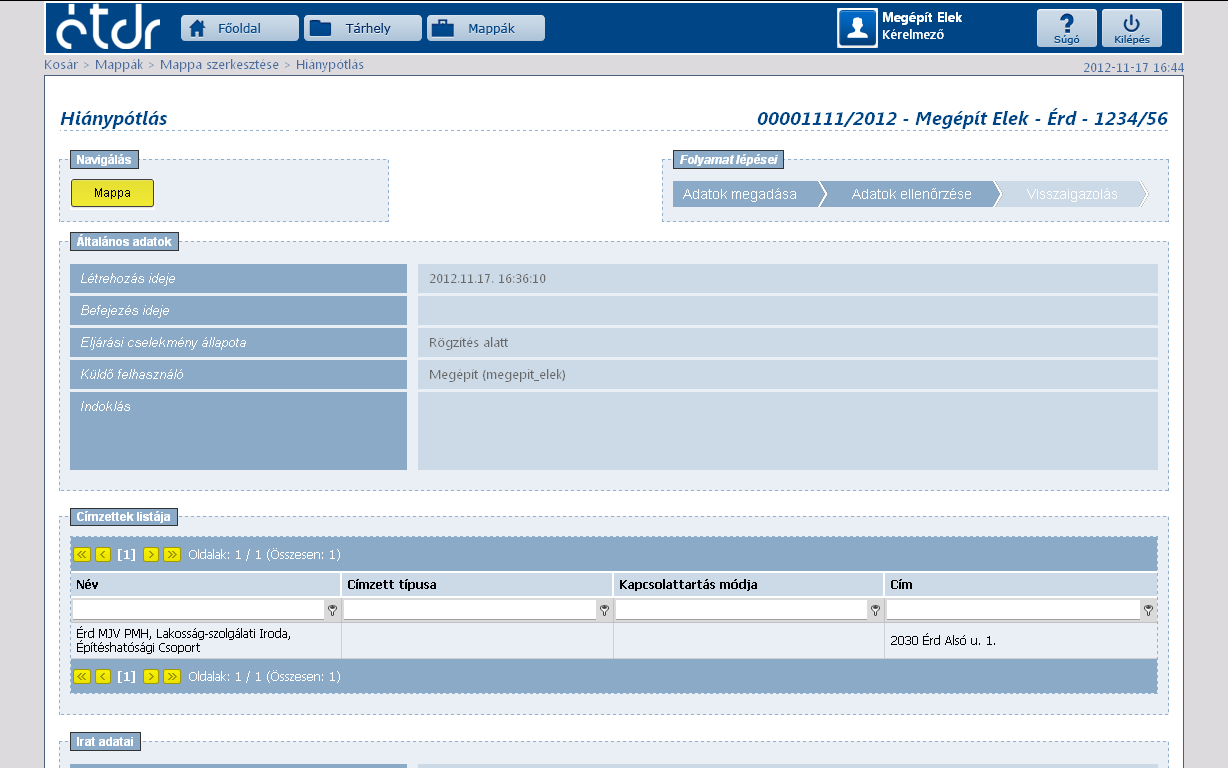 hiánypótlás teljesítése
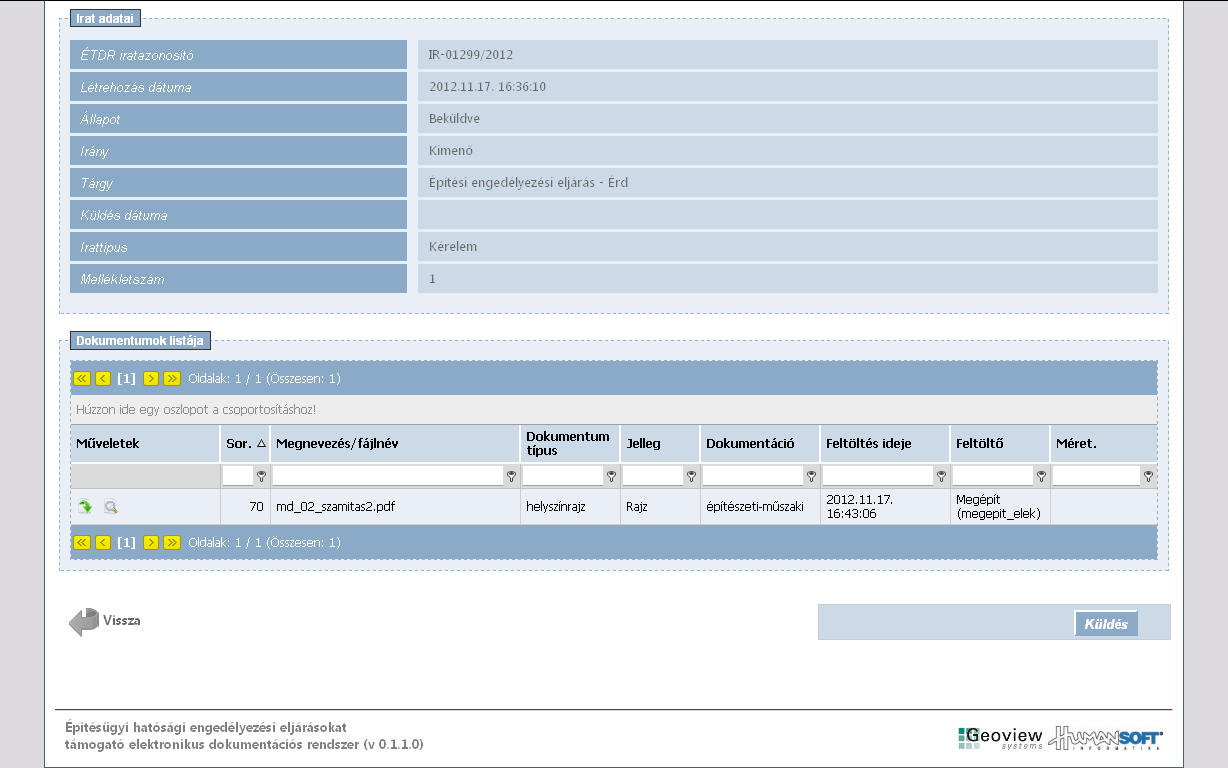 hiánypótlás teljesítése
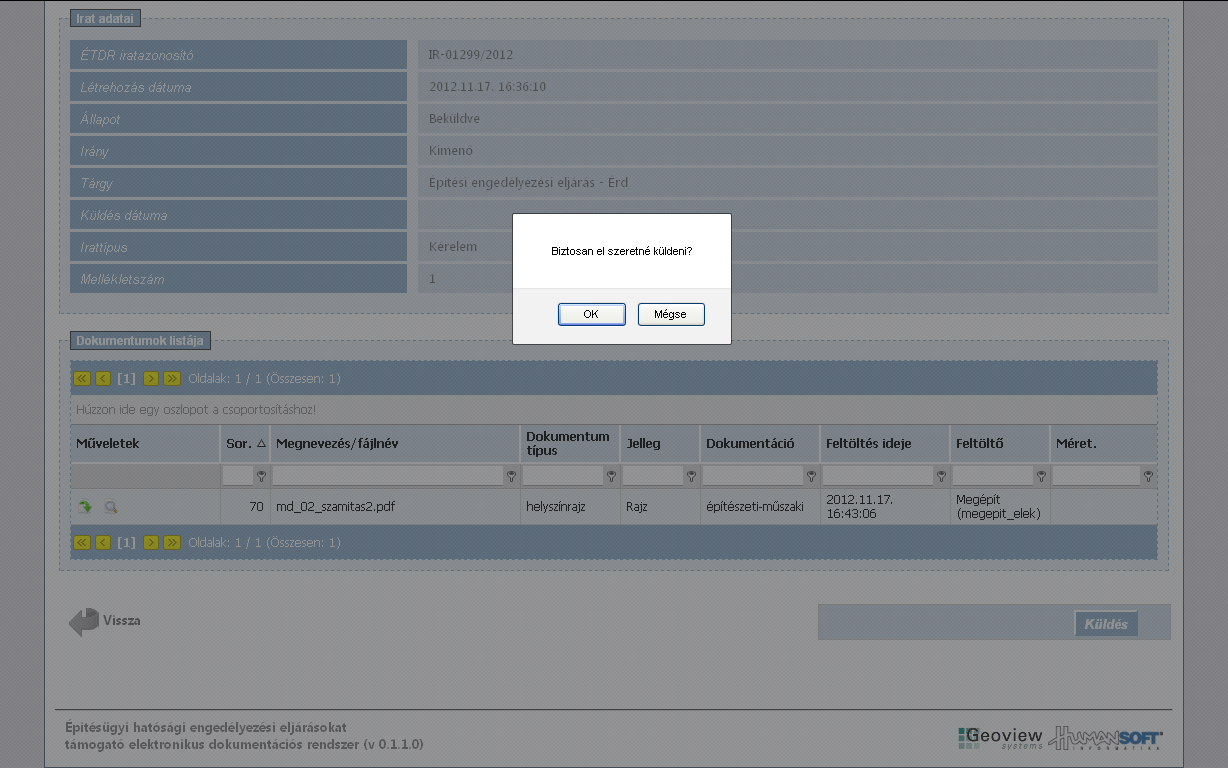 hiánypótlás teljesítése
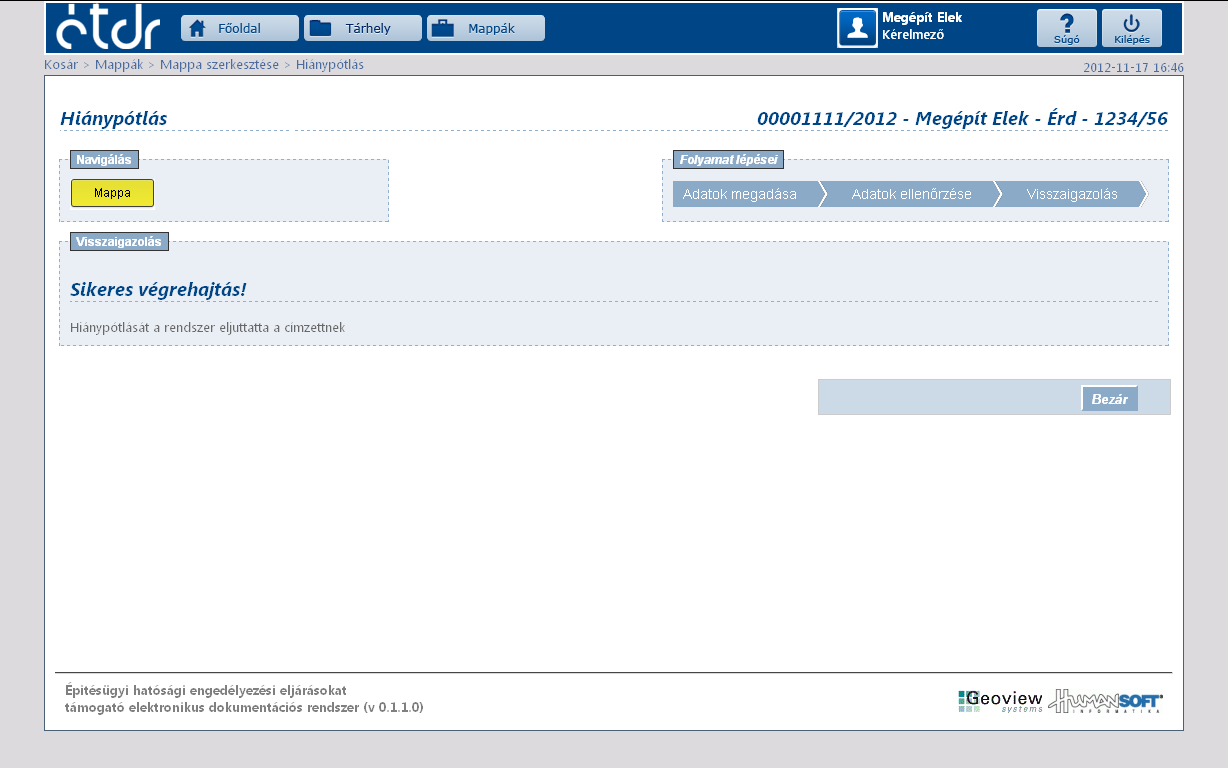 hiánypótlás teljesítése
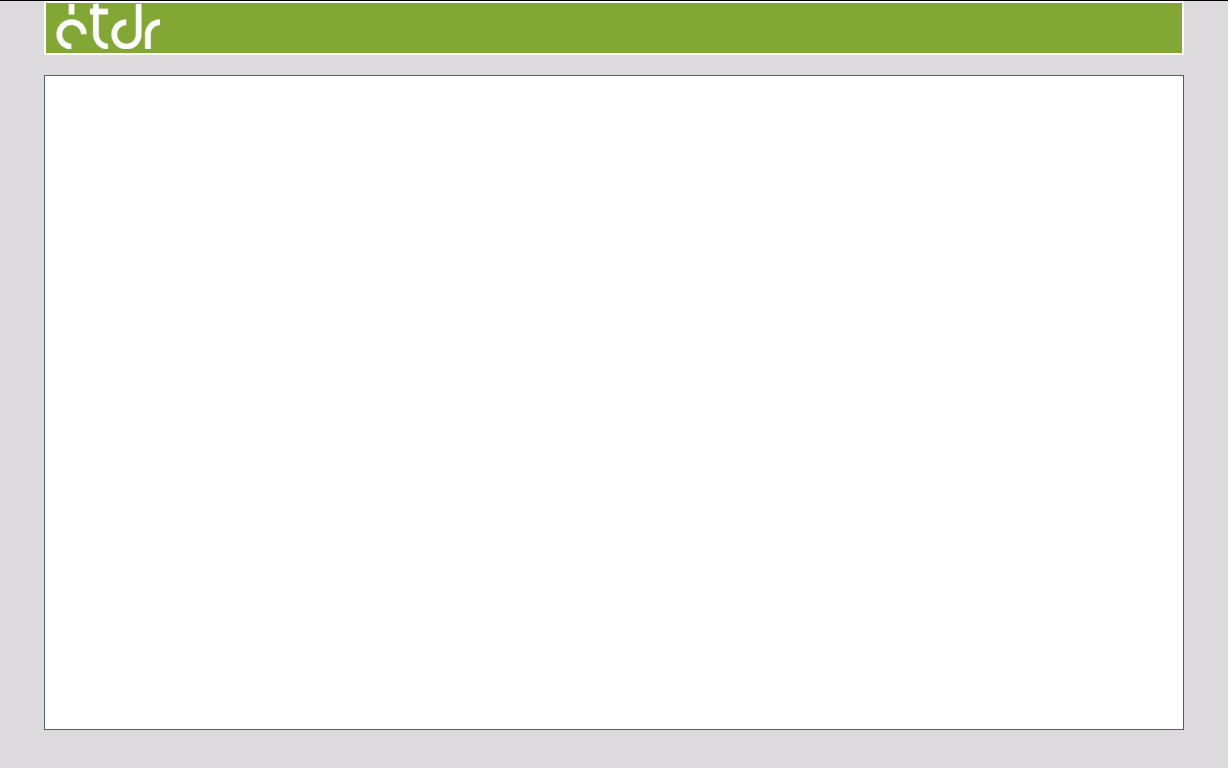 Érkeztetés

Szignálás

Iktatás
A már ismertetett módon
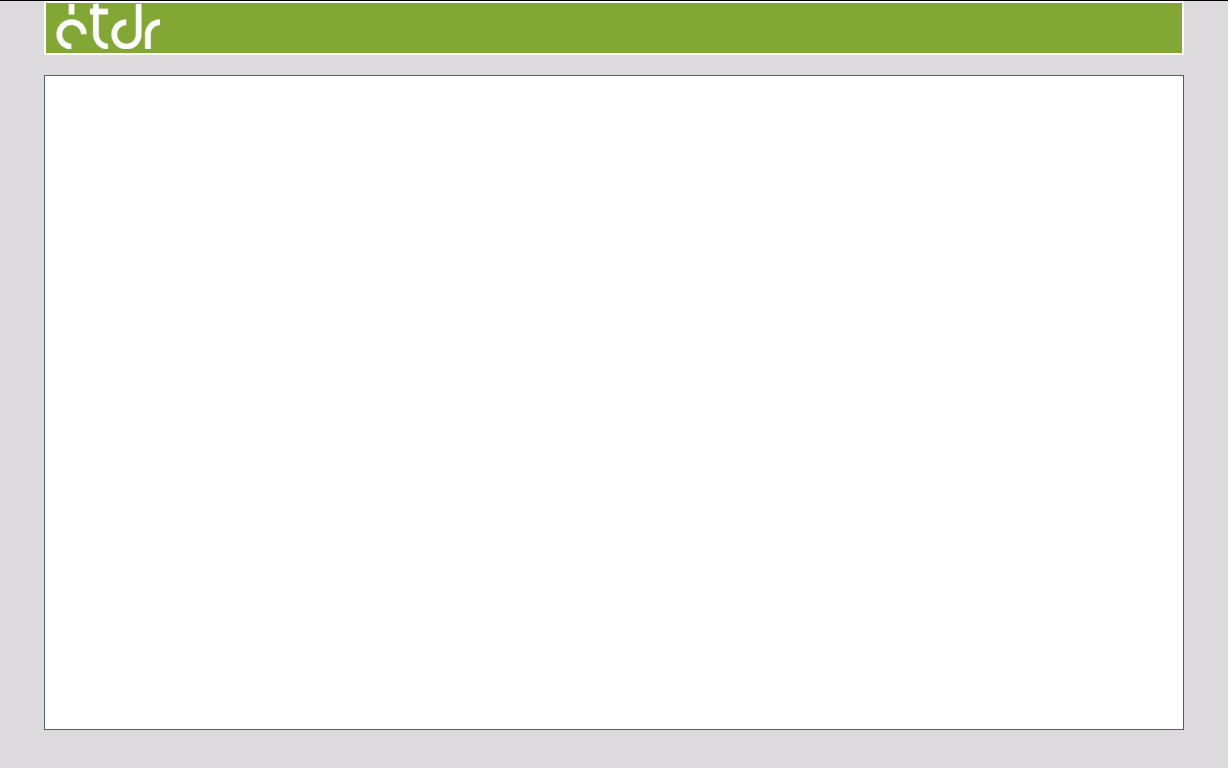 A hiánypótlás
kiértékelése
A már ismertetett módon
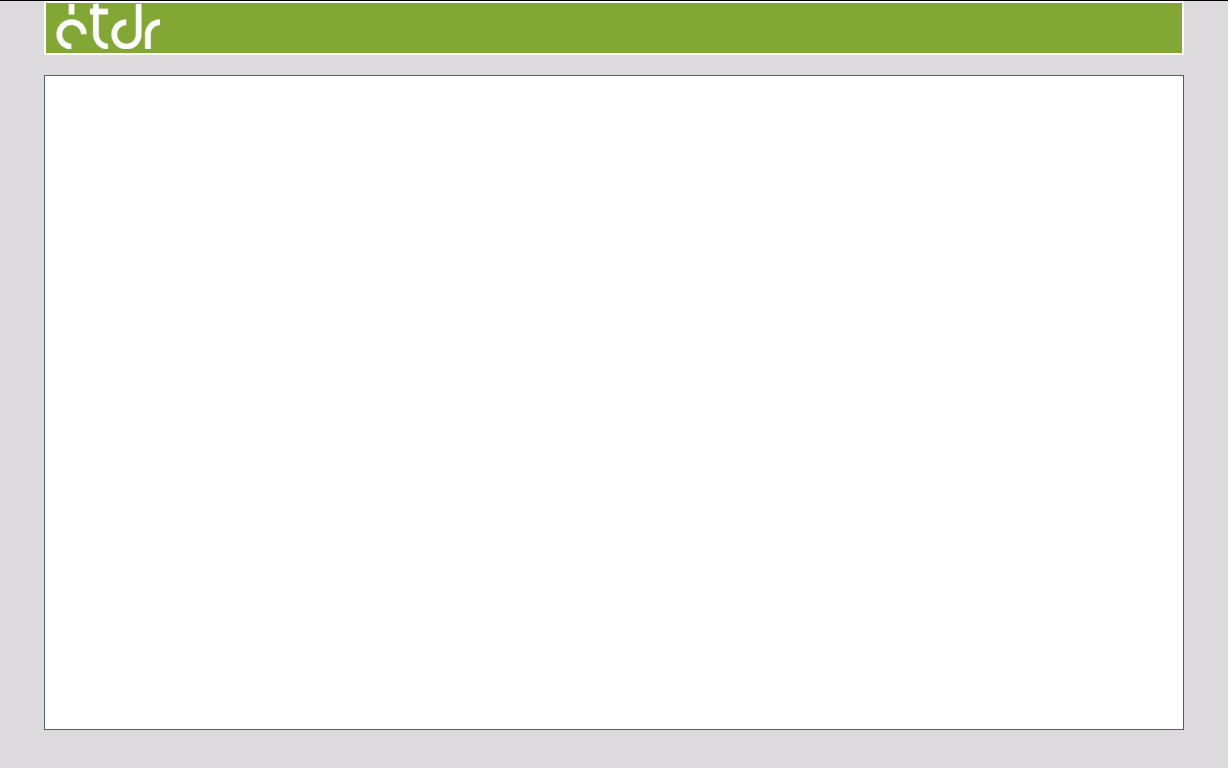 A hiánypótlás
elfogadása
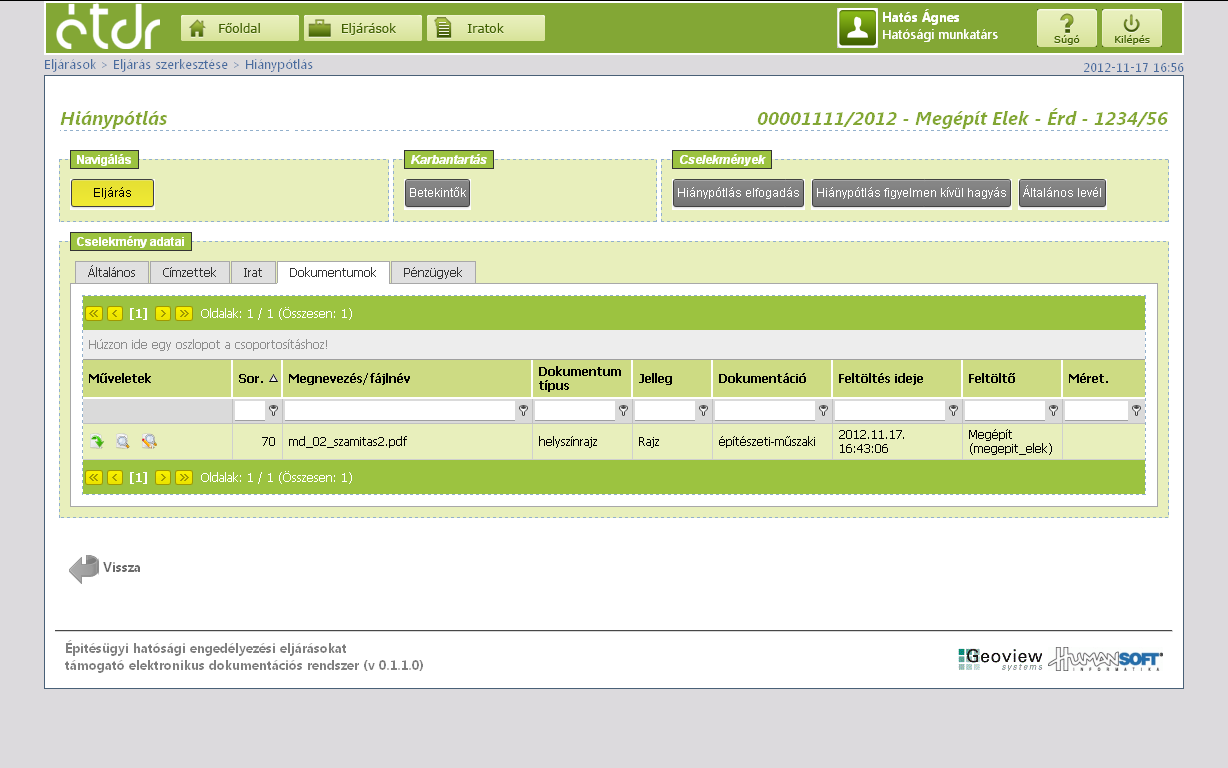 További lehetőségek a hiánypótlás után
hiánypótlás teljesítése
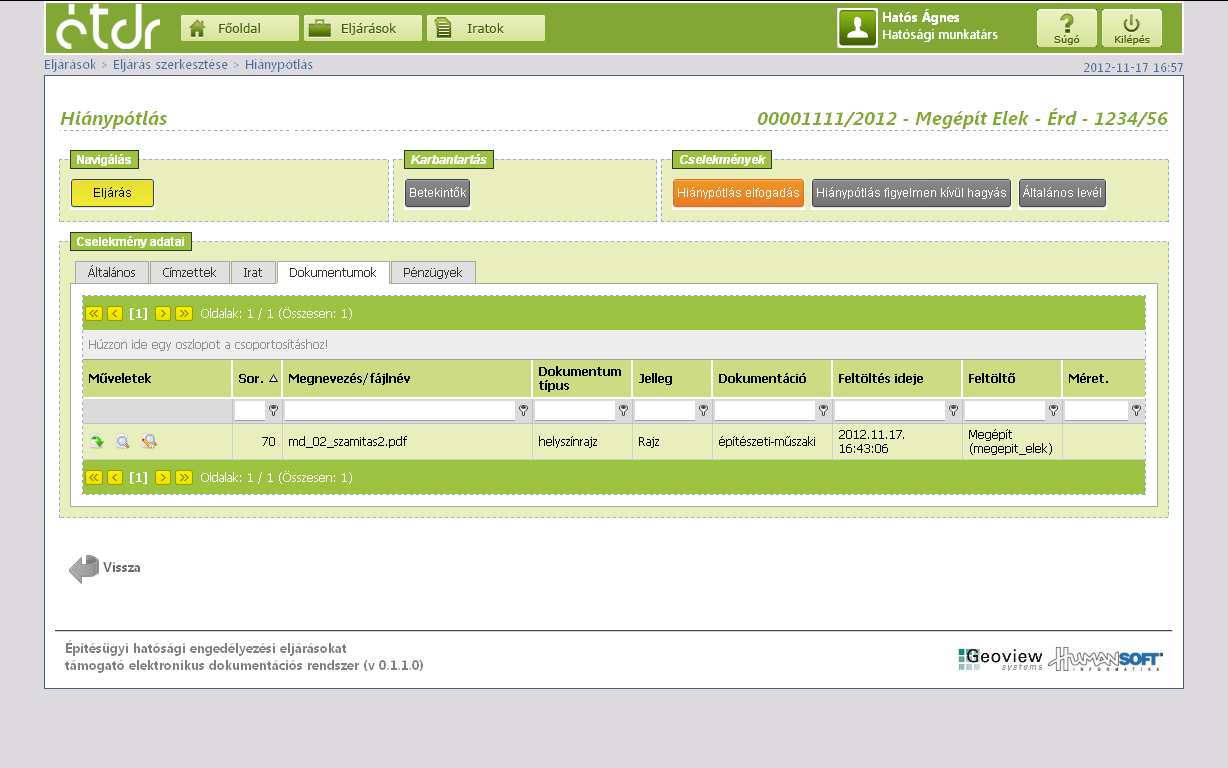 hiánypótlás teljesítése
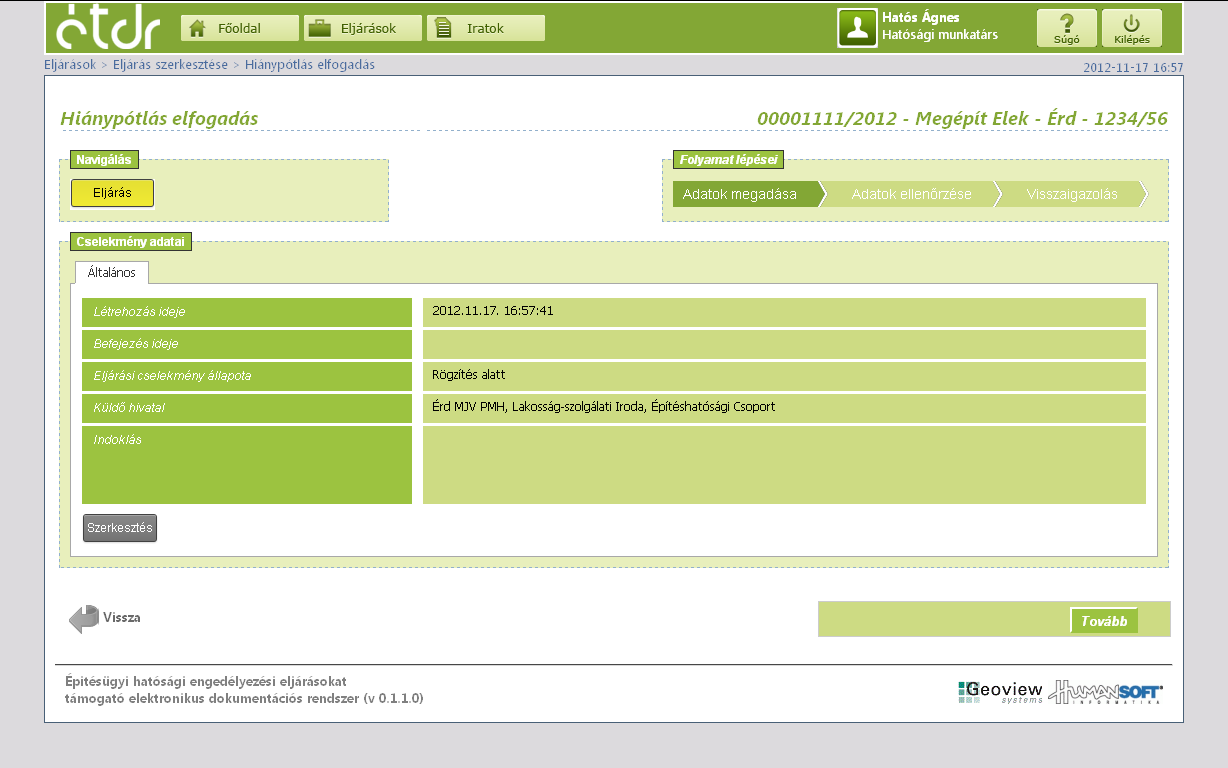 hiánypótlás teljesítése
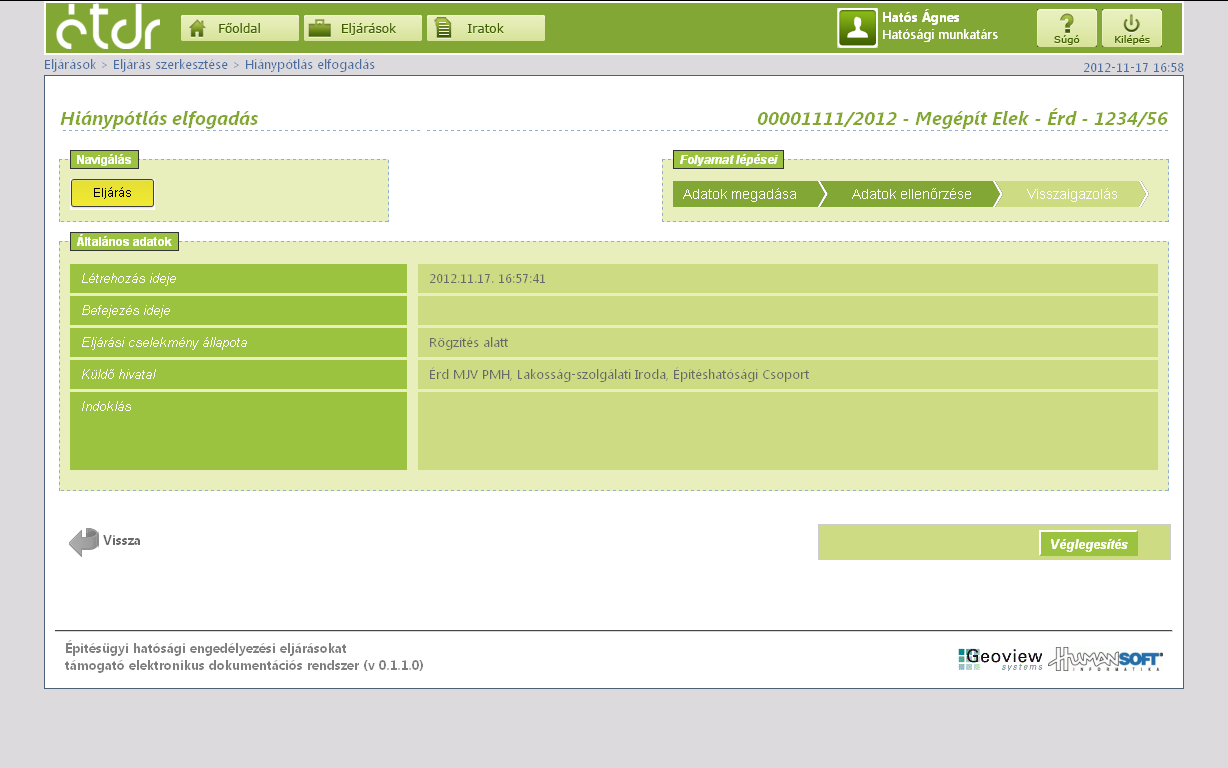 hiánypótlás teljesítése
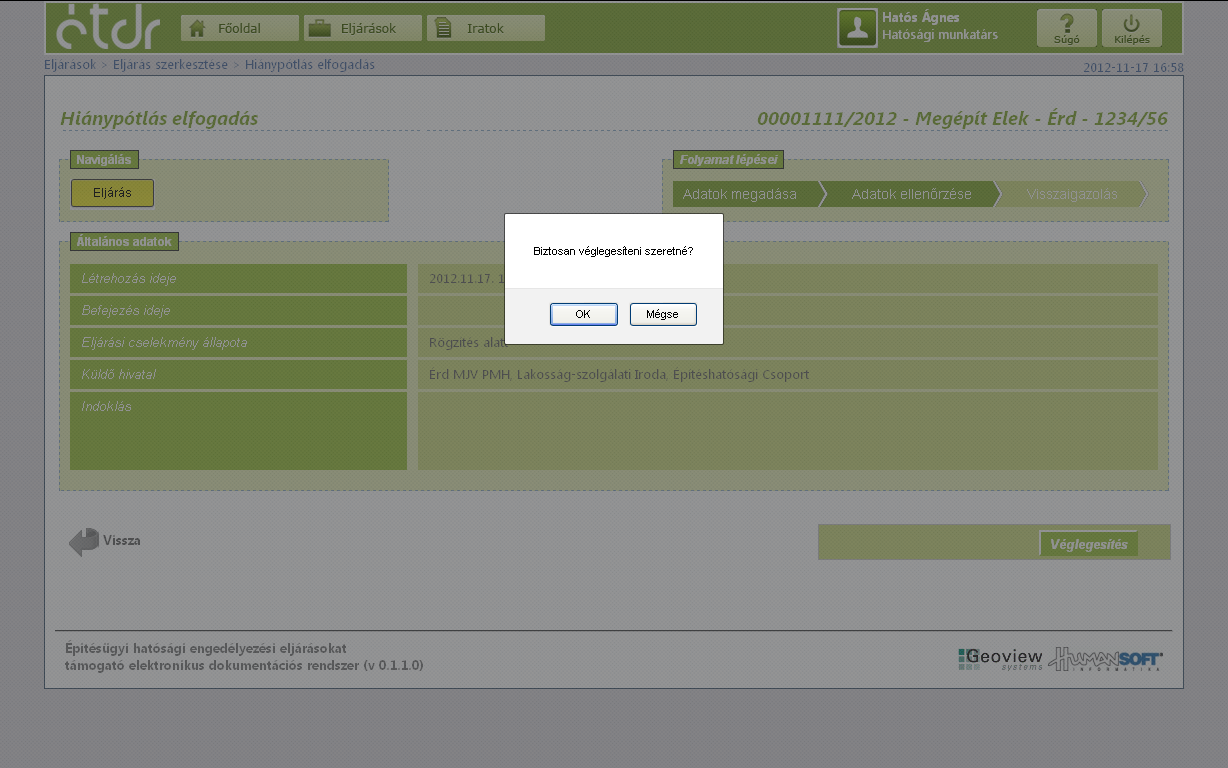 hiánypótlás teljesítése
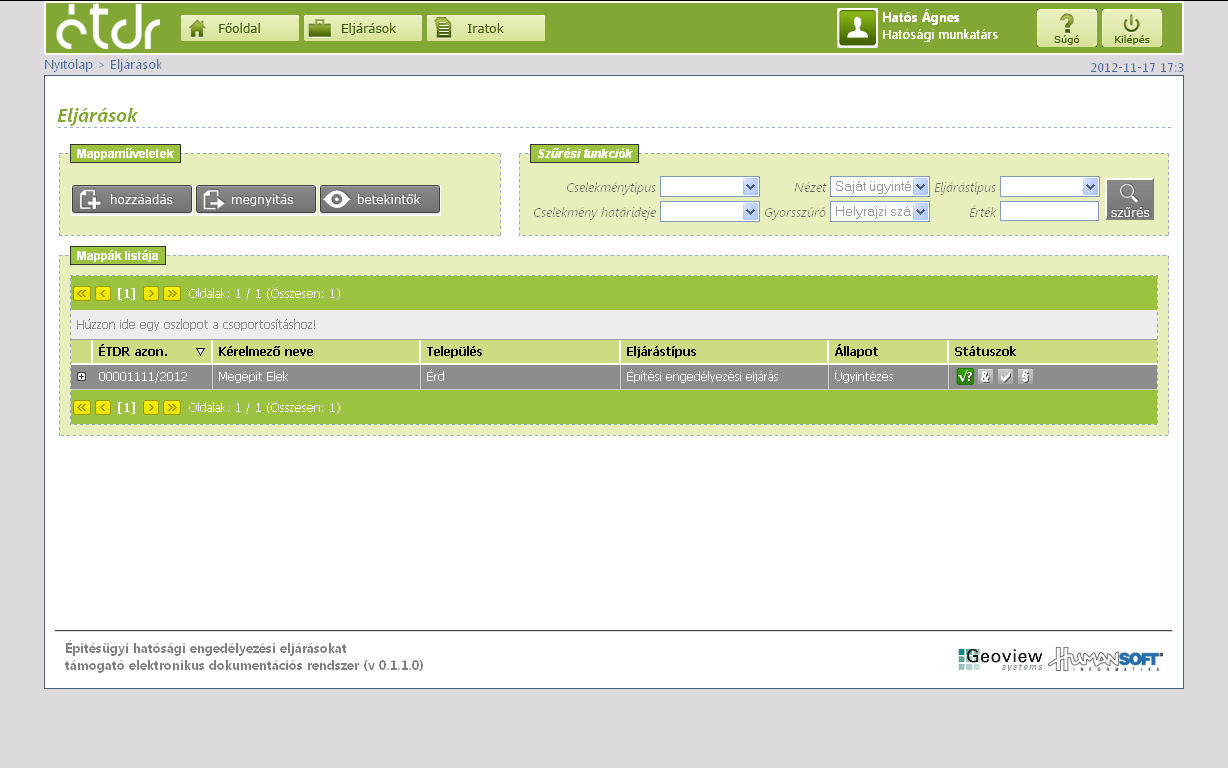 hiánypótlás teljesítése
Határidőt jelző ikonok
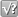 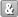 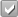 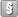 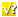 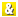 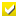 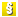 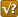 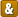 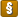 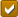 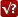 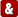 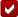 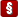 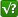 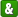 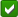 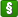 További eljárási cselekmények igény ésa már bemutatottak szerint.
Nem szükséges a helyszínen mobil eszközzeltervet ellenőrizni!

Lásd GYIK!
Hatóságok együttműködése
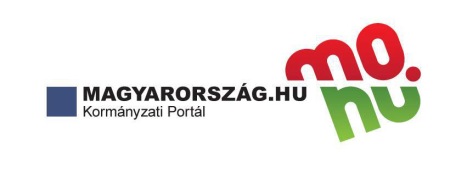 Hivatali Kapu
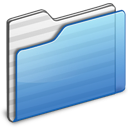 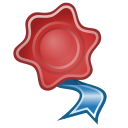 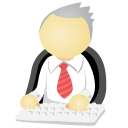 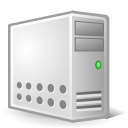 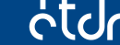 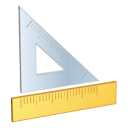 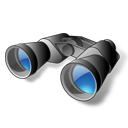 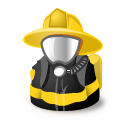 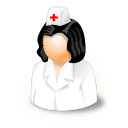 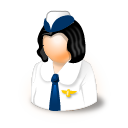 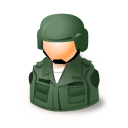 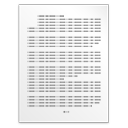 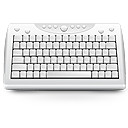 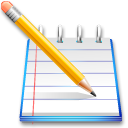 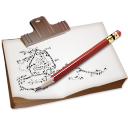 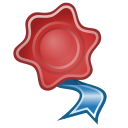 Határidőt jelző ikonok
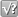 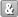 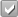 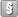 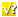 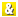 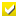 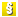 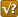 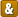 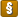 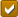 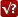 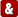 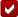 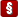 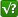 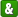 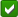 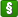 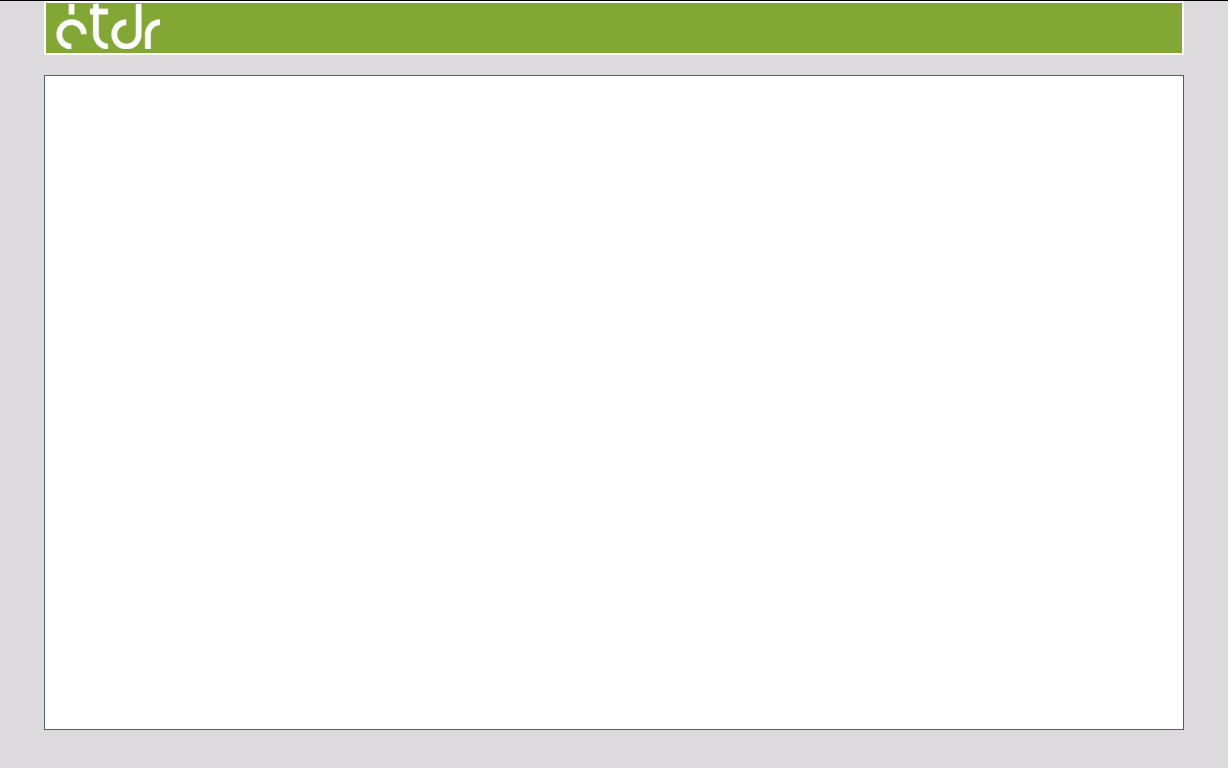 Érdemi döntés
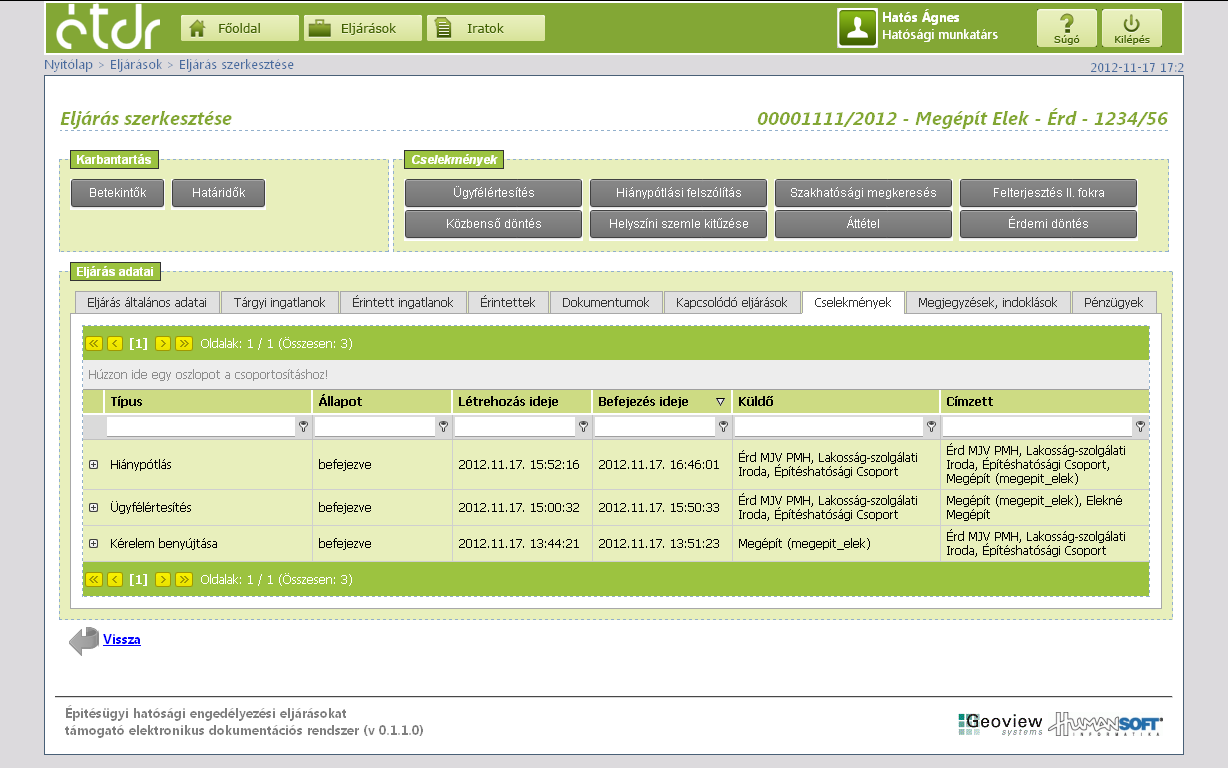 hiánypótlás teljesítése
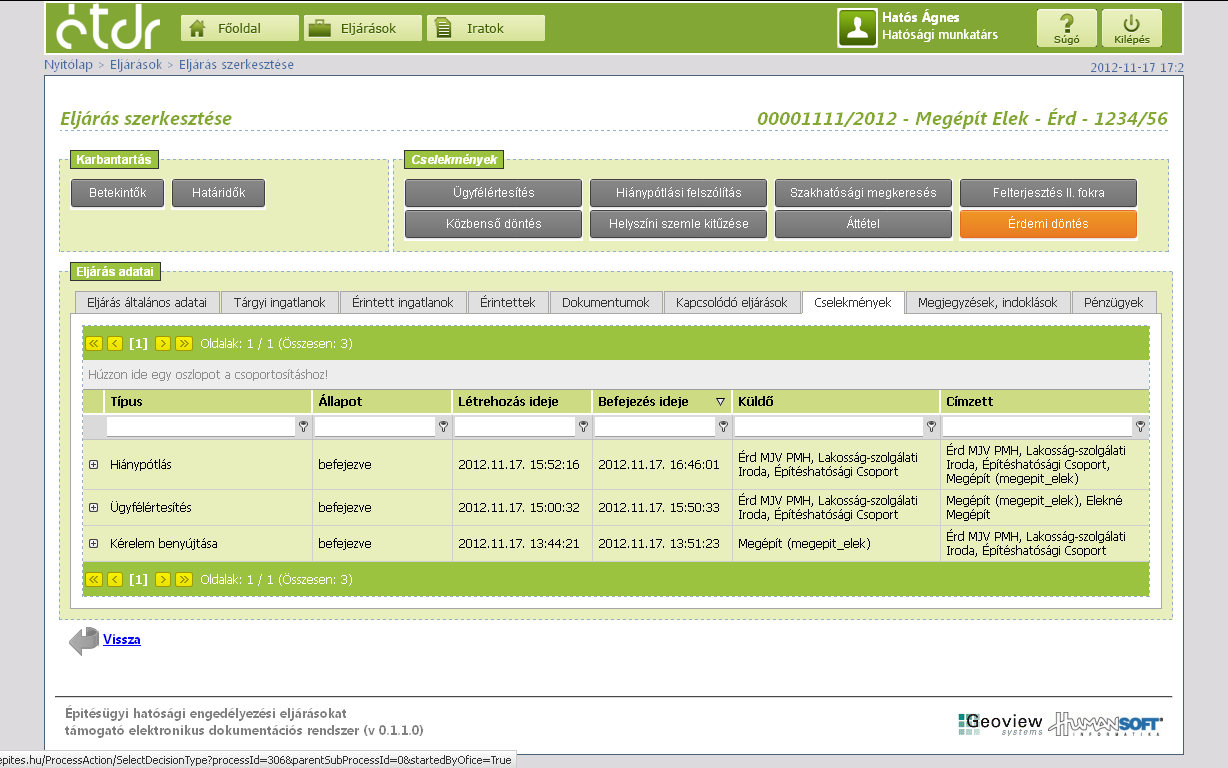 érdemi döntés
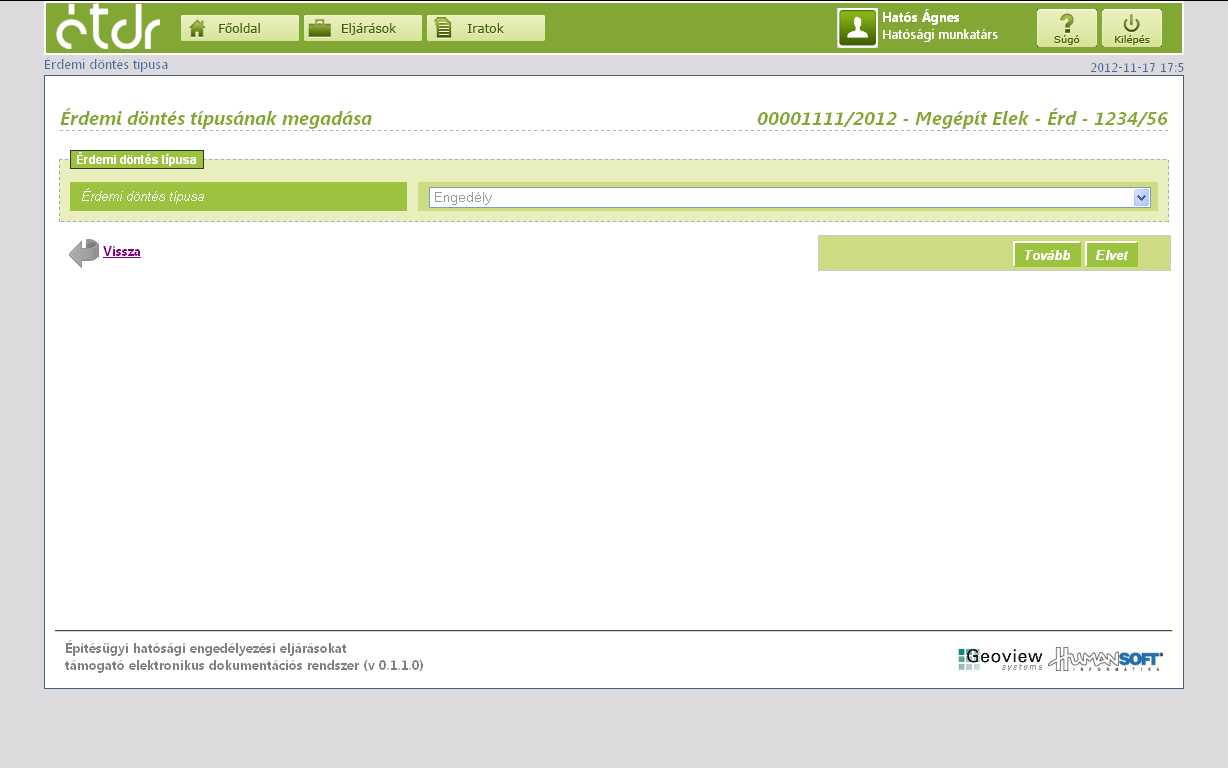 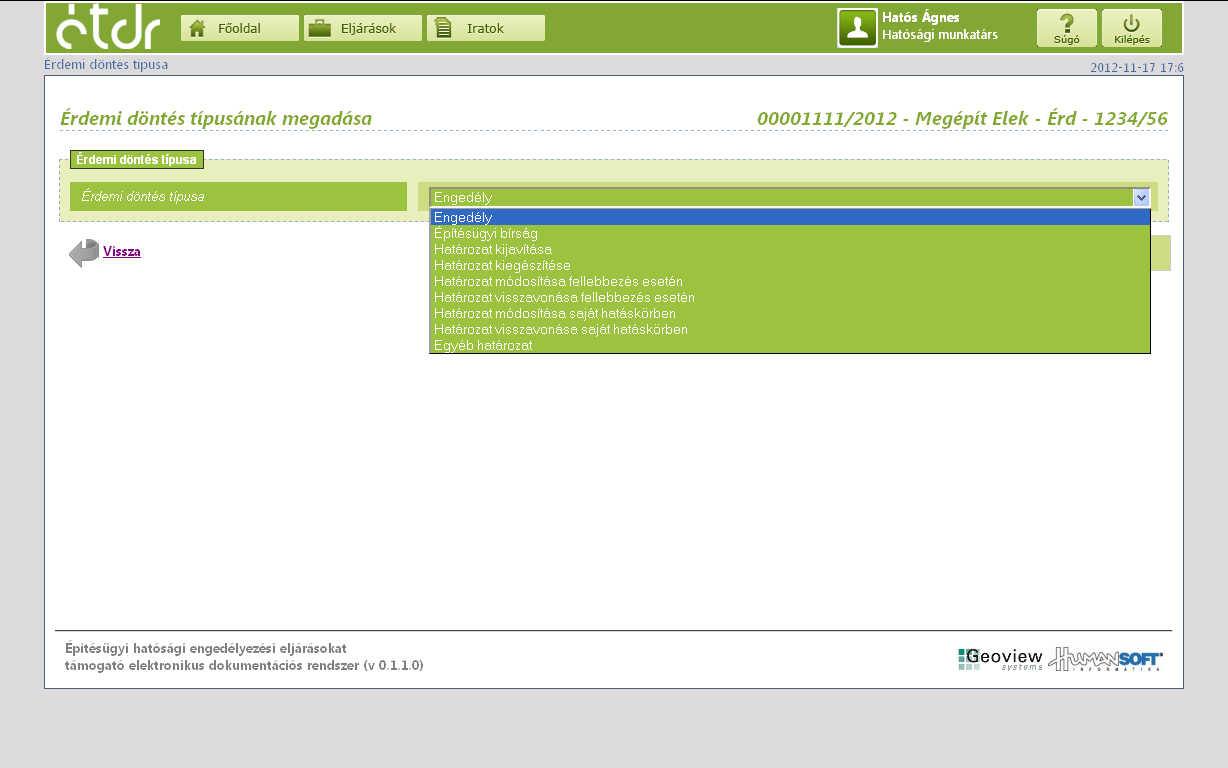 érdemi döntés
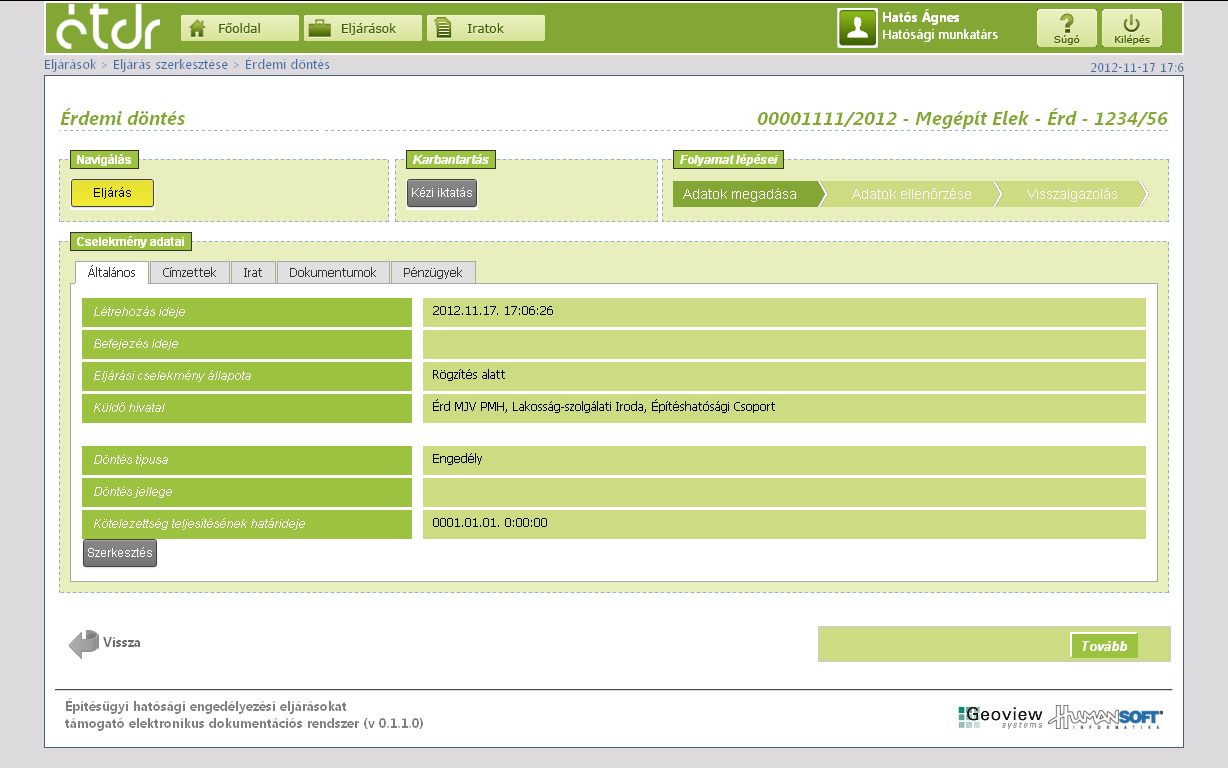 érdemi döntés
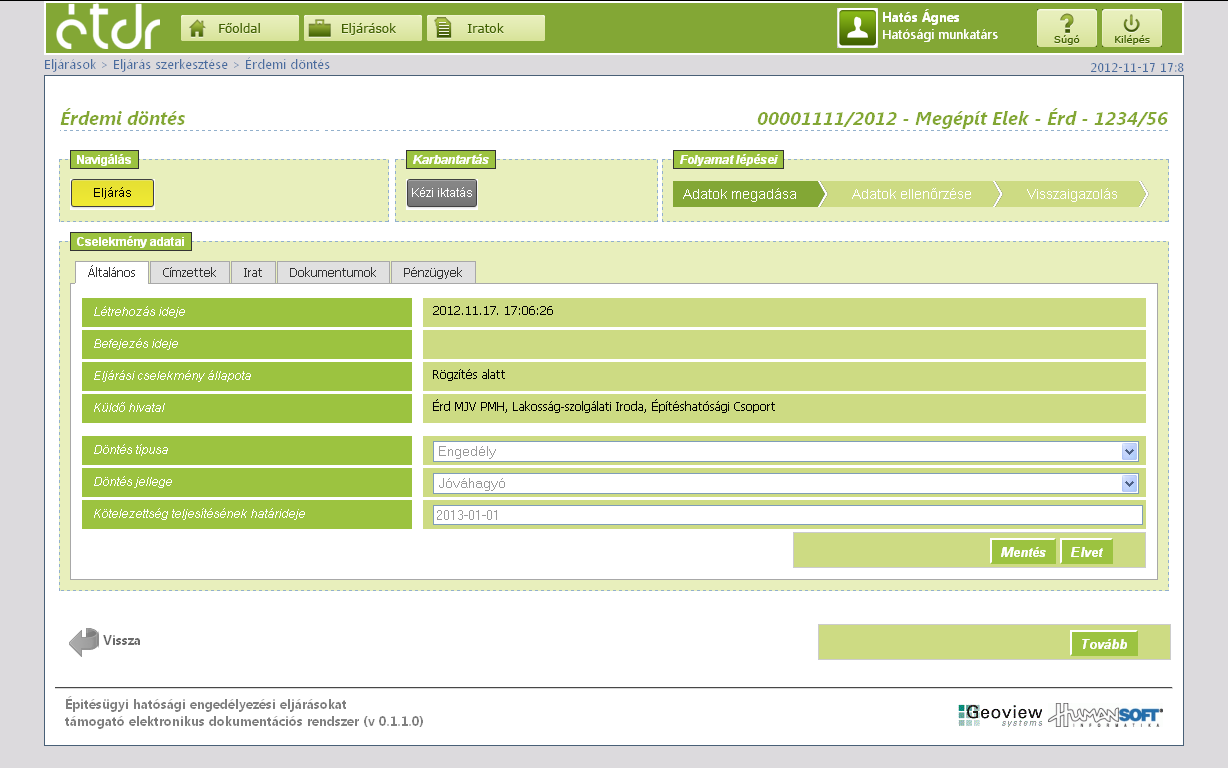 érdemi döntés
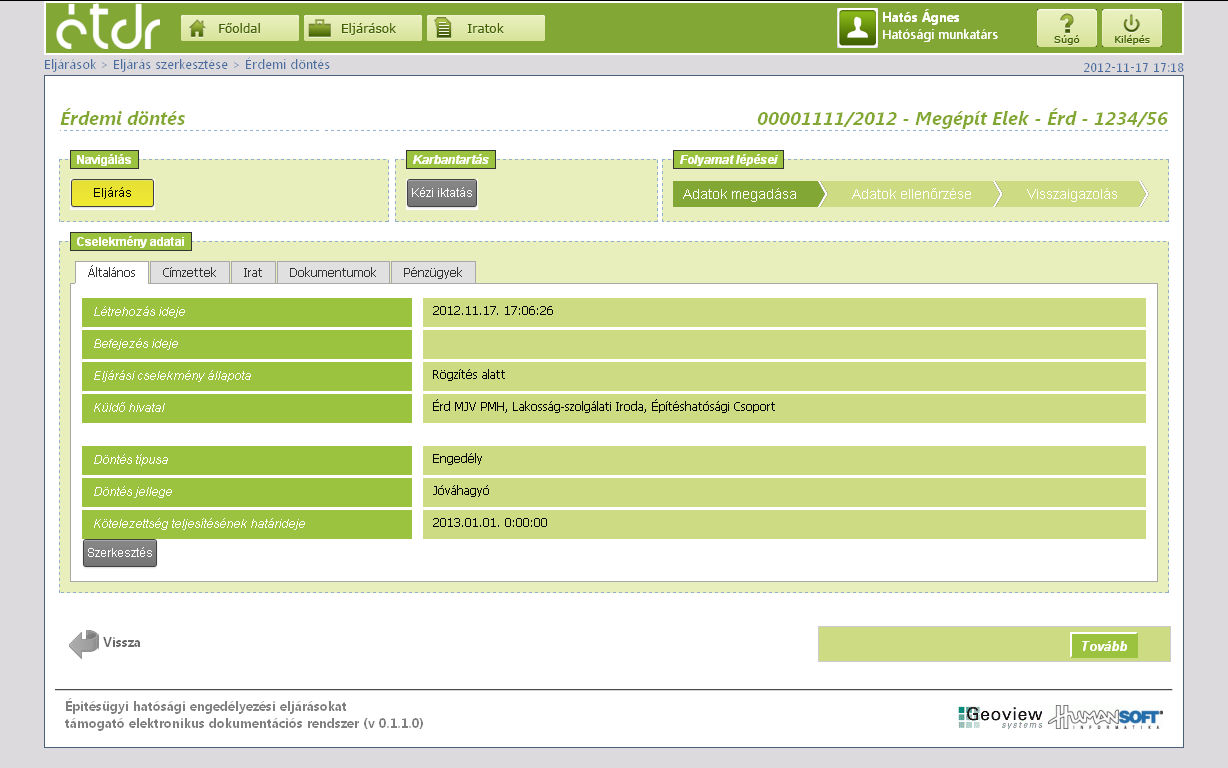 érdemi döntés
A döntés megszövegezése
és szerkesztése
a korábban már ismertetett módon.
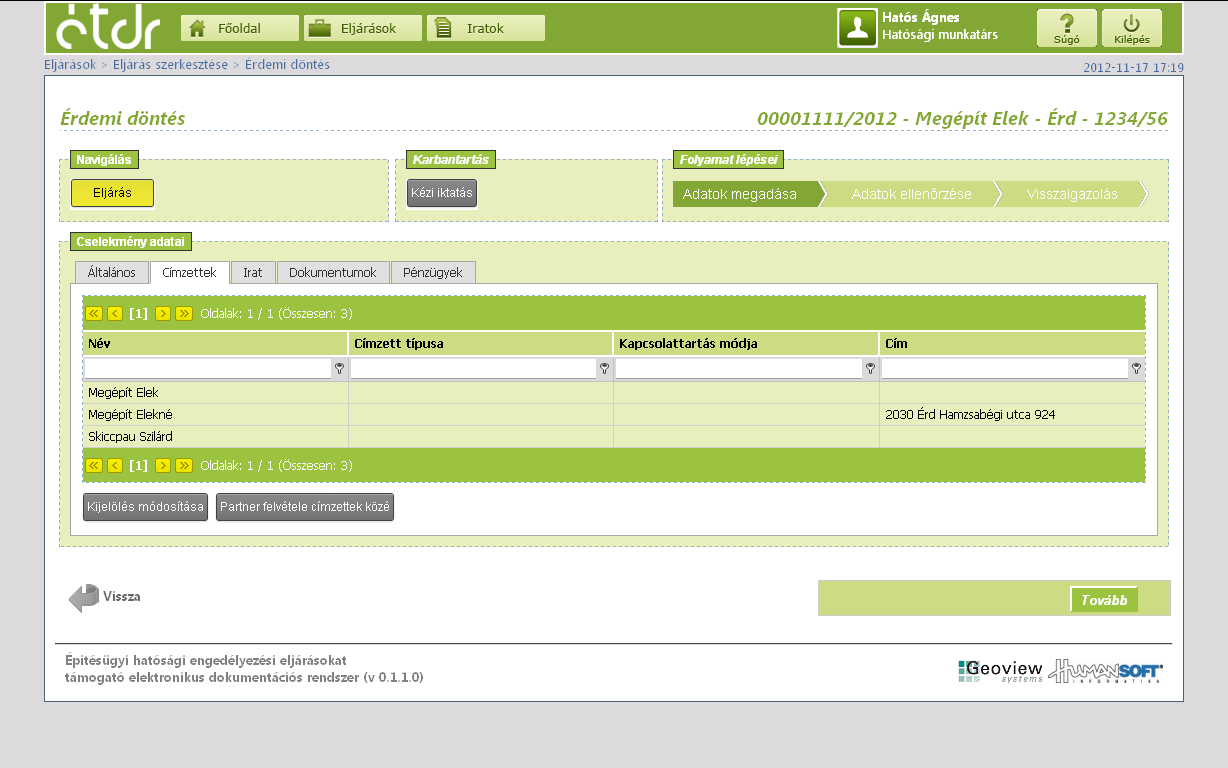 érdemi döntés
A döntés megszövegezése
és szerkesztése
a korábban már ismertetett módon.
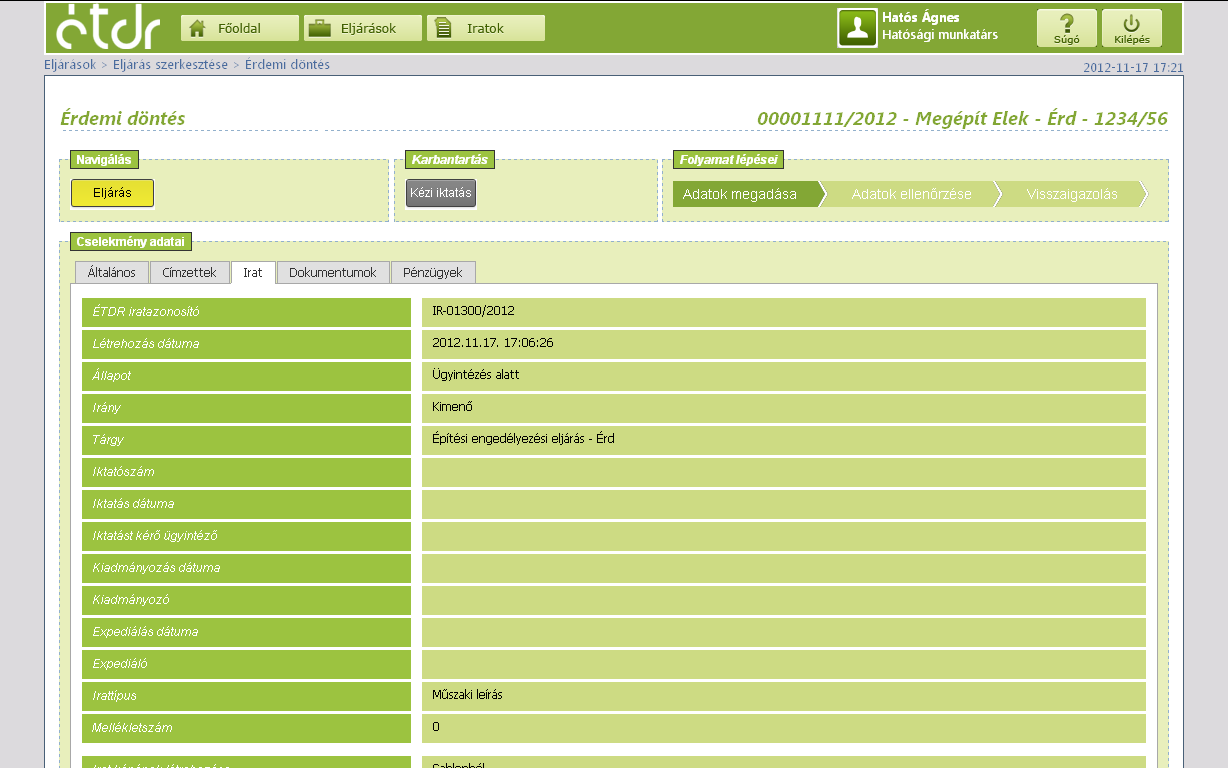 érdemi döntés
A döntés megszövegezése
és szerkesztése
a korábban már ismertetett módon.
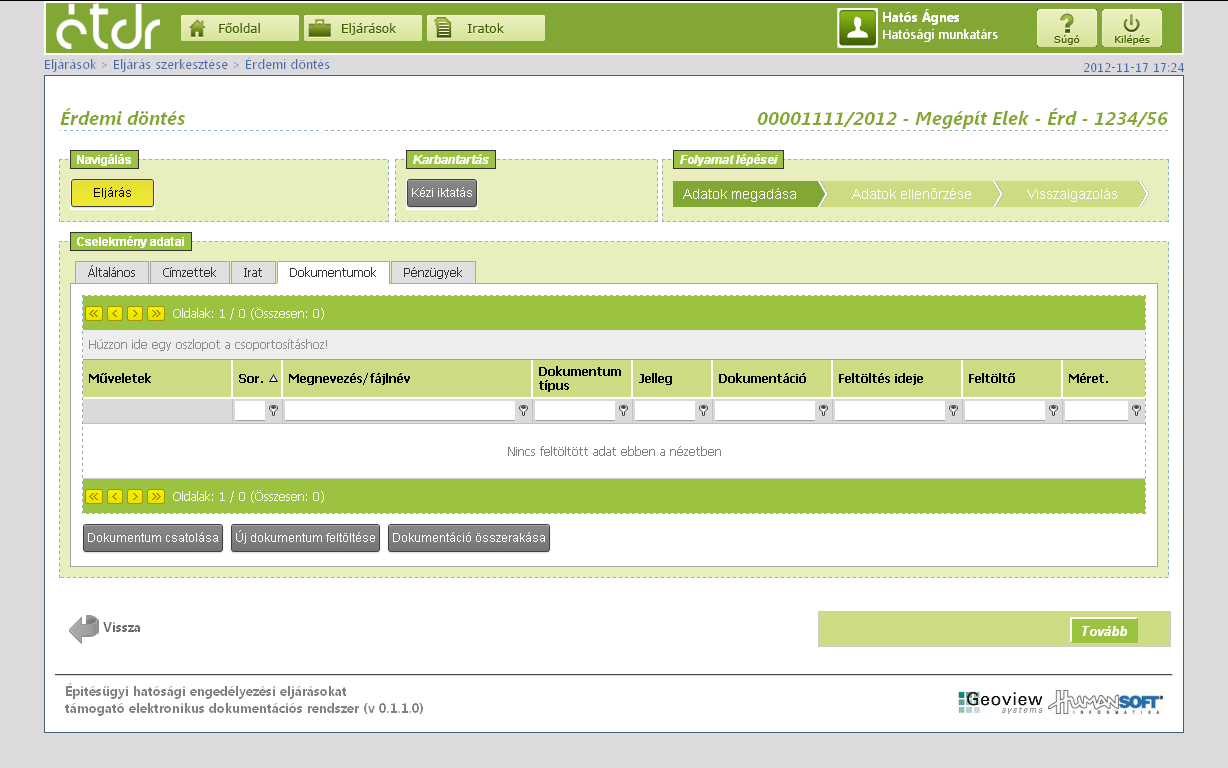 érdemi döntés
A határozat mellékleteinek
csatolása
a korábban már ismertetett módon.
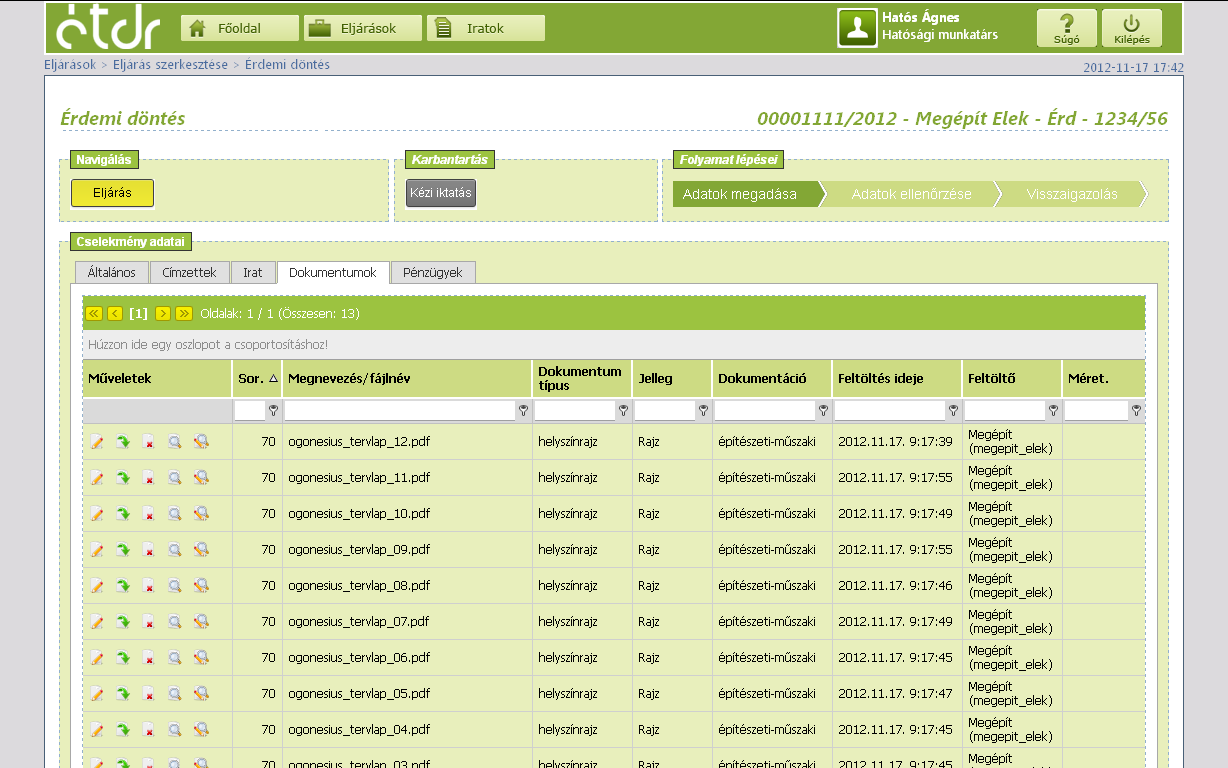 érdemi döntés
A határozat mellékleteinek
csatolása
a korábban már ismertetett módon.
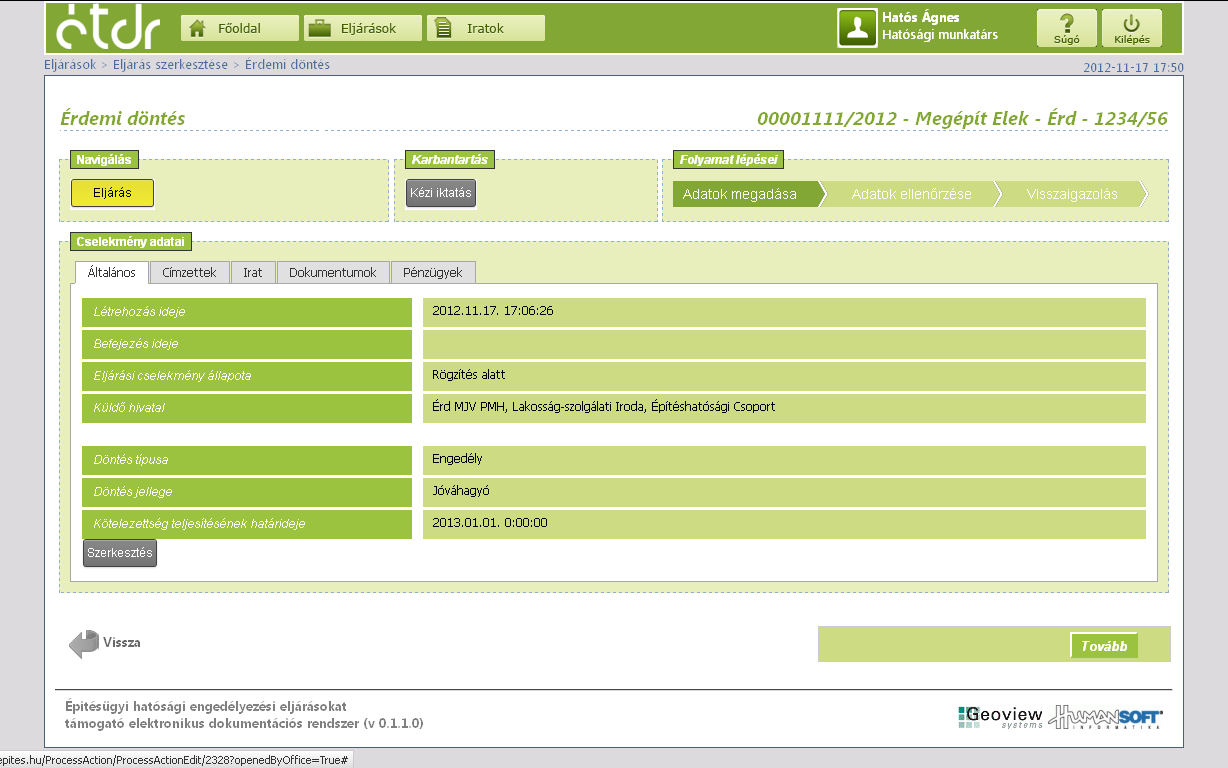 érdemi döntés
Iktatás, kiadmányozás, 
expediálás
a korábban már ismertetett módon.
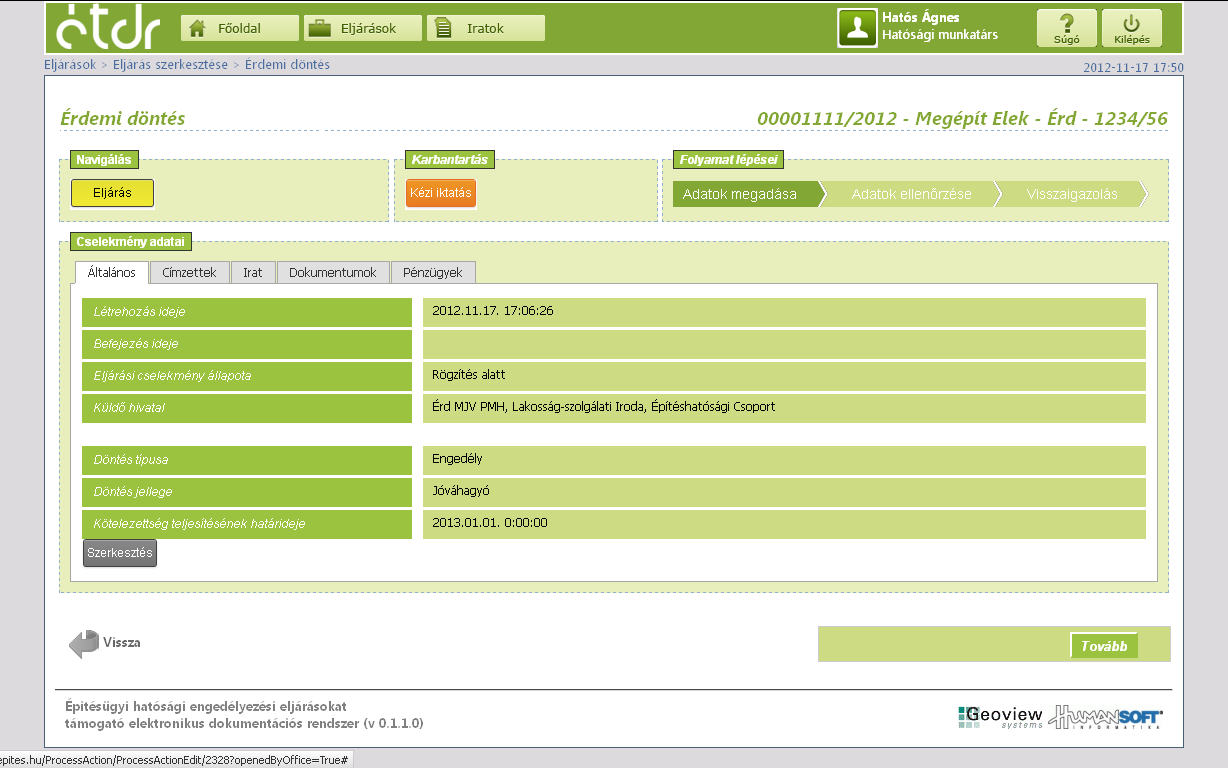 érdemi döntés
Iktatás, kiadmányozás, 
expediálás
a korábban már ismertetett módon.
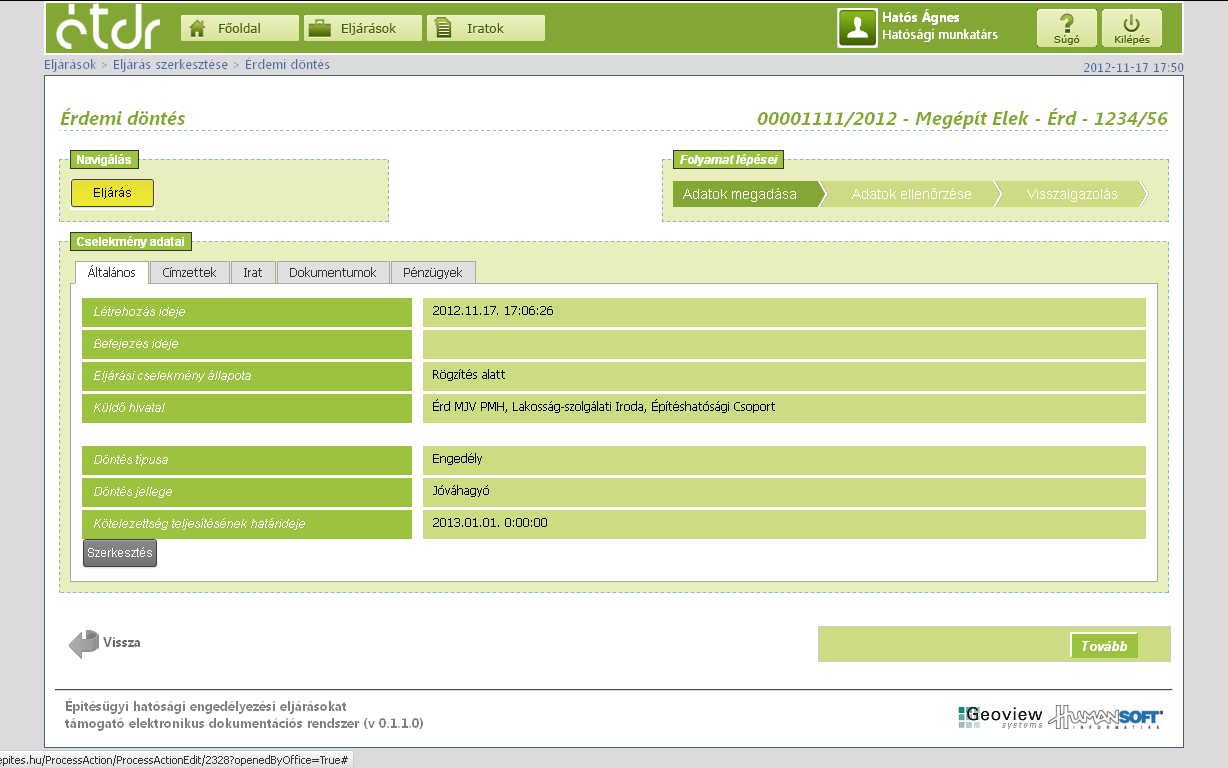 érdemi döntés
Iktatás, kiadmányozás, 
expediálás
a korábban már ismertetett módon.
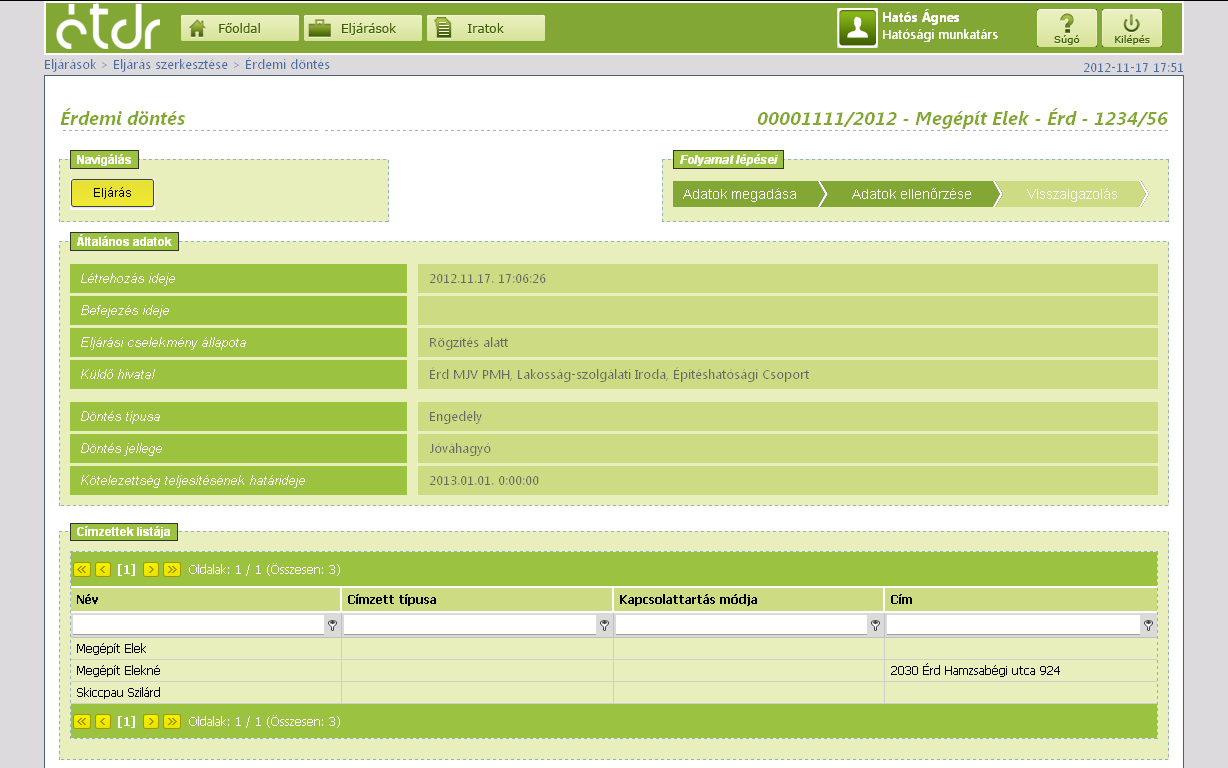 érdemi döntés
Iktatás, kiadmányozás, 
expediálás
a korábban már ismertetett módon.
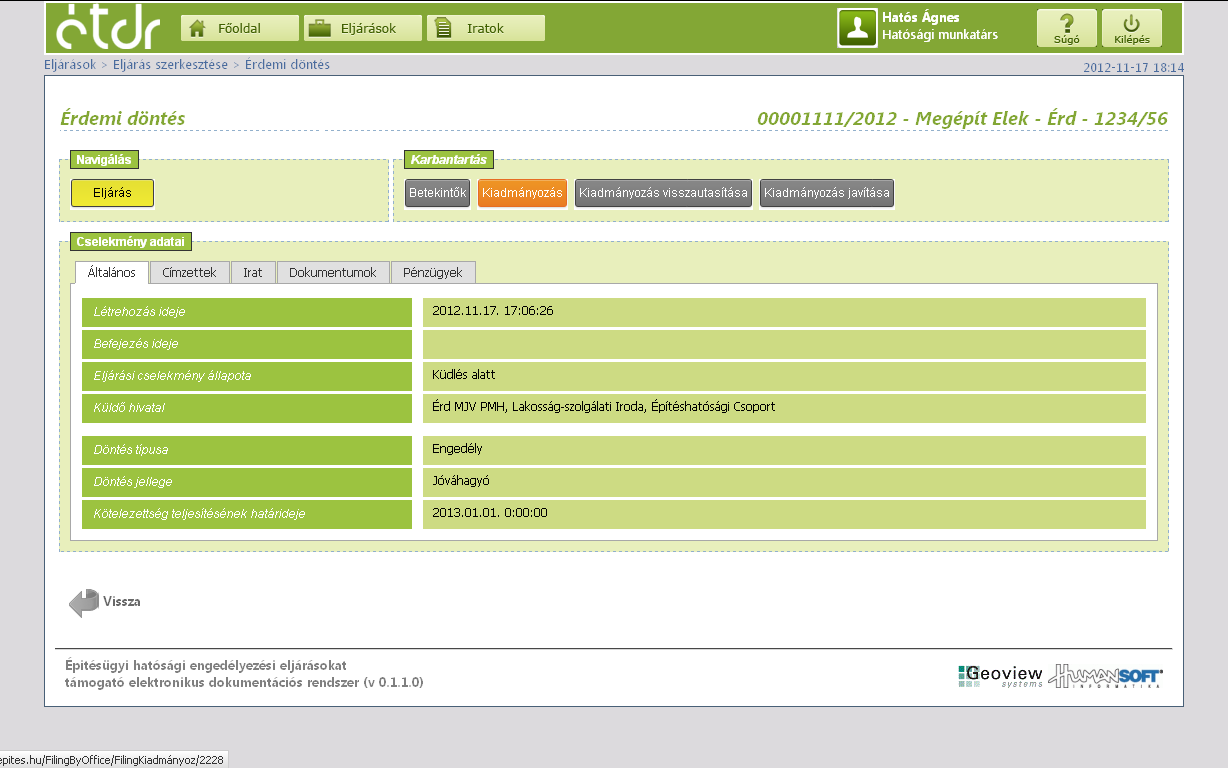 érdemi döntés
Iktatás, kiadmányozás, 
expediálás
a korábban már ismertetett módon.
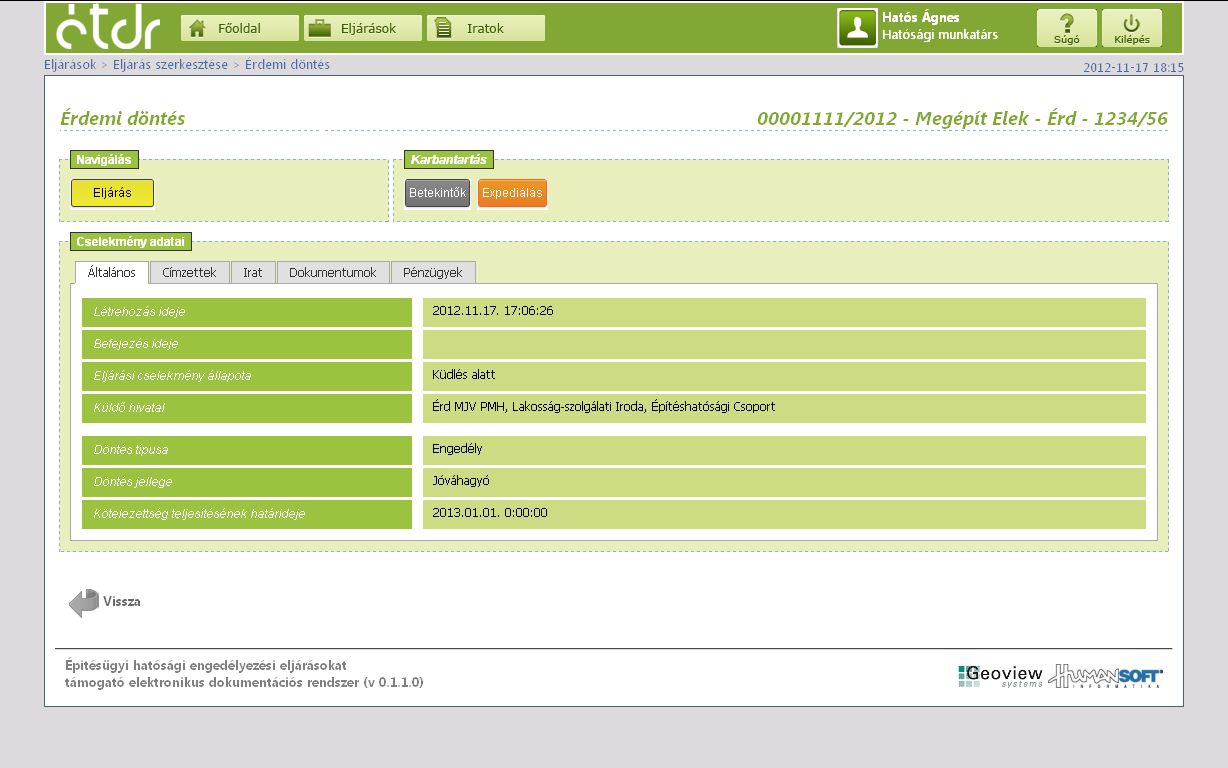 érdemi döntés
Iktatás, kiadmányozás, 
expediálás
a korábban már ismertetett módon.
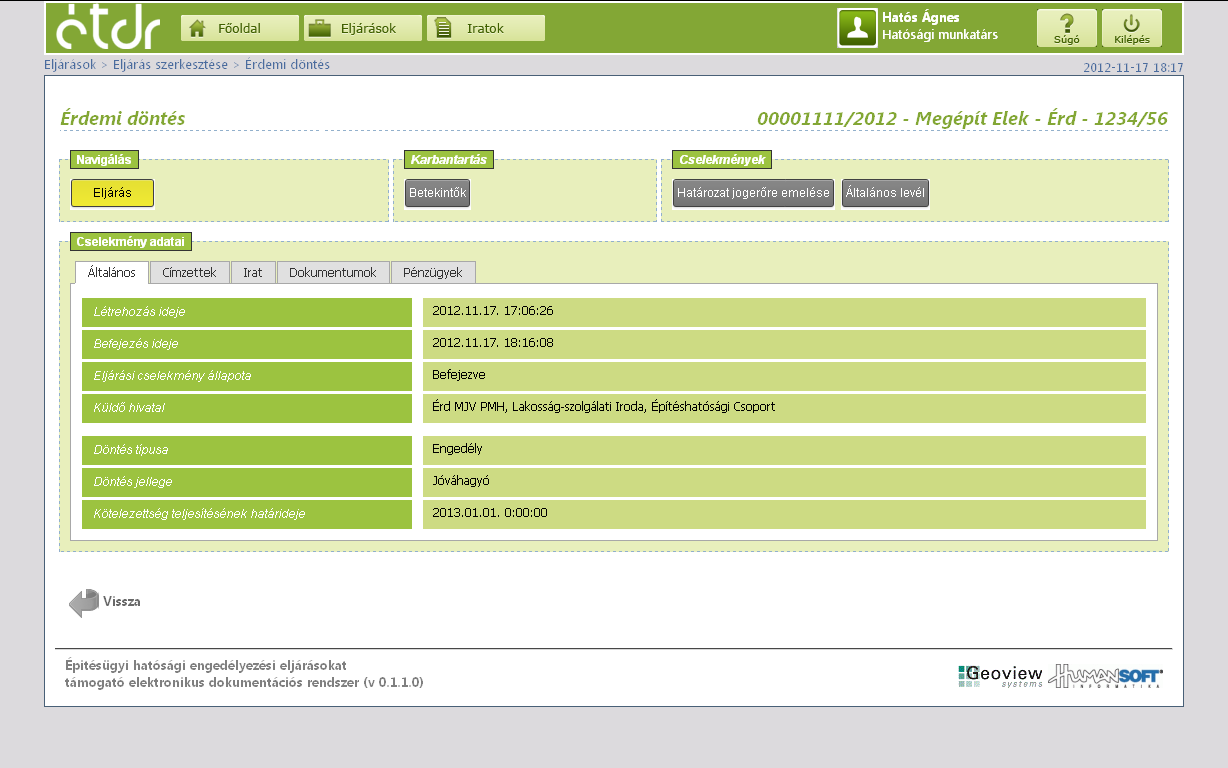 További lehetőségek
érdemi döntés
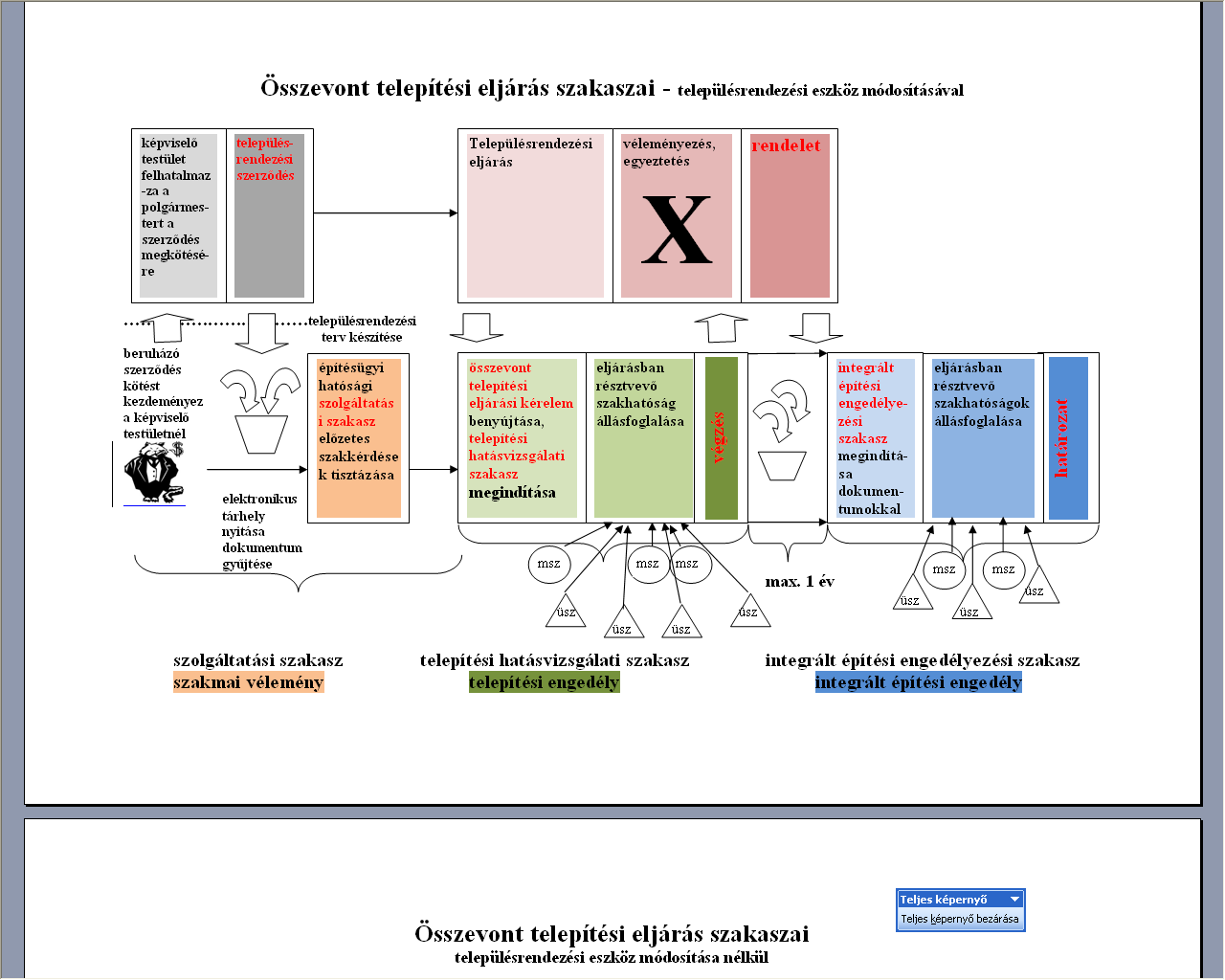 Az ügydöntő építésügyi hatóság feladata:
a településrendezési eszköz egyeztetési szakasza (314/2012. (XI. 8.) Kormr.),
az elvi építési keretengedélyezés (Eljr.),
a telekalakítási engedélyezési eljárás (338/2006. (XII. 23.) Kormr.
az építési engedélyezési eljárást (Eljr.),
az országos építési követelményektől való eltérés eng. (Eljr.).
Az ügydöntő szakatóság feladata:
A KHV, vagy/és EKHE eljárás (314/2005. (XII. 25.) Kormr.)
a termőföld végleges más célú hasznosítása (338/2006. (XII. 23.) Kormr.),
az erdő(elvi) igénybevétele (153/2009. (XI. 13.) FVM rendelet),
próbafeltárás eng./bejelentés, megelőző régészeti feltárás (5/2010. (VIII. 18.) NEFMI rend., 257/2012. (IX. 14.) Korm. rendelet)
[Speaker Notes: Ismerkedjünk meg az összevont telepítési eljárás modelljével!
Mi történik, ha egy befektető vállalkozó konkrét elhatározással jelentkezik az önkormányzat képviselő testületénél: pl. termelő üzemet szeretne megvalósítani egy adott, konkrét területen.
A beruházó vállalkozó egyeztet az önkormányzattal a beruházás befogadási szándékáról, körvonalazódnak a felek igényei.
Az egyeztetés során kiderül, hogy a településrendezési tervet/helyi építési szabályzatot módosítani szükséges, mert pl. azon a területfelhasználási egységen nem lehet ipari beruházást létesíteni.
A befektető vállalkozó pozitív fogadtatás esetén kidolgoztatja a beruházás terveit a szükséges mélységben (településrendezéshez, összevont eljárás 1. üteméhez), és
kezdeményezi a településrendezési szerződés megkötését.
A képviselőtestület dönt a szándék befogadásáról és felhatalmazza a polgármestert a településrendezési szerződés megkötésére.
Megkötik a településrendezési szerződést, melyben mindkét fél részletesen rögzíti igényeit és a megvalósítás feltételeit, kikötéseit, a településrendezésre és az összevont engedélyezésre kiható fontos körülményeket.
A településrendezési szerződés megkötését követően az önkormányzat elindítja a településrendezési terv módosítása előkészítését, ill. egyeztetése és elfogadása eljárását.
A befektető közben gyűjtögeti az eljárás lefolytatásához szükséges mellékleteket és
hatósági szolgáltatás keretében tisztázza a hatóságnál az előzetes szakkérdéseket, különösen a terület régészeti érintettségére vonatkozóan, hogy a feltárás időben megtörténjen.
Kérelmet nyújt be az új típusú összevont eljárásra a településrendezési szerződés és a telepítési tanulmányterv csatolásával, hiszen a településrendezési szerződés szolgál alapul - többek között - a szakhatóságok állásfoglalásának, a településrendezési terv véleményezésének.
Az összevont telepítési eljárás két szakaszból áll: 1. telepítési hatásvizsgálati eljárás, 2. integrált építési engedélyezési eljárás. A kérelemhez az összevont eljárás első szakaszához szükséges mellékleteket becsatolva a beruházó megindítja az összevont eljárás első szakaszát, a telepítési hatásvizsgálati szakaszt (THSZ).
Az ügy gazdája az építésügyi hatóság, aki valamennyi szakhatóság bevonásával lefolytatja az eljárást, az első szakasz végén, jogszabályokon alapuló, önállóan nem megtámadható végzést hoz, telepítési engedélyt ad, abban rögzíti a szakhatóságok településrendezési eszközzel kapcsolatos véleményét, mely köti az eljárásban résztvevő szak/hatóságokat a továbbiak folyamán.
A hatóság megküldi a telepítési engedélyt a képviselőtestületnek.
Ha a THSZ-ben tartottak közmeghallgatást, az kiválthatja a településrendezés jóváhagyása során tartandó lakossági fórumot,
a telepítési engedély pedig kiváltja a településrendezési eljárás véleményező szakaszát (és ezek további egyeztető tárgyalásait is).
Az önkormányzat képviselőtestülete a véleményező szervek véleménye helyett döntését a telepítési engedélyben foglaltakra alapozza, azt veszi figyelembe és szabadon dönt, megalkotja rendeletét.
A rendelet hatálybalépéséig tartó mintegy 30-60 napban az építtető előkészíti az építési engedélyezéshez szükséges dokumentációt, majd
a rendelet hatálybalépését követően, ennek benyújtásával megindítja az integrált építési engedélyezési szakaszt.
Az integrált építési engedélyezési szakasszal lezárul az összevont eljárás, az itt hozott döntés/határozat ellen lehet csak jogorvoslattal élni.]